CHÀO MỪNG CÁC EM ĐẾN VỚI TIẾT HỌC
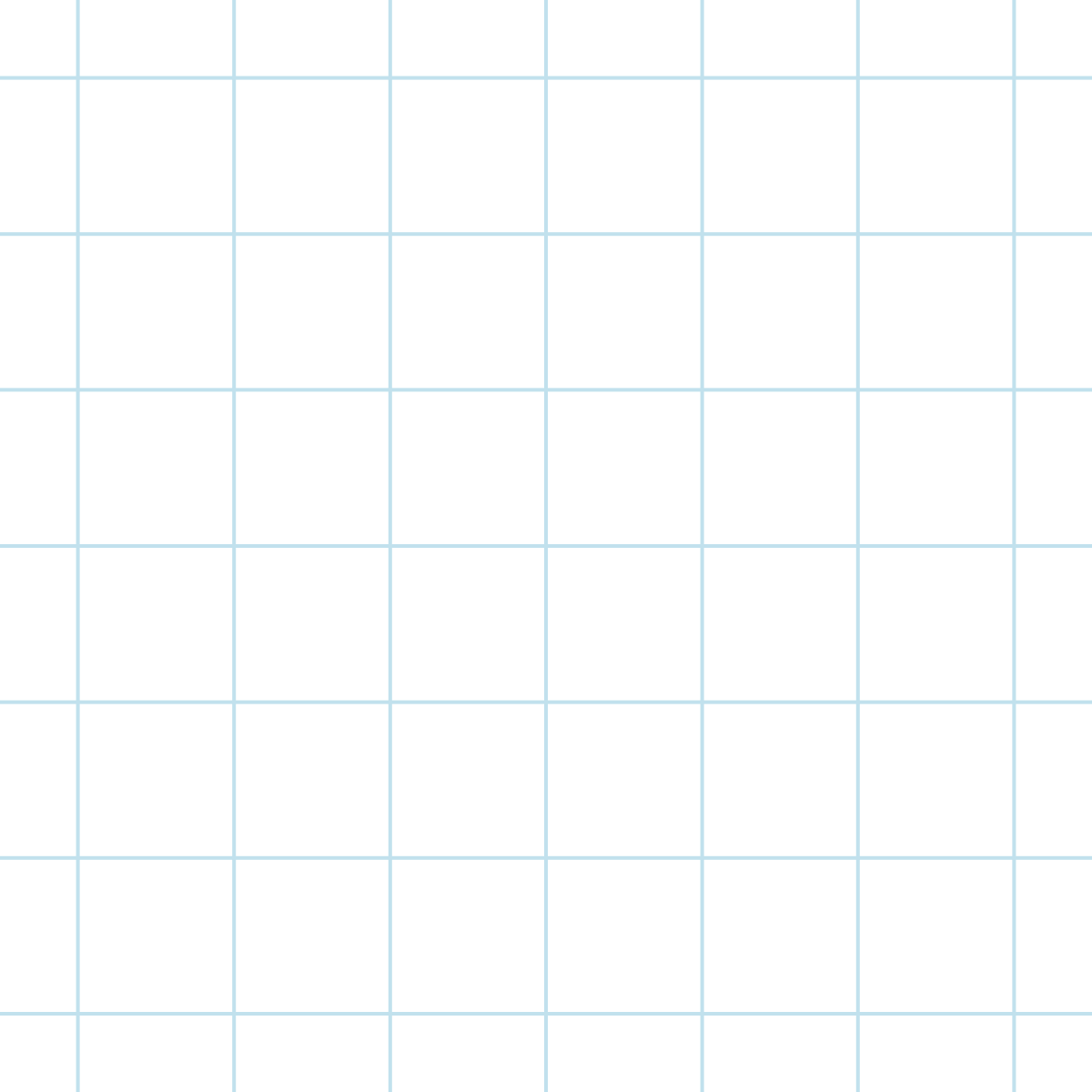 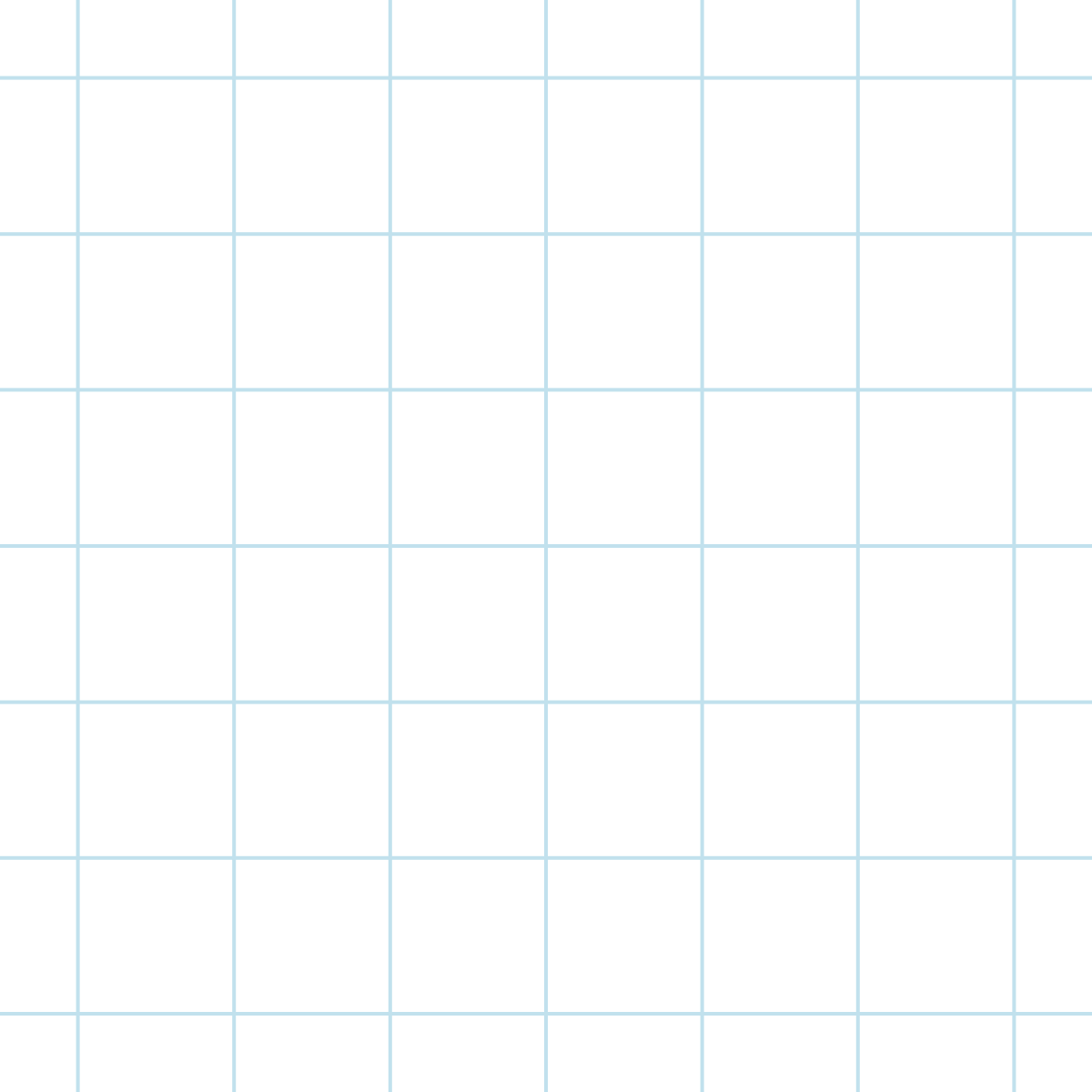 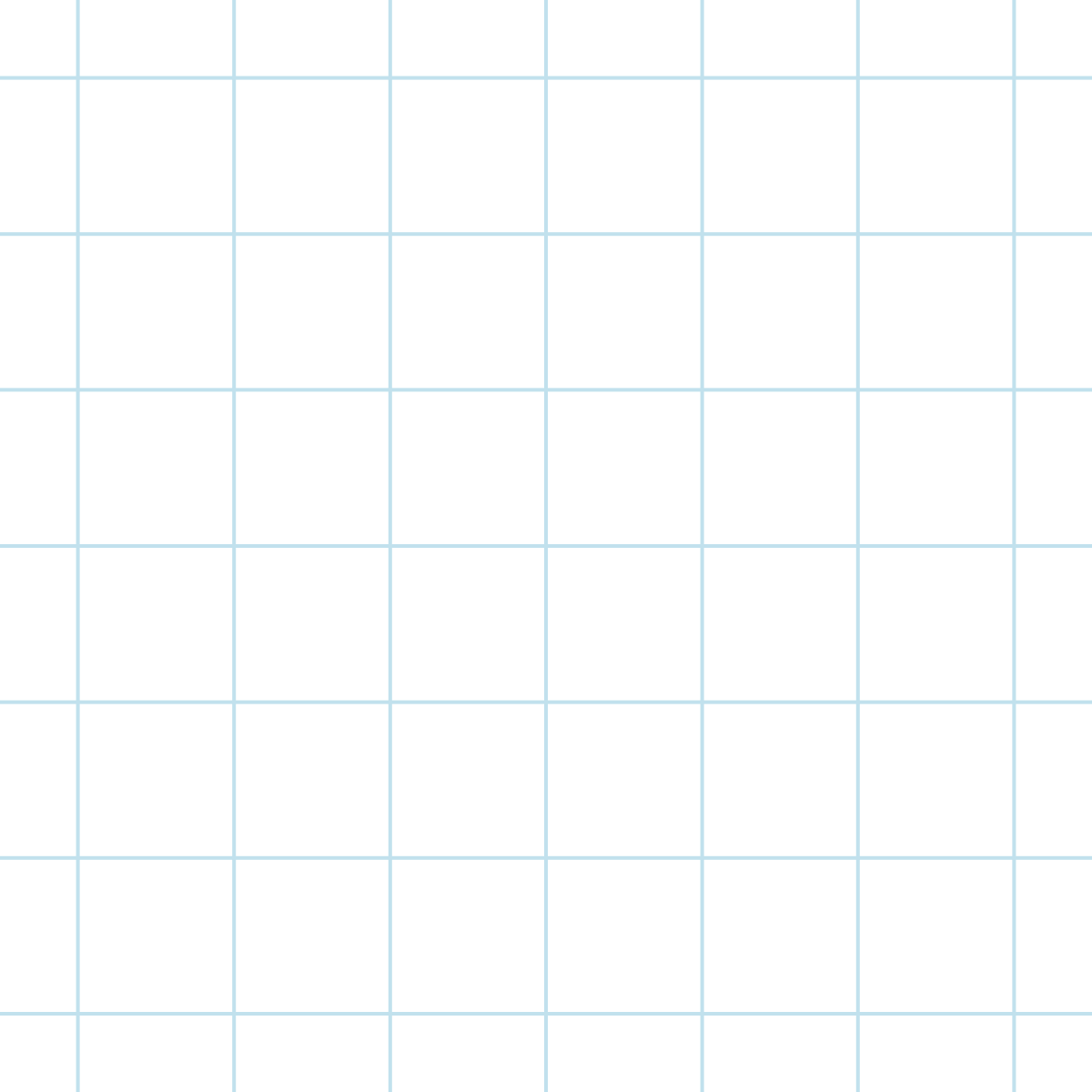 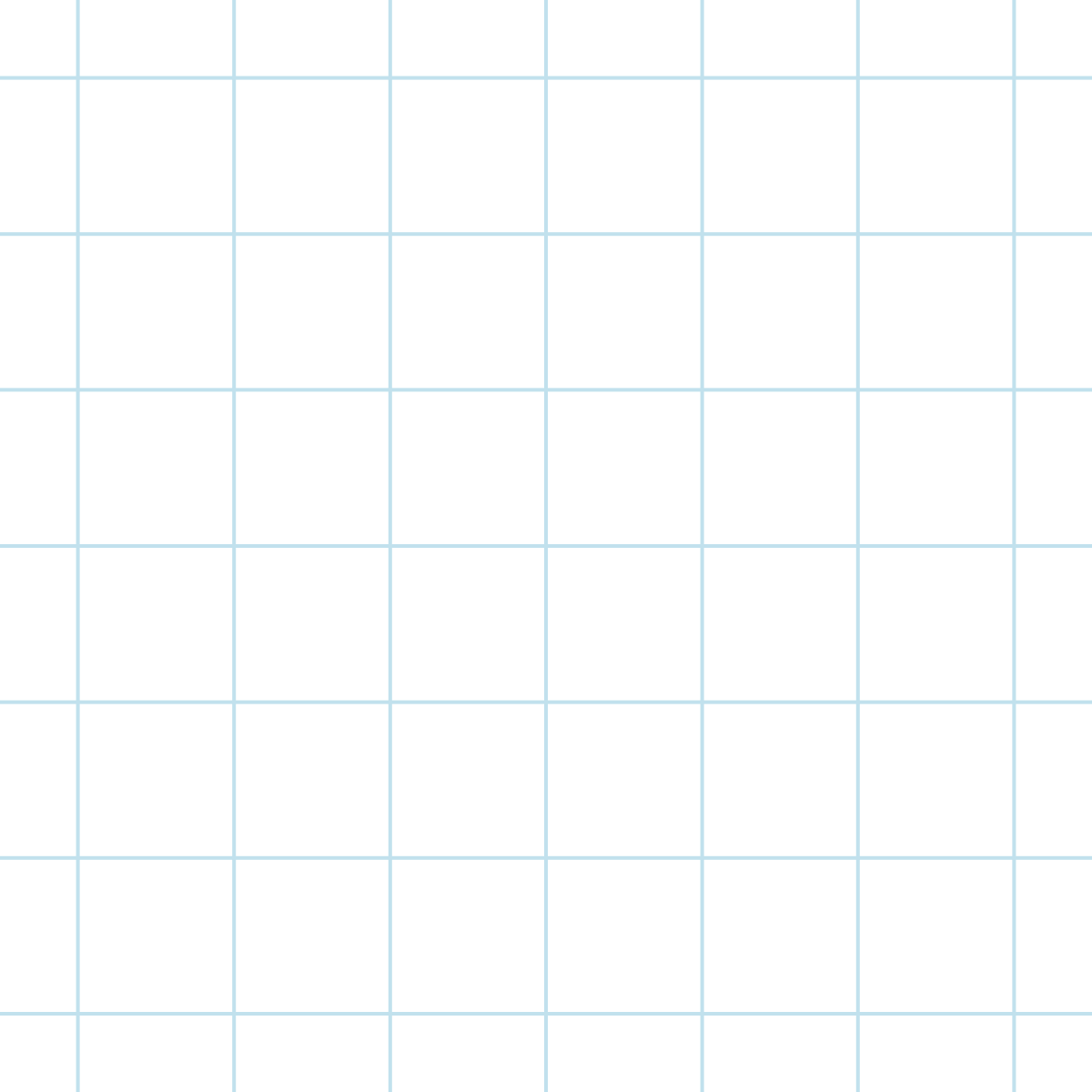 KHỞI ĐỘNG
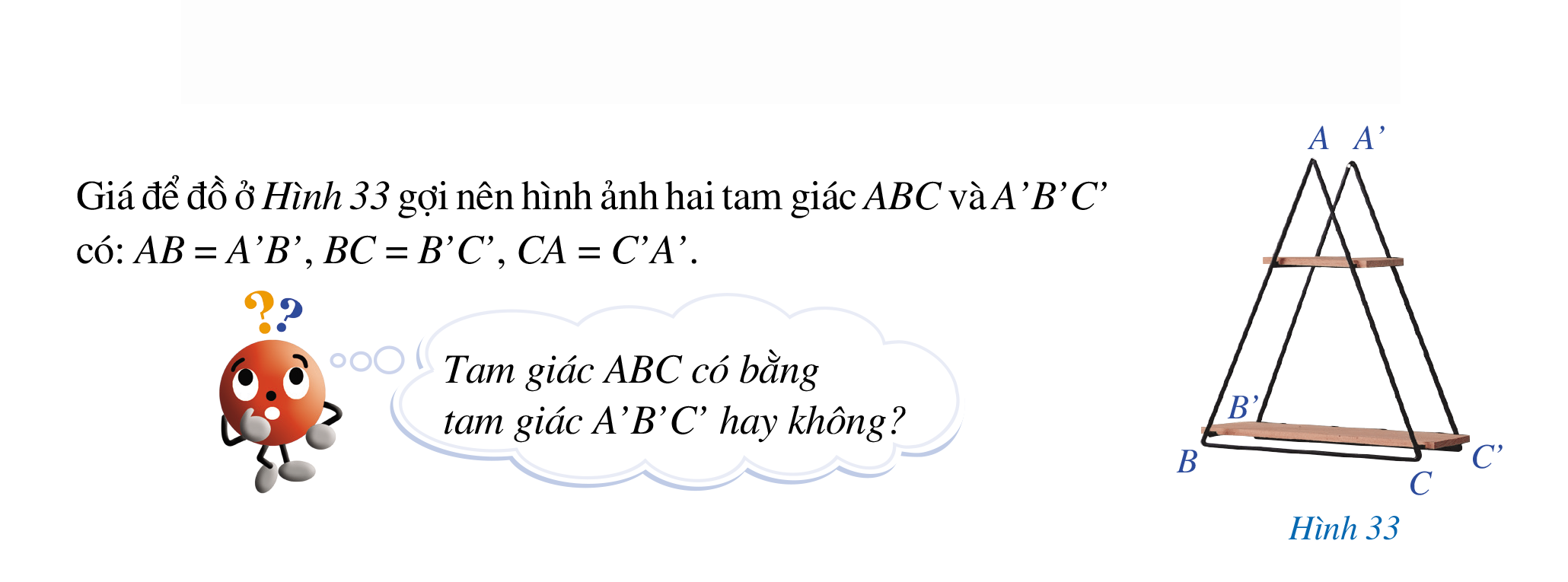 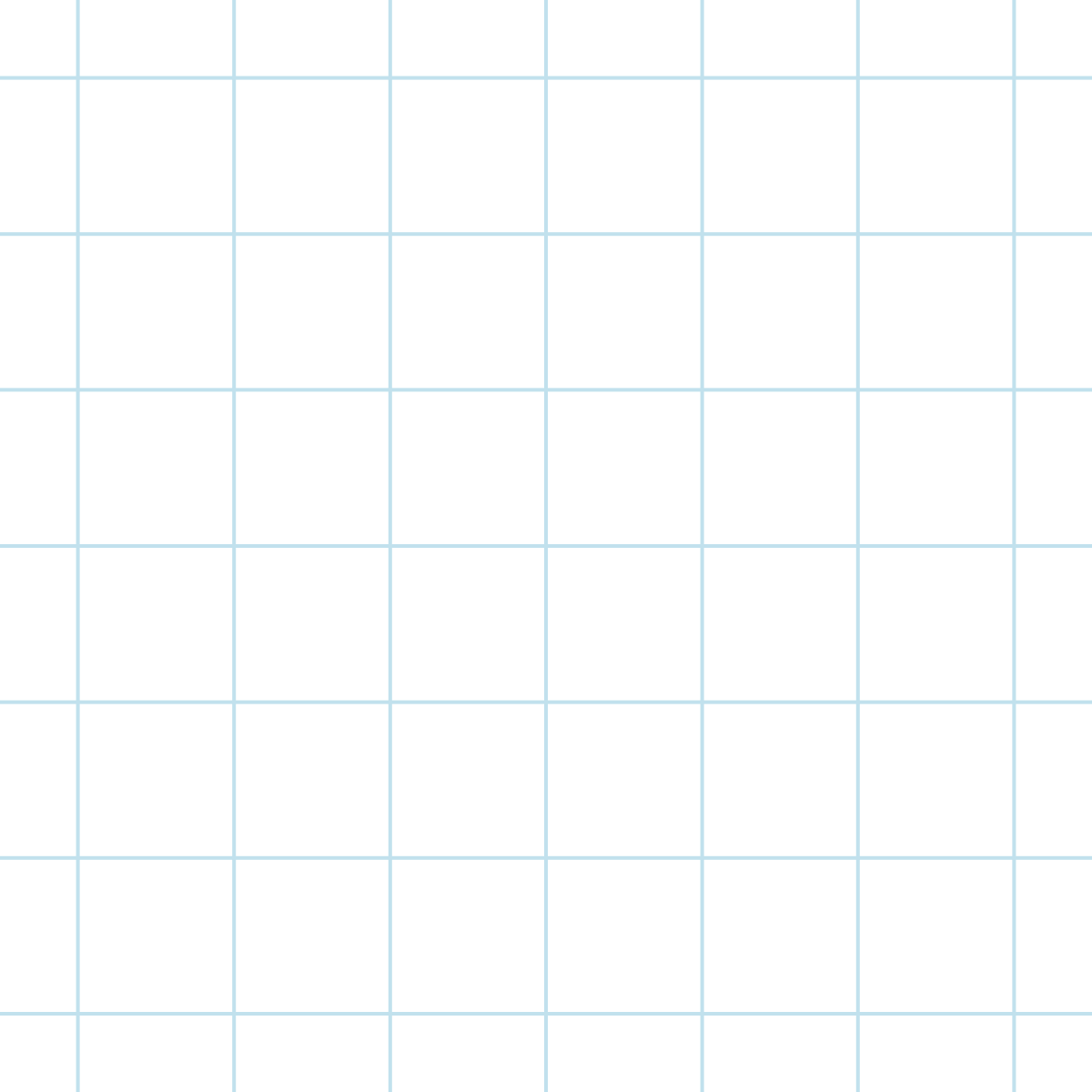 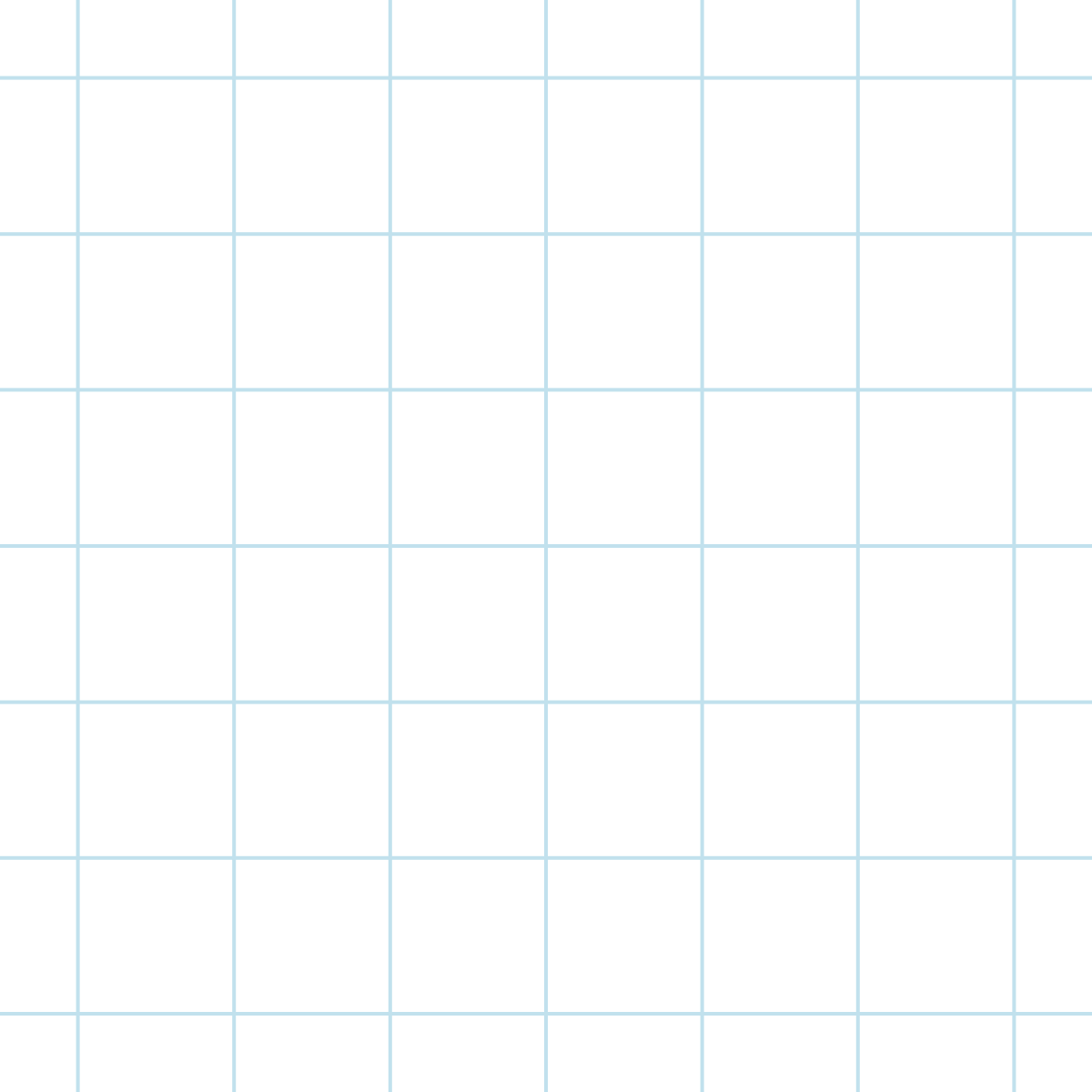 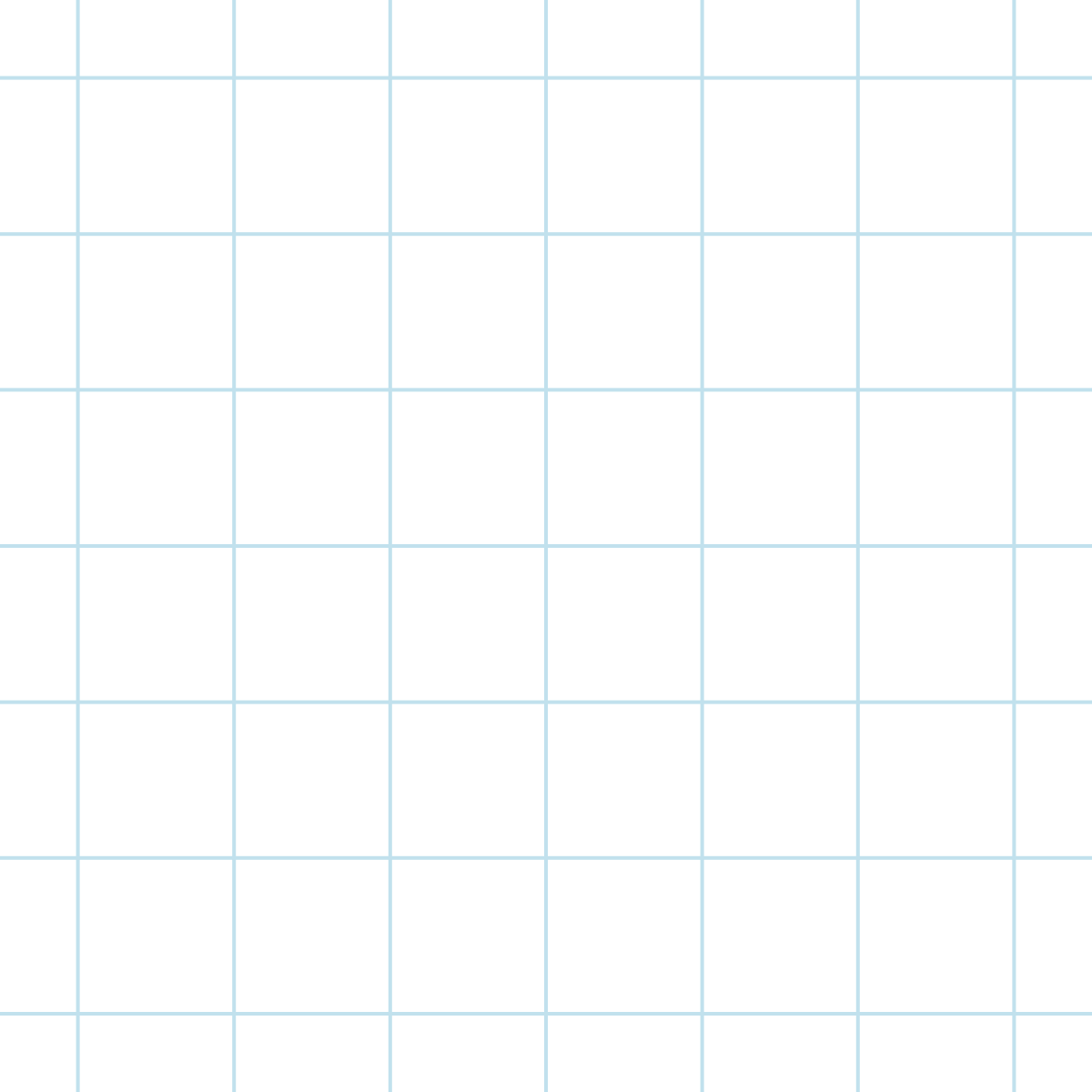 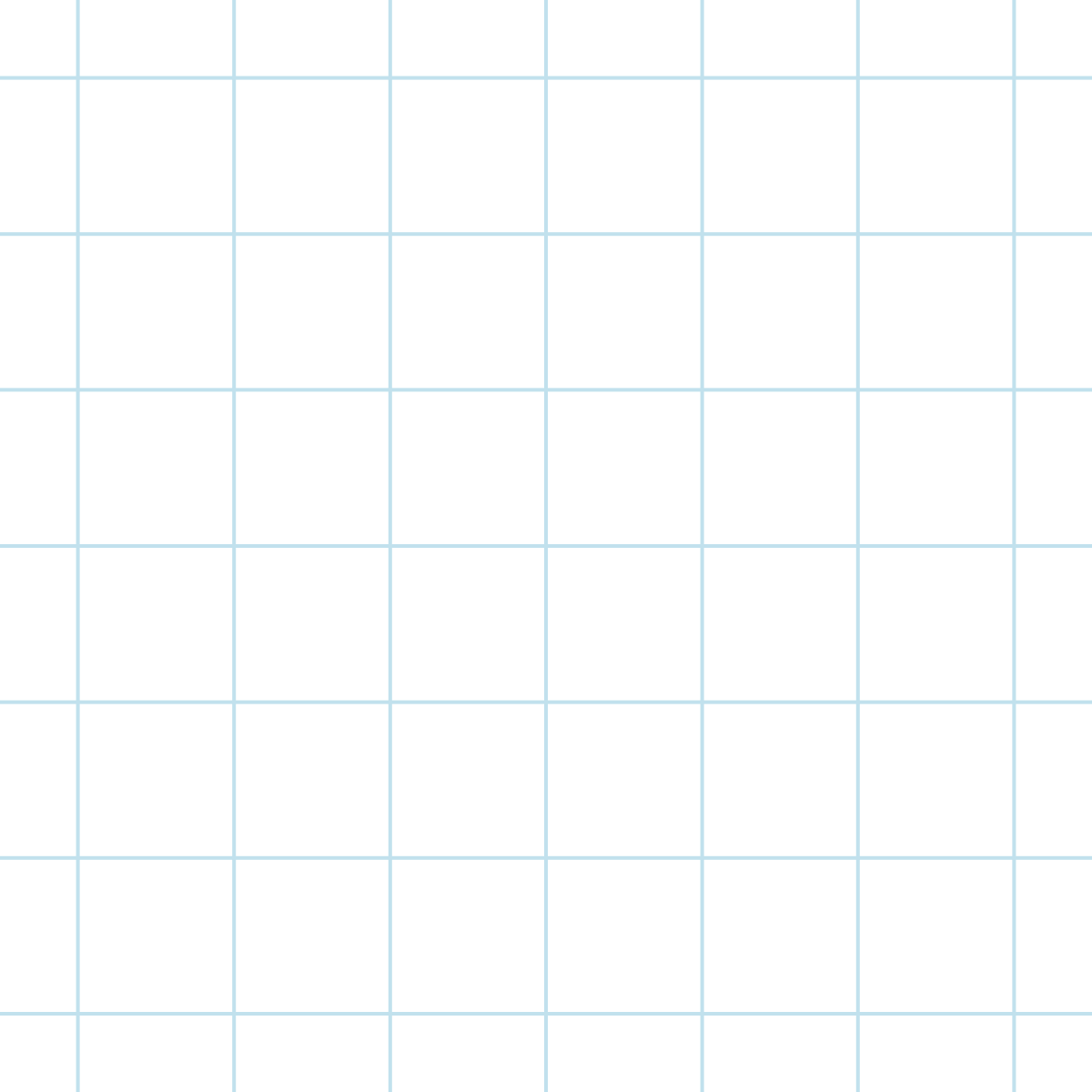 BÀI 4: TRƯỜNG HỢP BẰNG NHAU THỨ NHẤT CỦA TAM GIÁC: CẠNH – CẠNH – CẠNH
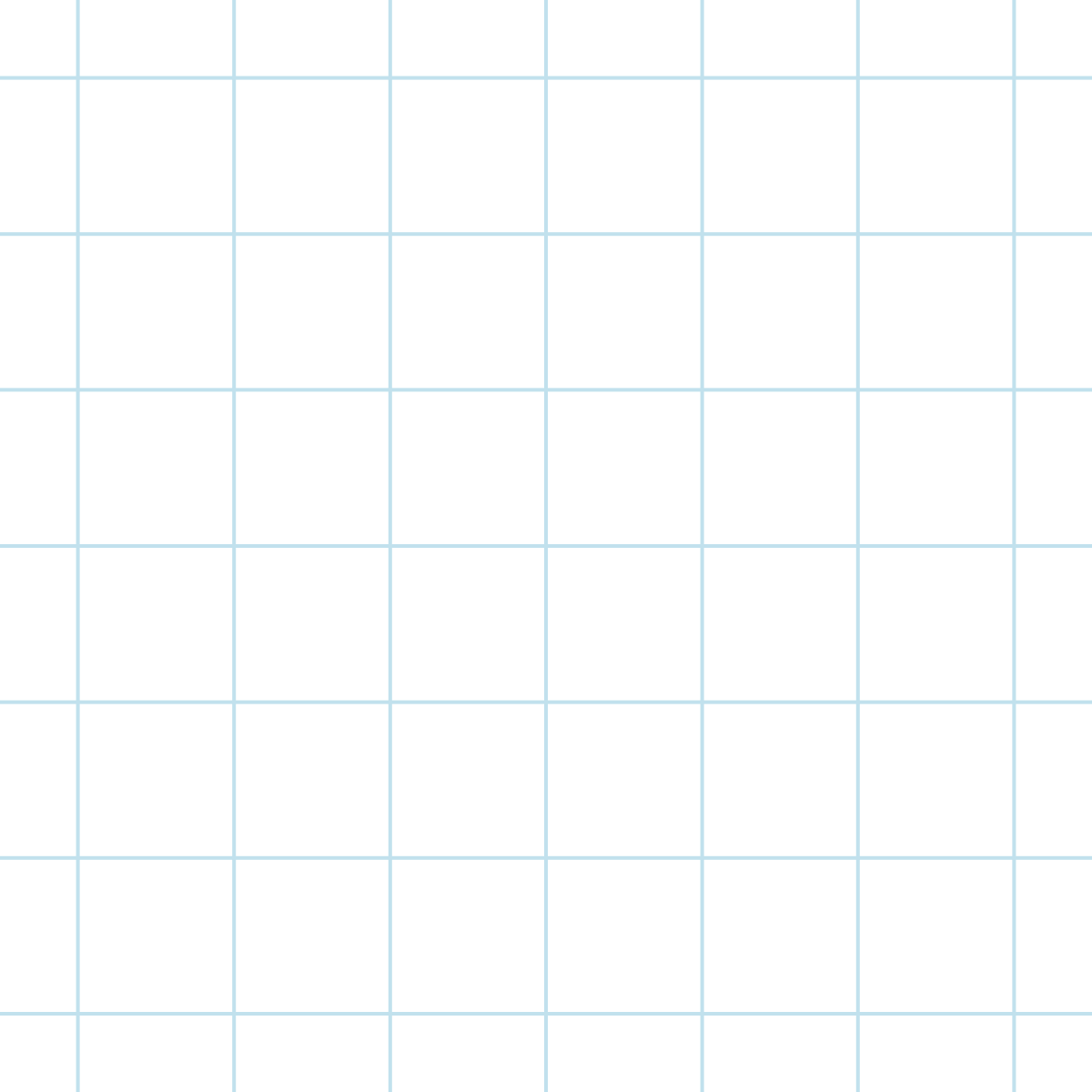 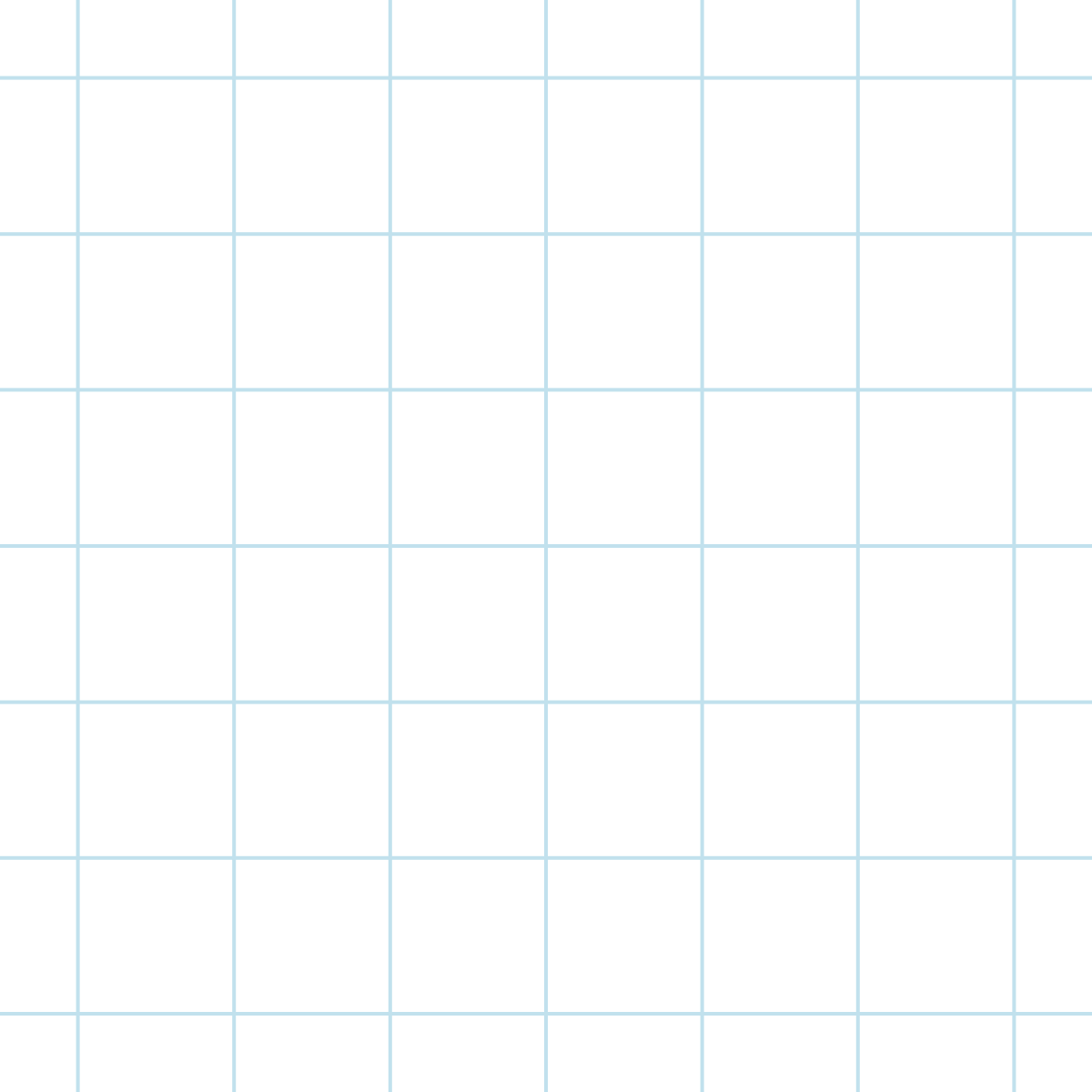 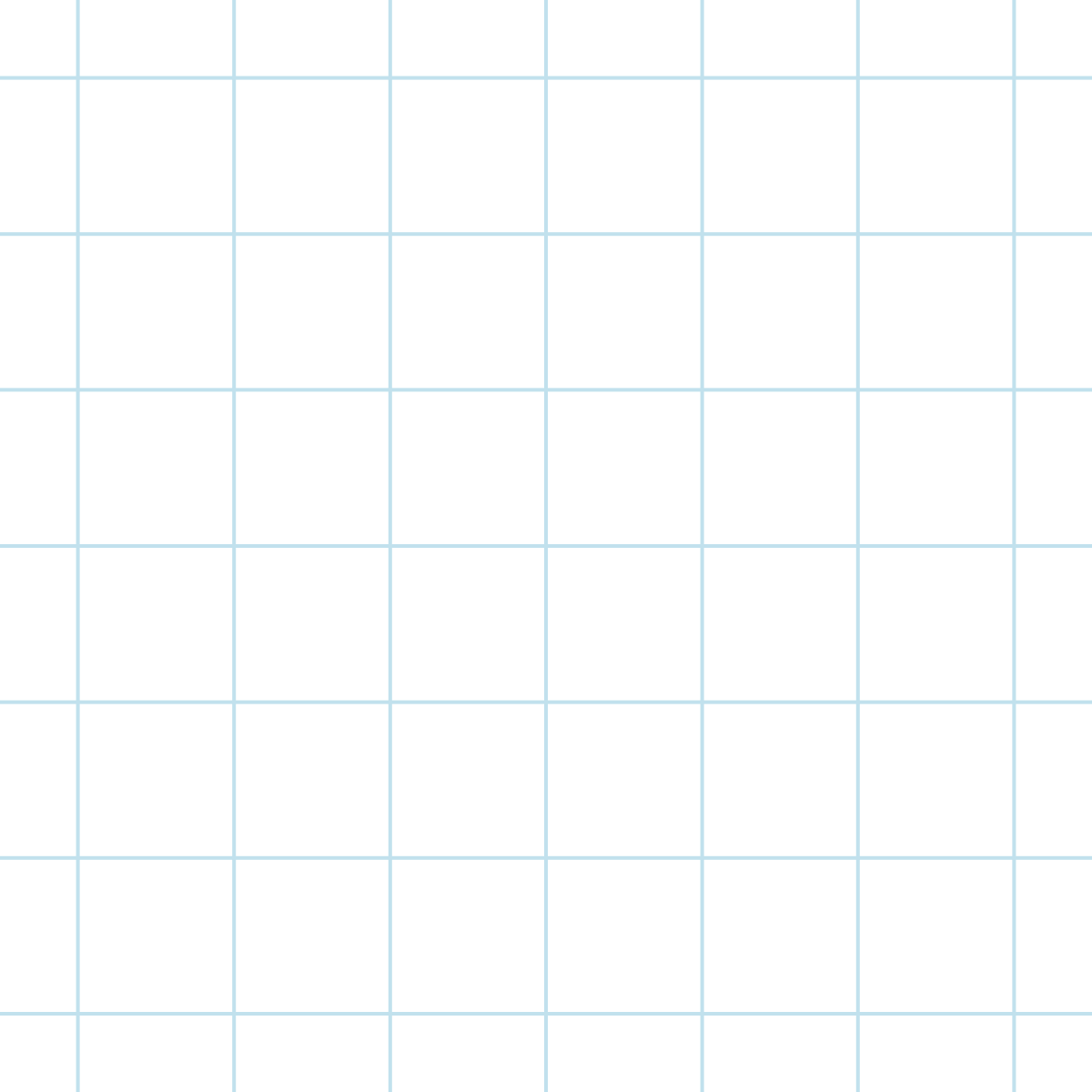 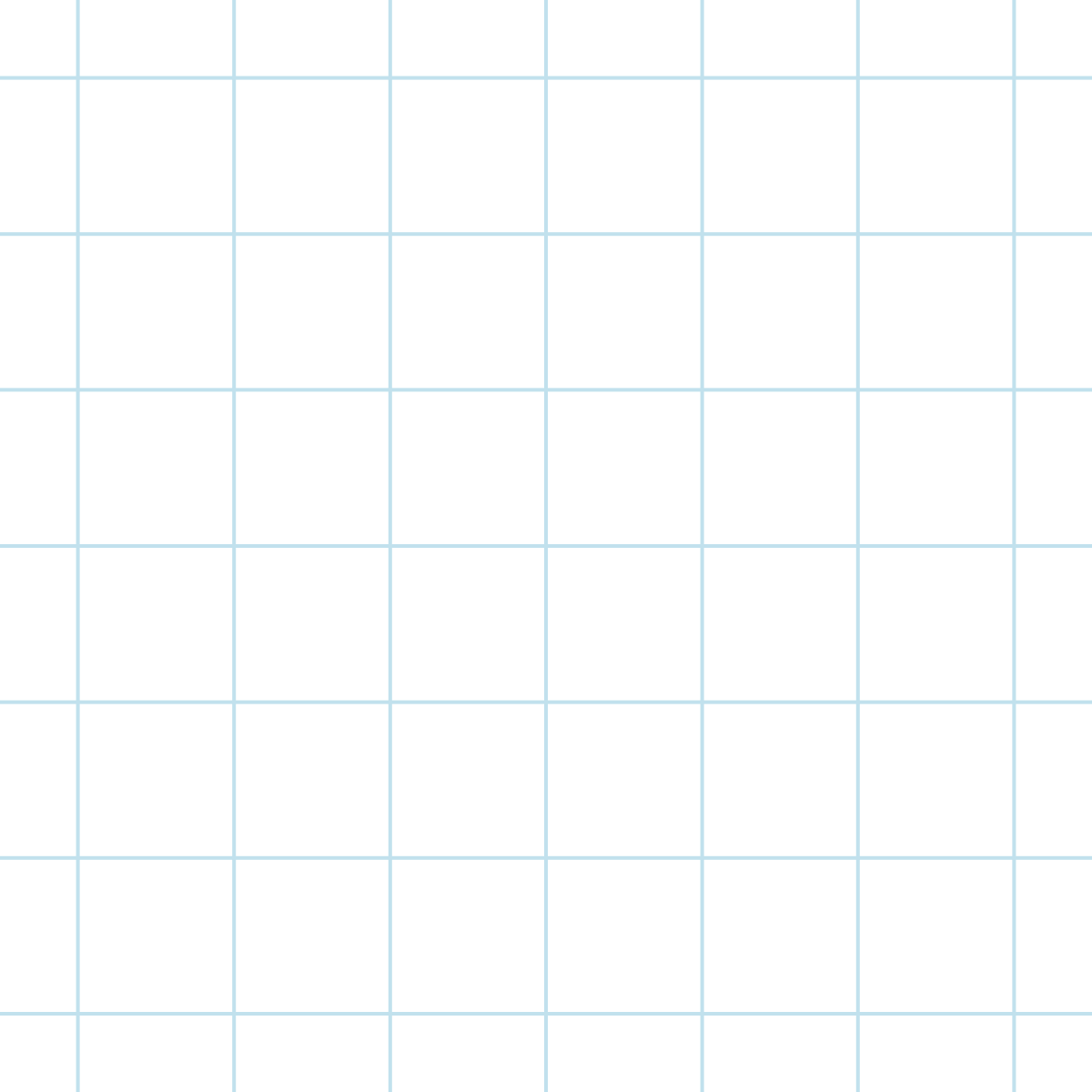 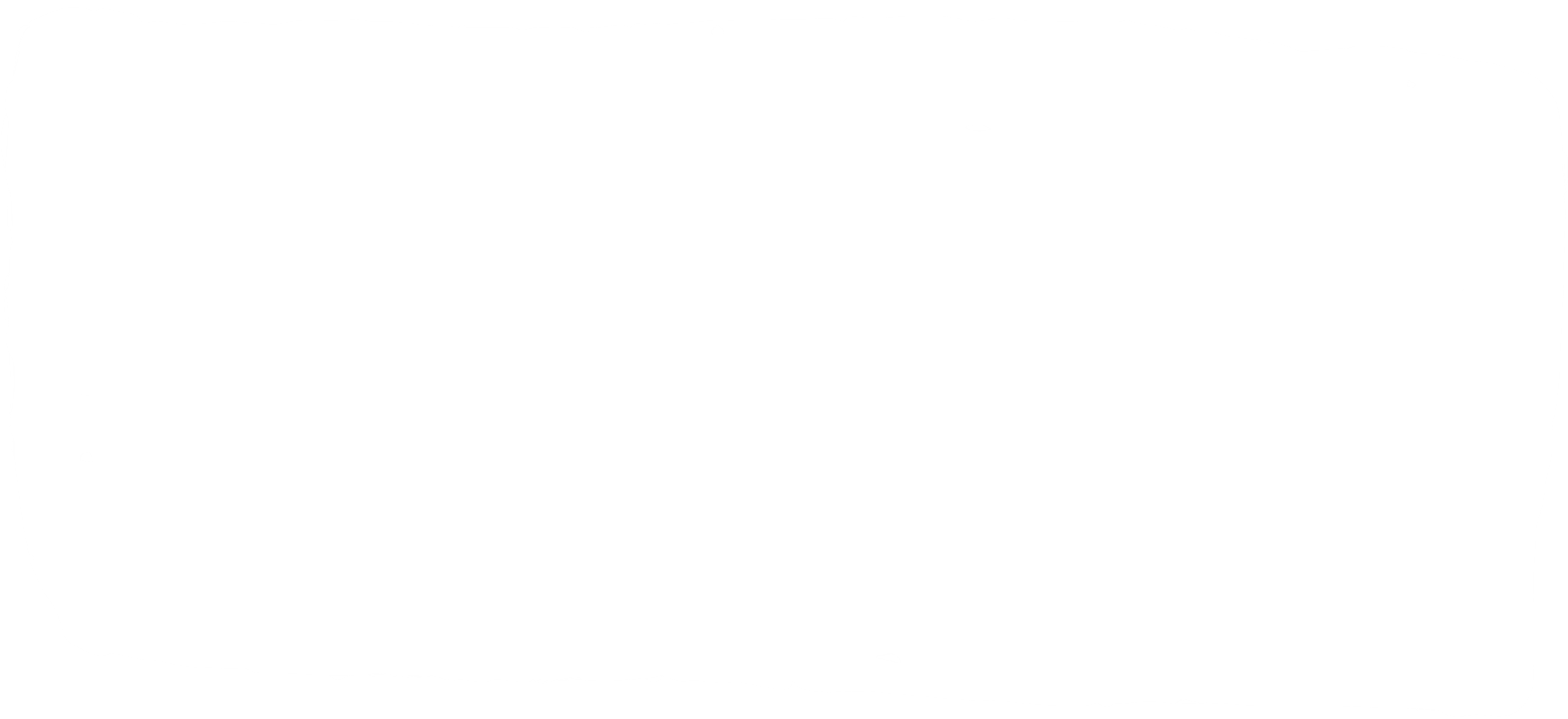 NỘI DUNG BÀI HỌC
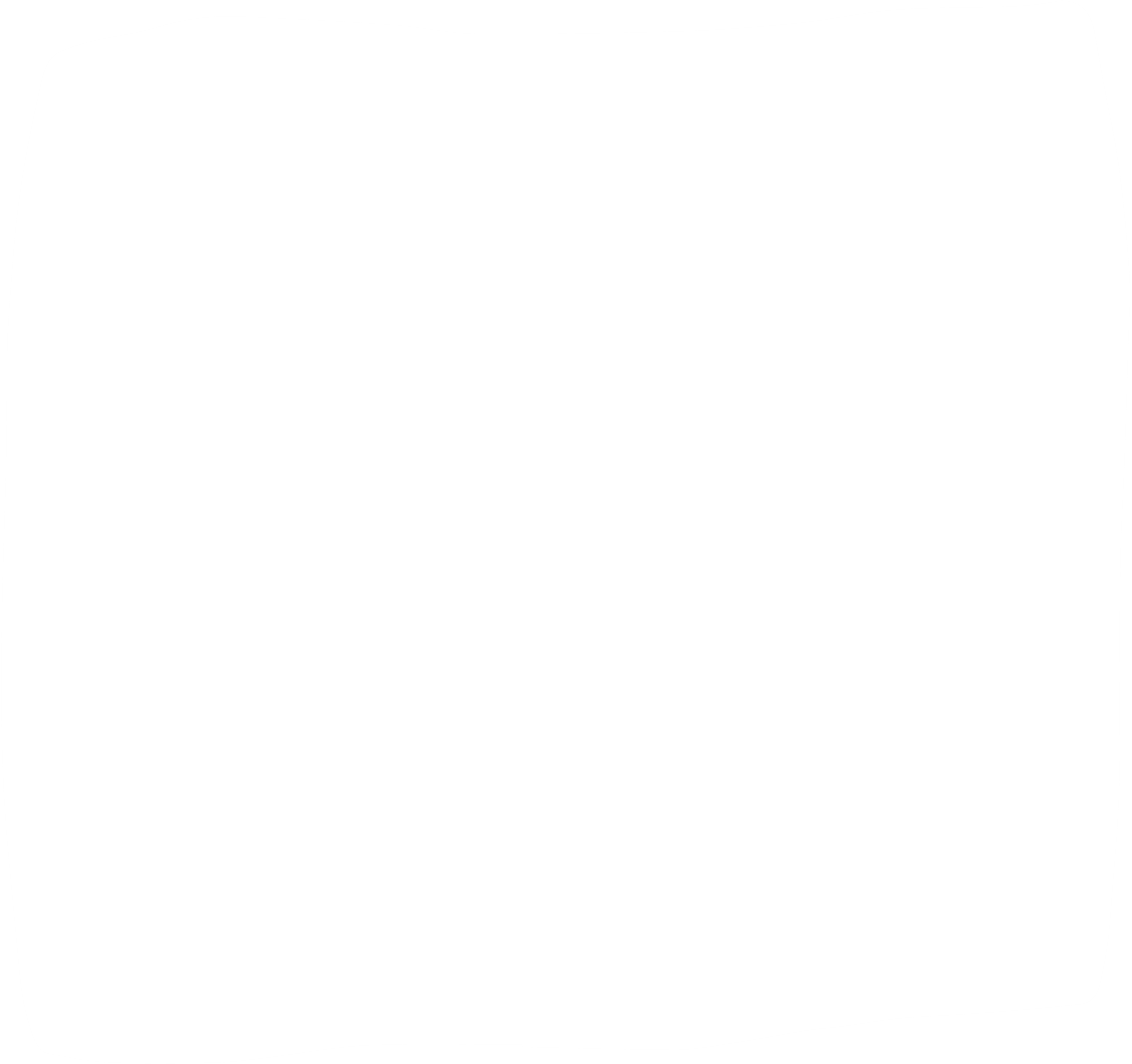 02
01
Áp dụng vào trường hợp bằng nhau về cạnh huyền và cạnh góc vuông của tam giác vuông
Trường hợp bằng nhau cạnh – cạnh – cạnh
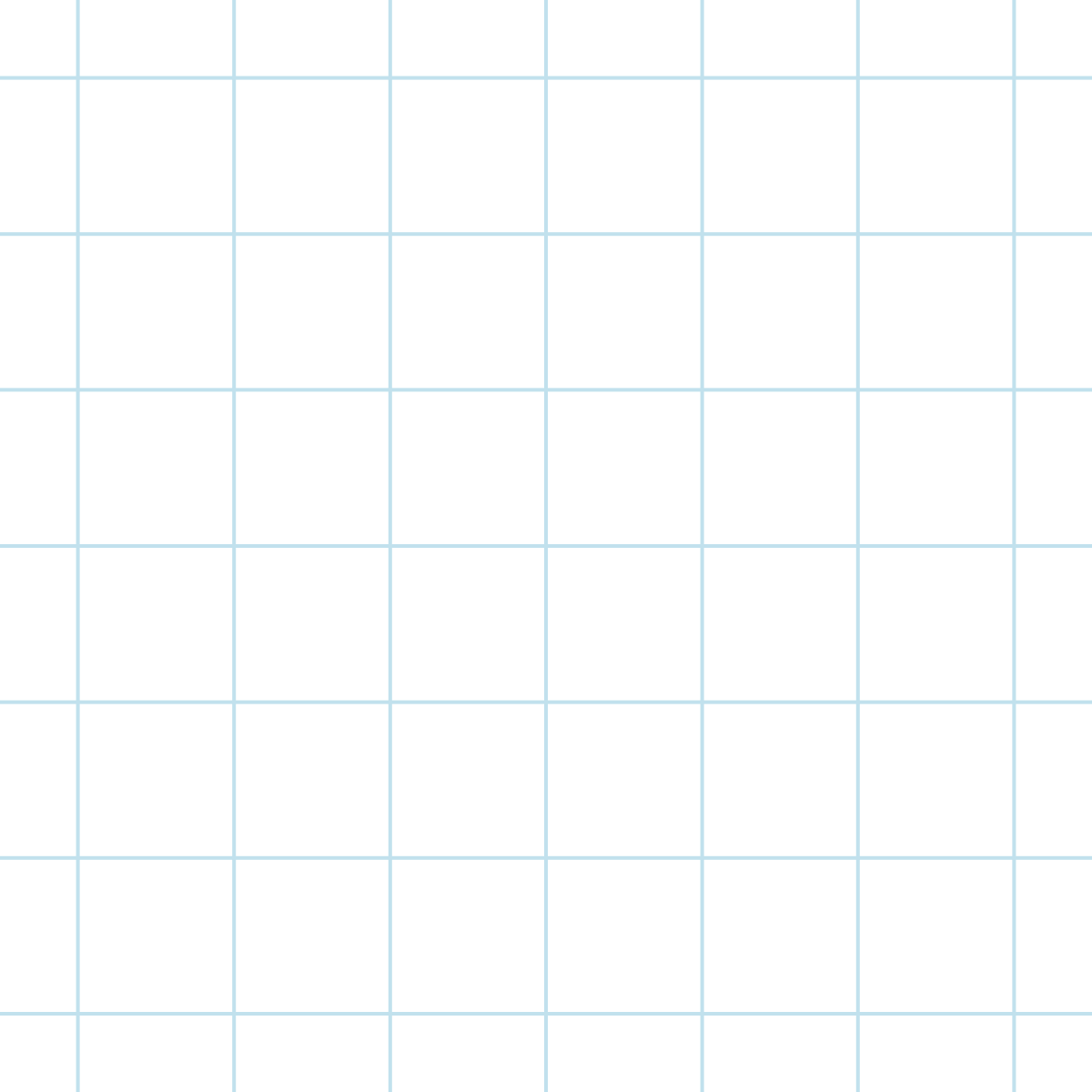 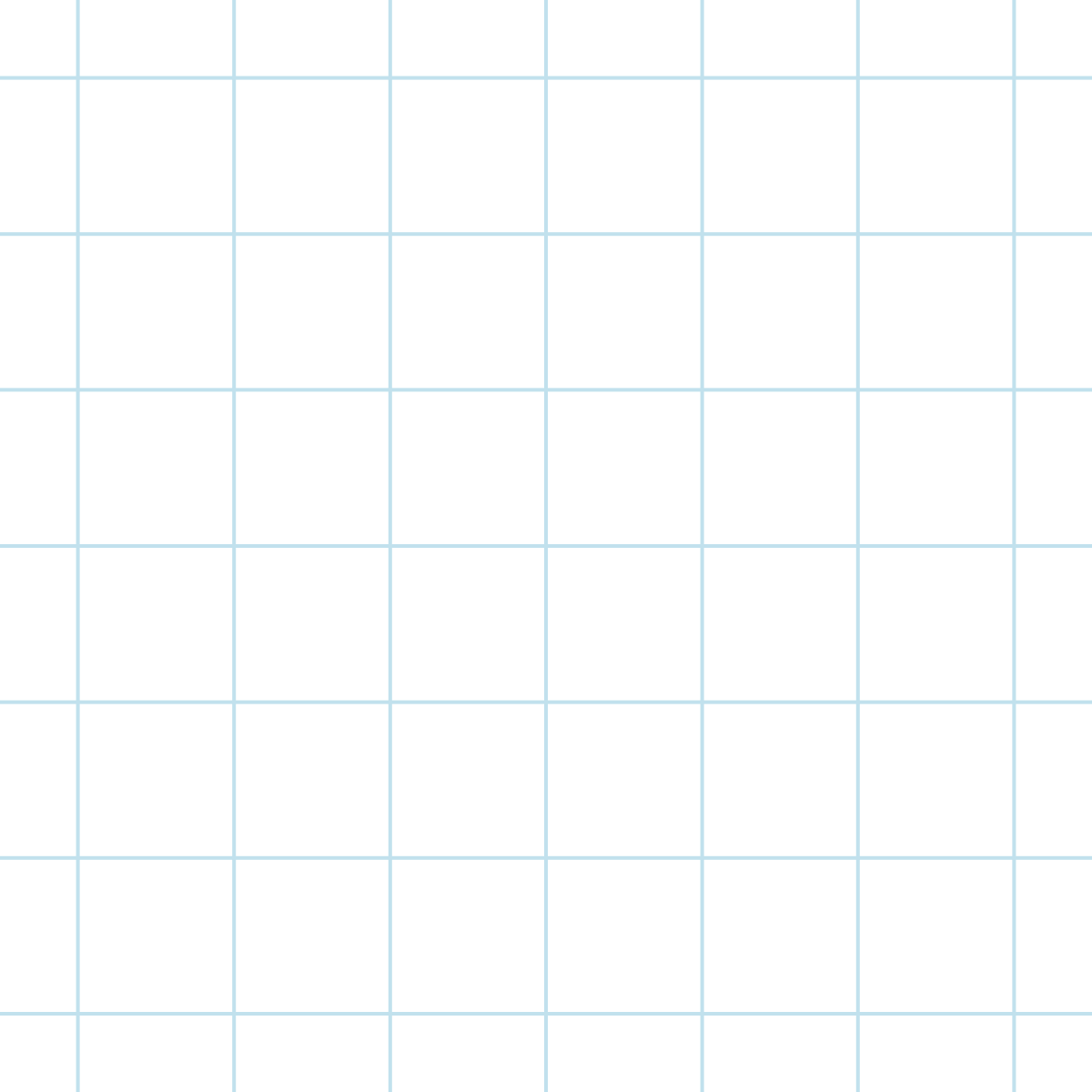 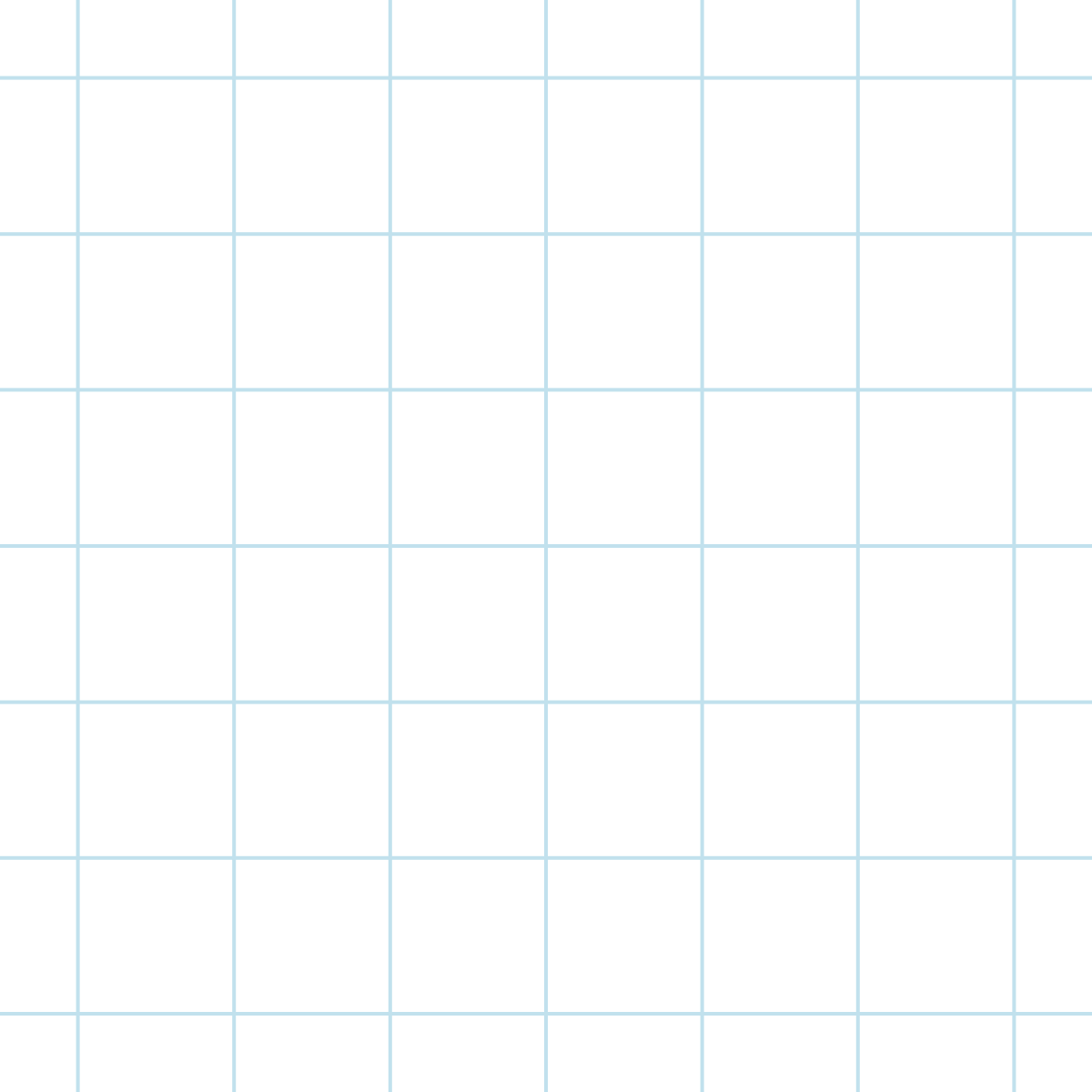 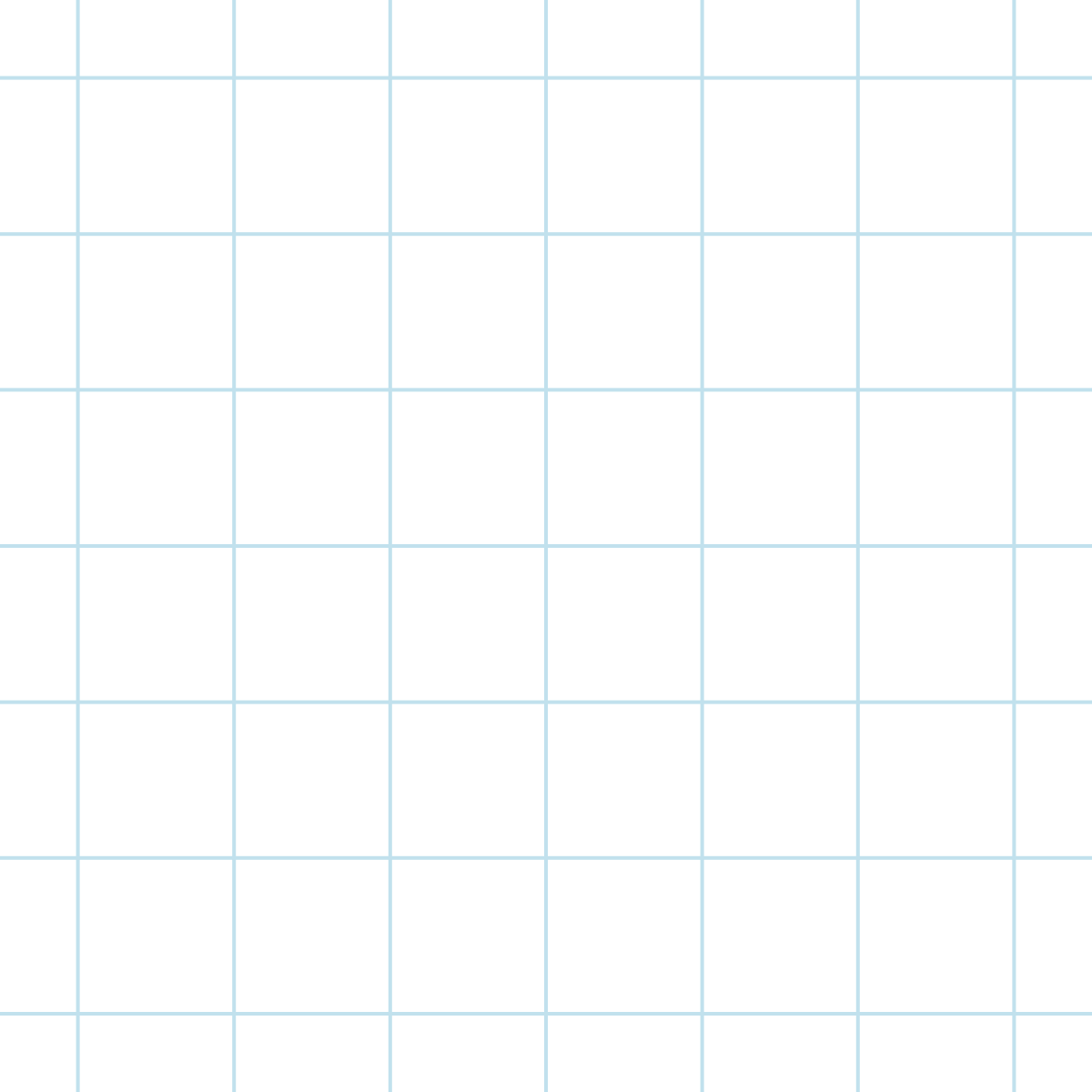 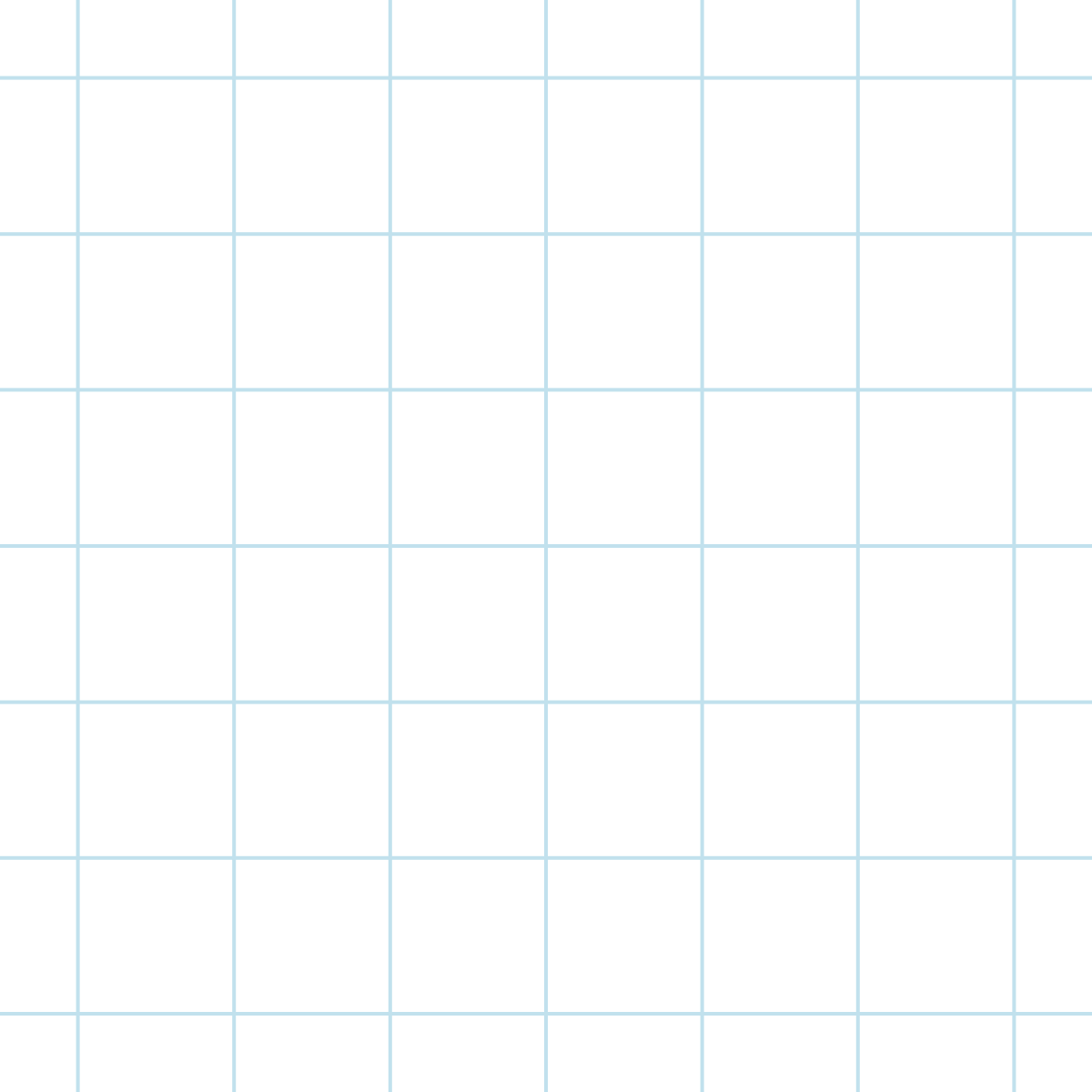 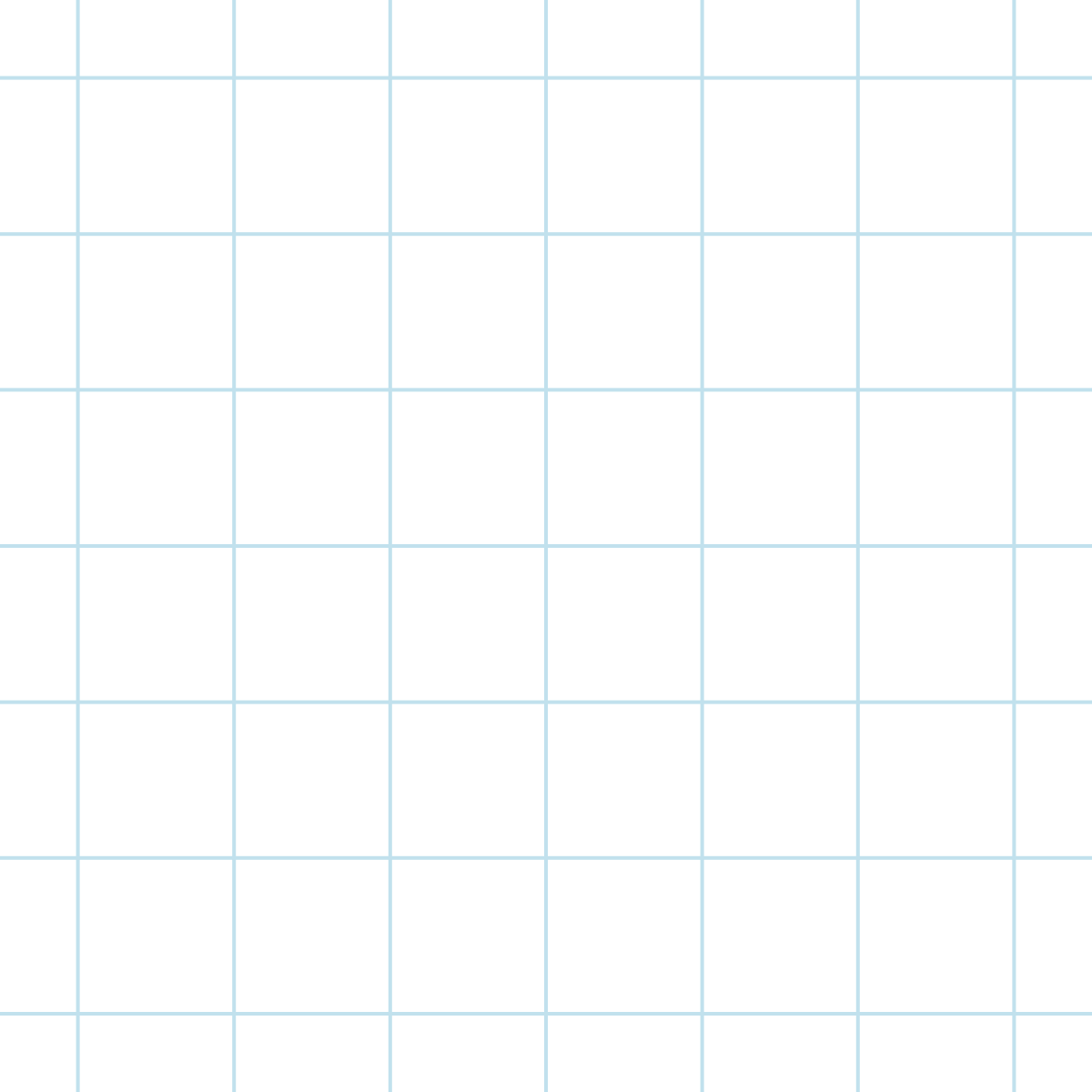 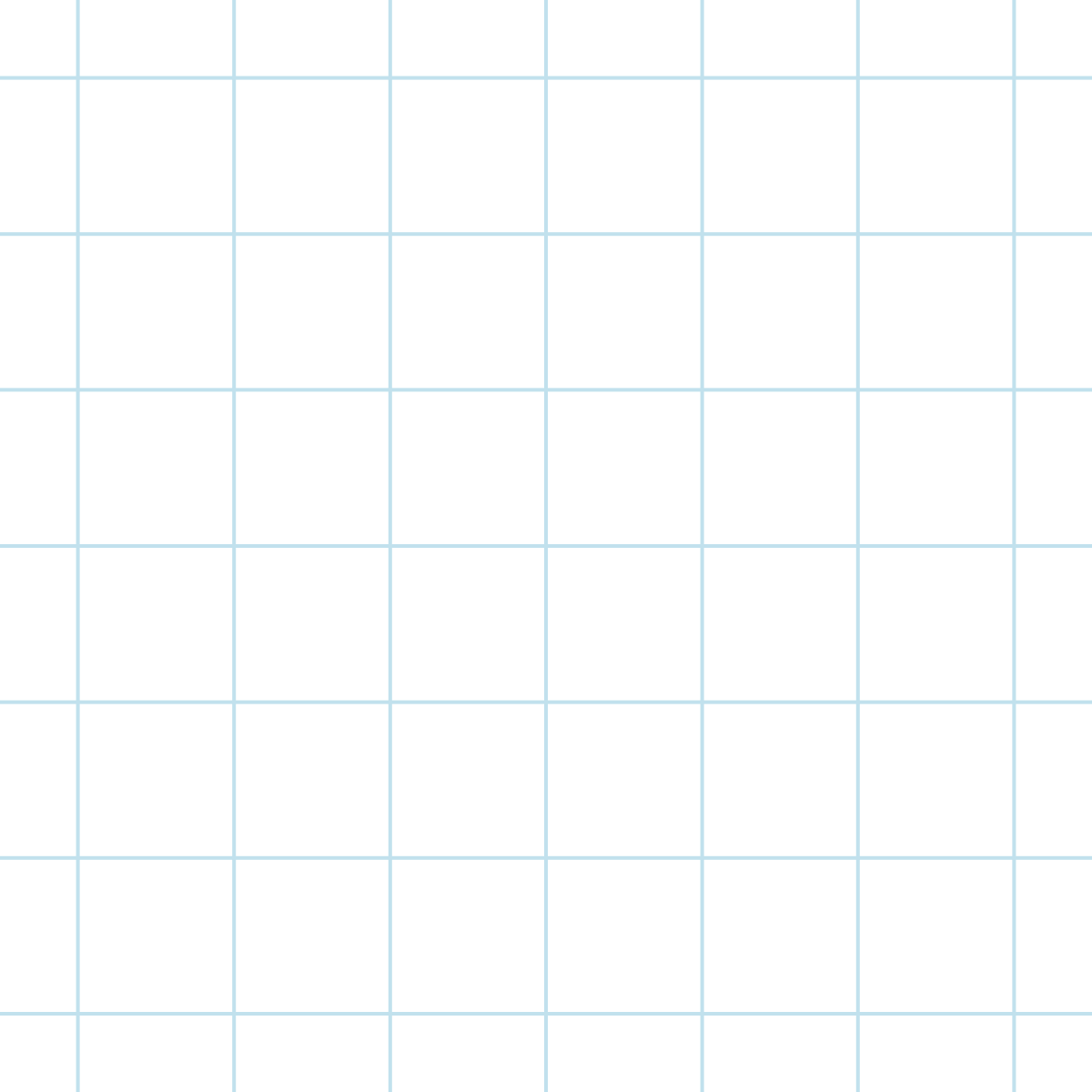 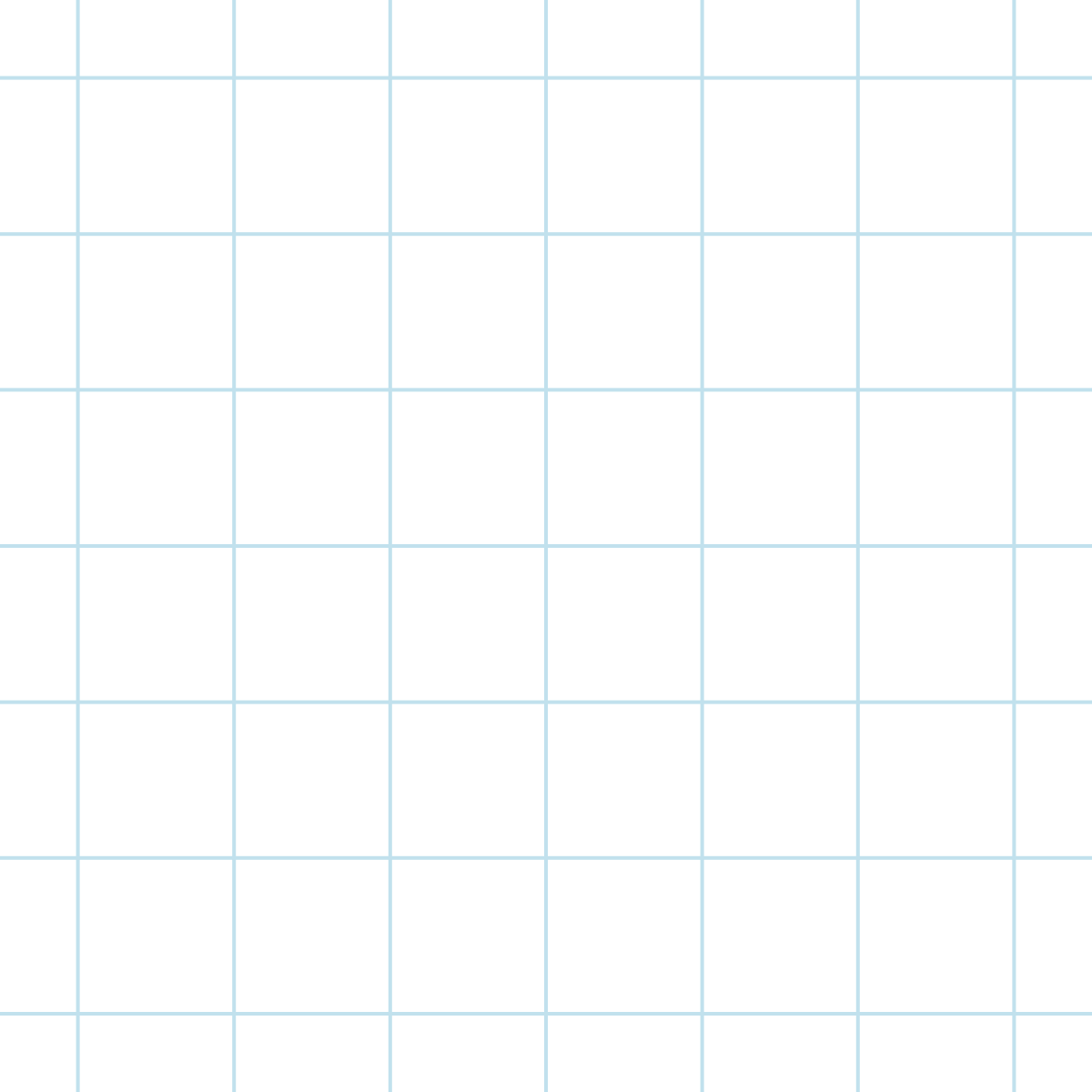 I. TRƯỜNG HỢP BẰNG NHAU CẠNH – CẠNH – CẠNH
HĐ1
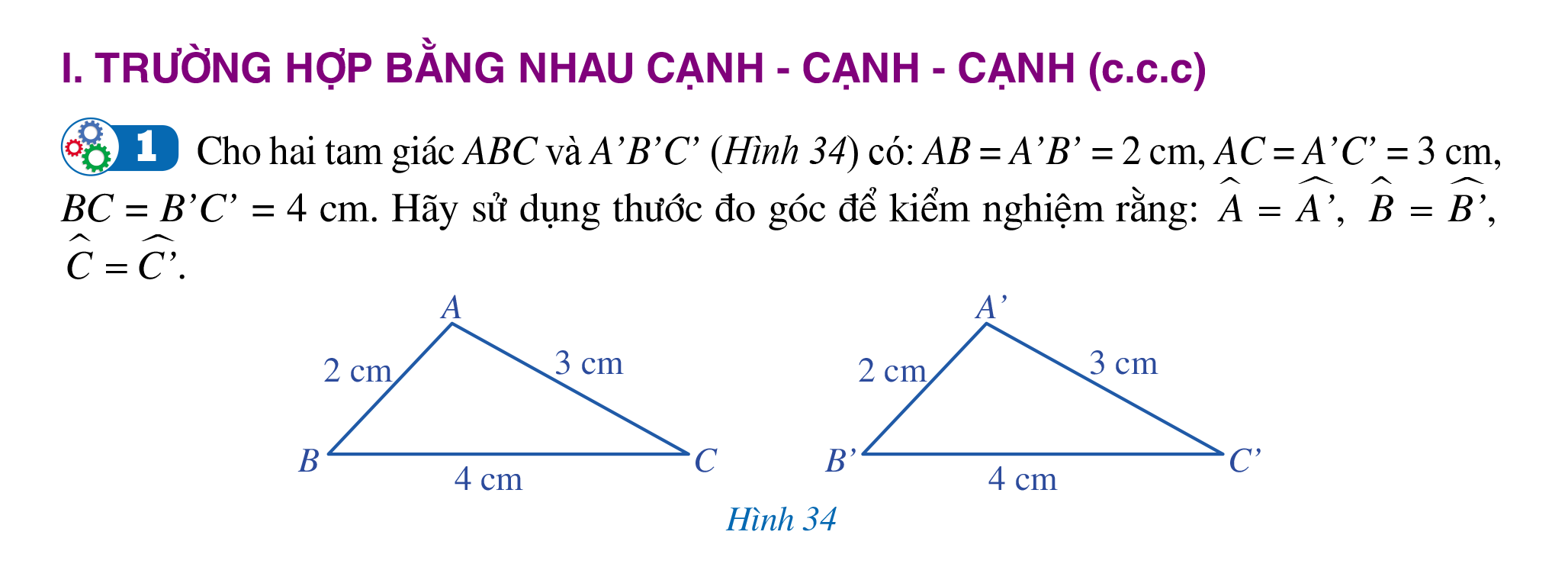 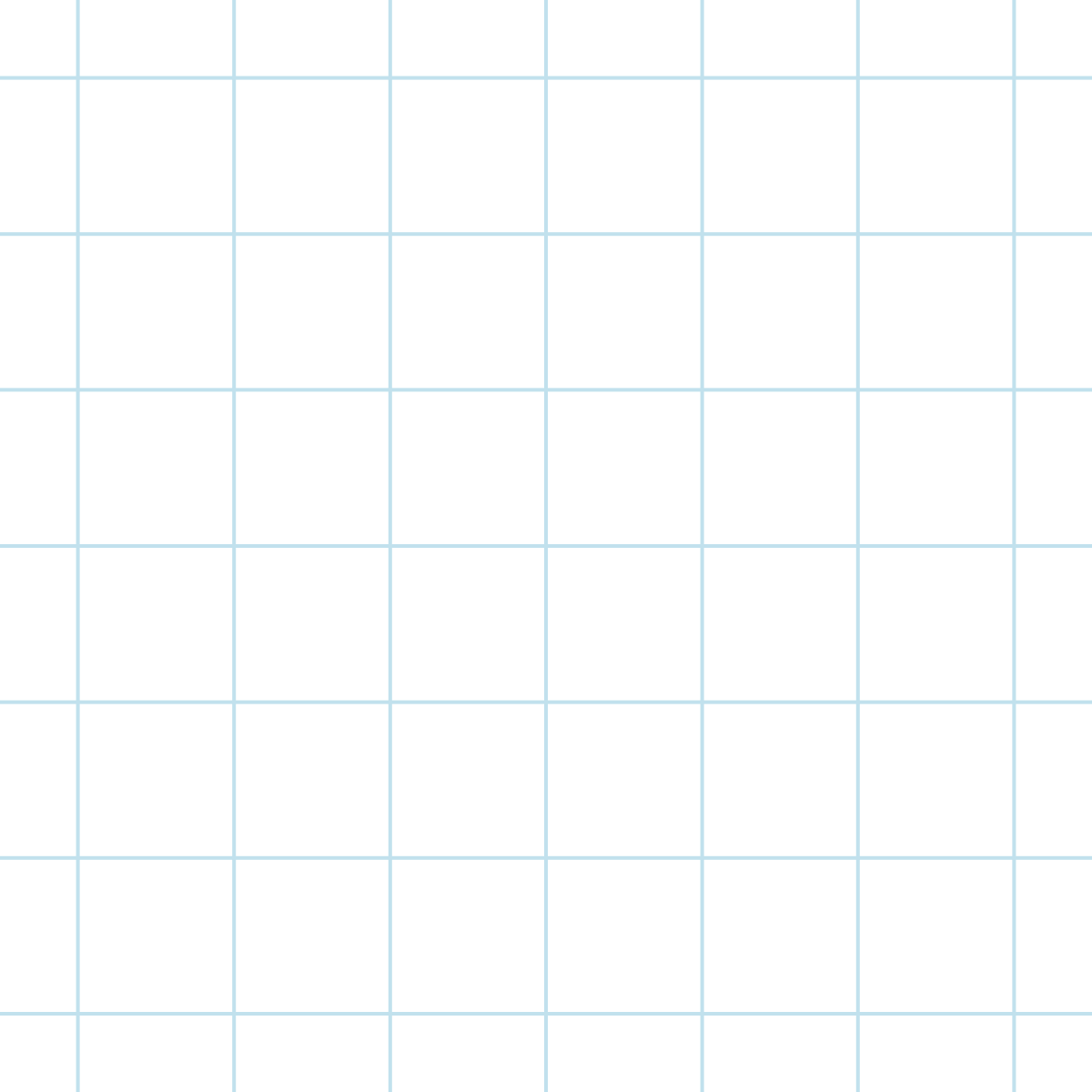 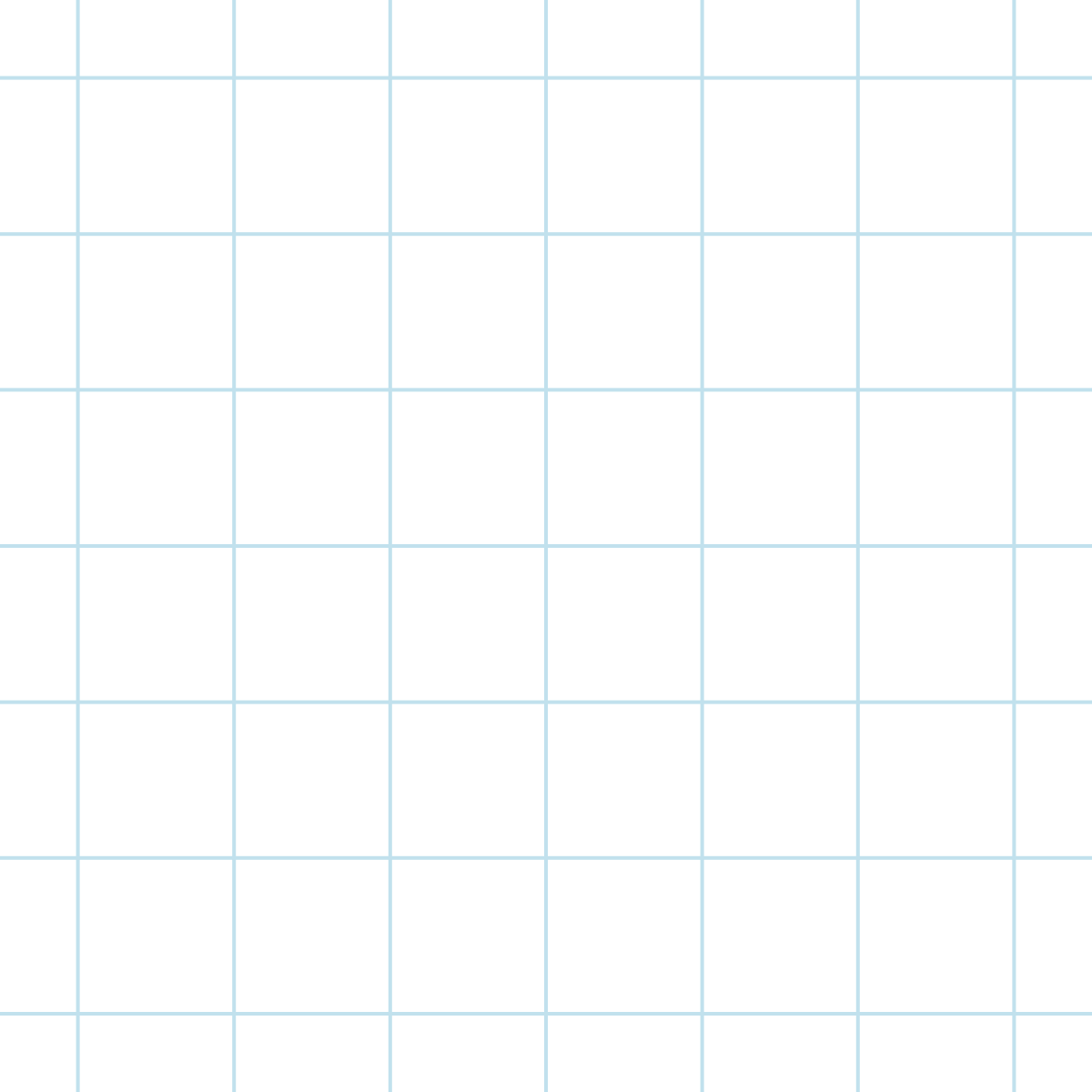 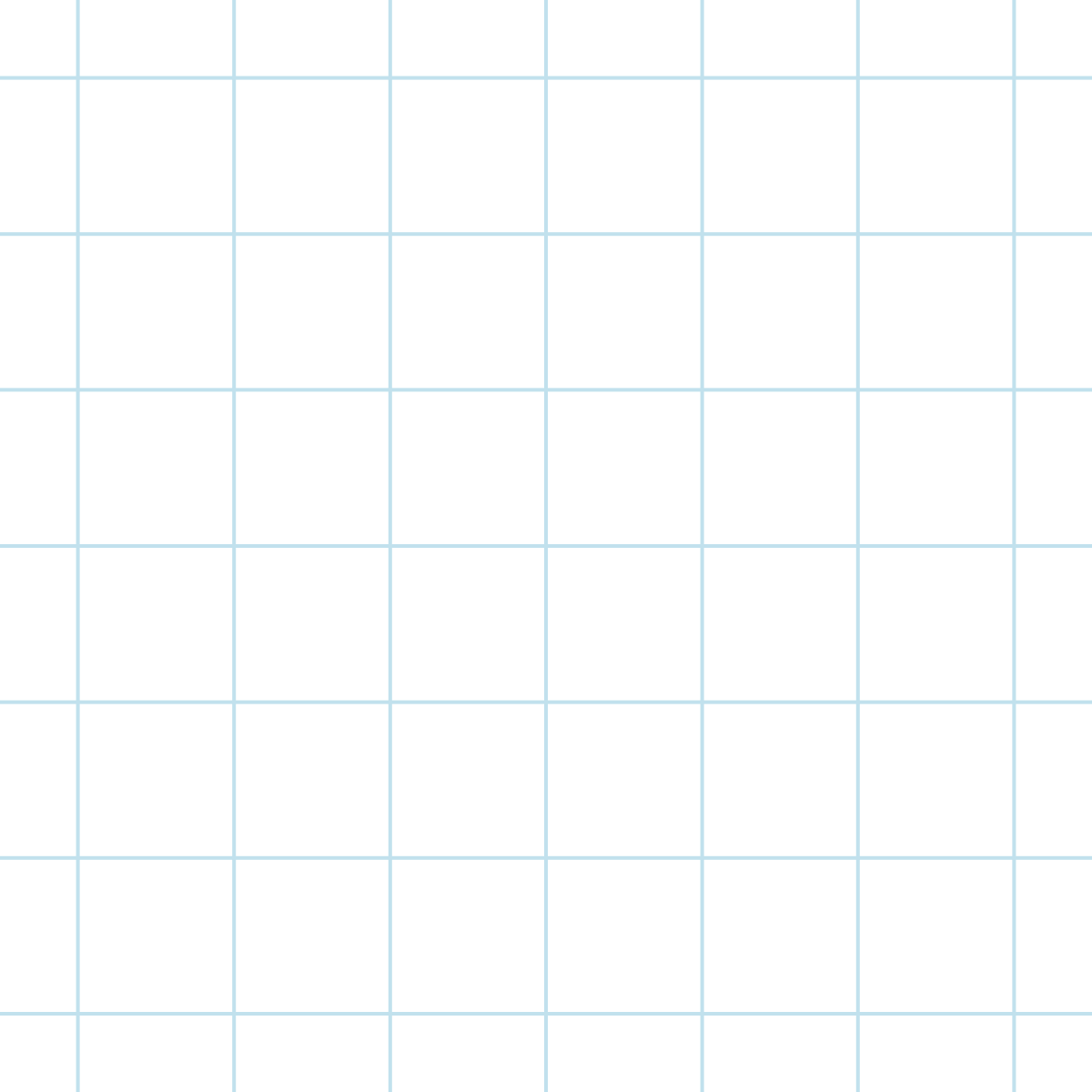 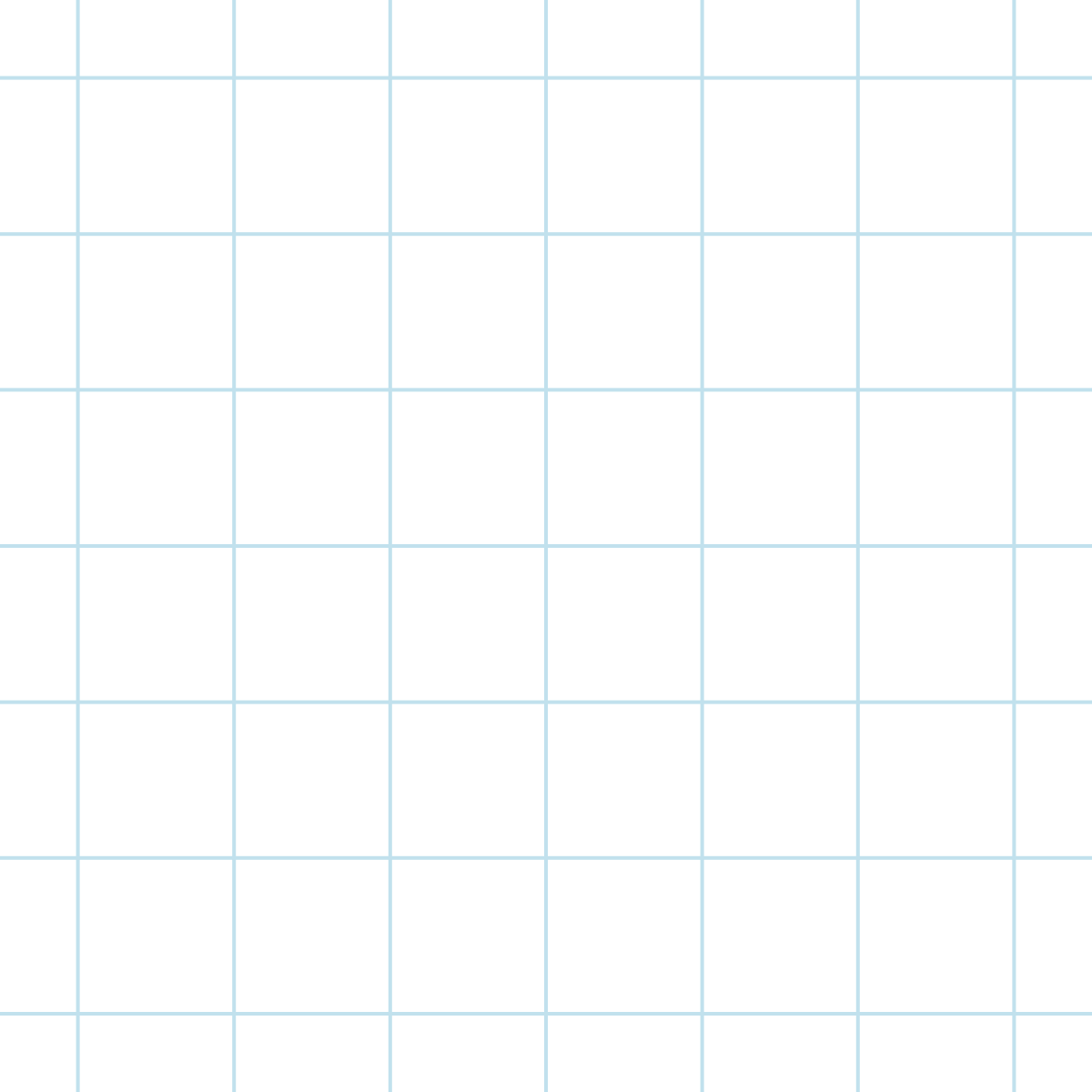 Kết luận 
Nếu ba cạnh của tam giác này bằng ba cạnh của tam giác kia thì hai tam giác đó bằng nhau.
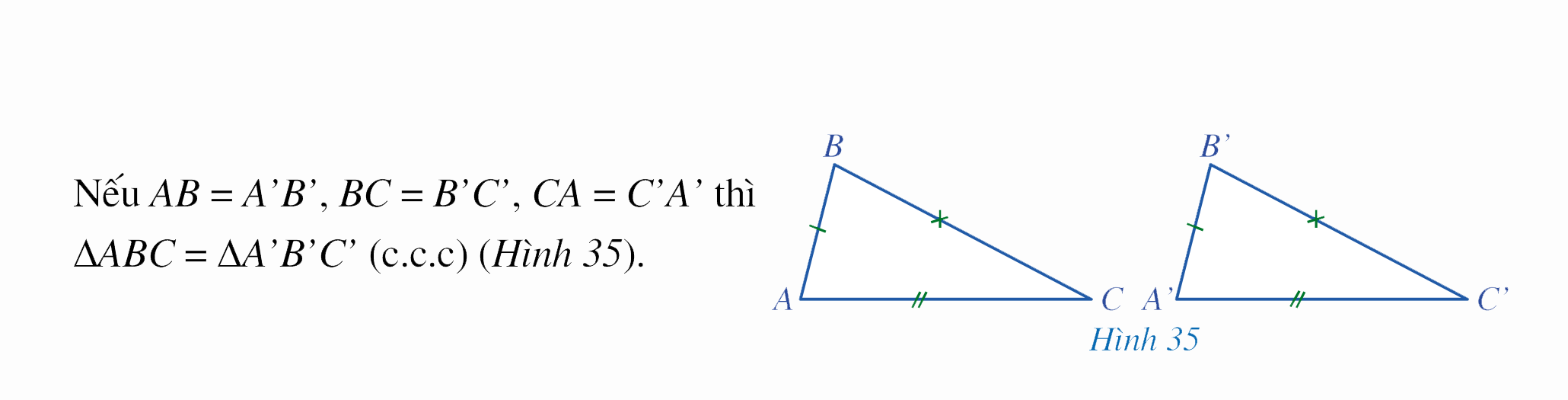 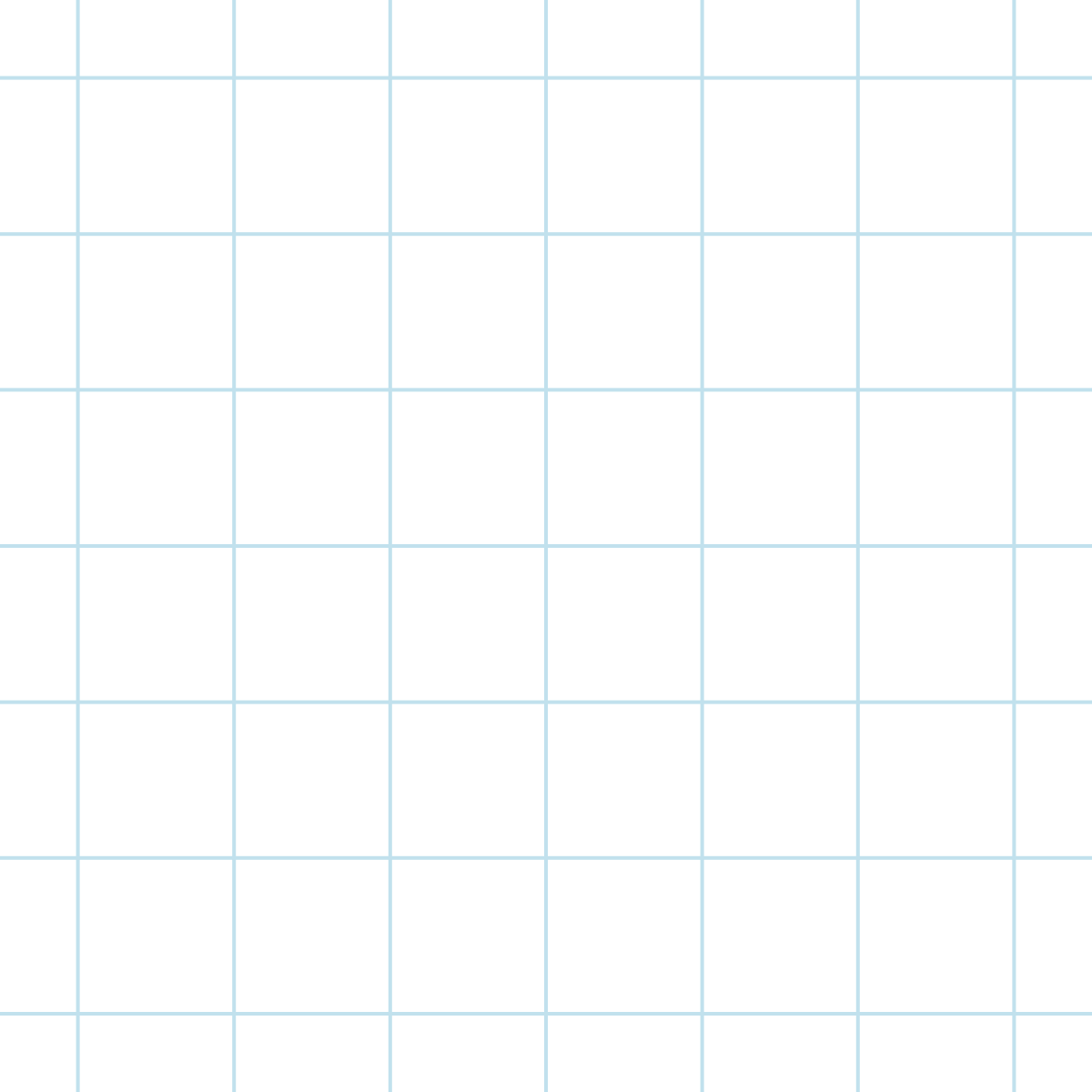 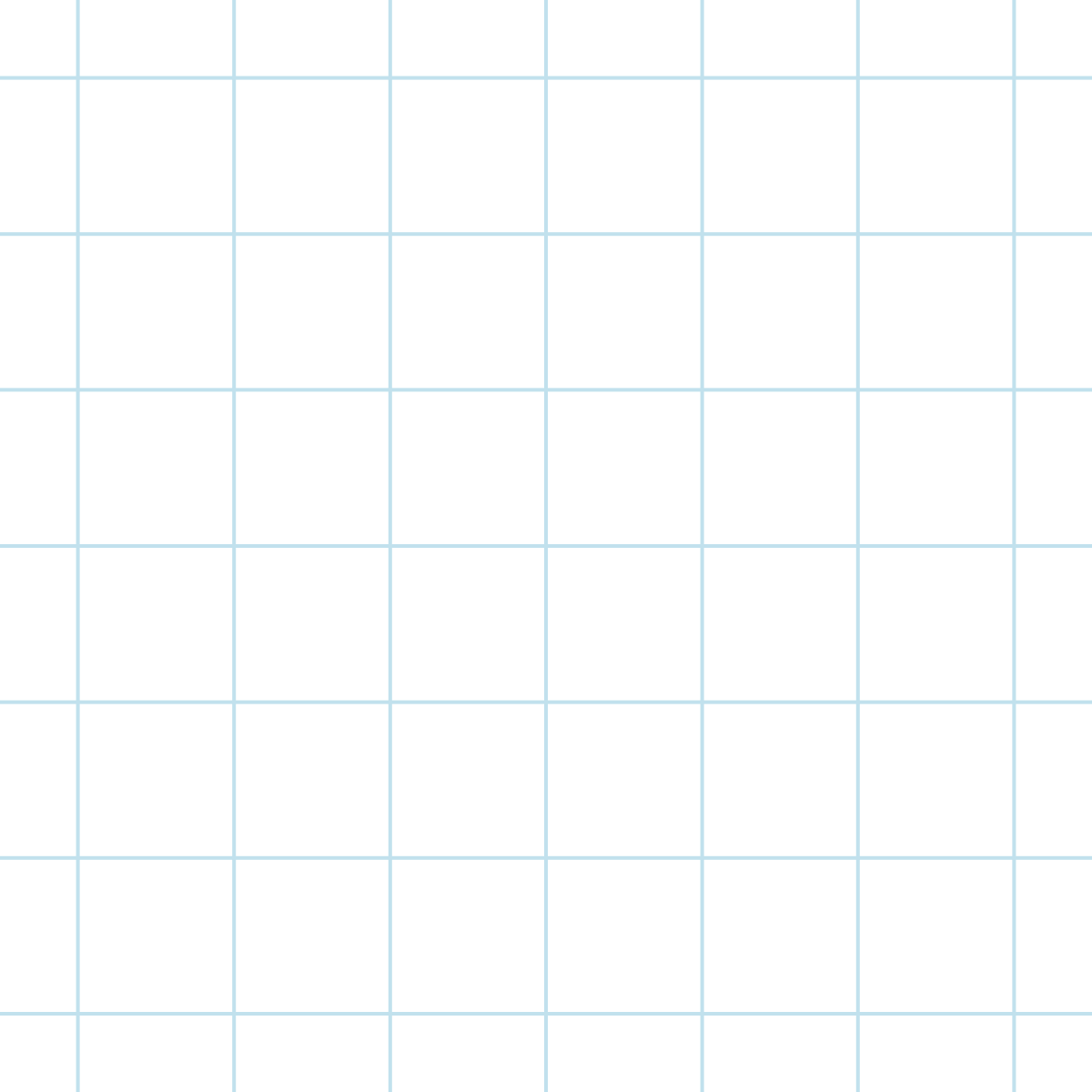 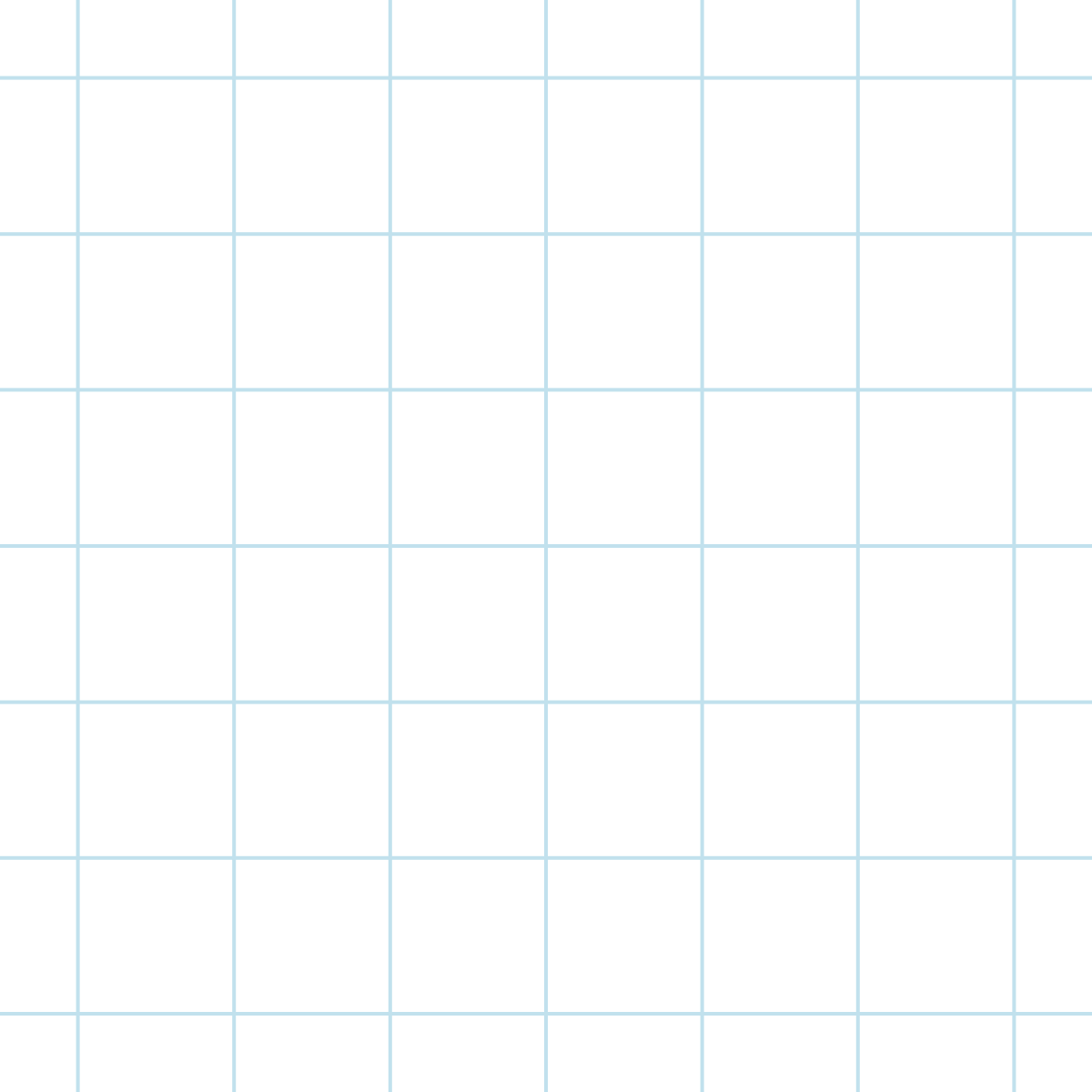 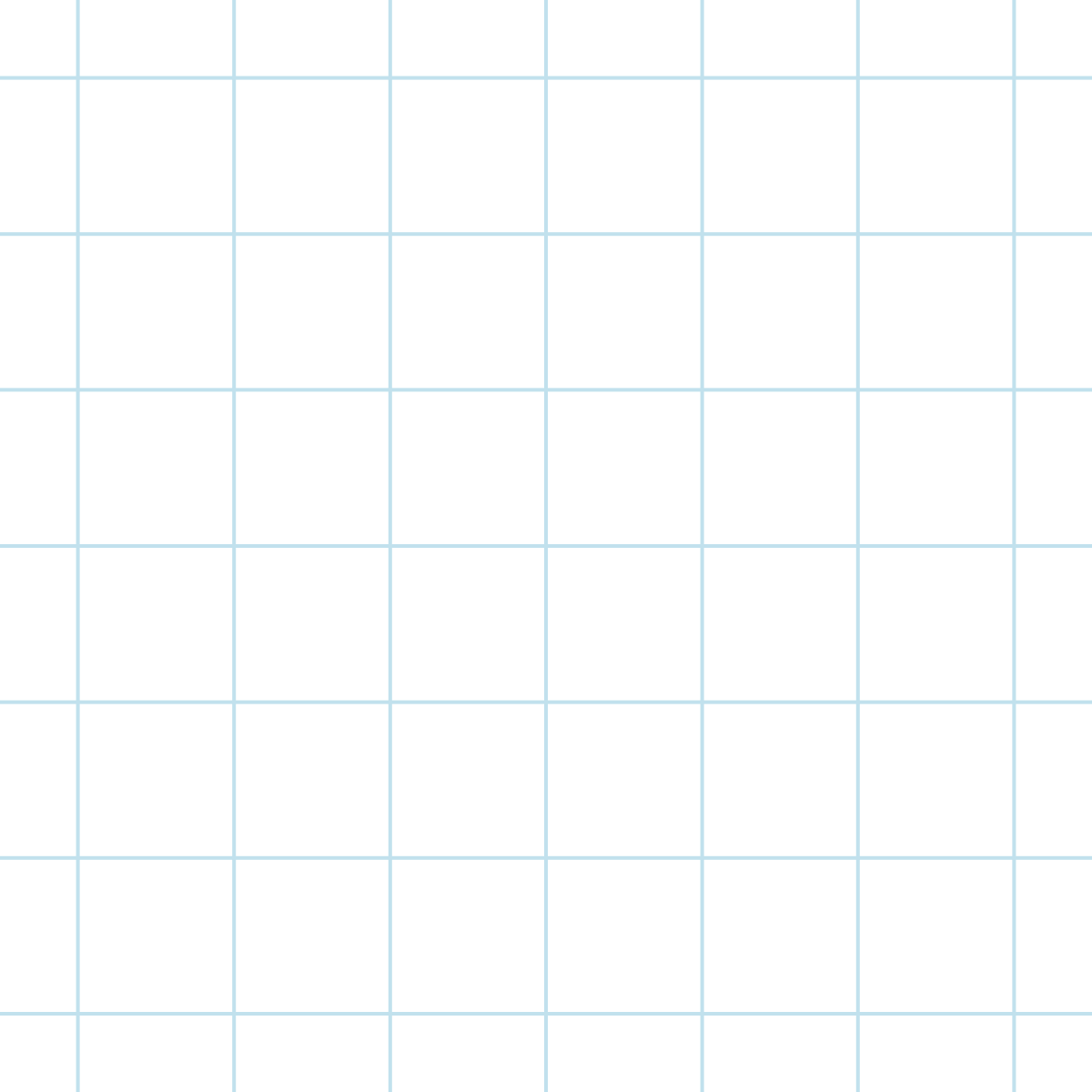 Quan sát Hình 36, cho biết các cặp tam giác nào bằng nhau. Vì sao?
Ví dụ 1
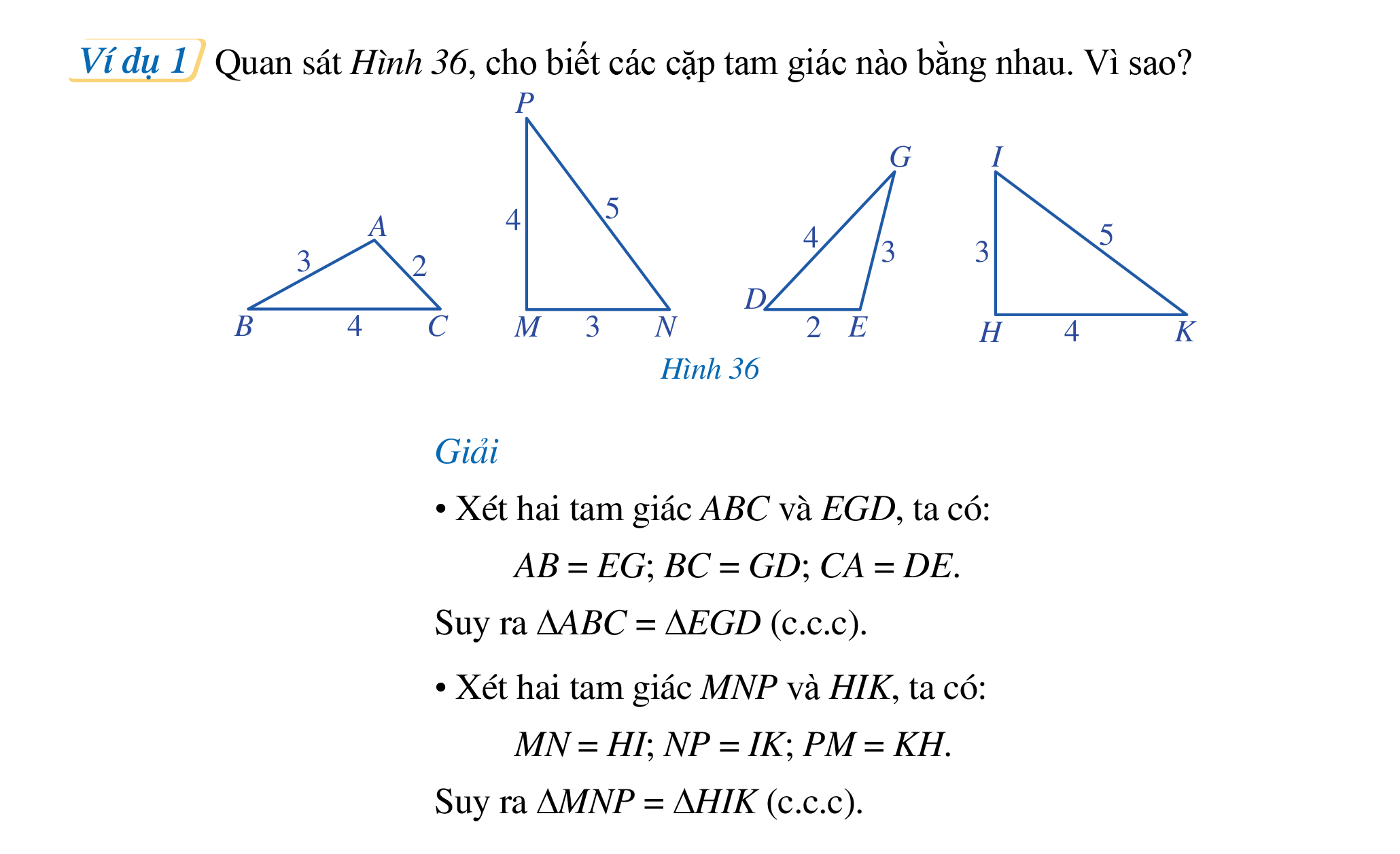 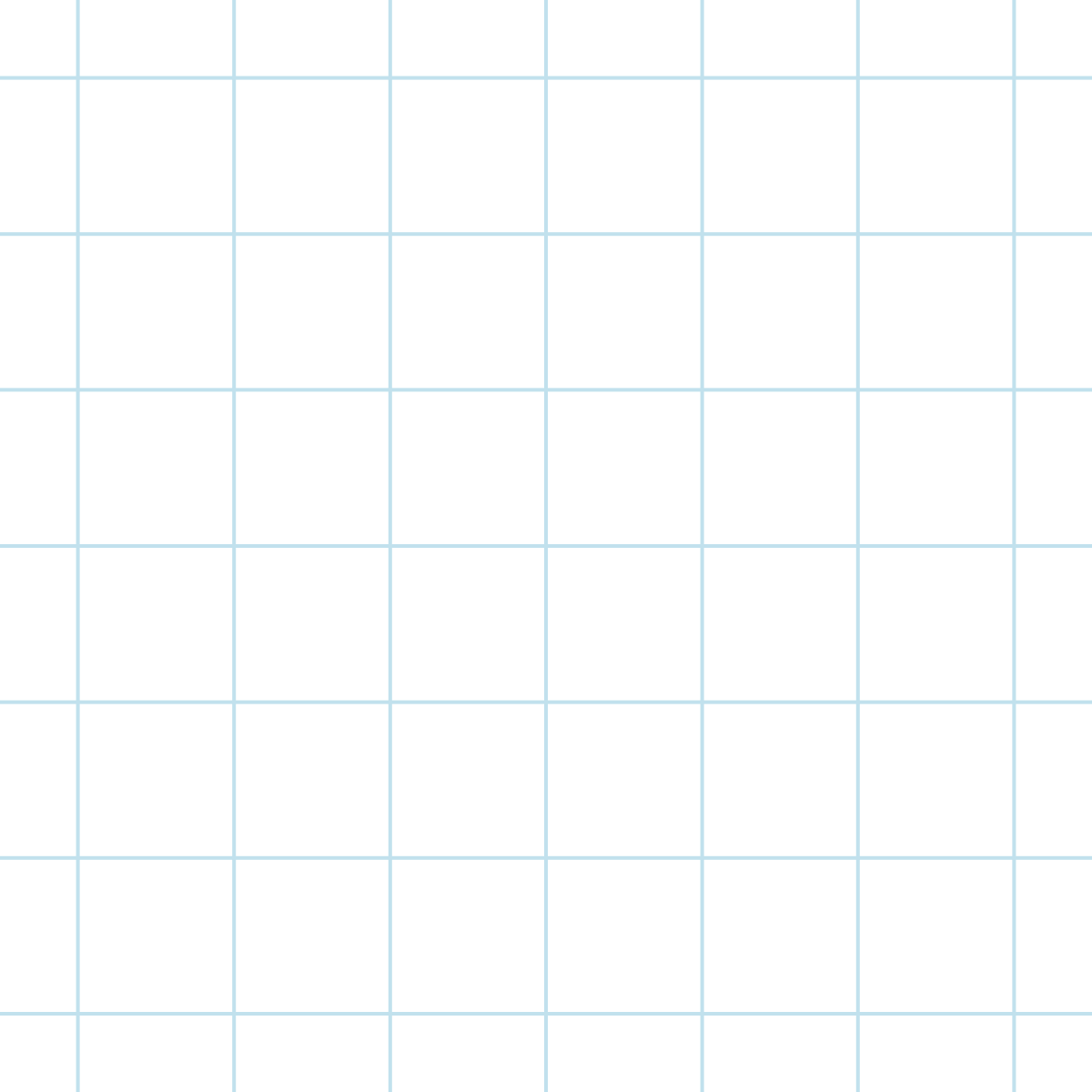 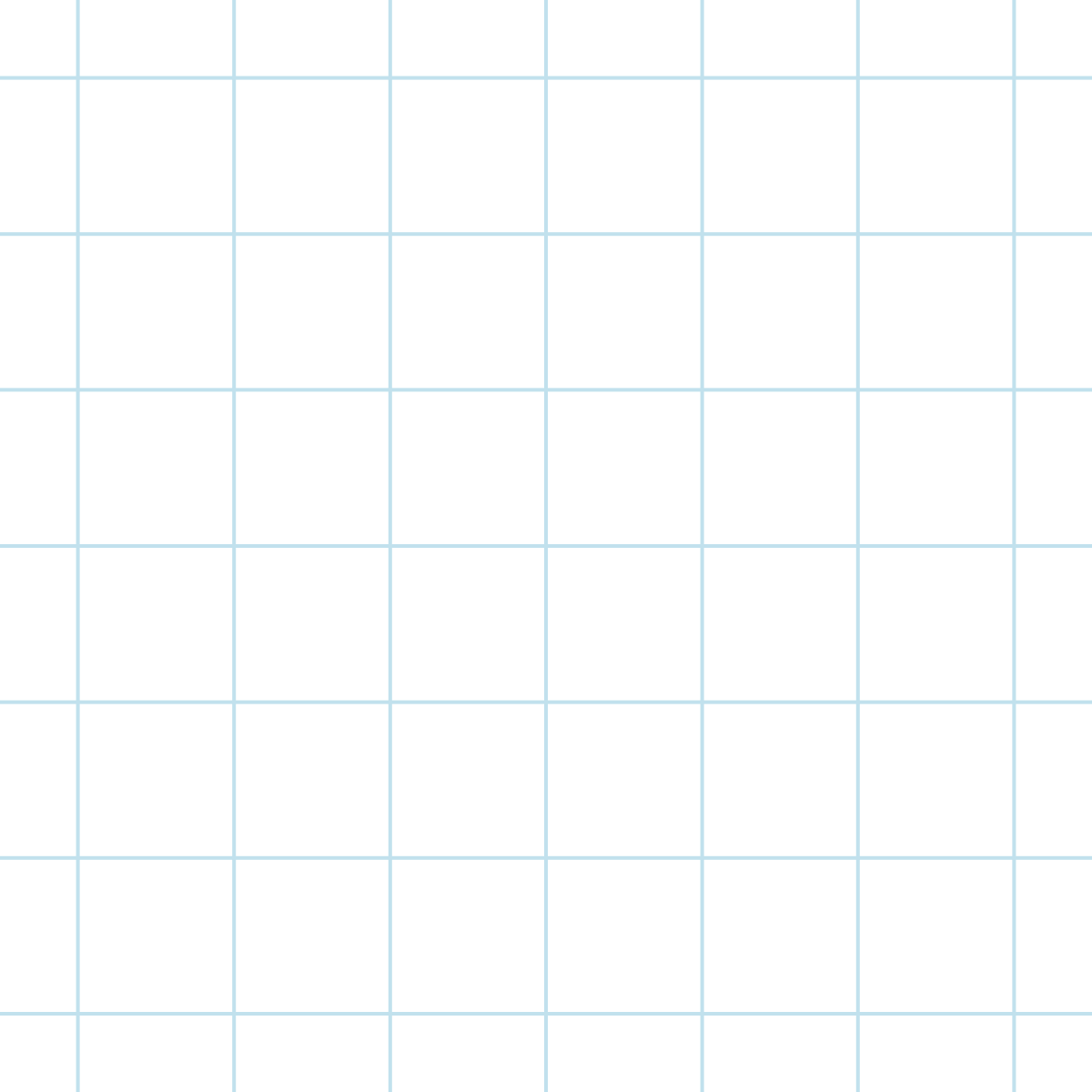 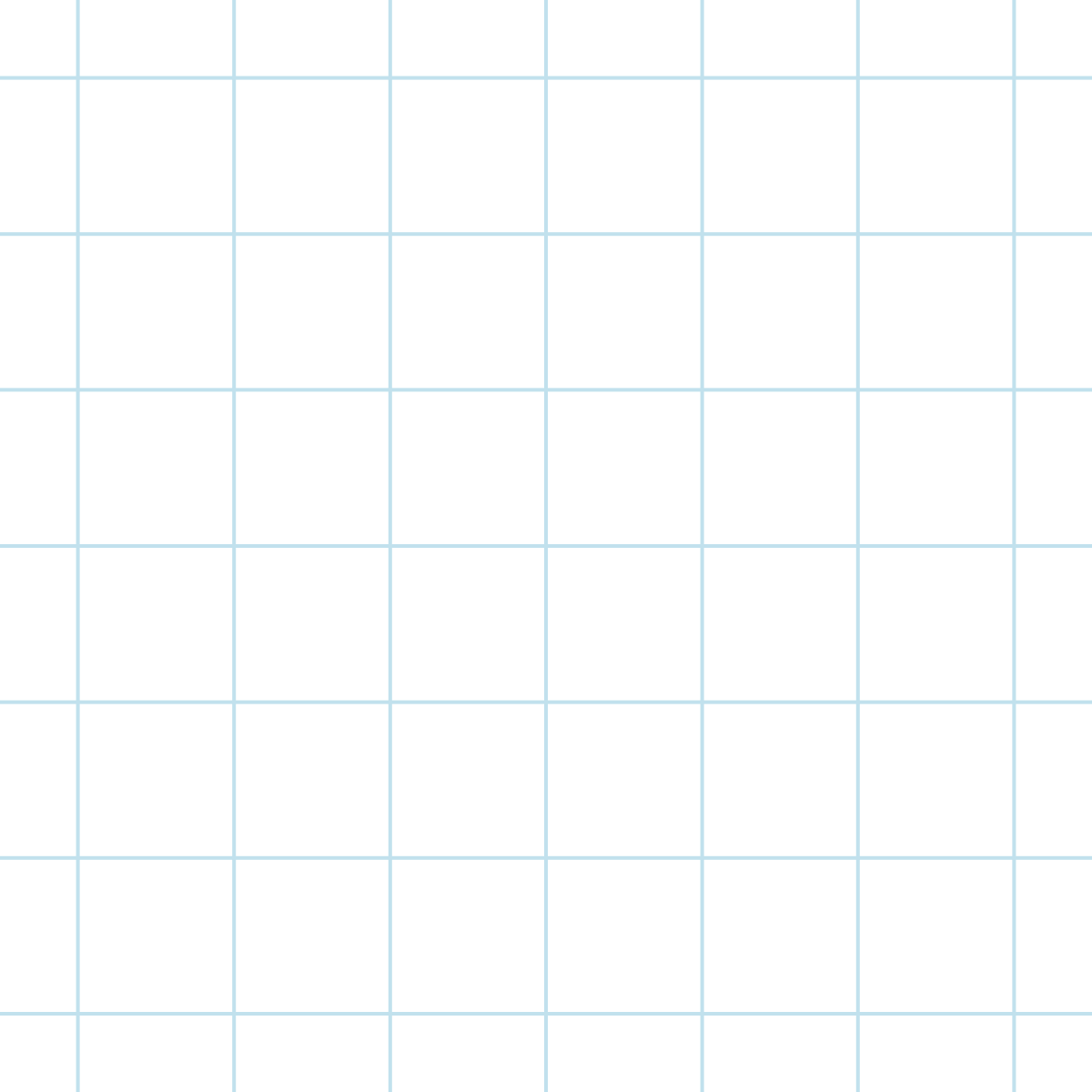 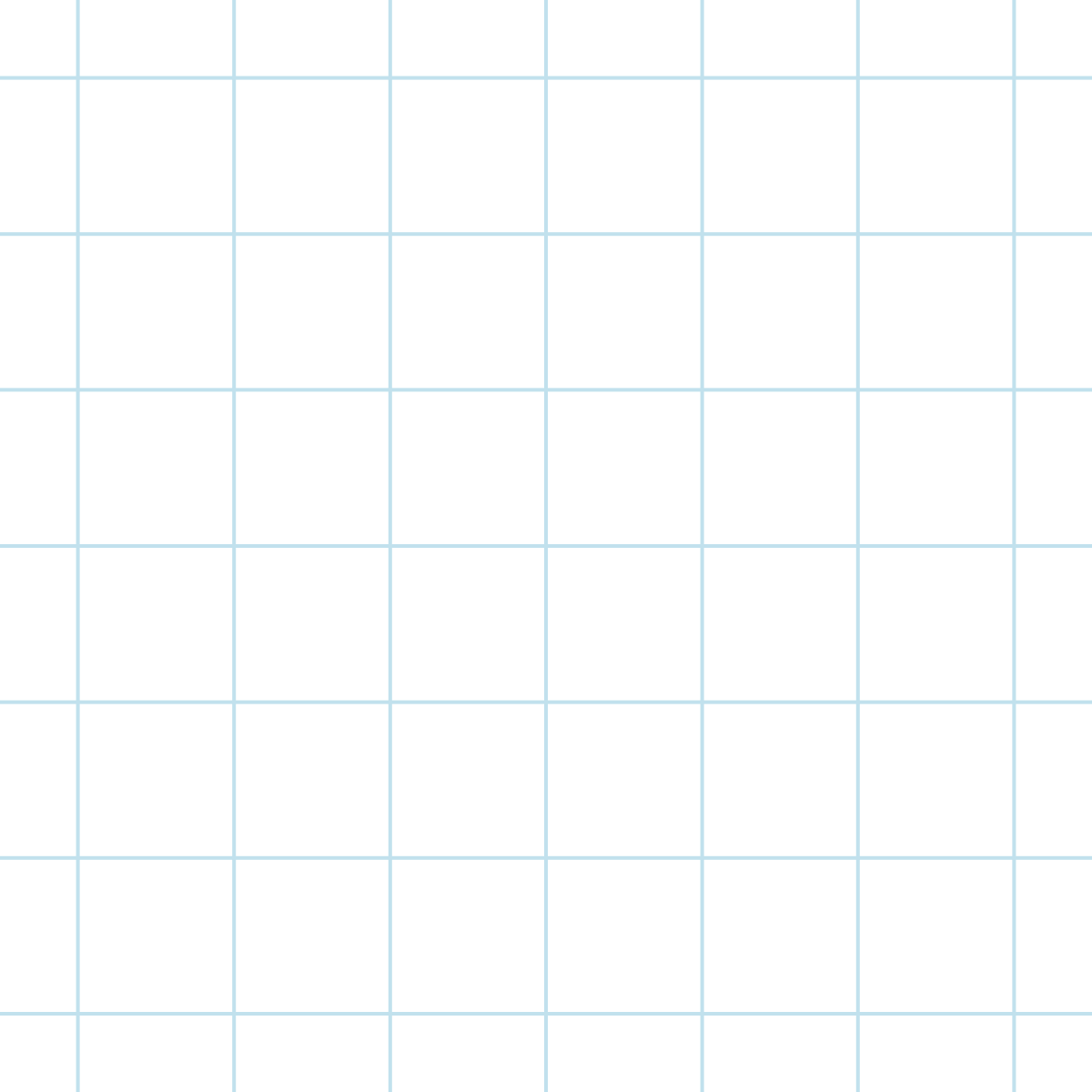 Giải
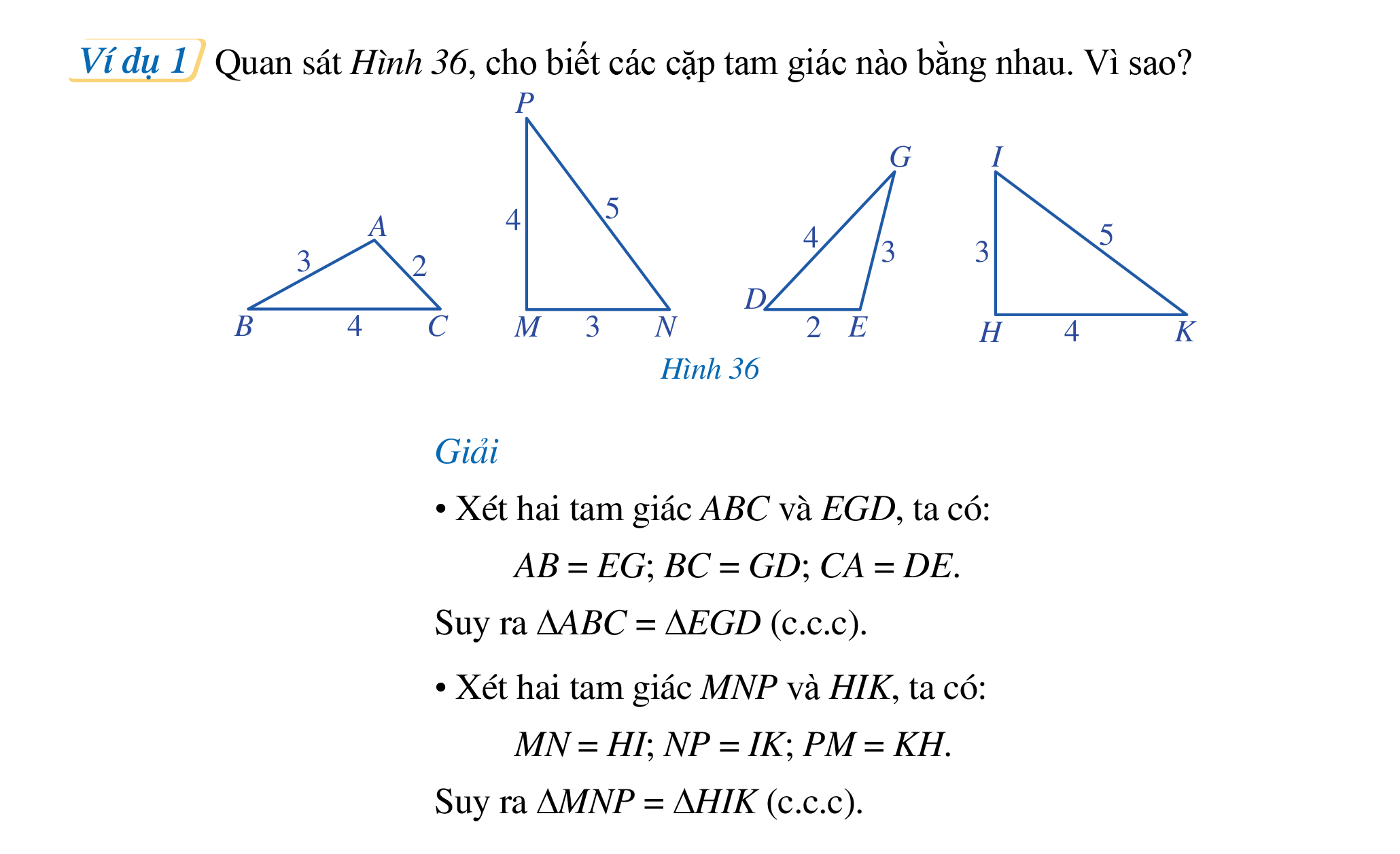 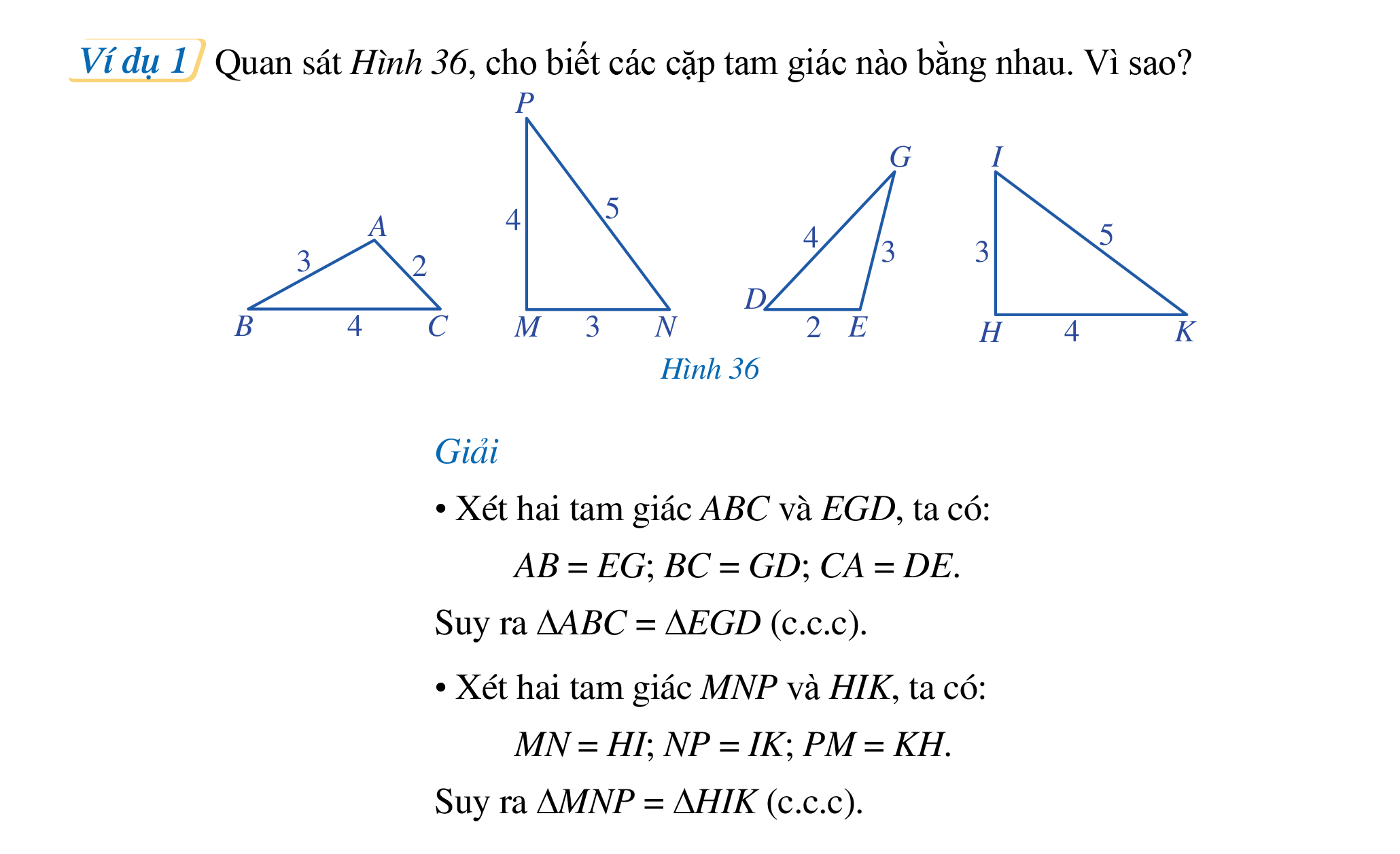 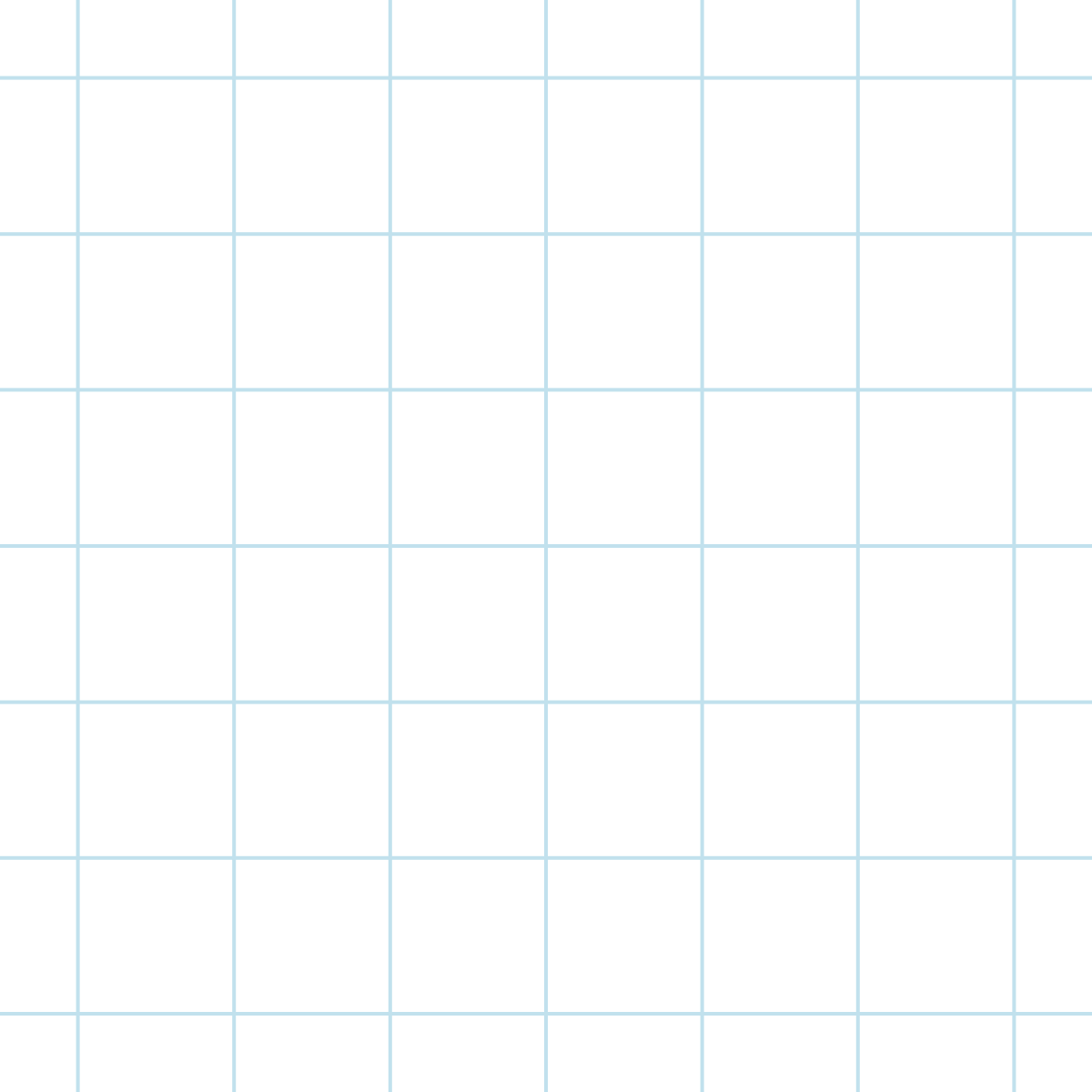 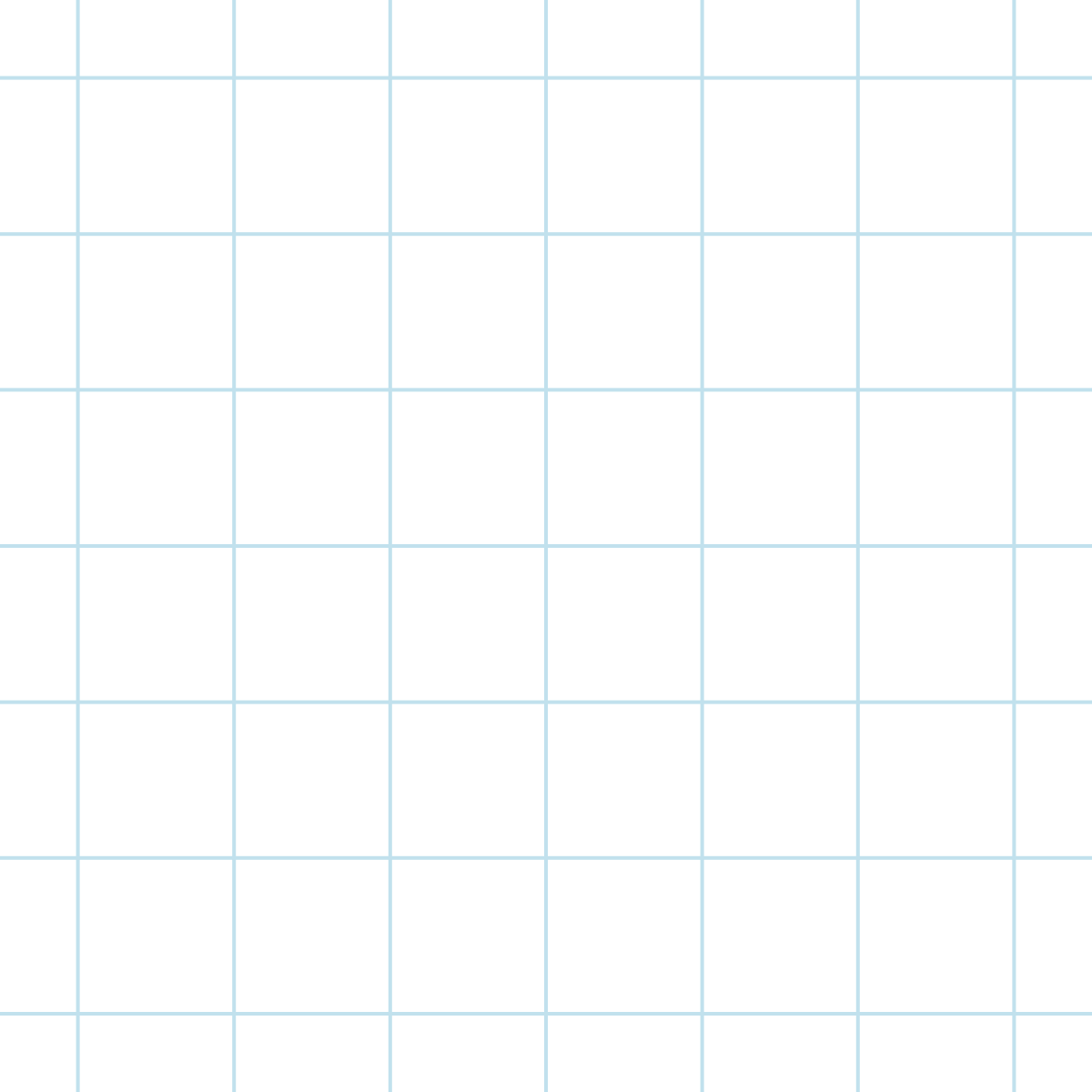 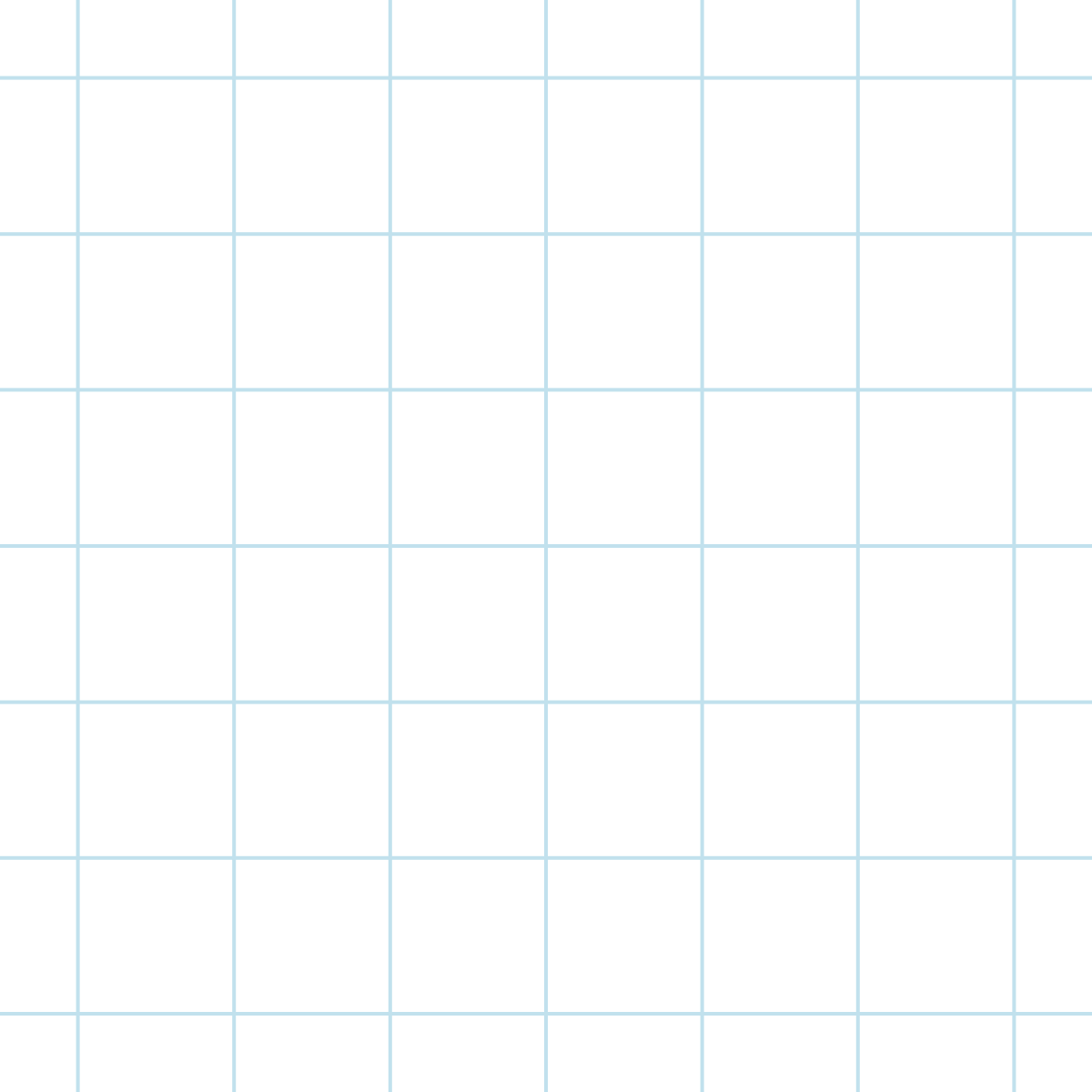 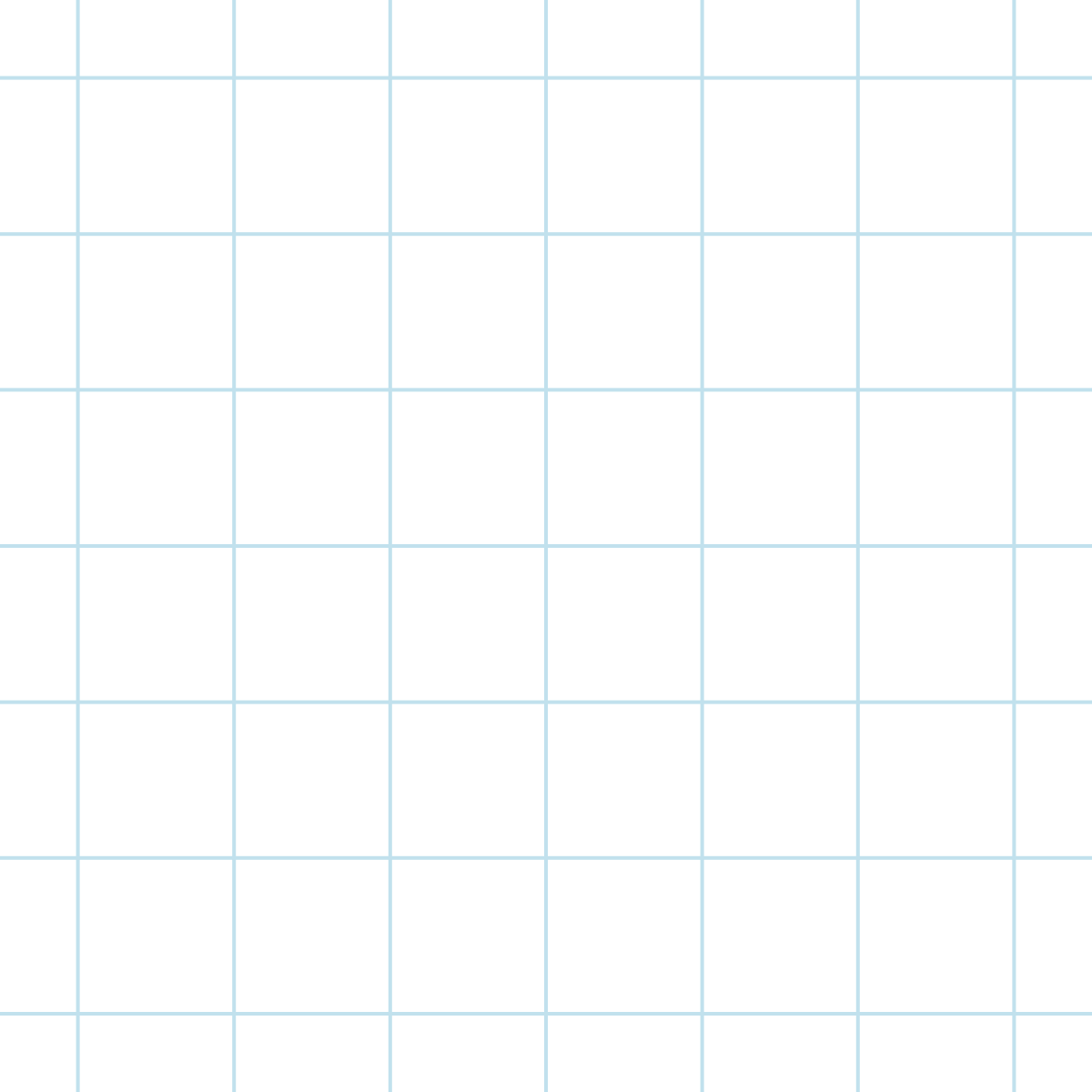 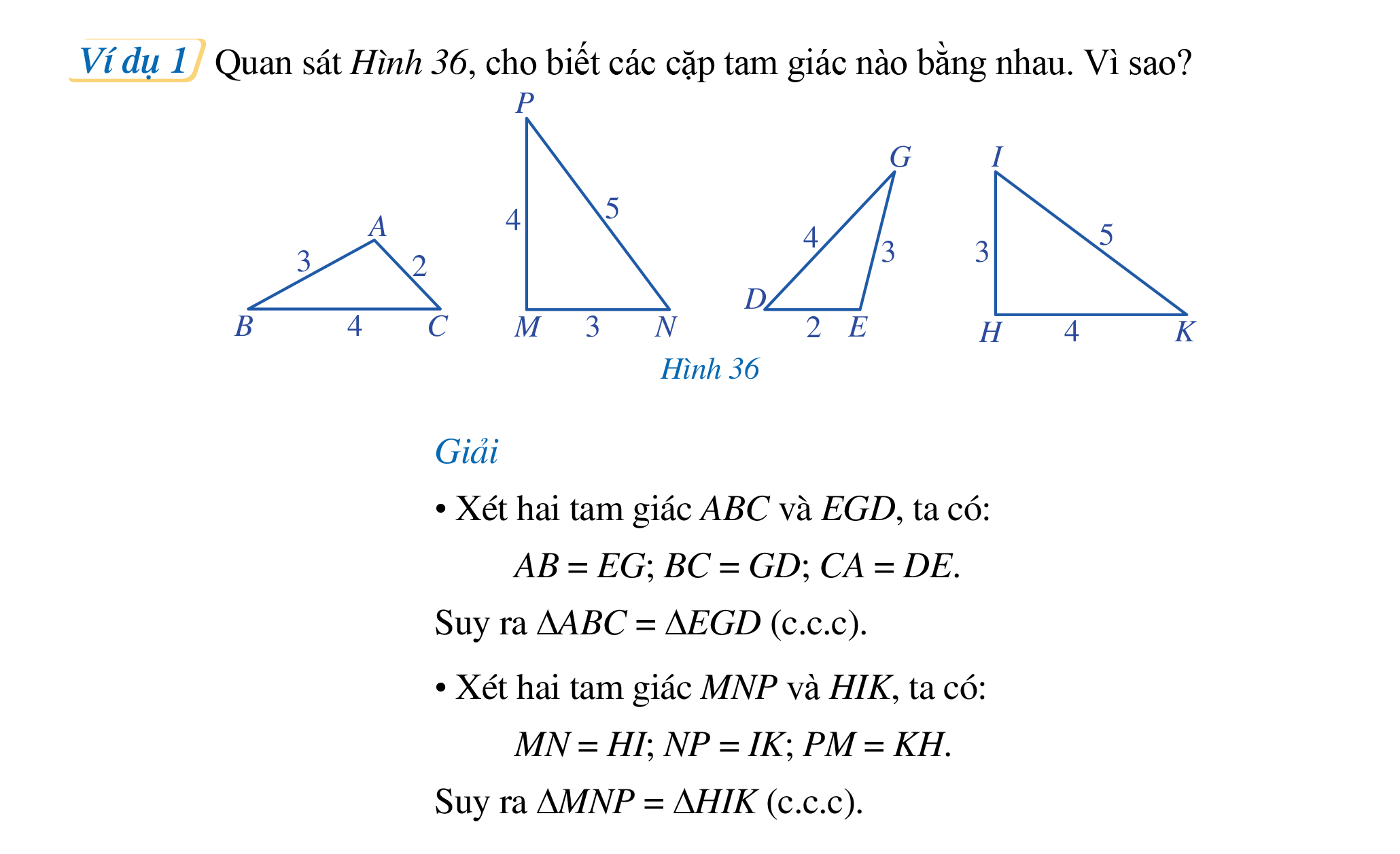 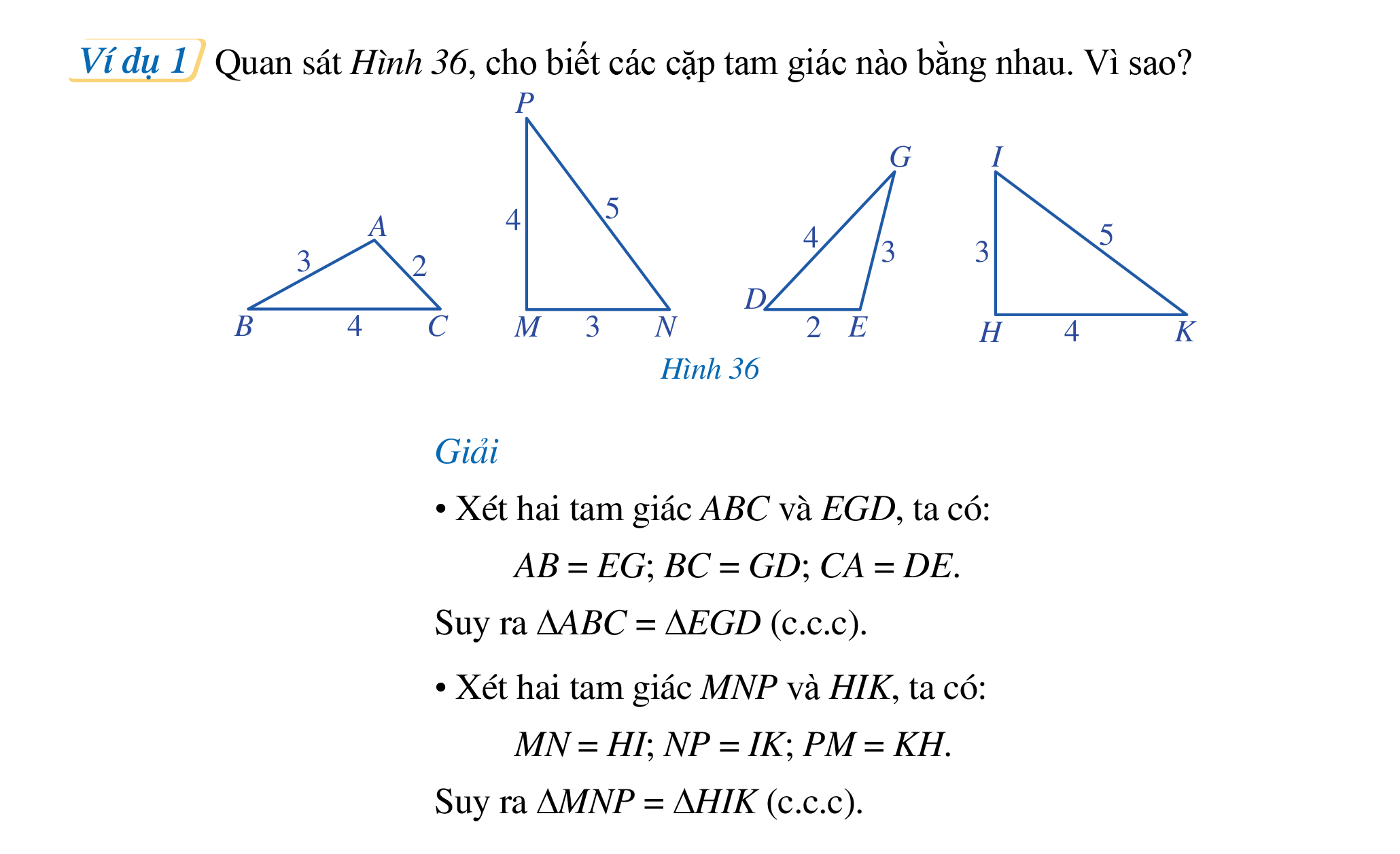 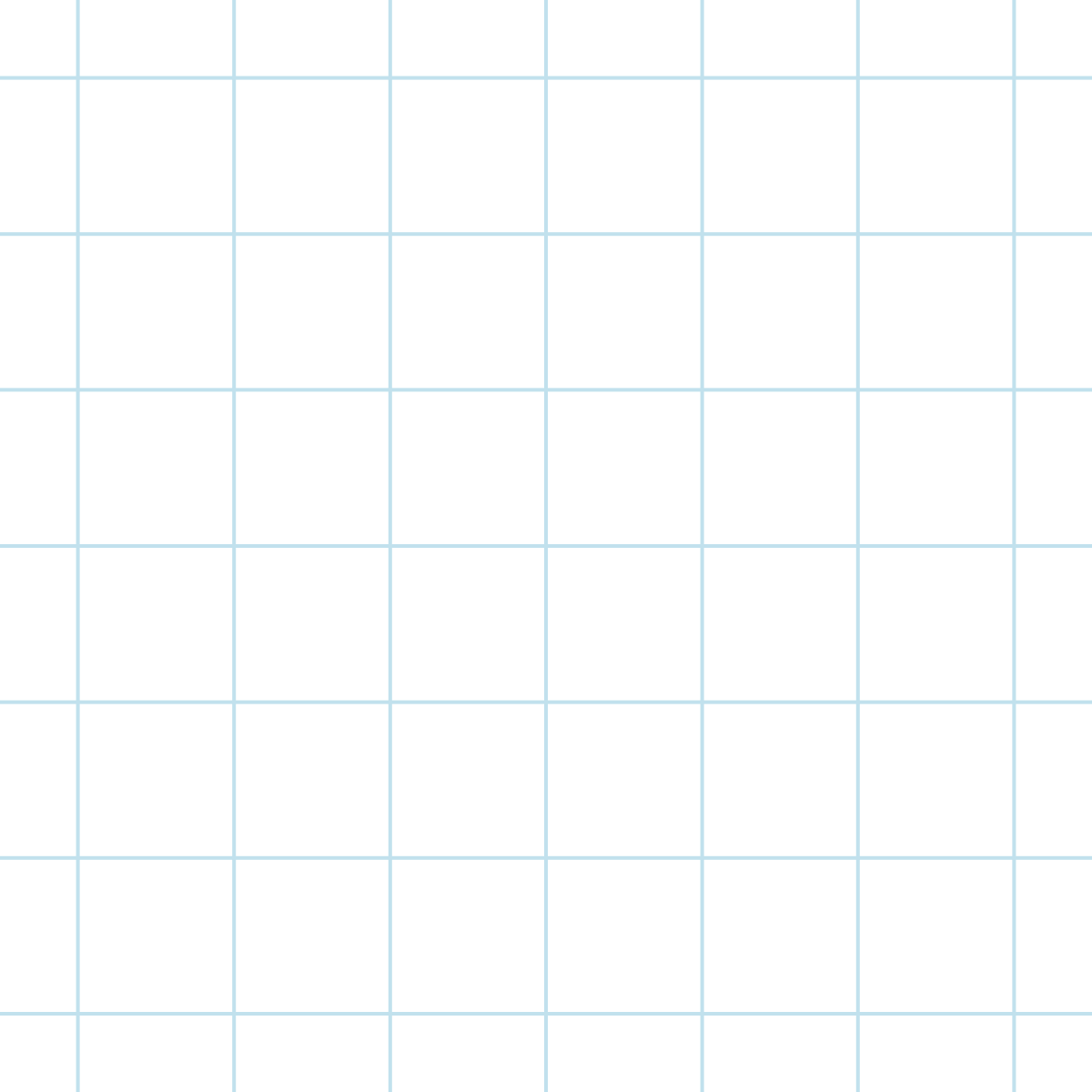 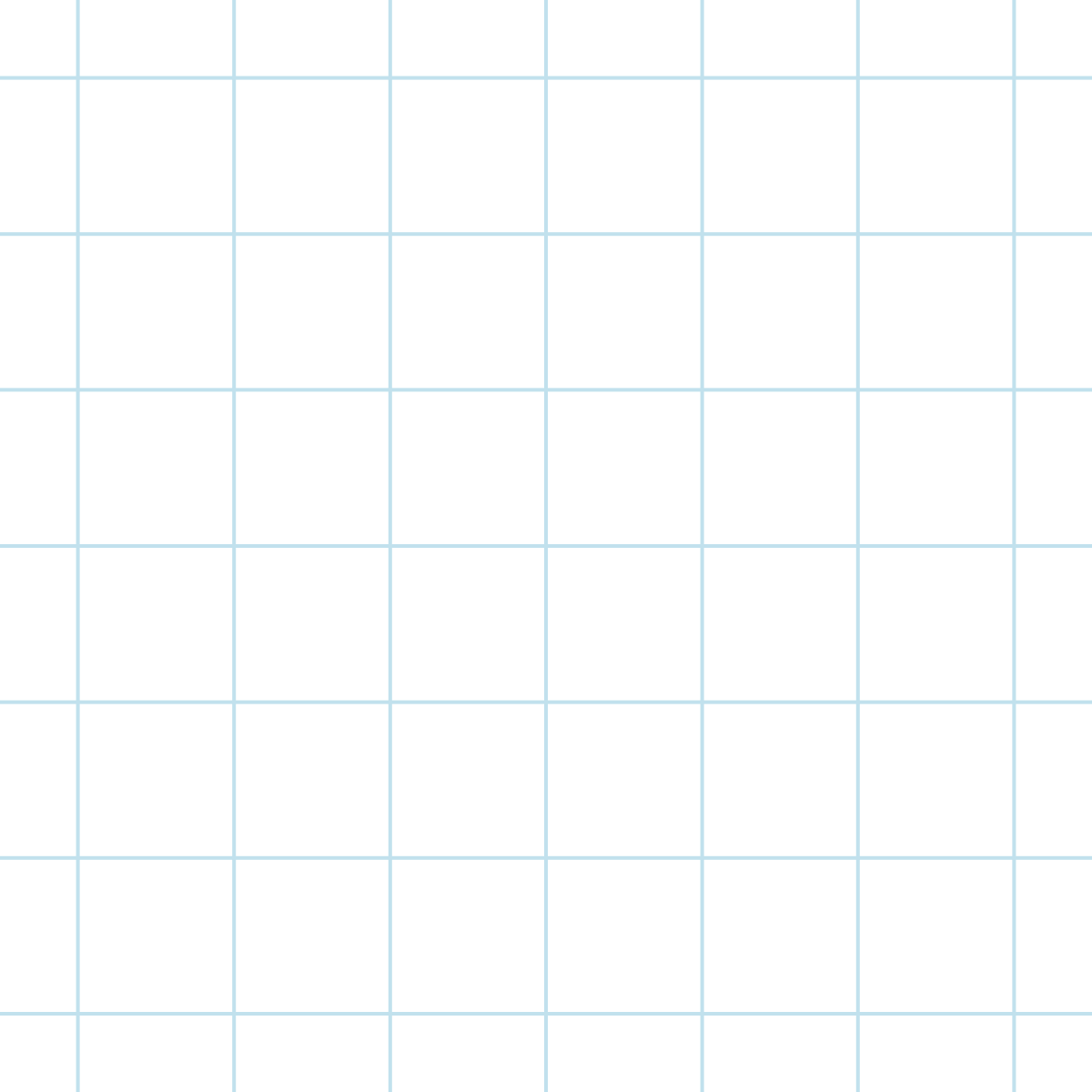 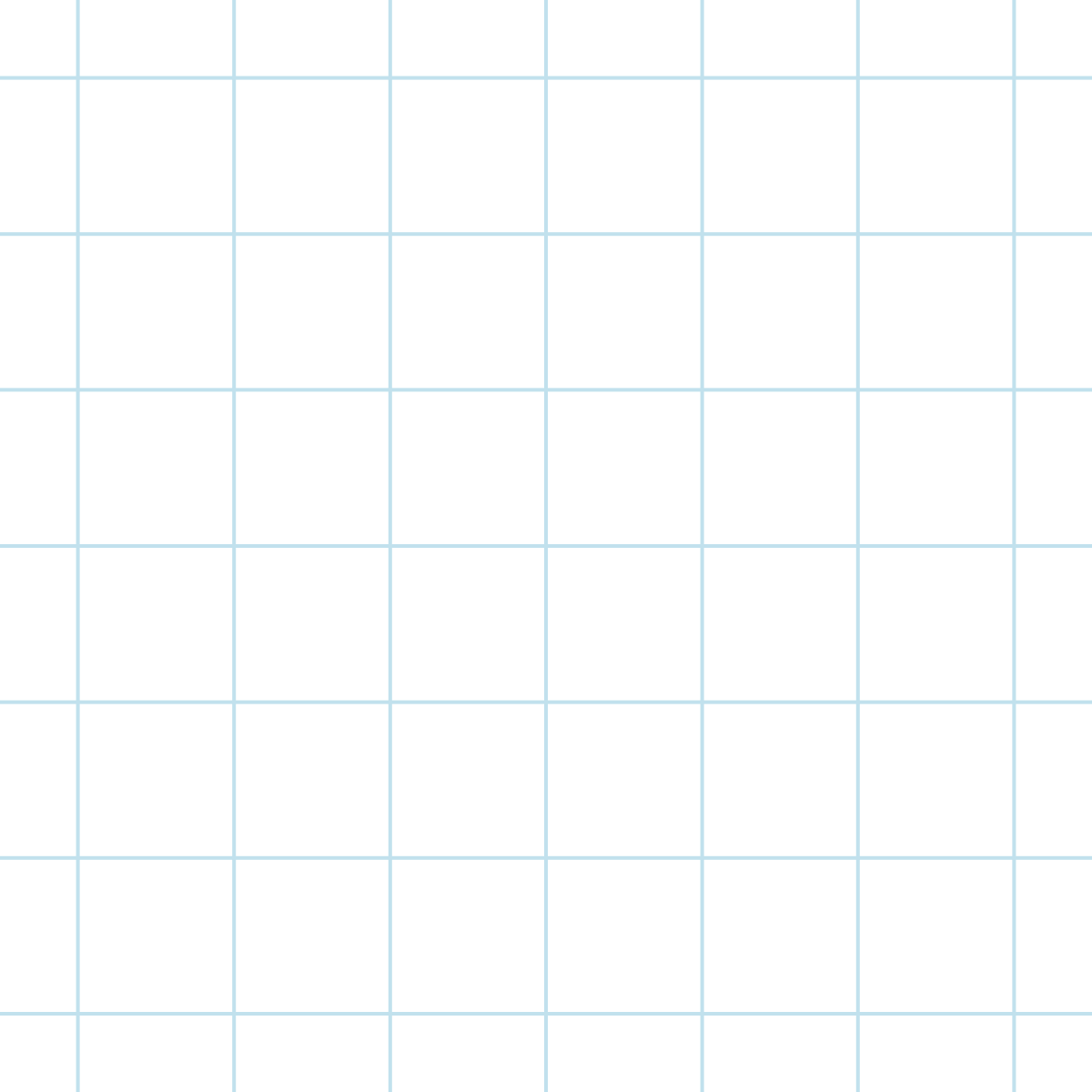 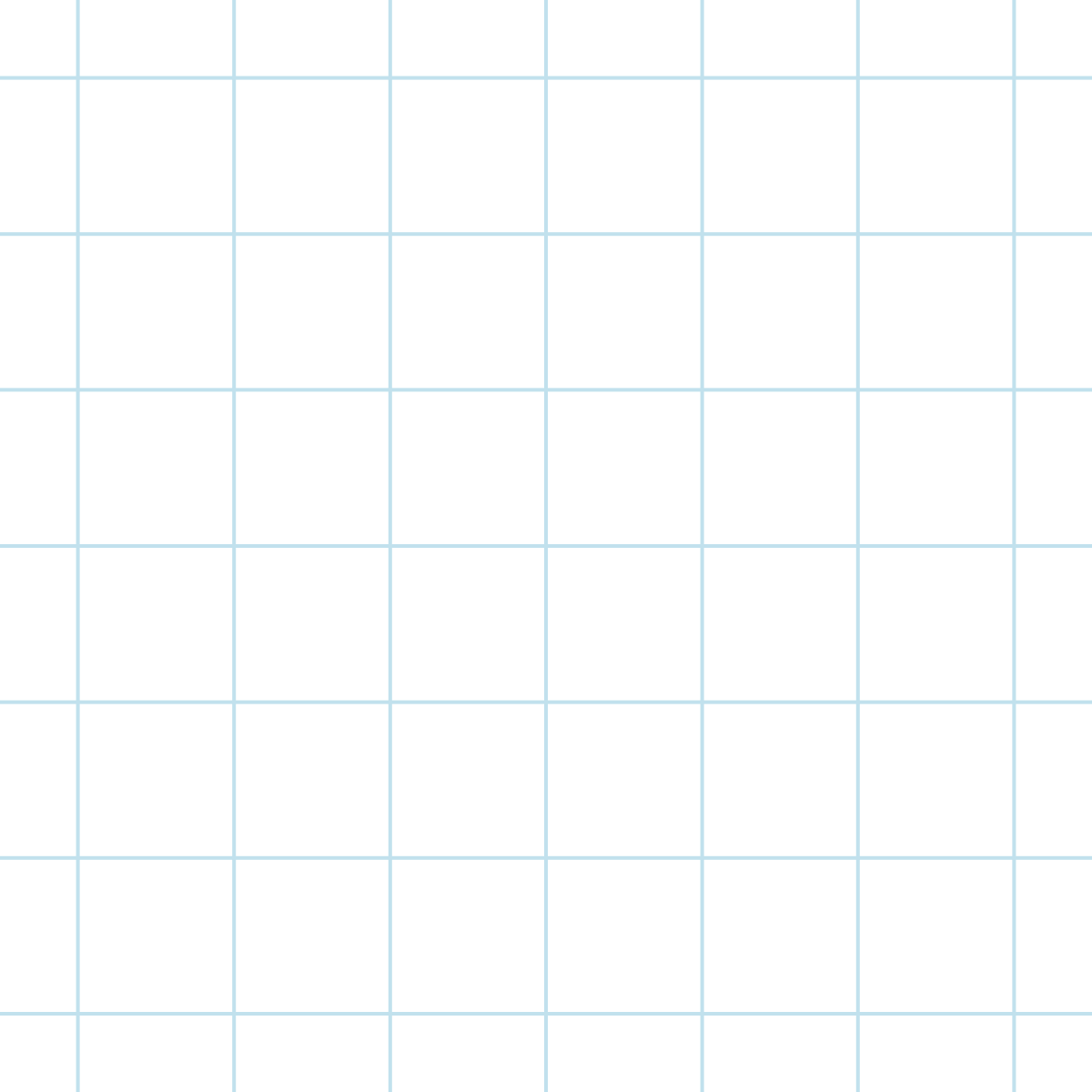 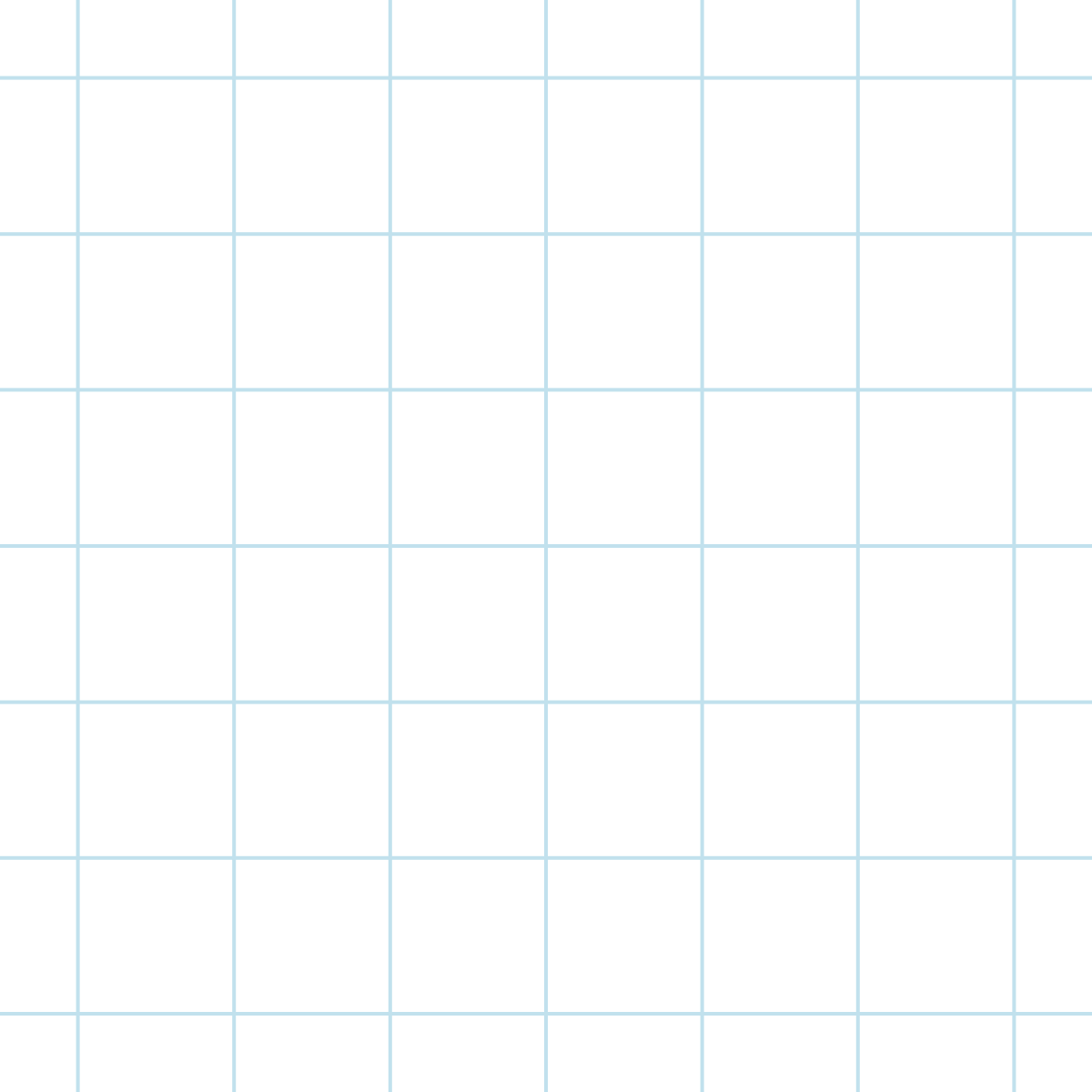 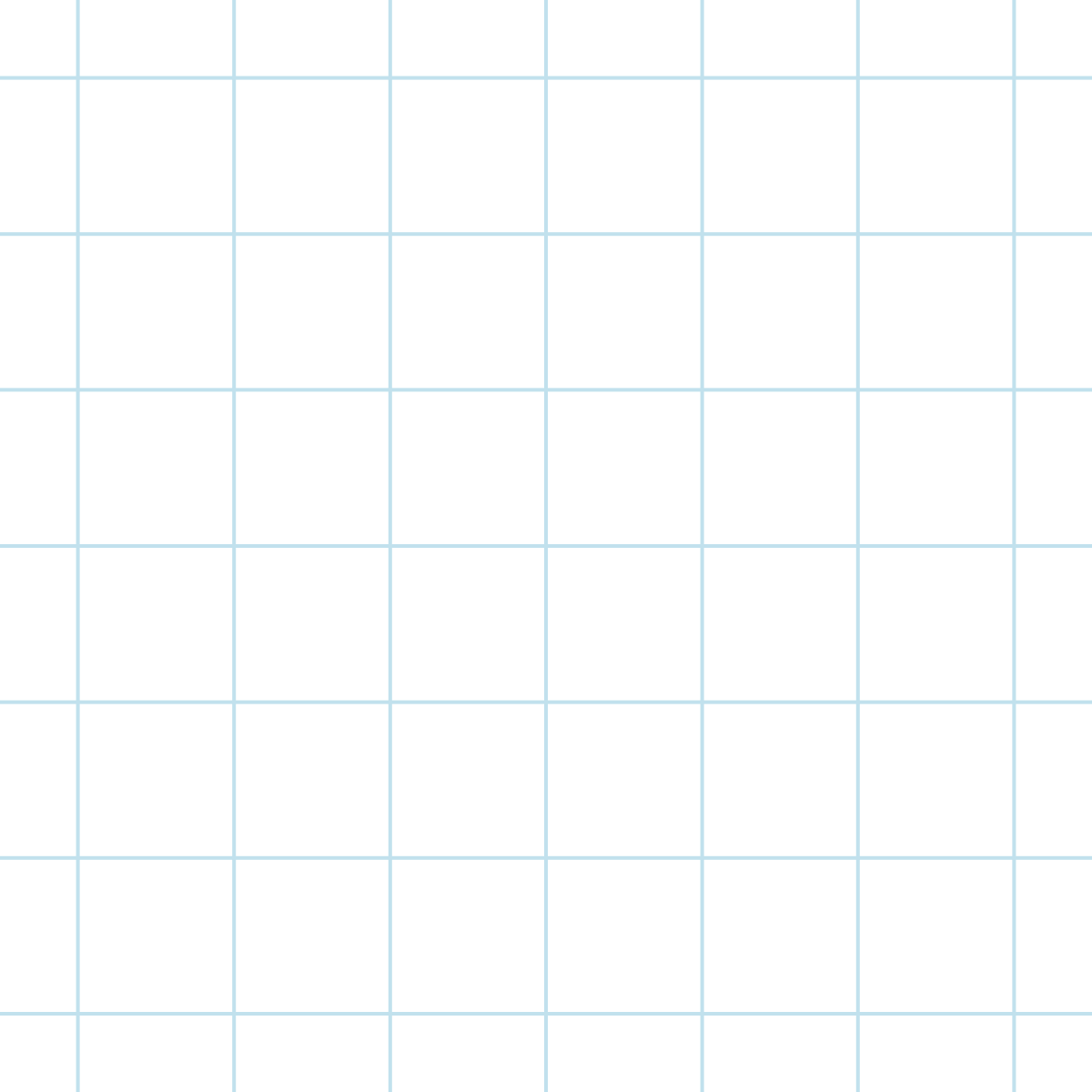 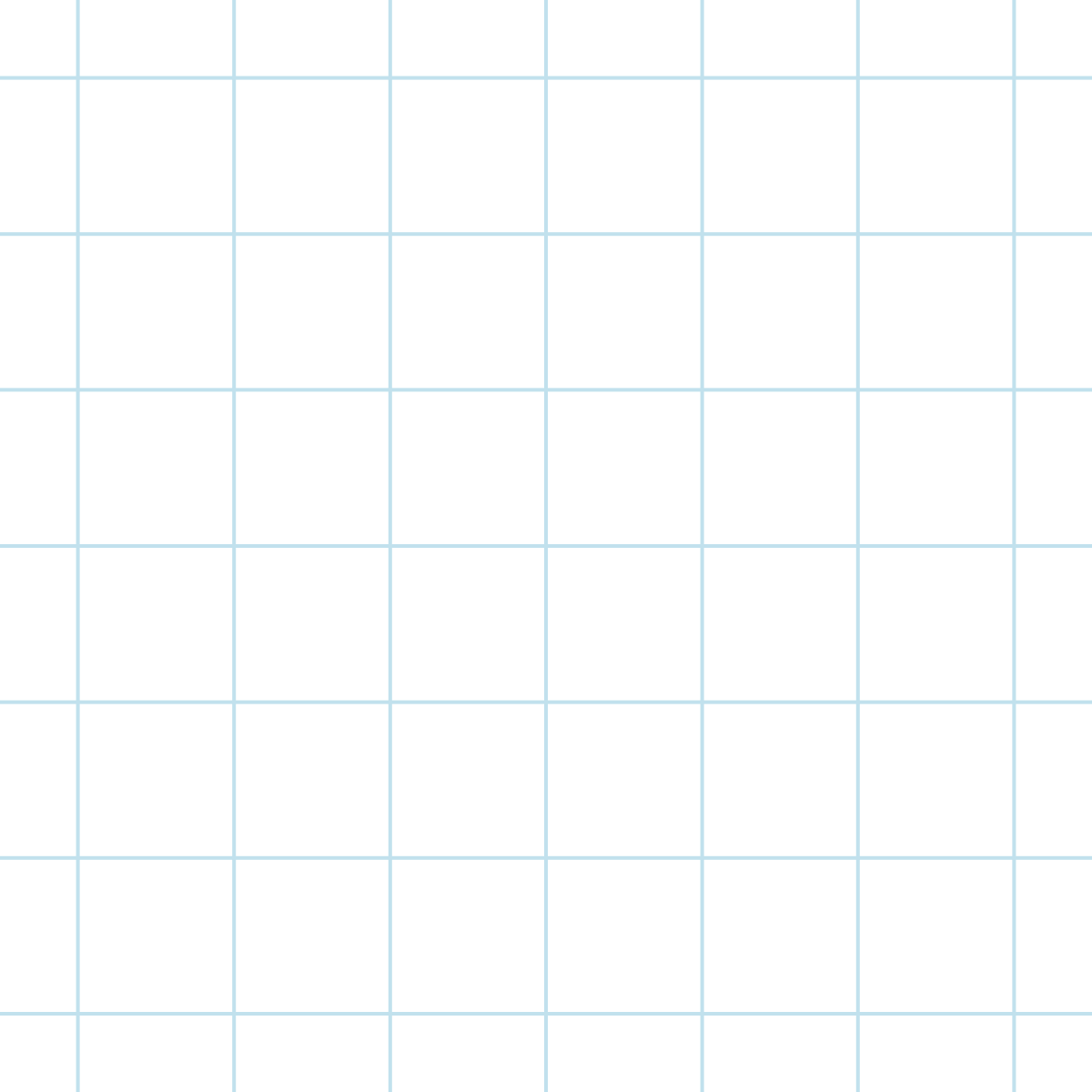 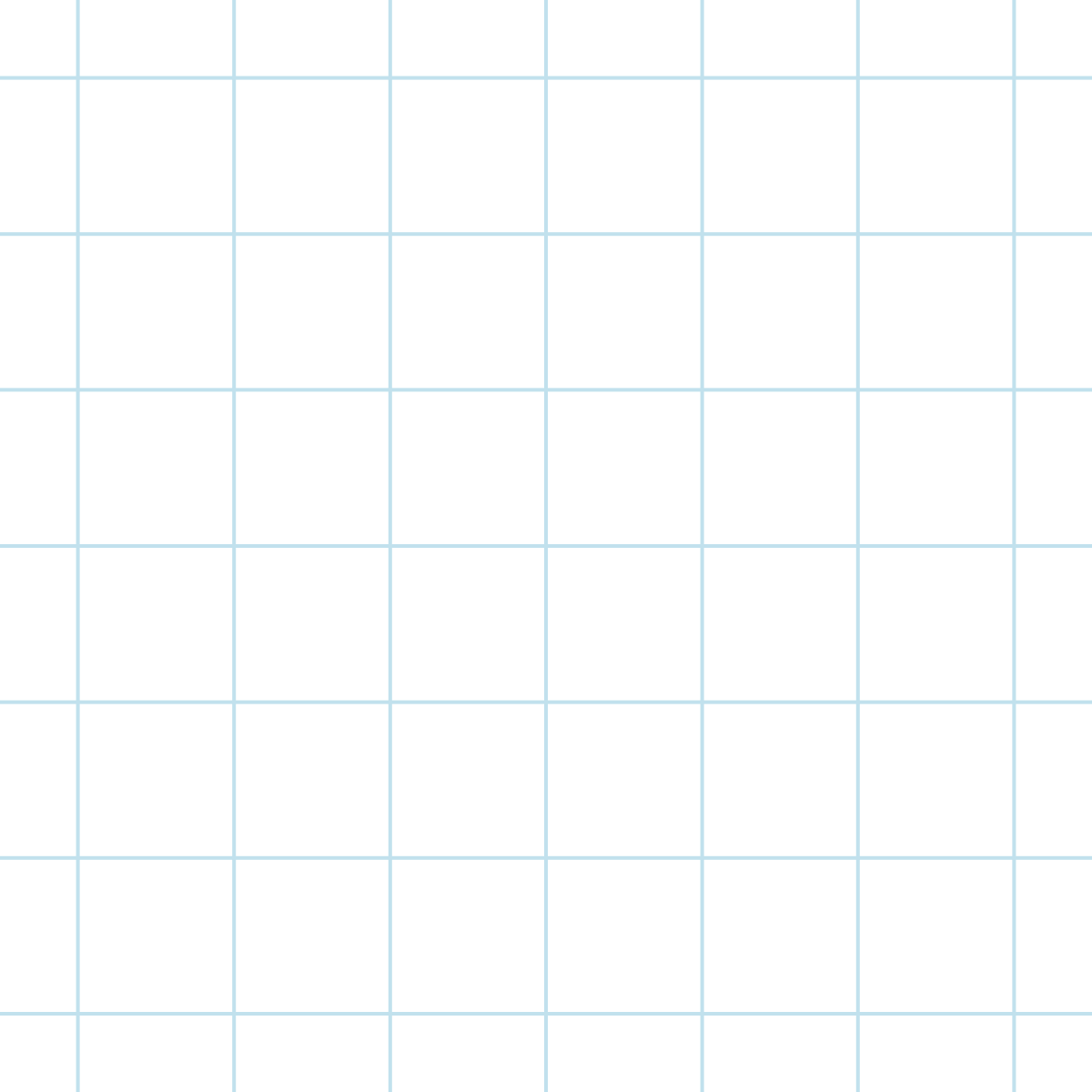 Hai tam giác ở Hình 37 có bằng nhau không? Vì sao?
Luyện tập
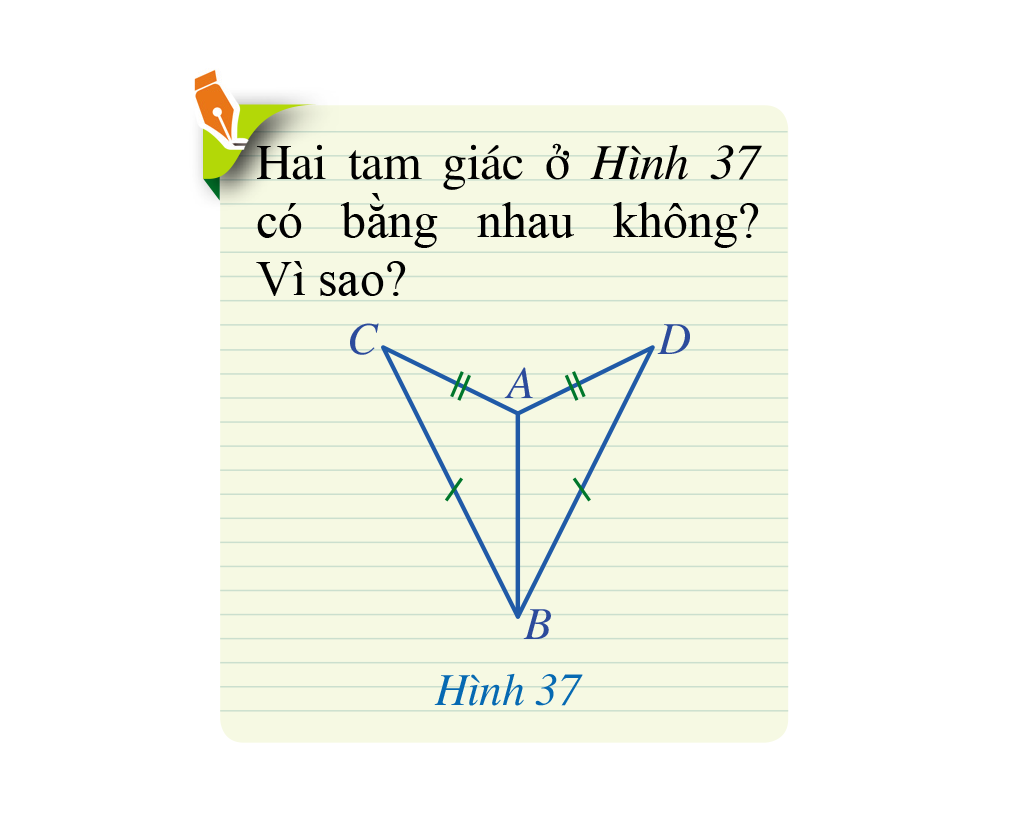 Giải
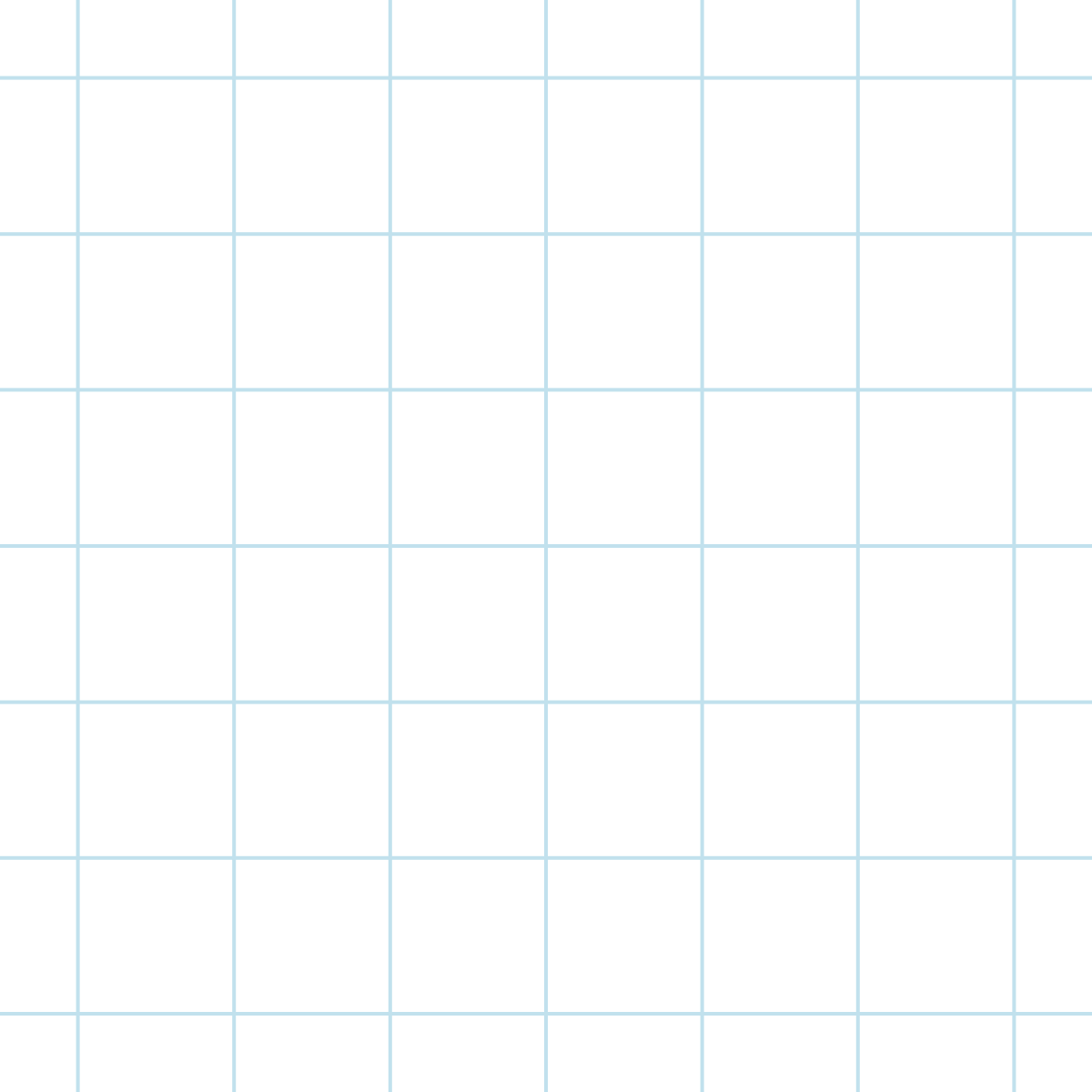 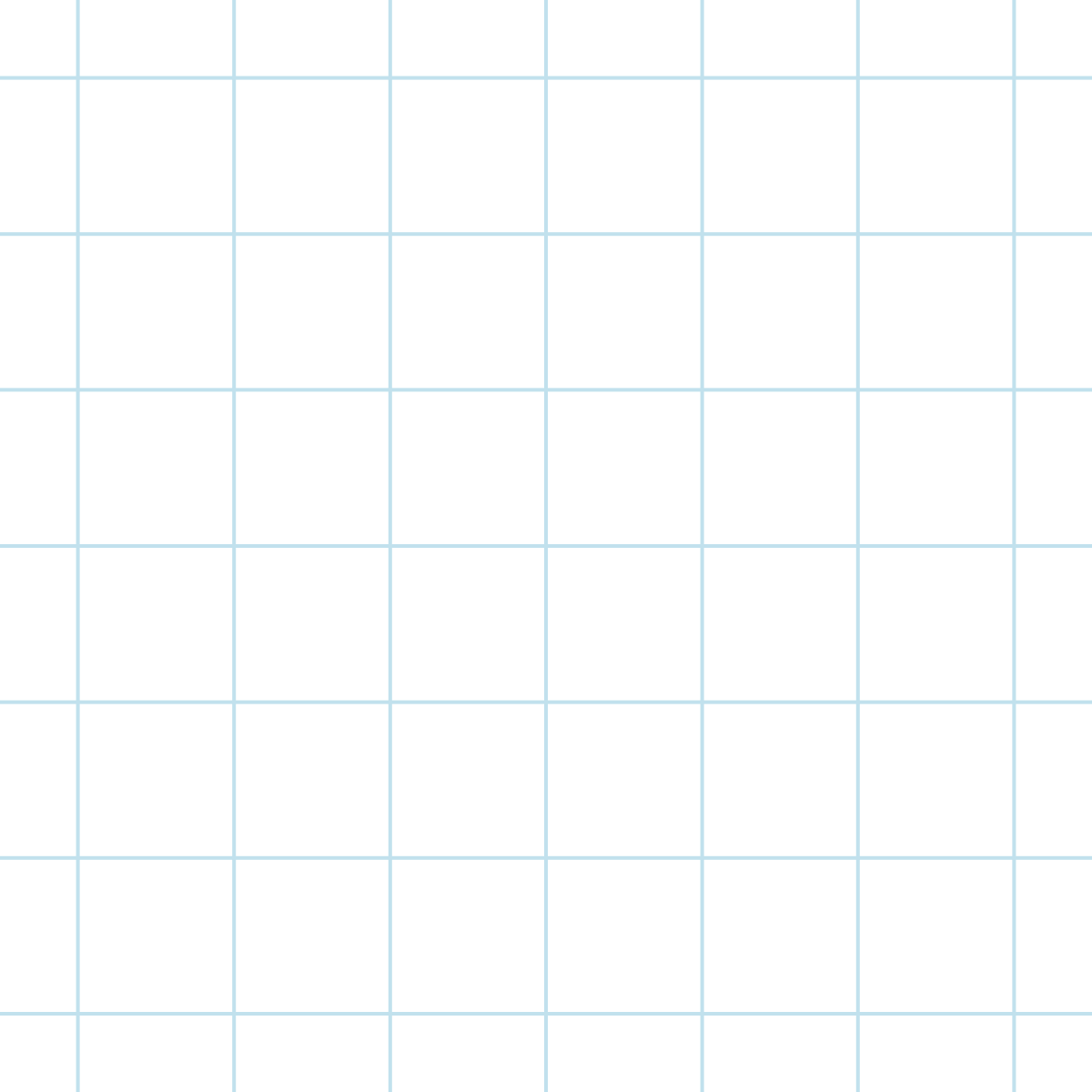 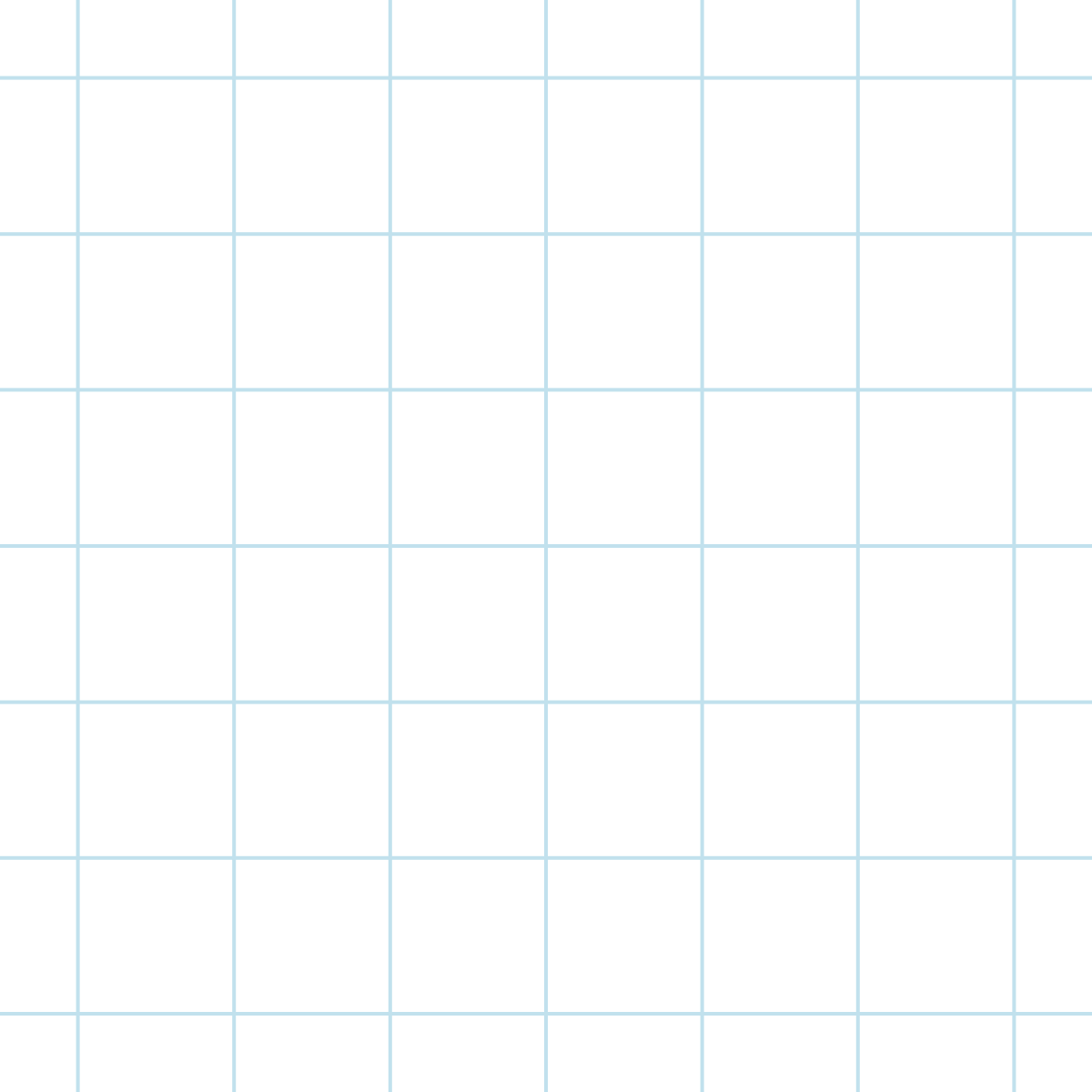 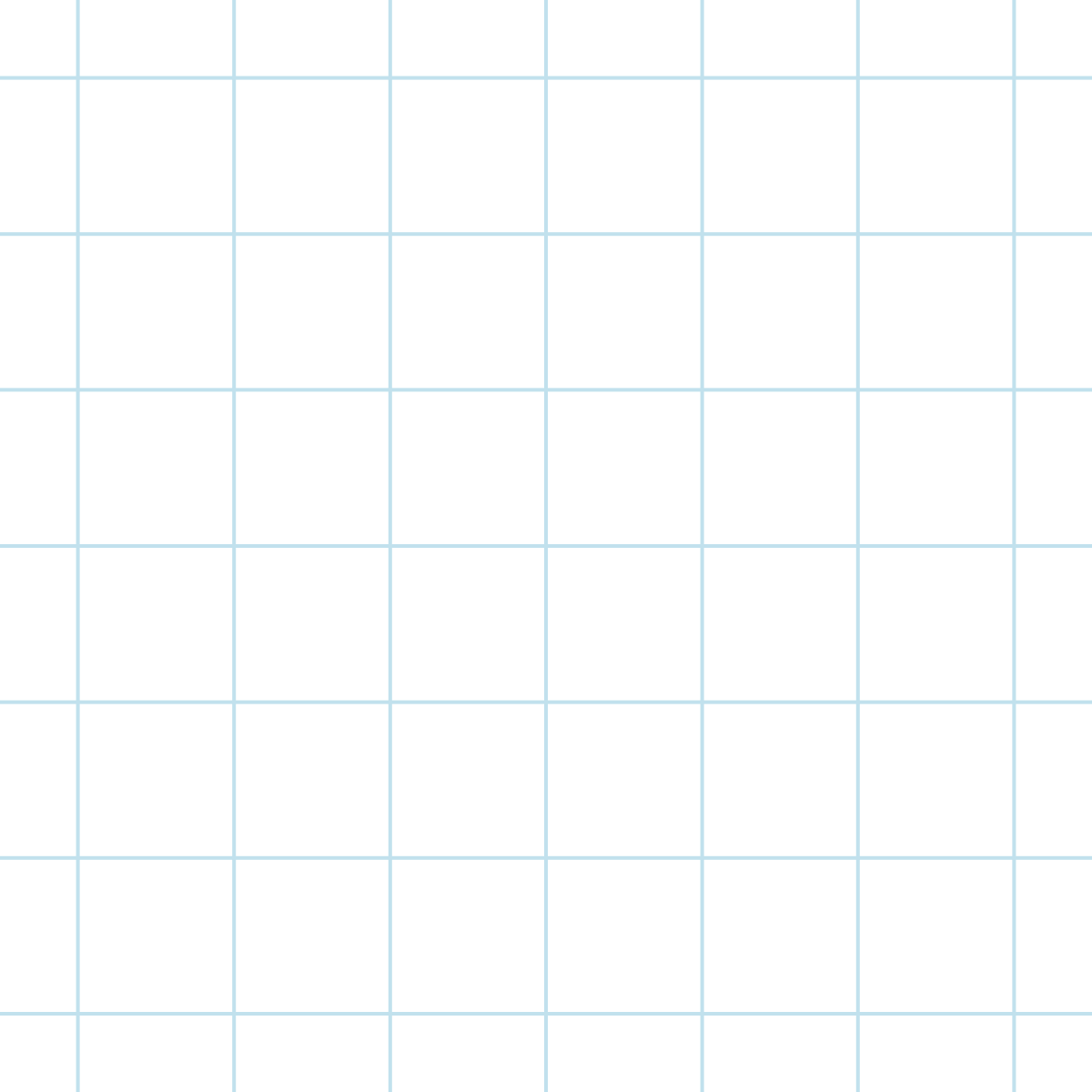 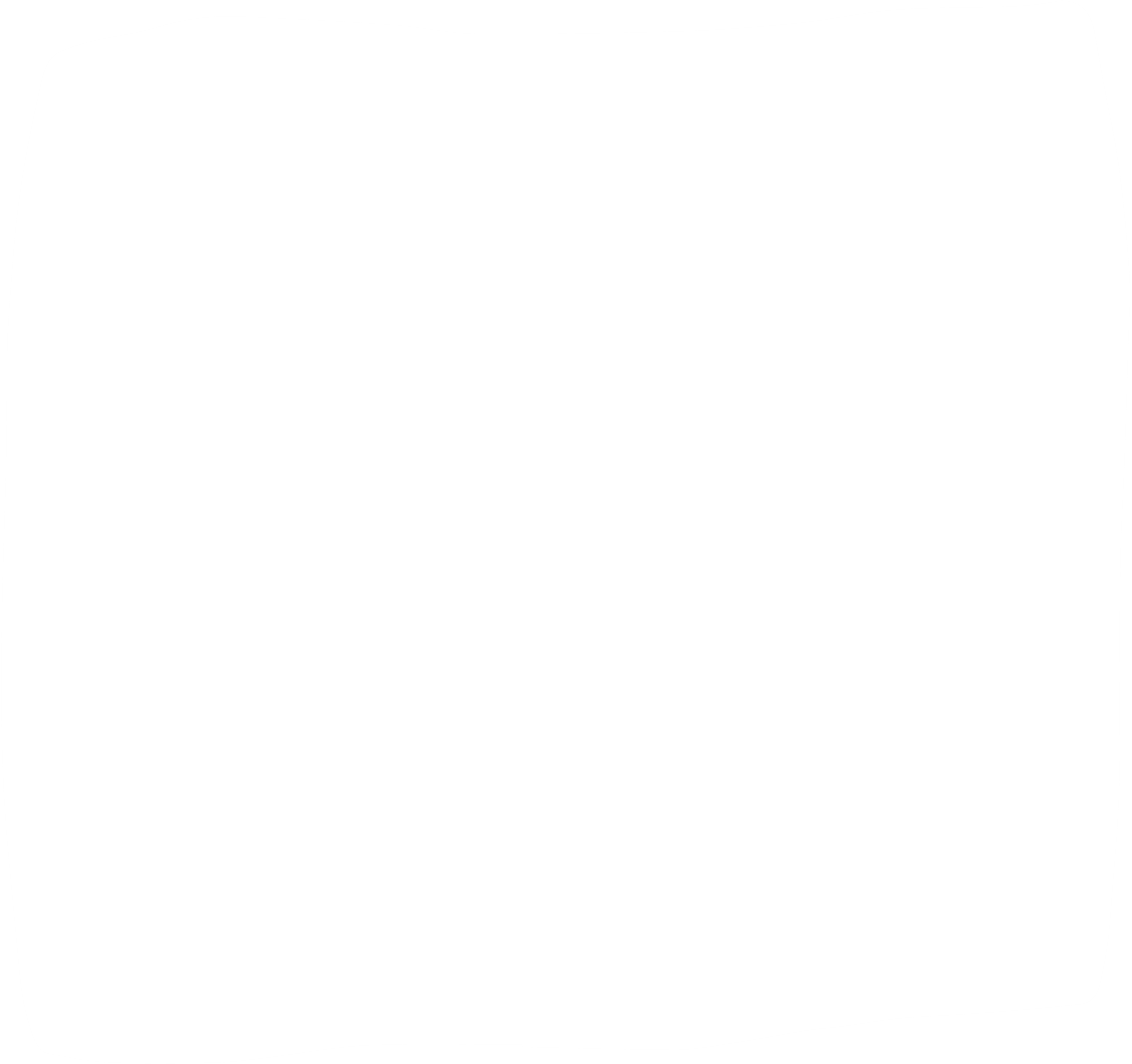 Ví dụ 2
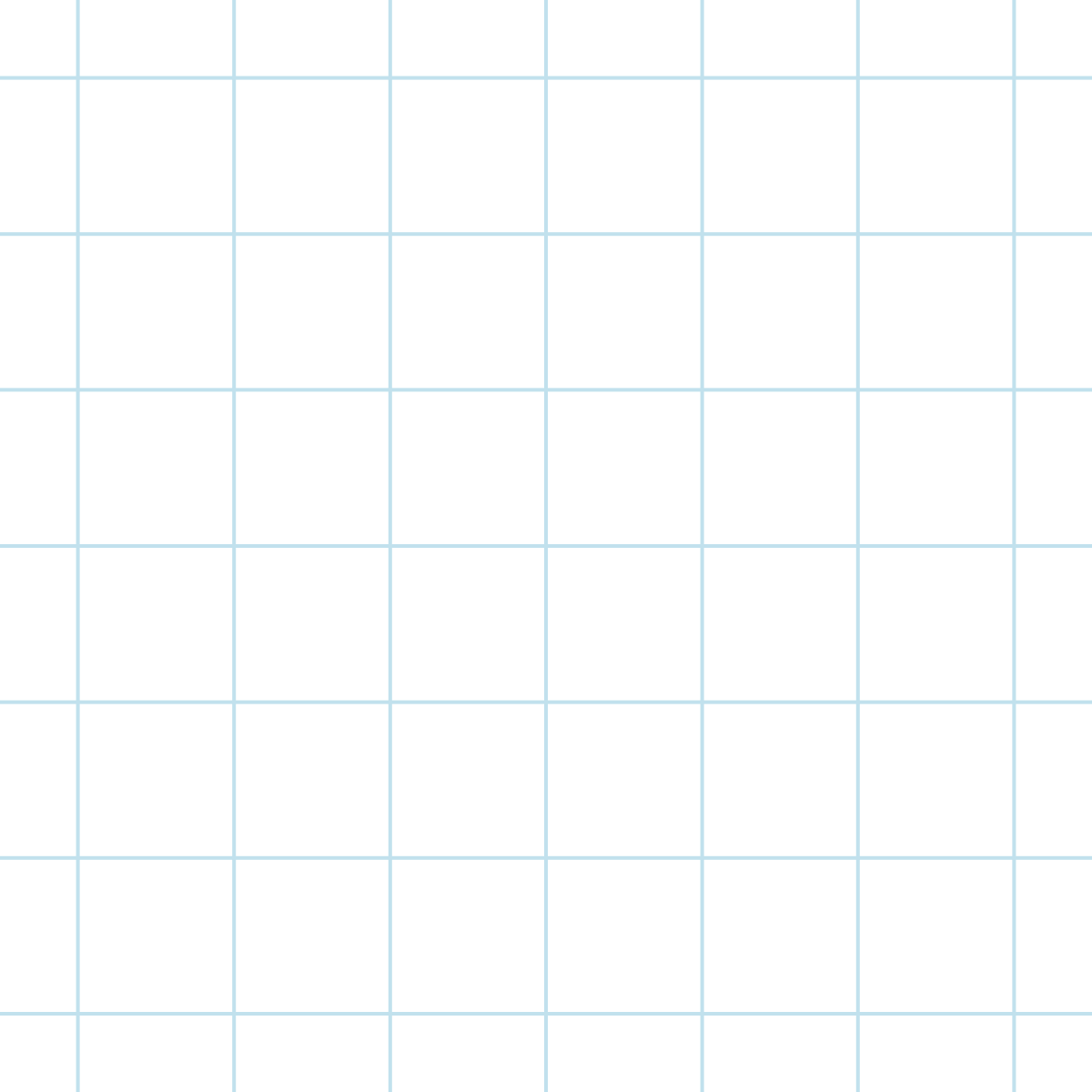 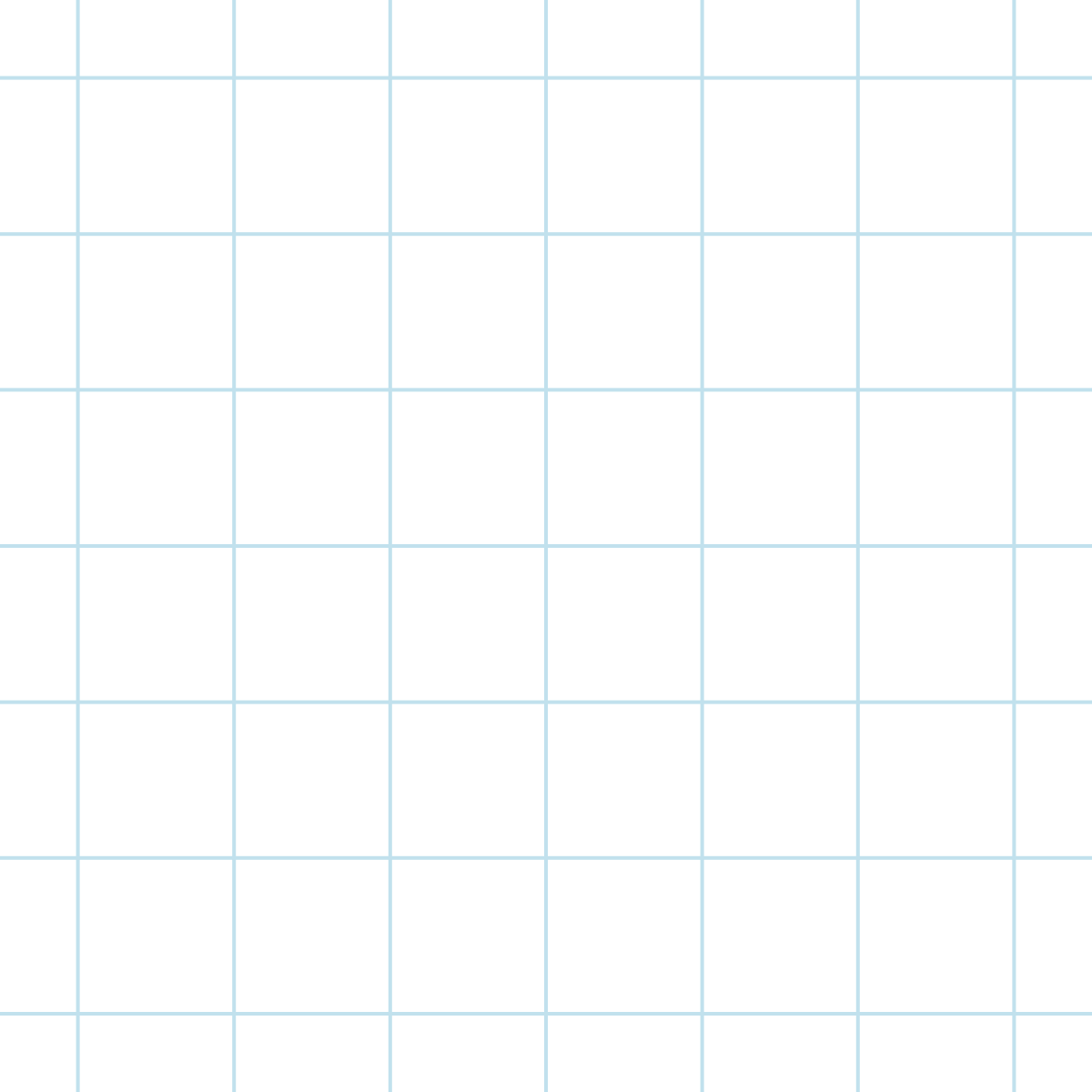 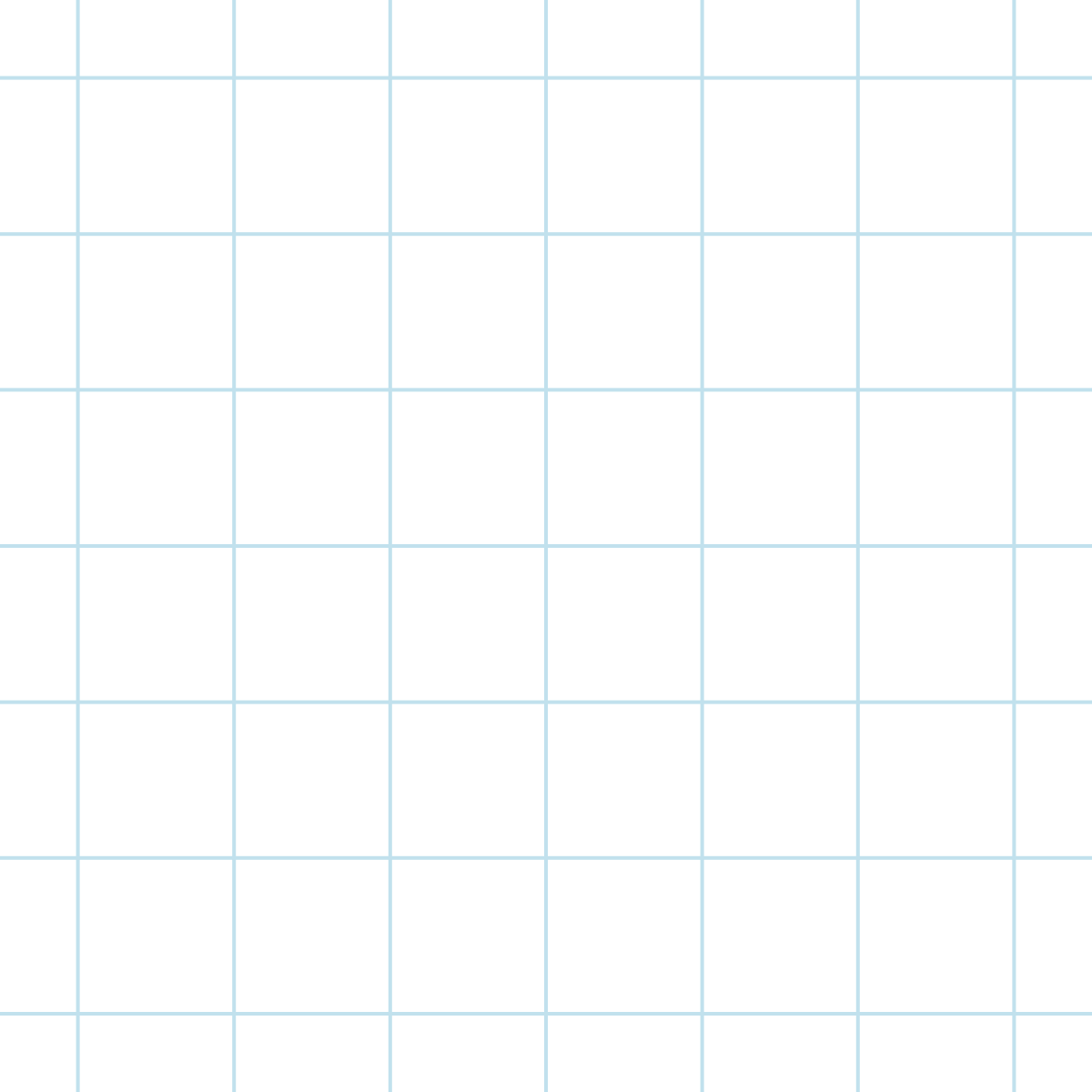 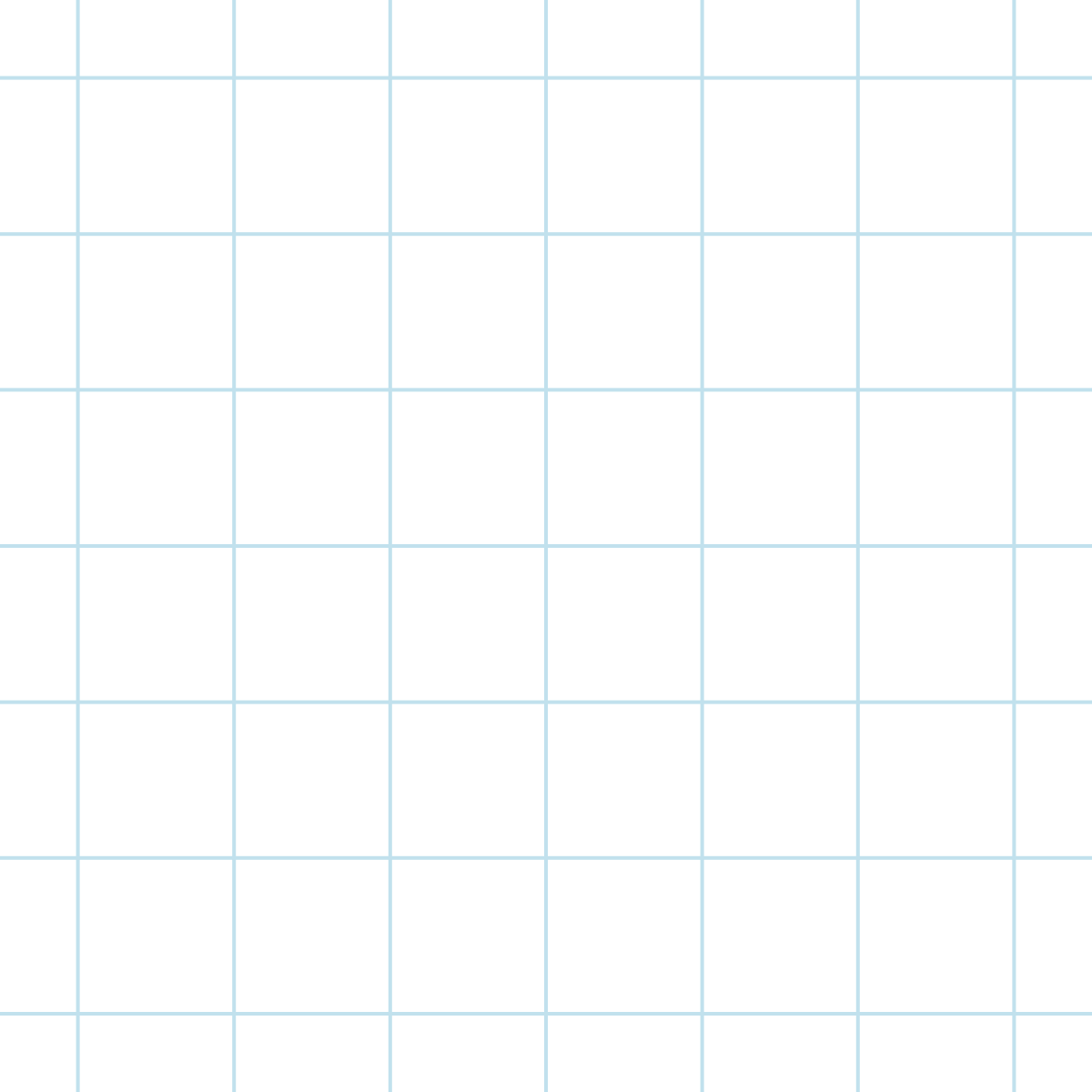 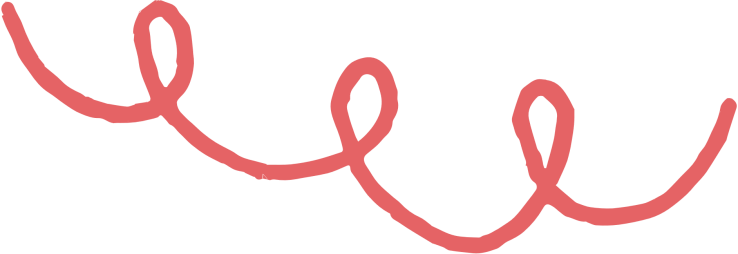 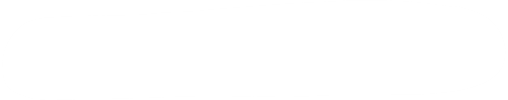 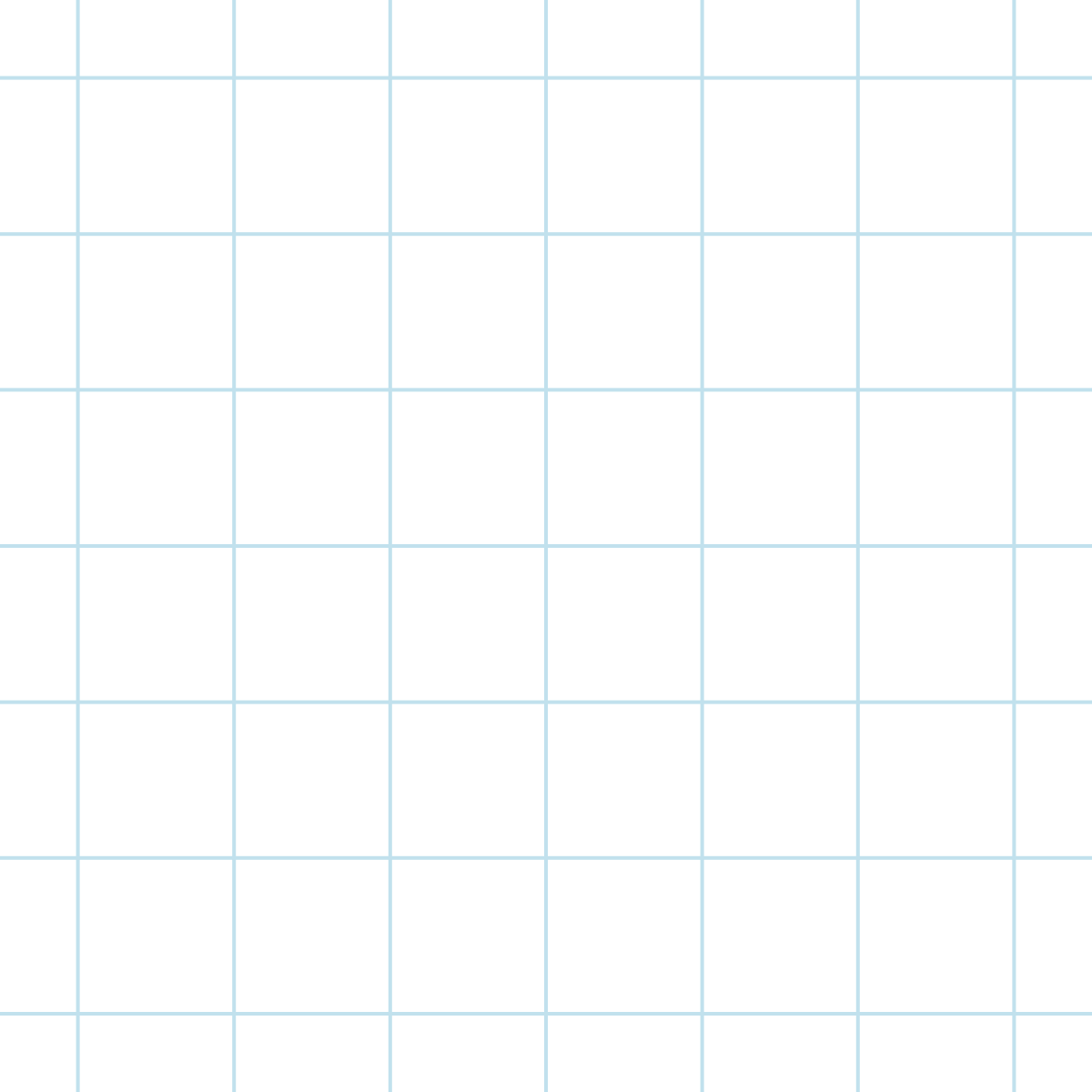 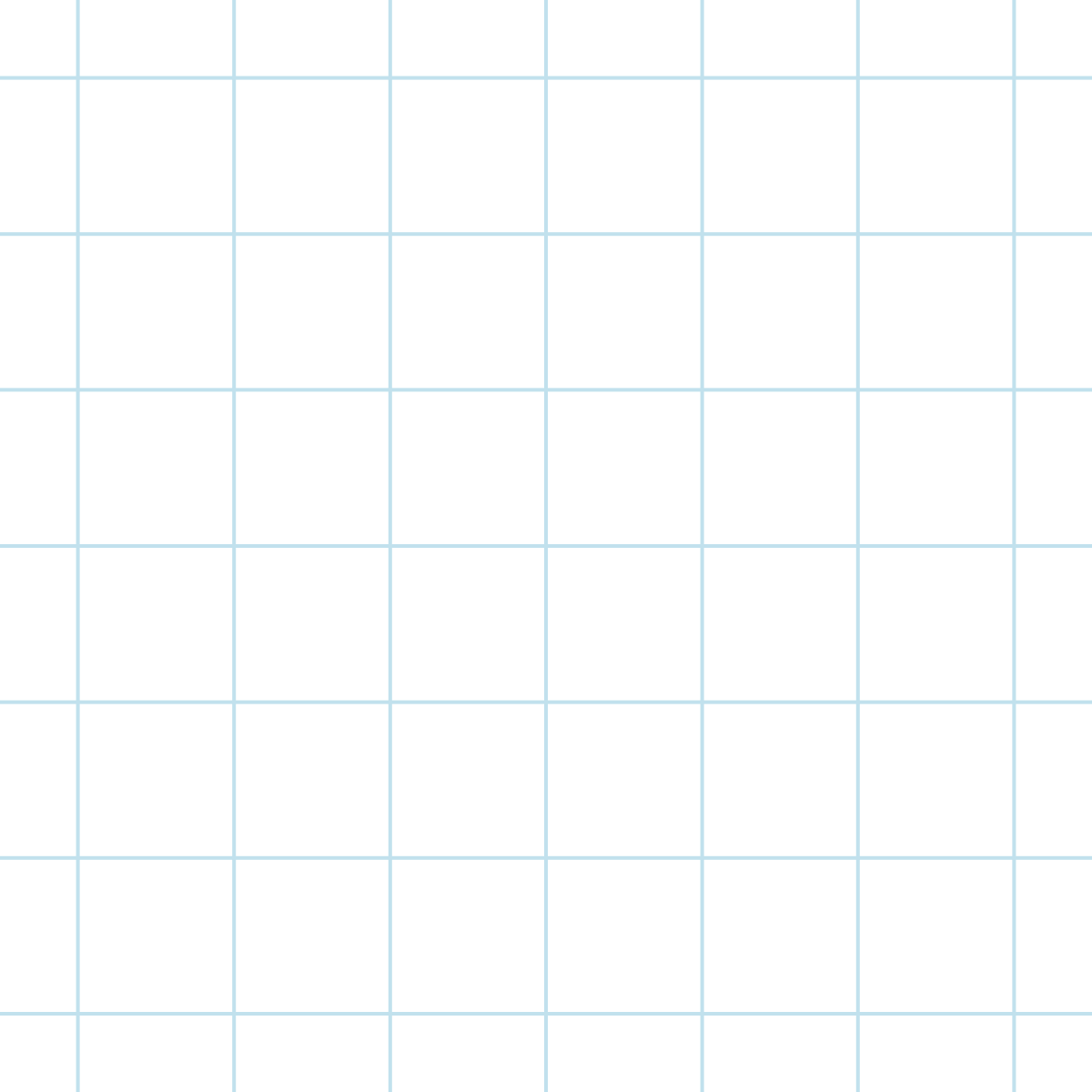 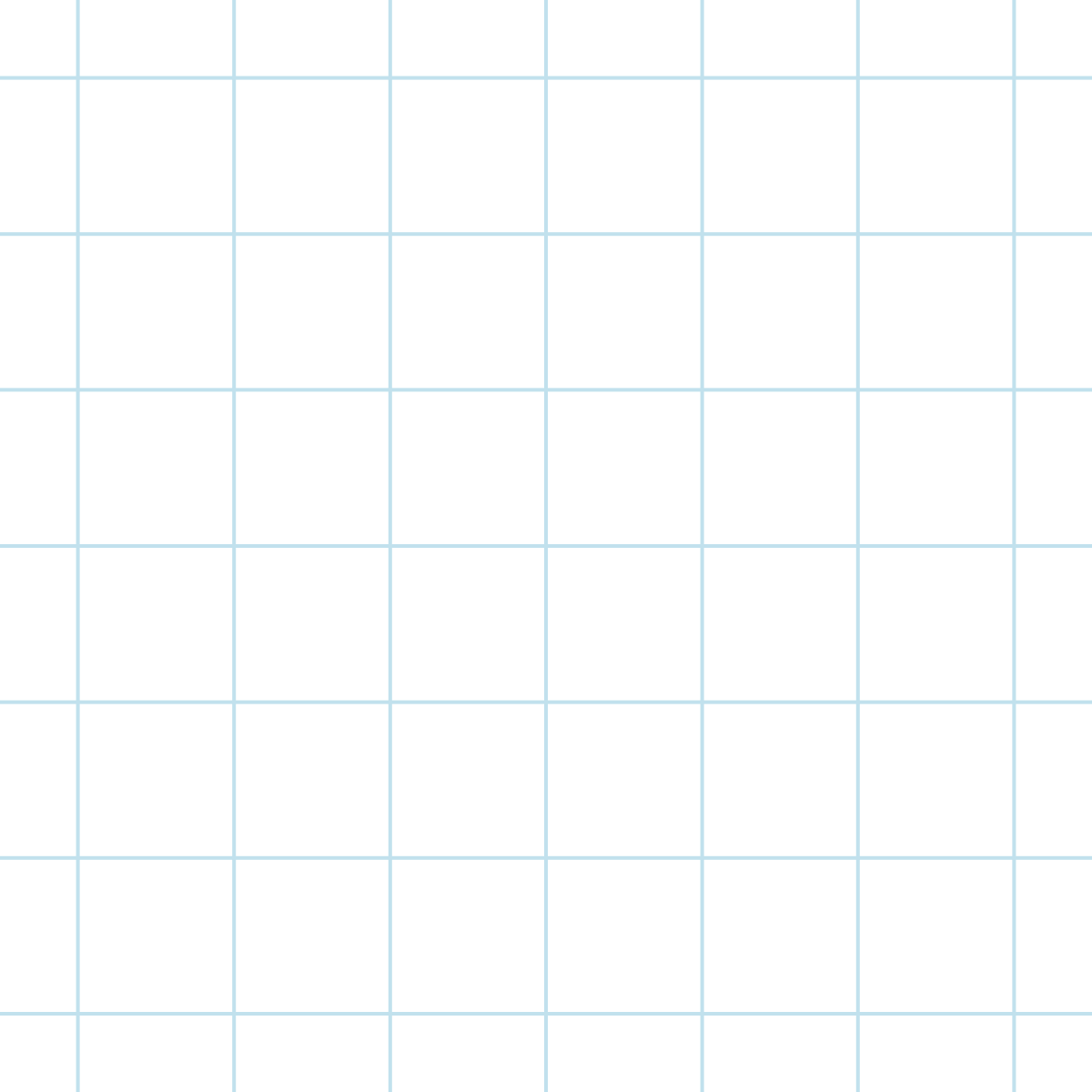 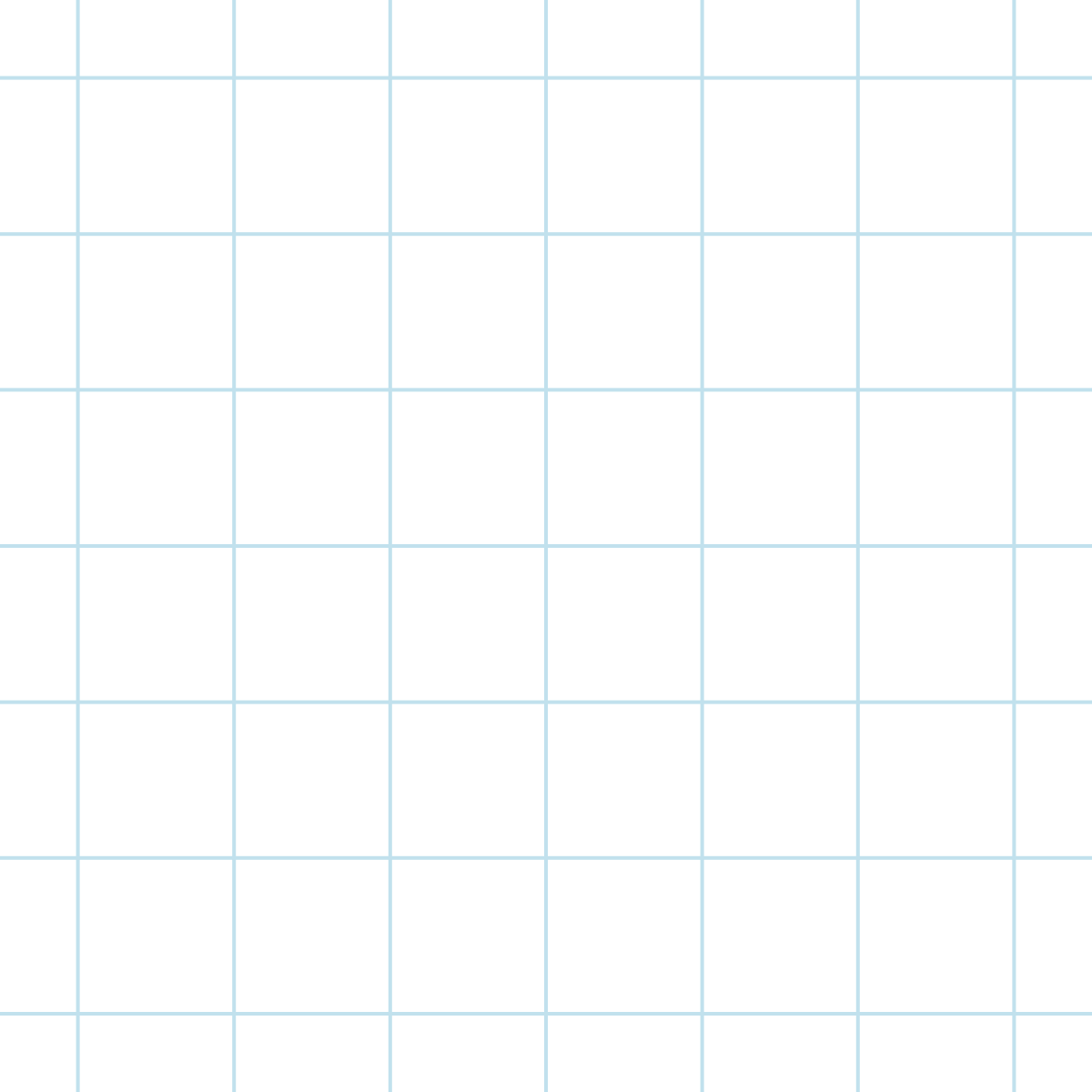 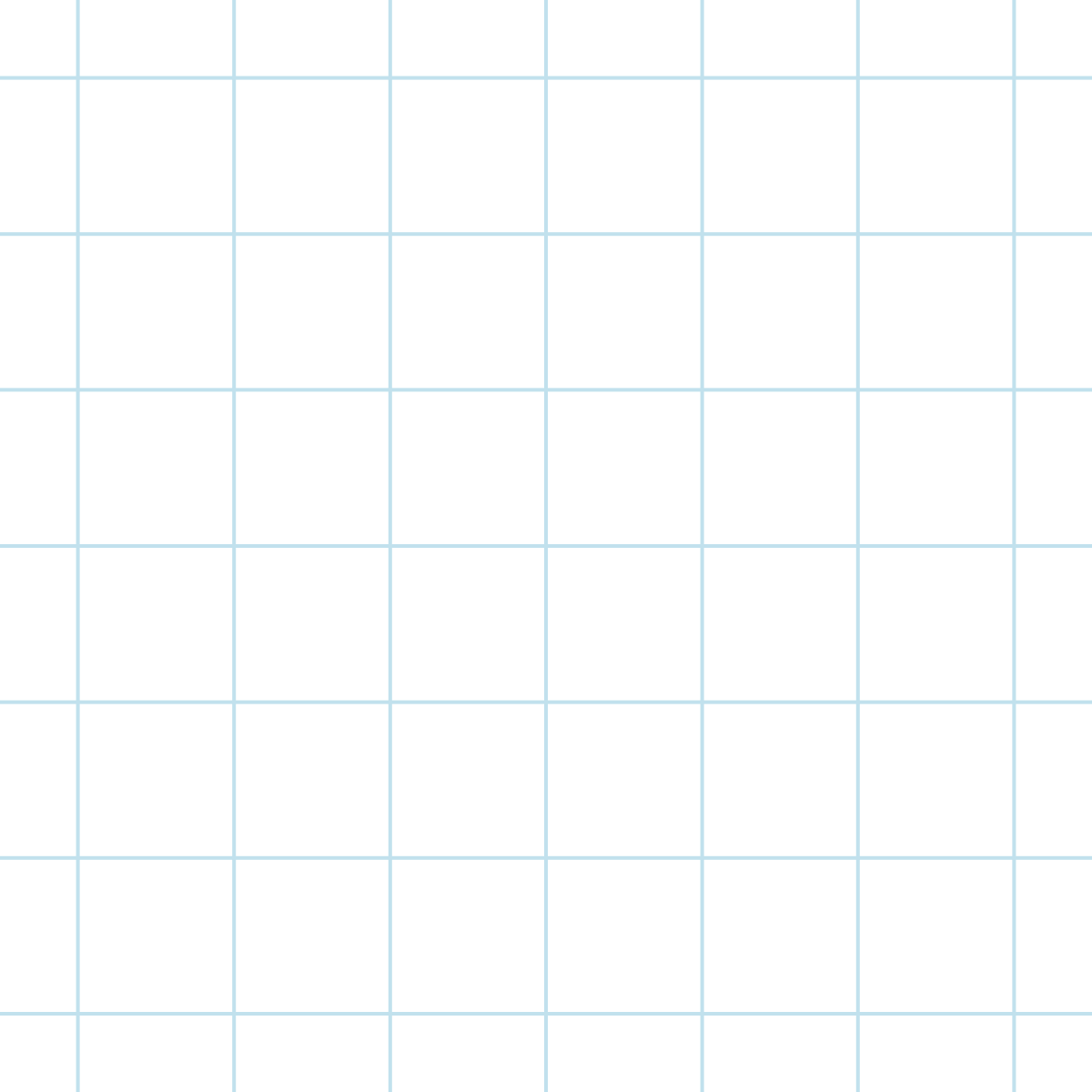 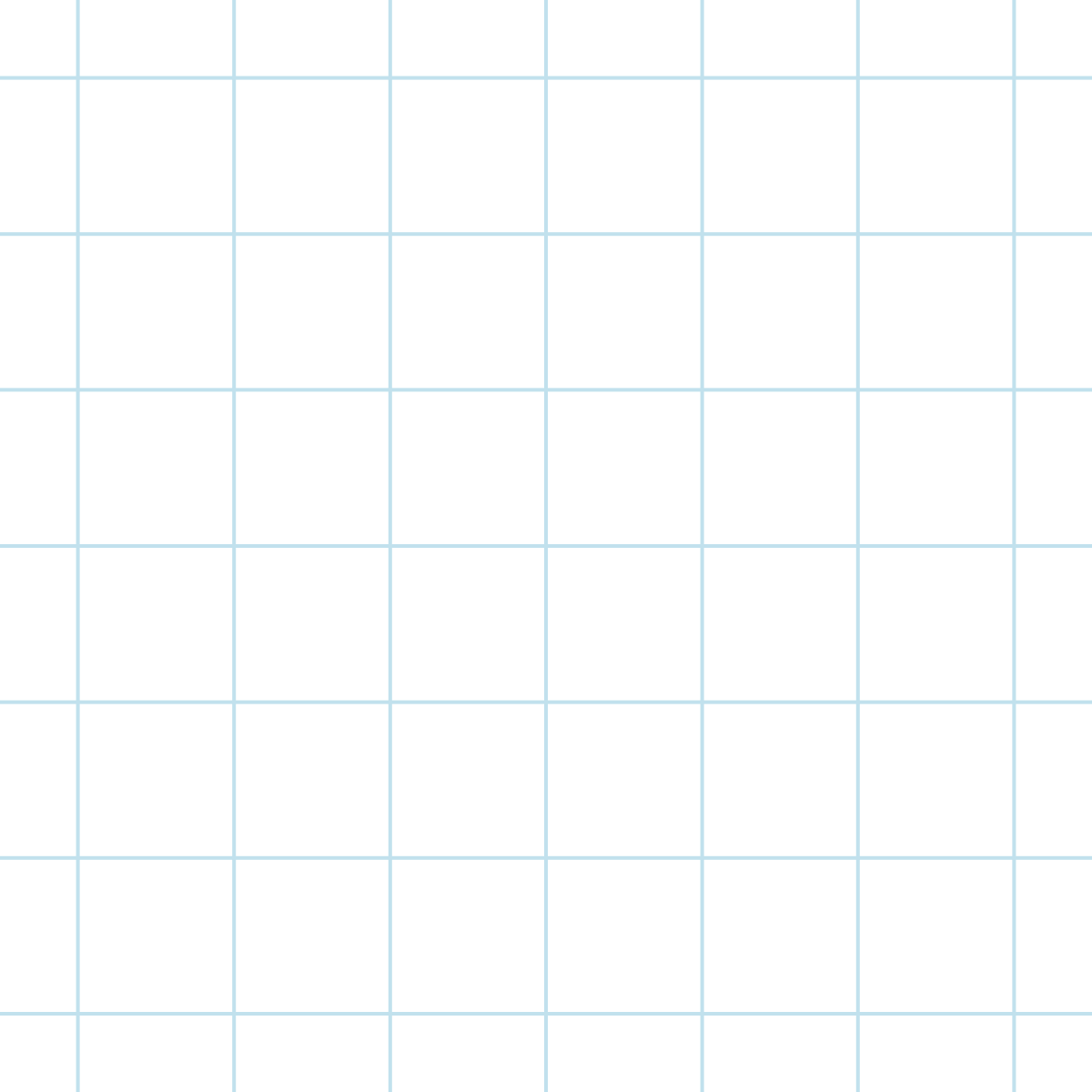 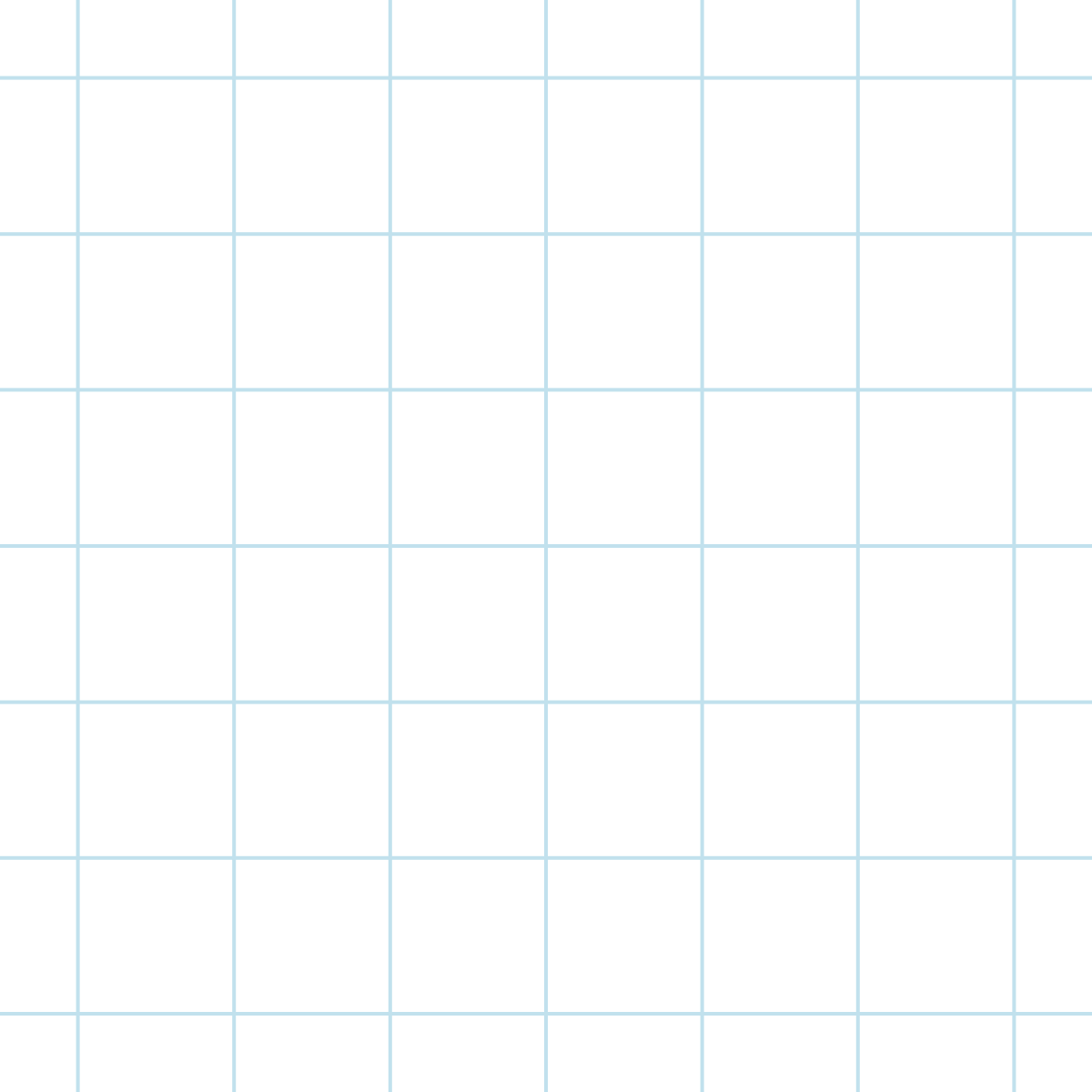 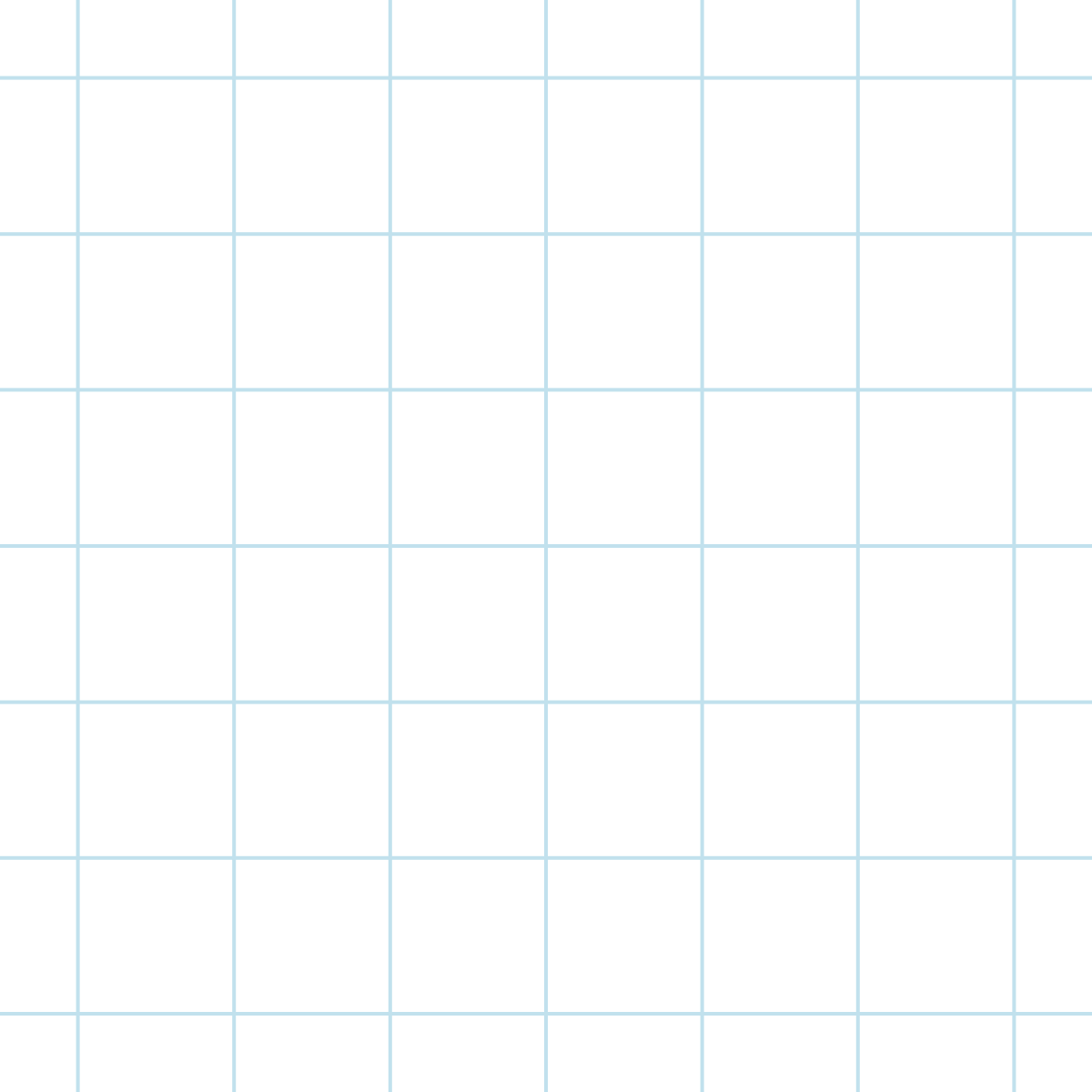 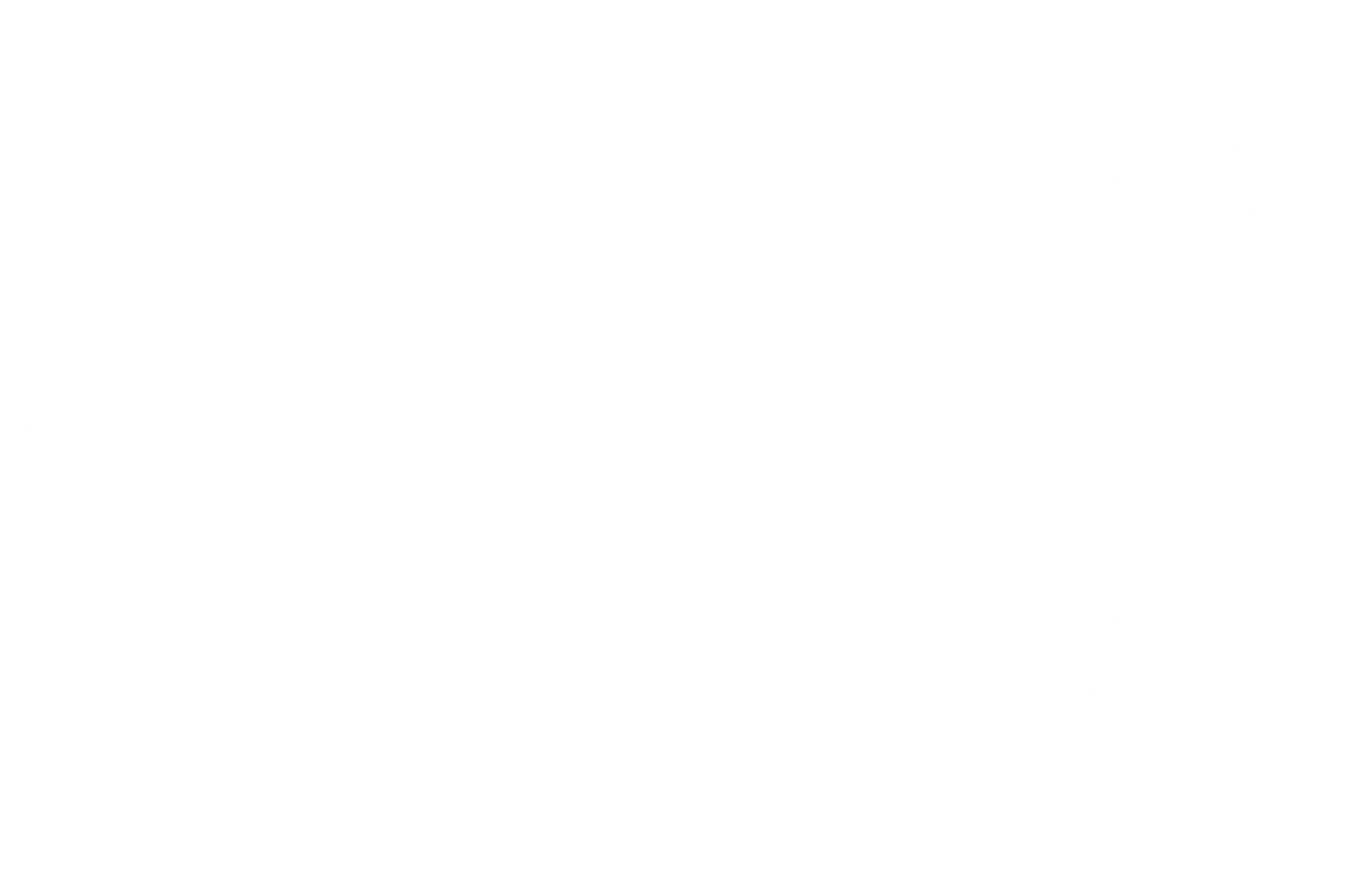 Giải
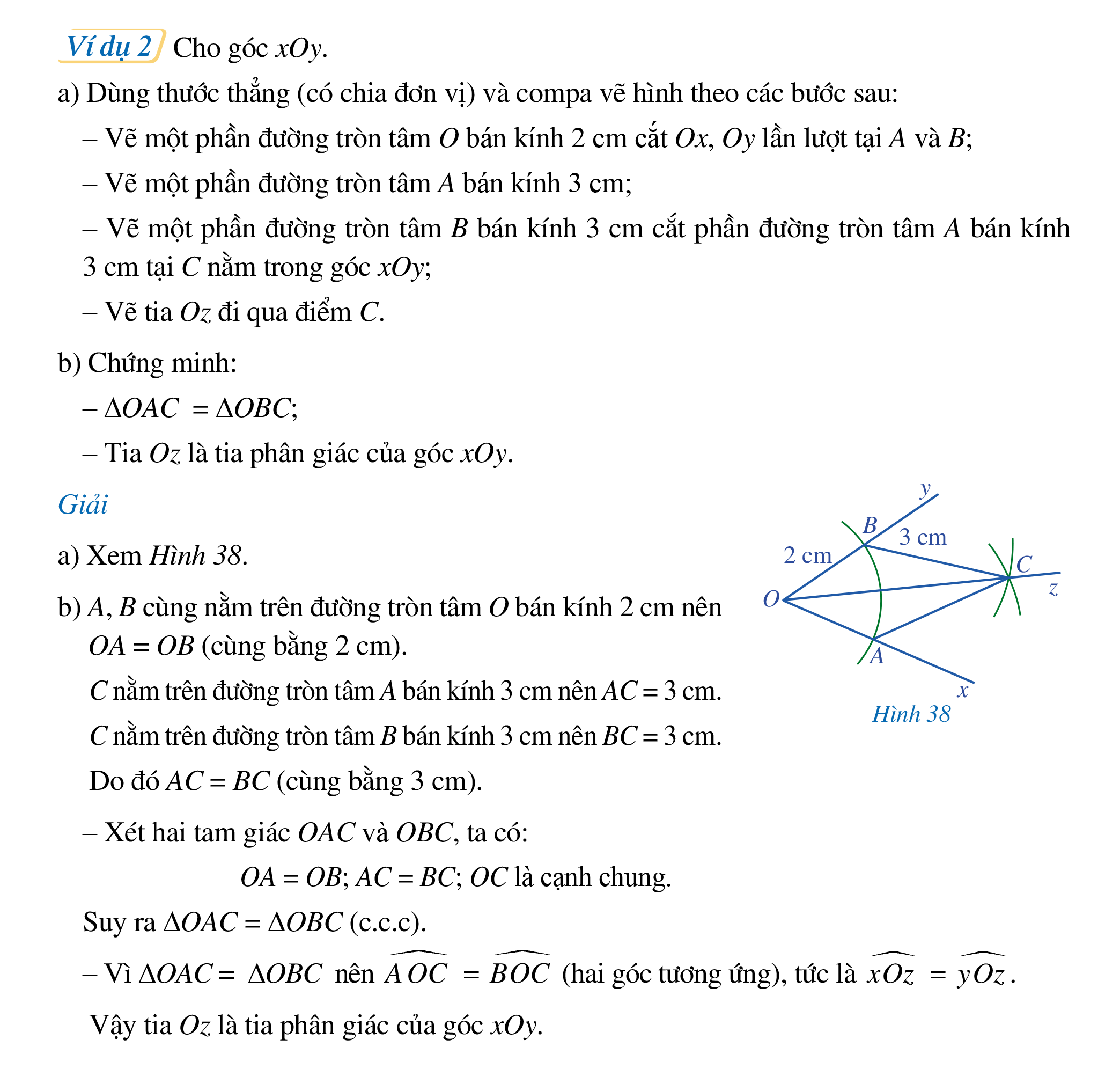 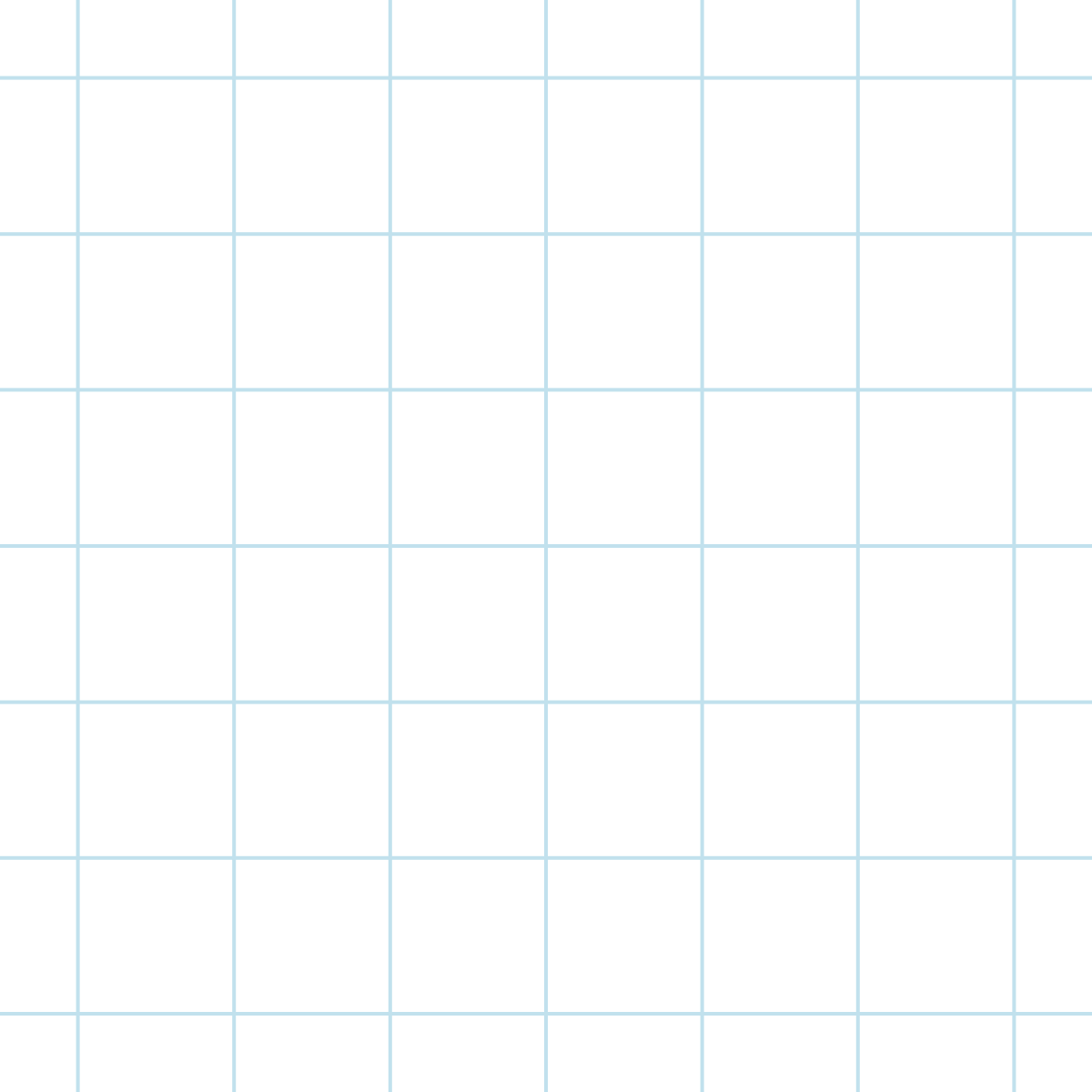 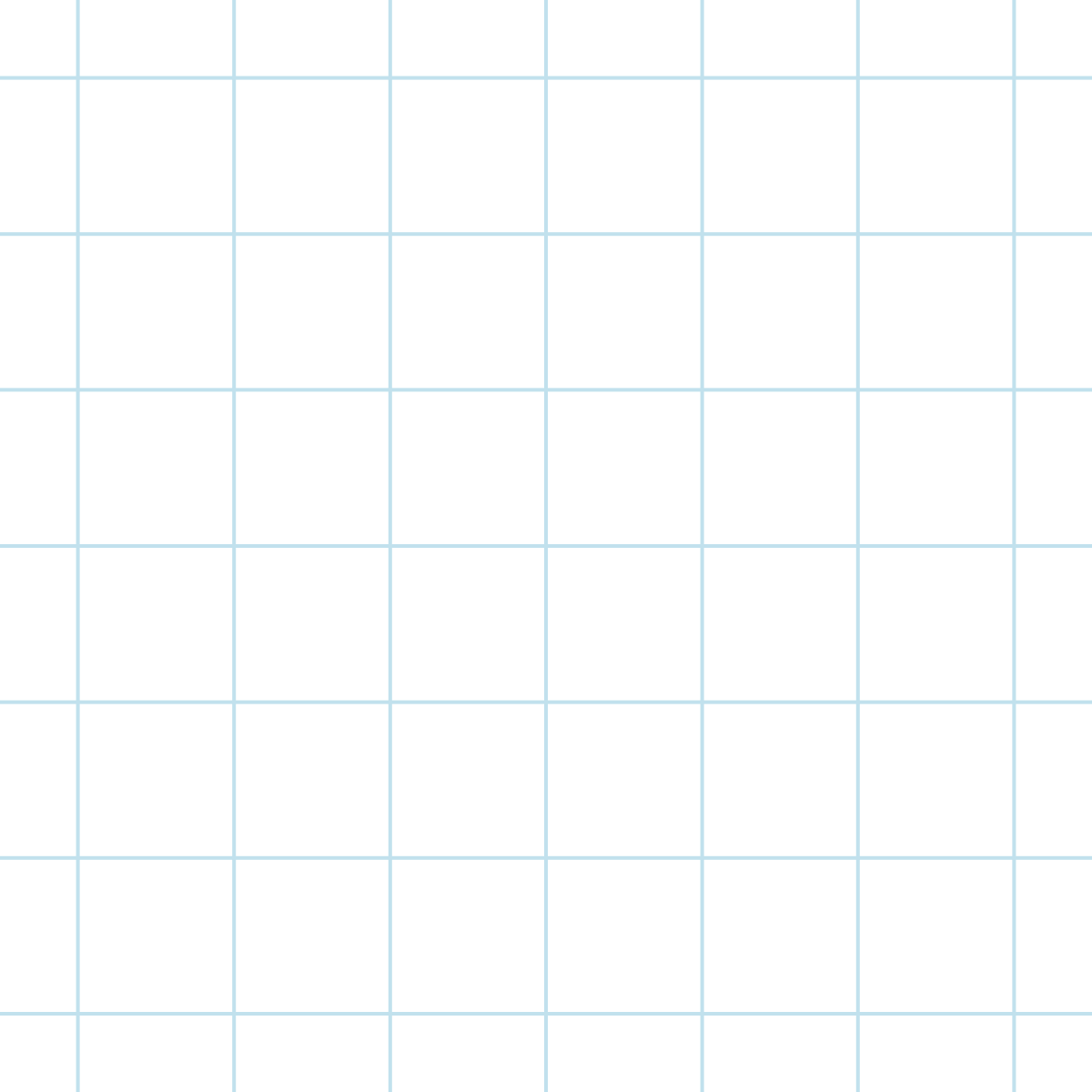 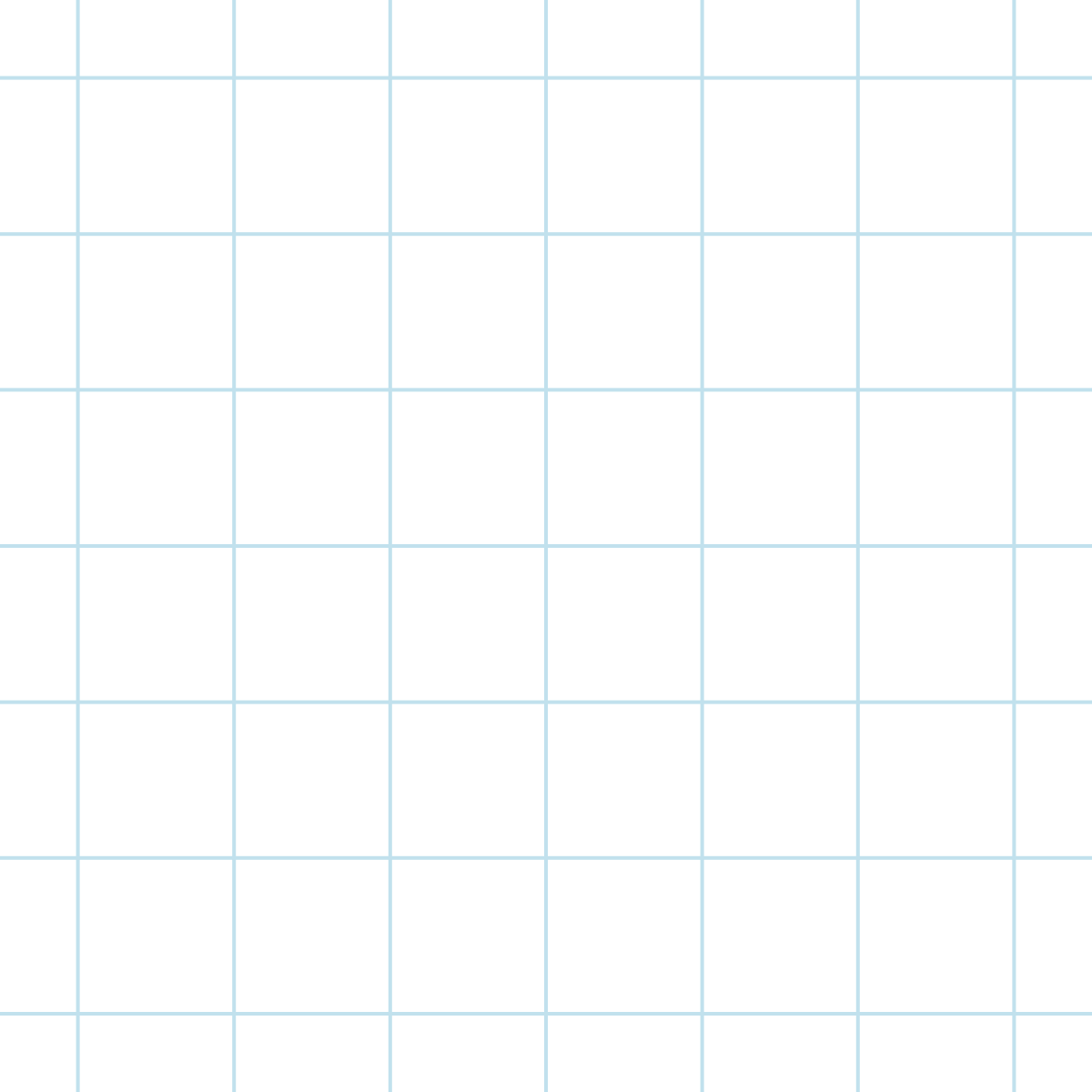 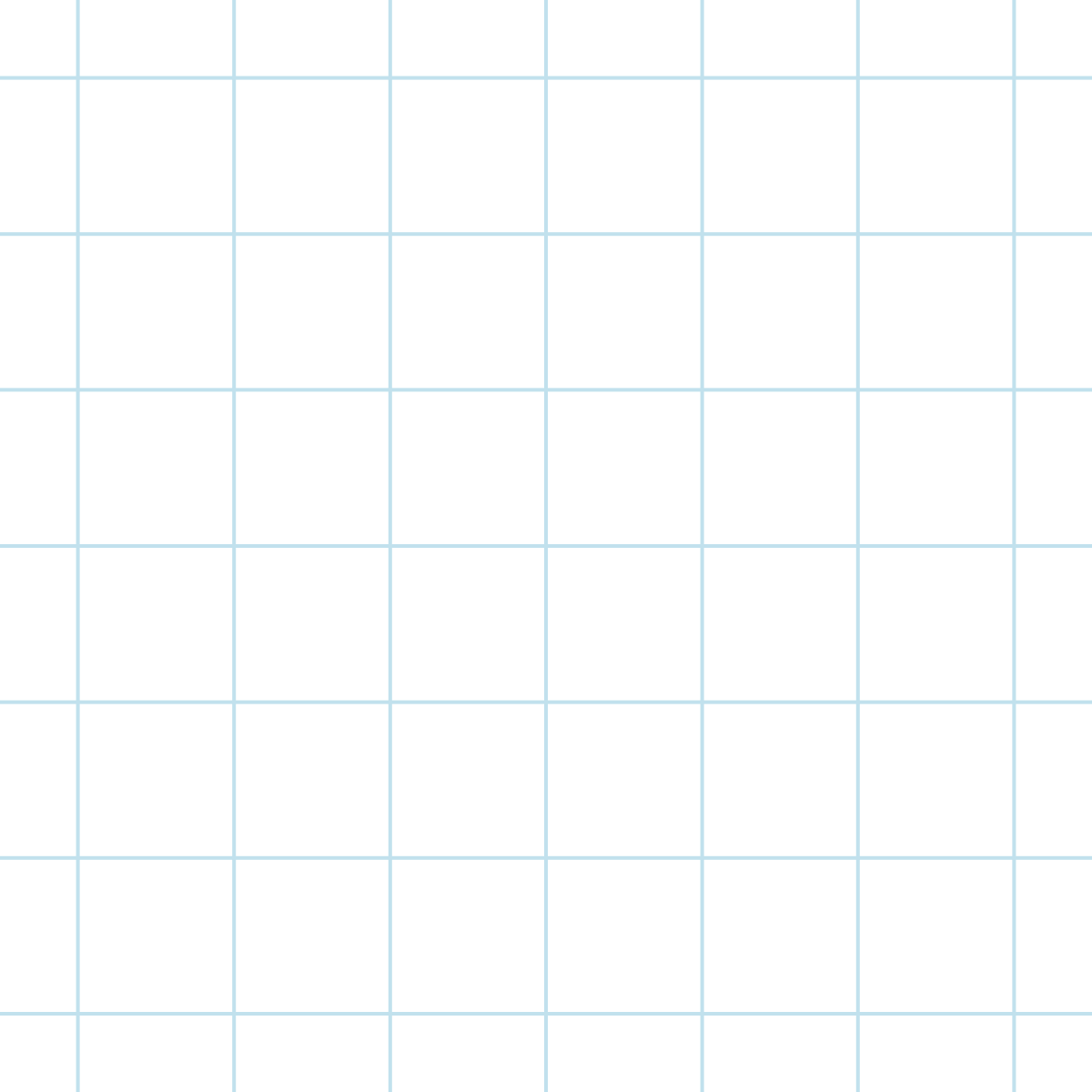 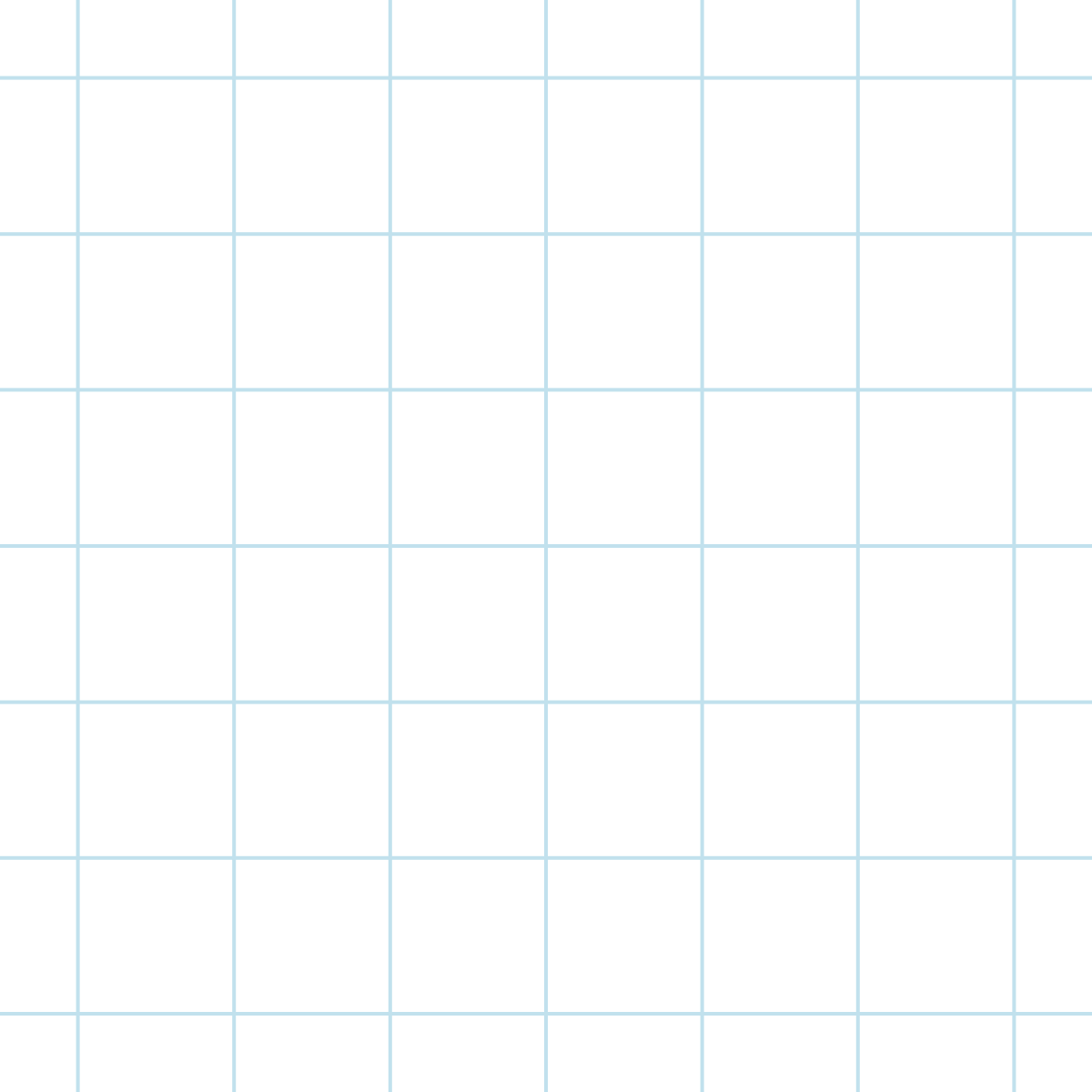 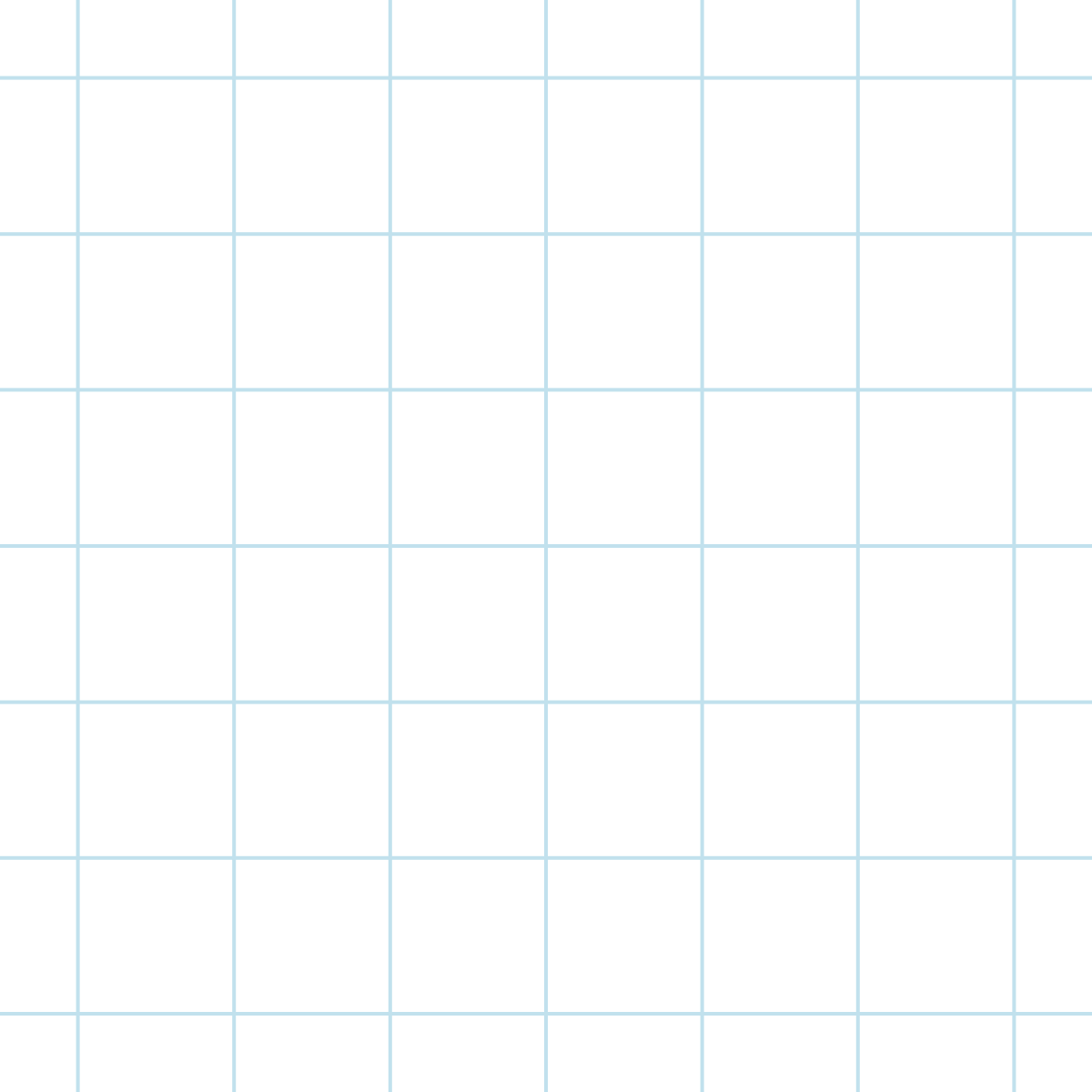 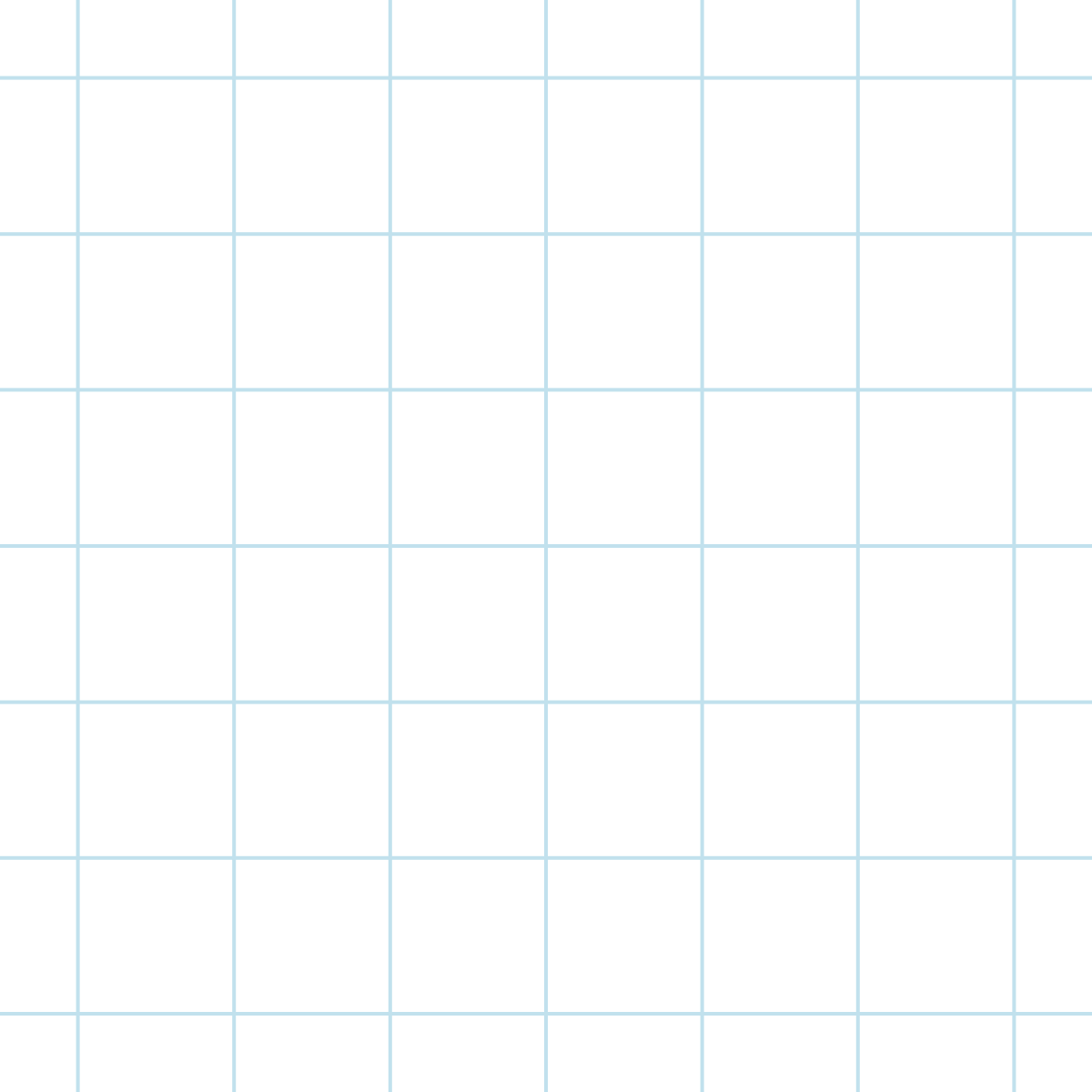 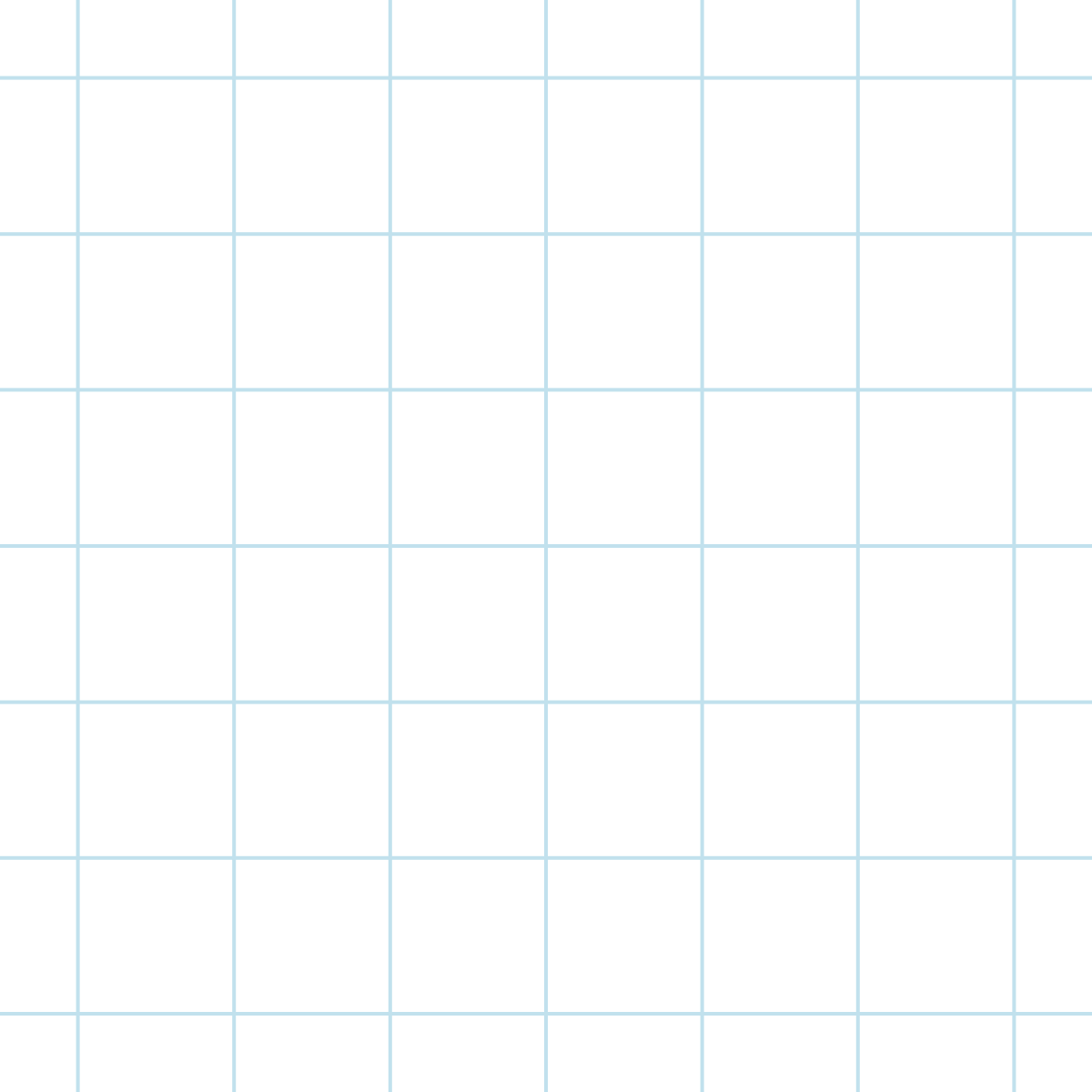 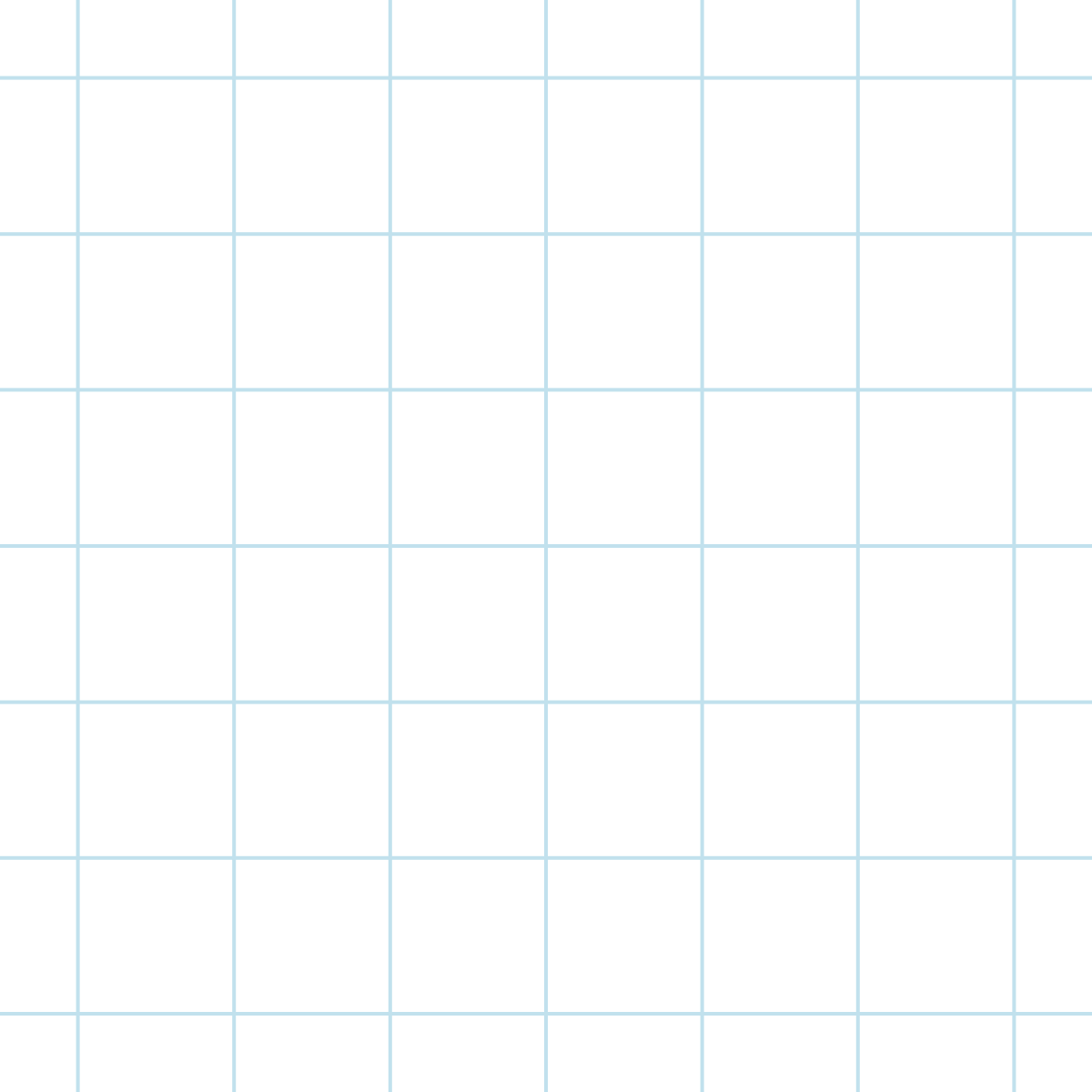 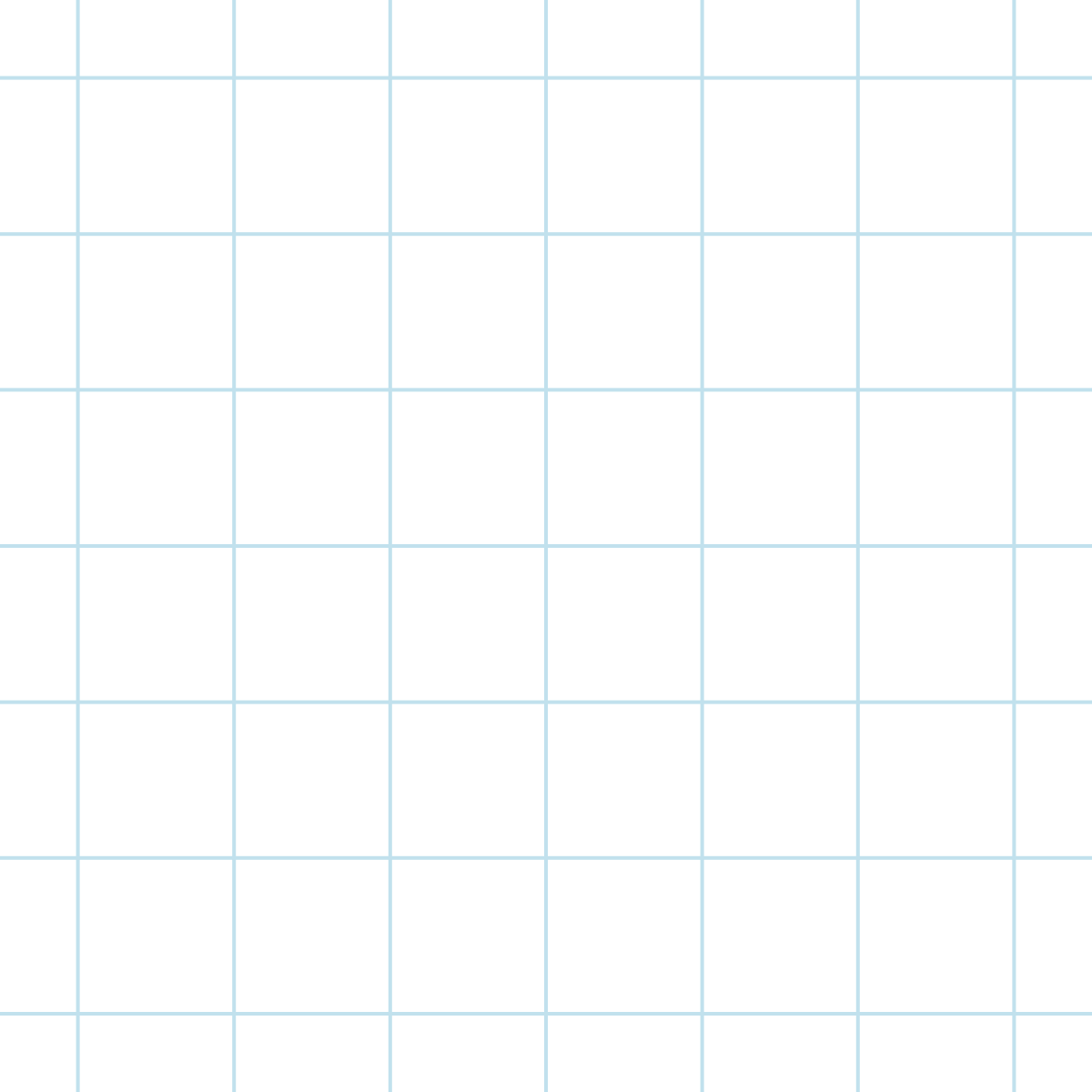 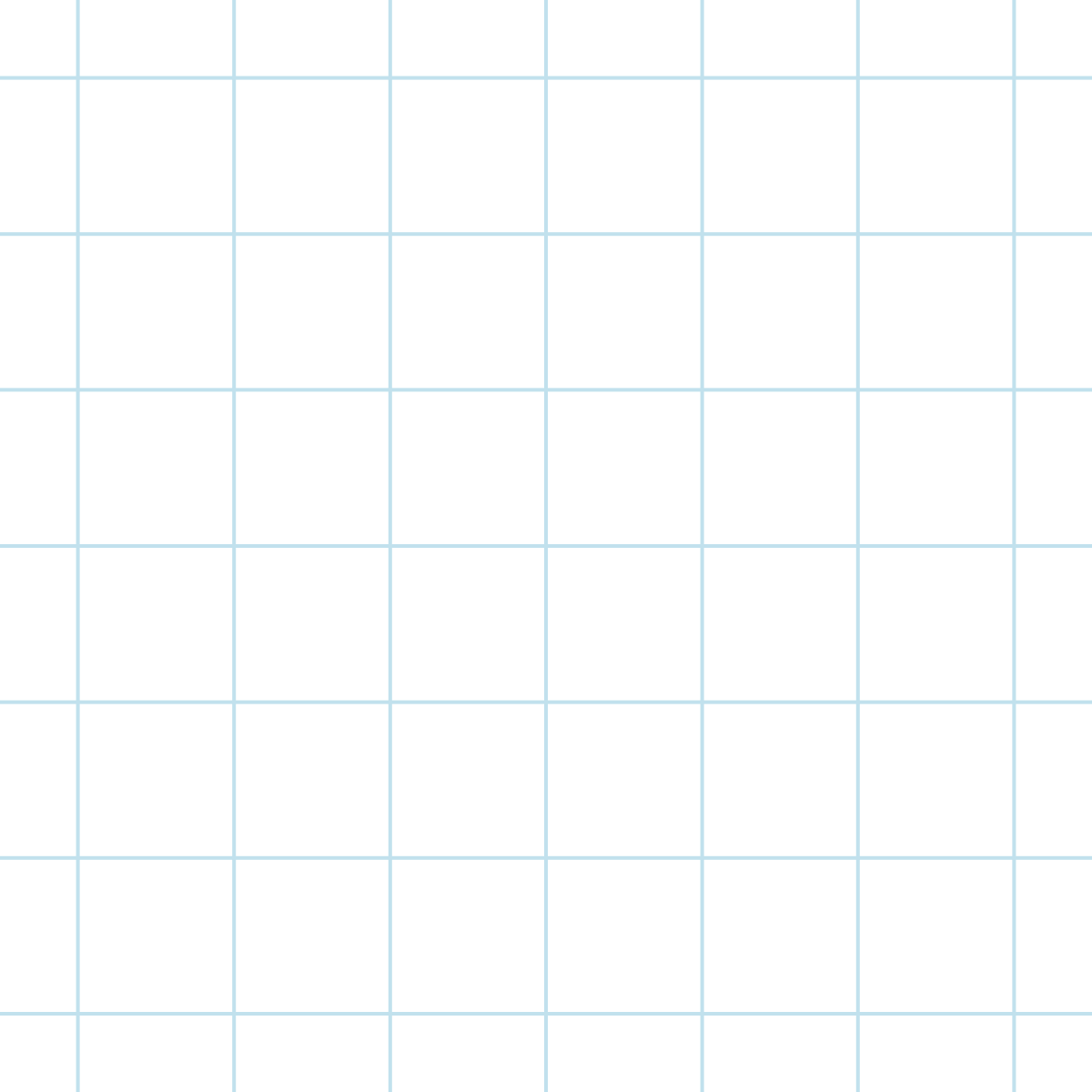 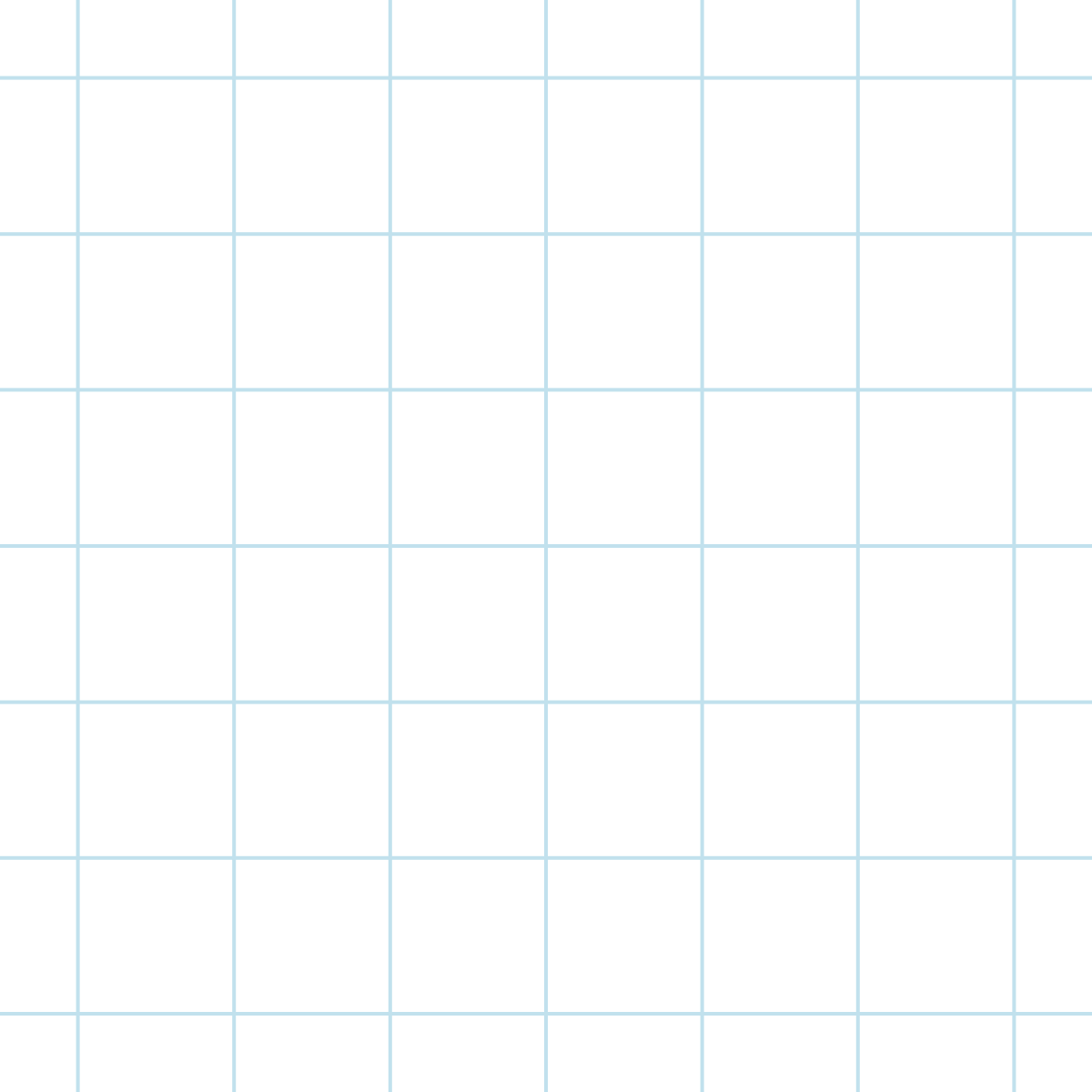 Nhận xét: Cách vẽ tia phân giác của một góc đã được chứng minh cụ thể như trên.
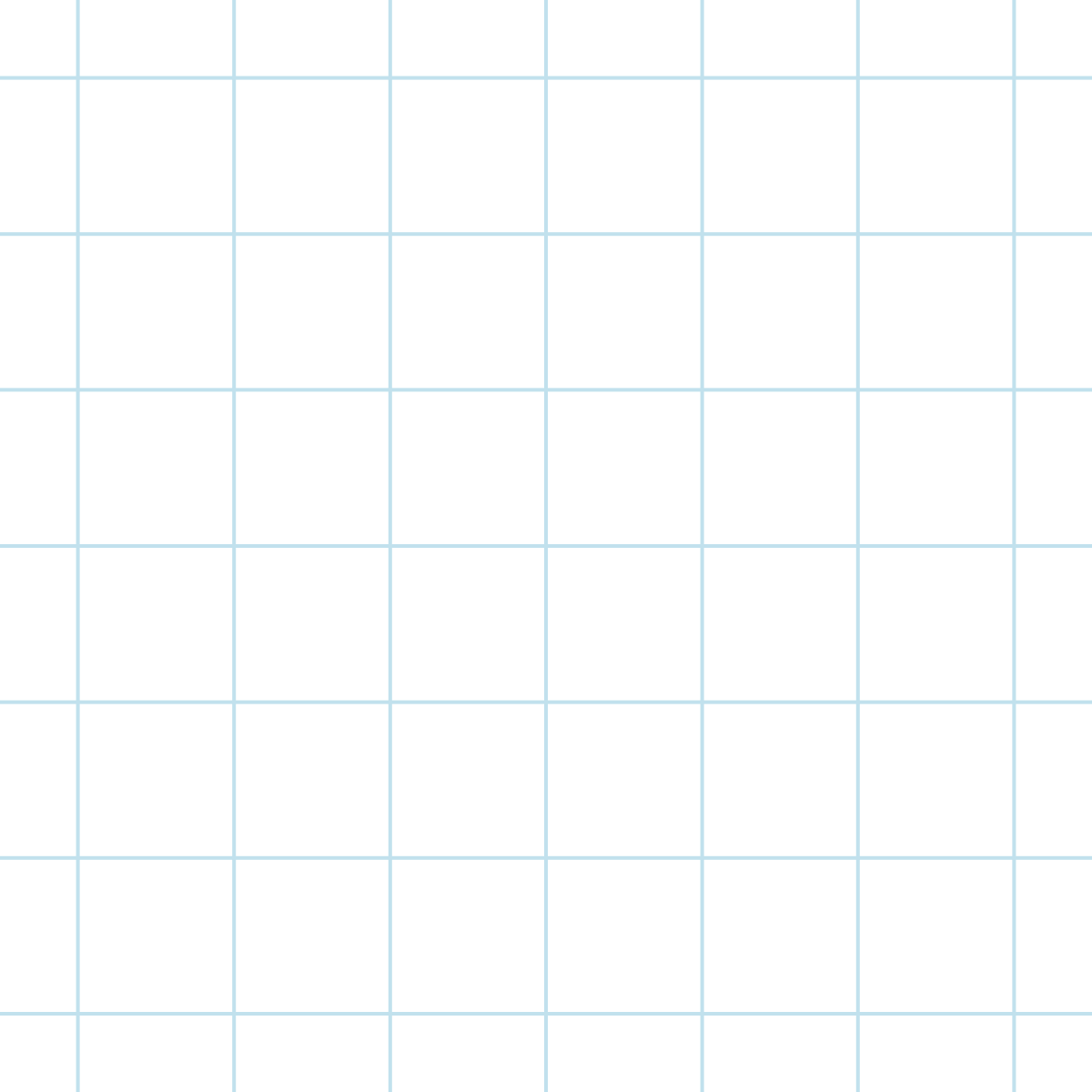 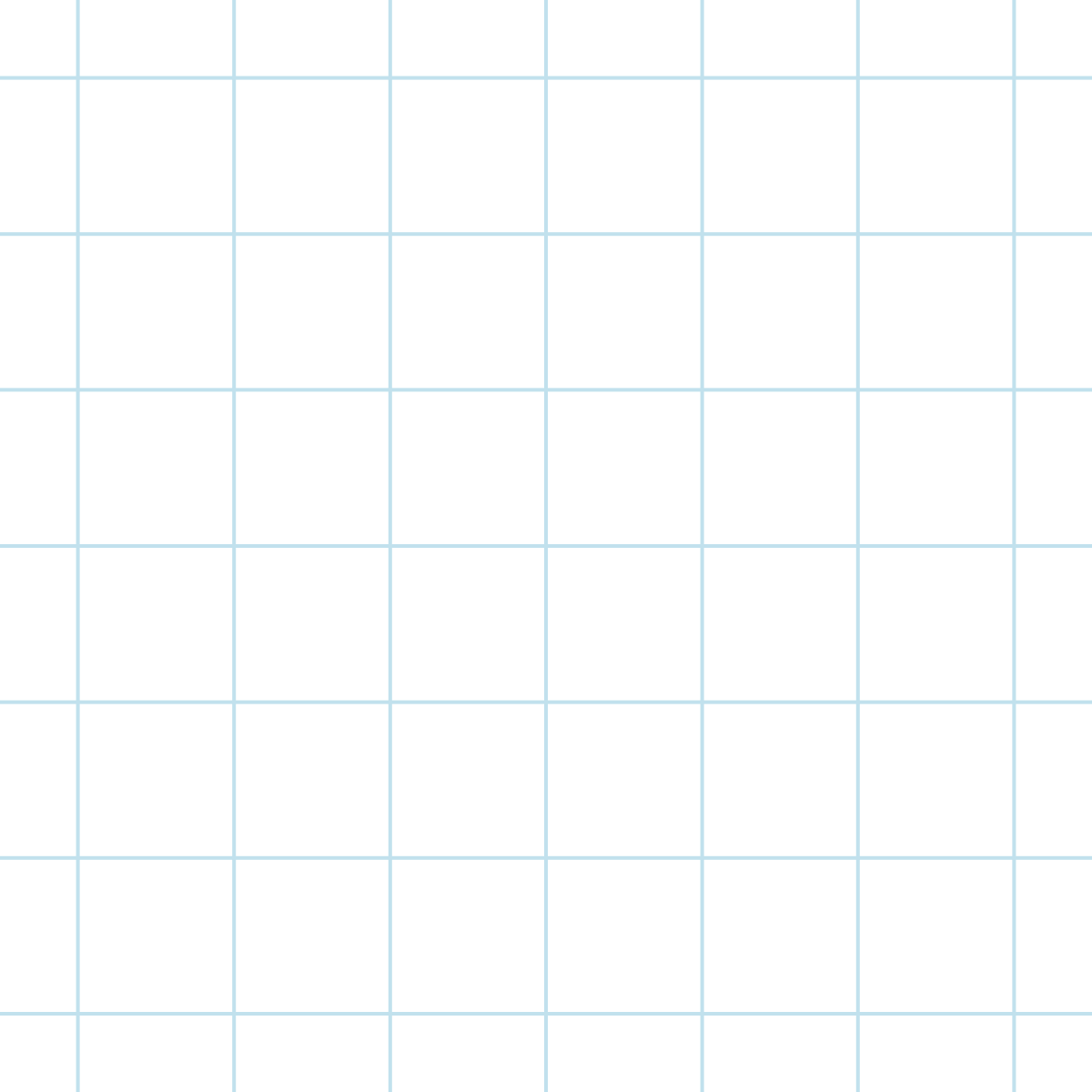 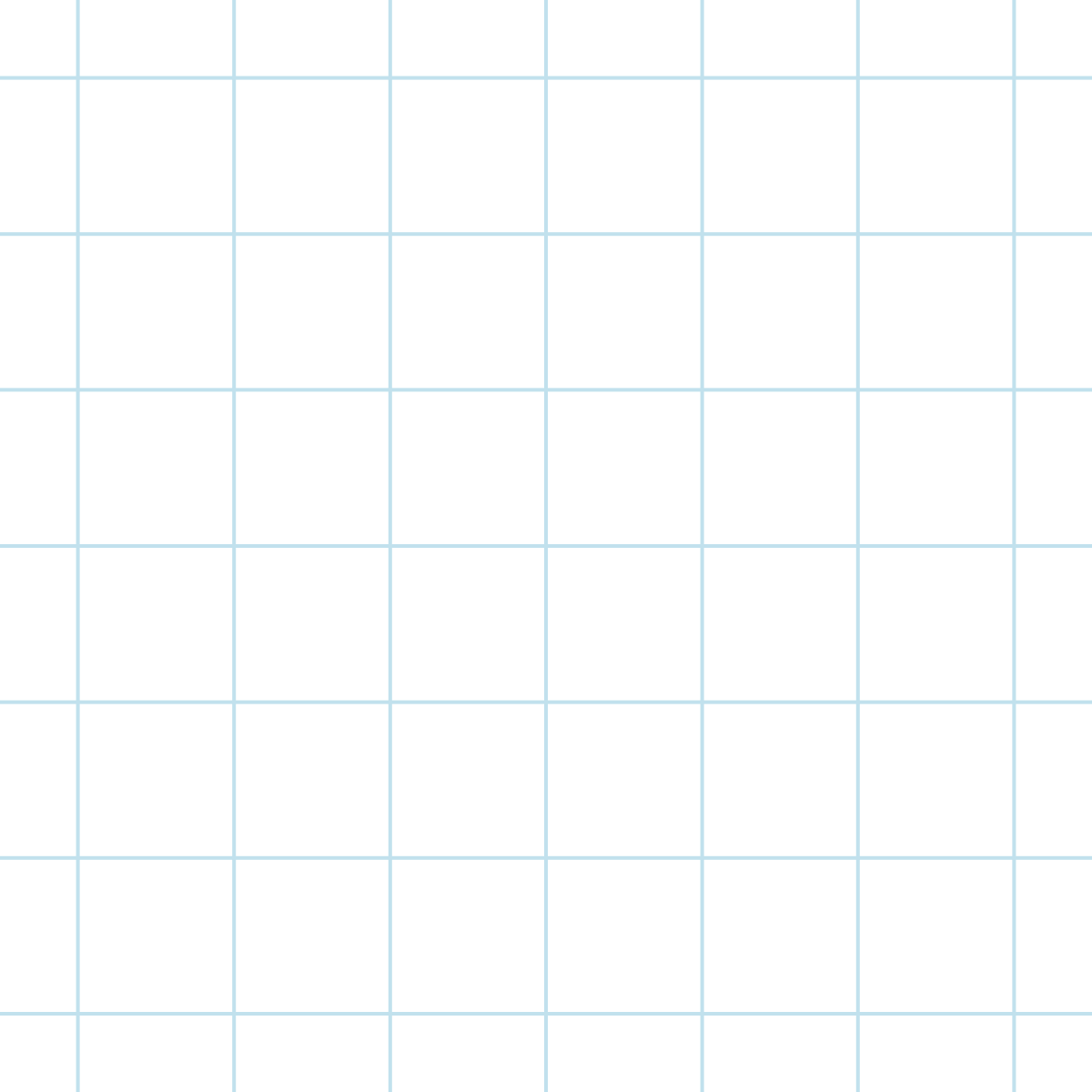 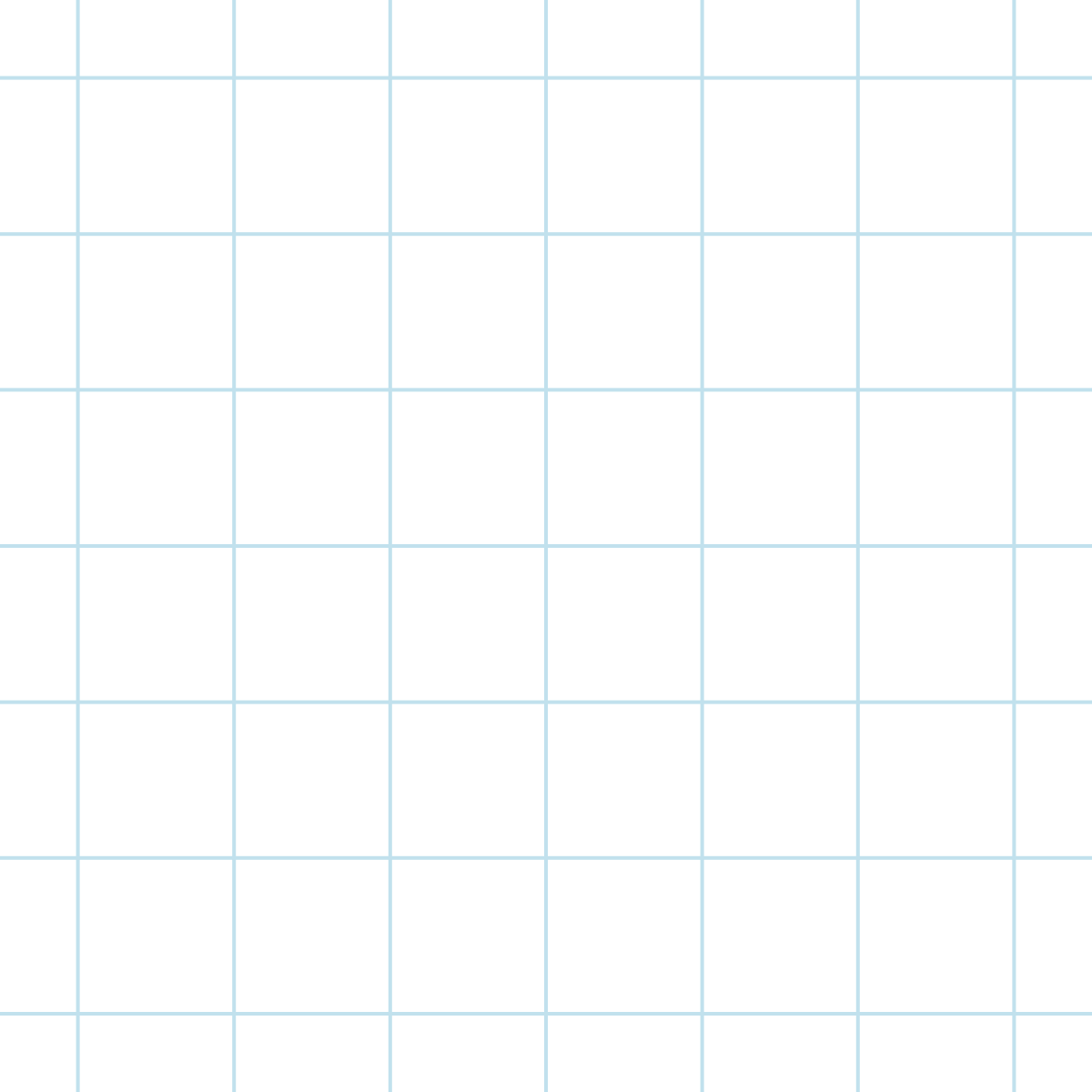 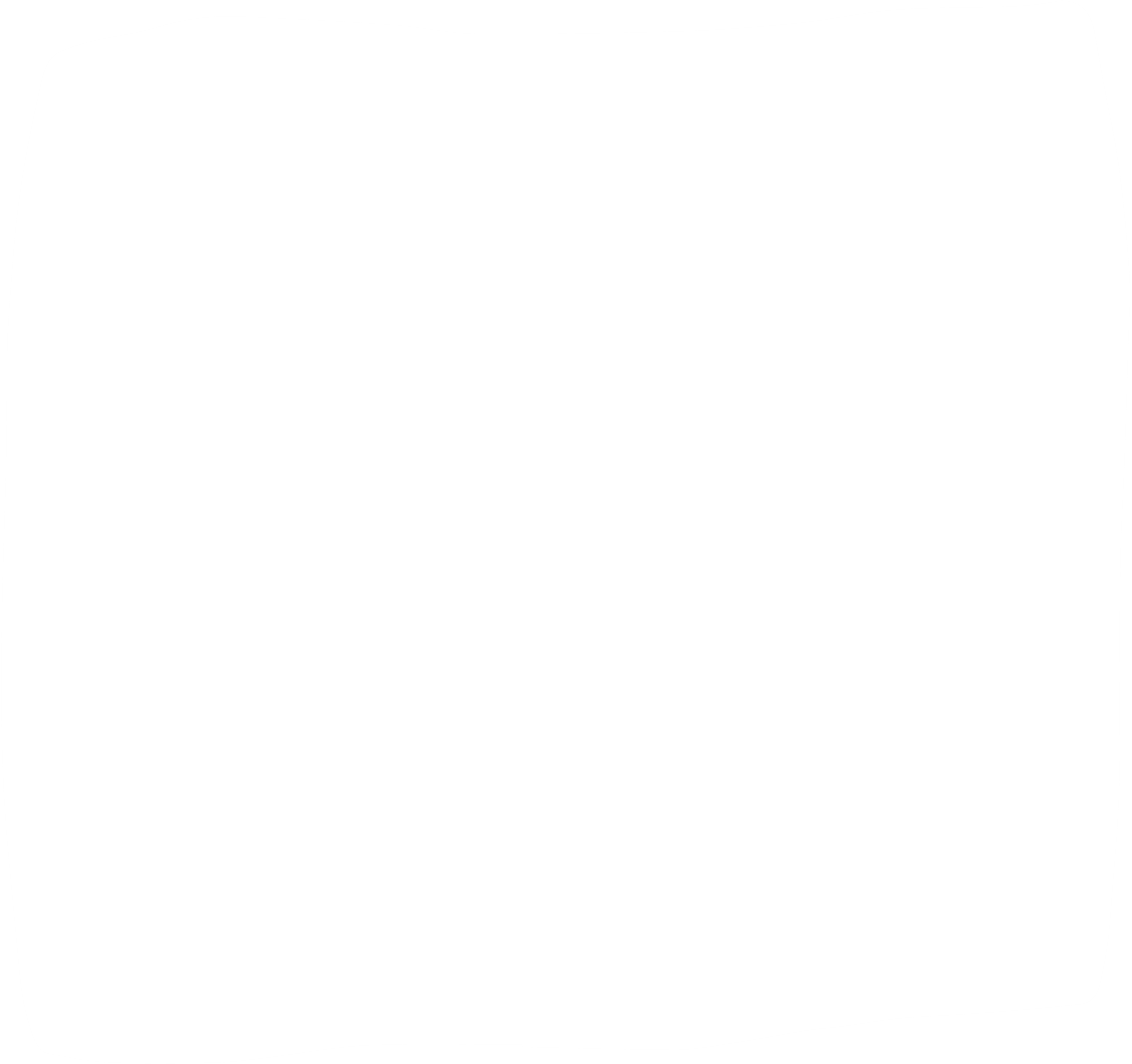 PHIẾU HỌC TẬP
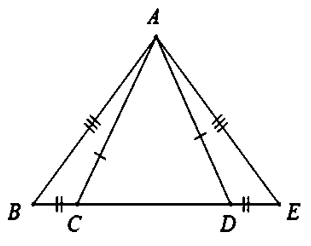 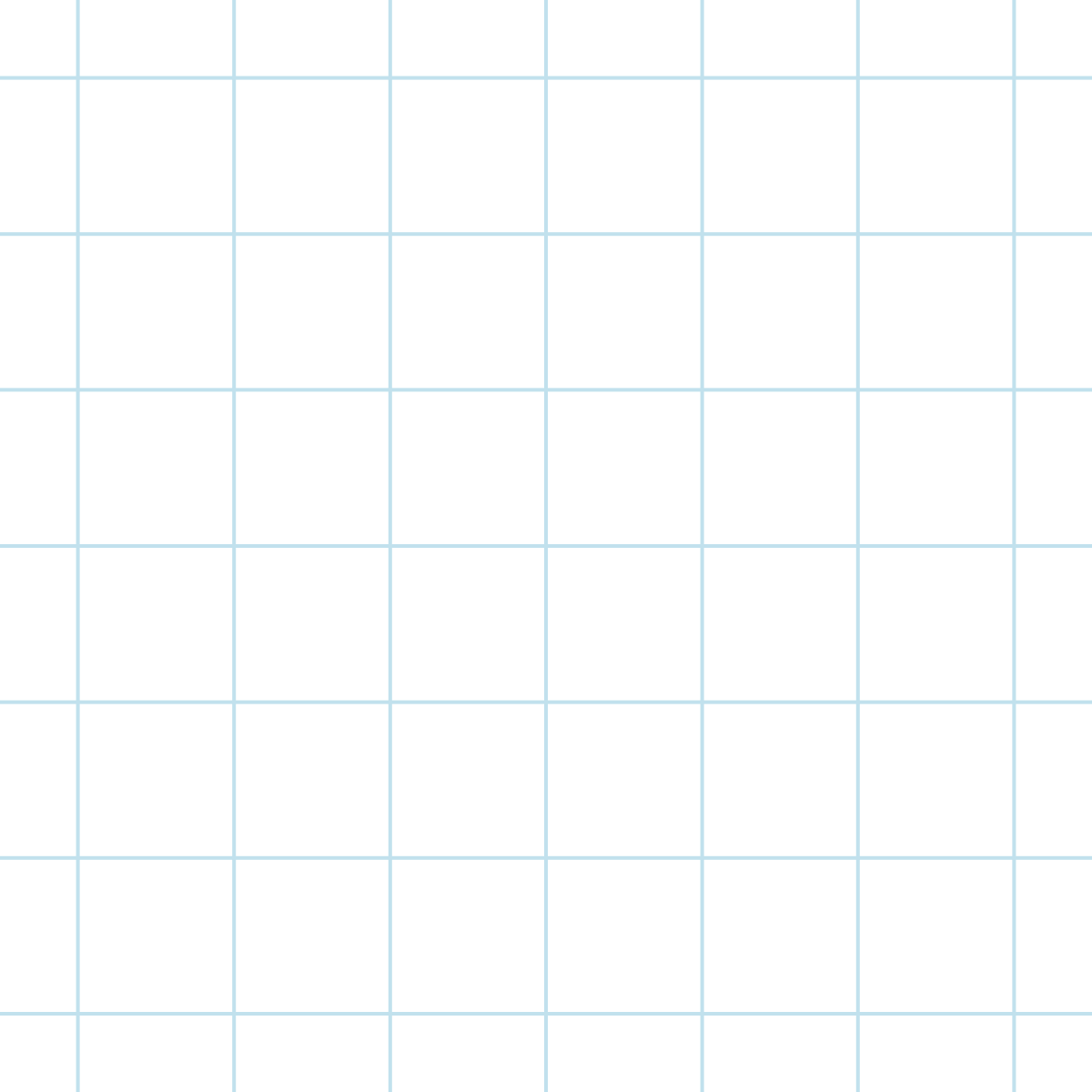 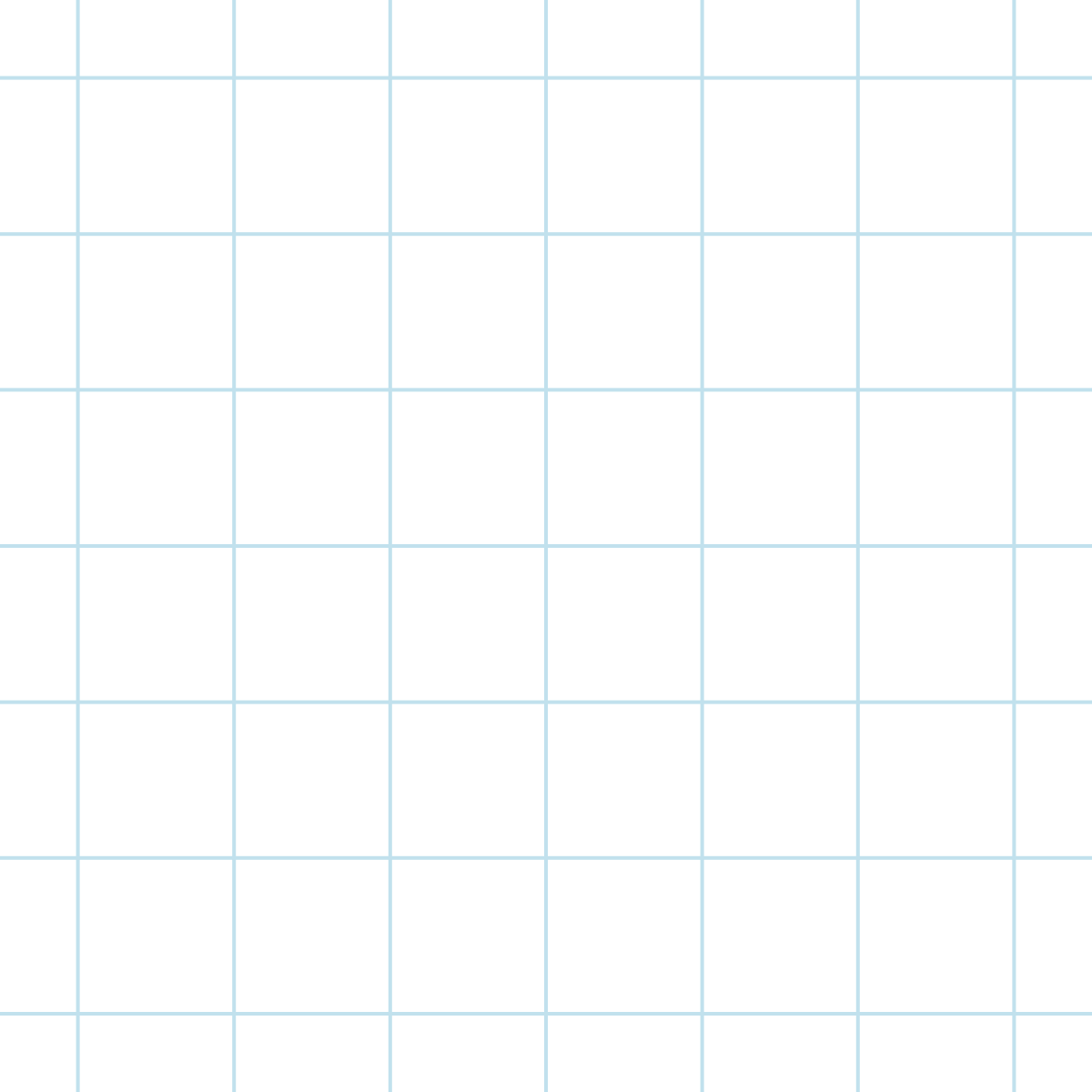 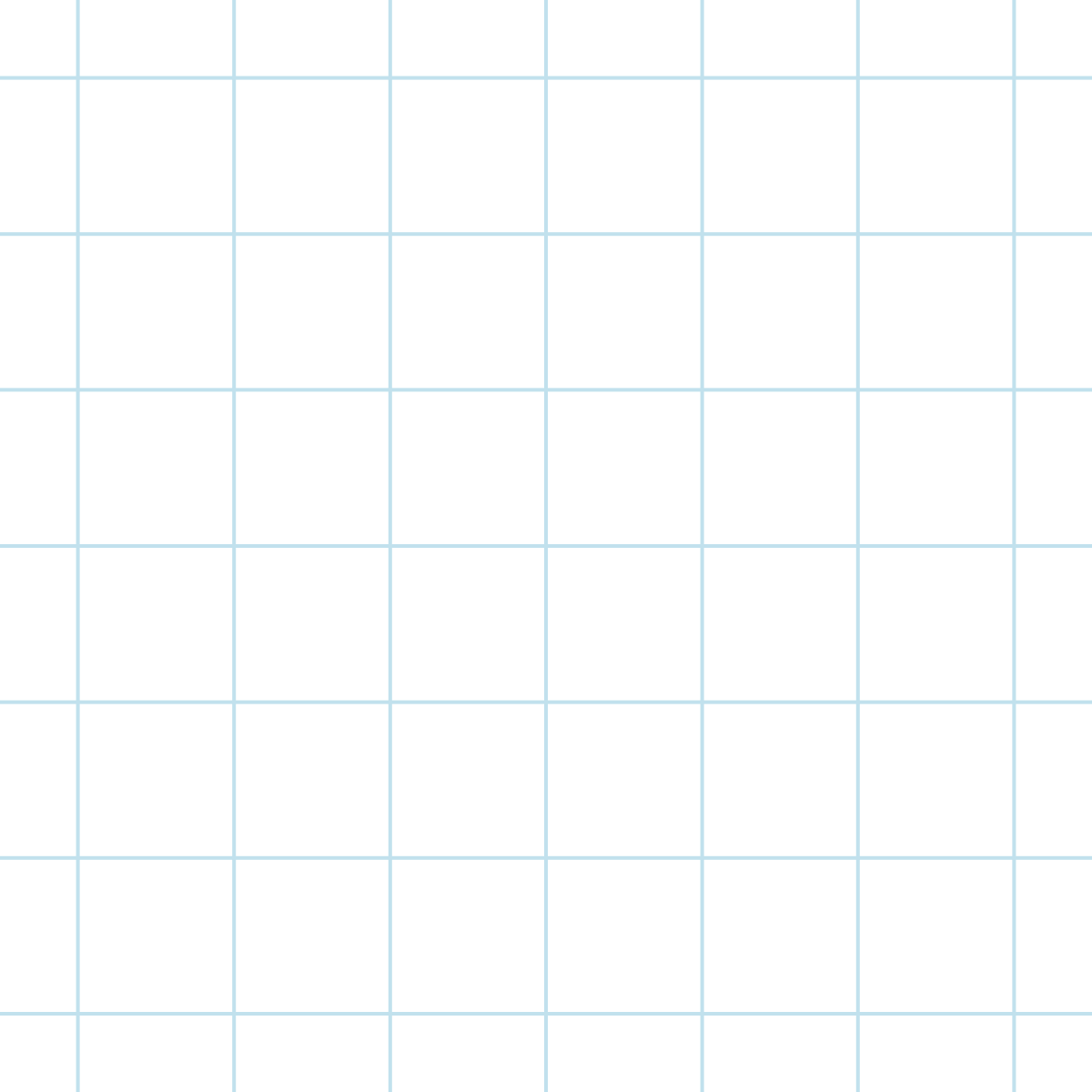 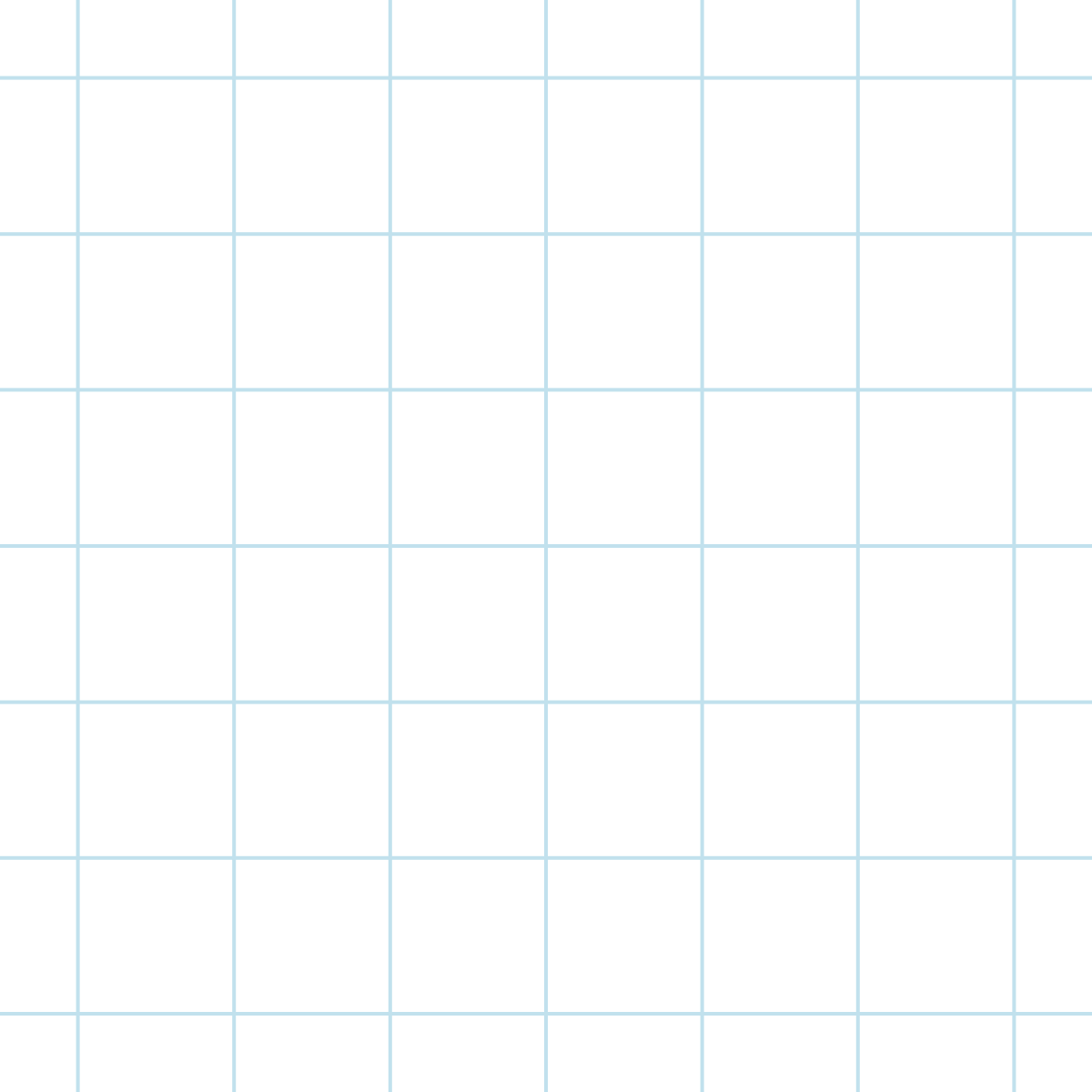 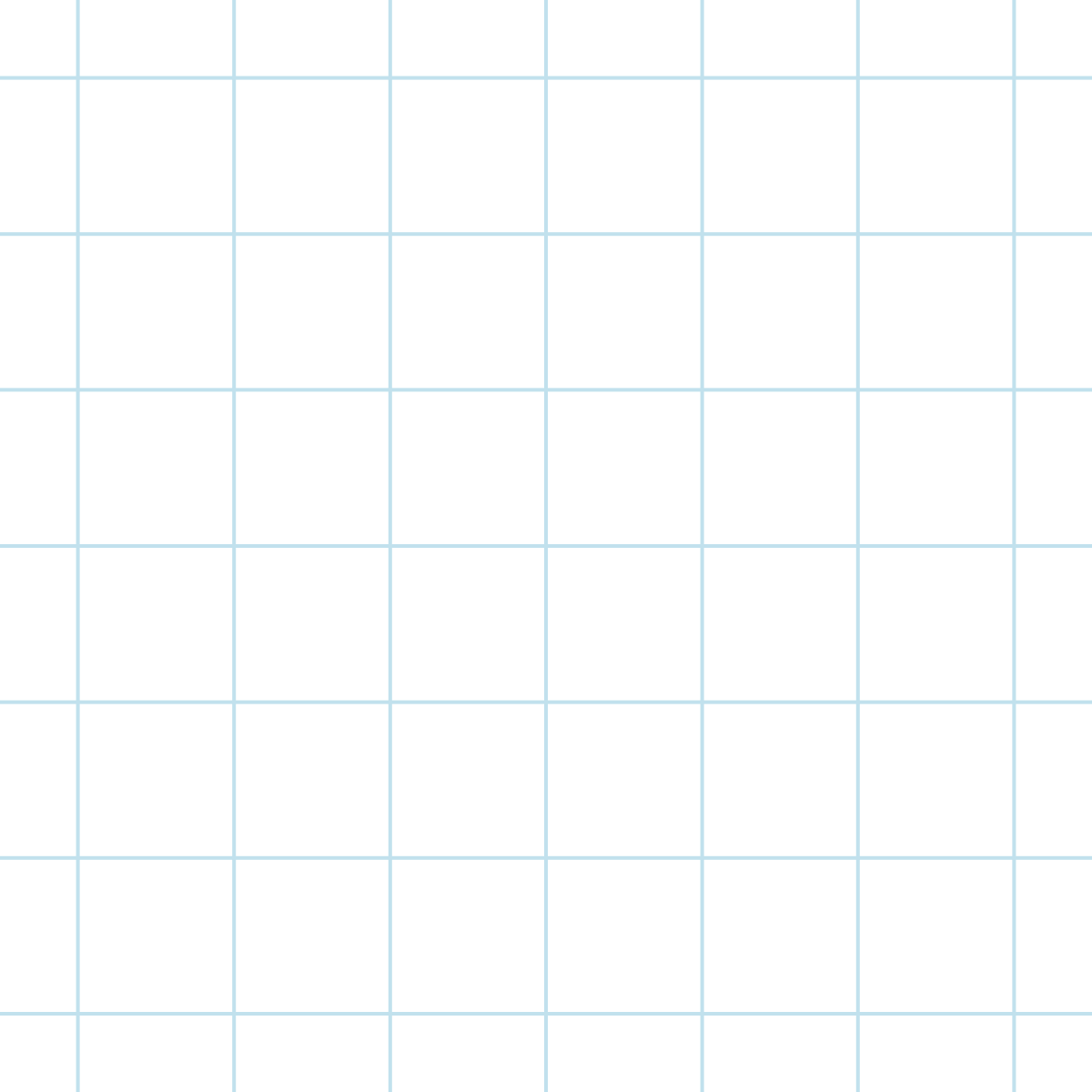 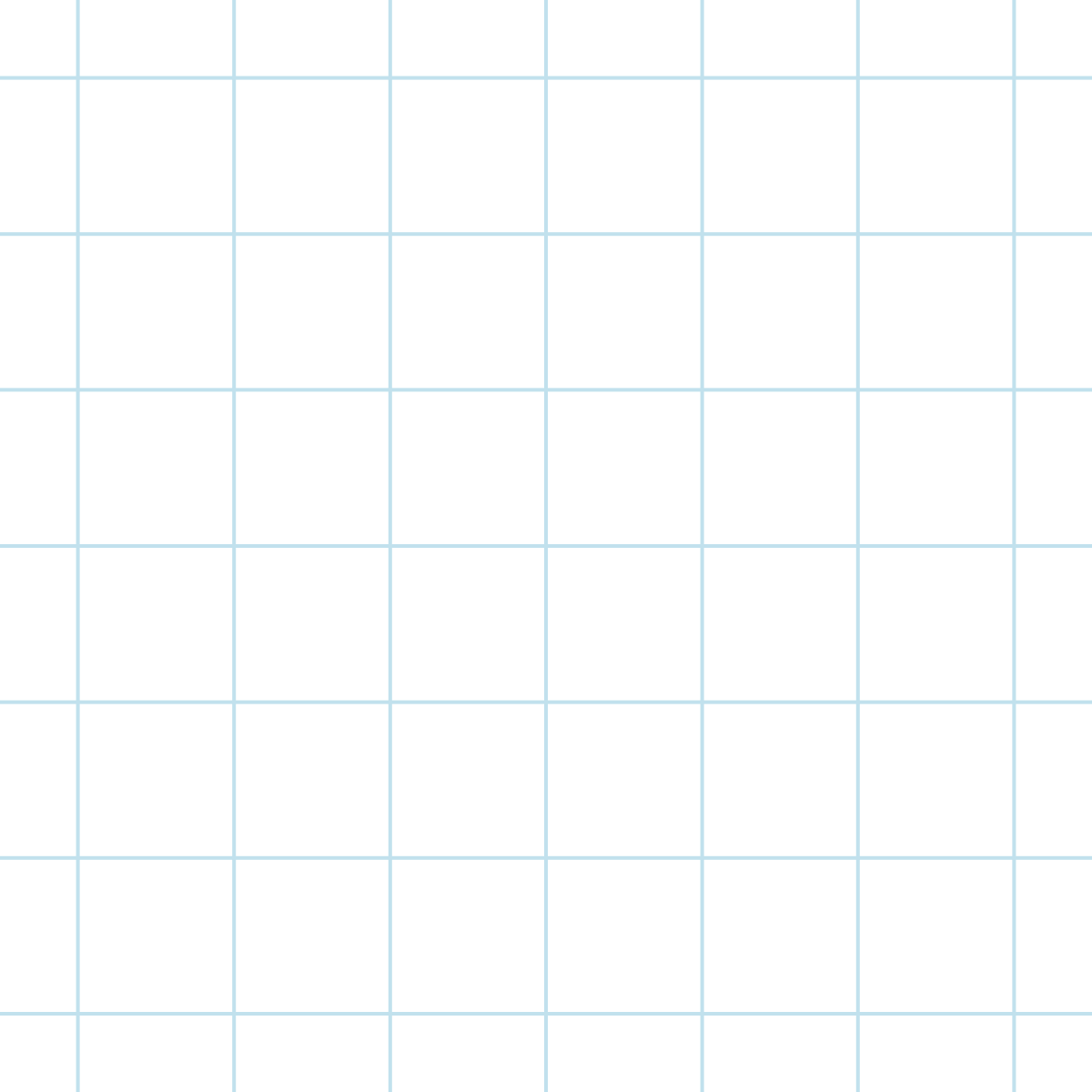 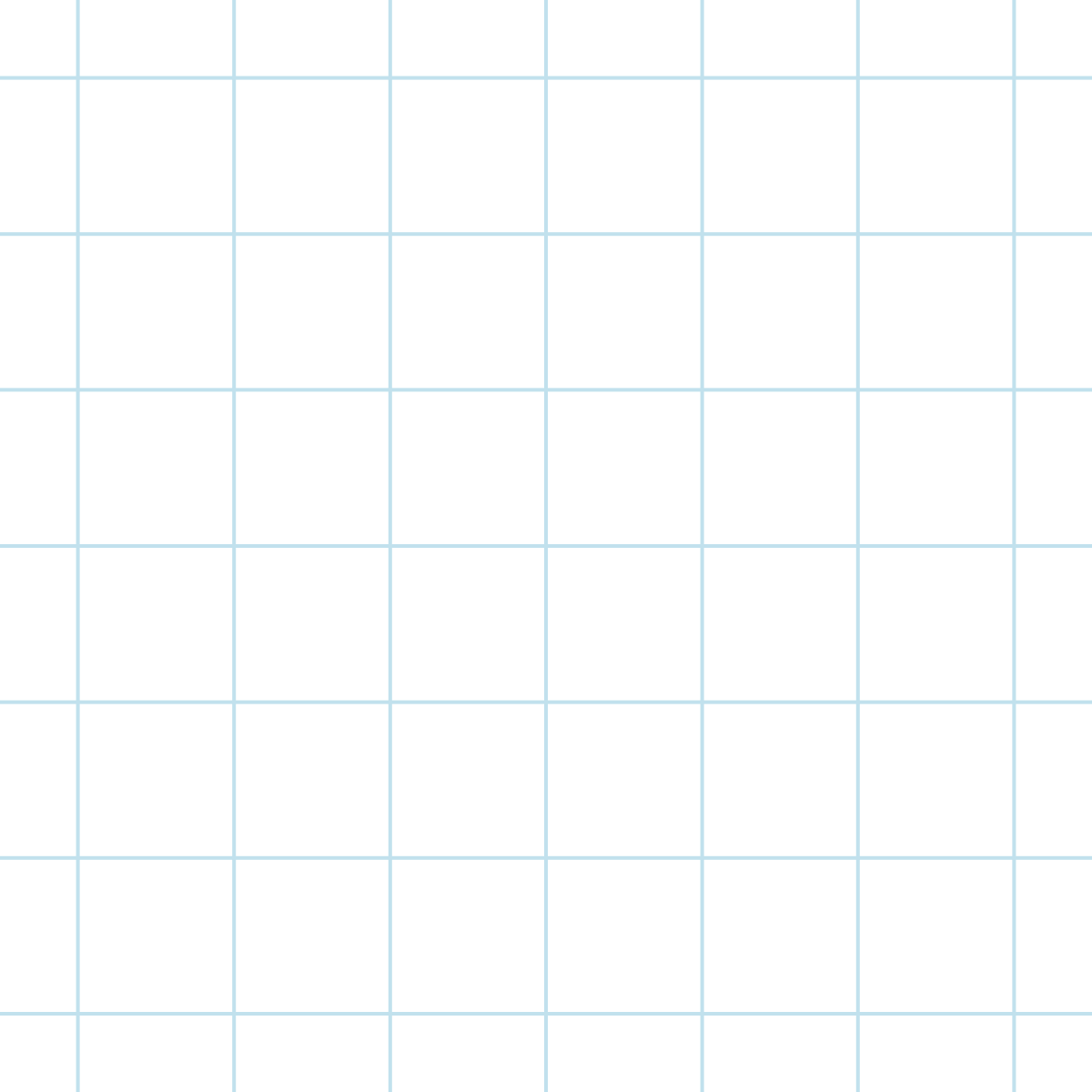 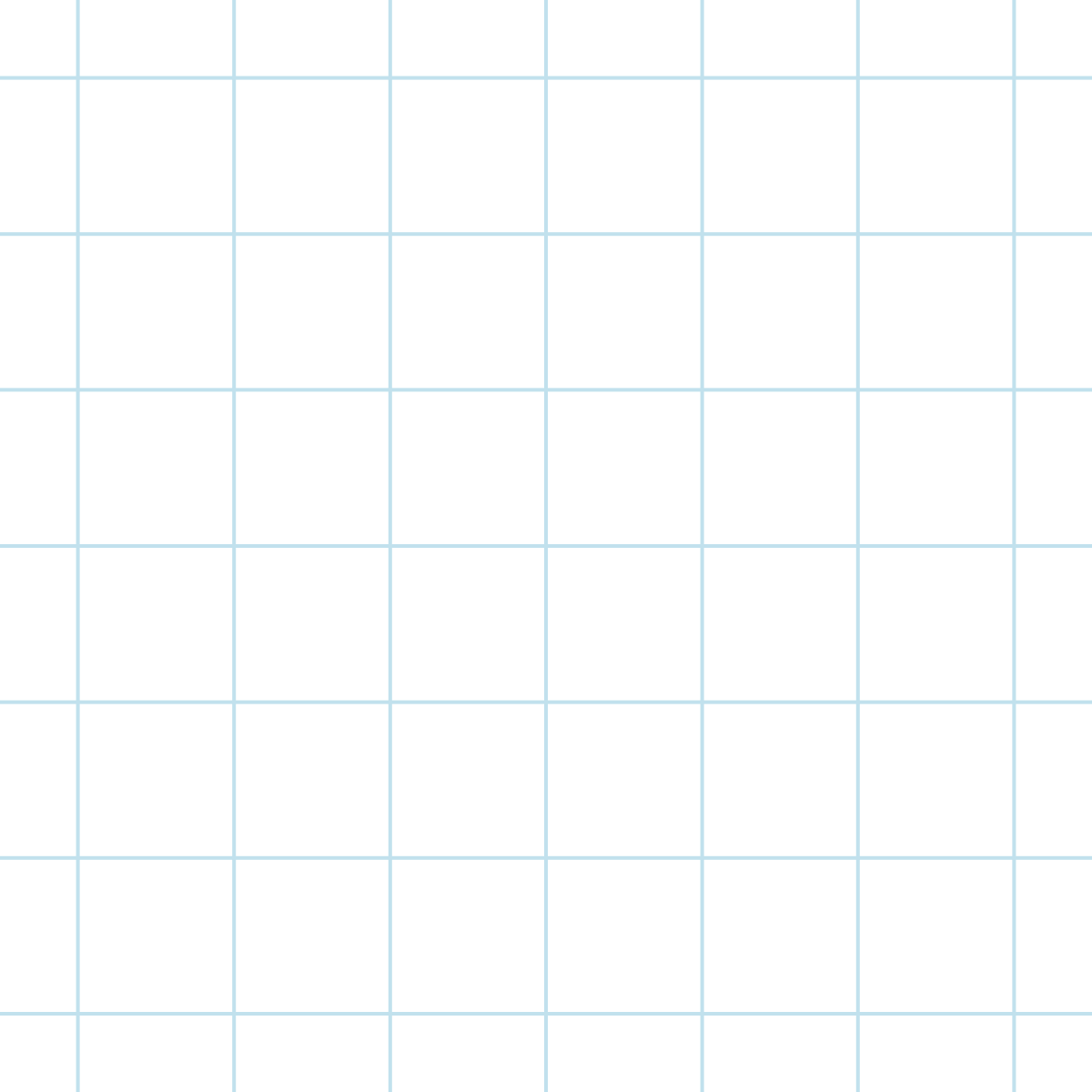 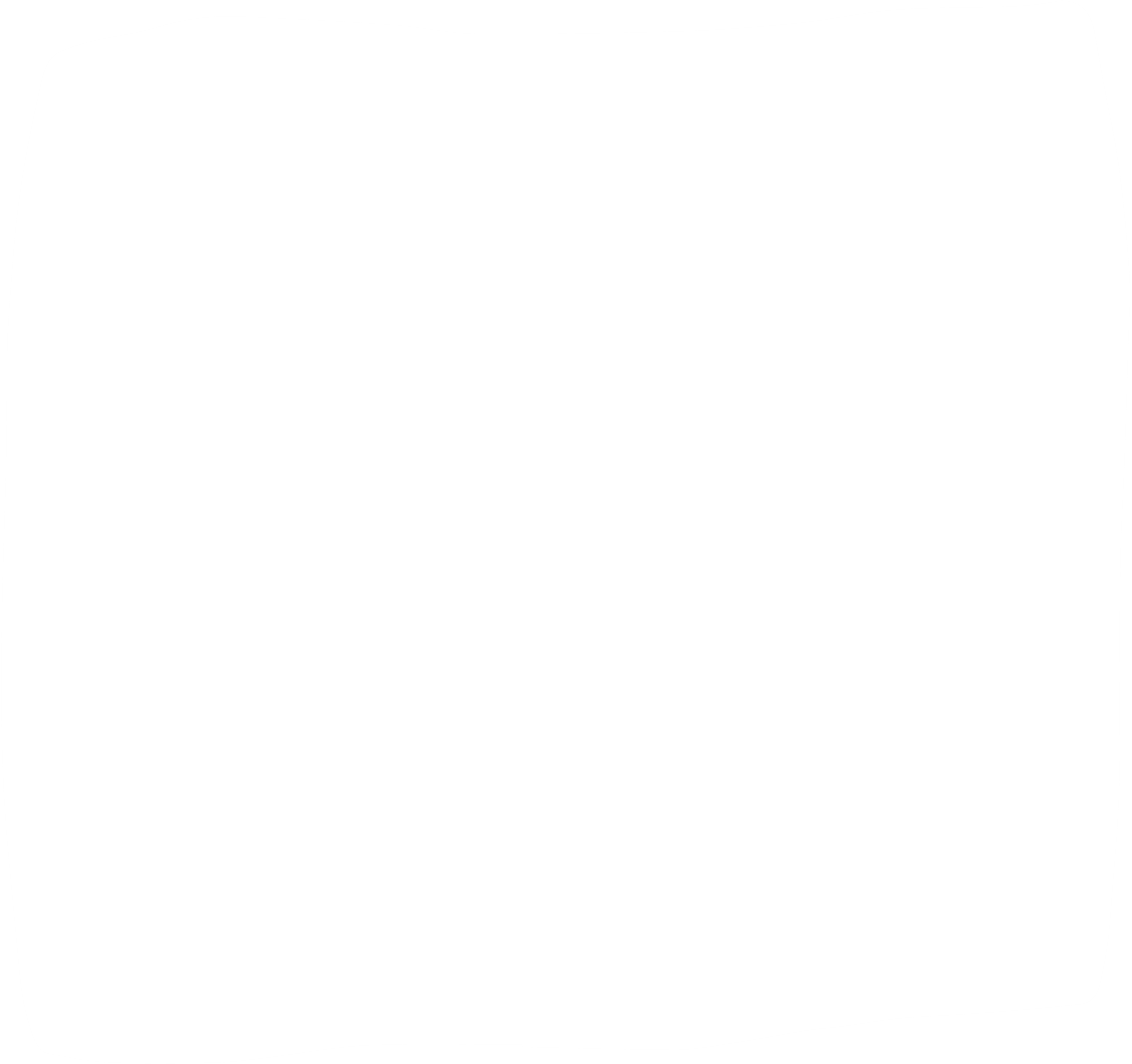 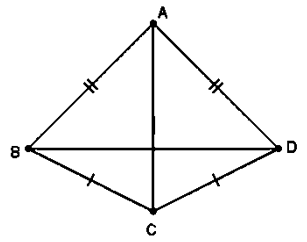 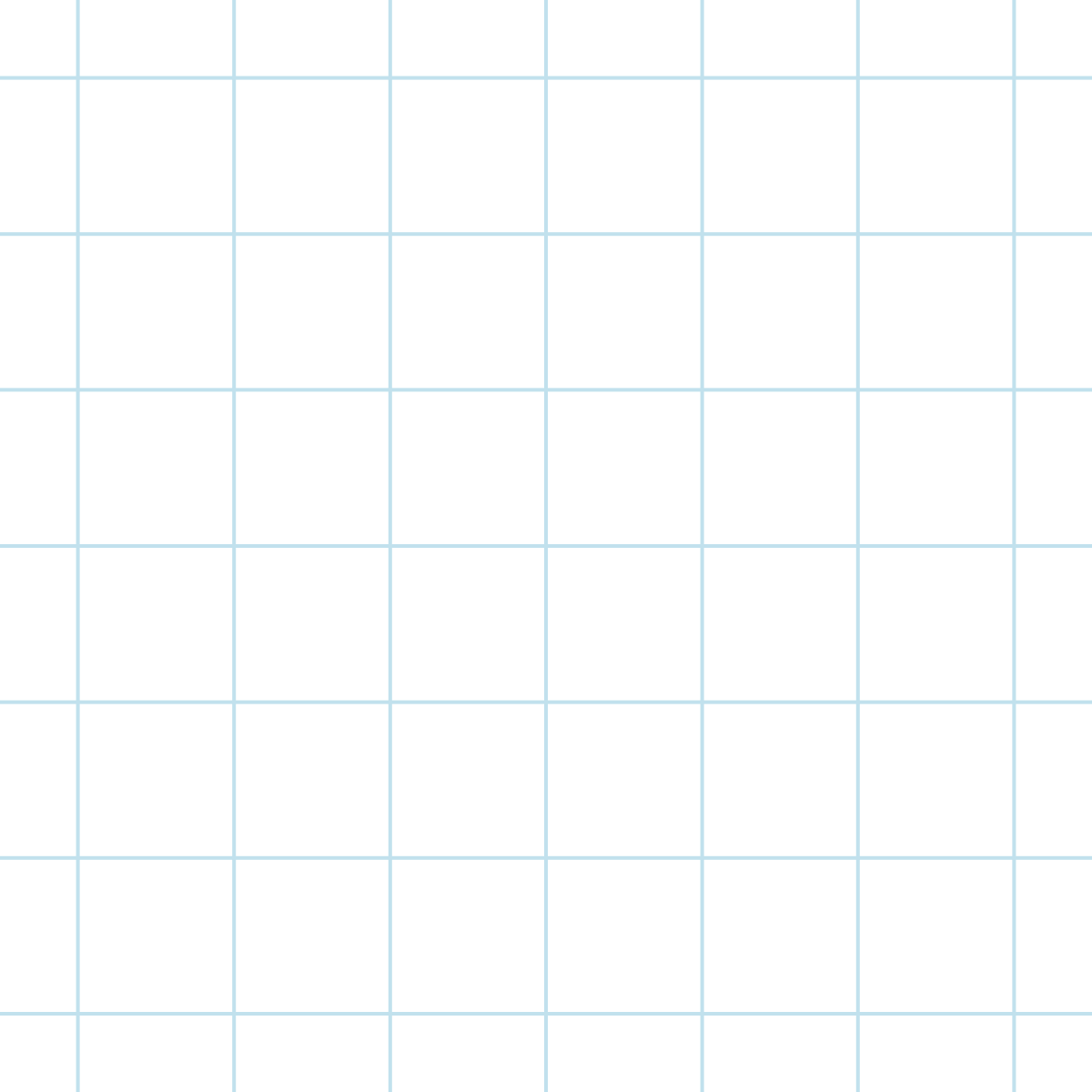 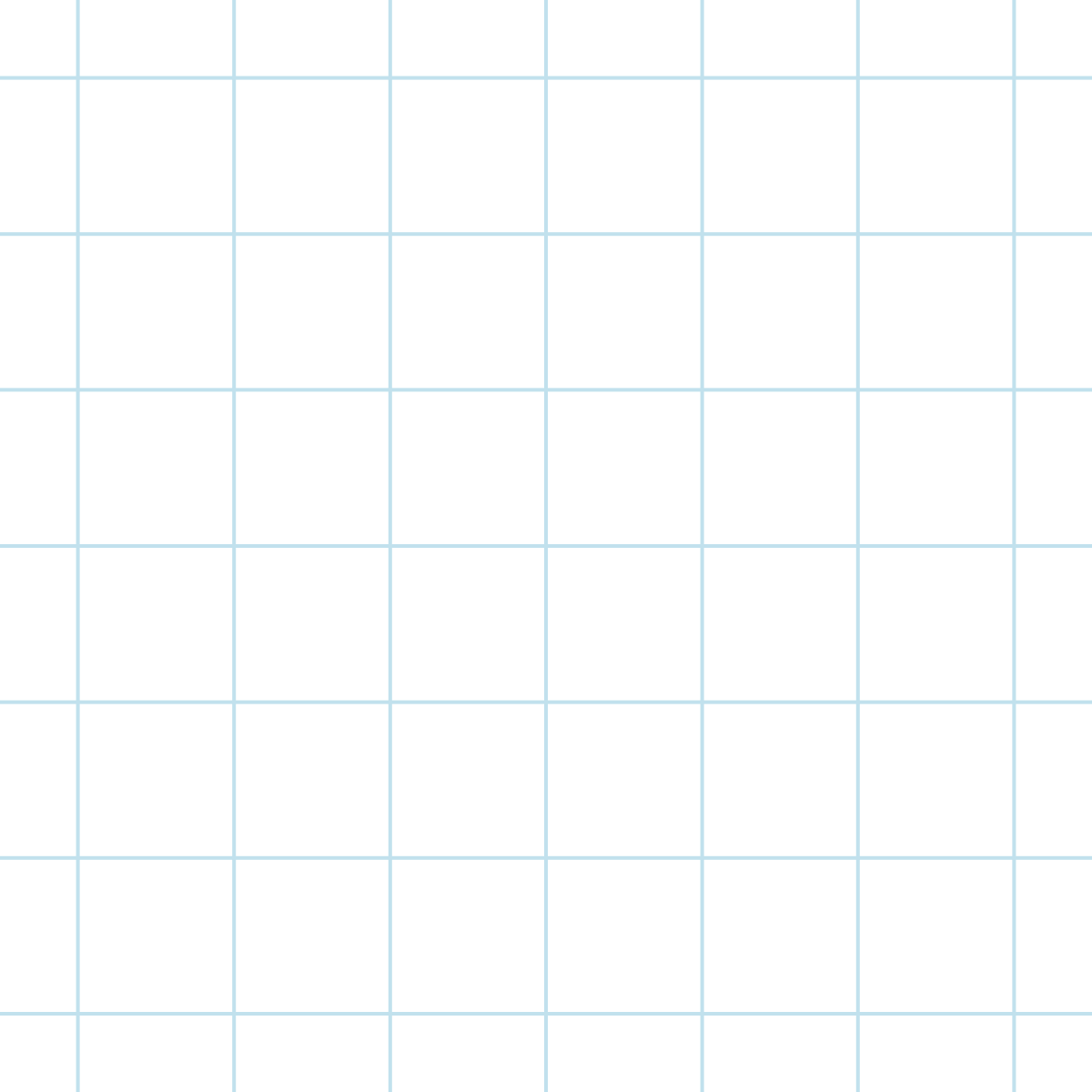 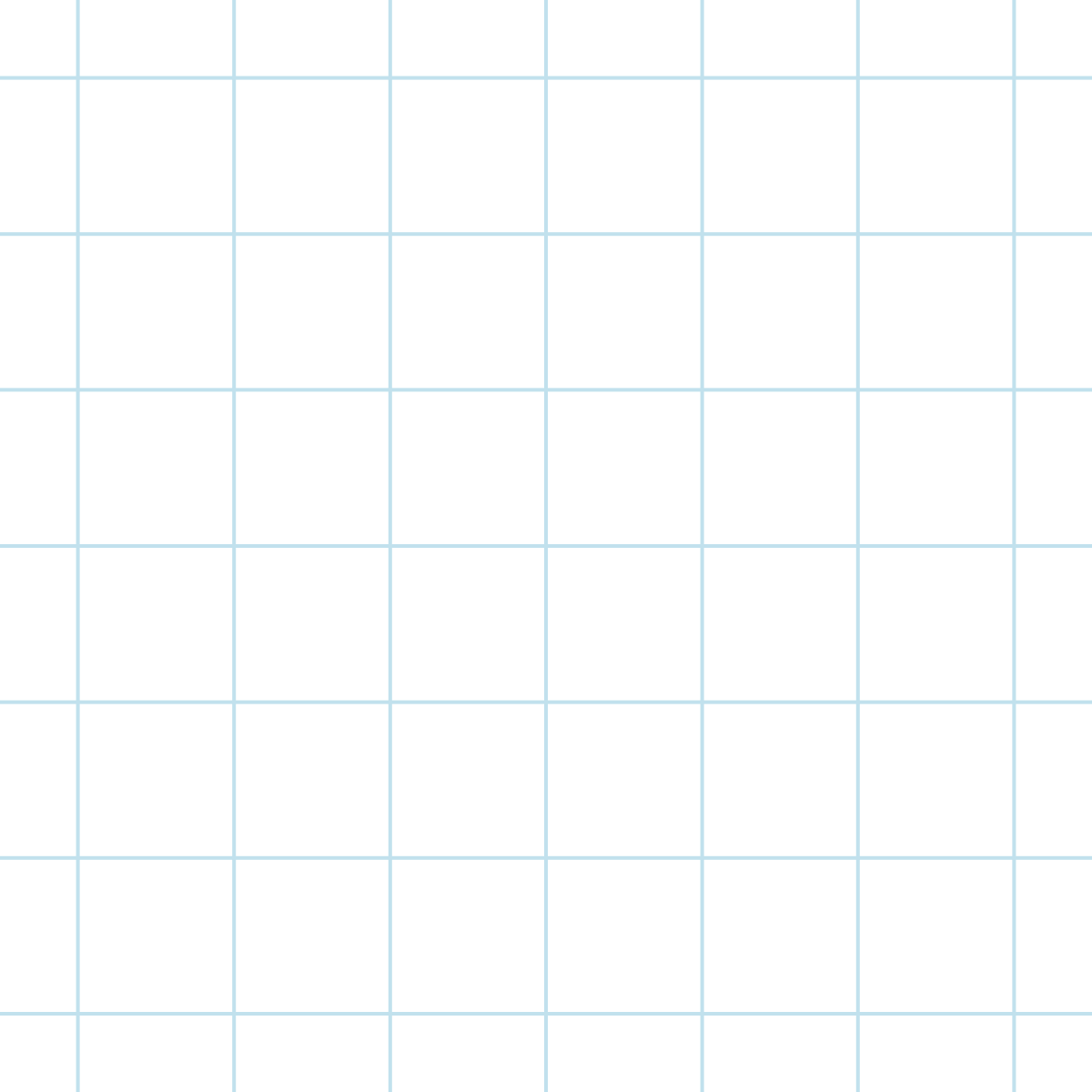 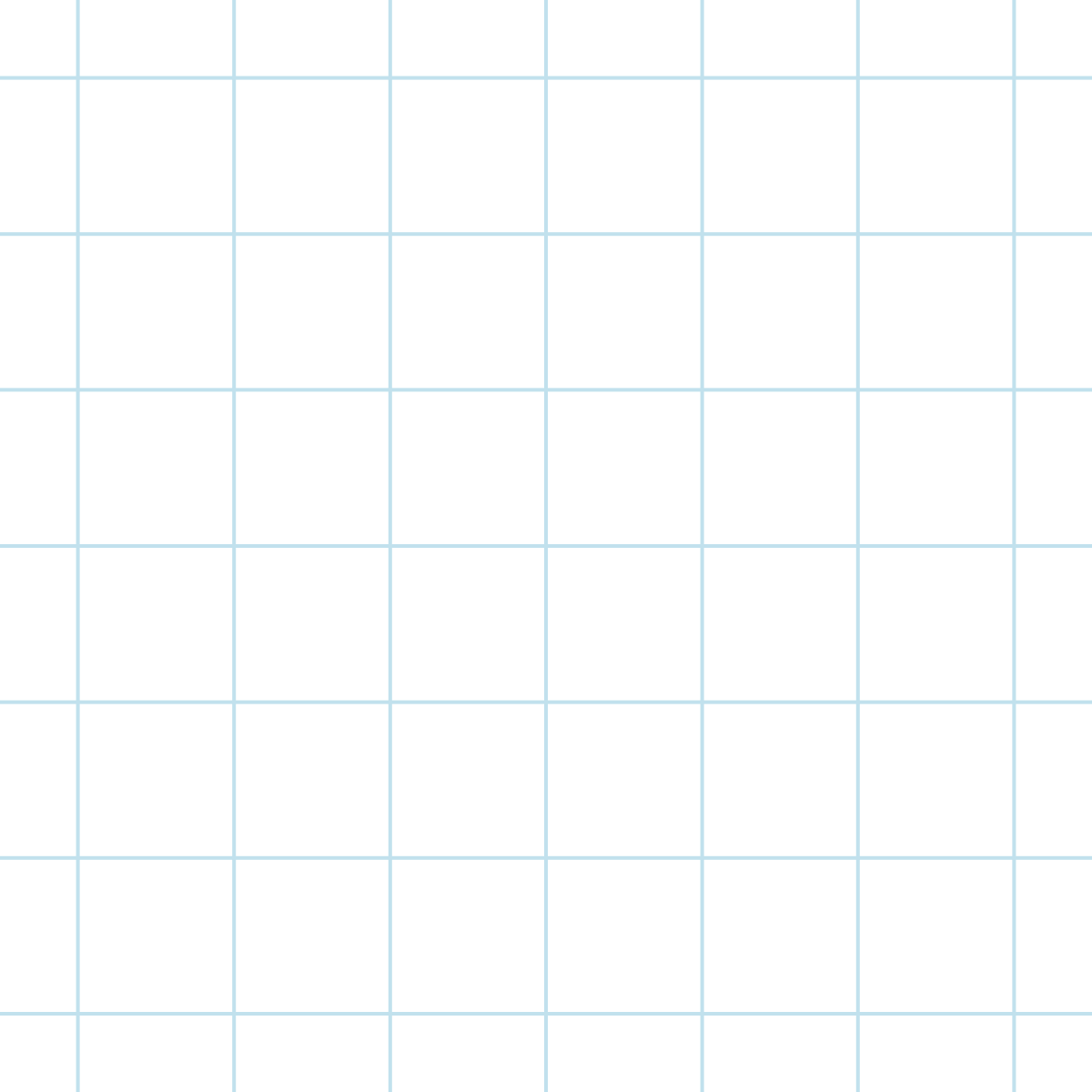 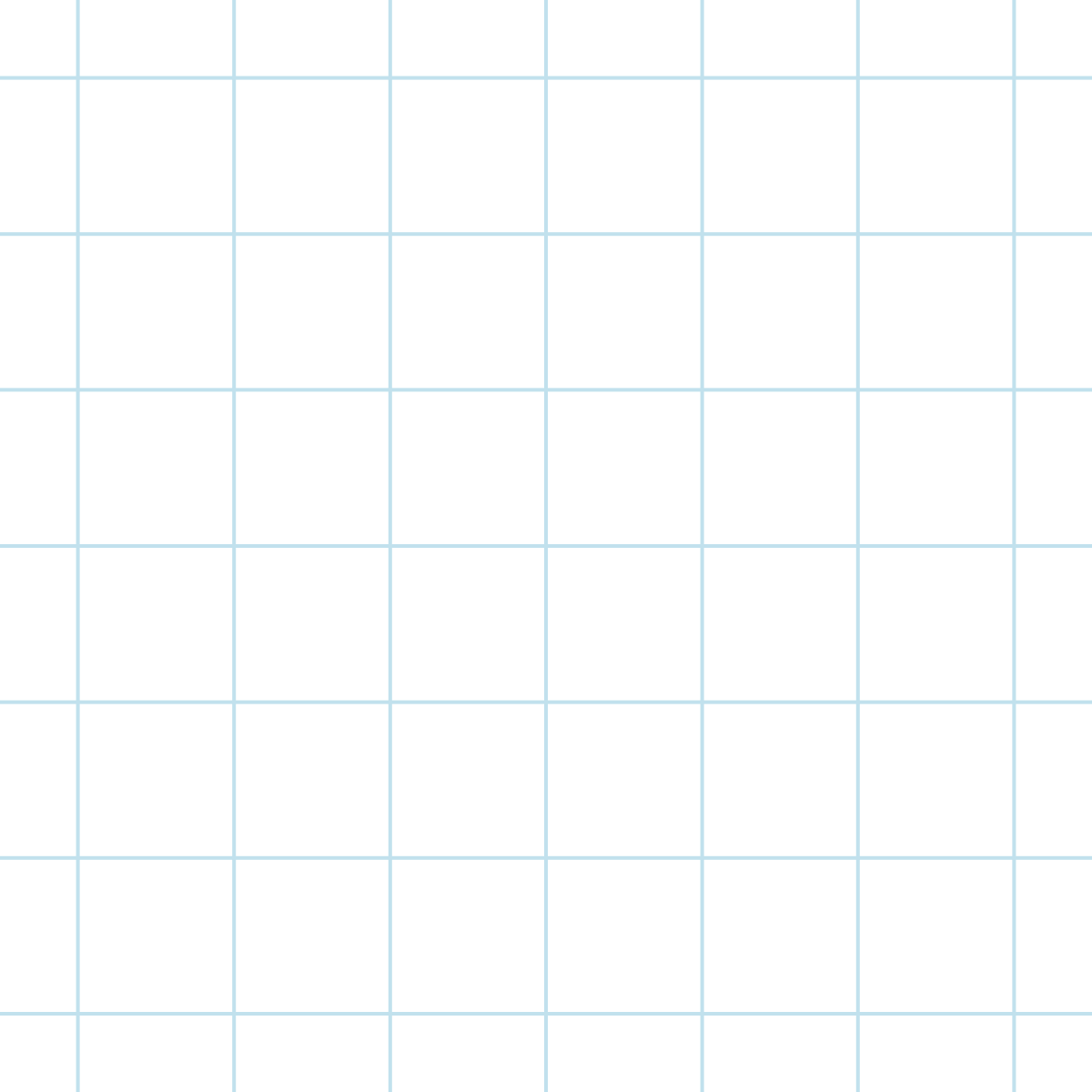 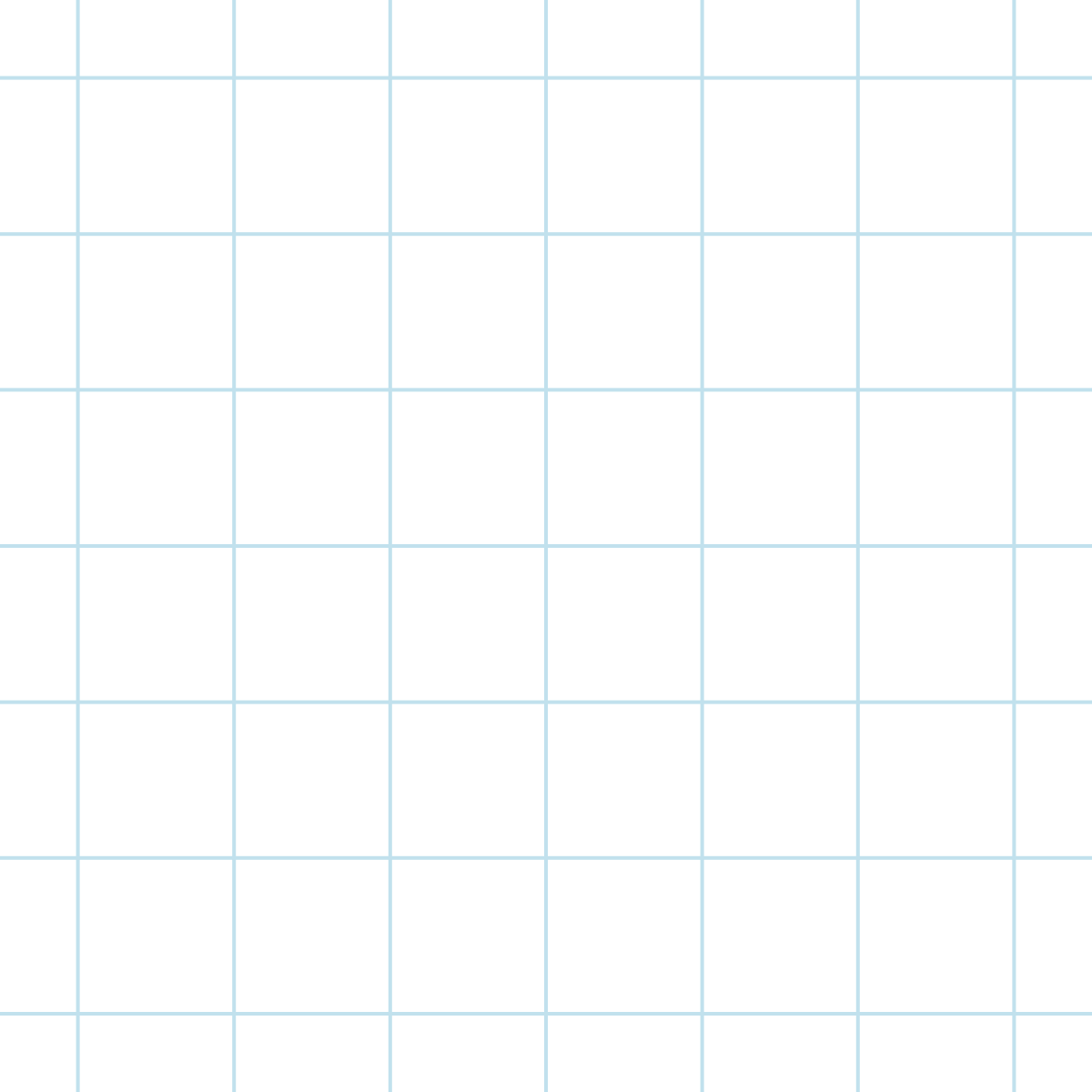 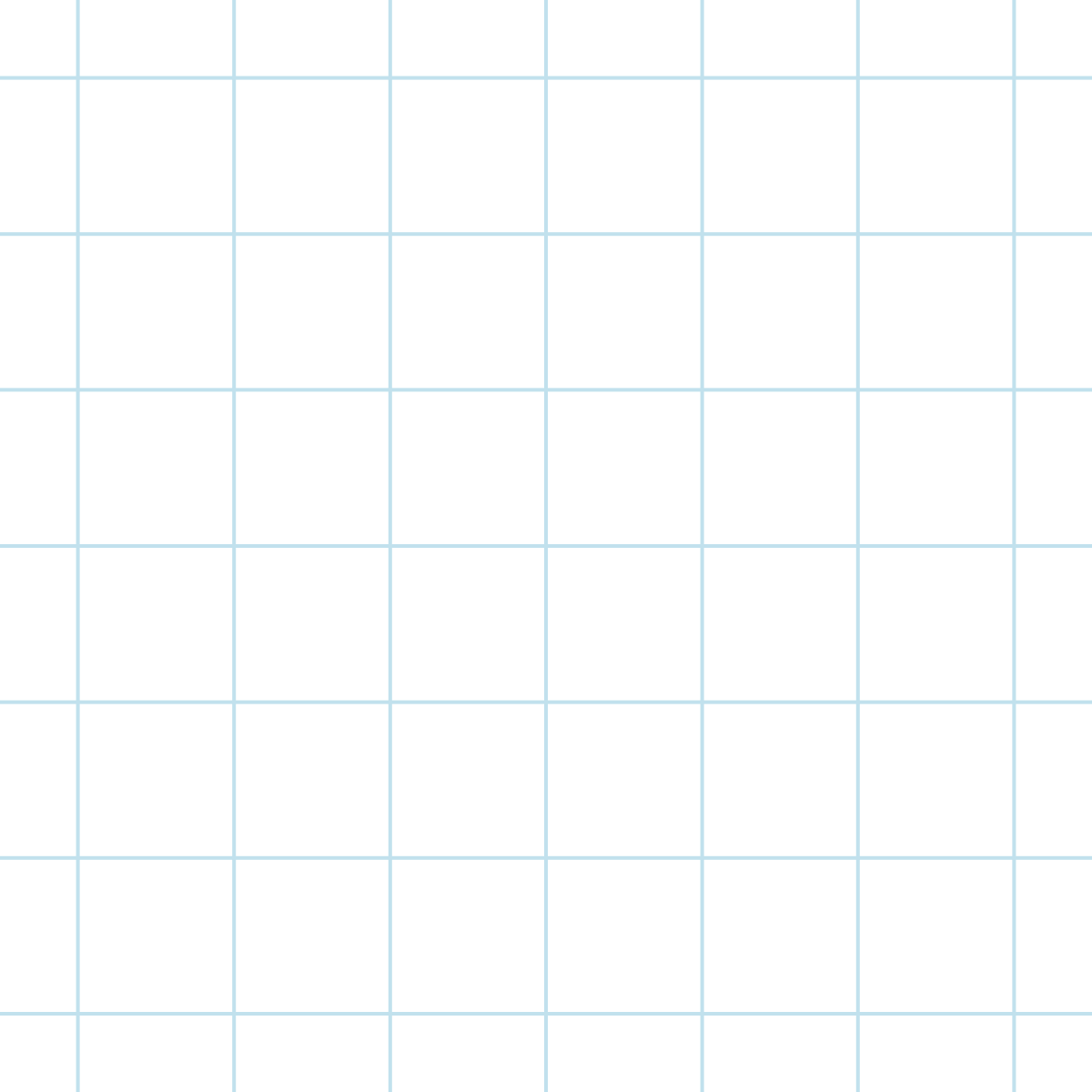 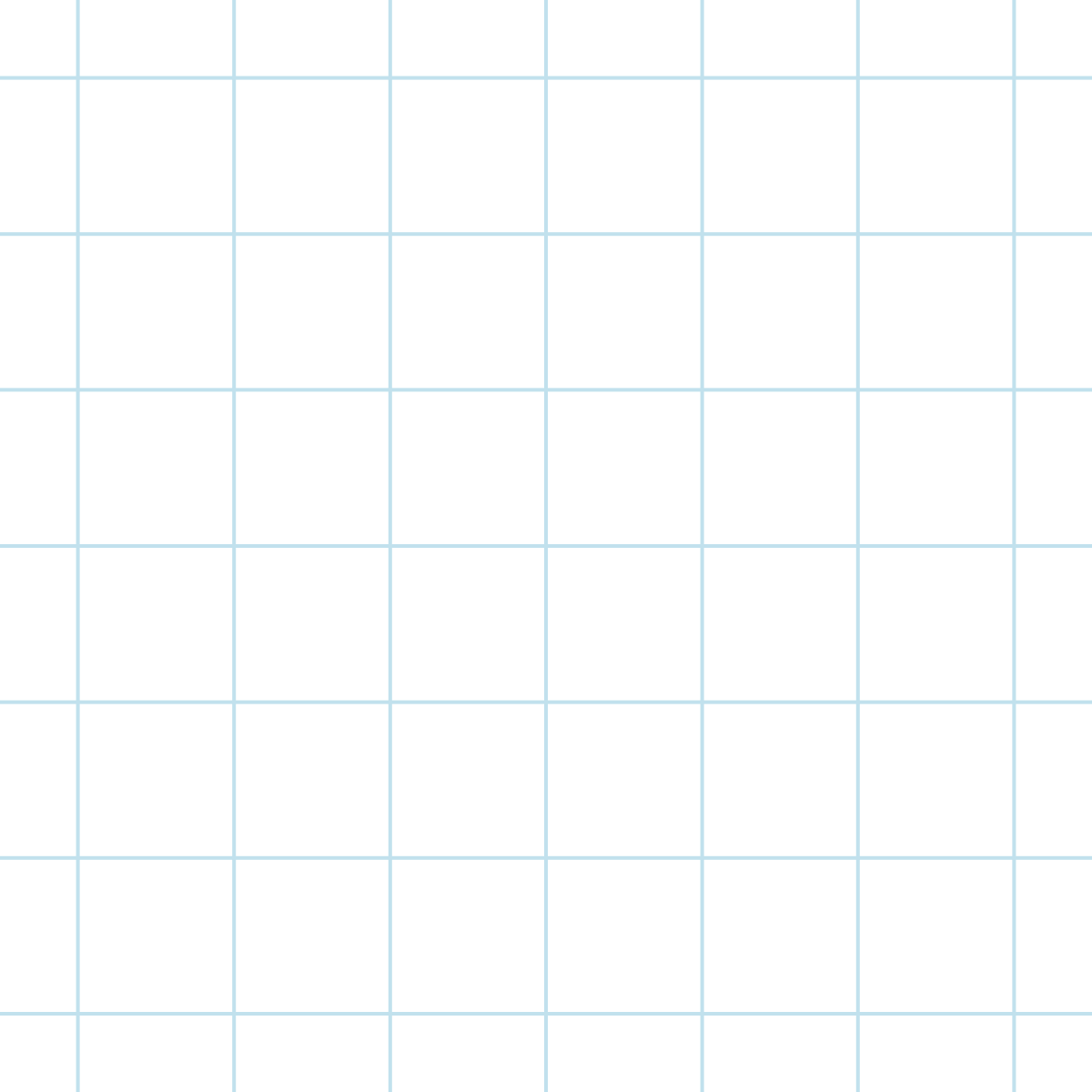 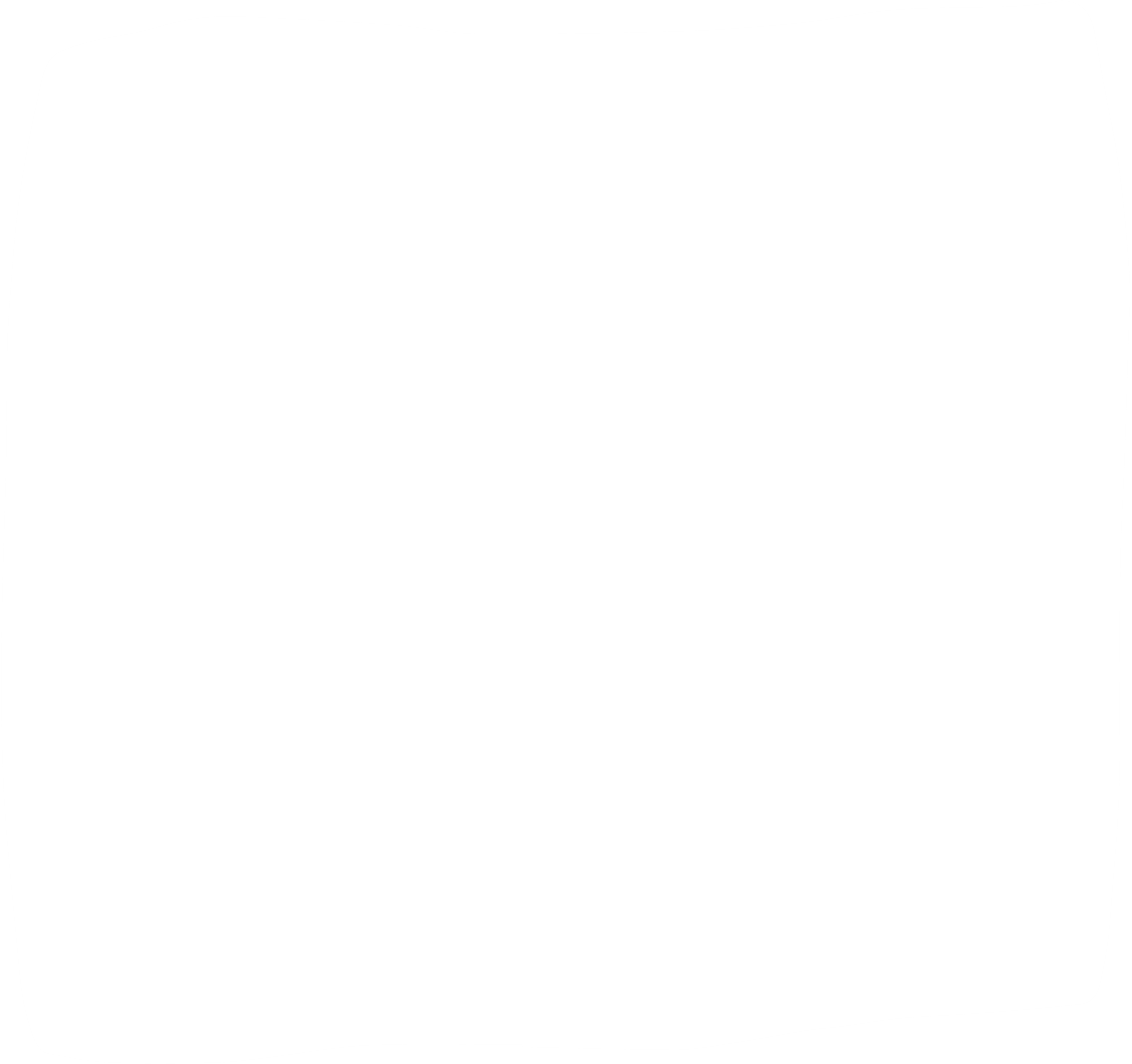 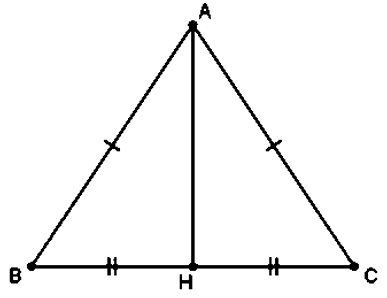 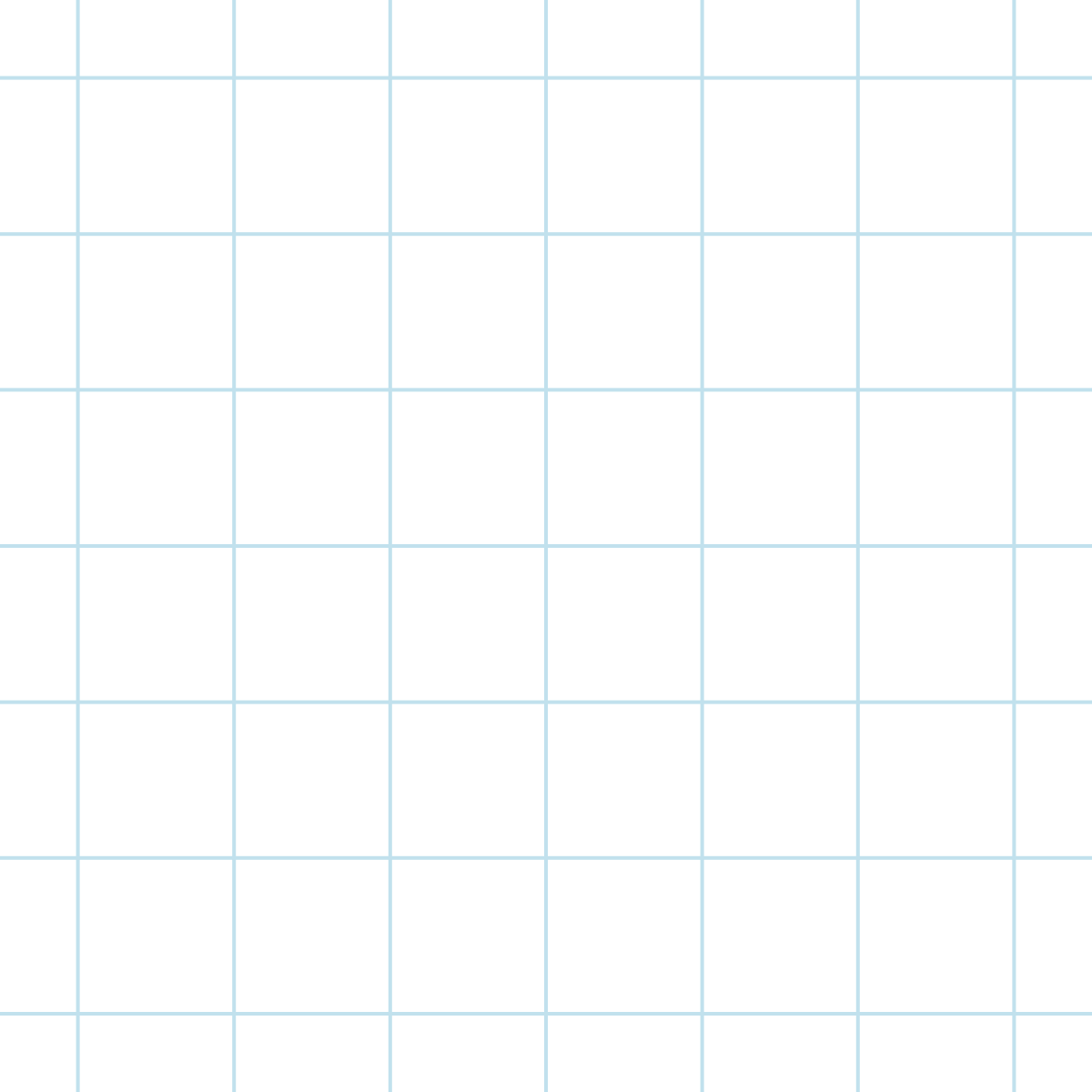 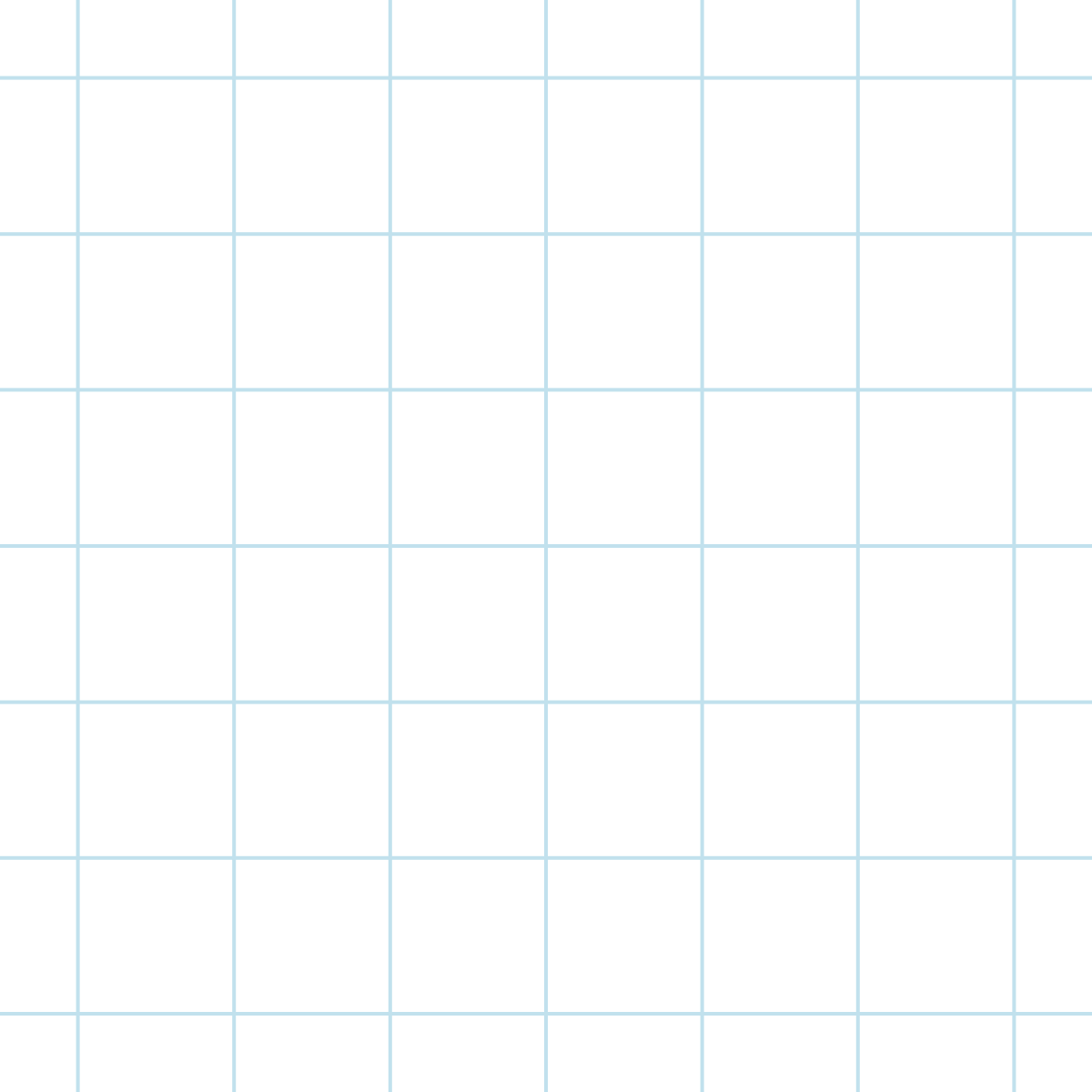 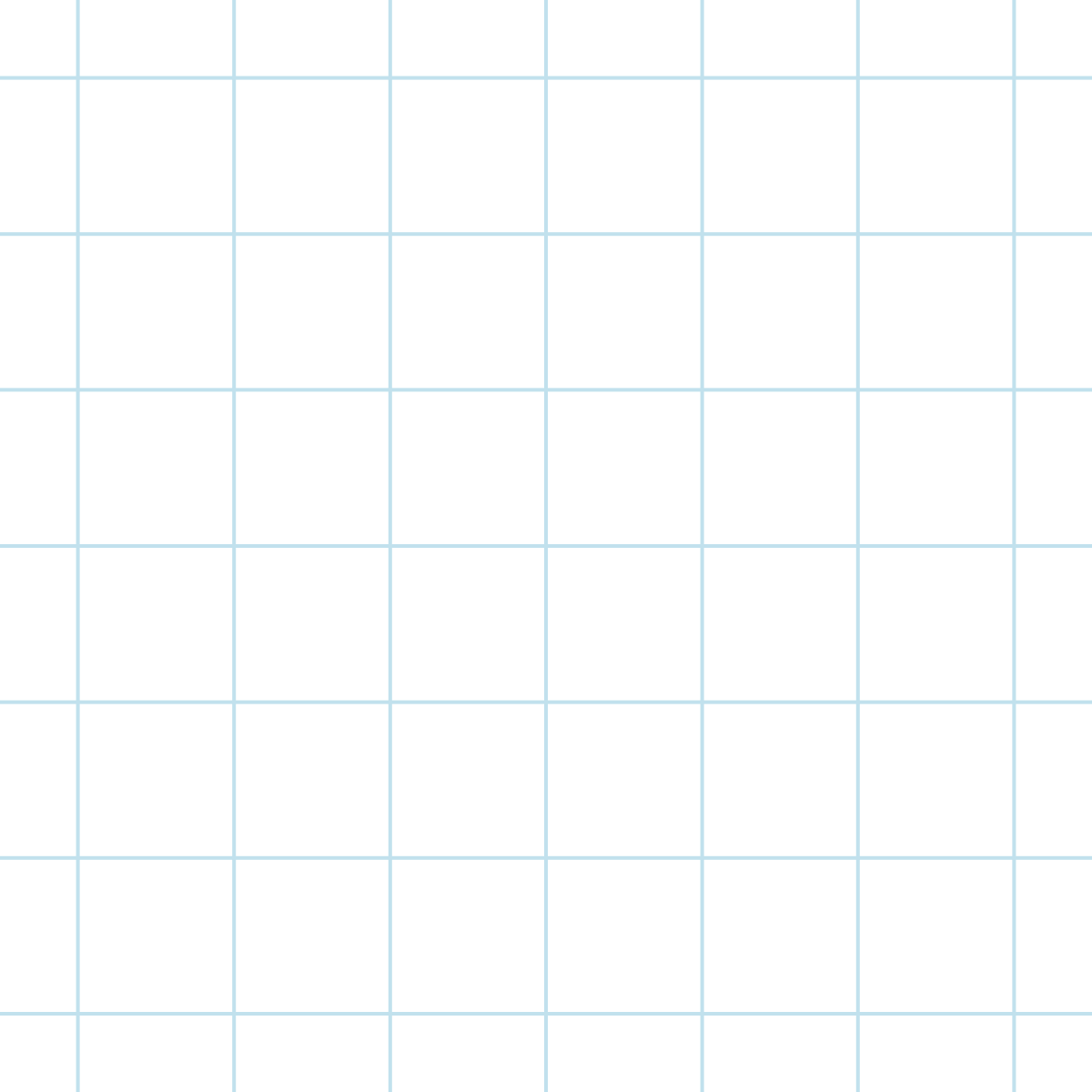 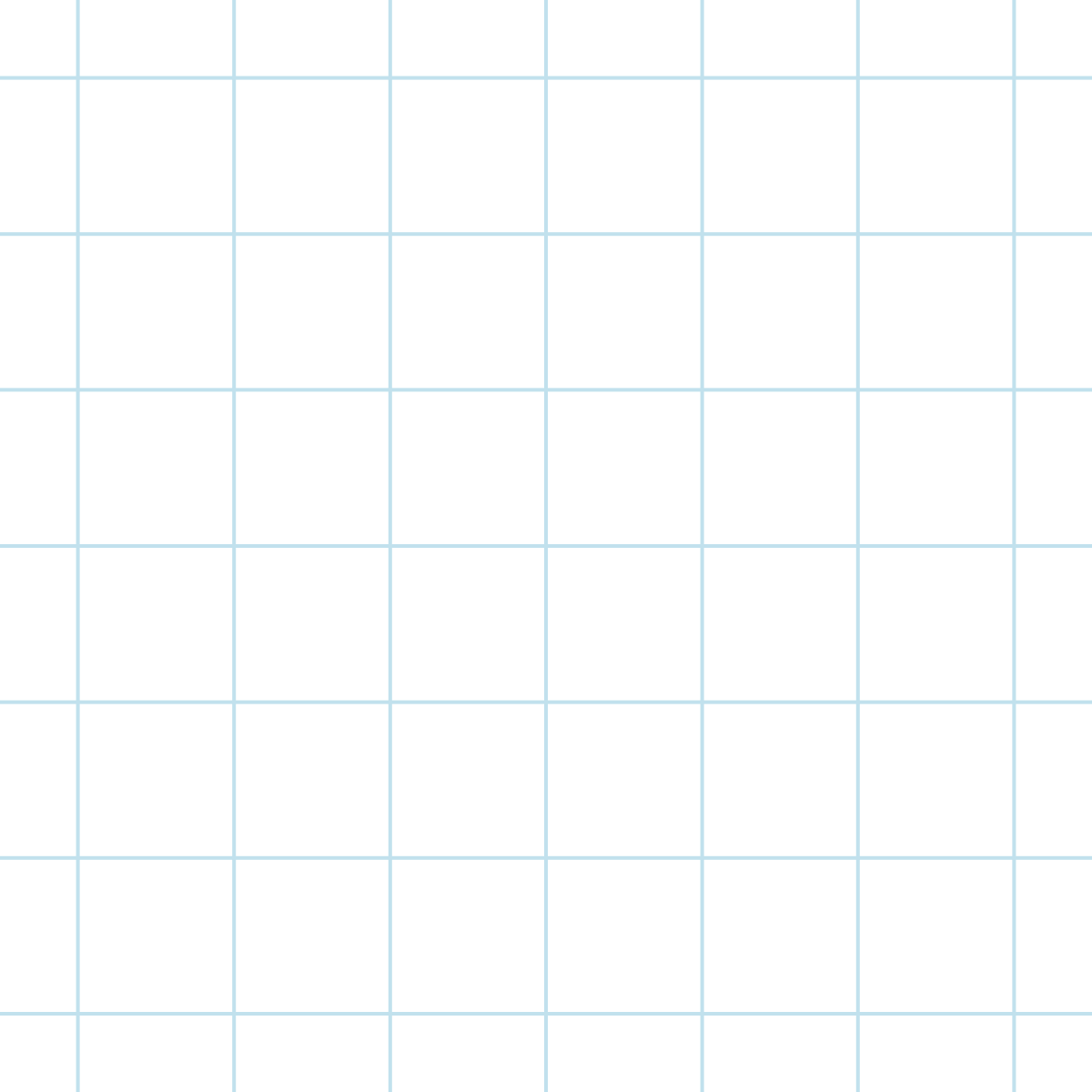 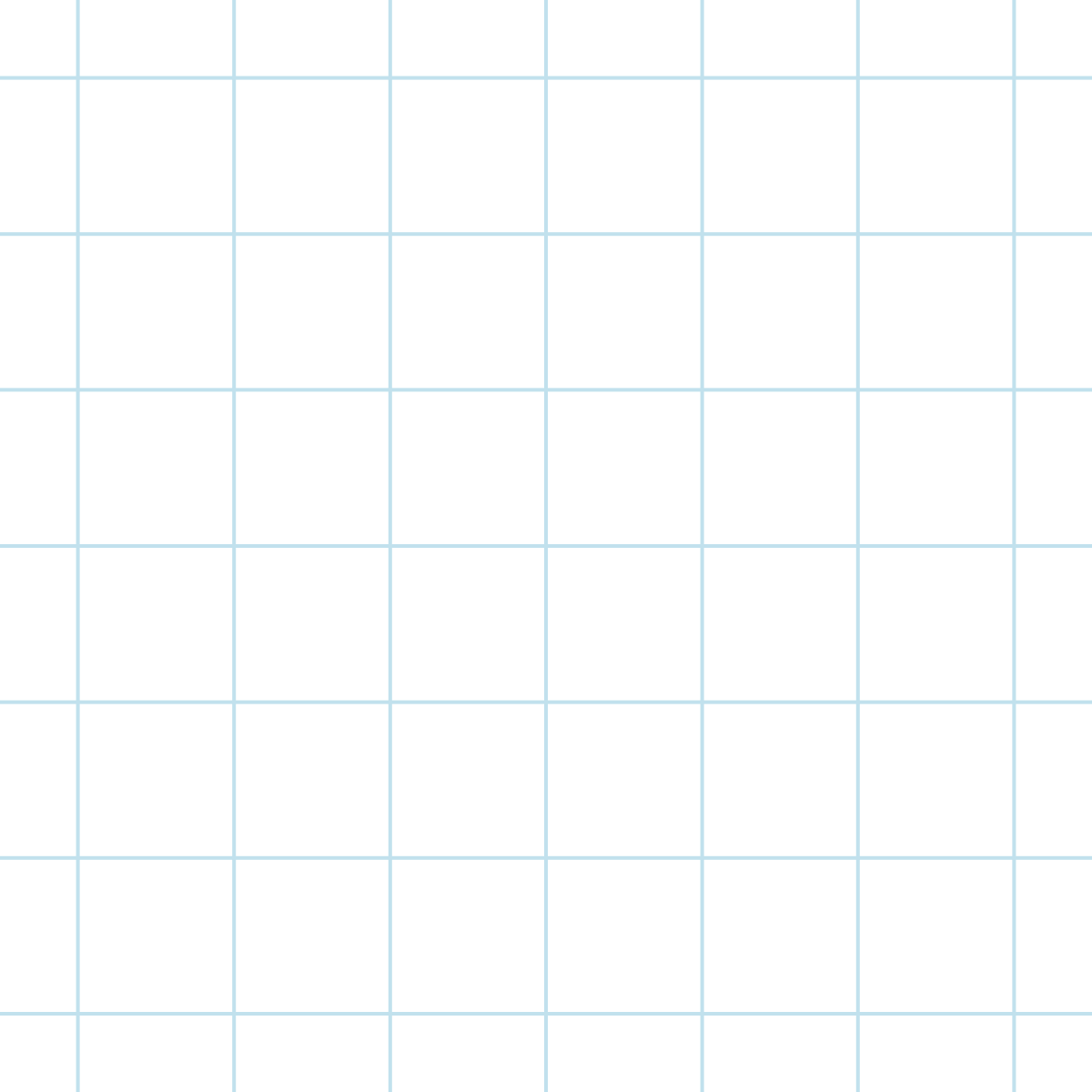 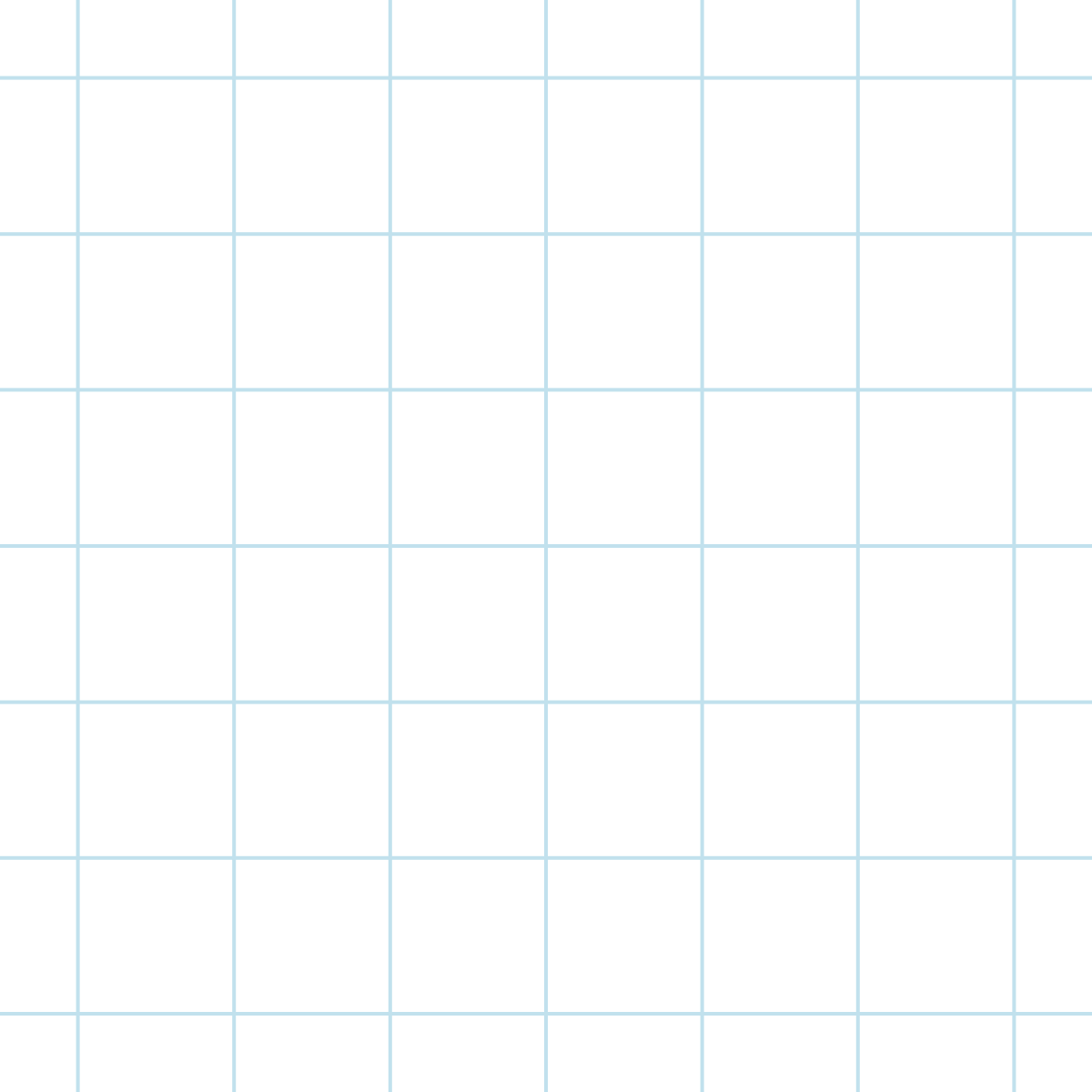 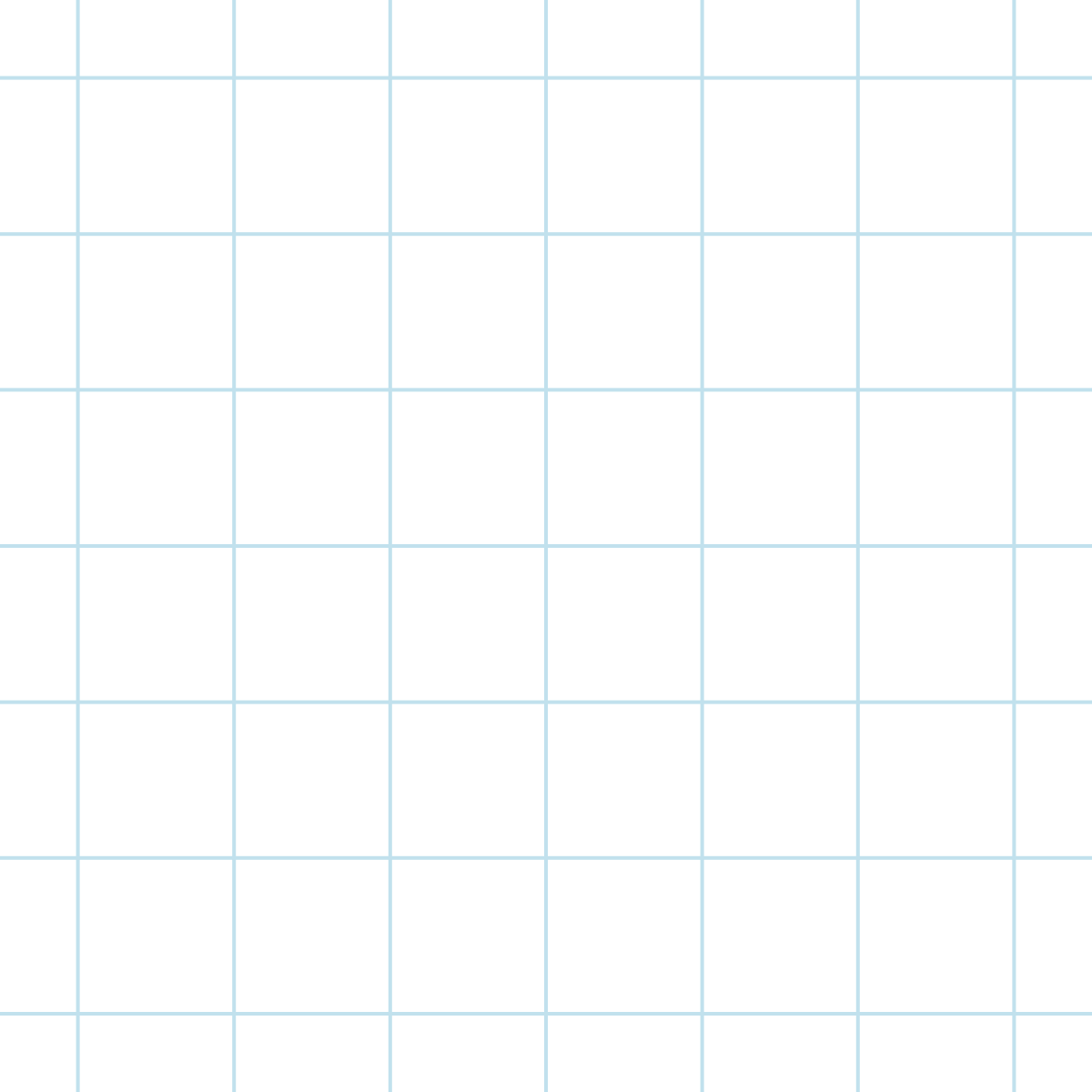 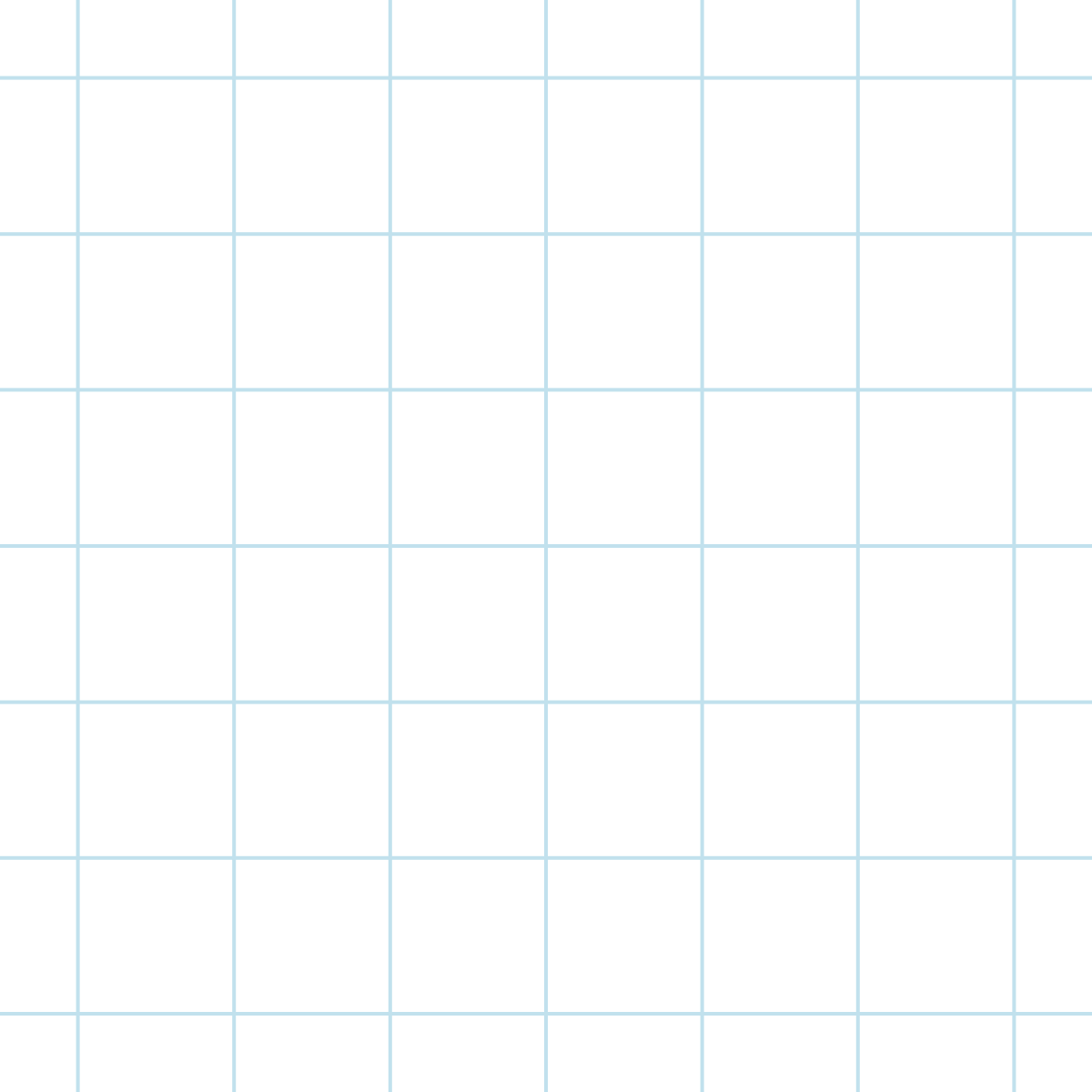 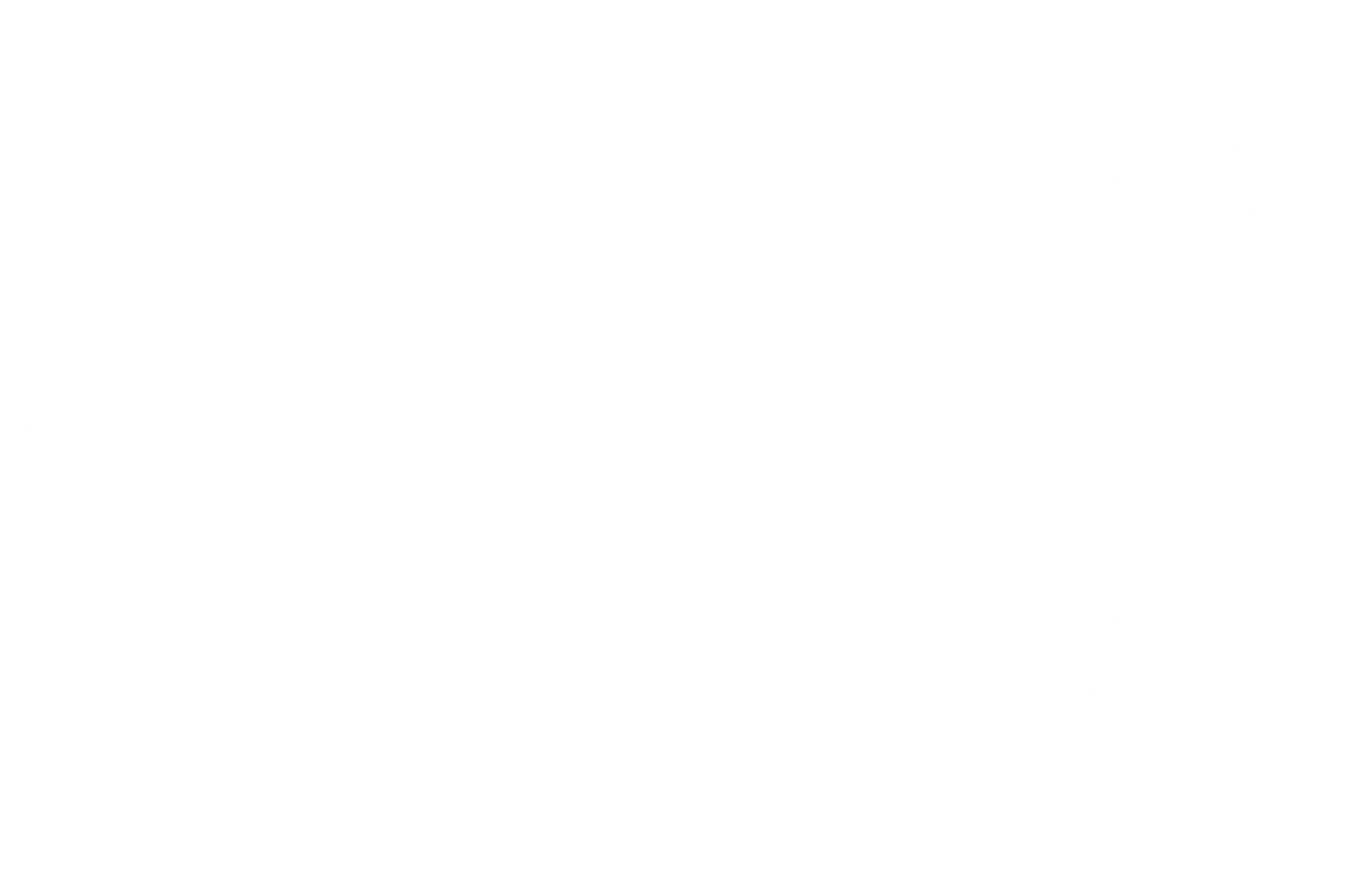 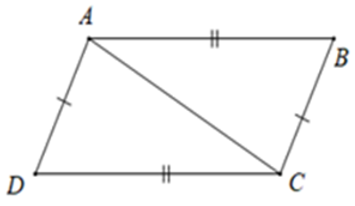 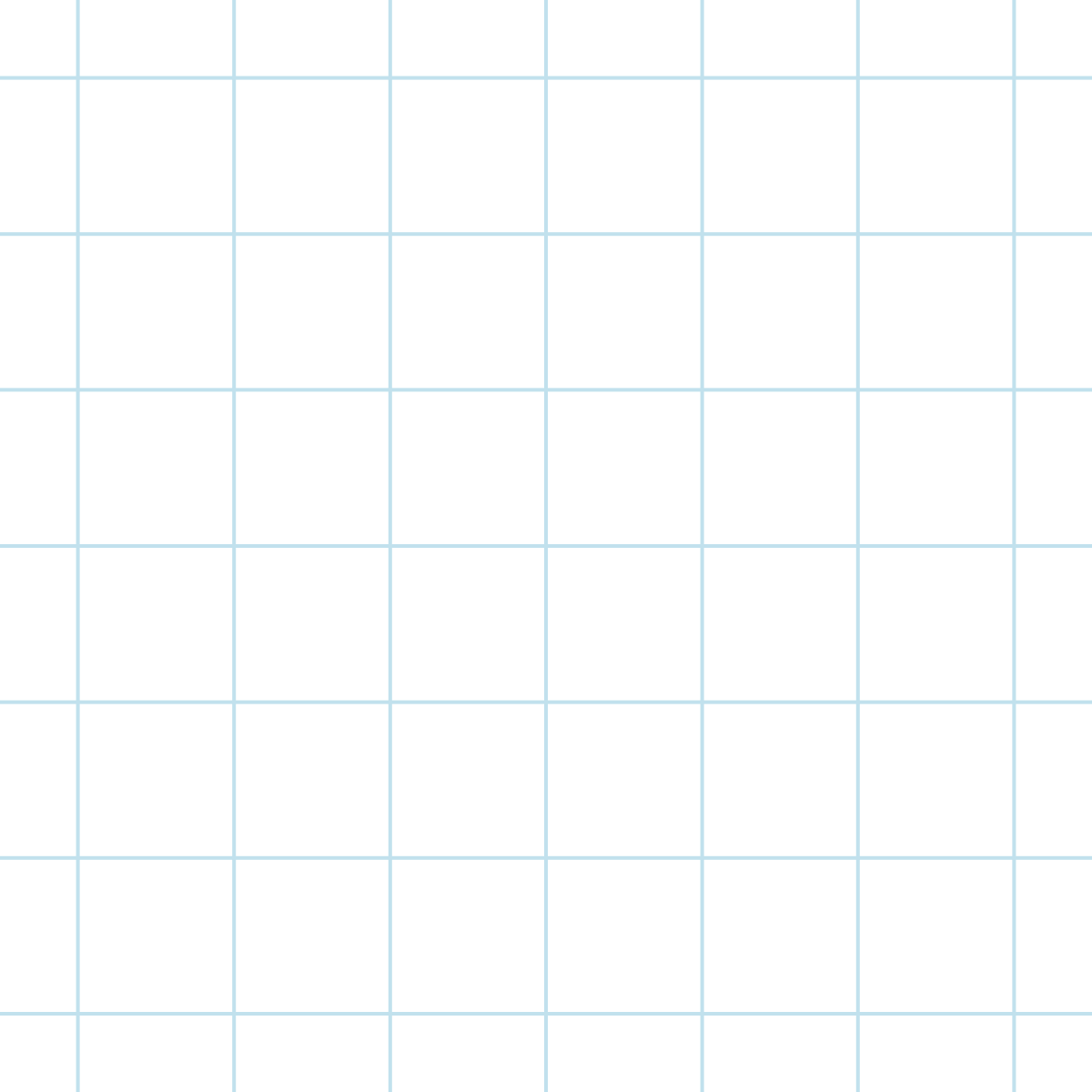 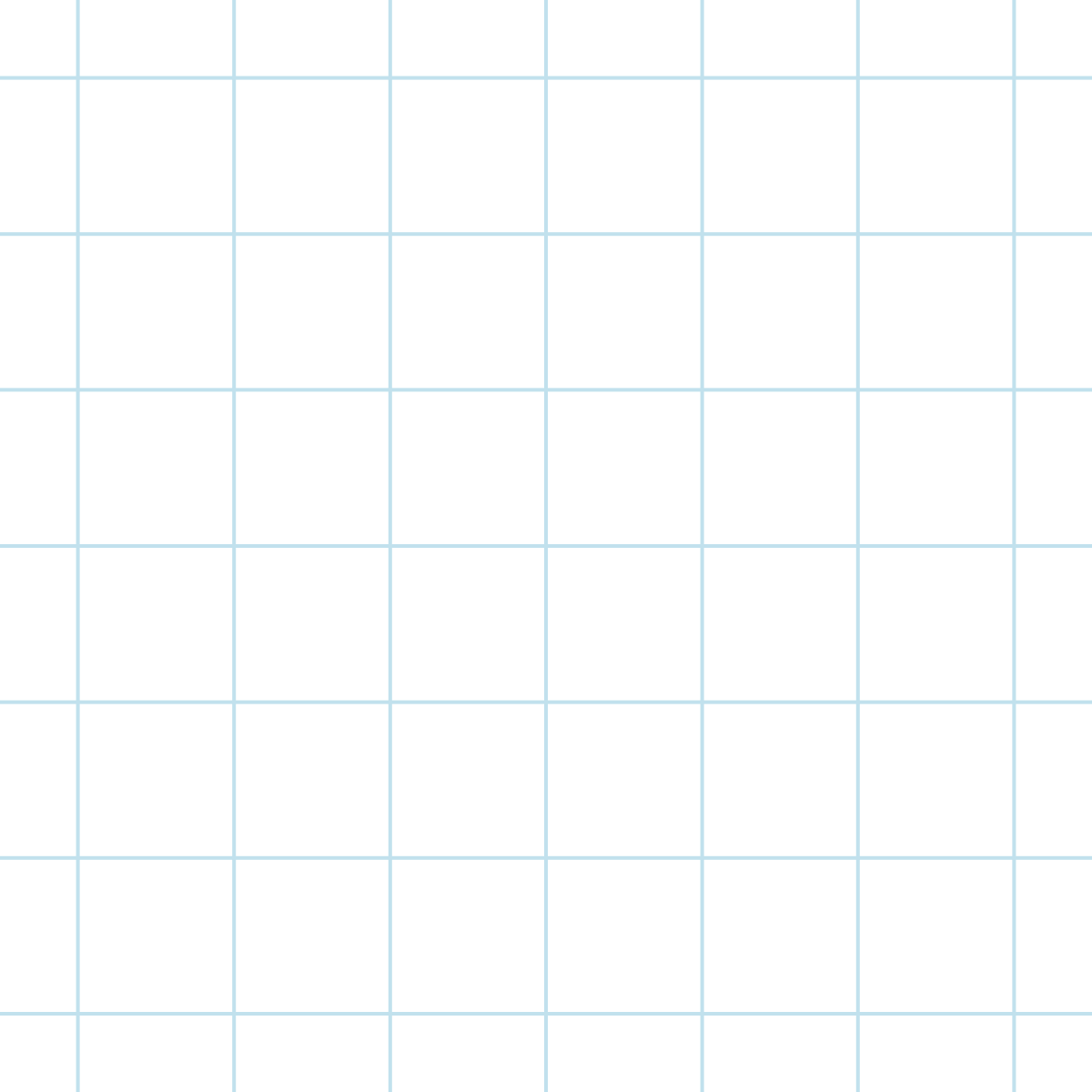 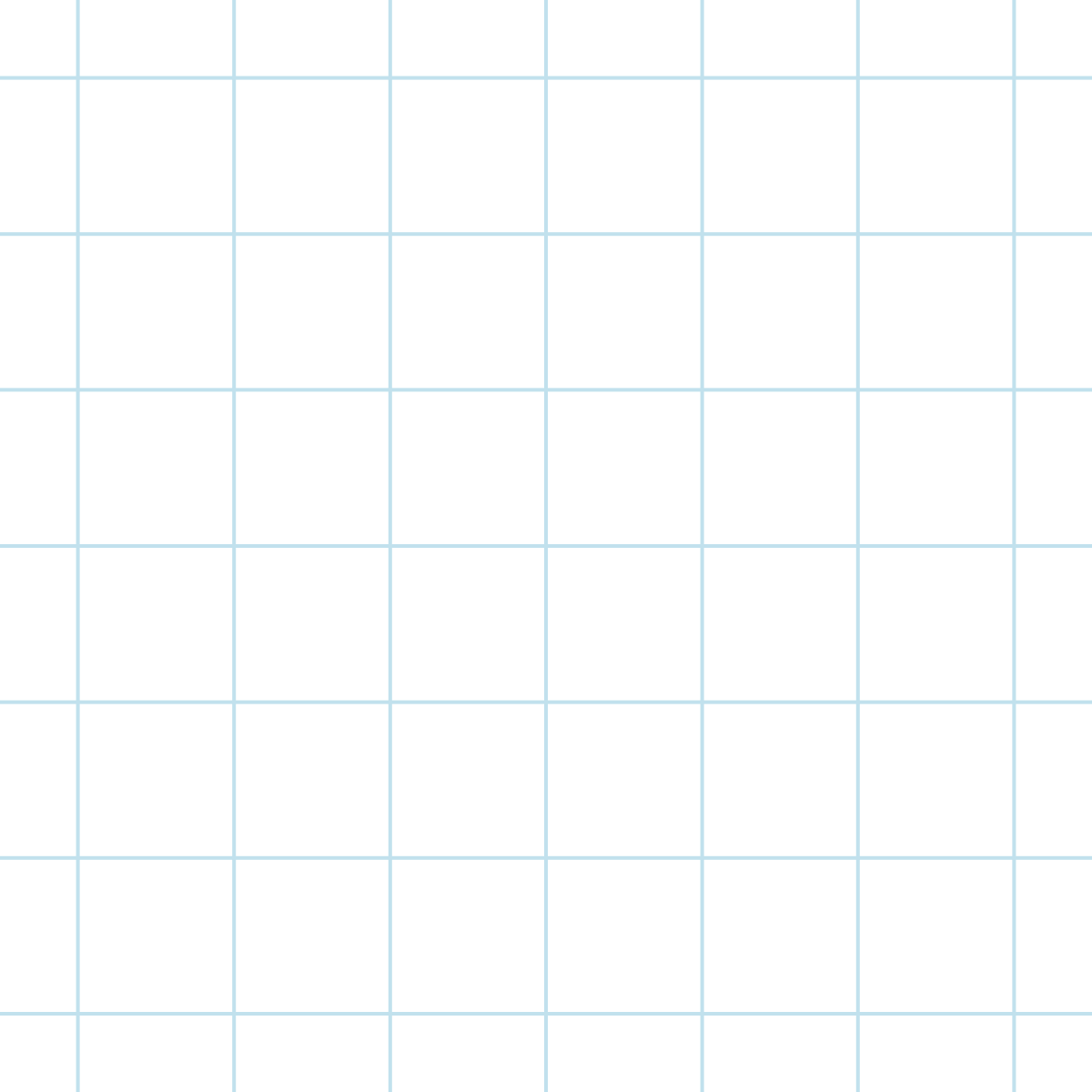 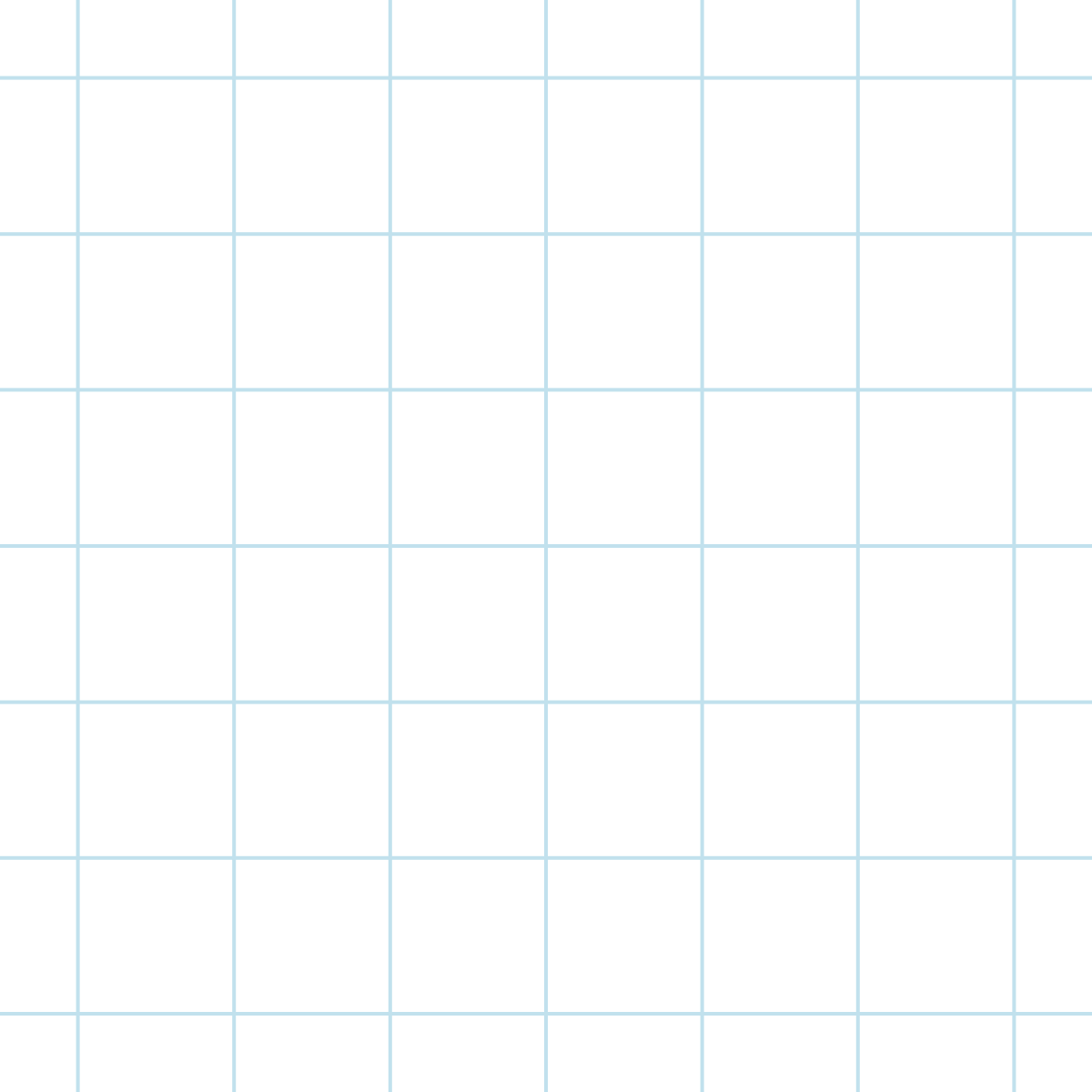 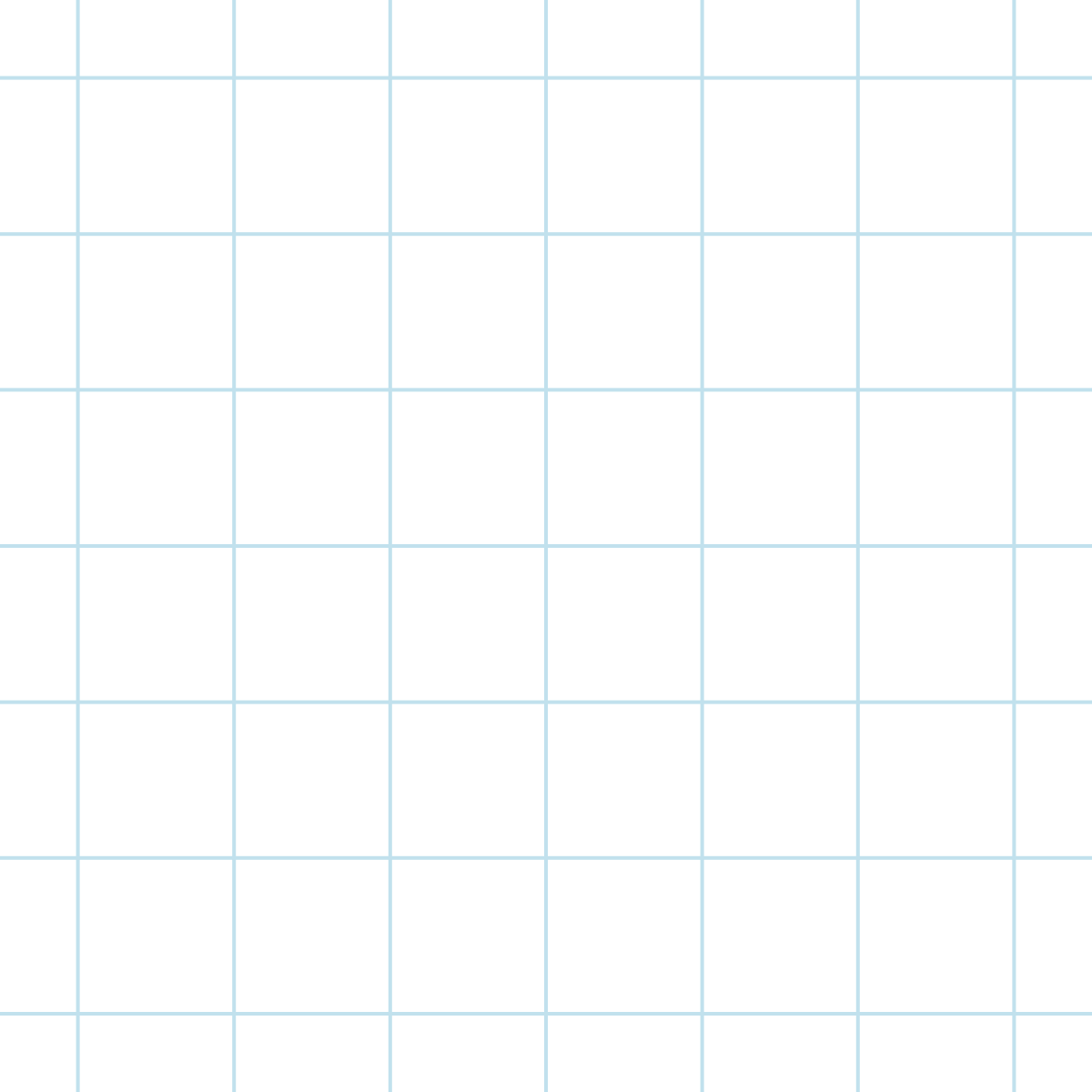 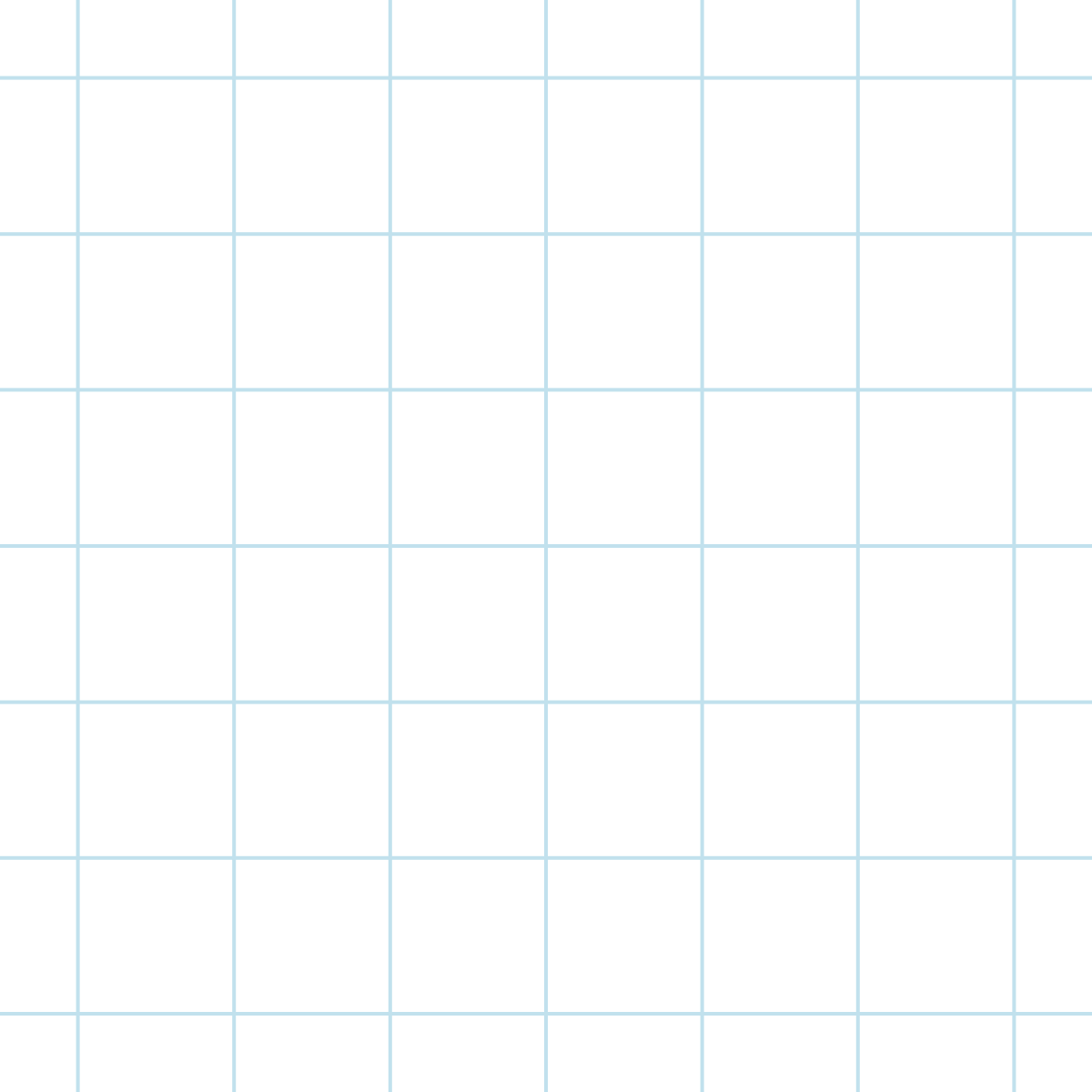 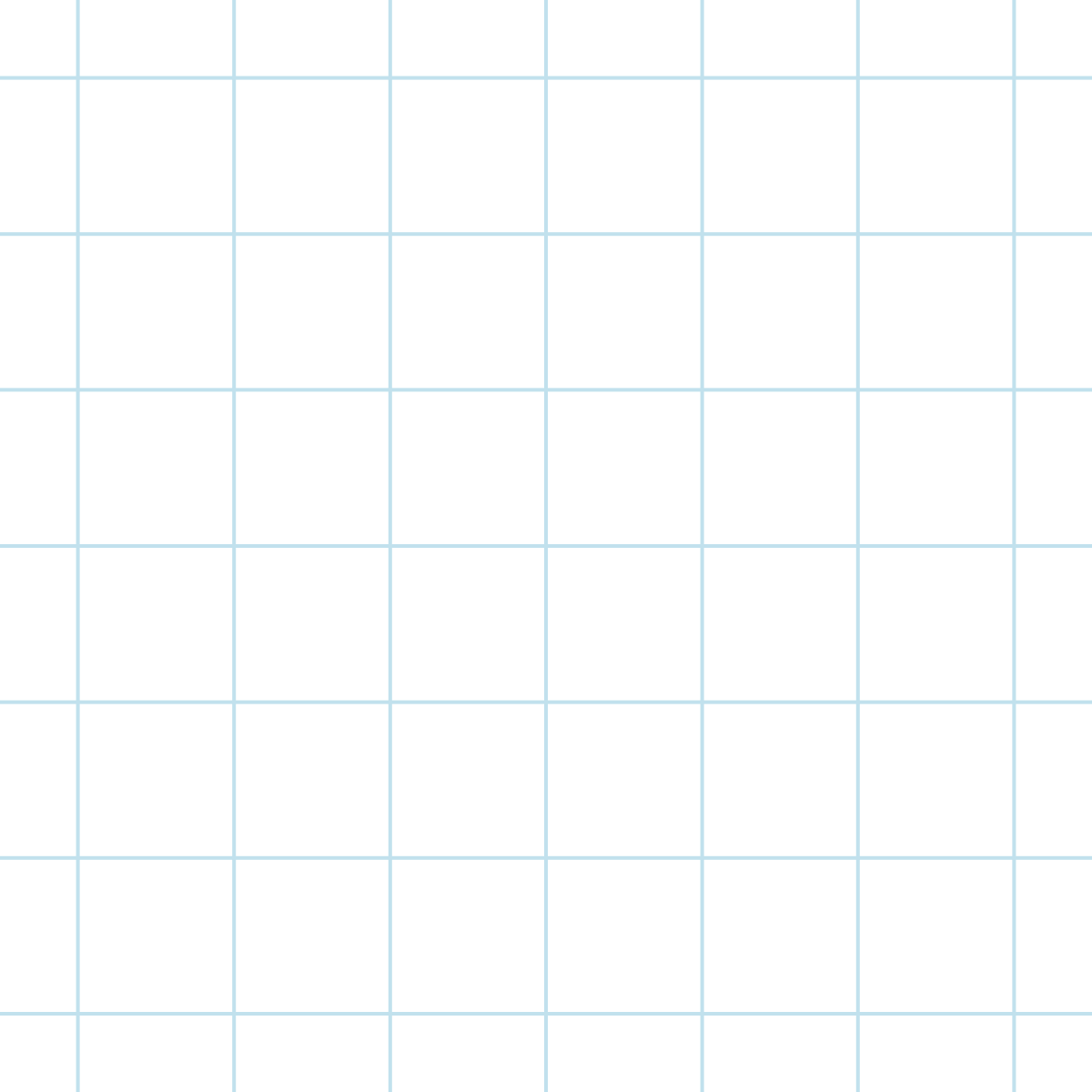 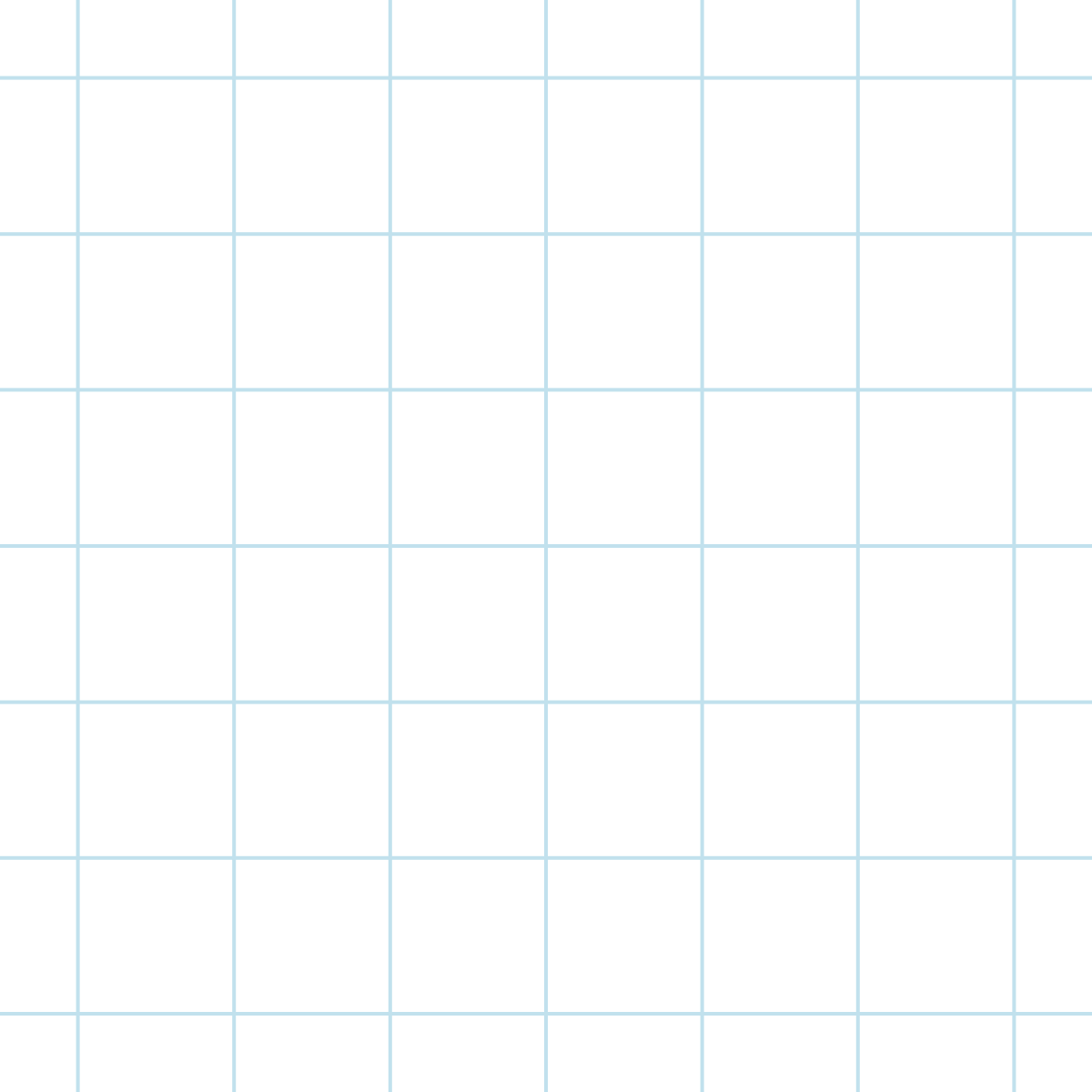 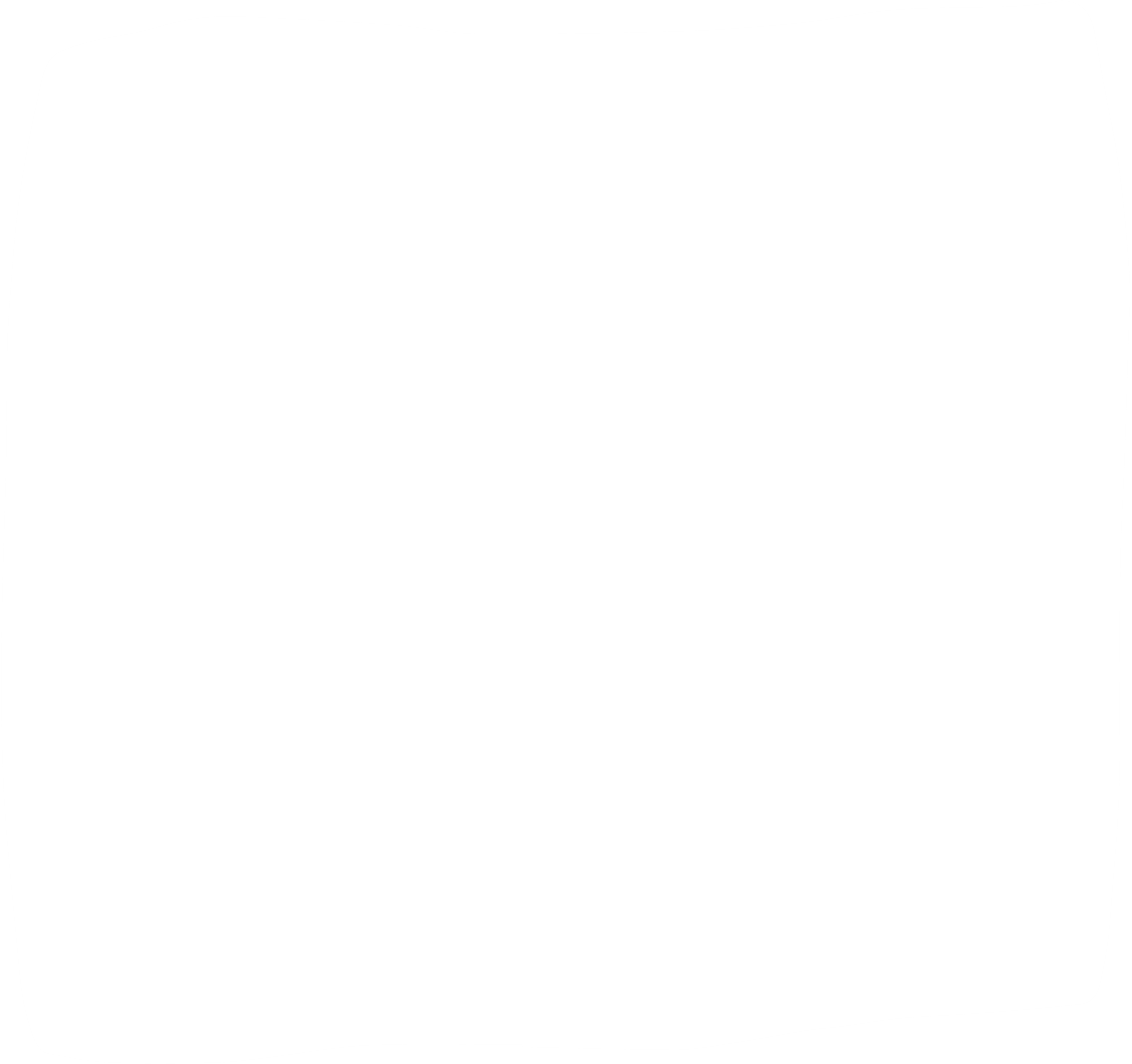 II. ÁP DỤNG VÀO TRƯỜNG HỢP BẰNG NHAU VỀ CẠNH HUYỀN VÀ CẠNH GÓC VUÔNG CỦA TAM GIÁC VUÔNG
HĐ2
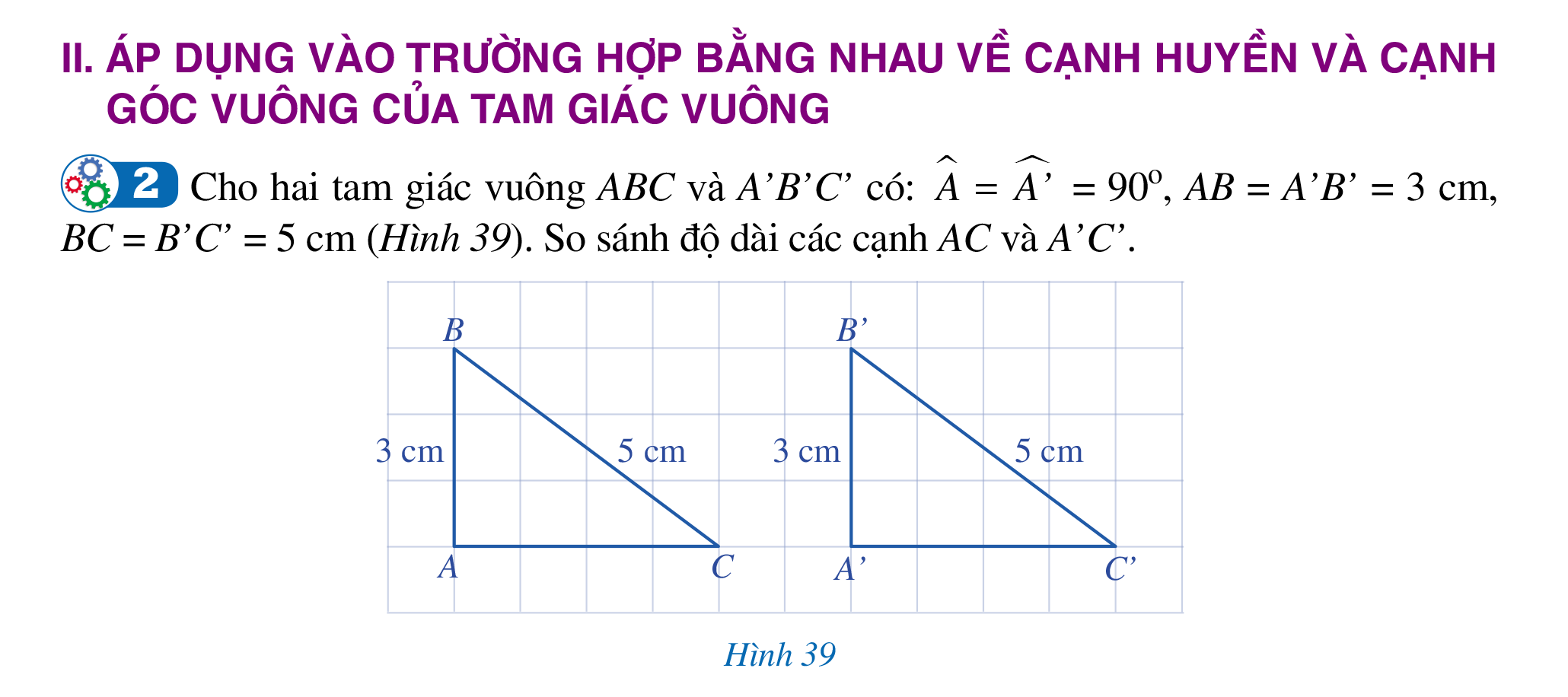 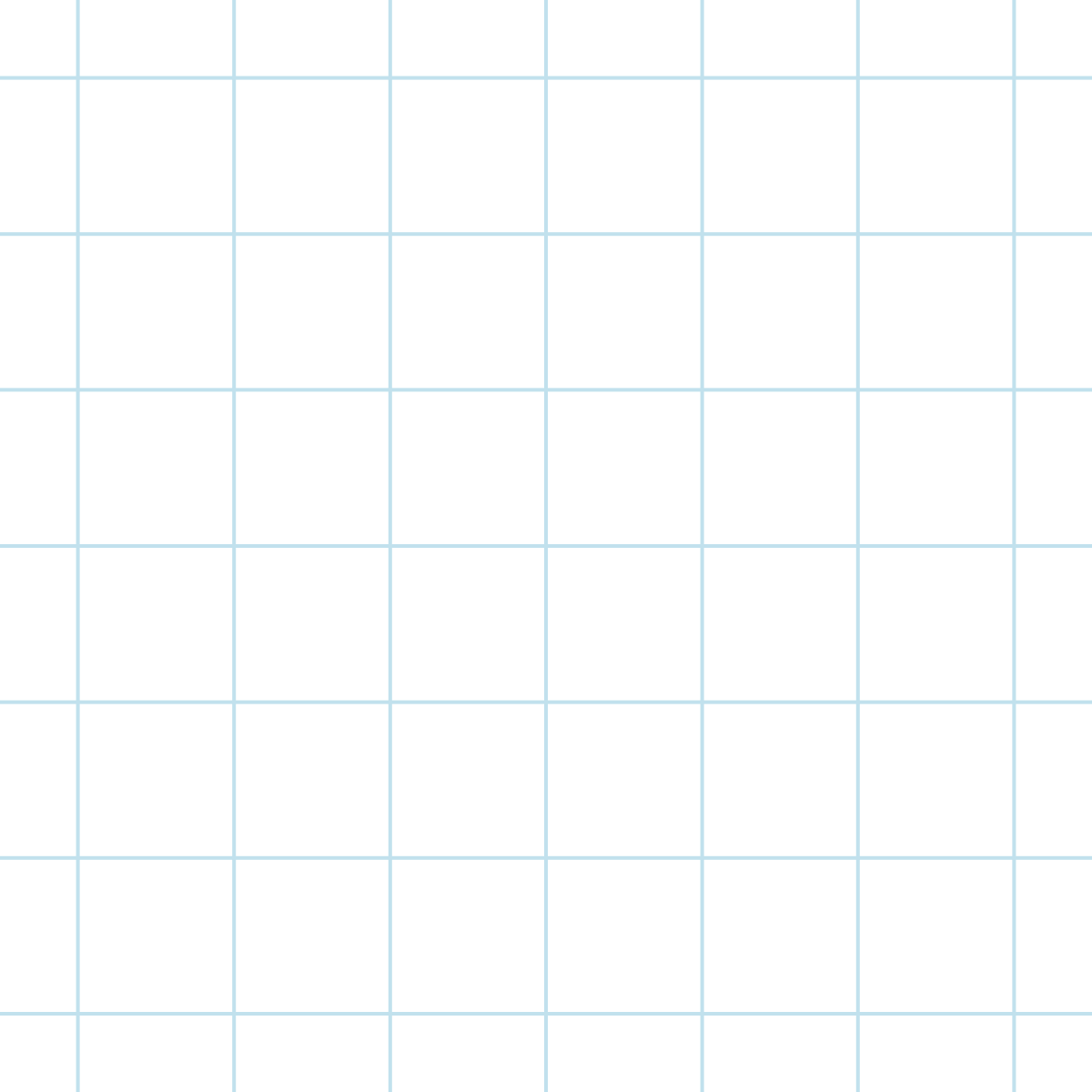 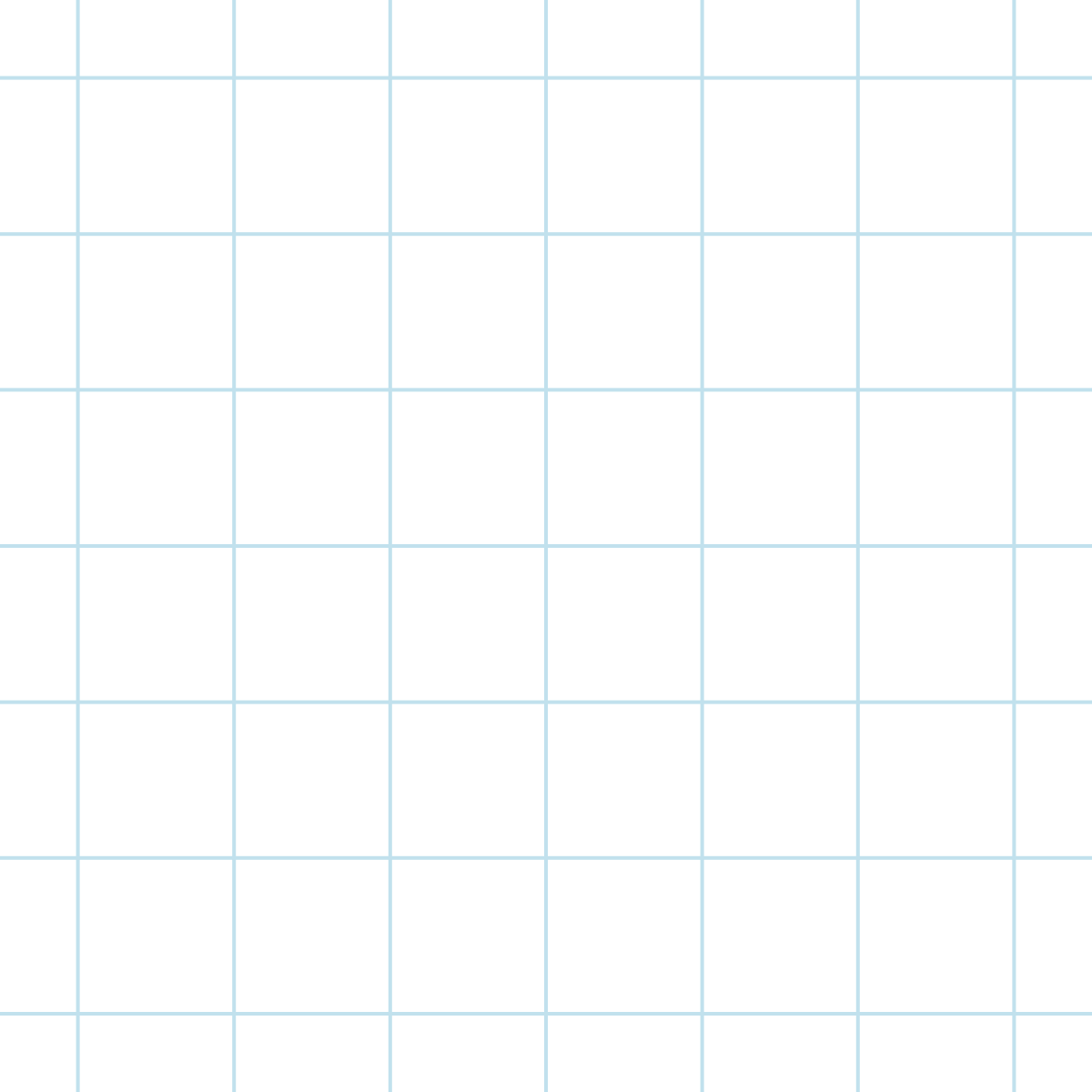 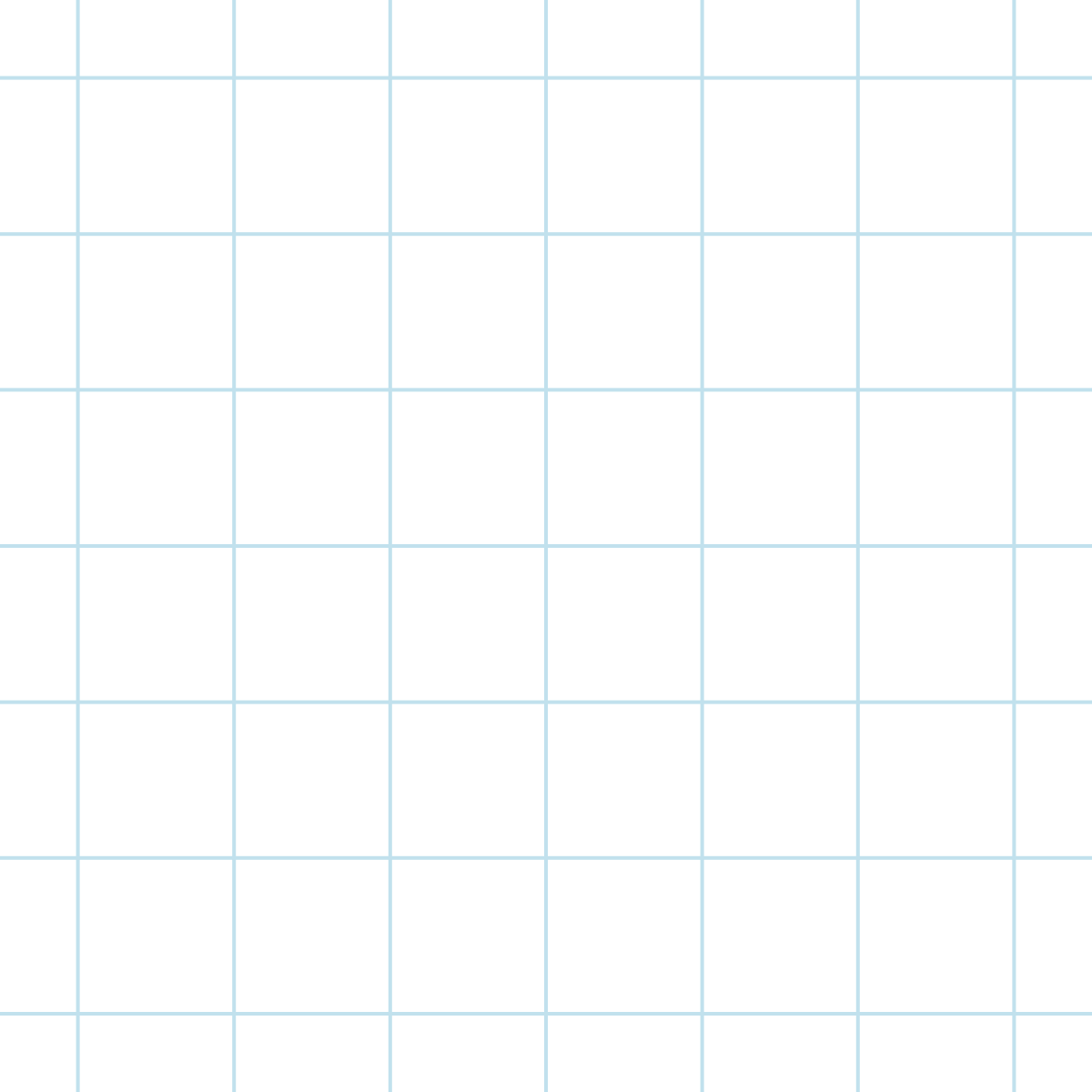 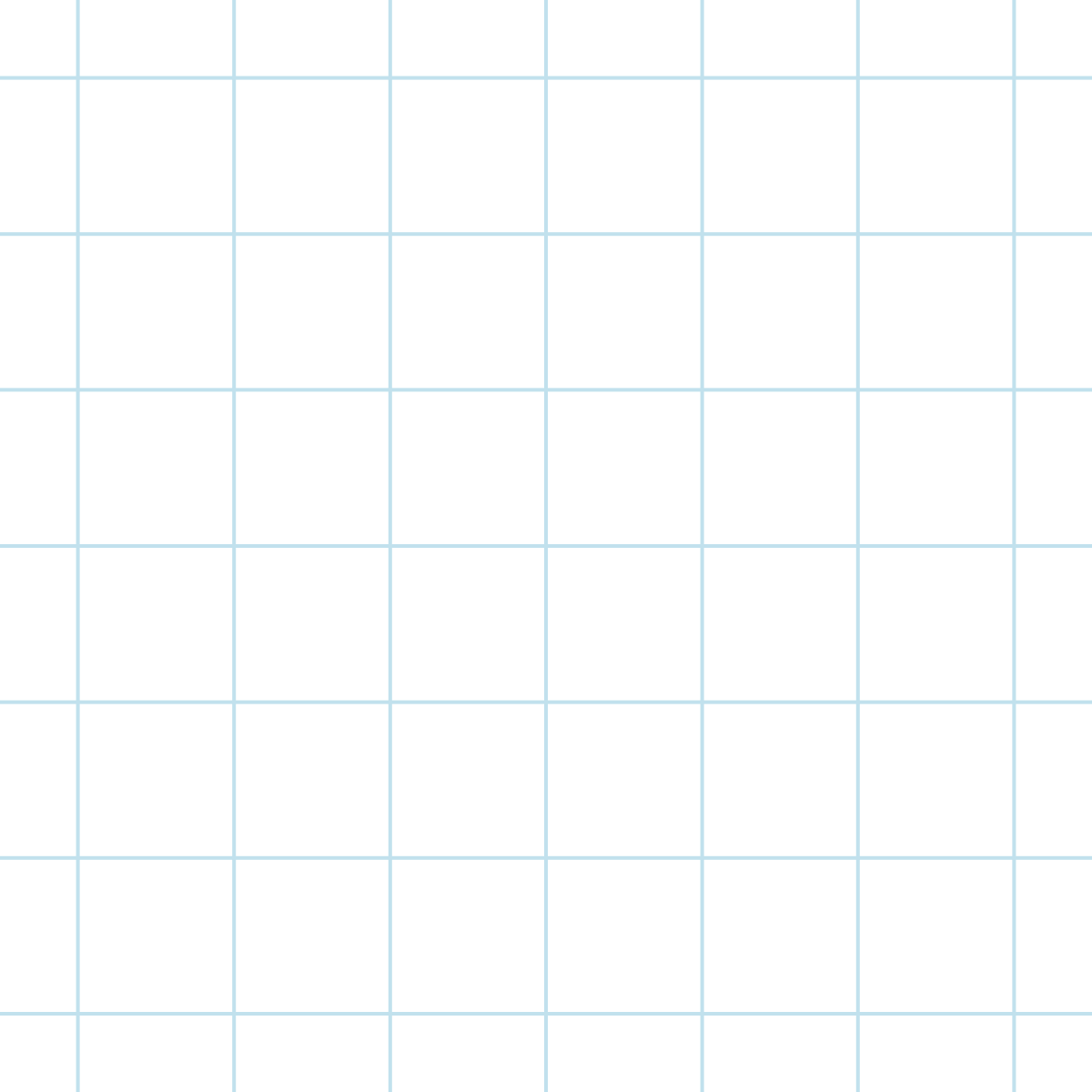 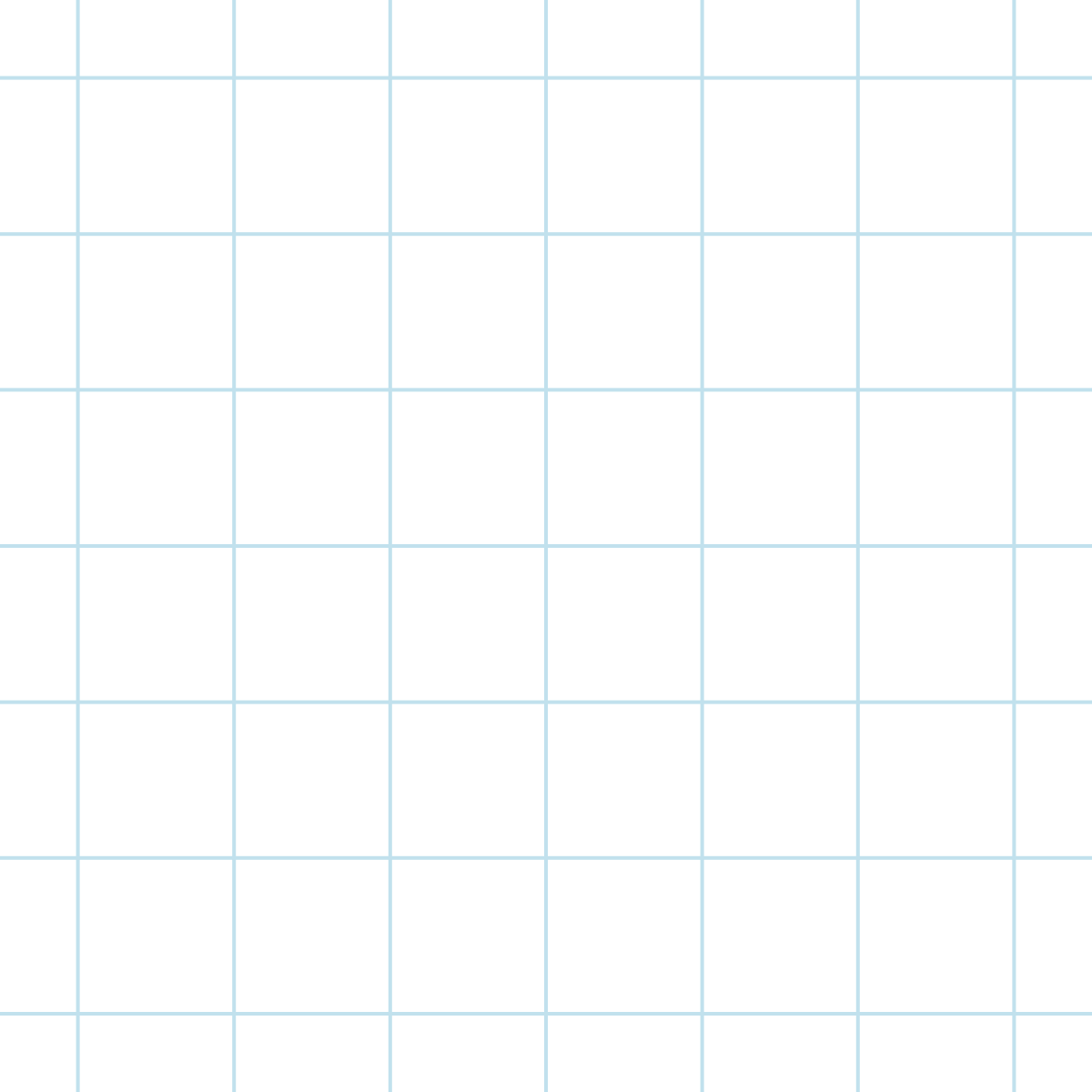 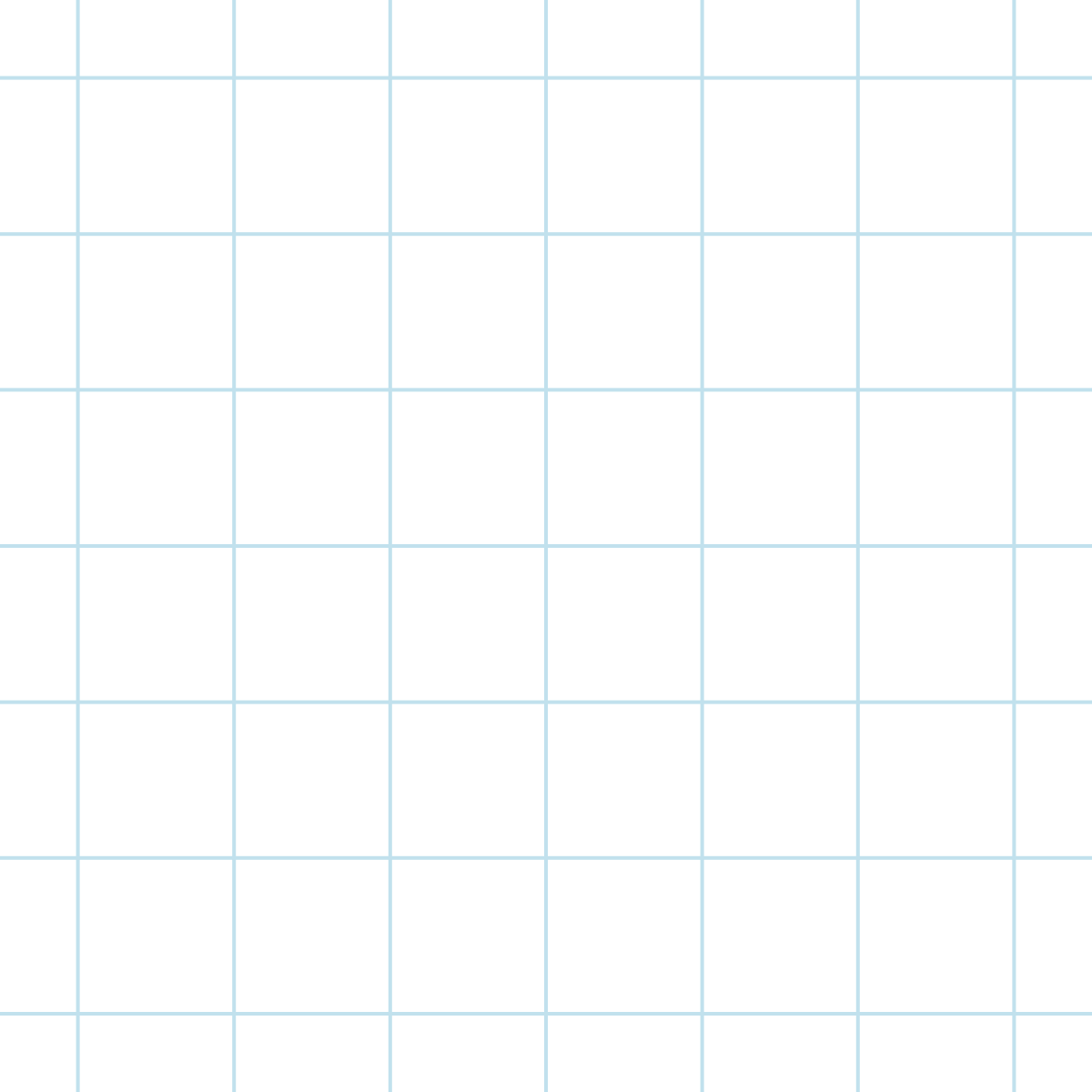 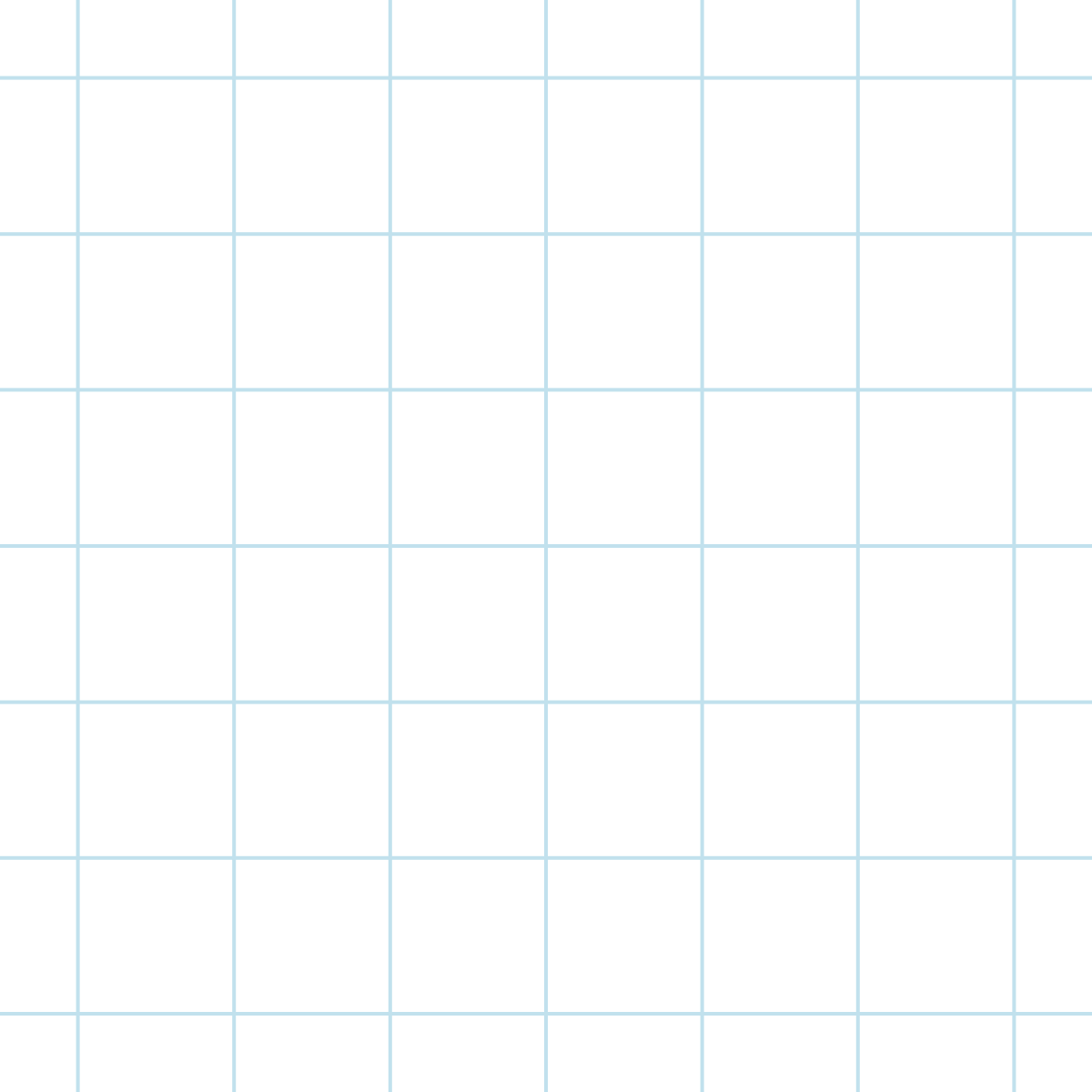 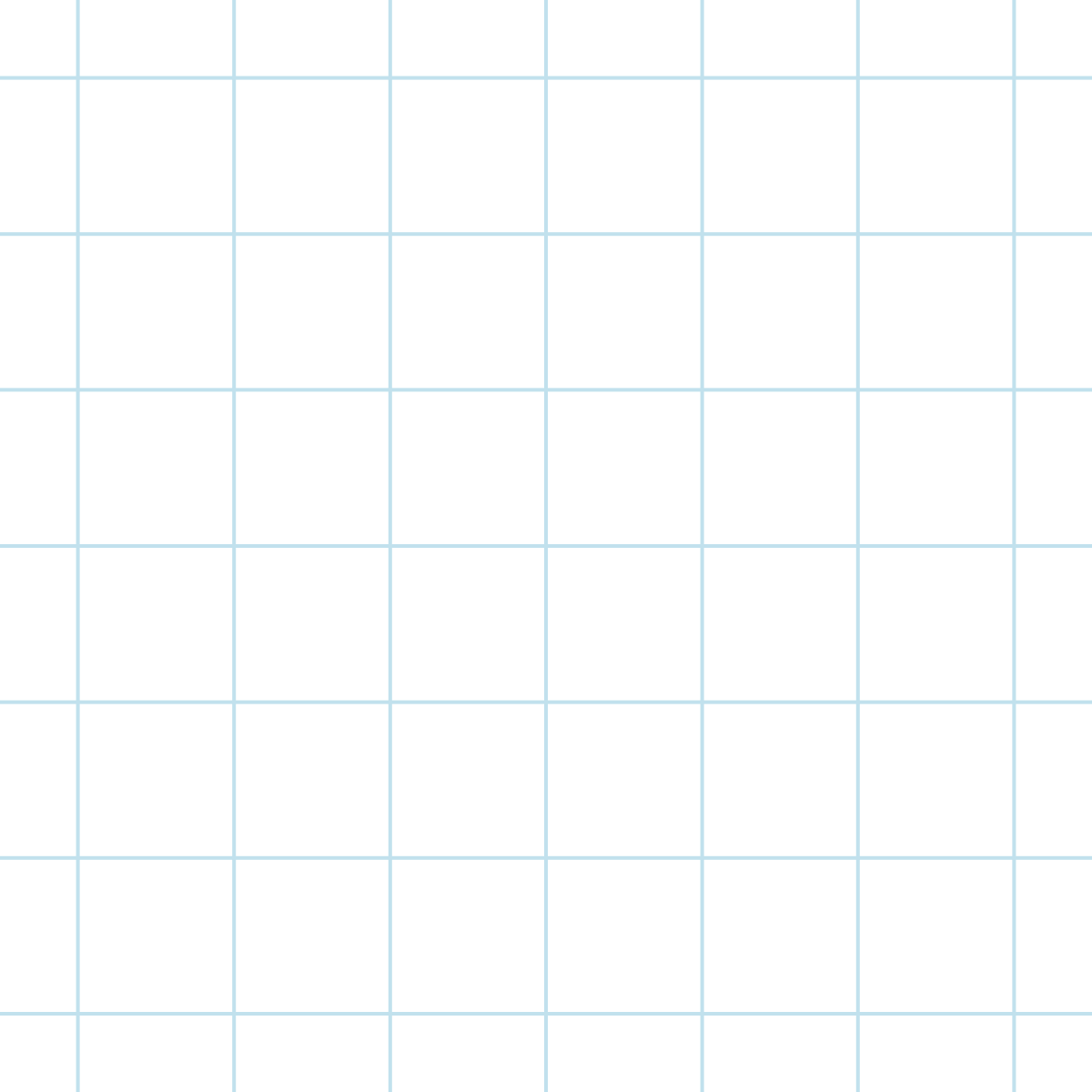 Kết luận 
Nếu cạnh huyền và một cạnh góc vuông của tam giác vuông này bằng cạnh huyền và một cạnh góc vuông của tam giác vuông kia thì hai tam giác vuông đó bằng nhau.
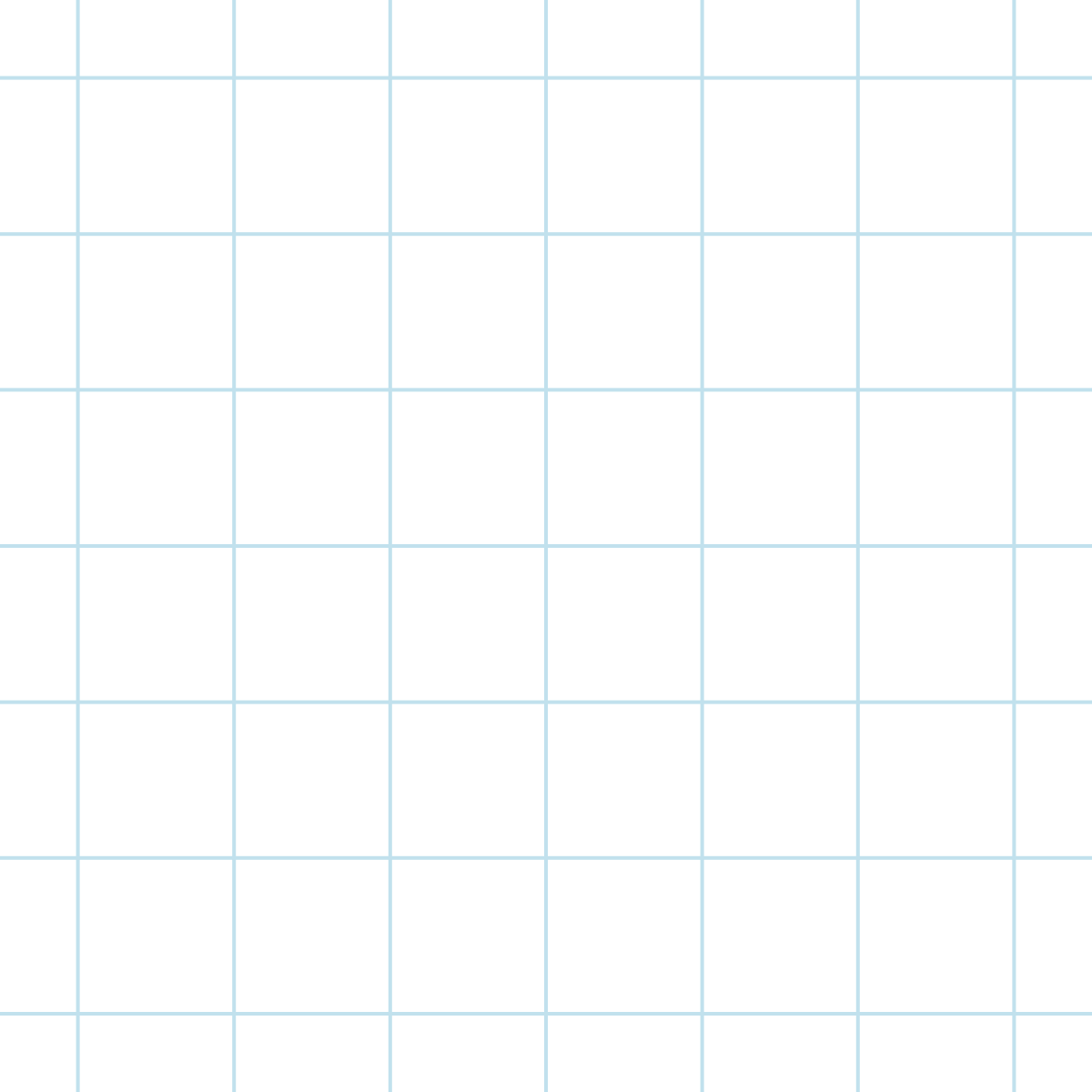 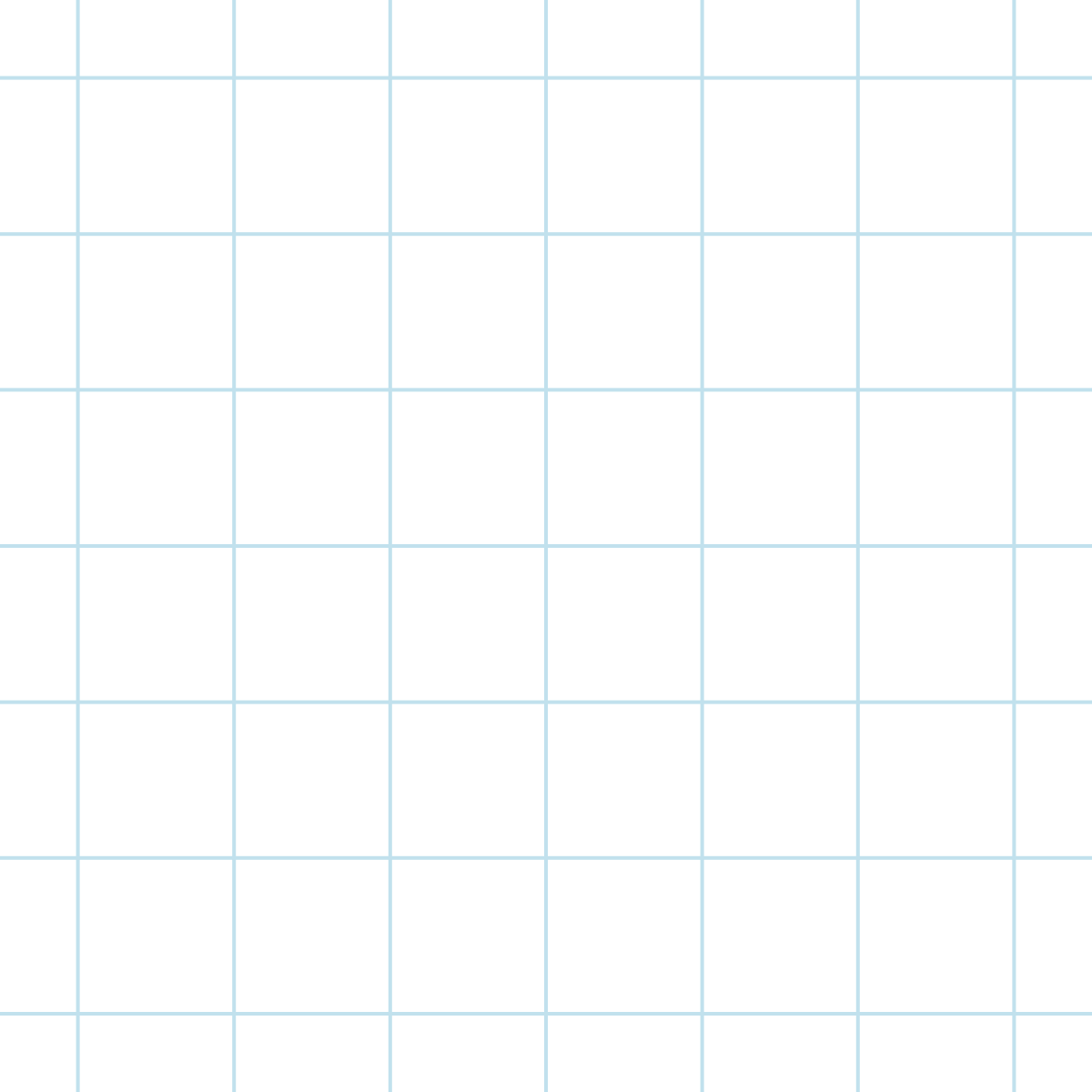 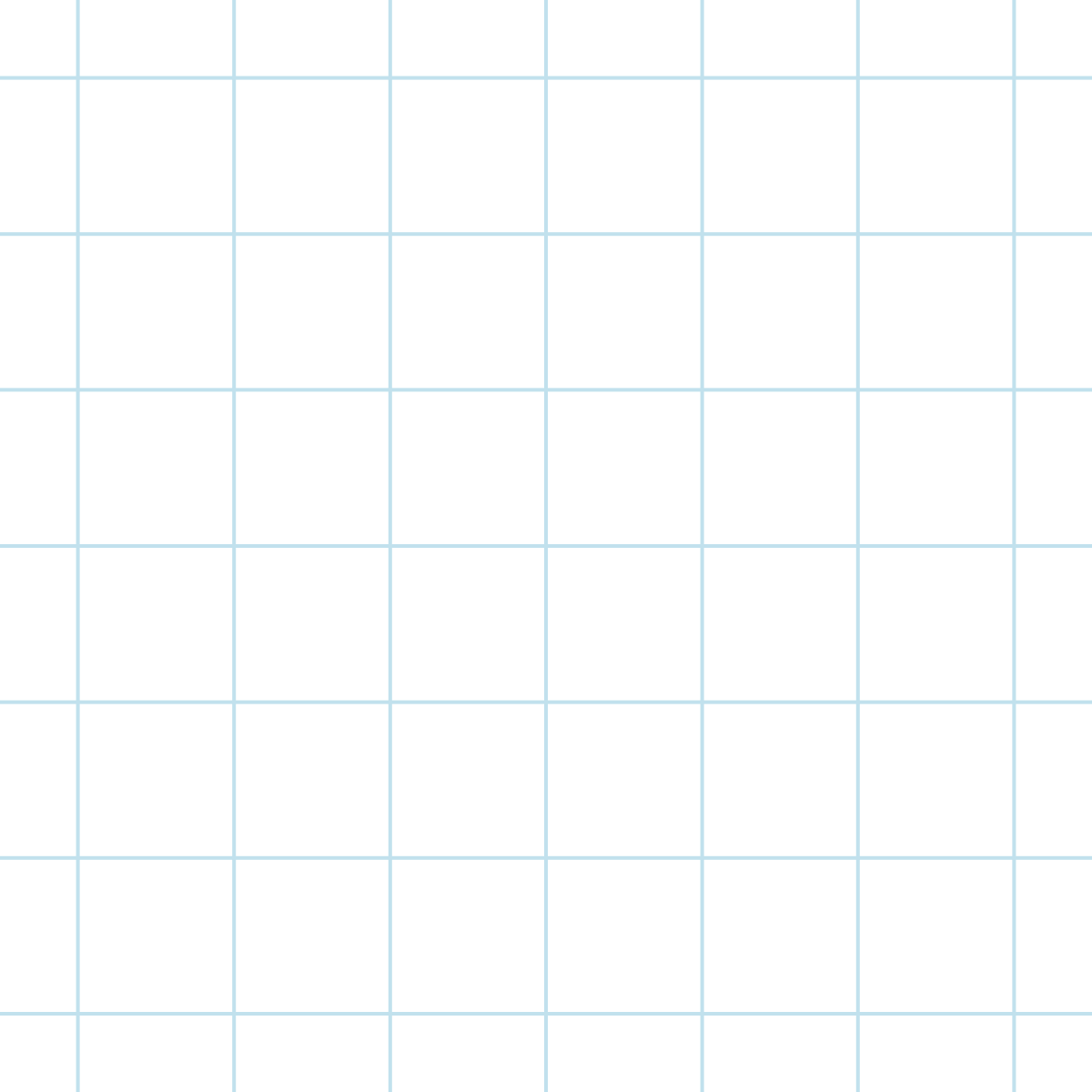 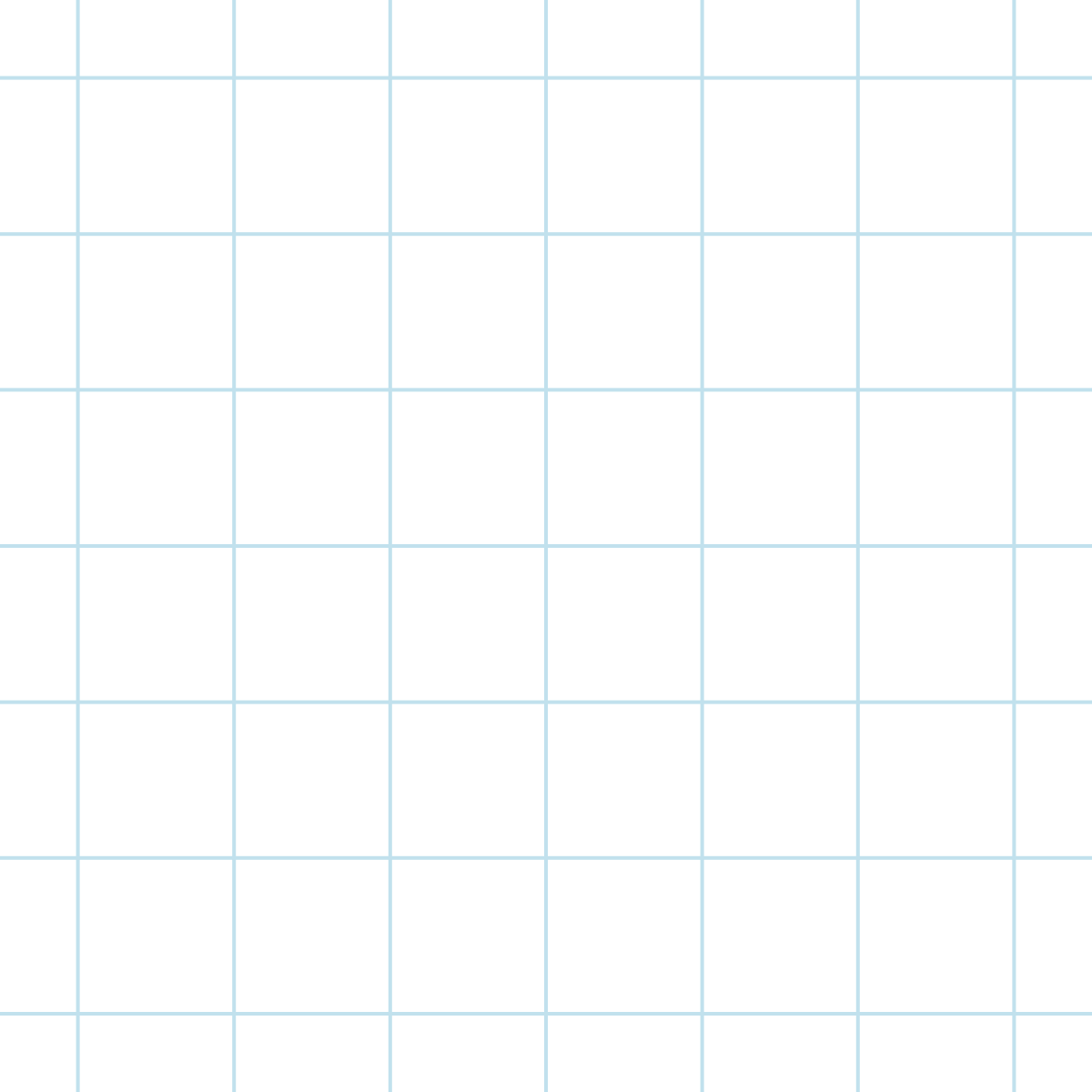 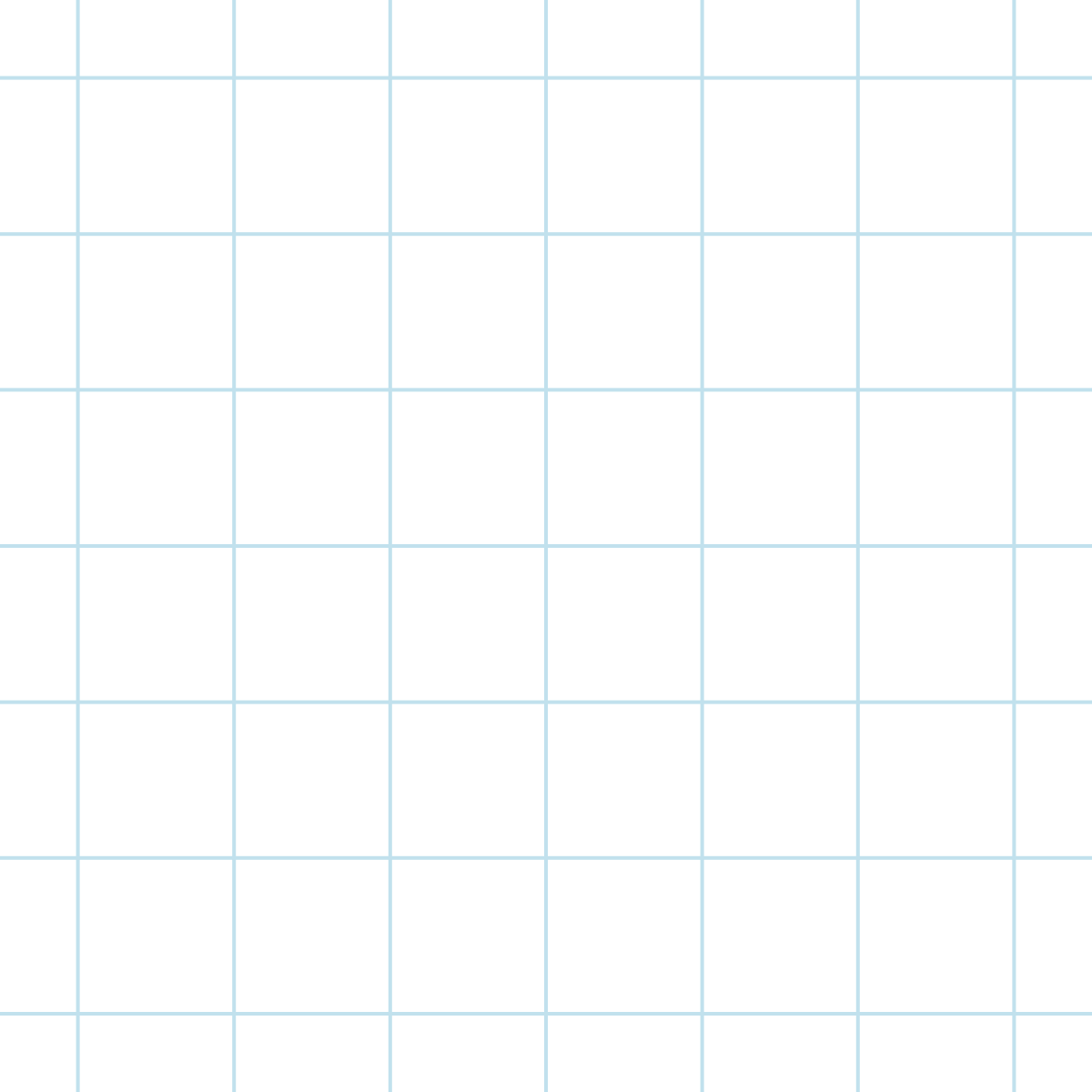 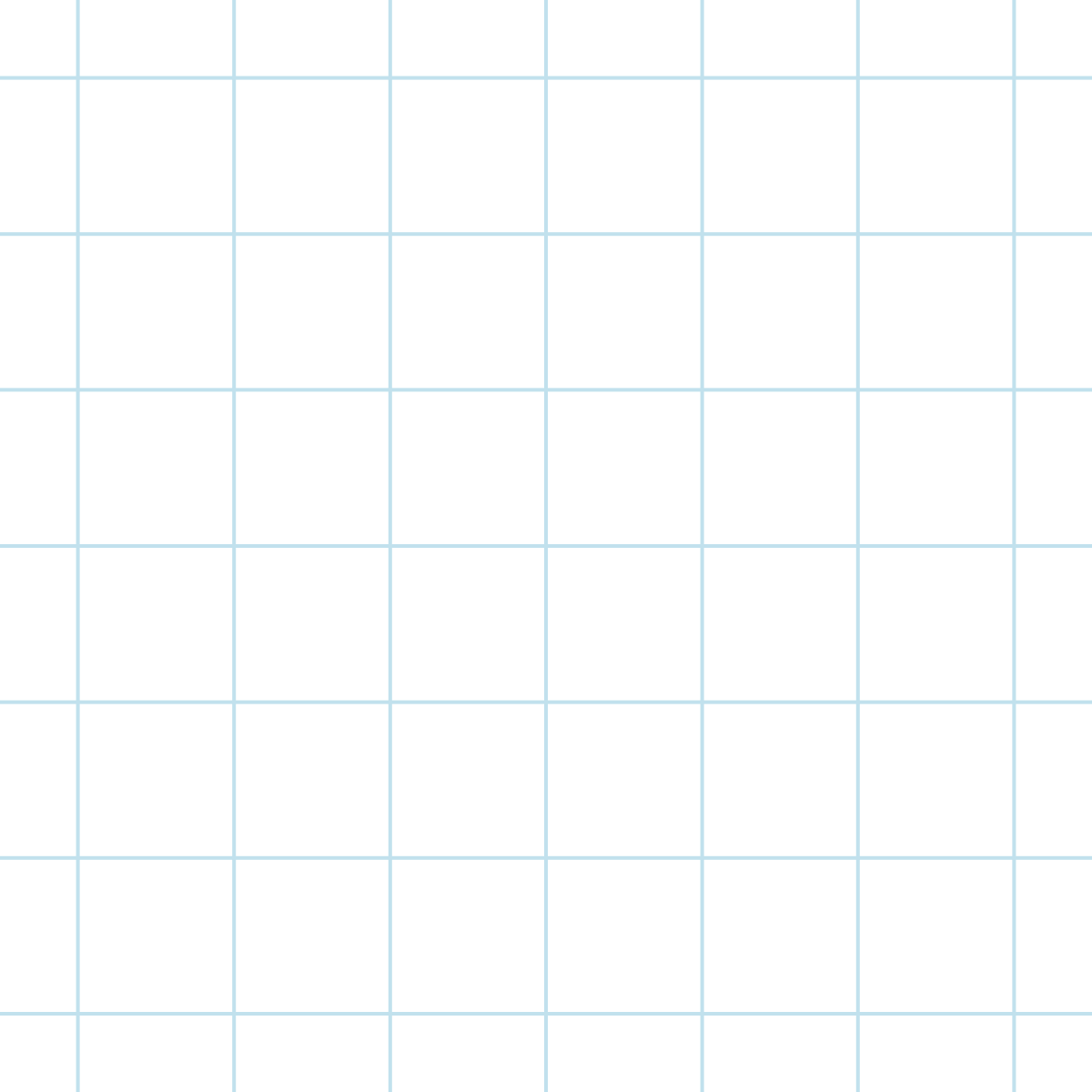 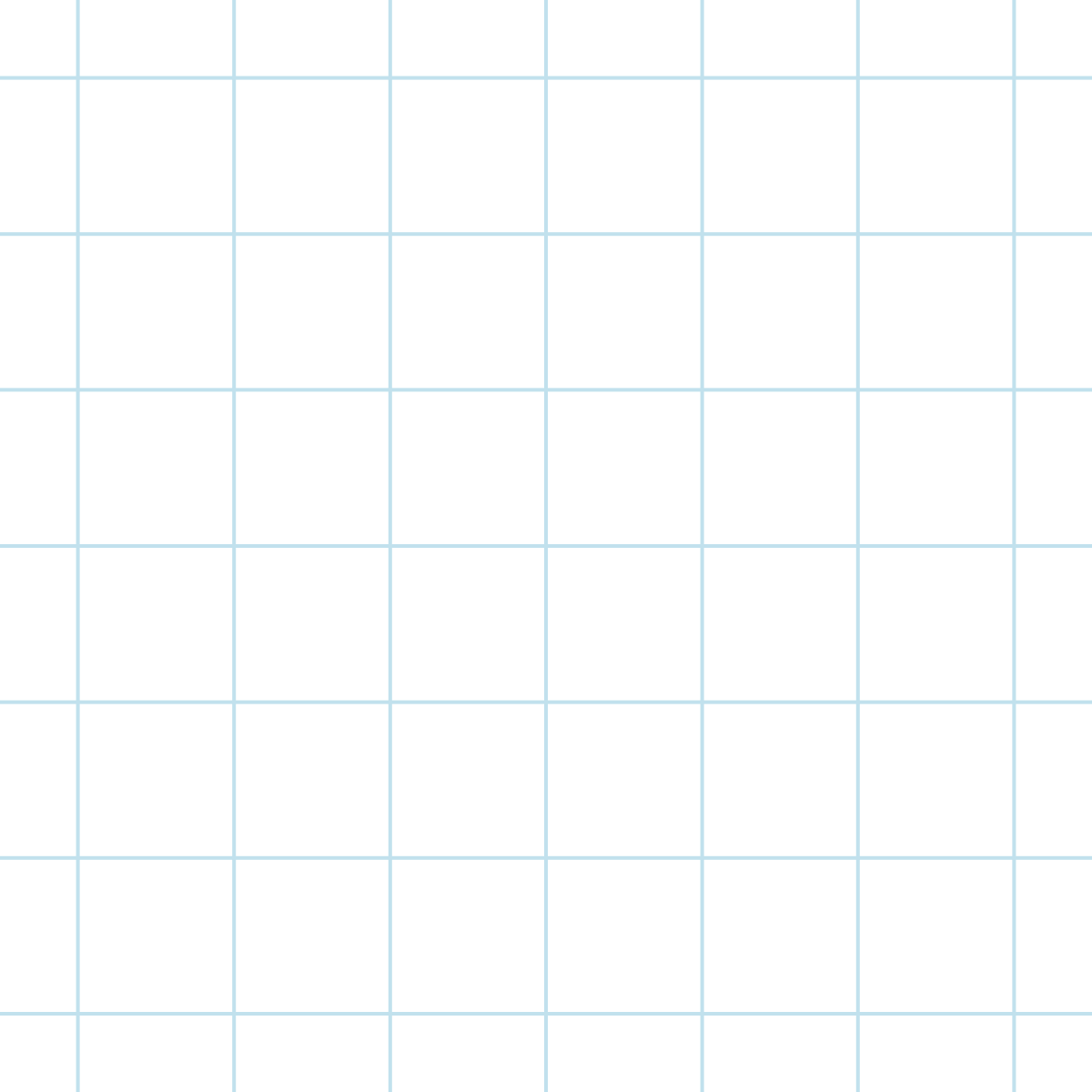 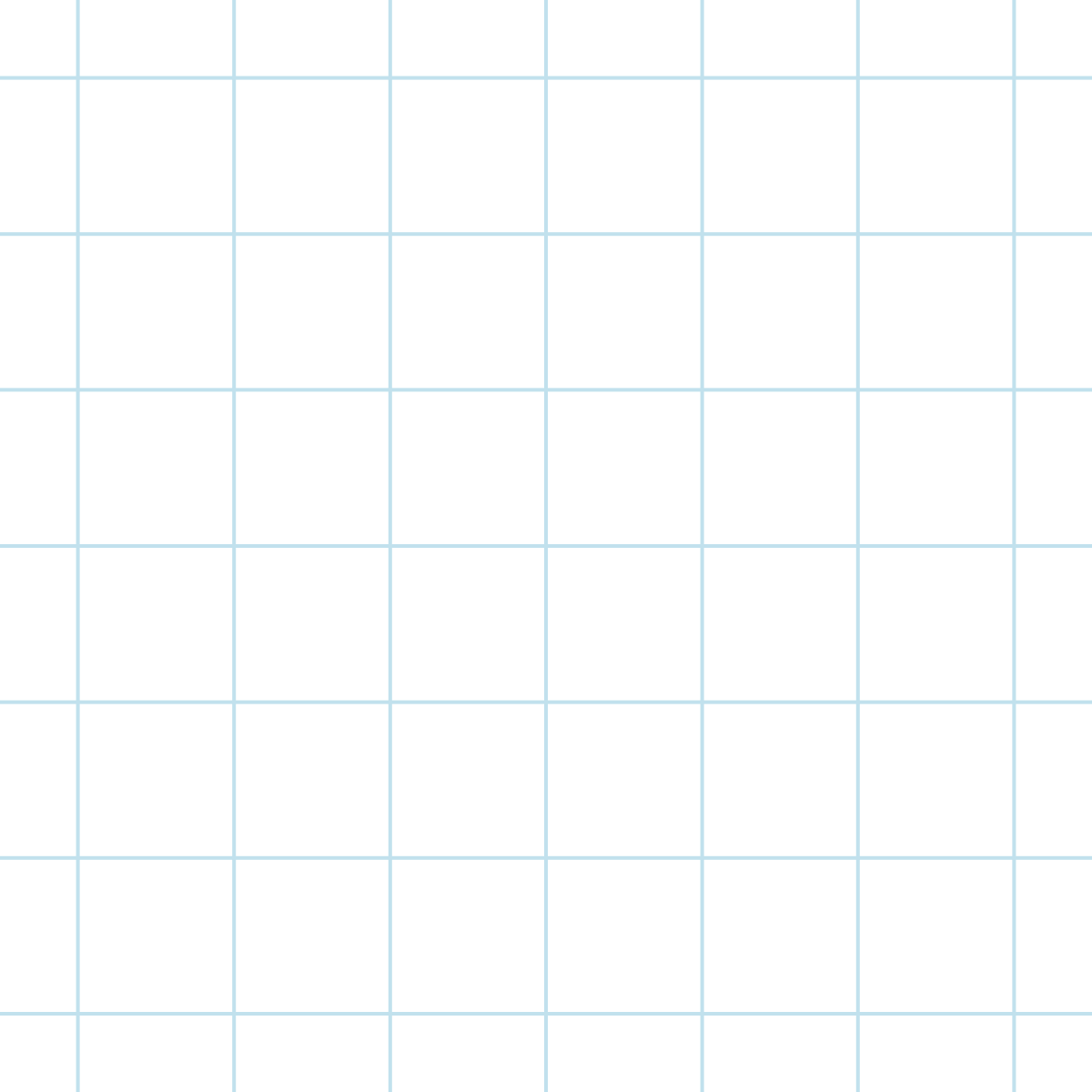 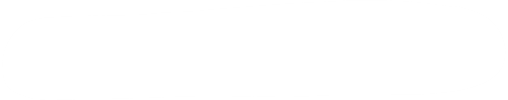 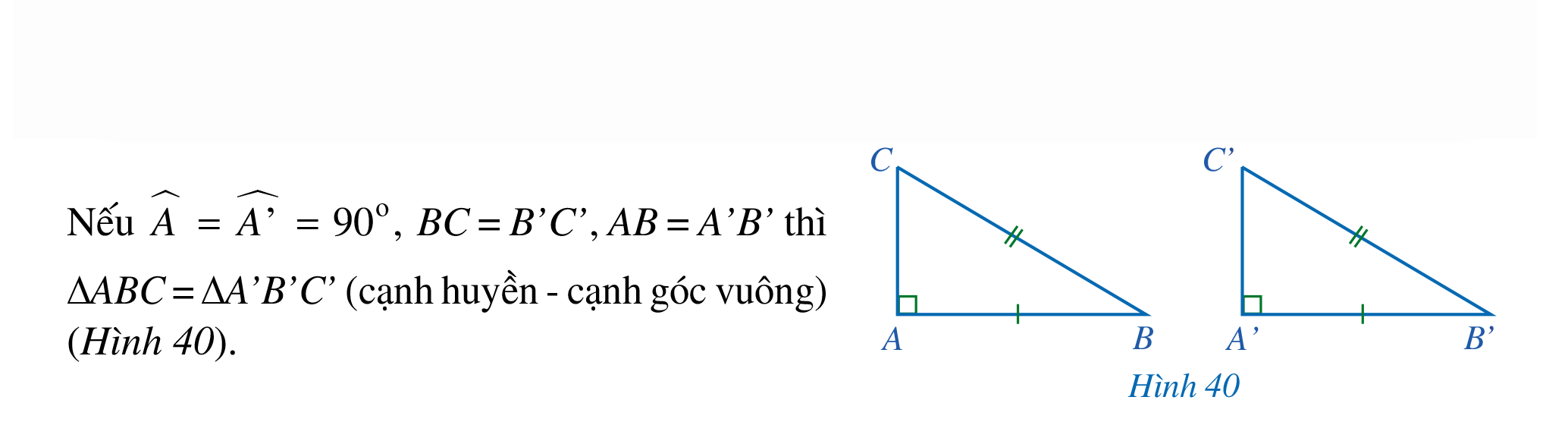 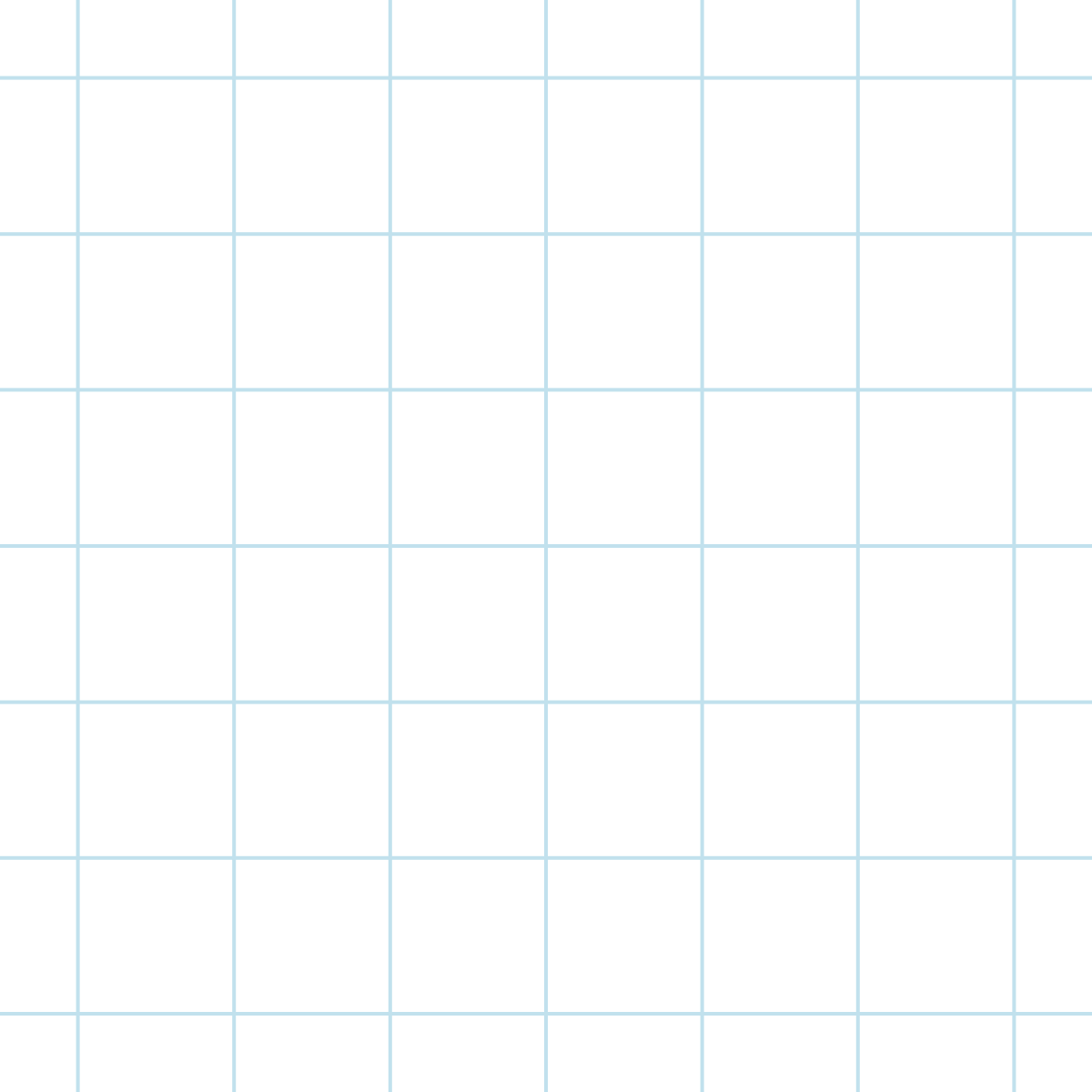 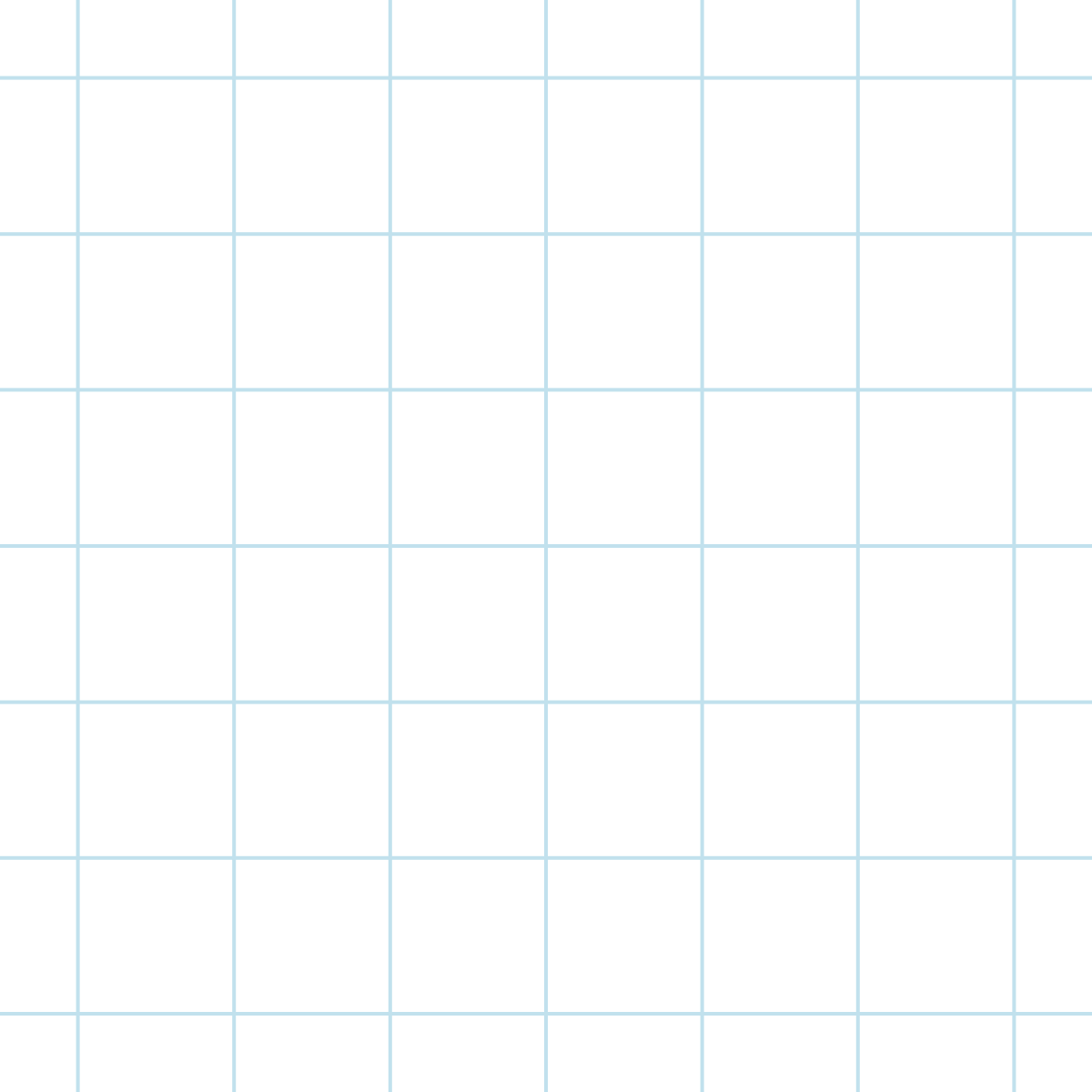 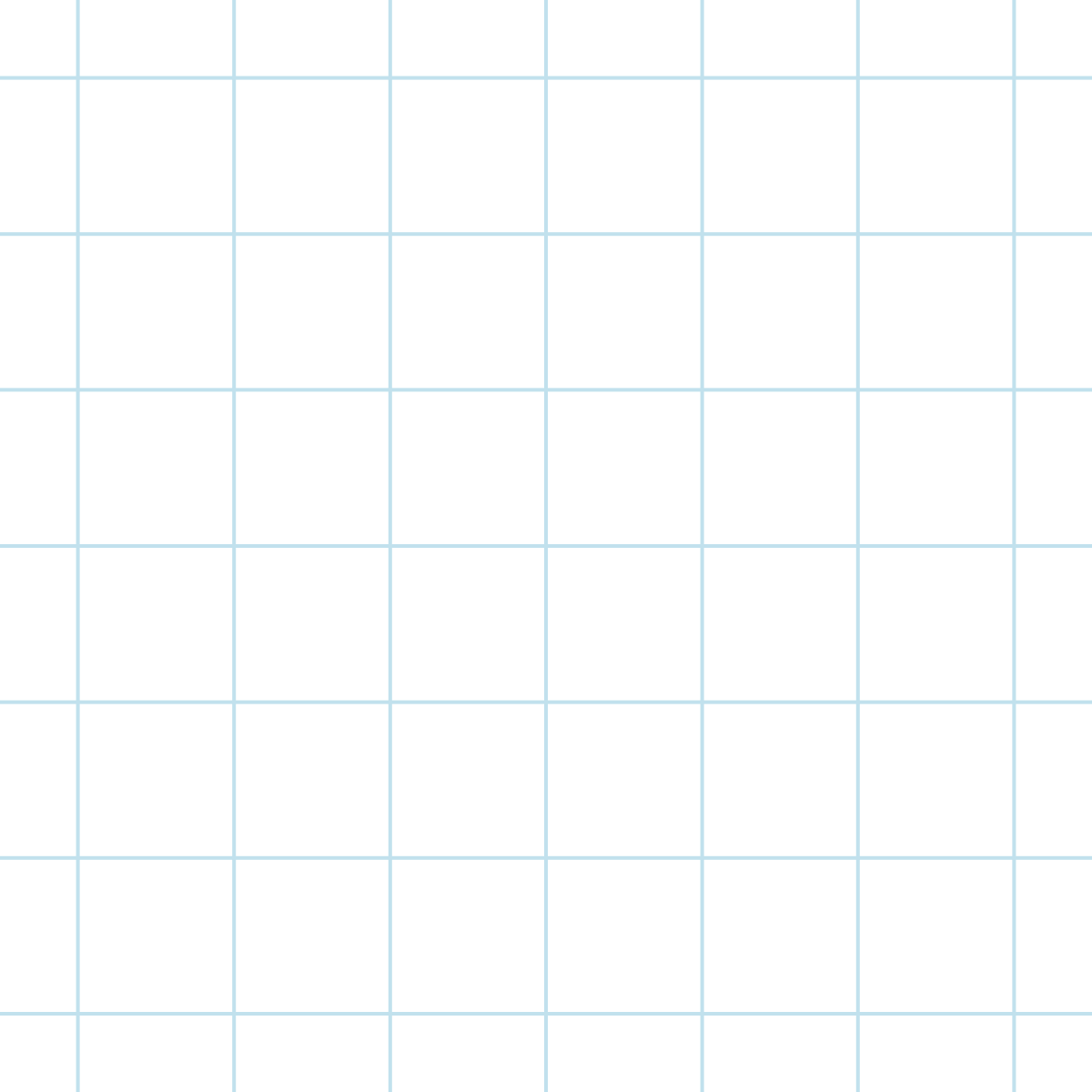 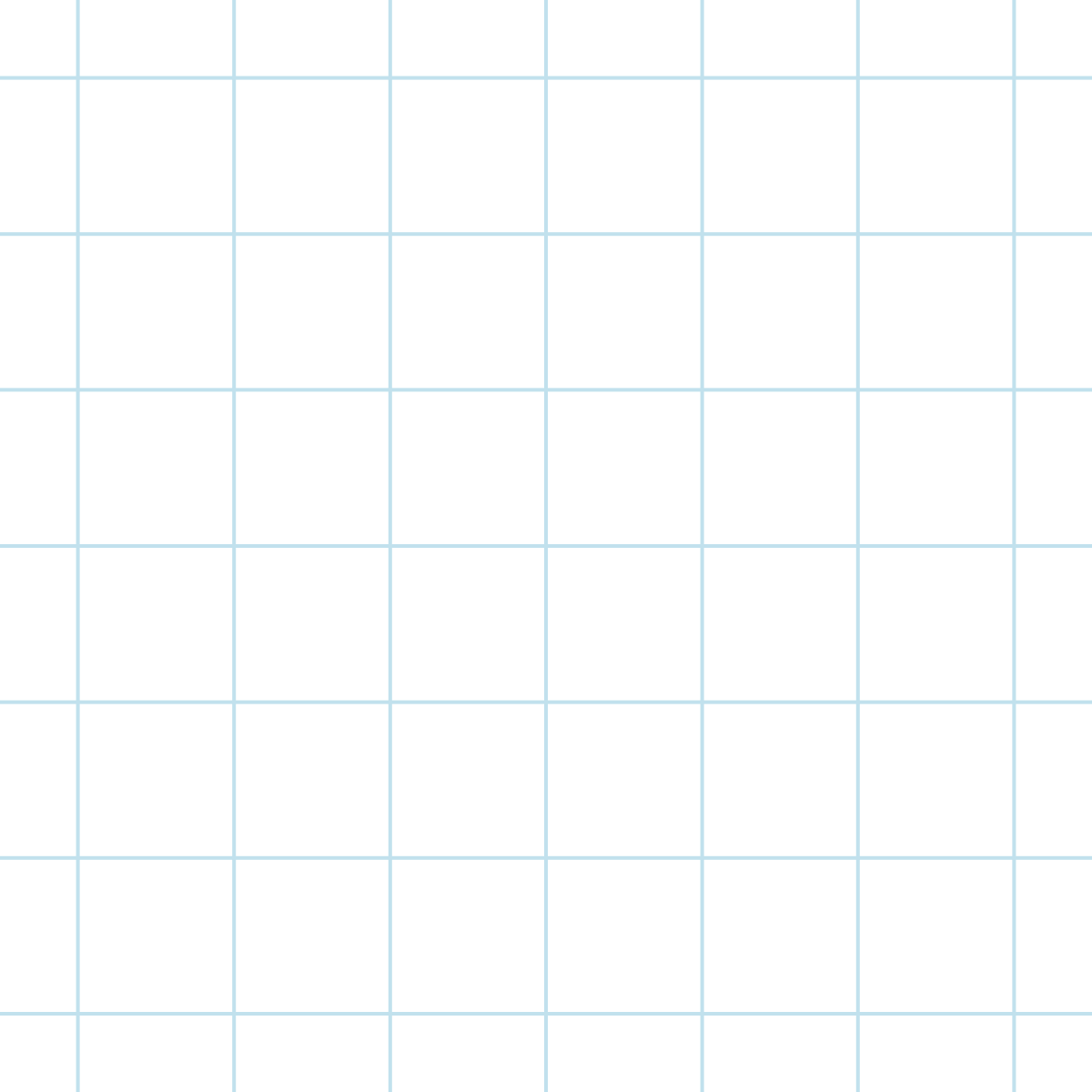 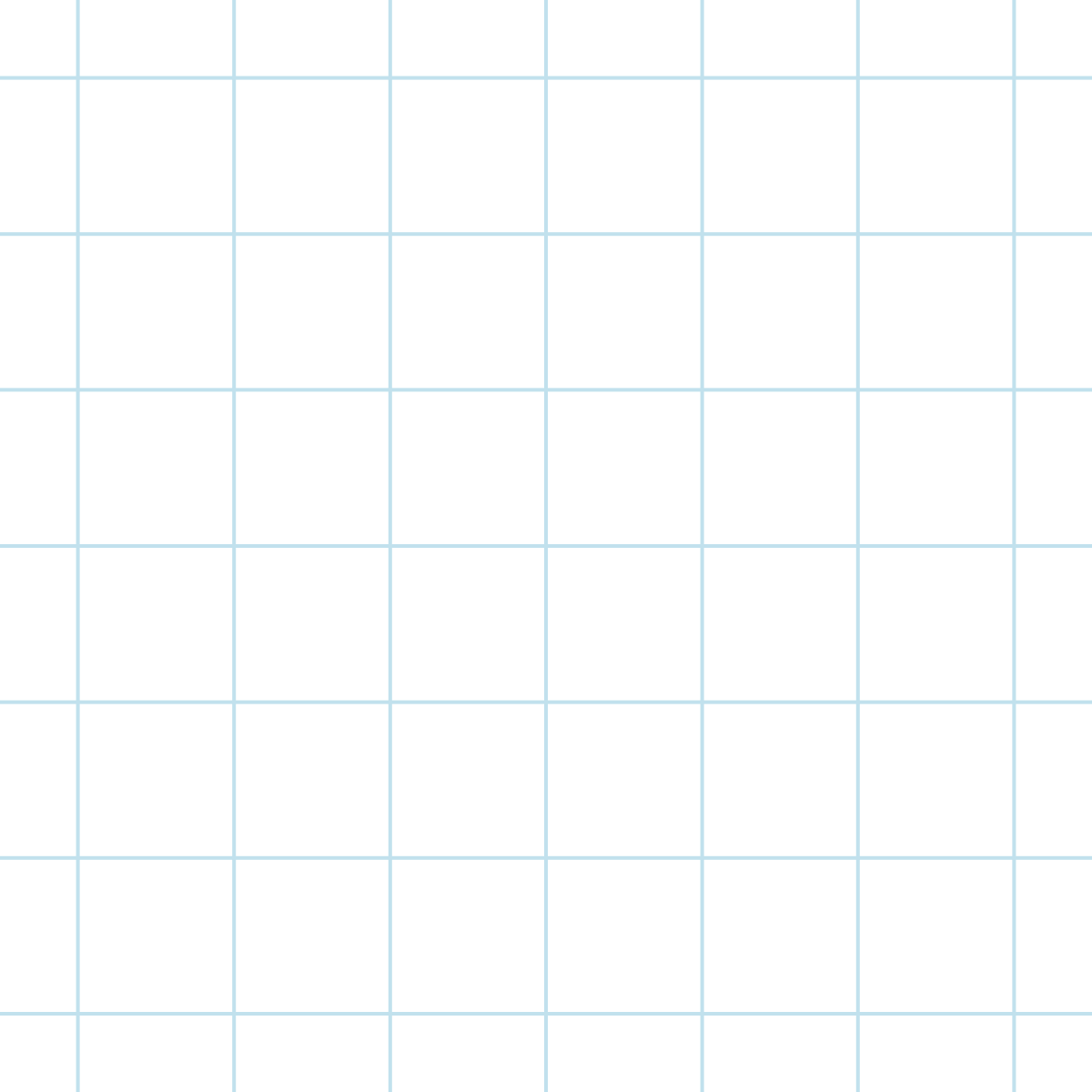 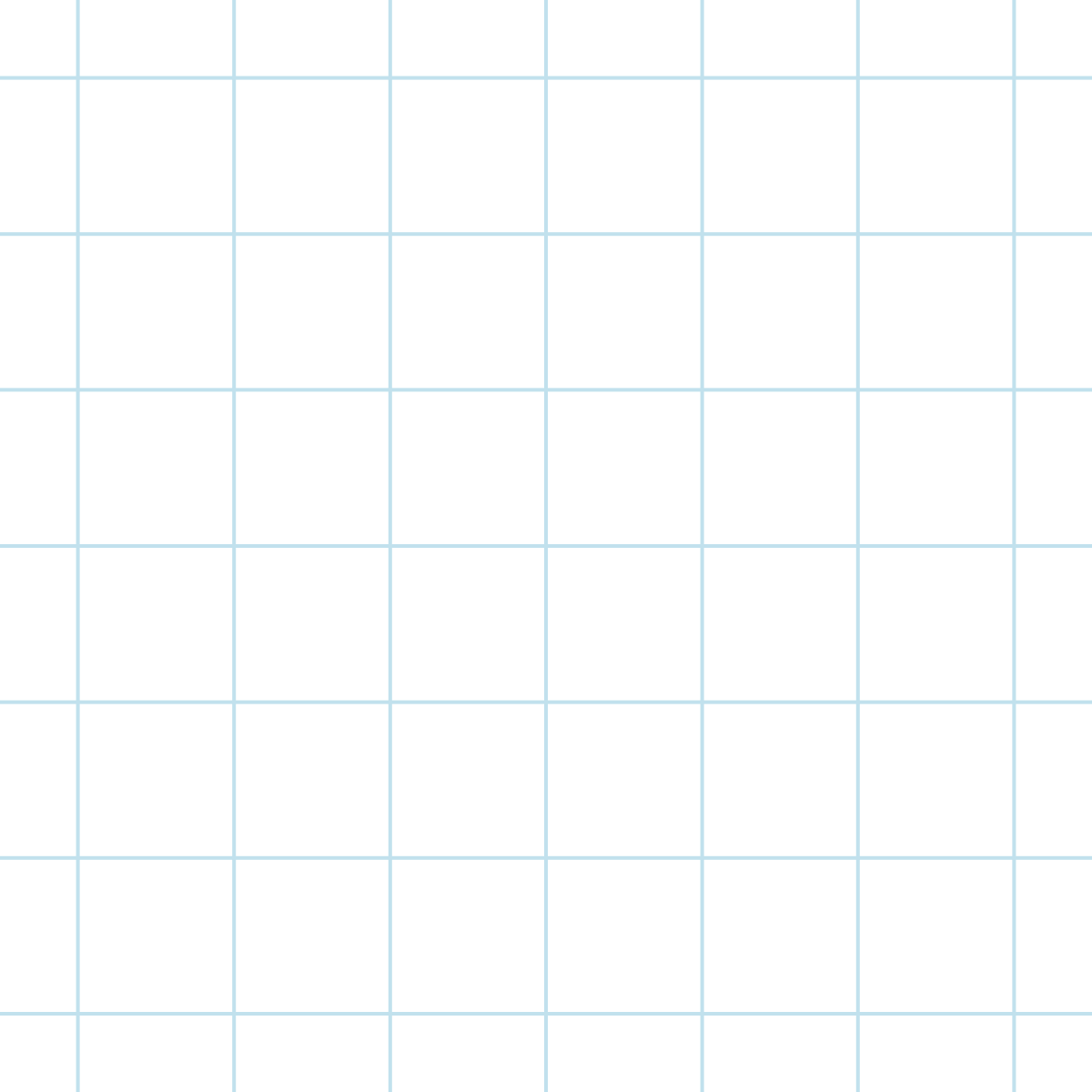 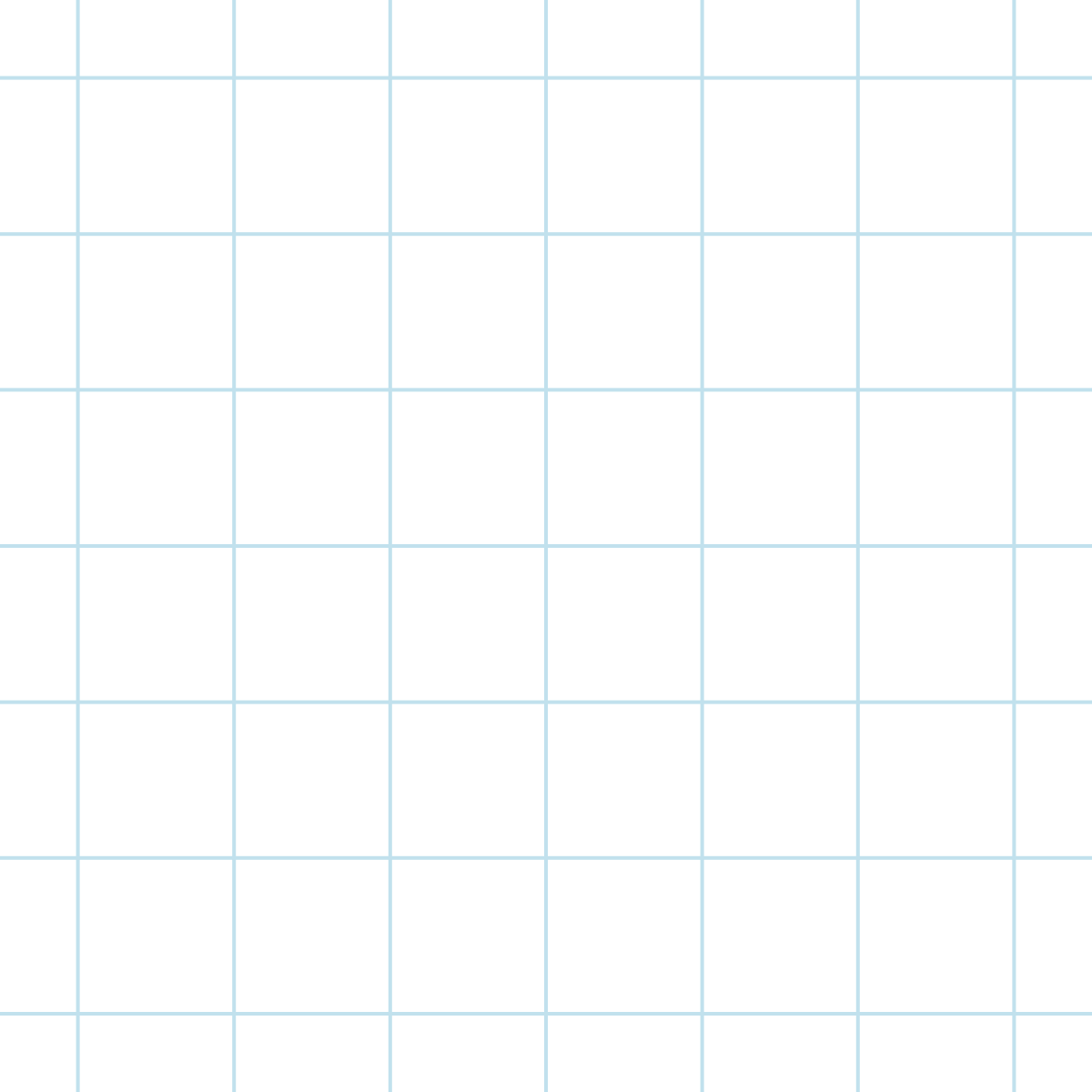 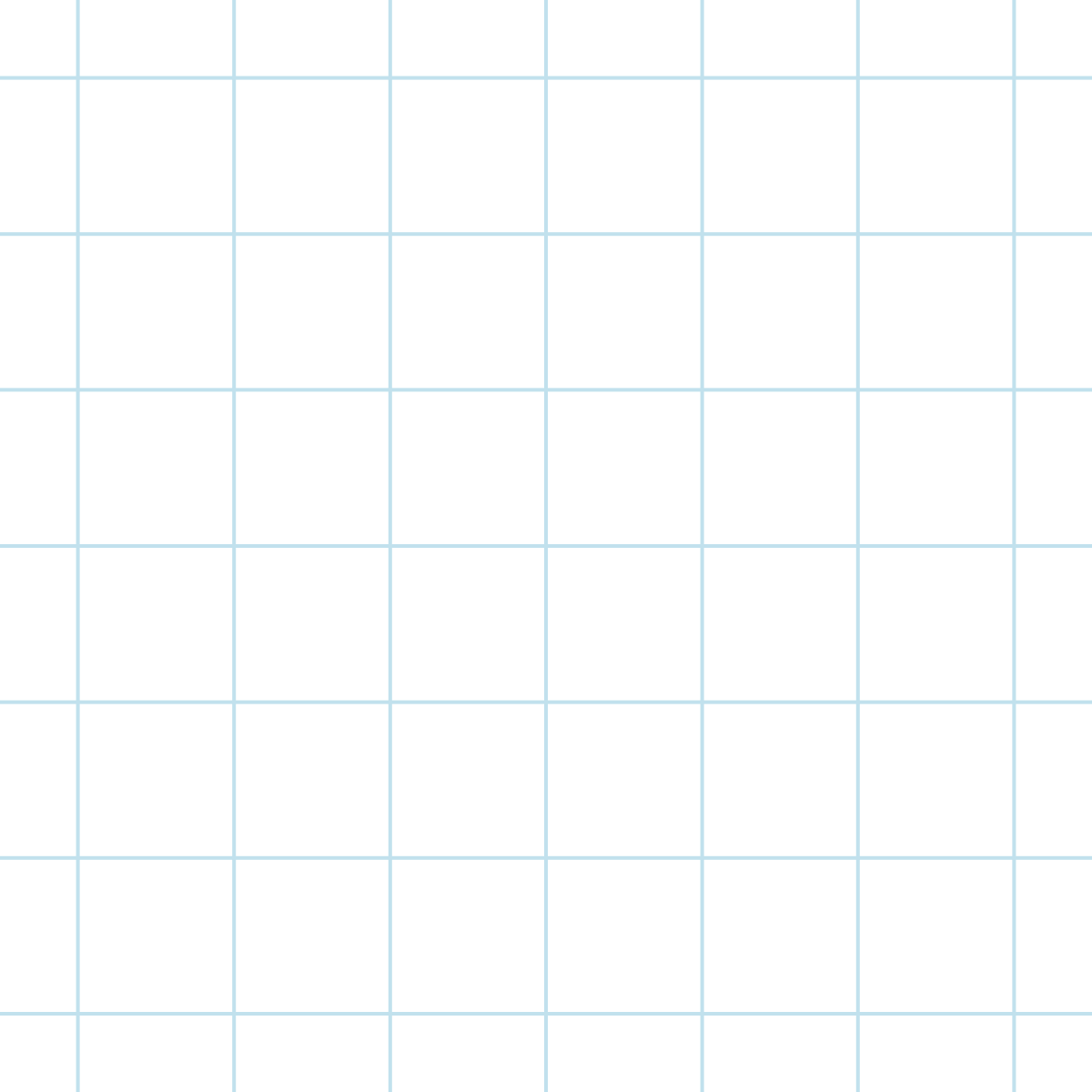 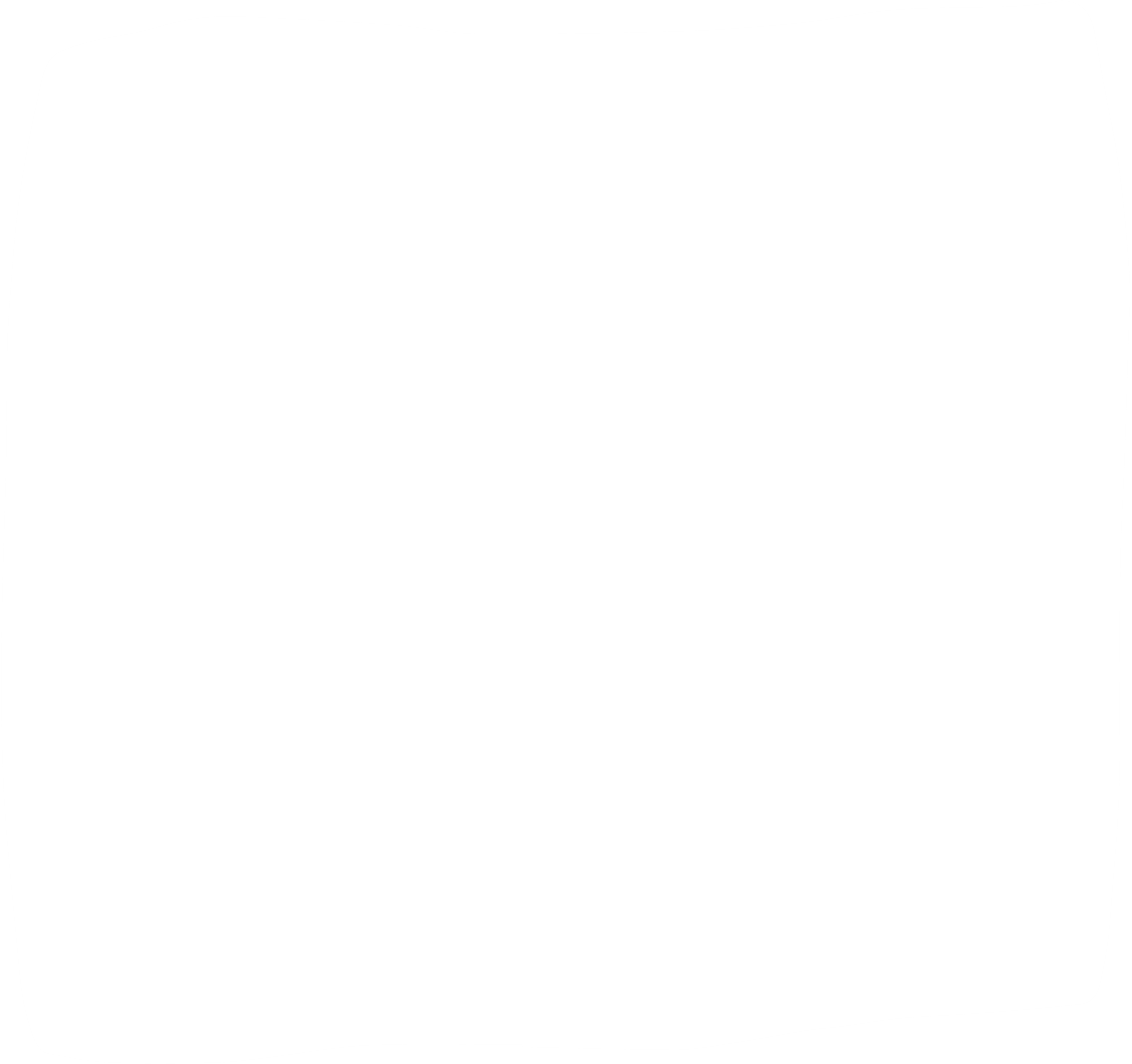 Ví dụ 3
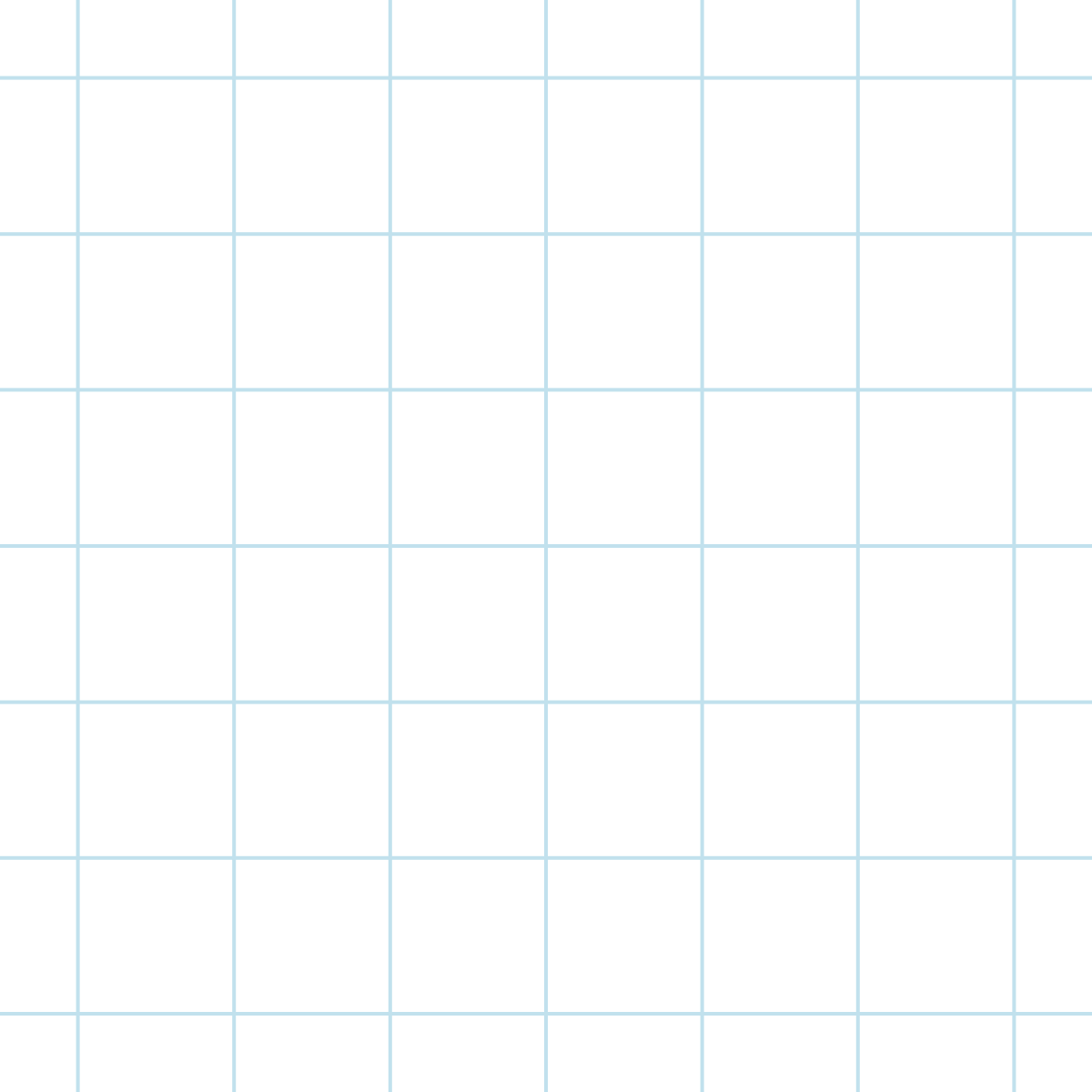 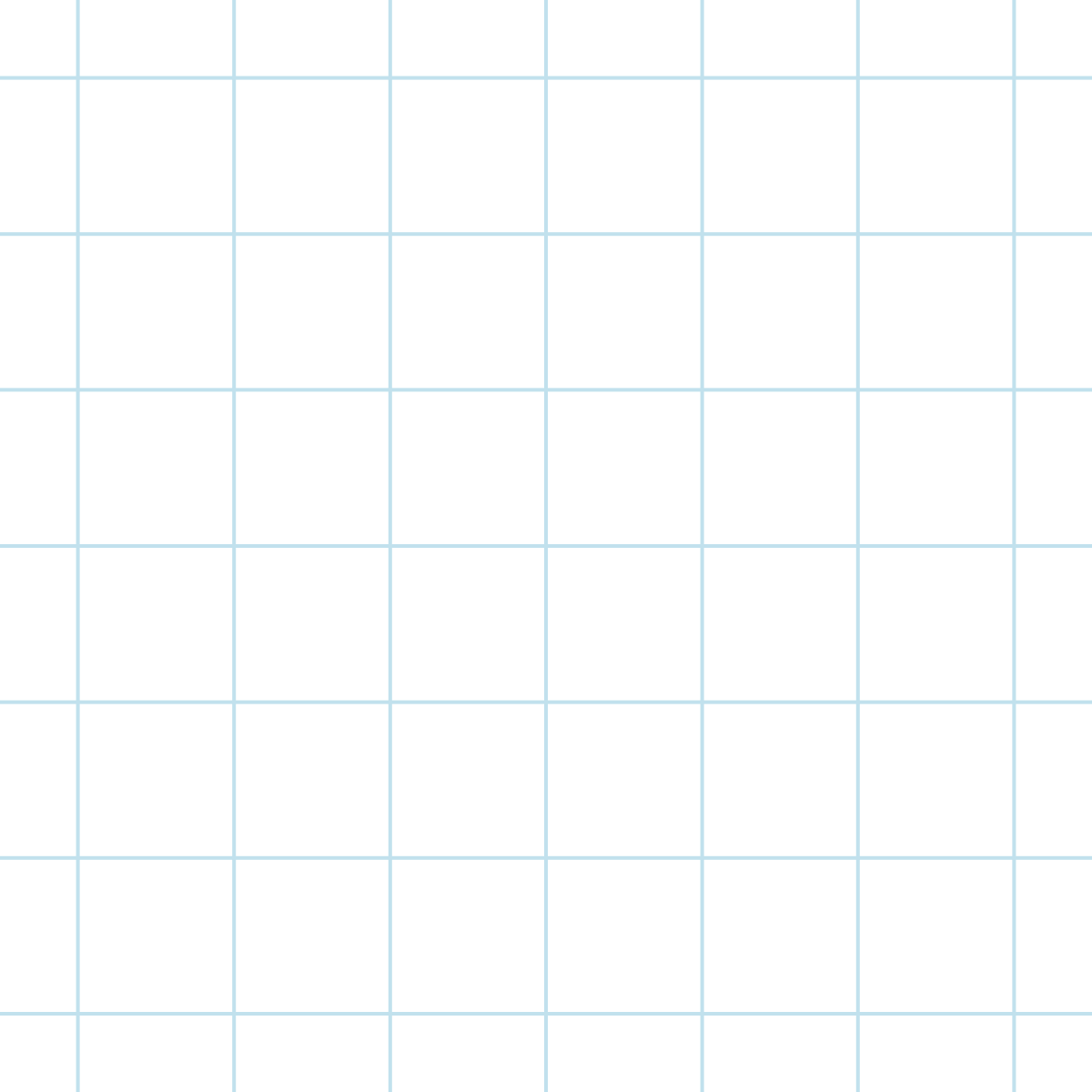 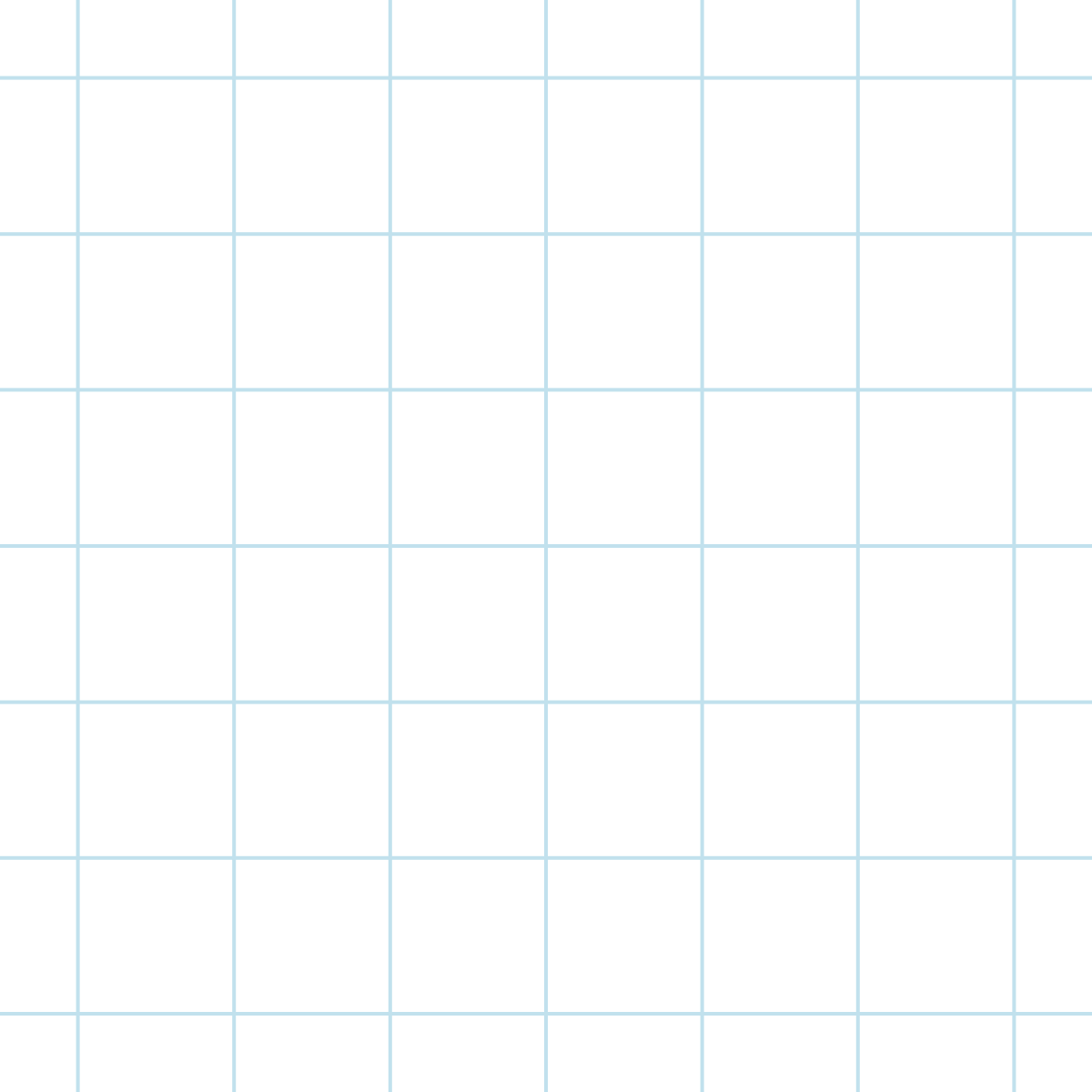 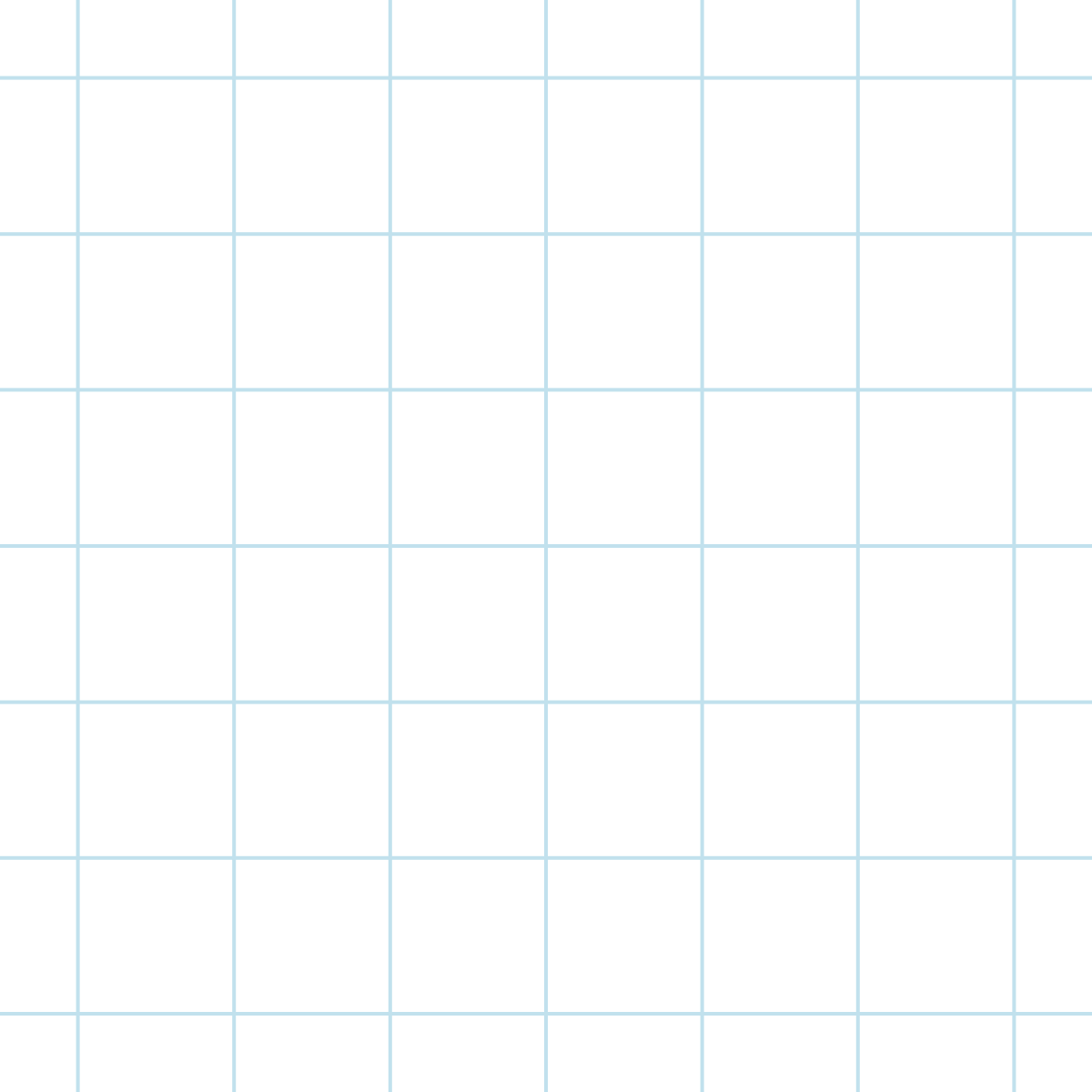 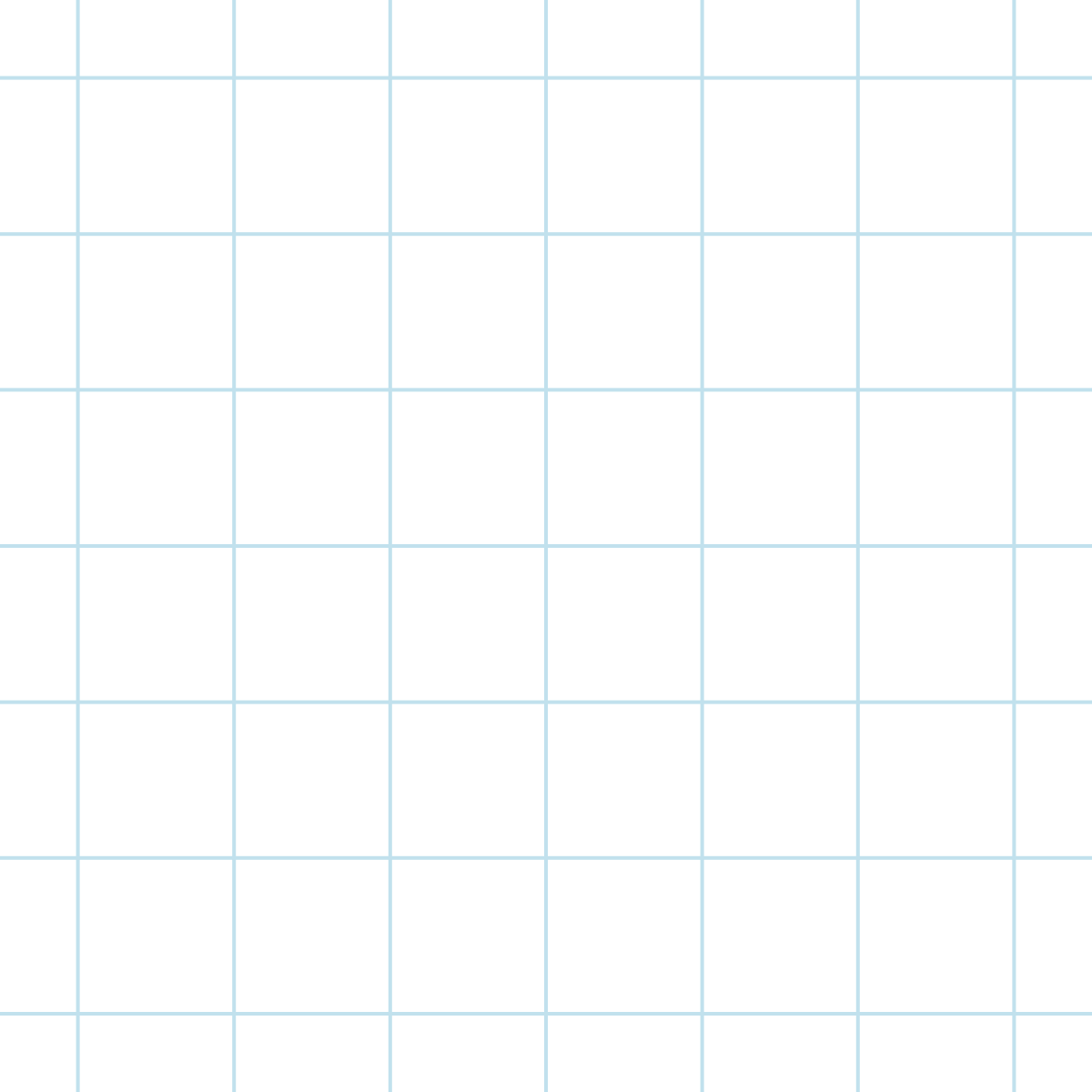 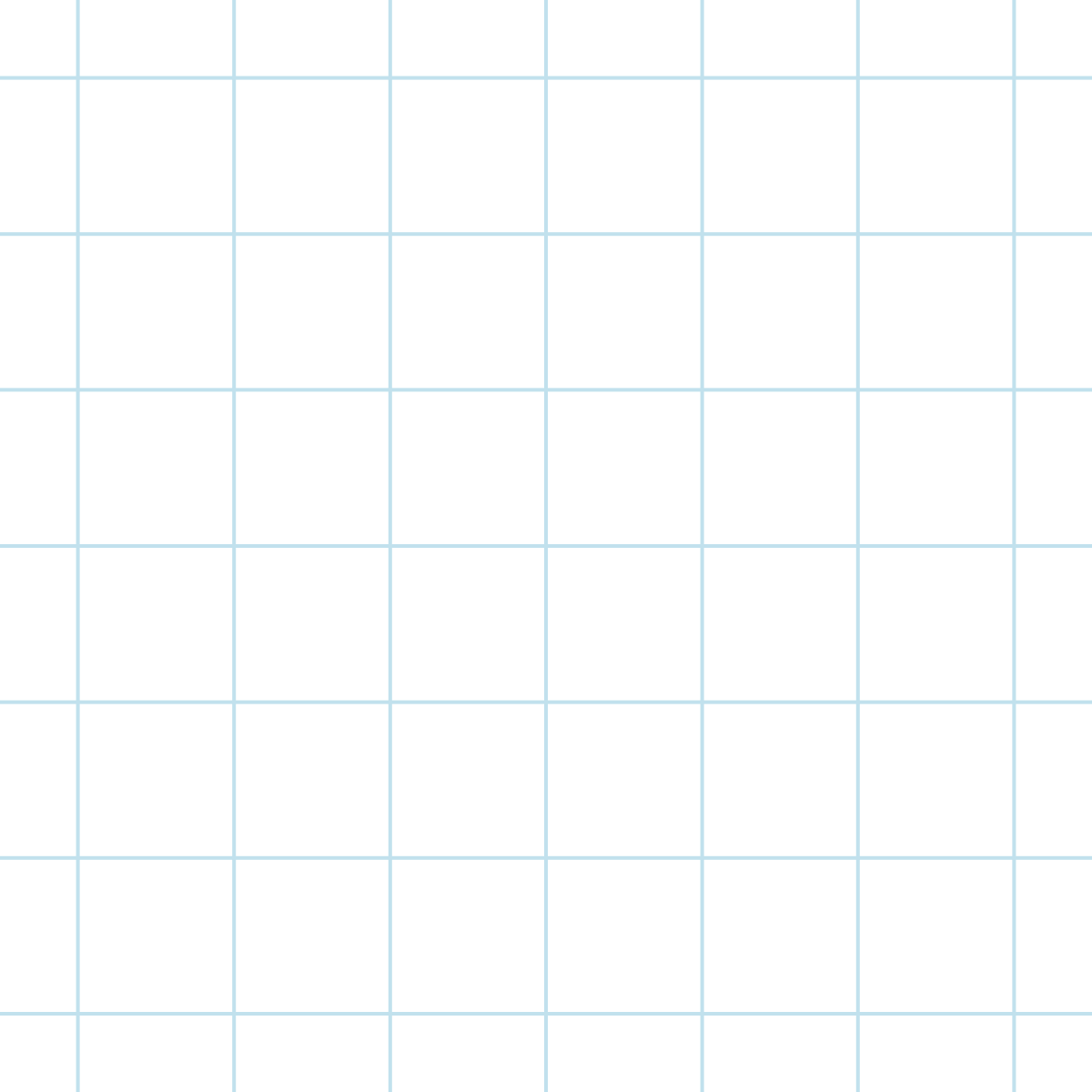 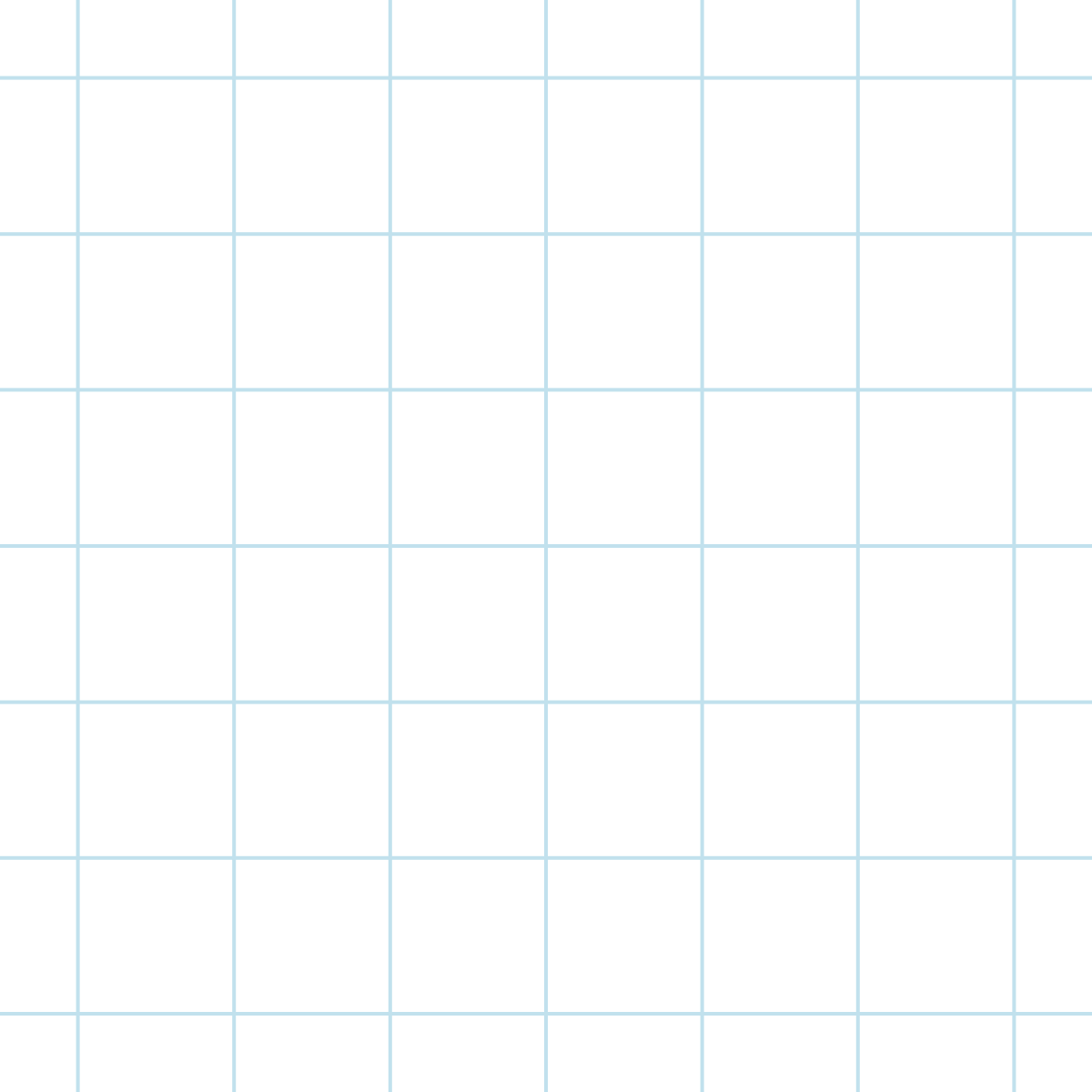 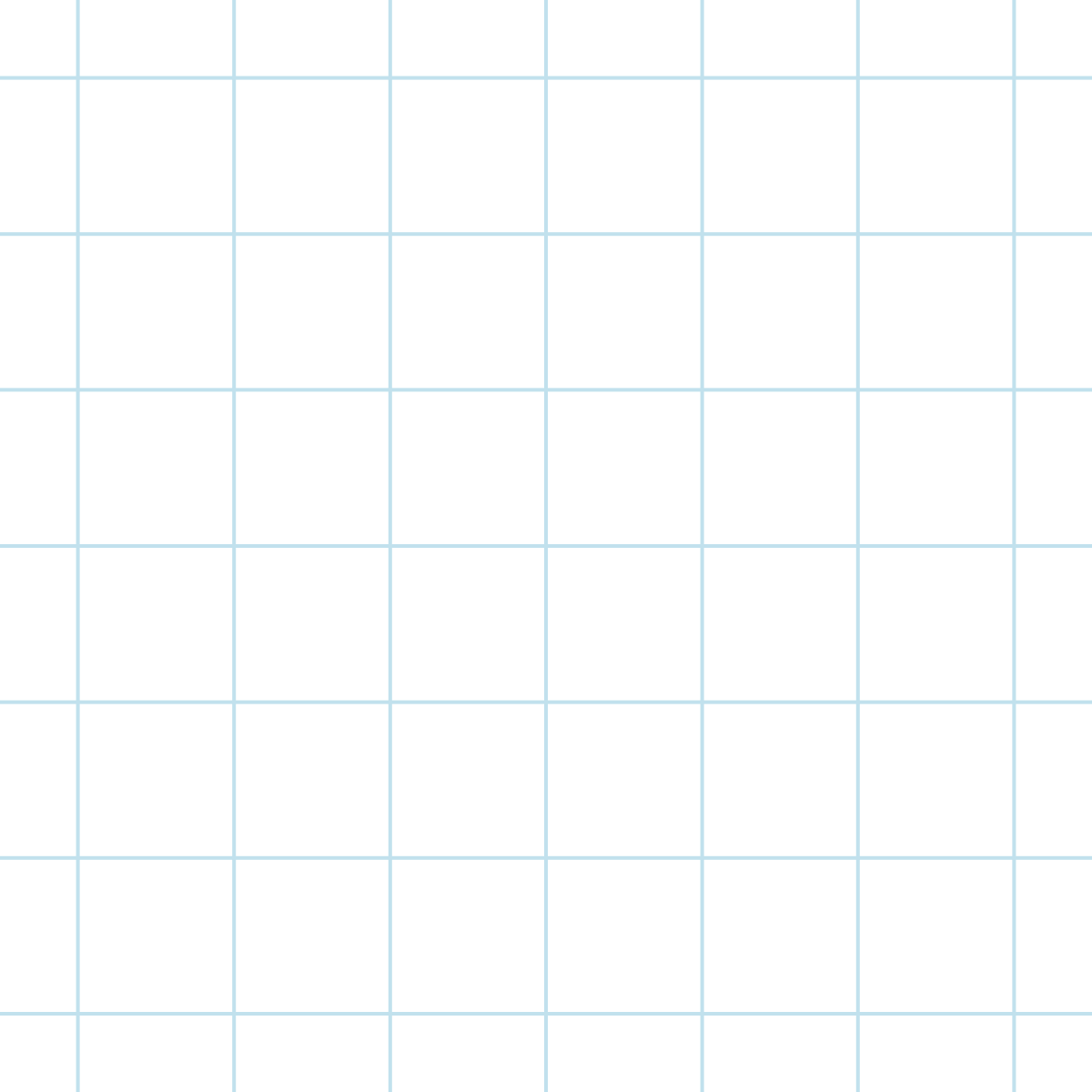 Giải
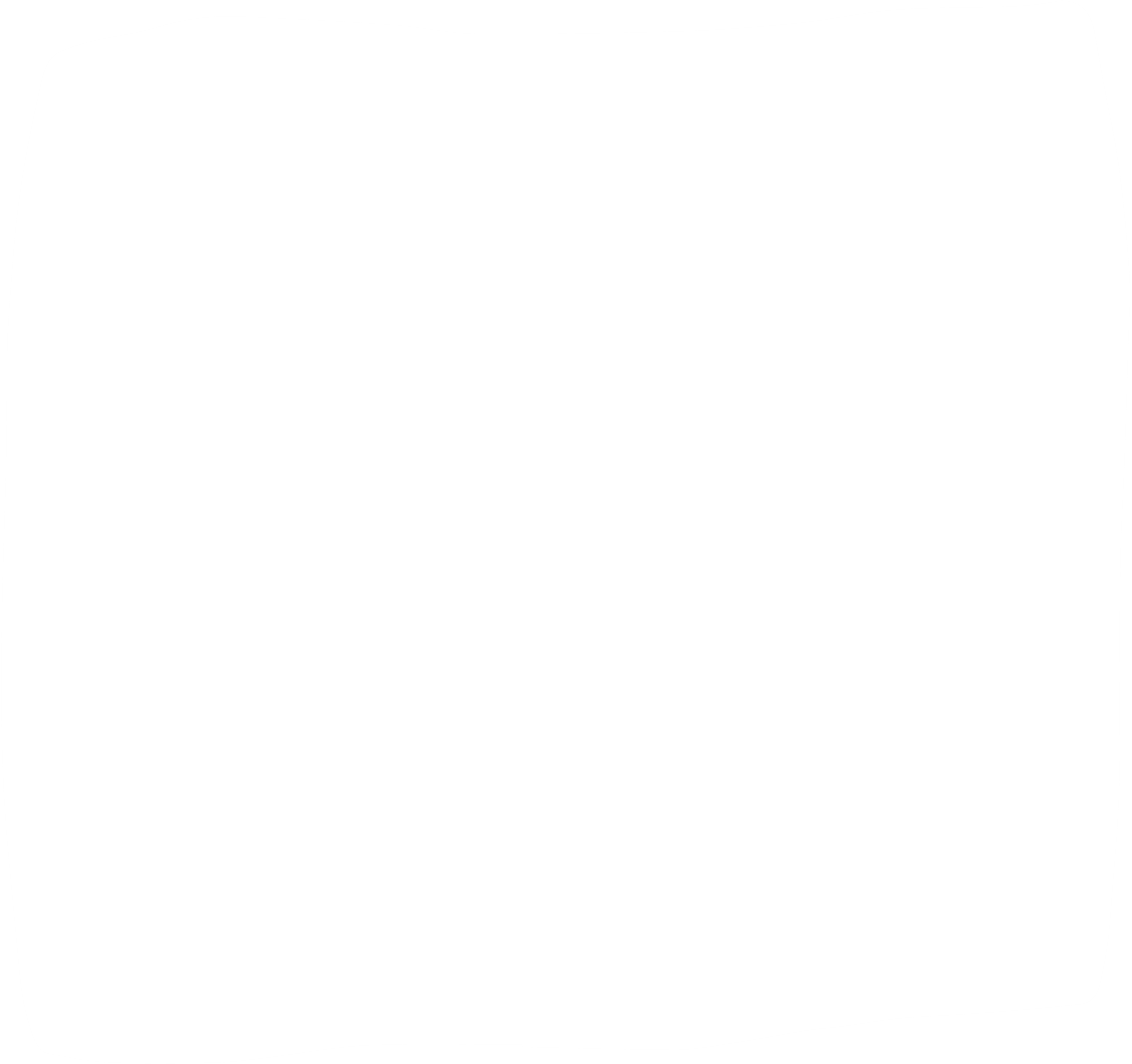 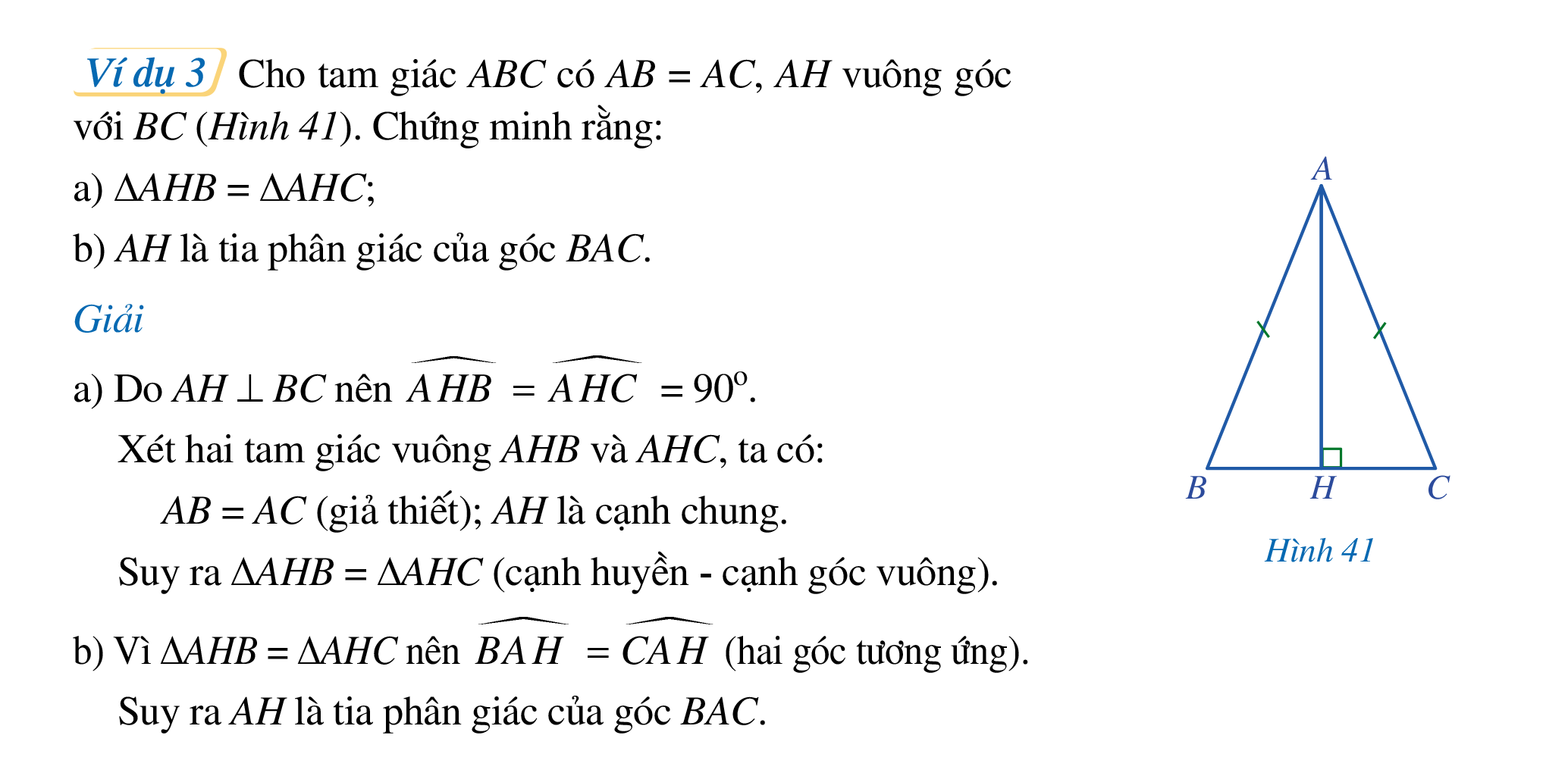 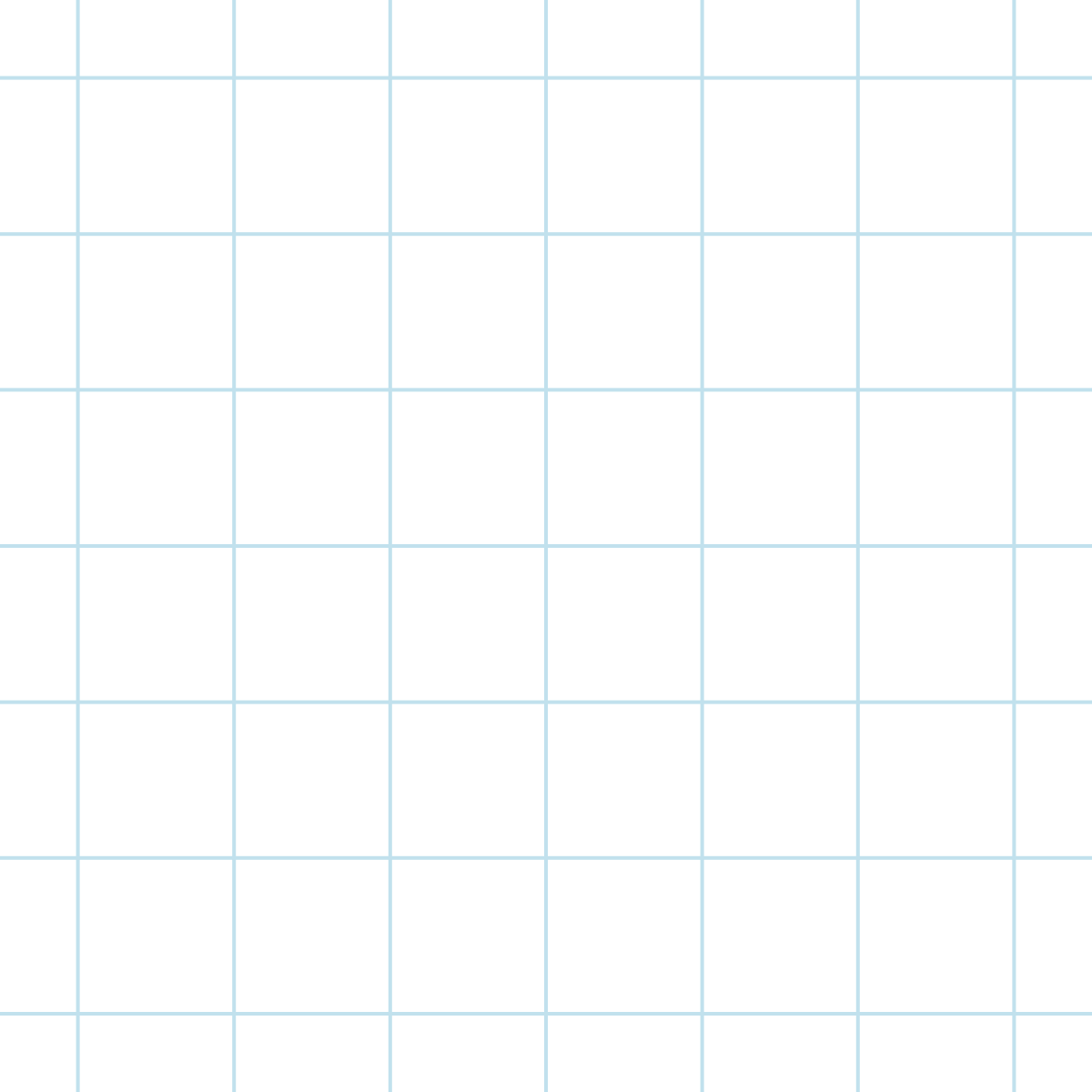 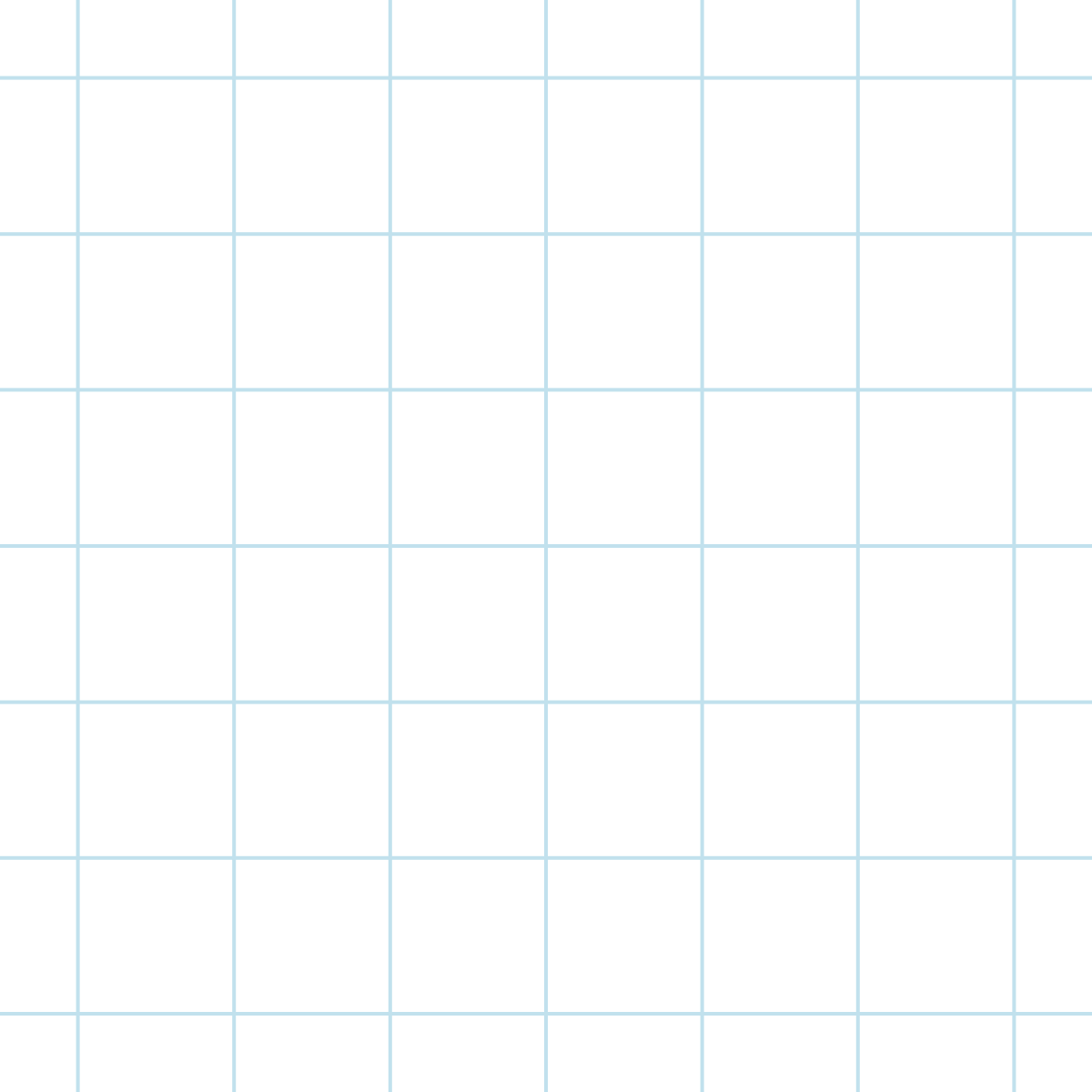 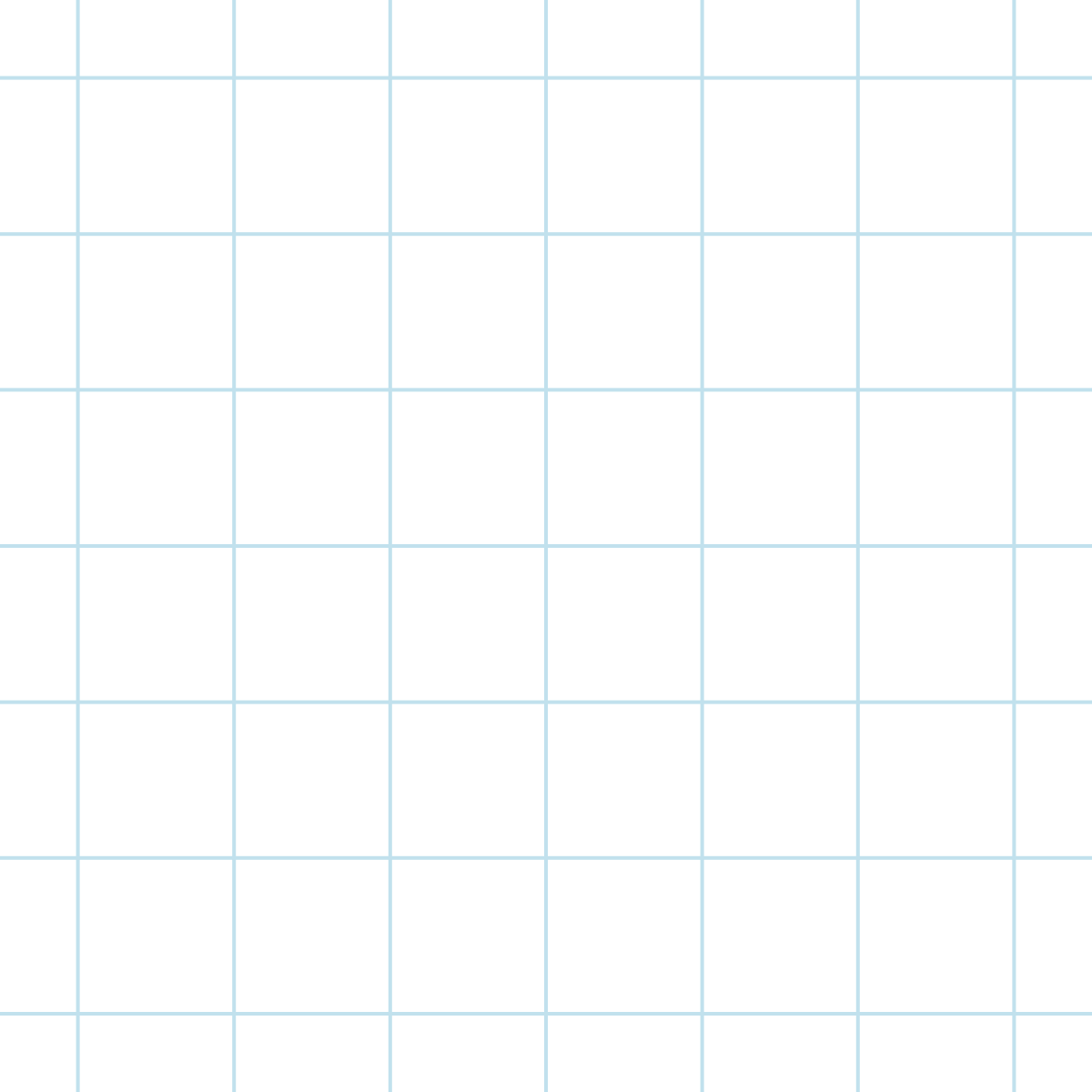 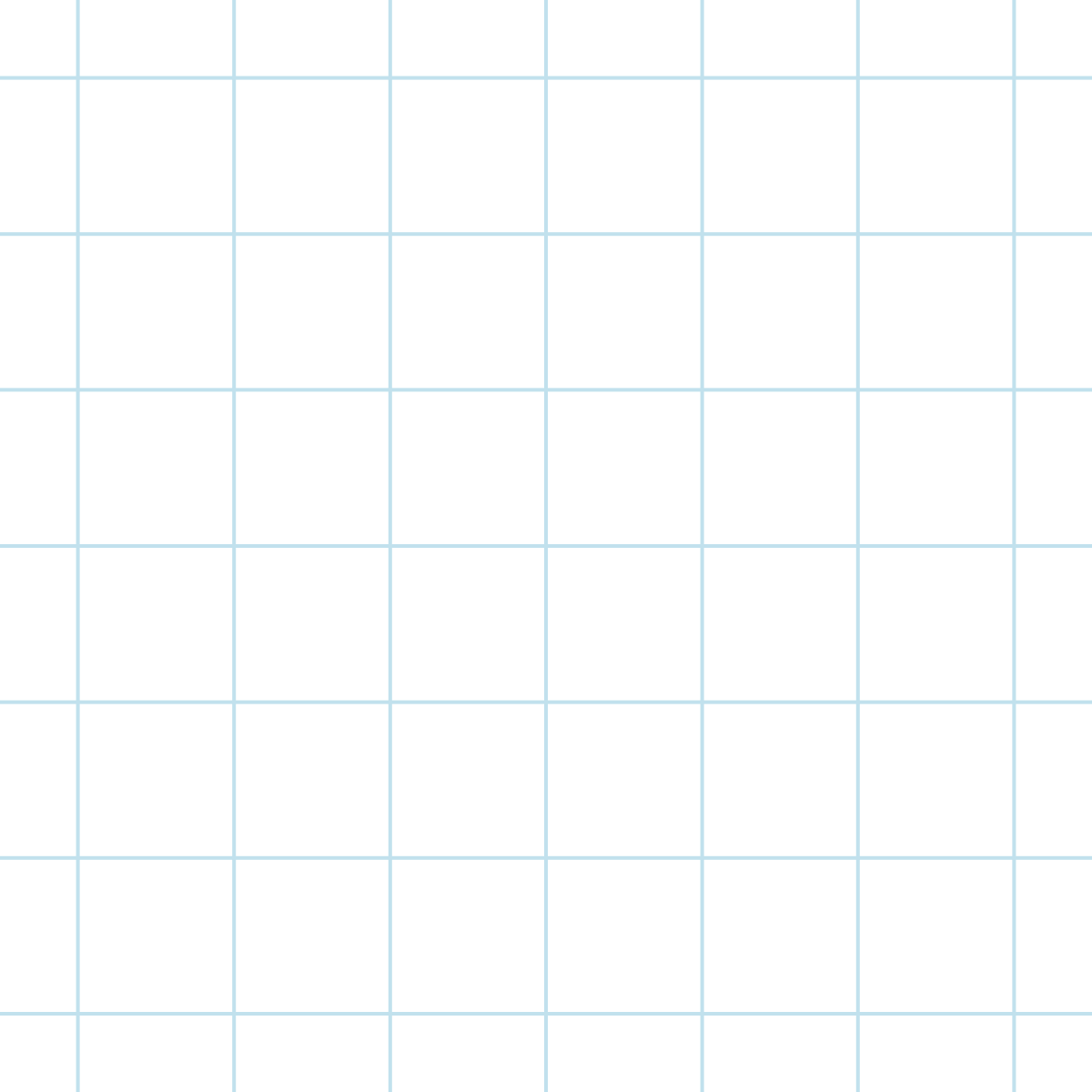 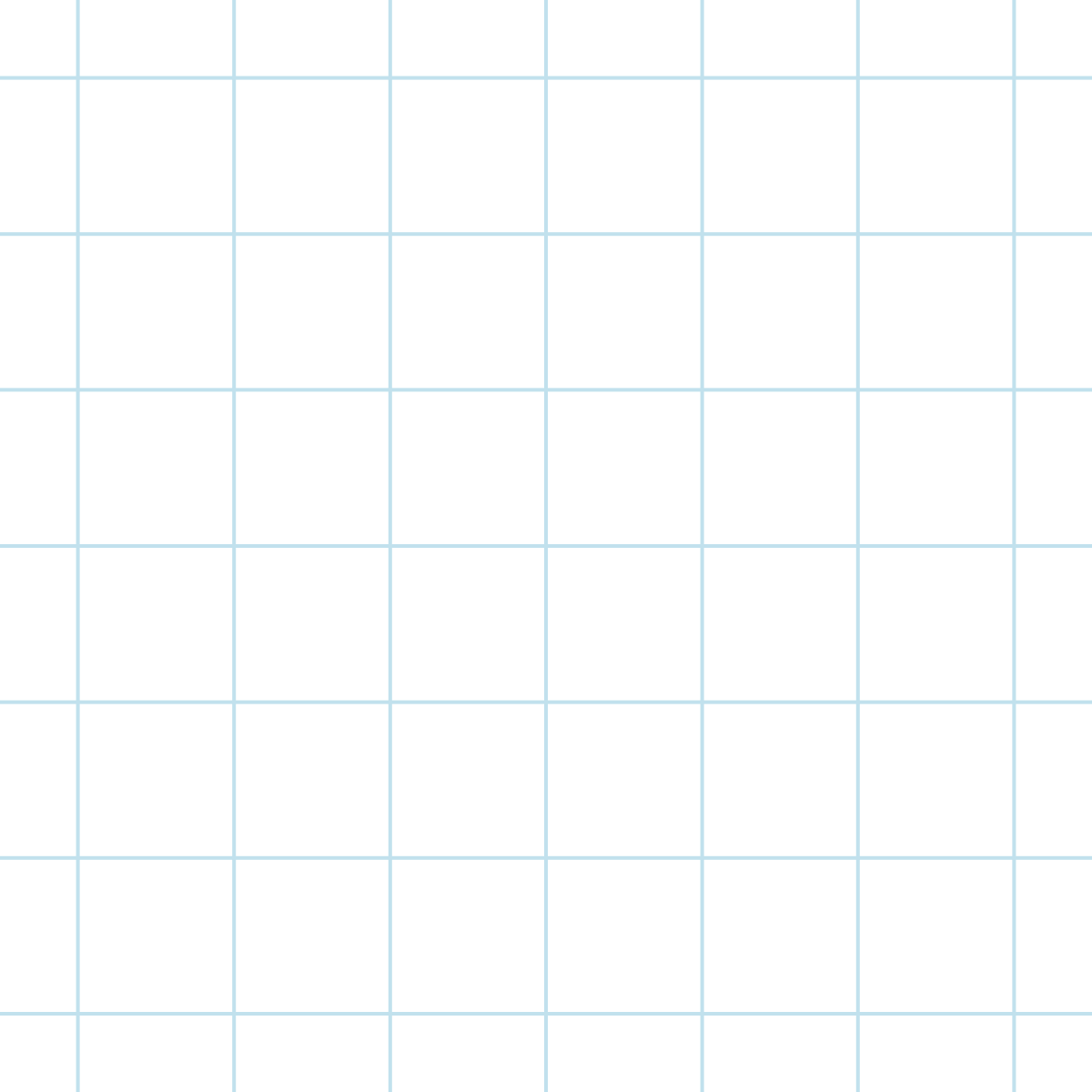 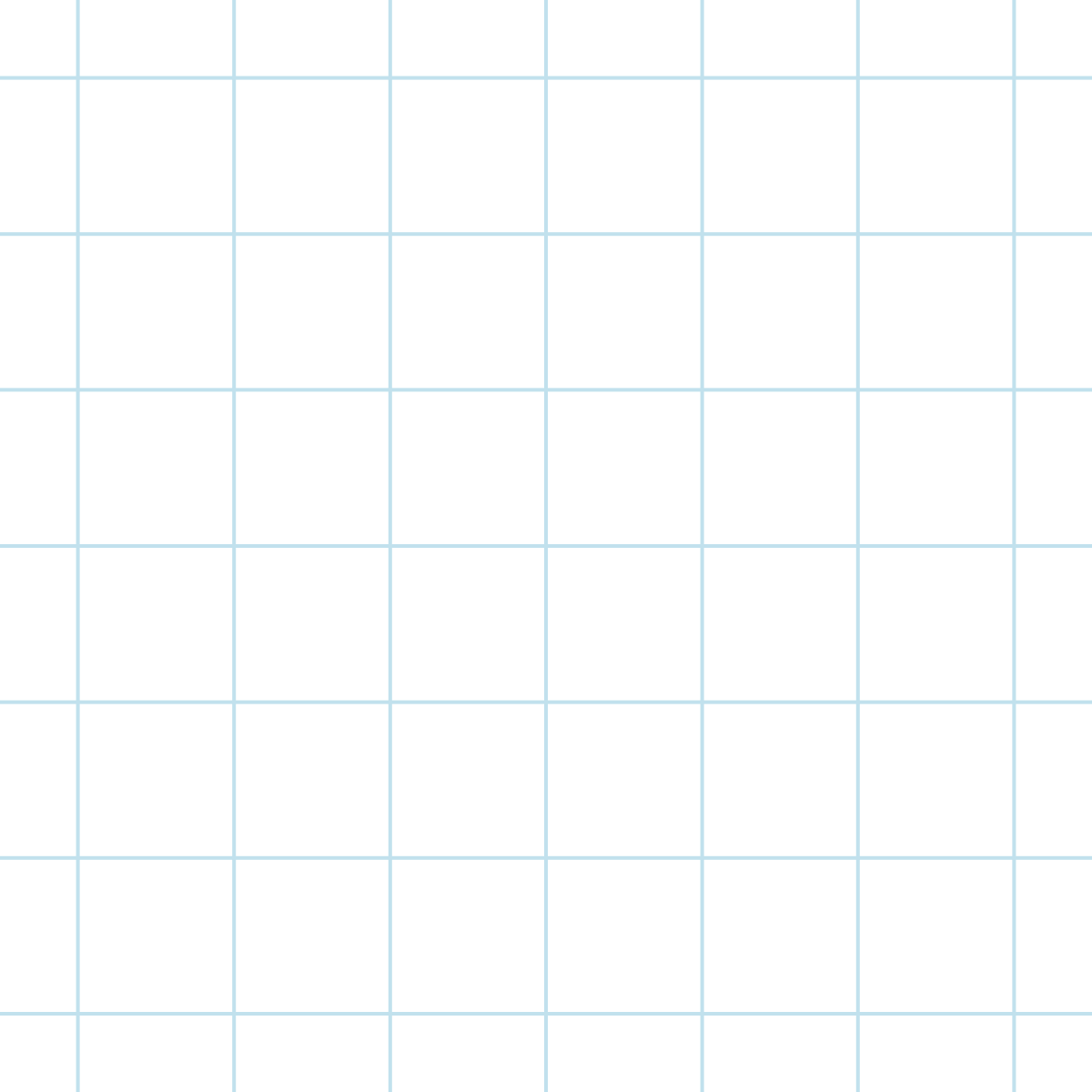 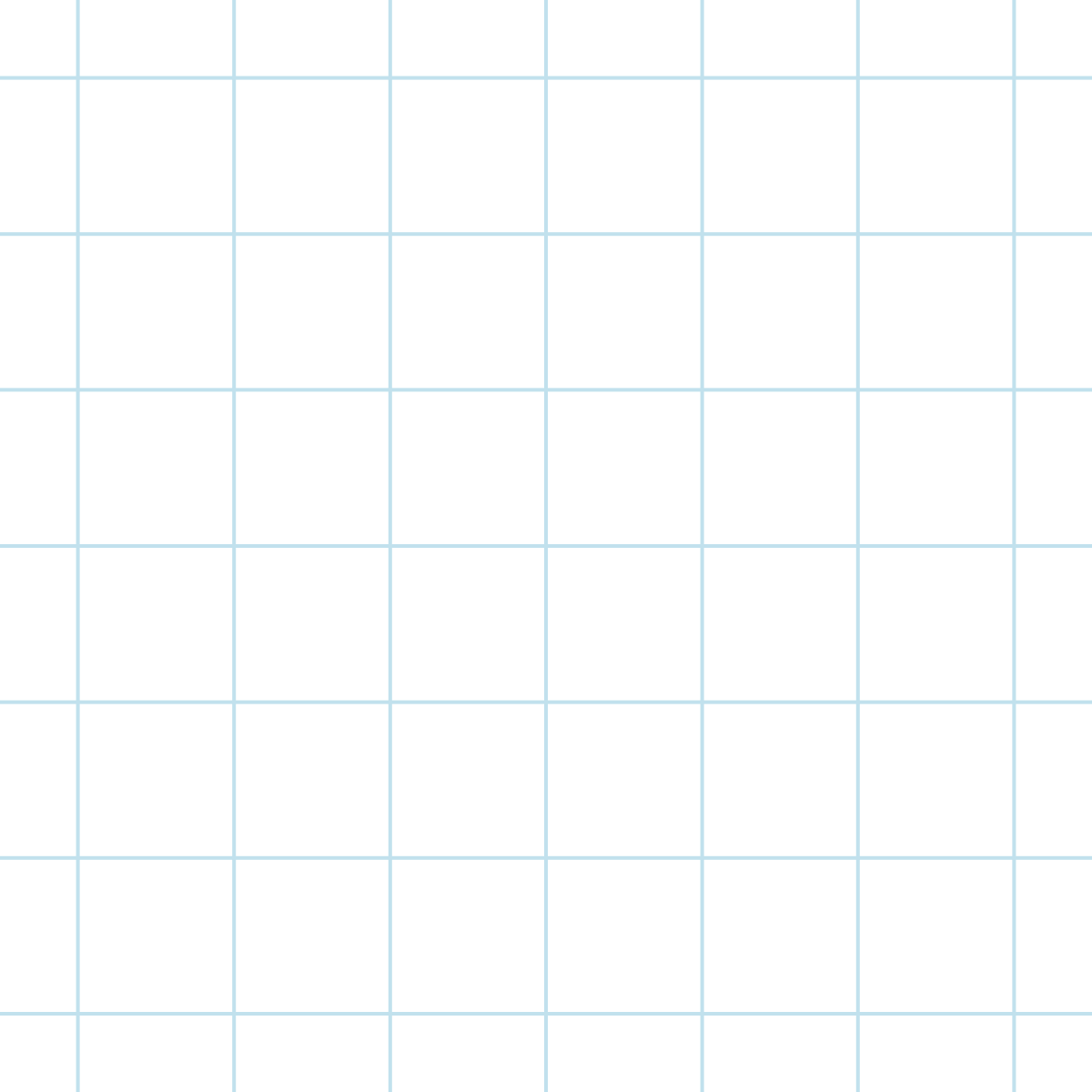 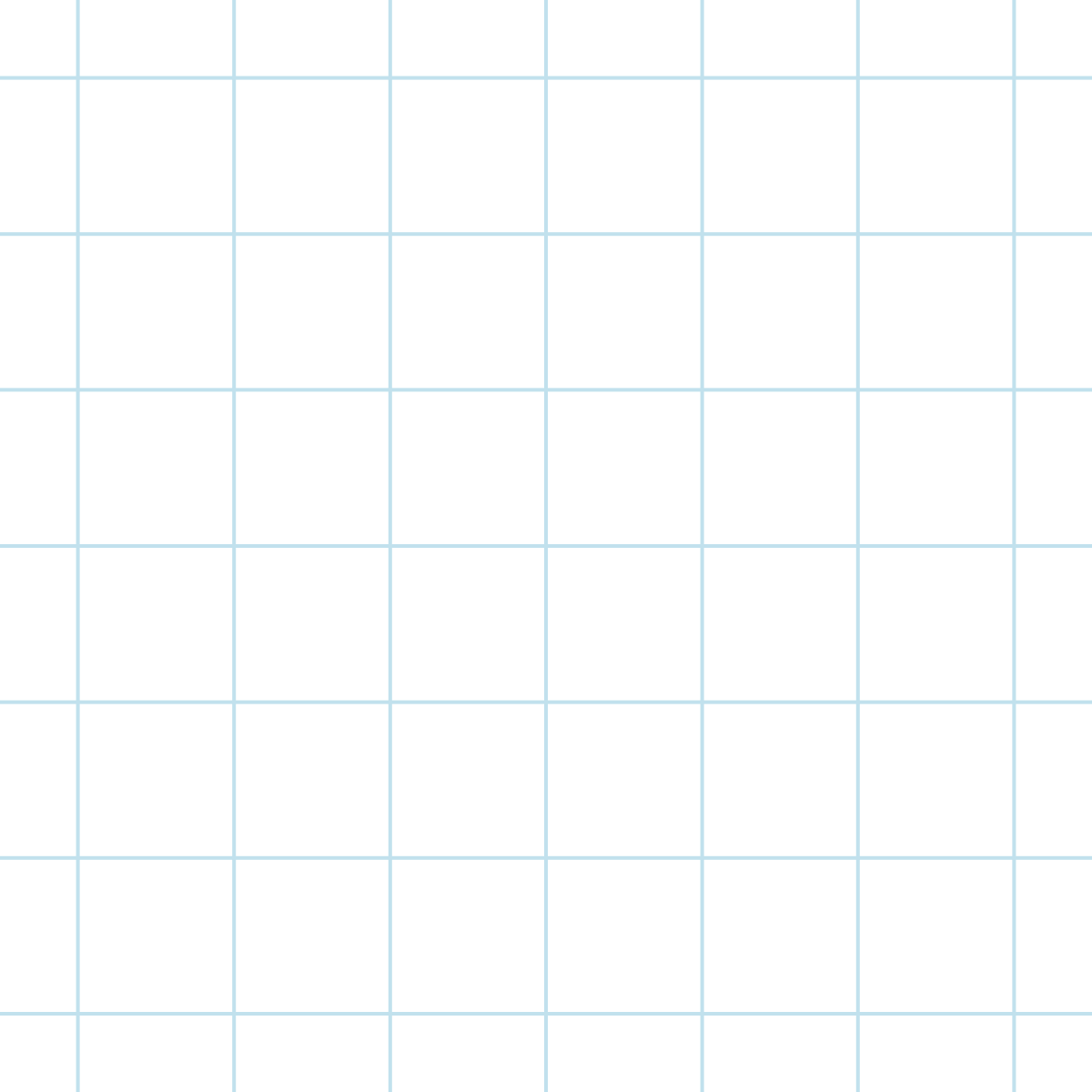 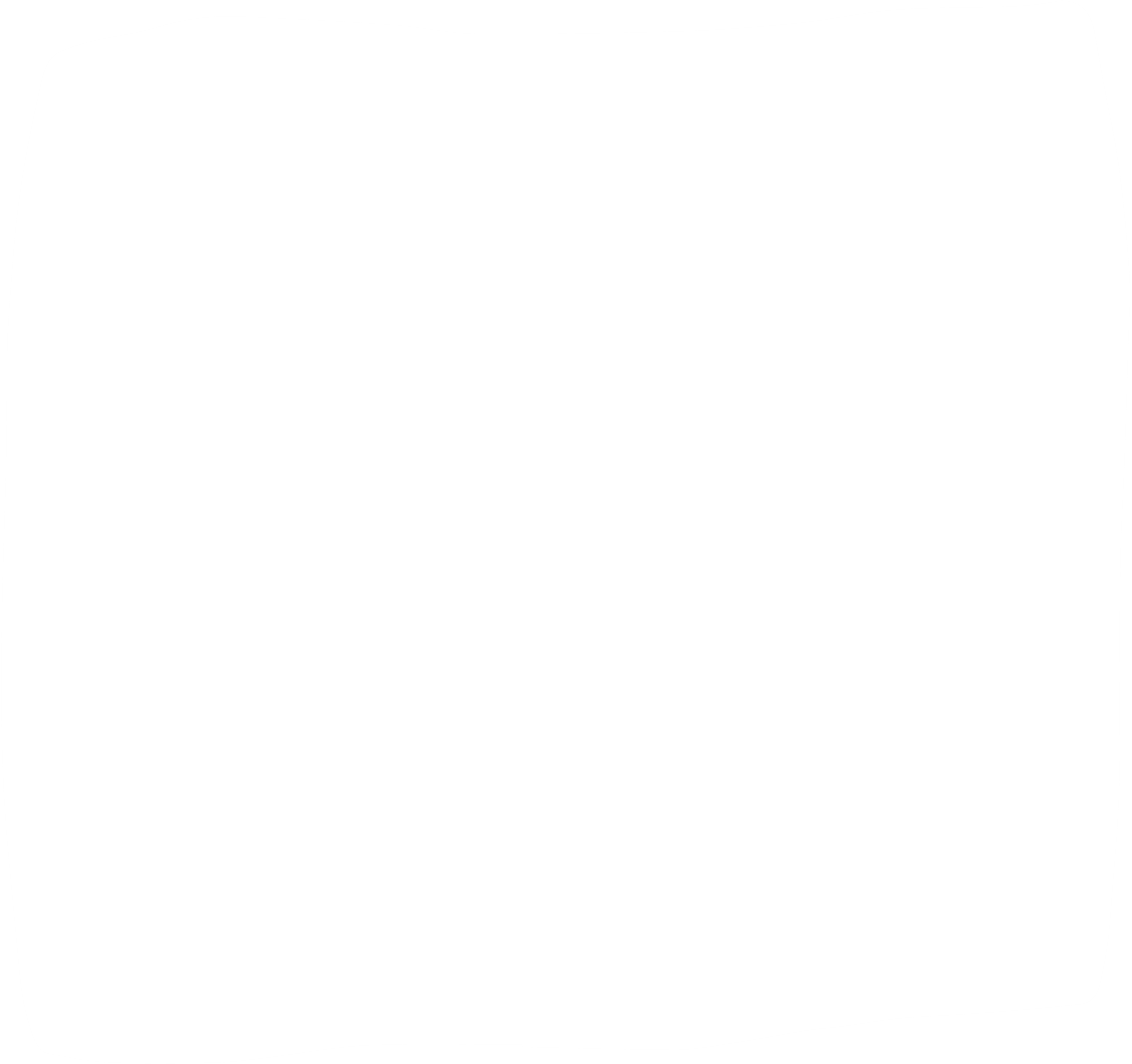 LUYỆN TẬP
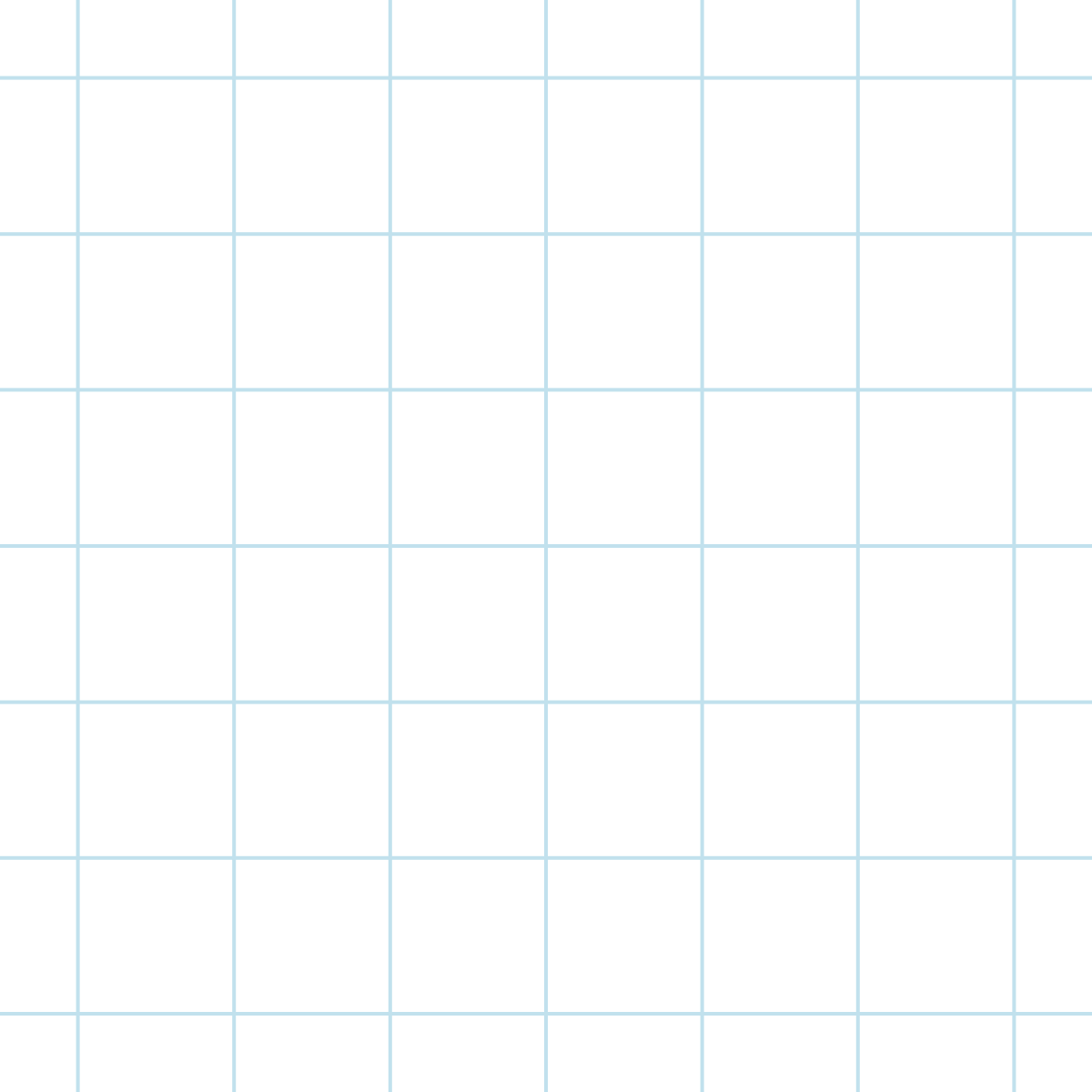 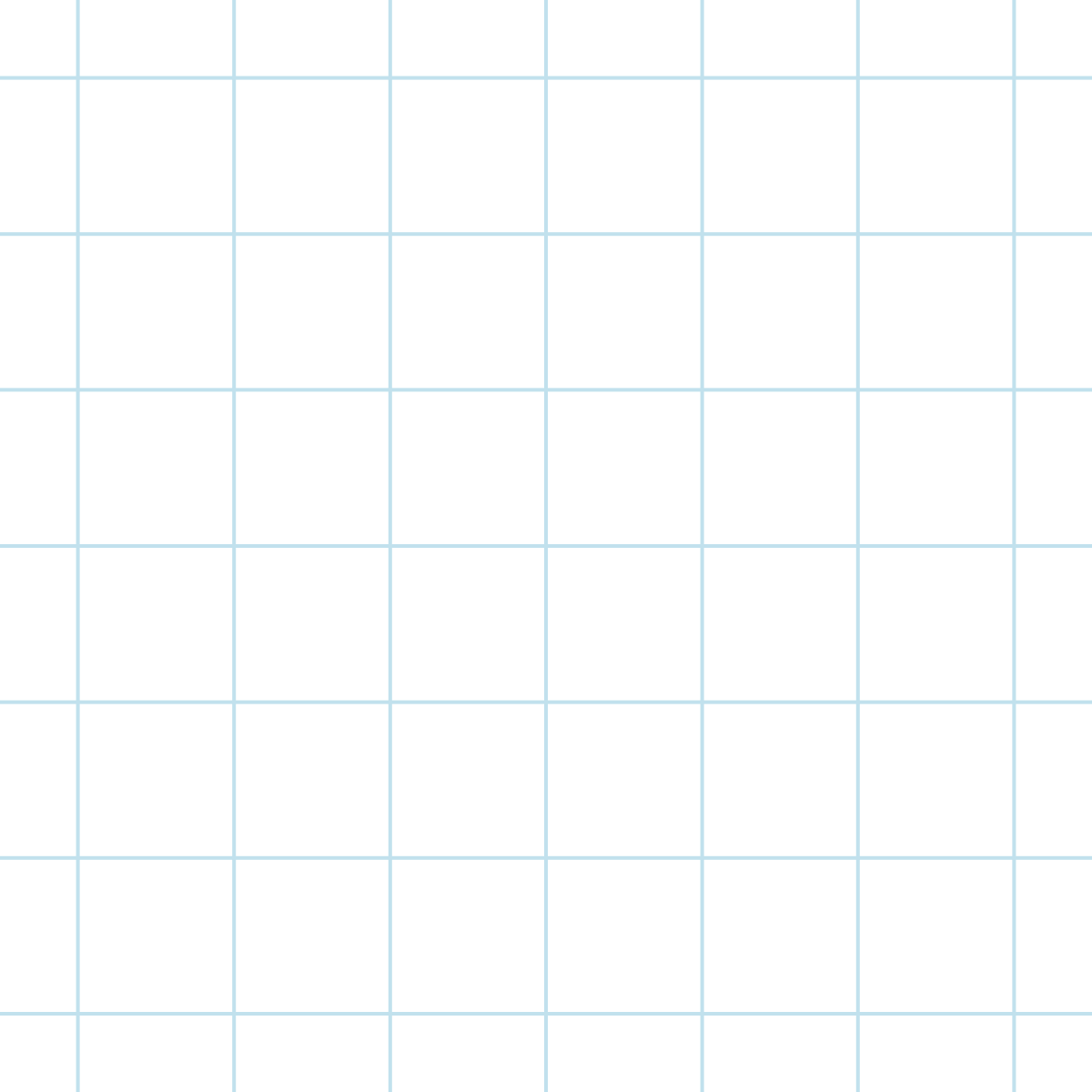 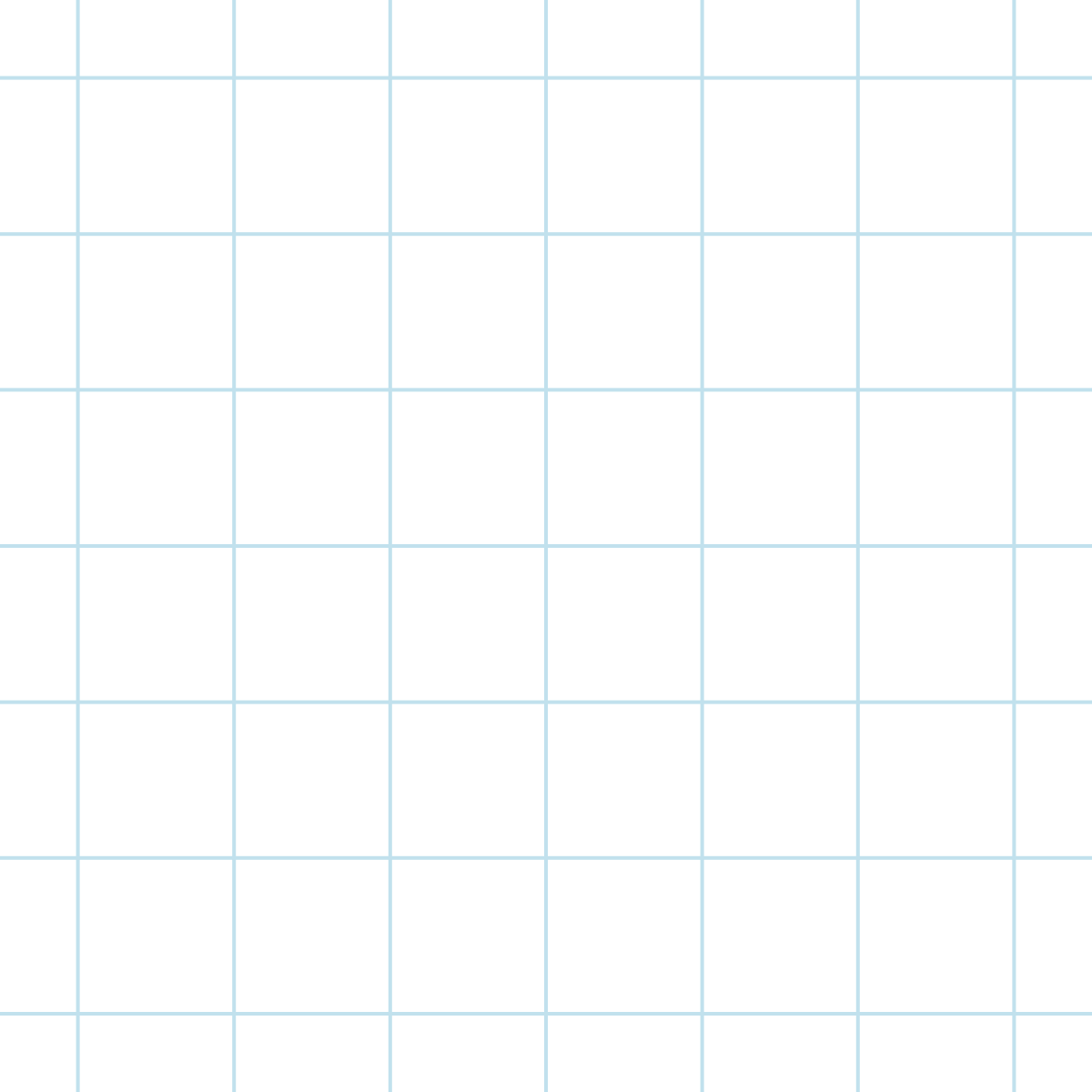 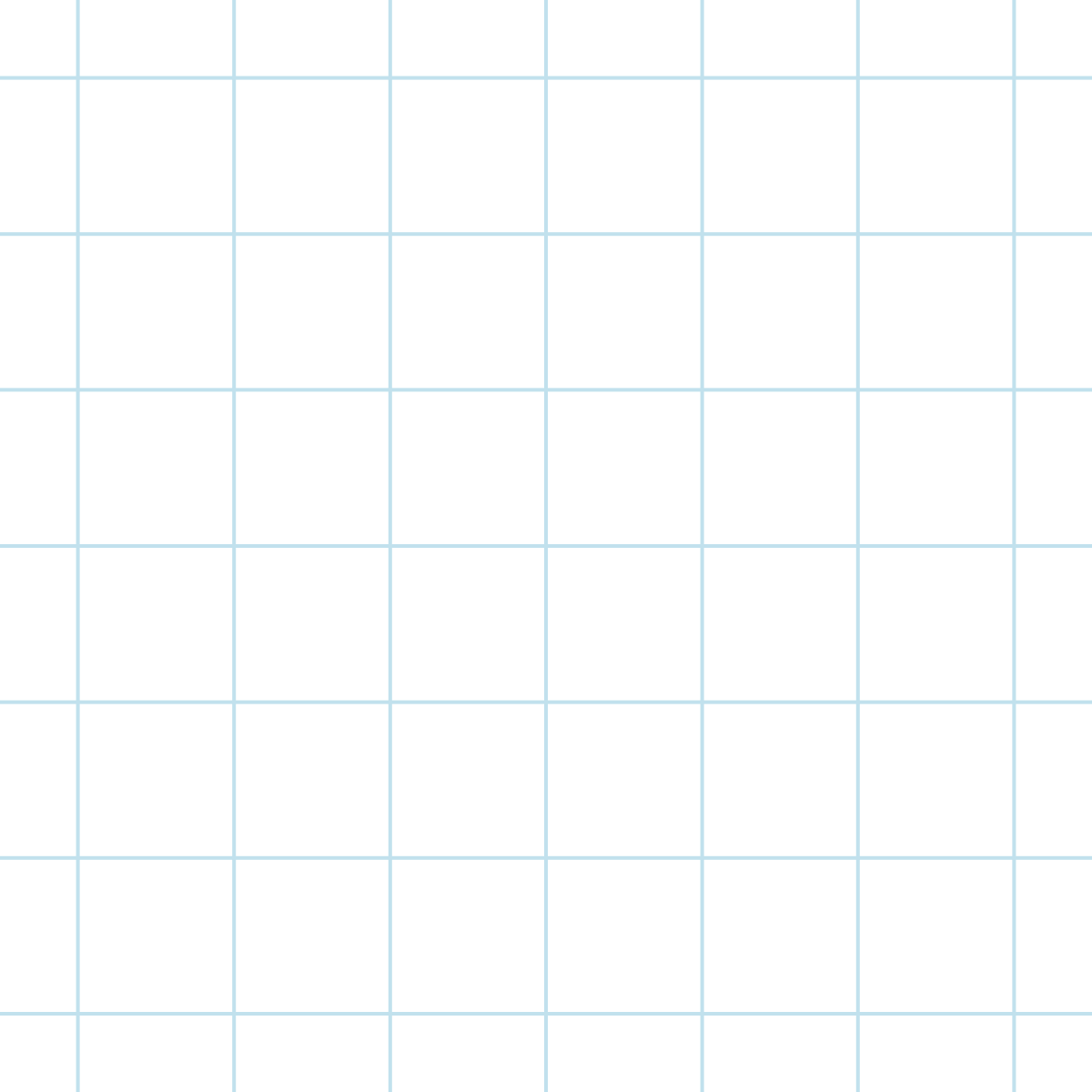 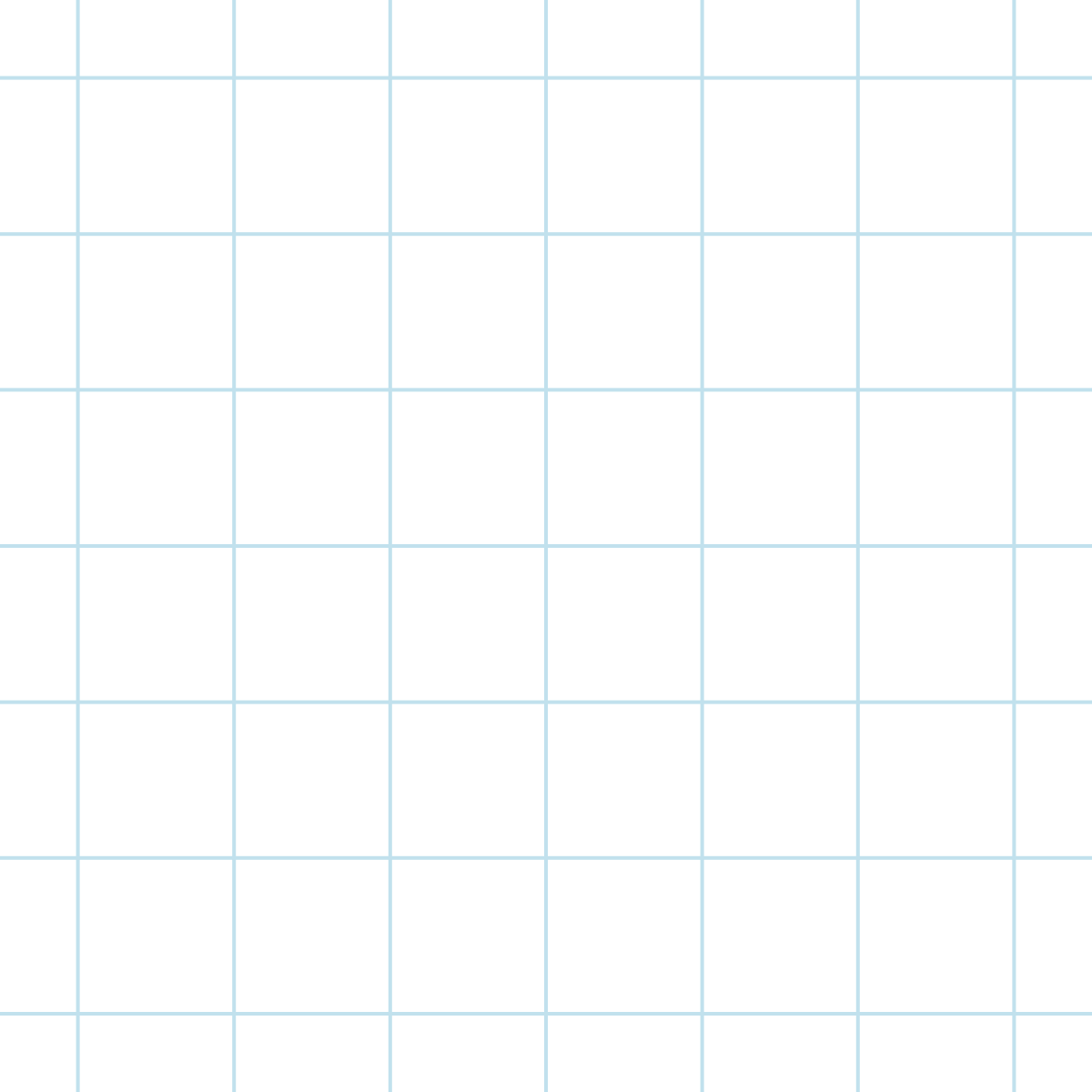 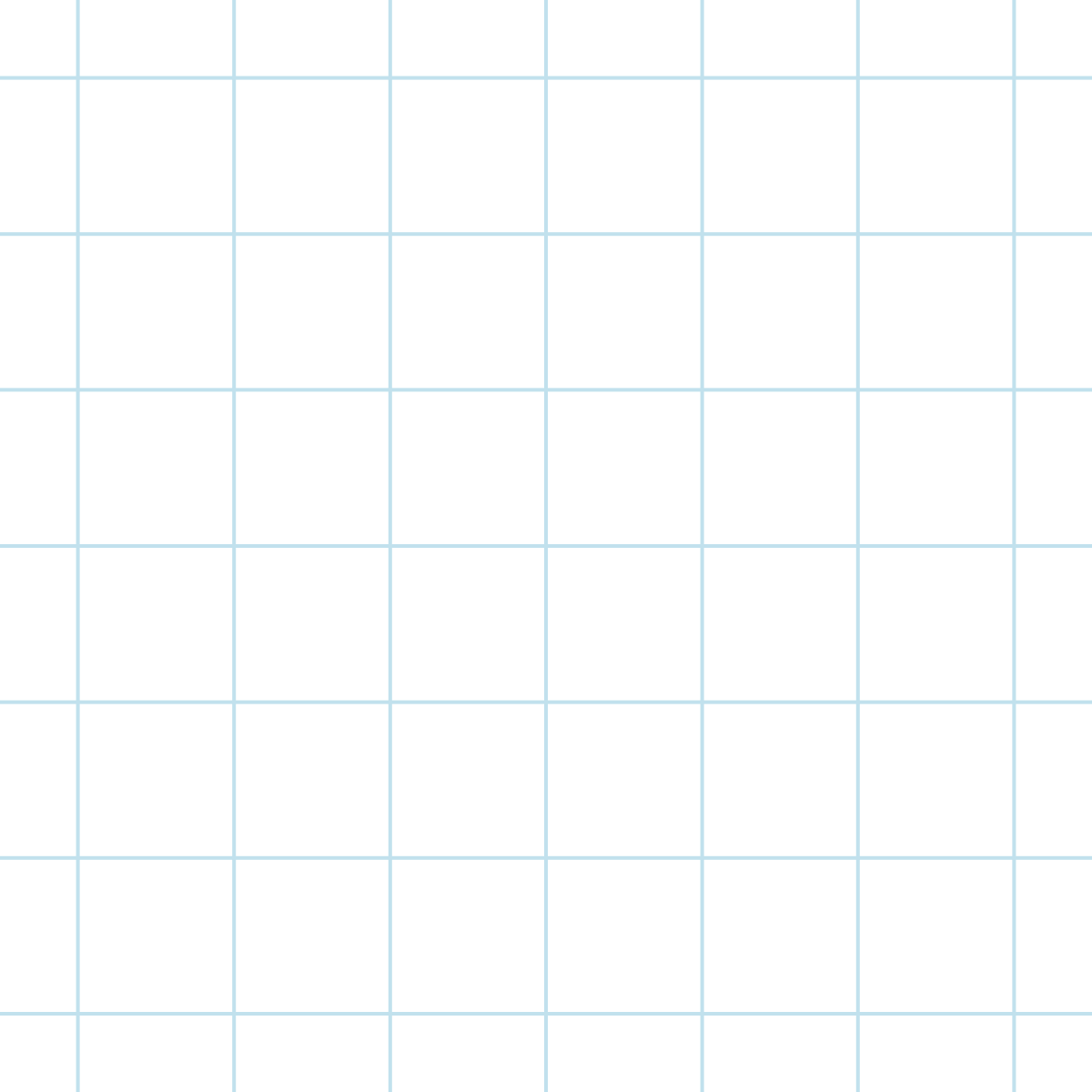 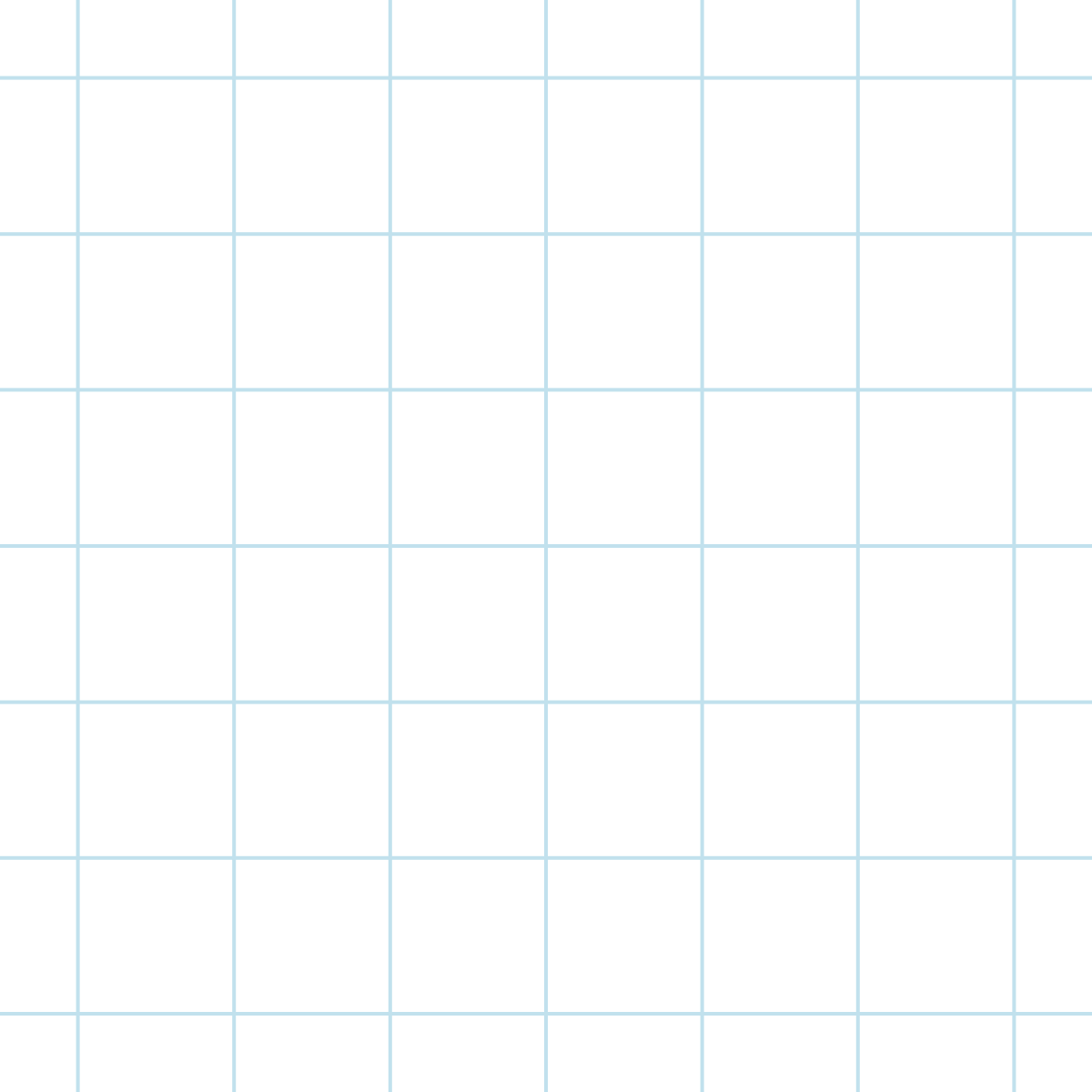 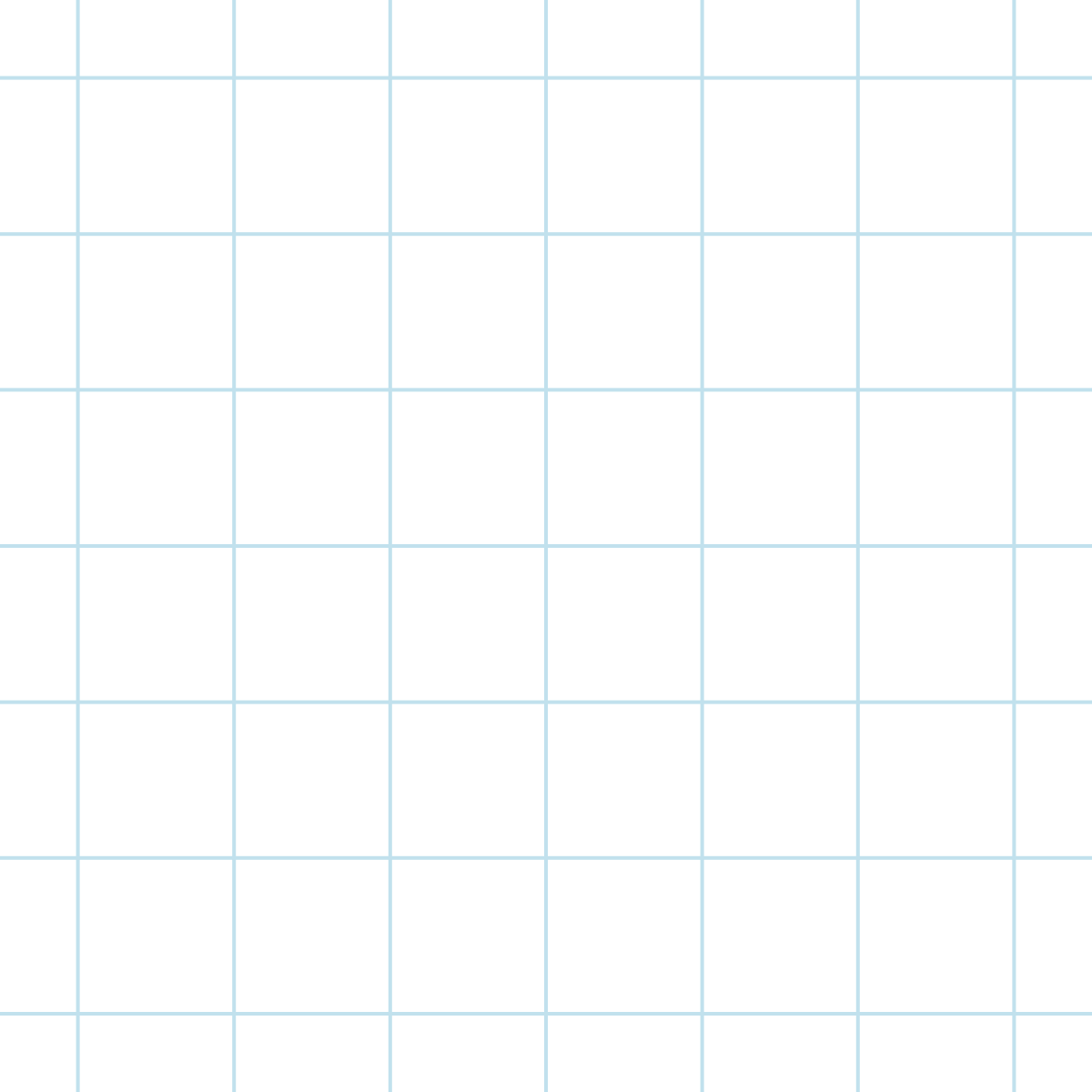 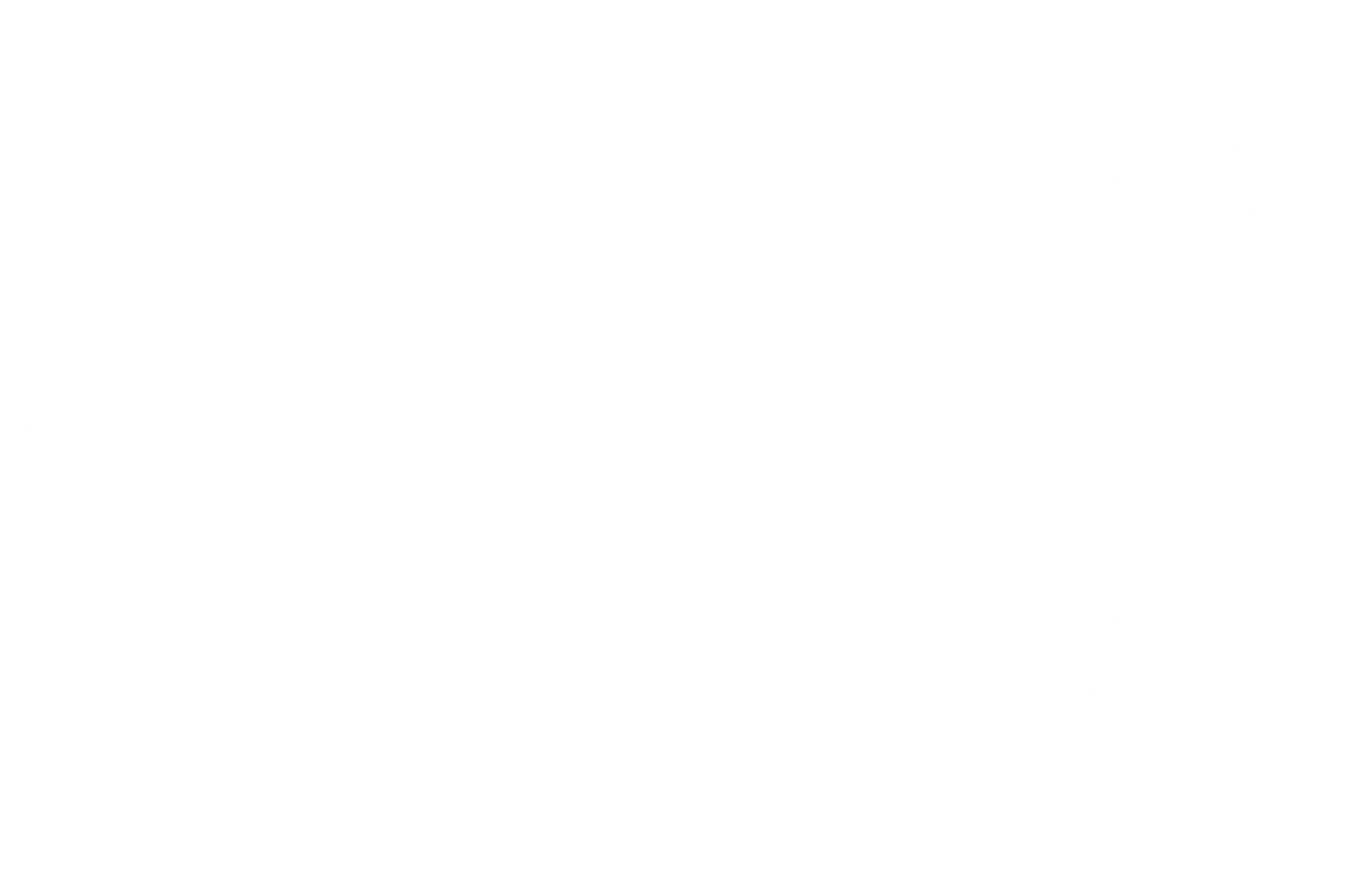 Giải
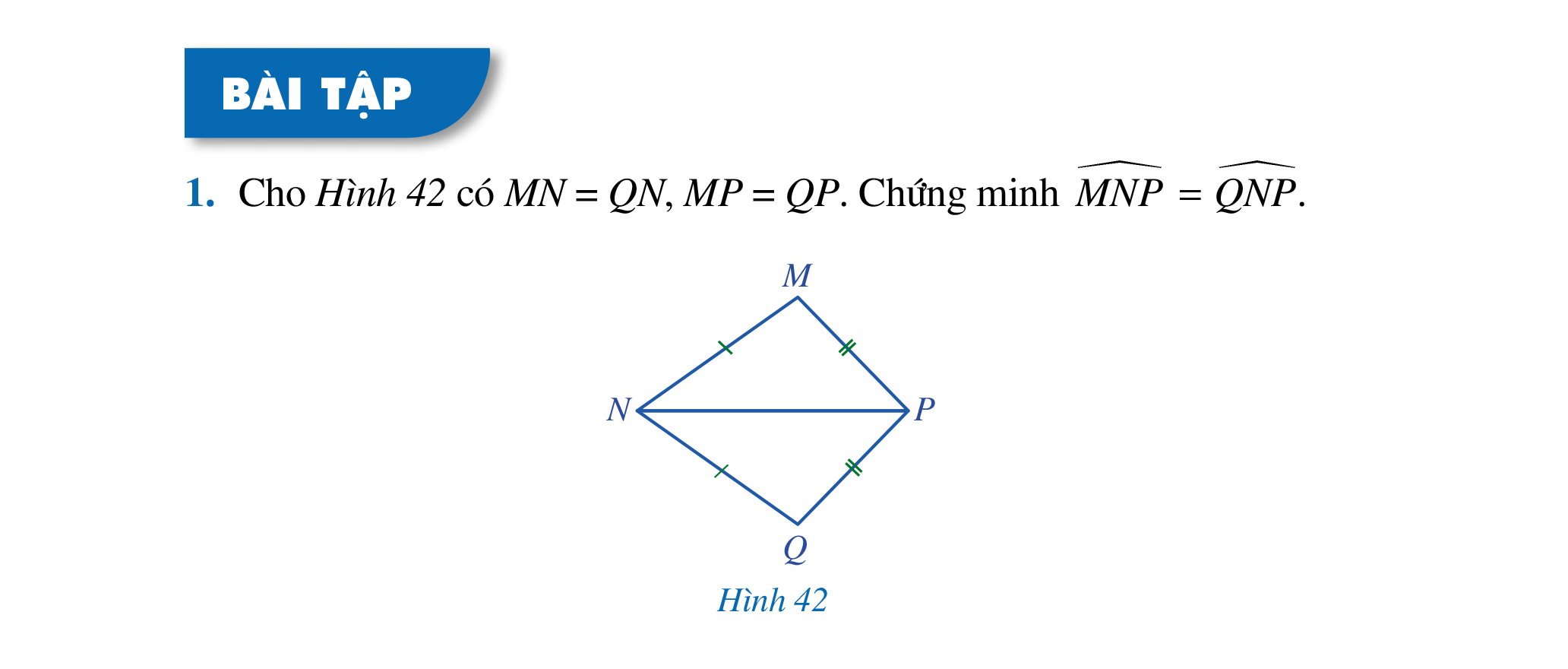 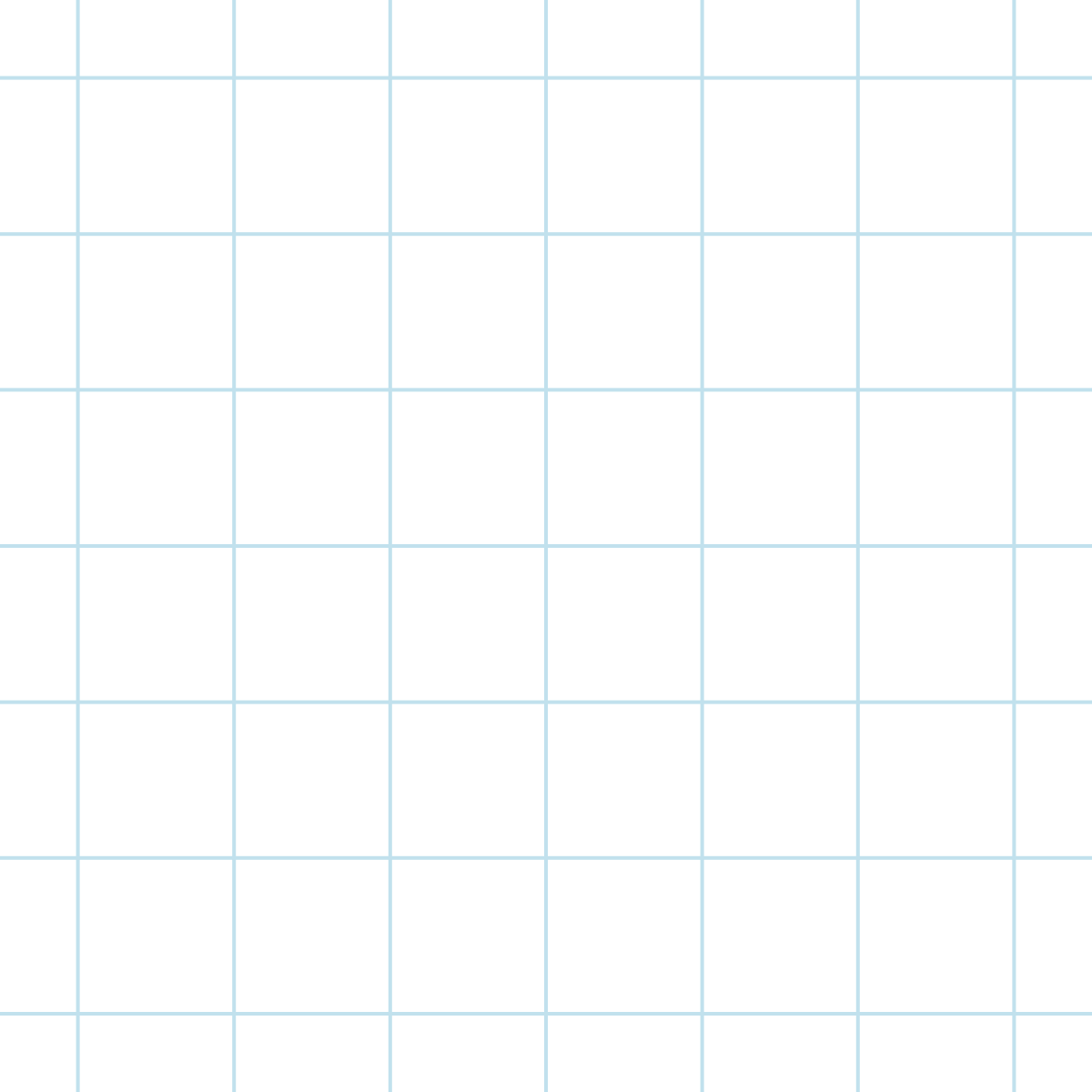 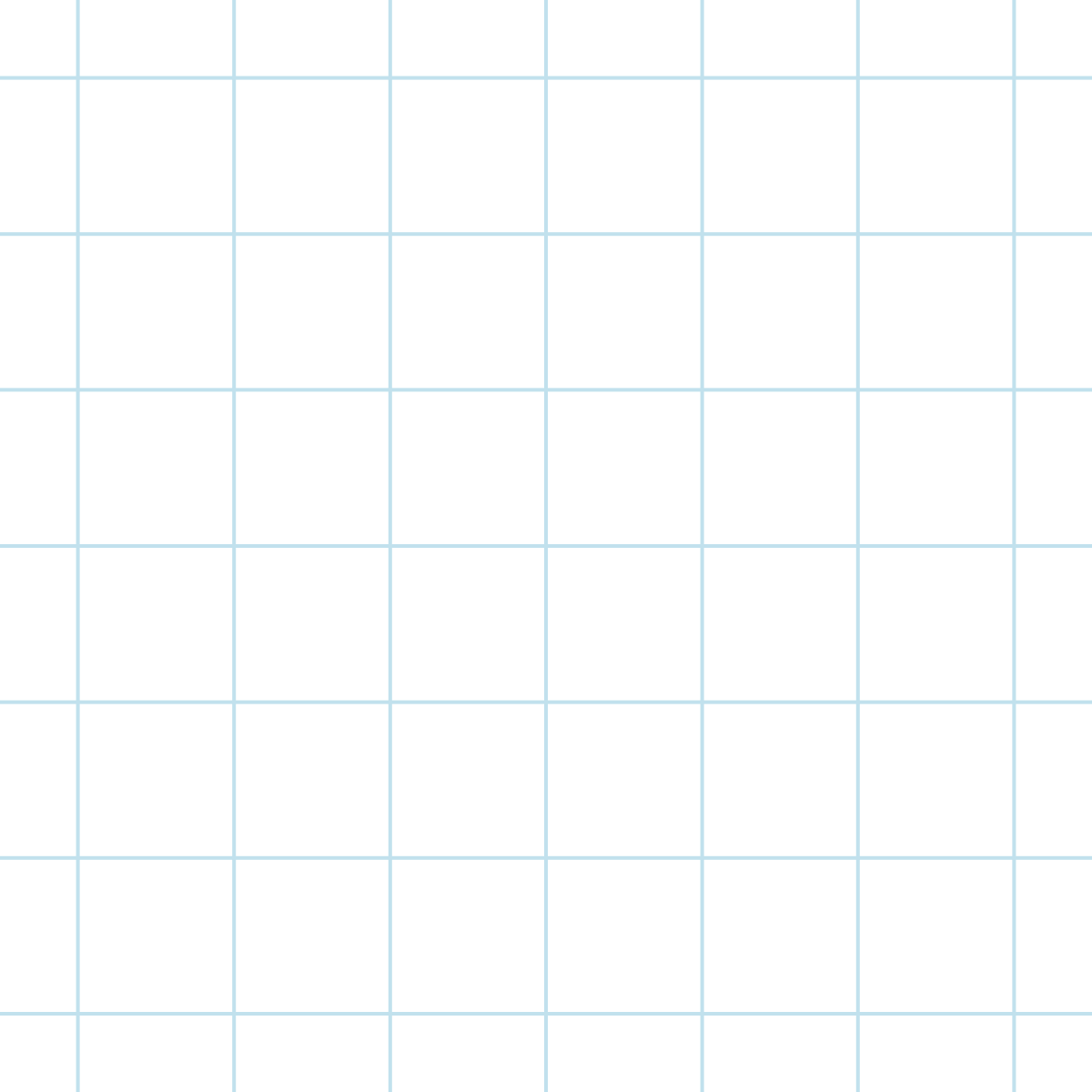 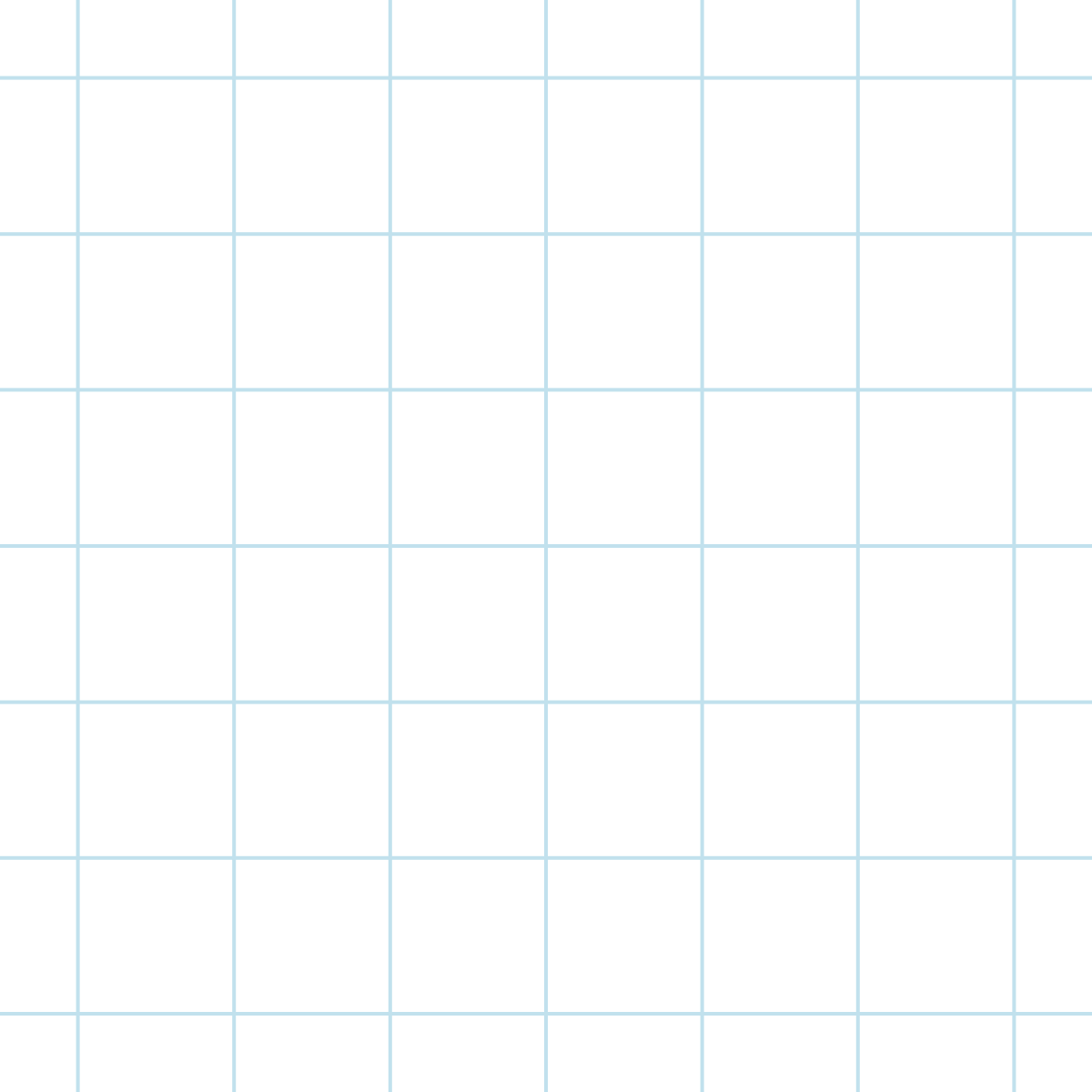 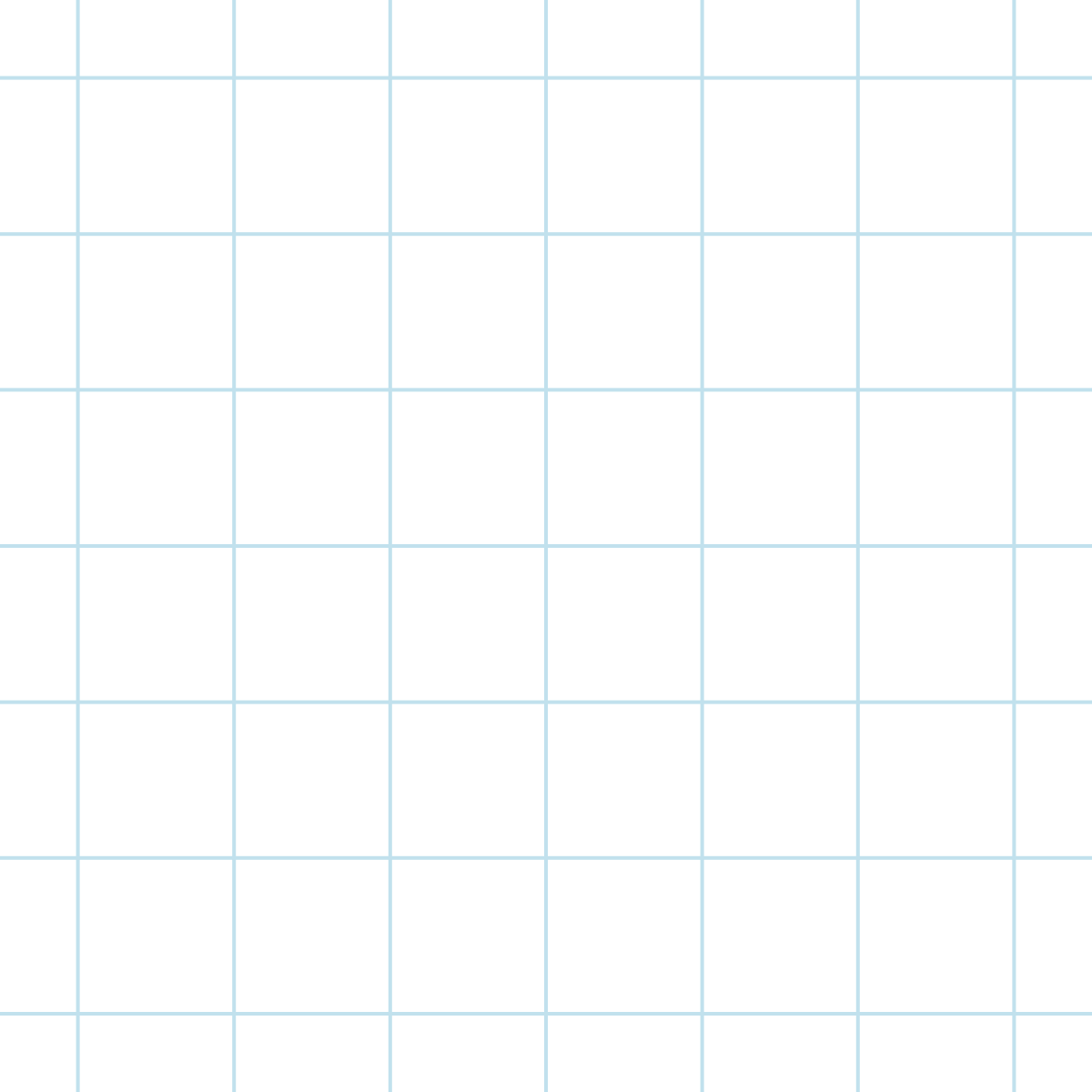 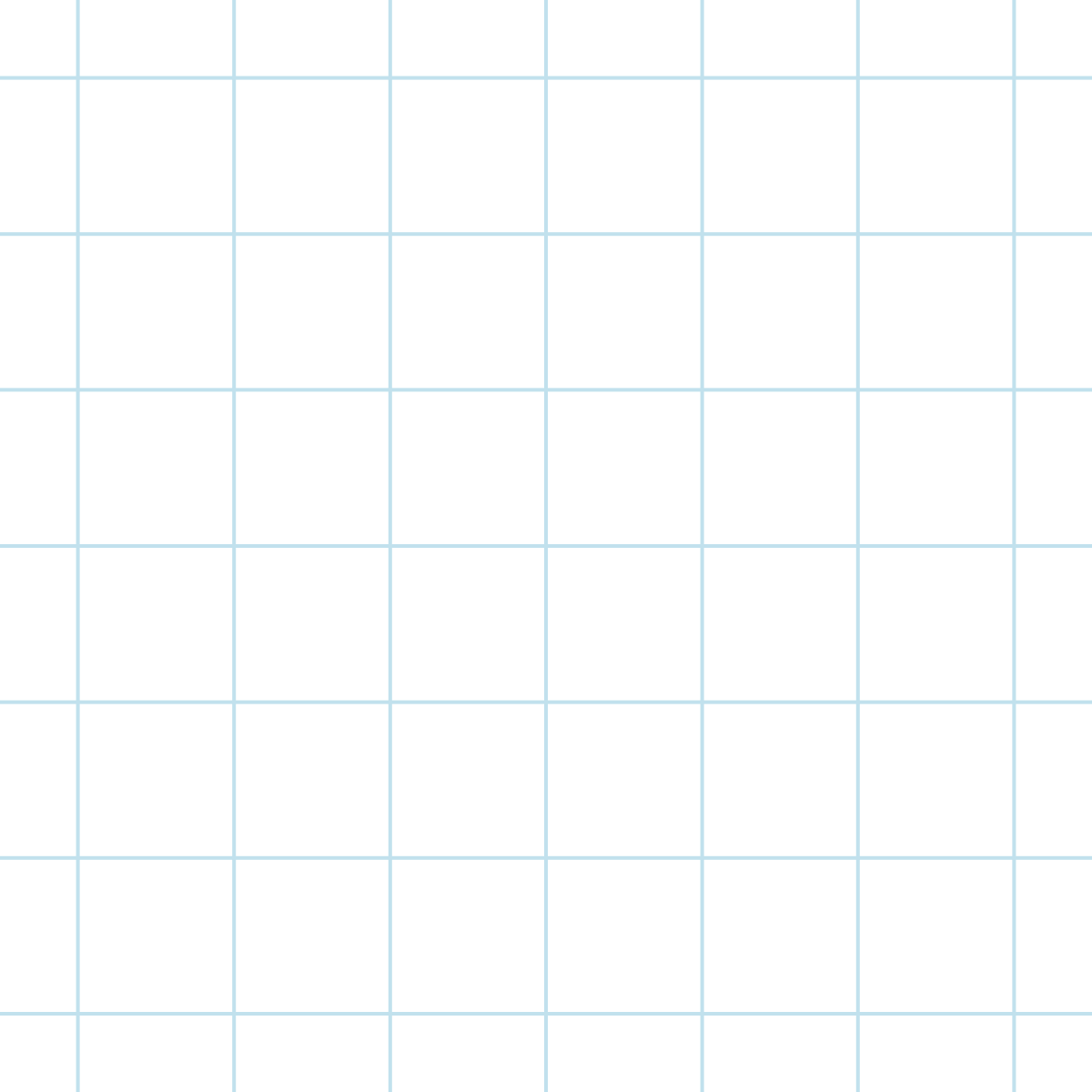 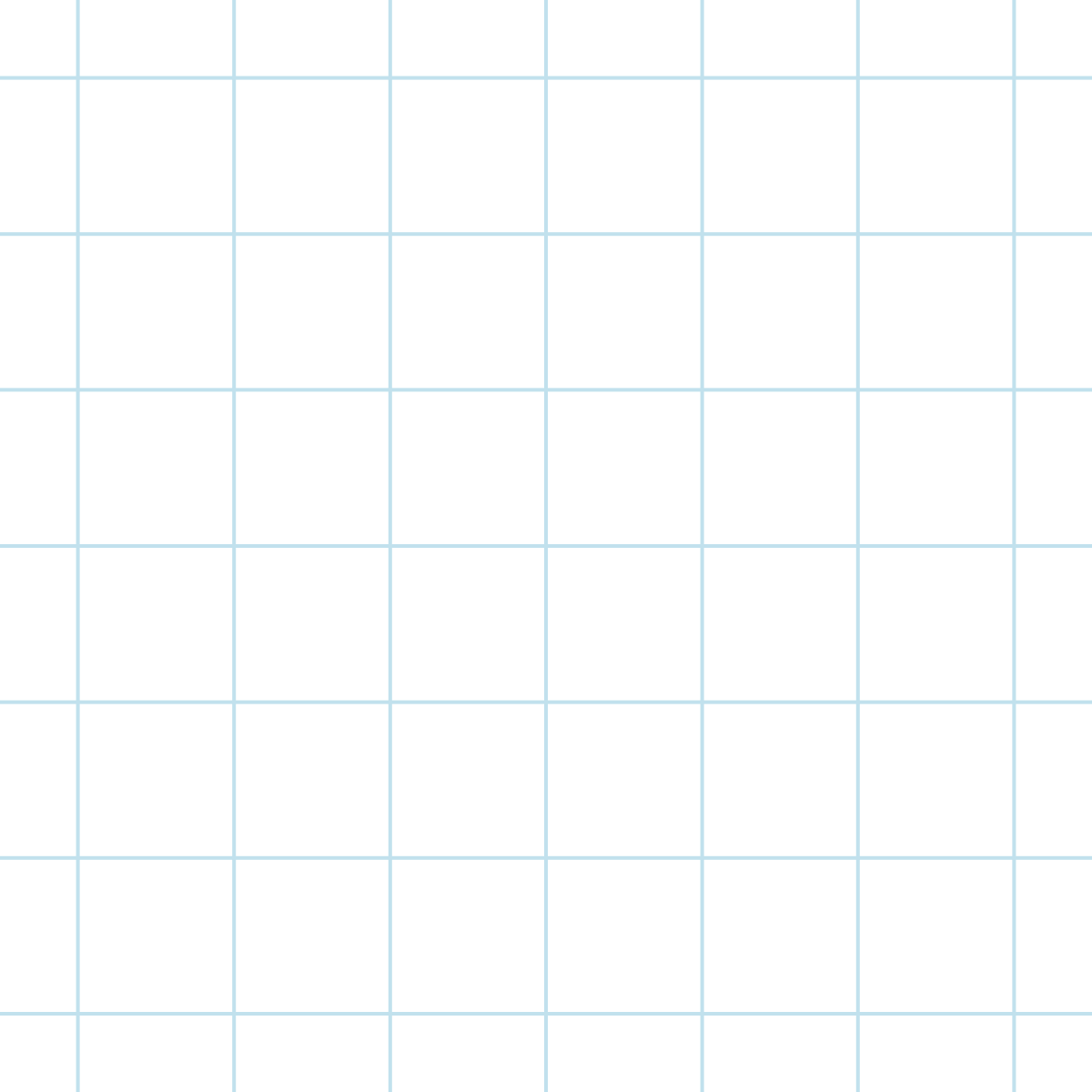 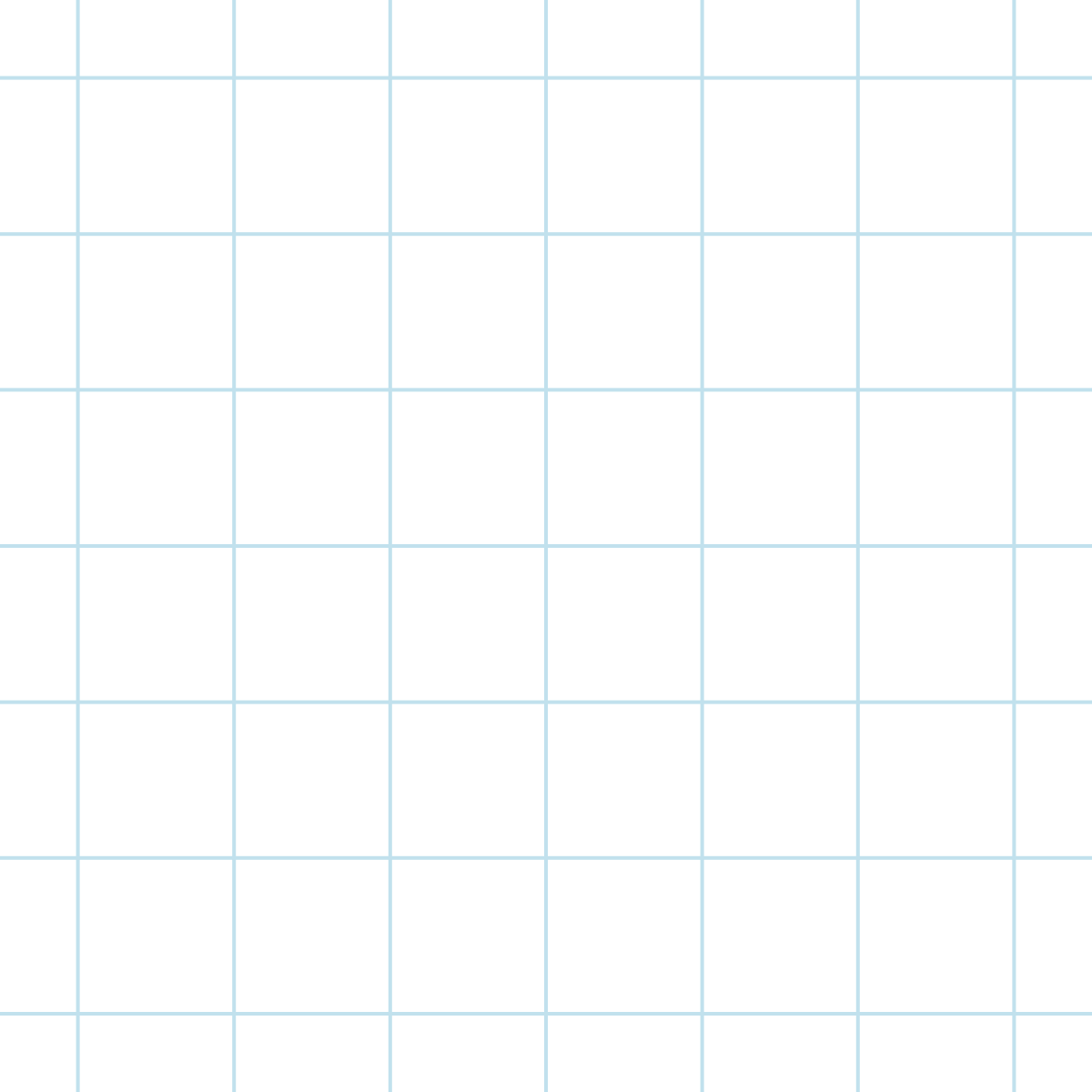 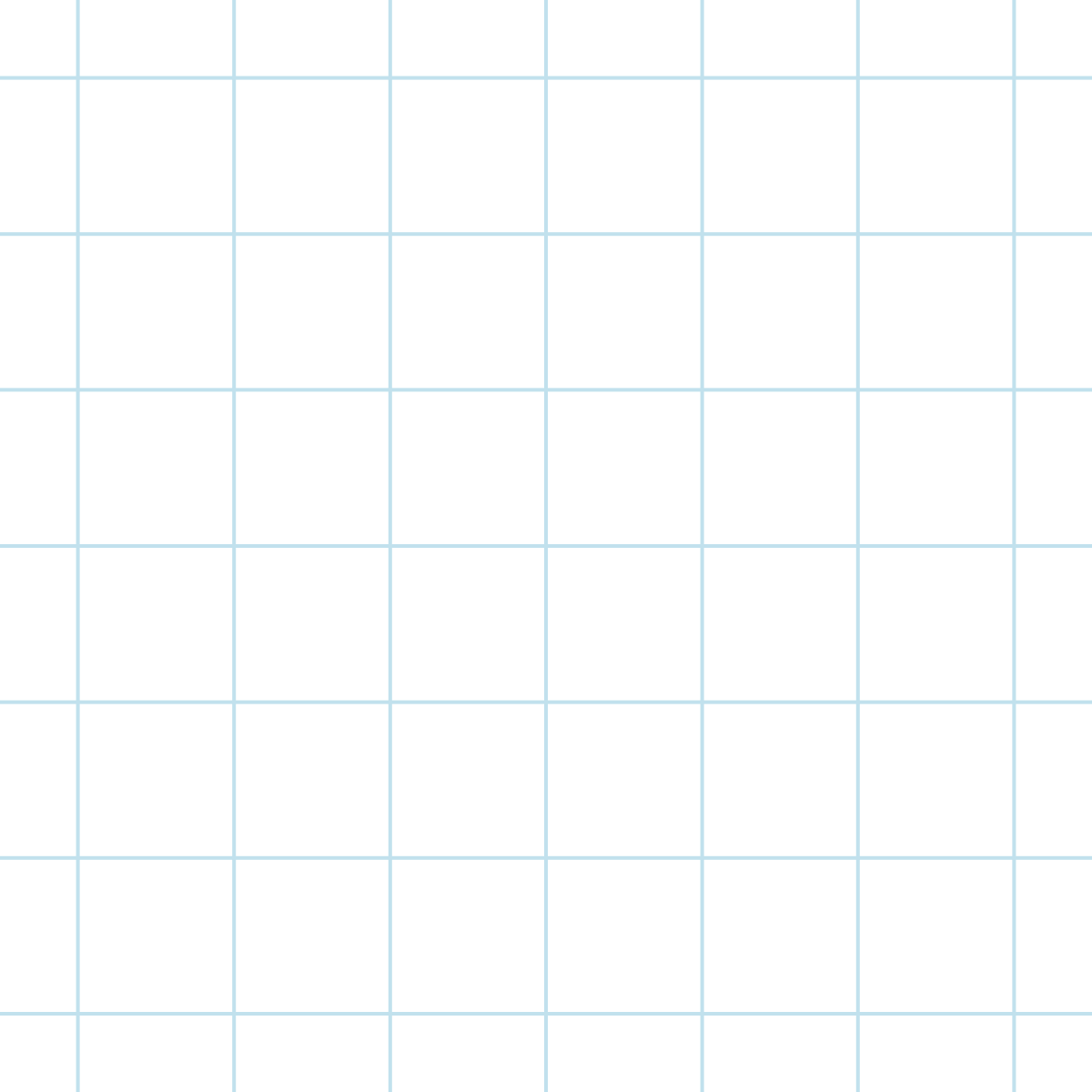 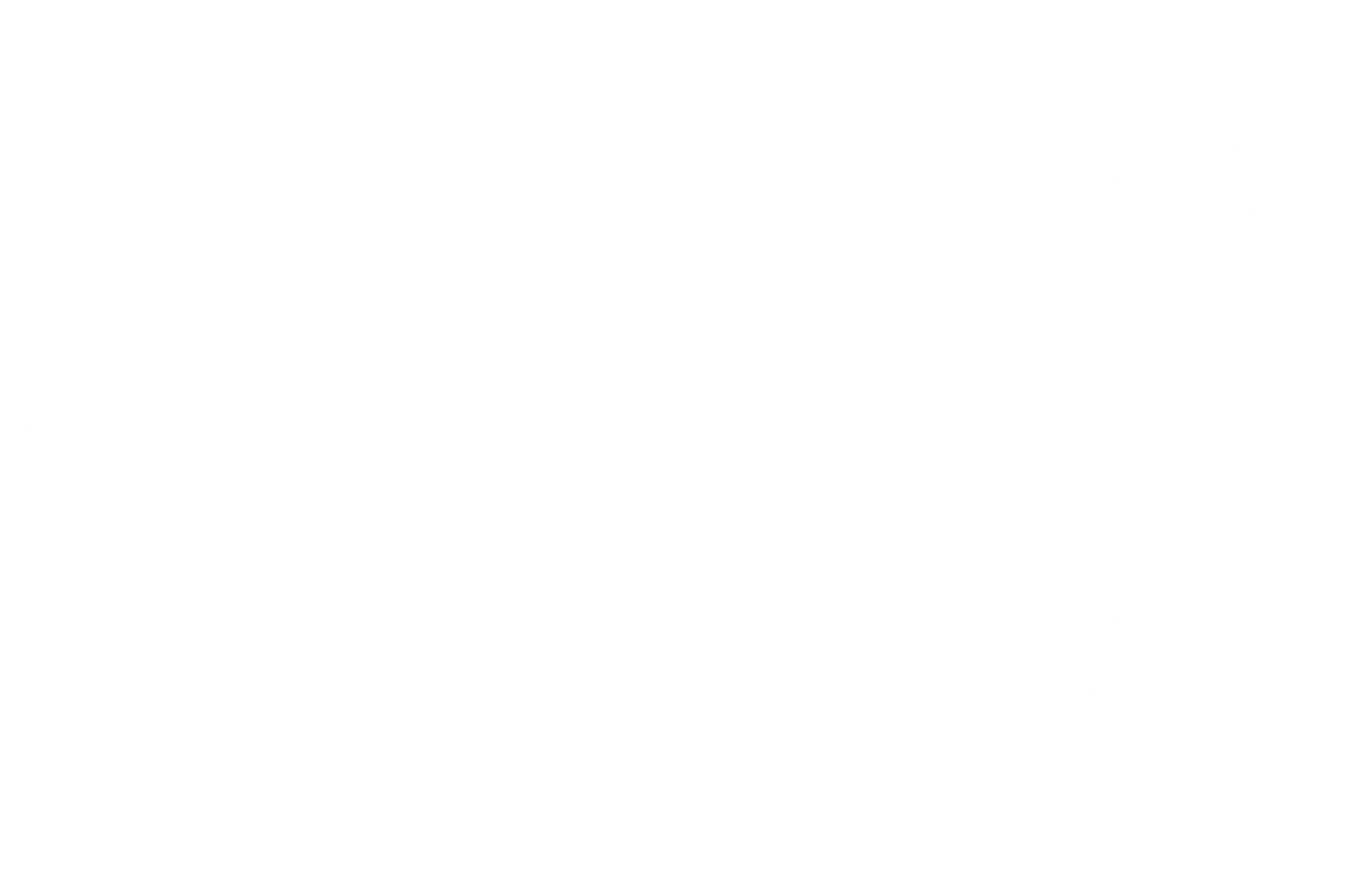 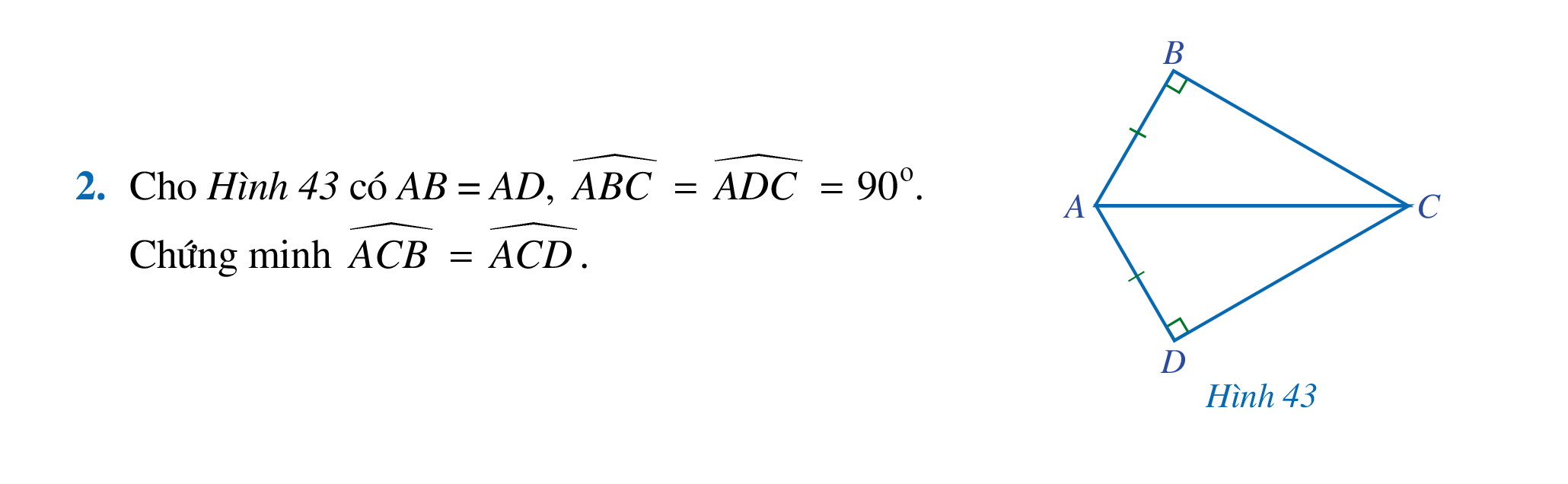 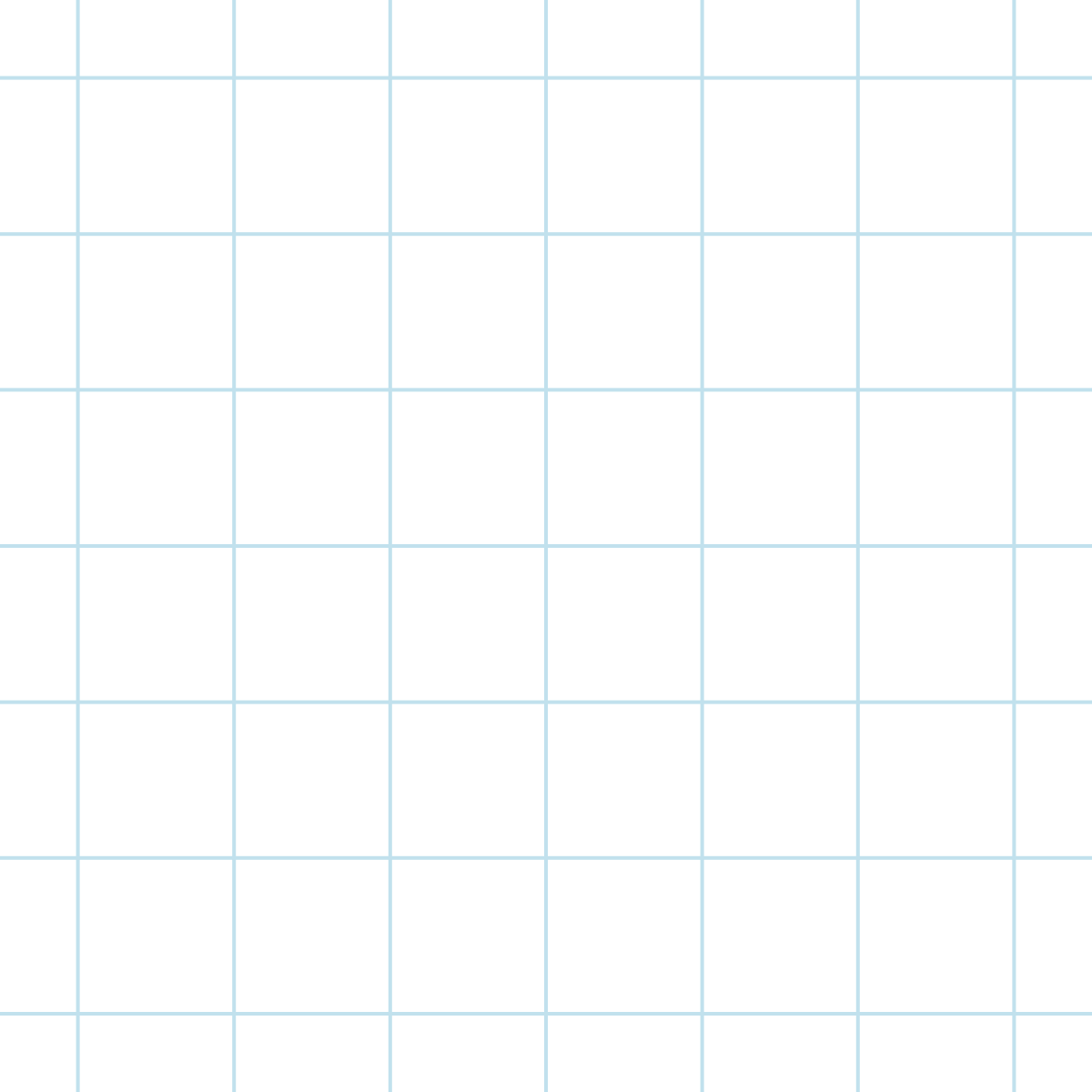 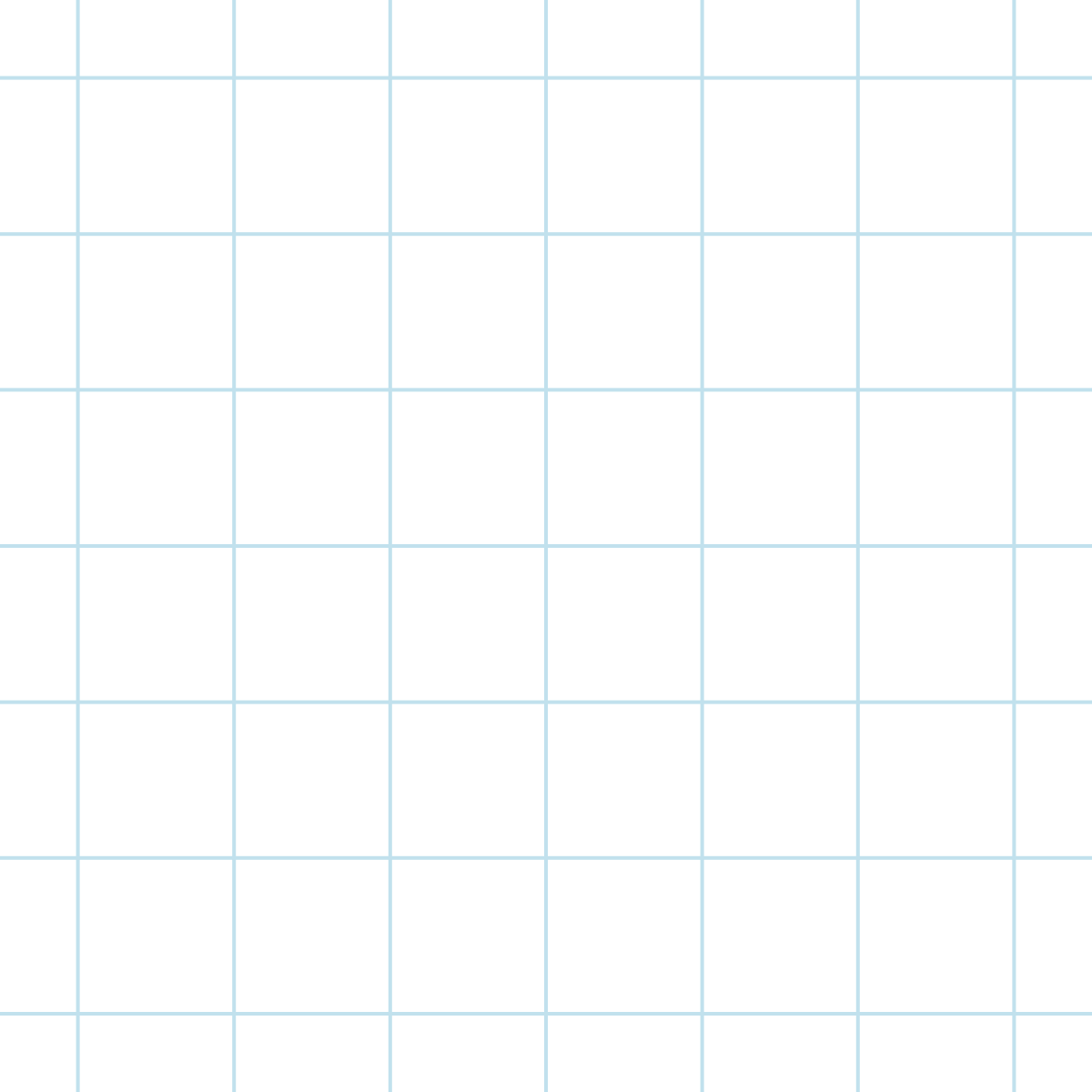 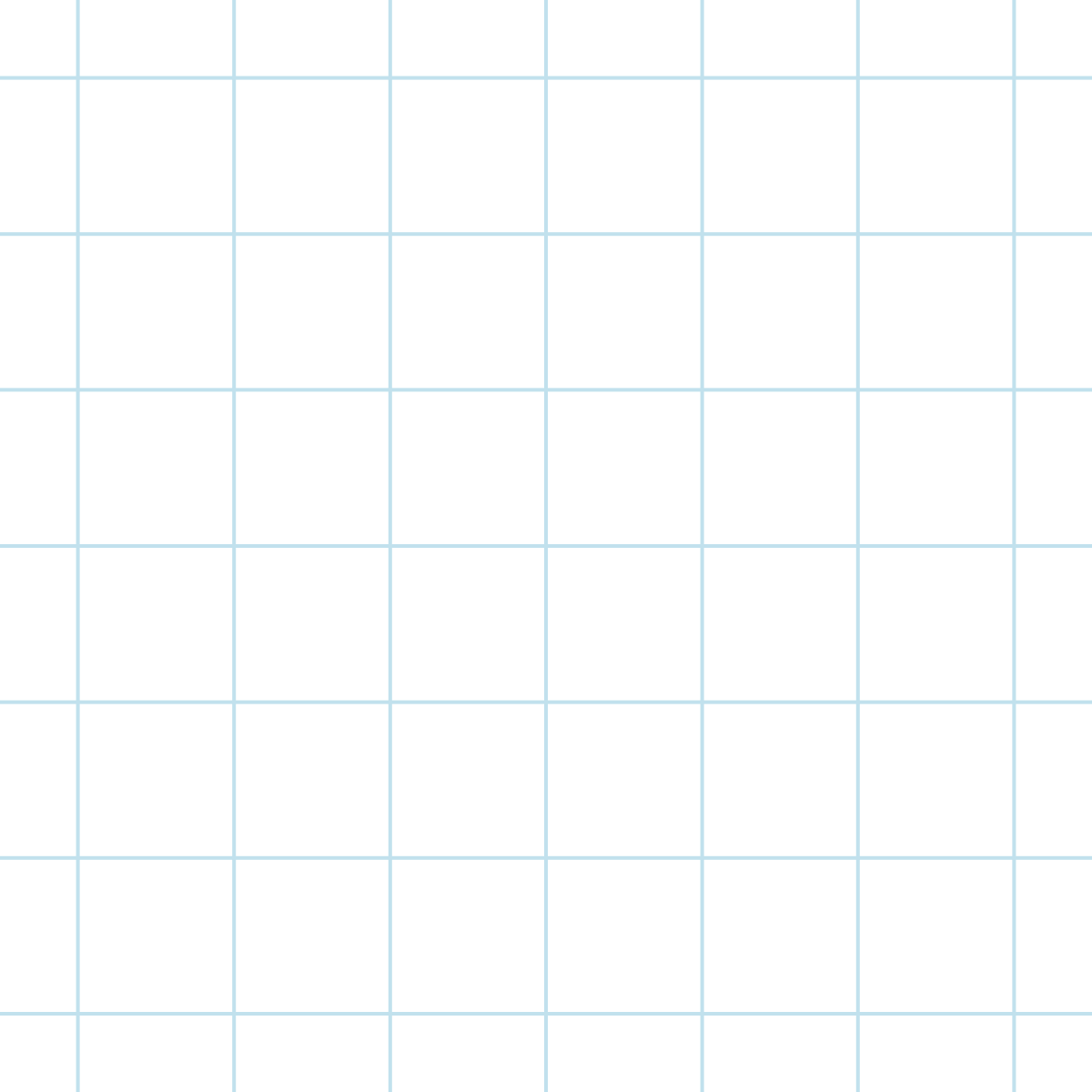 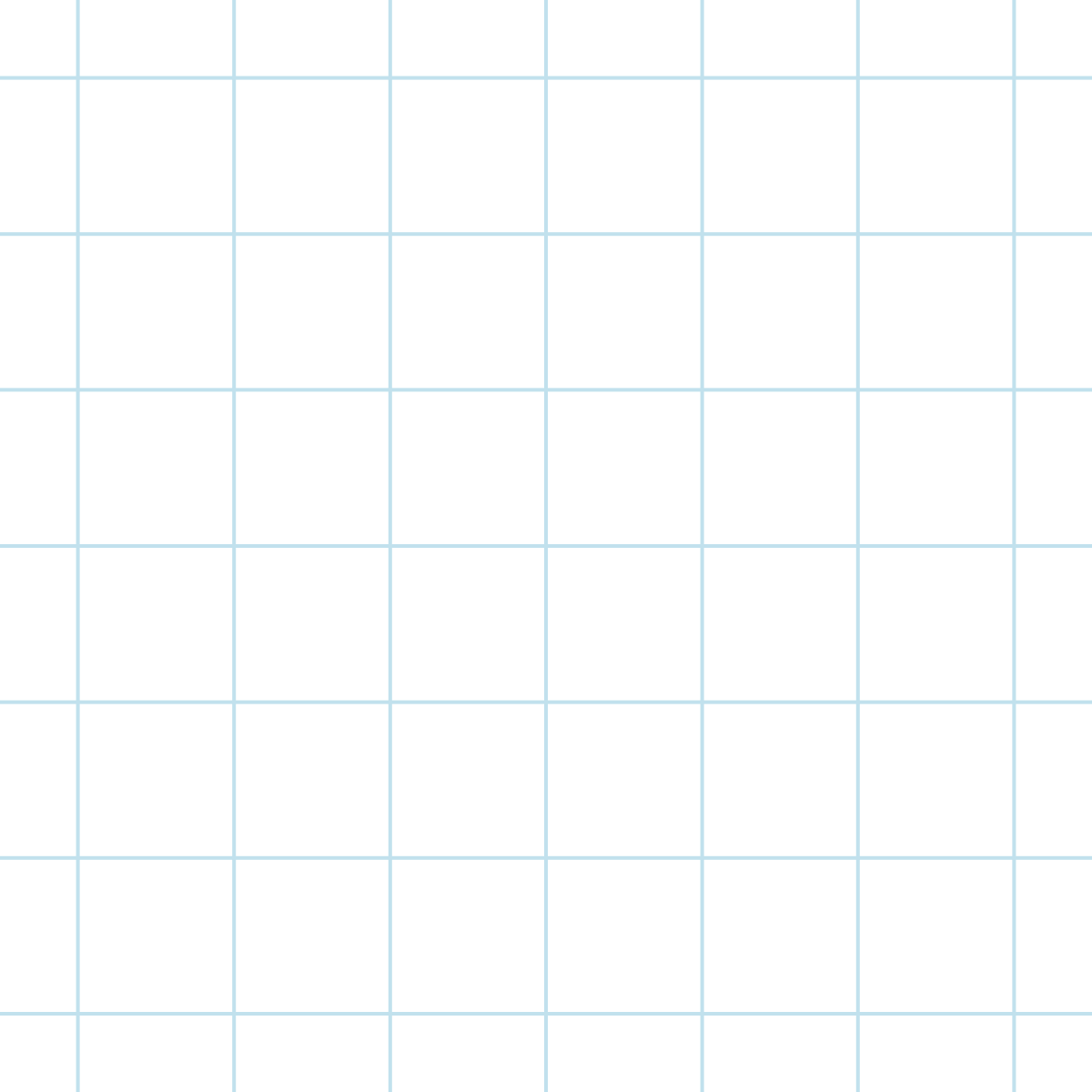 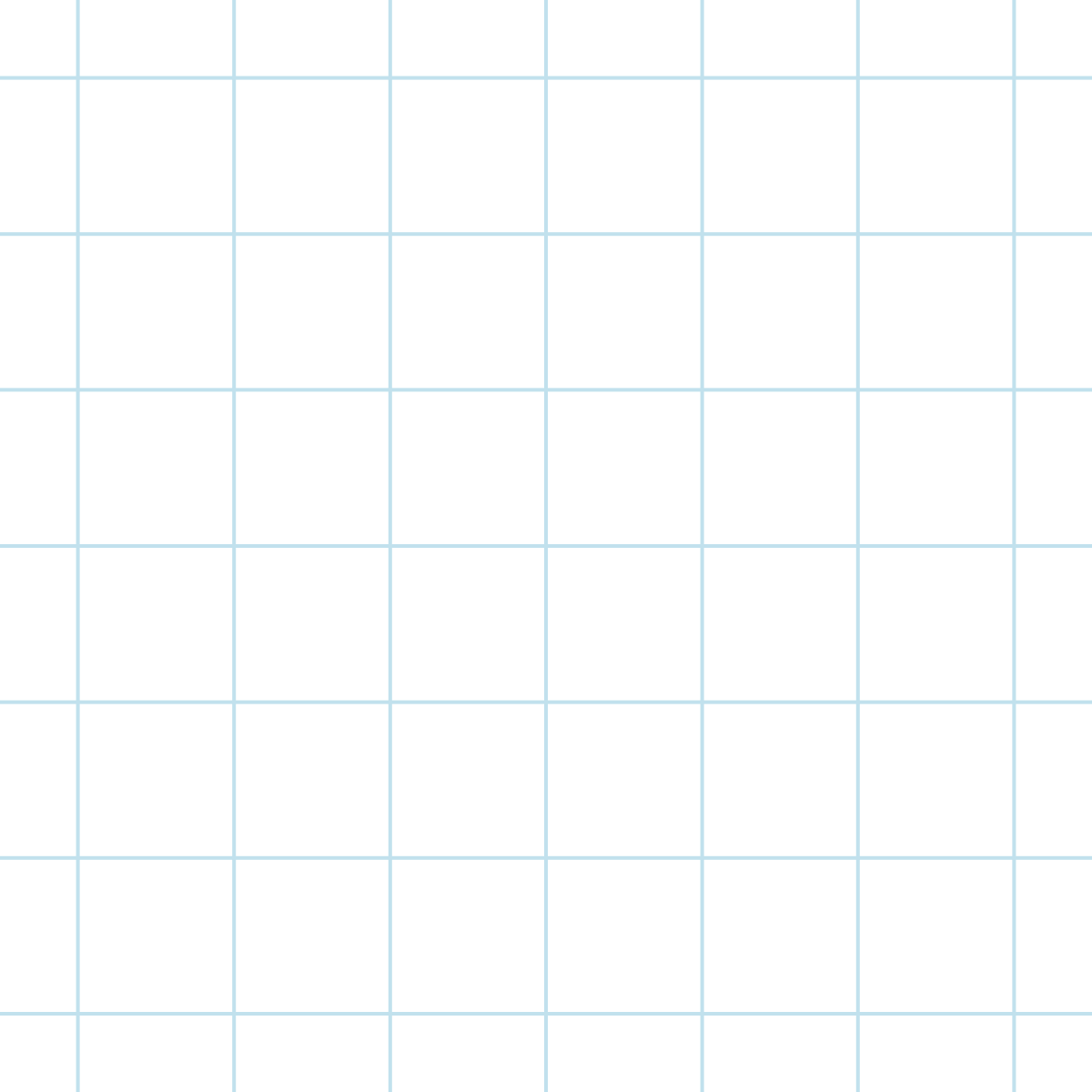 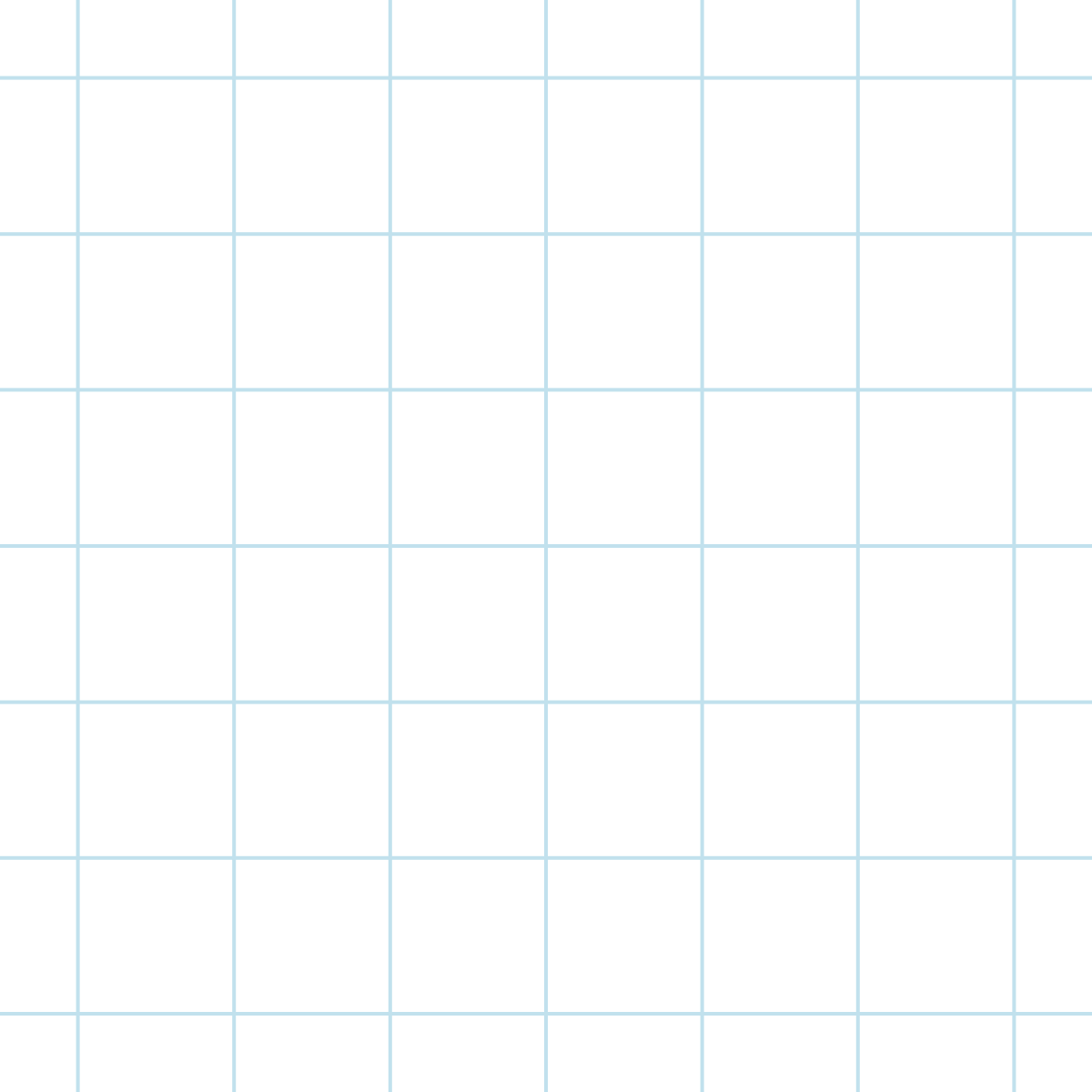 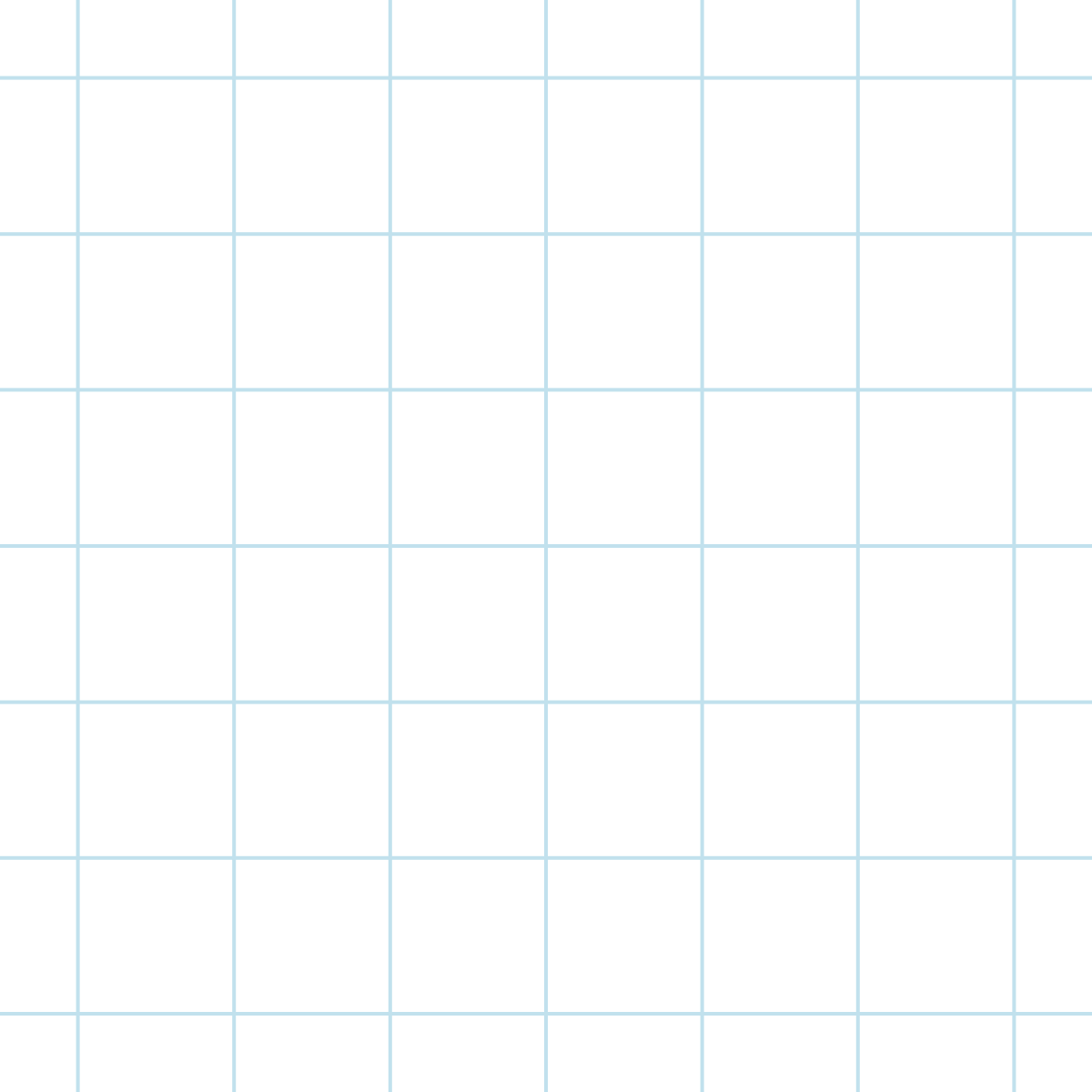 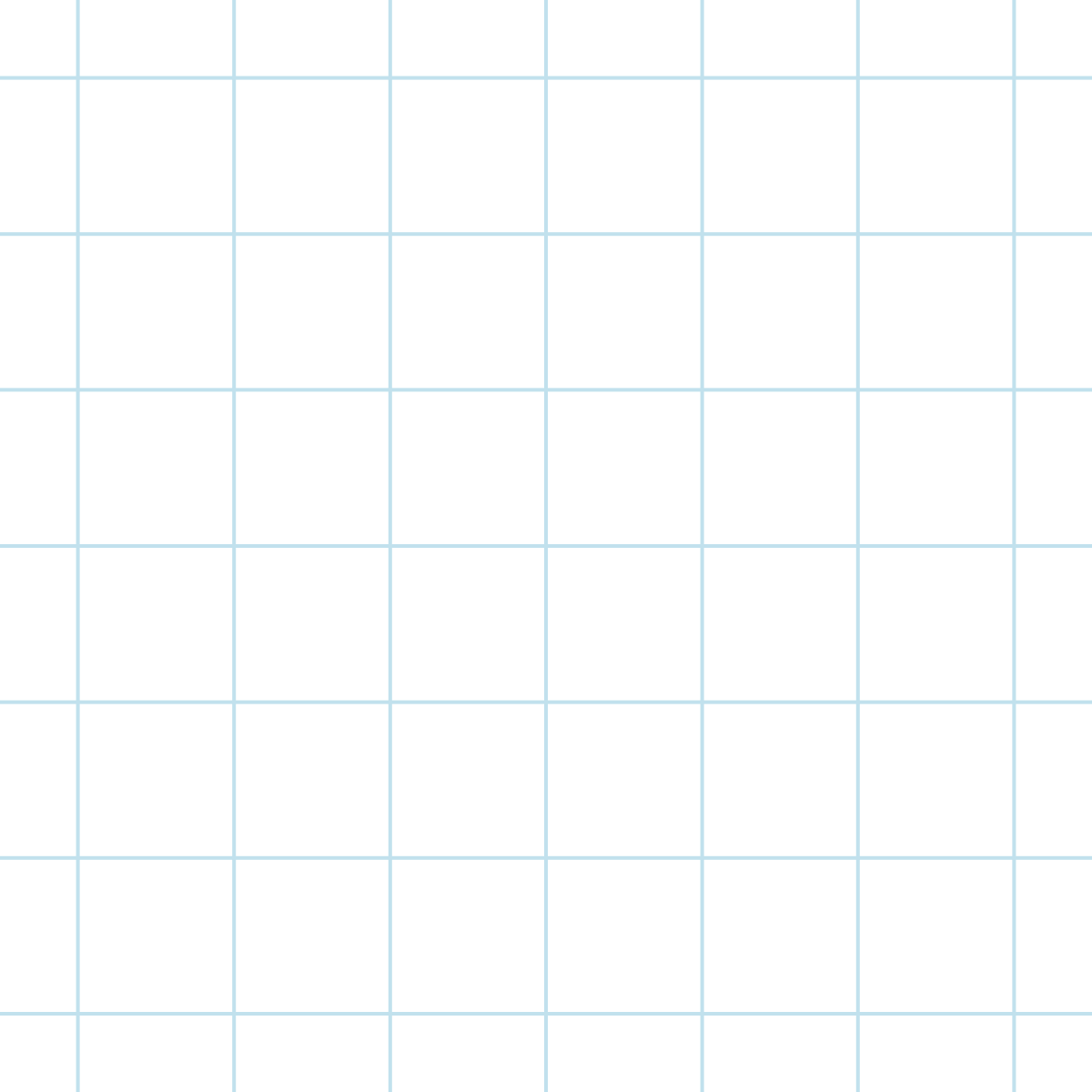 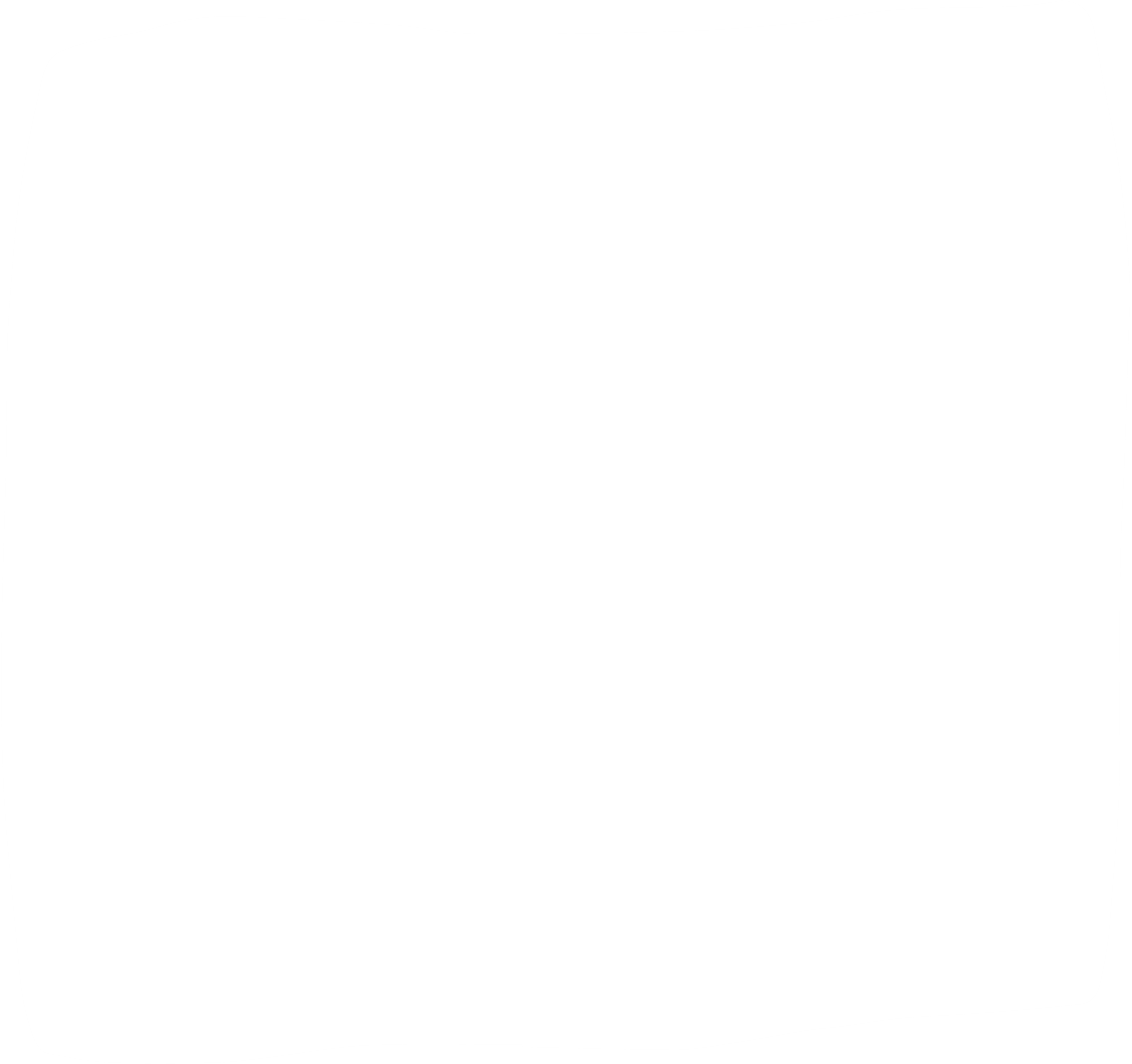 Giải
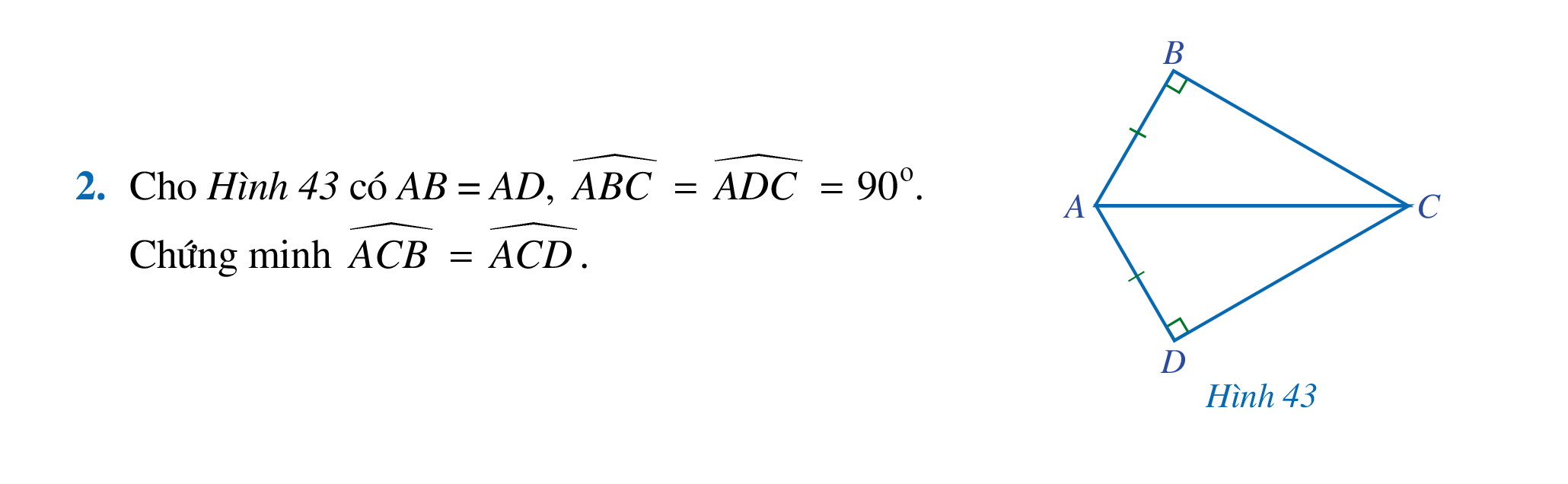 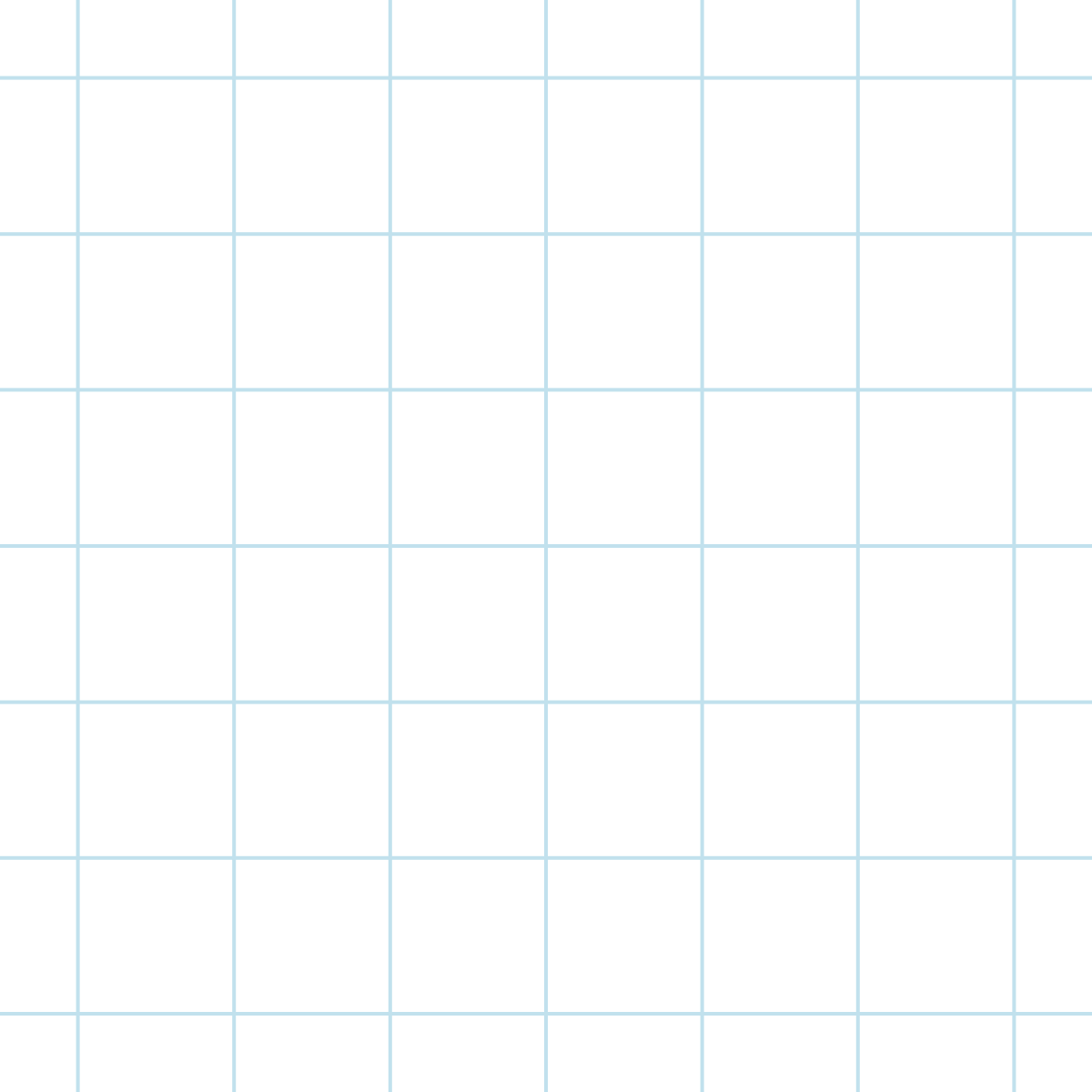 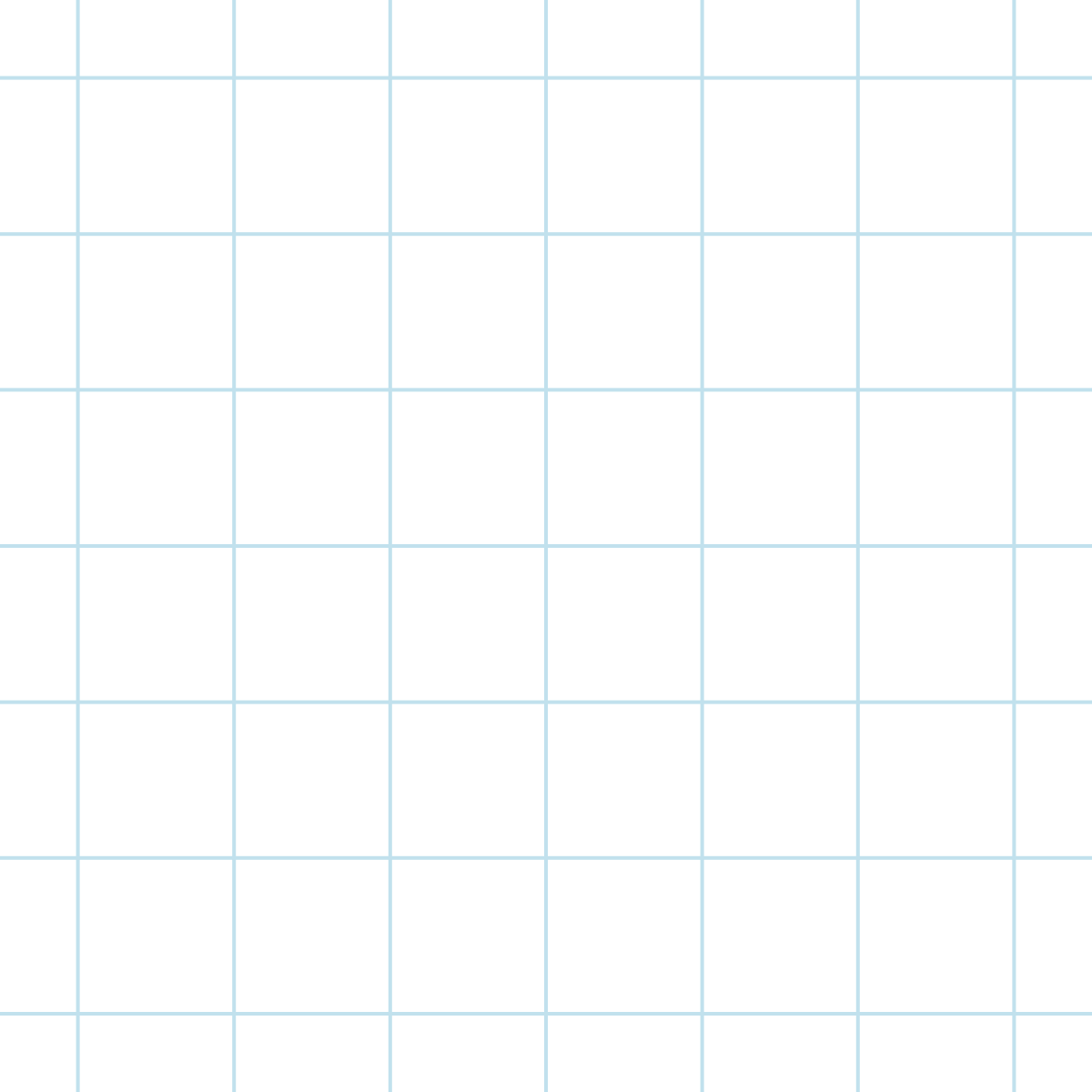 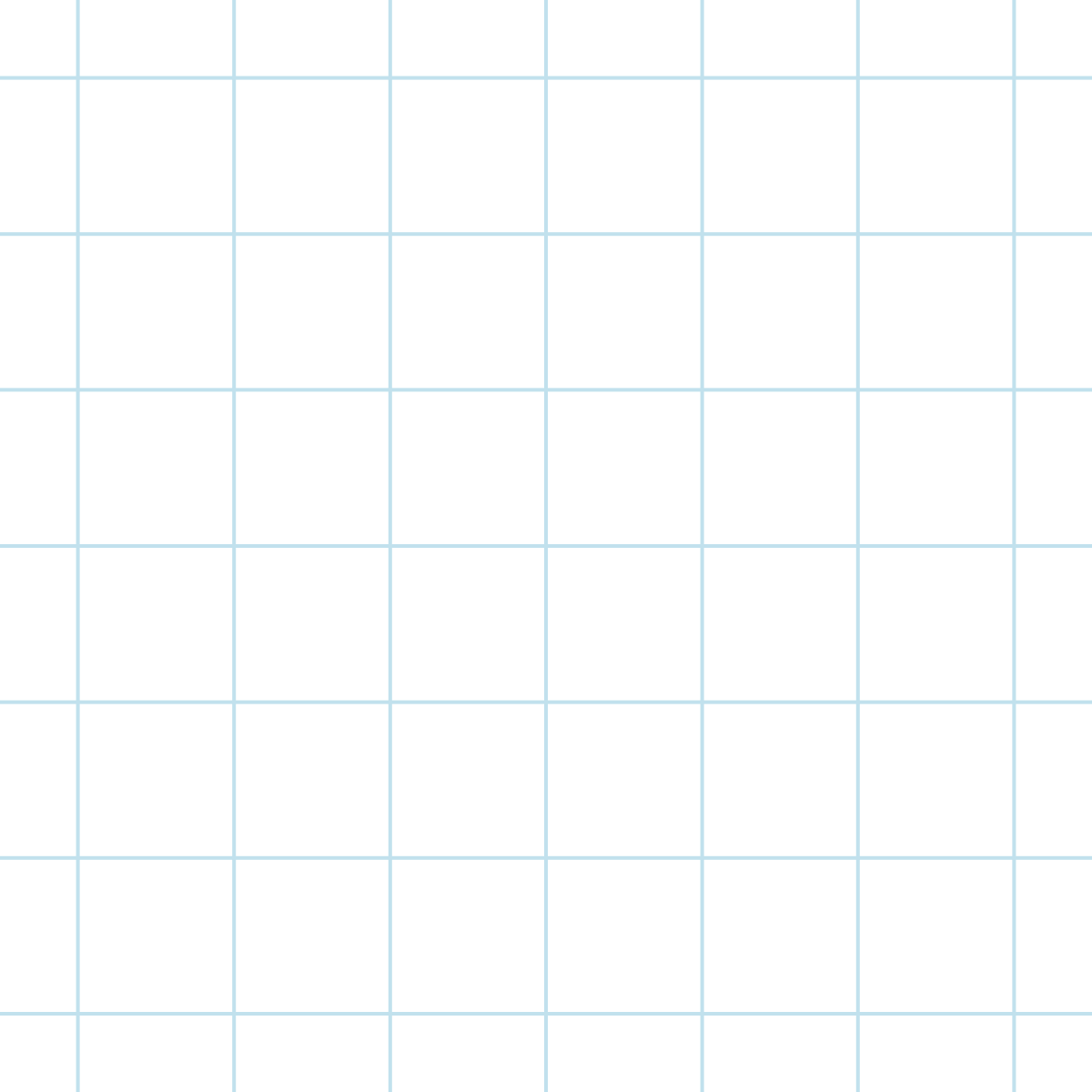 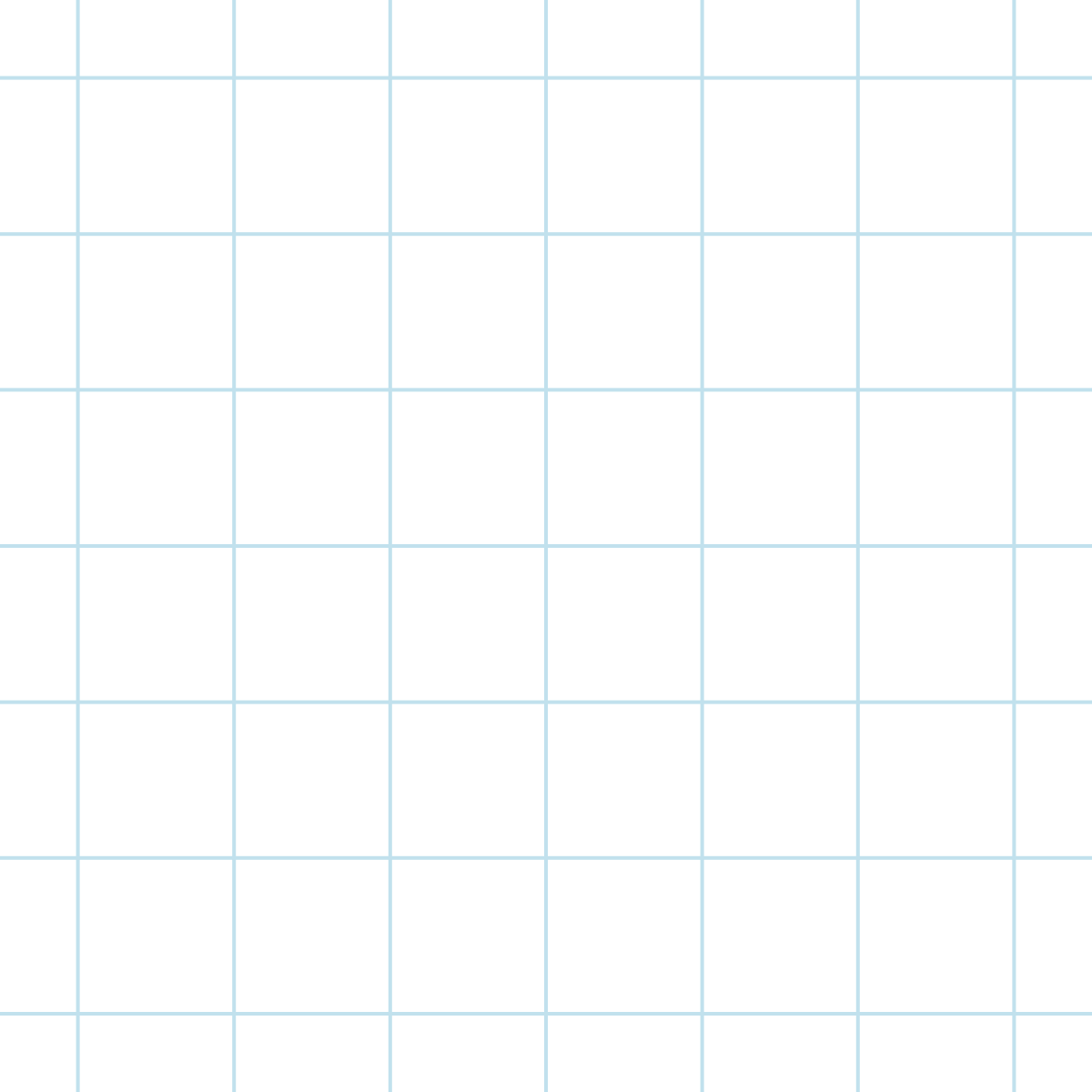 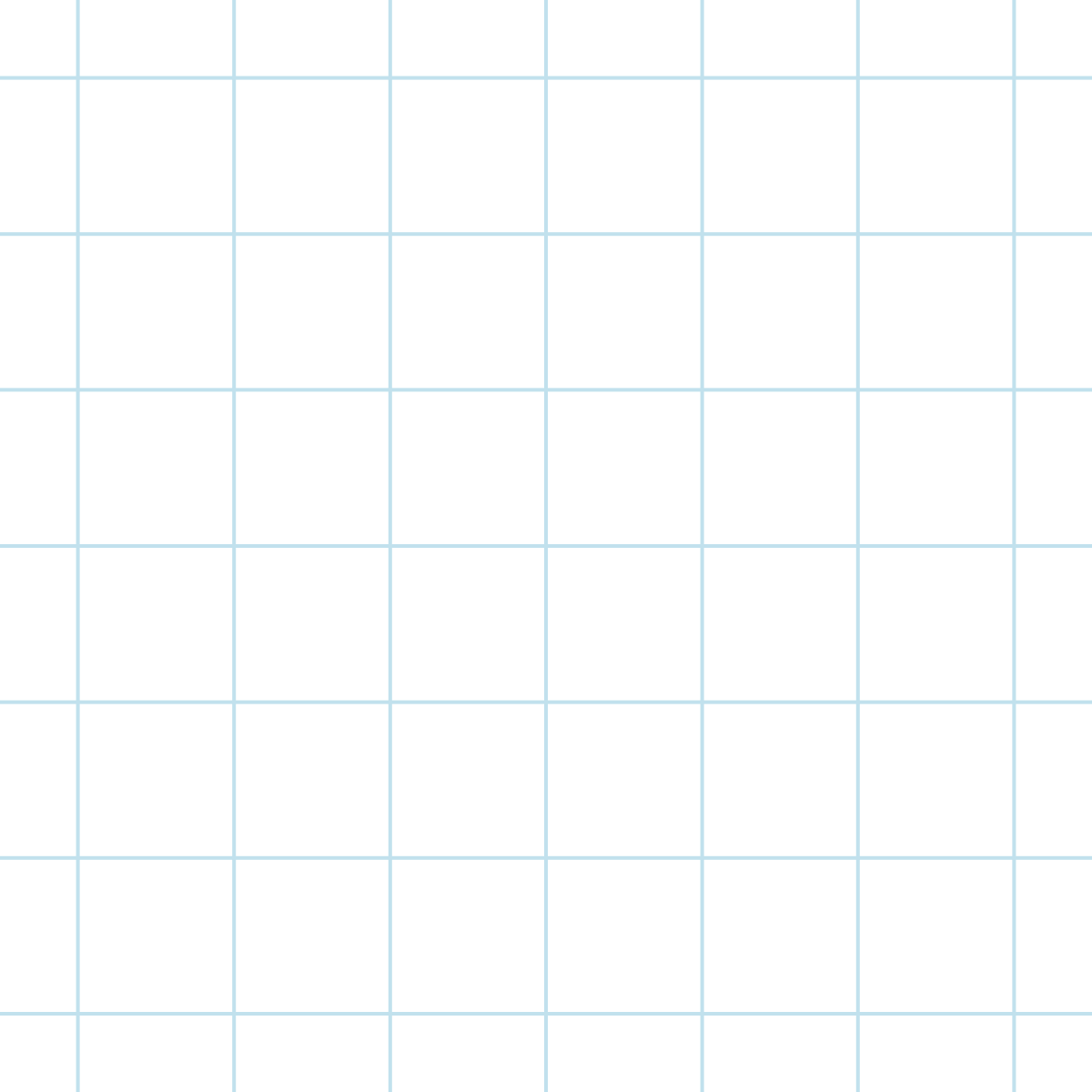 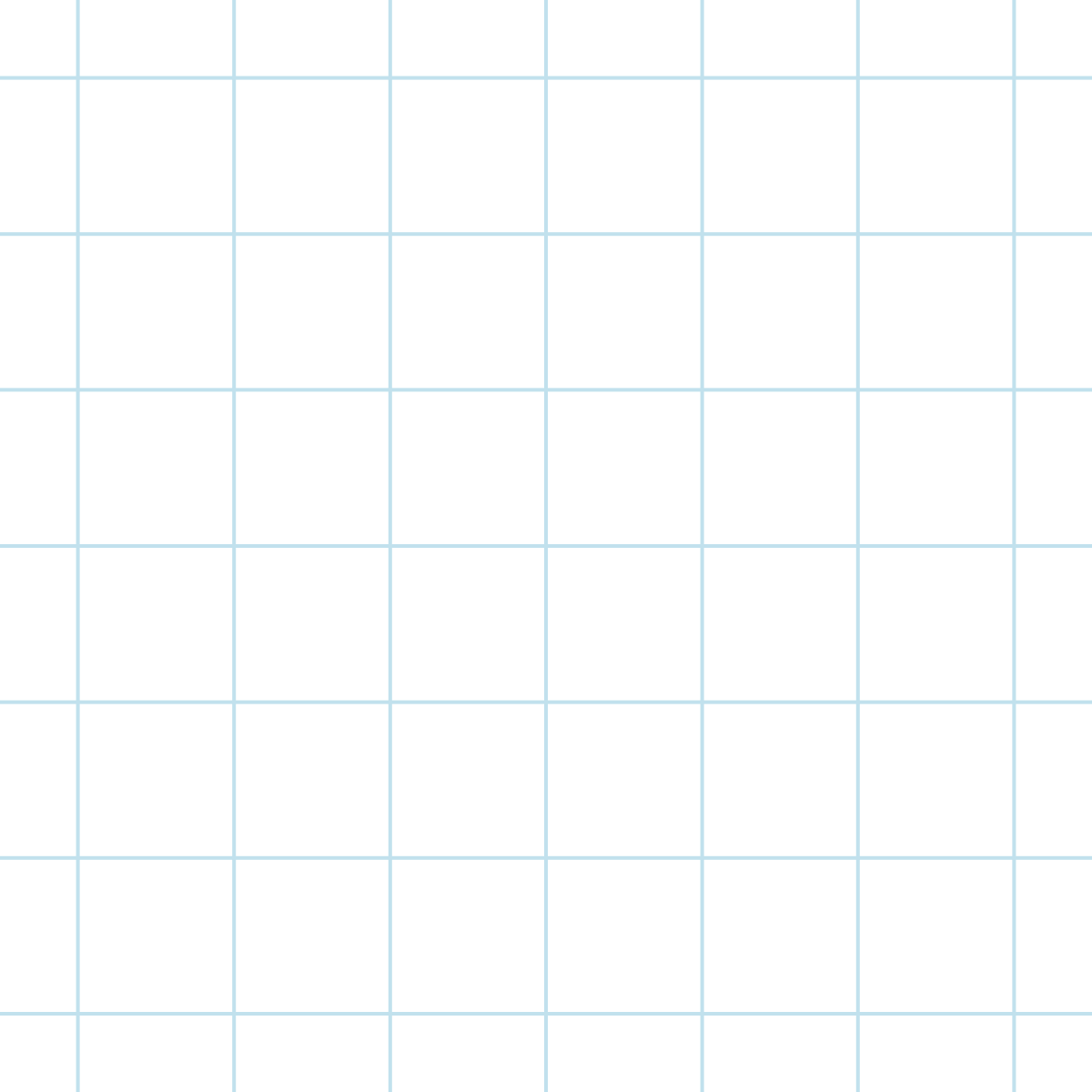 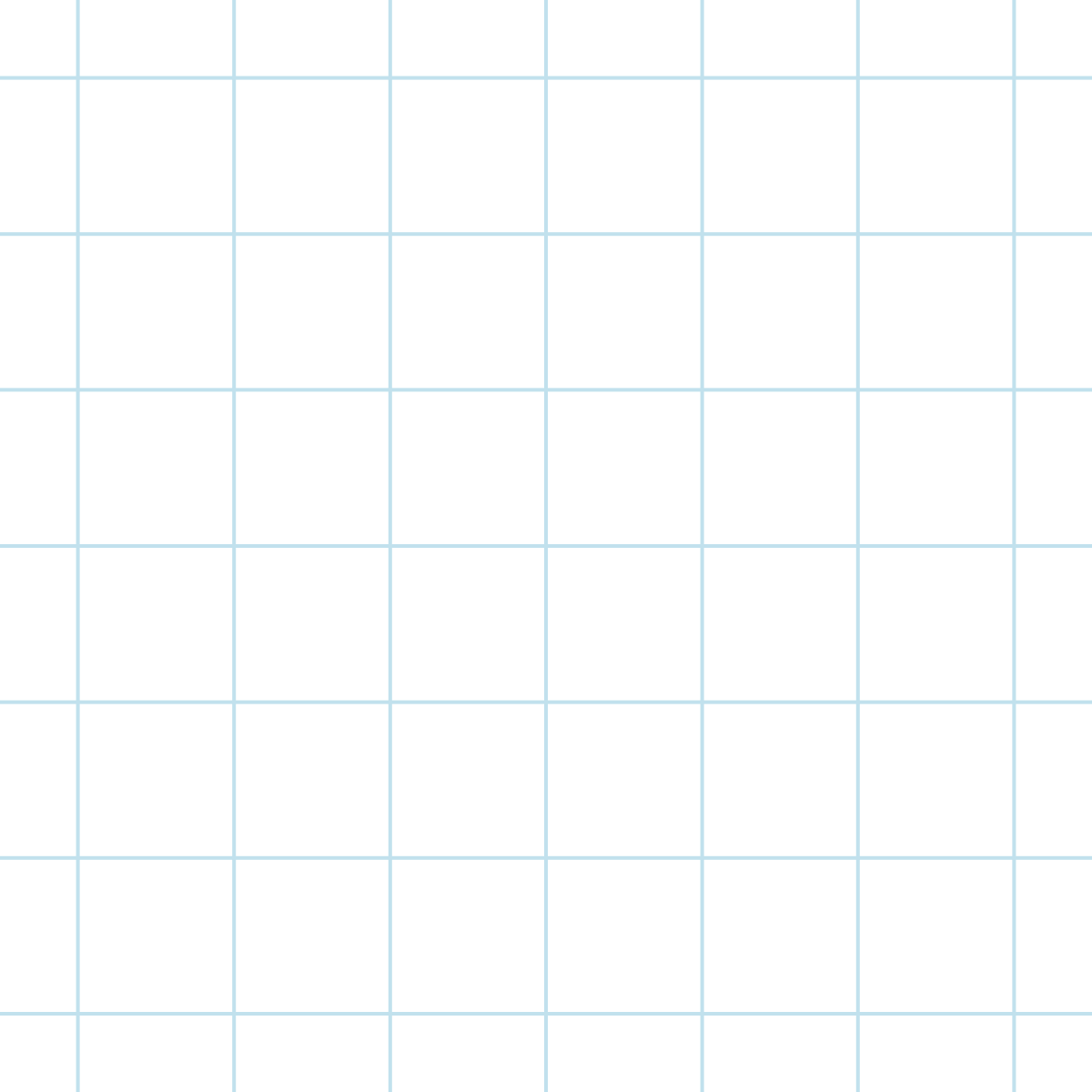 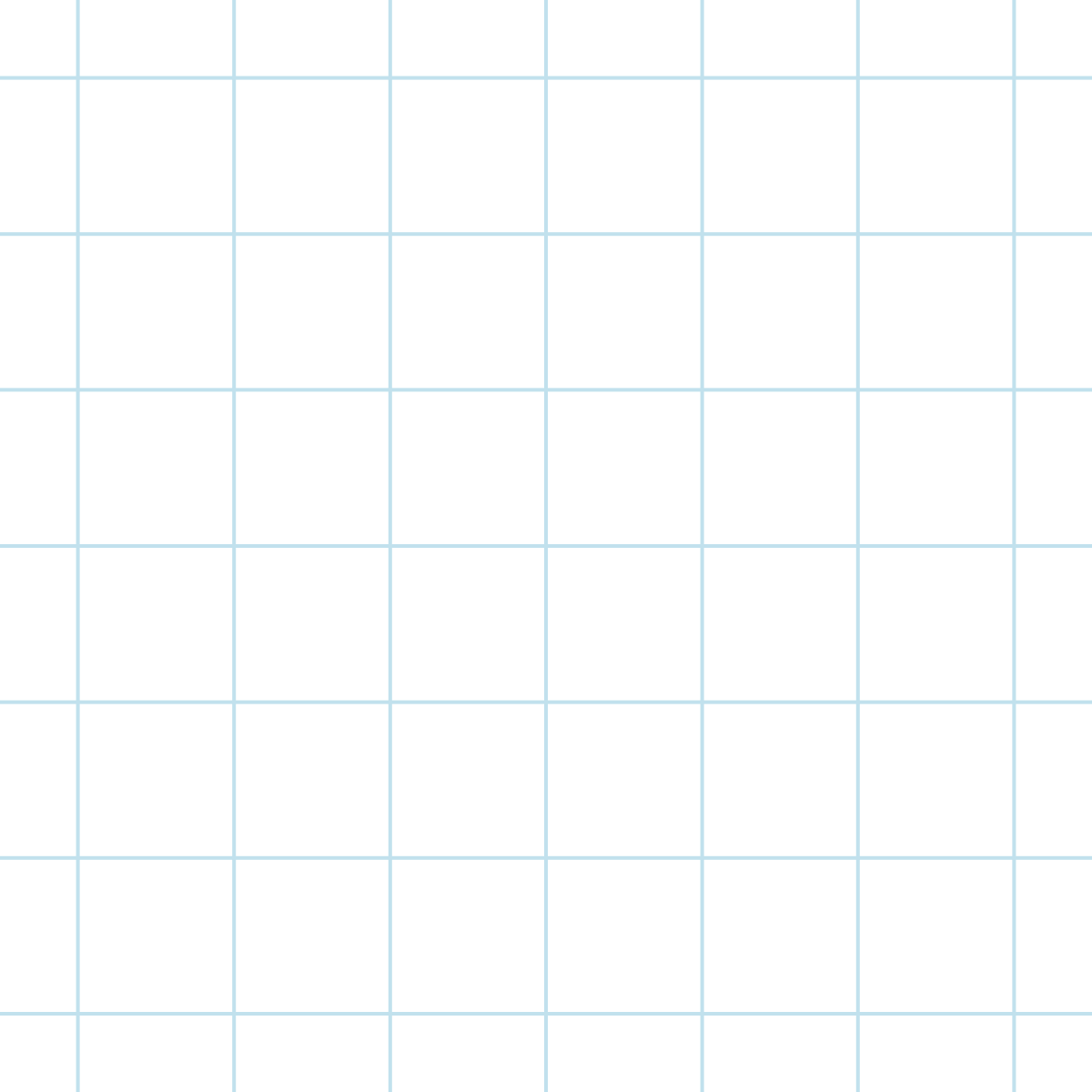 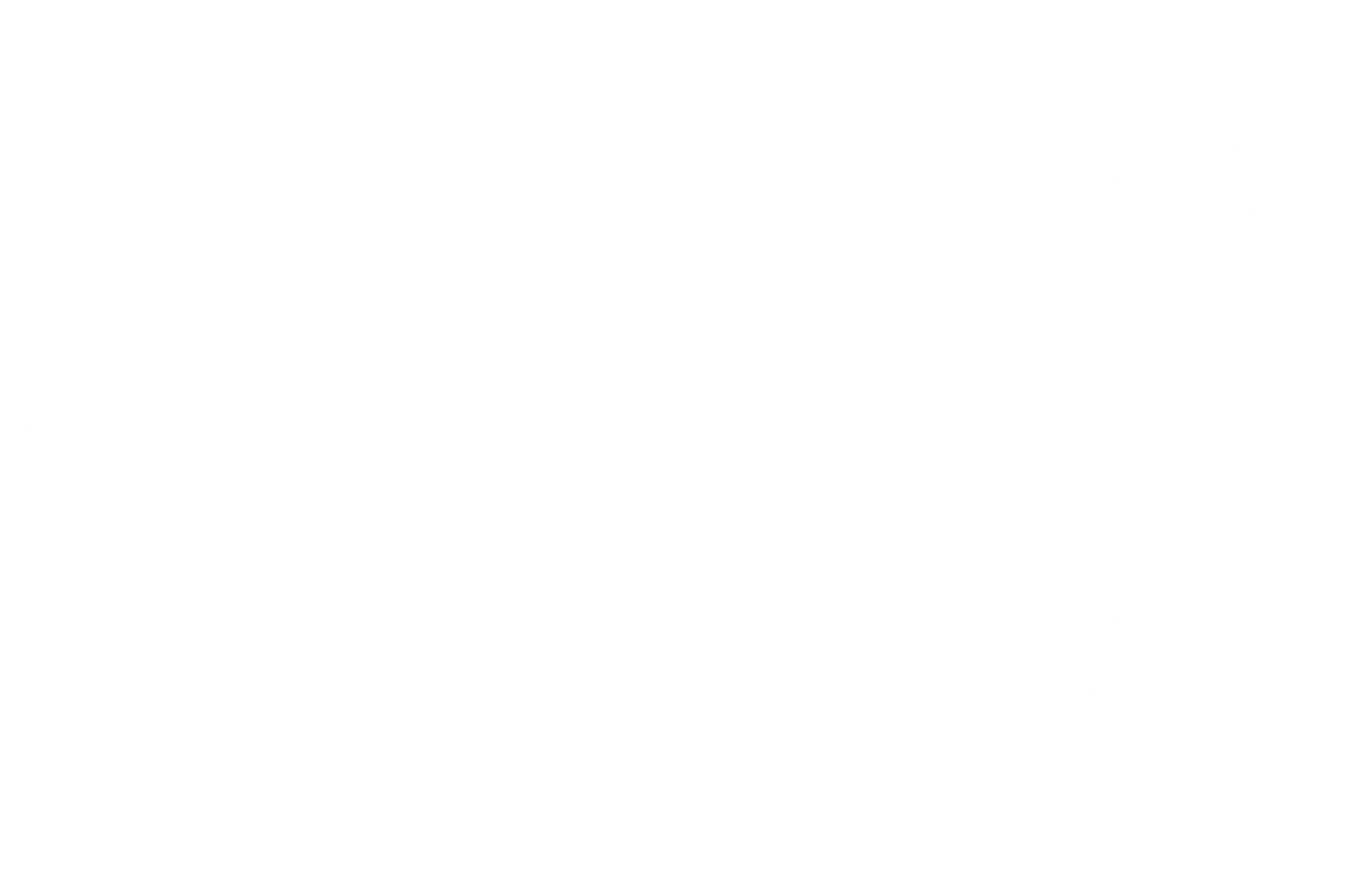 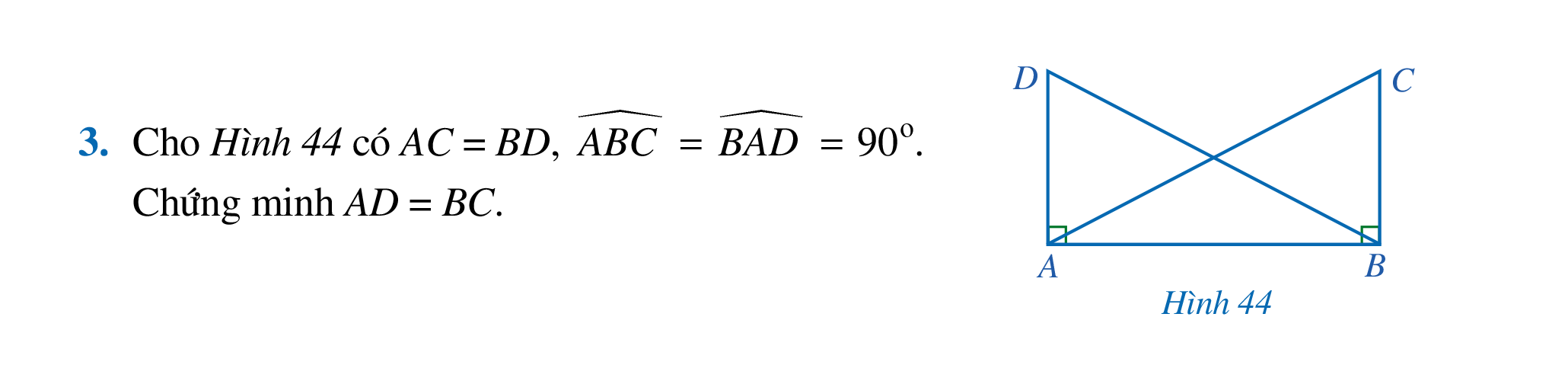 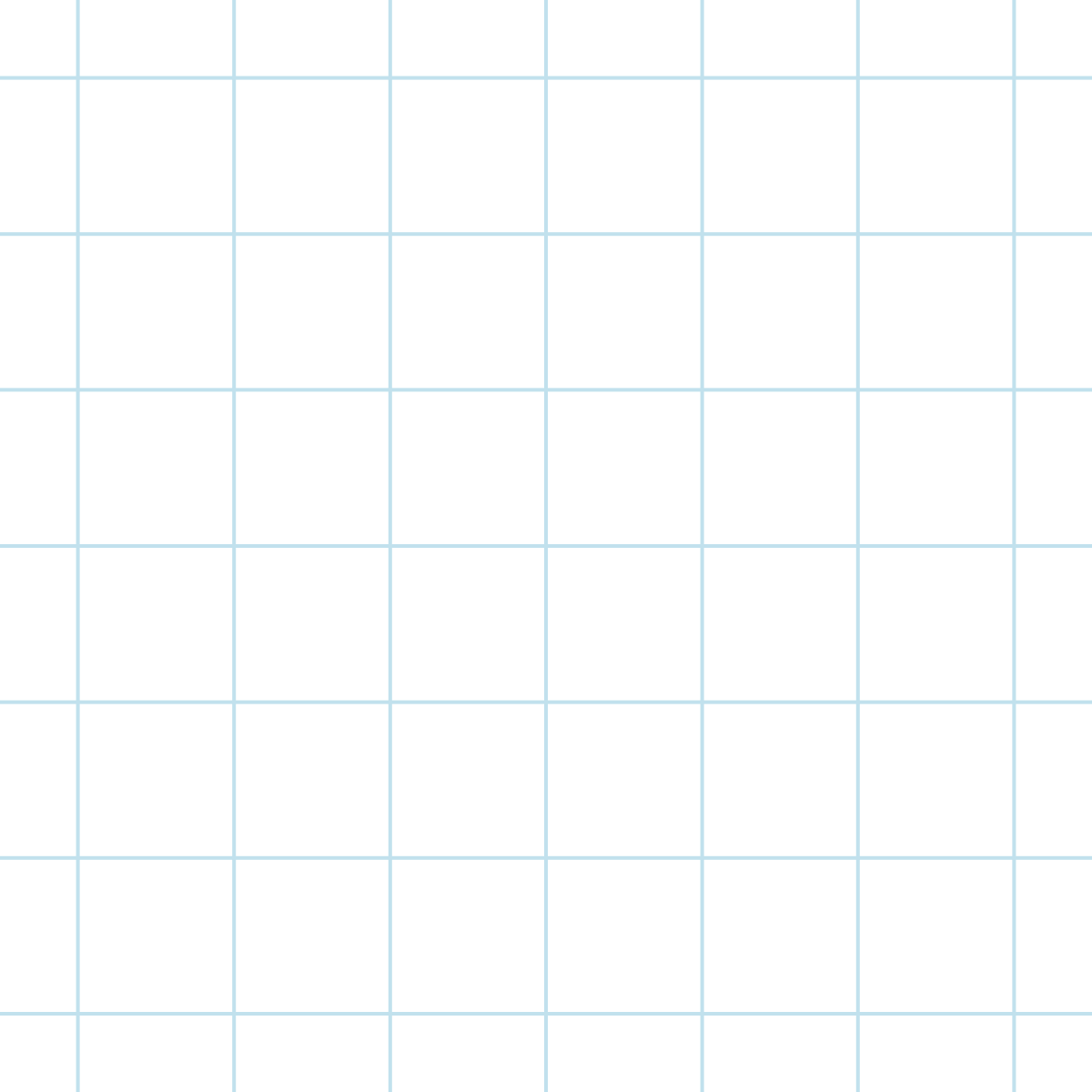 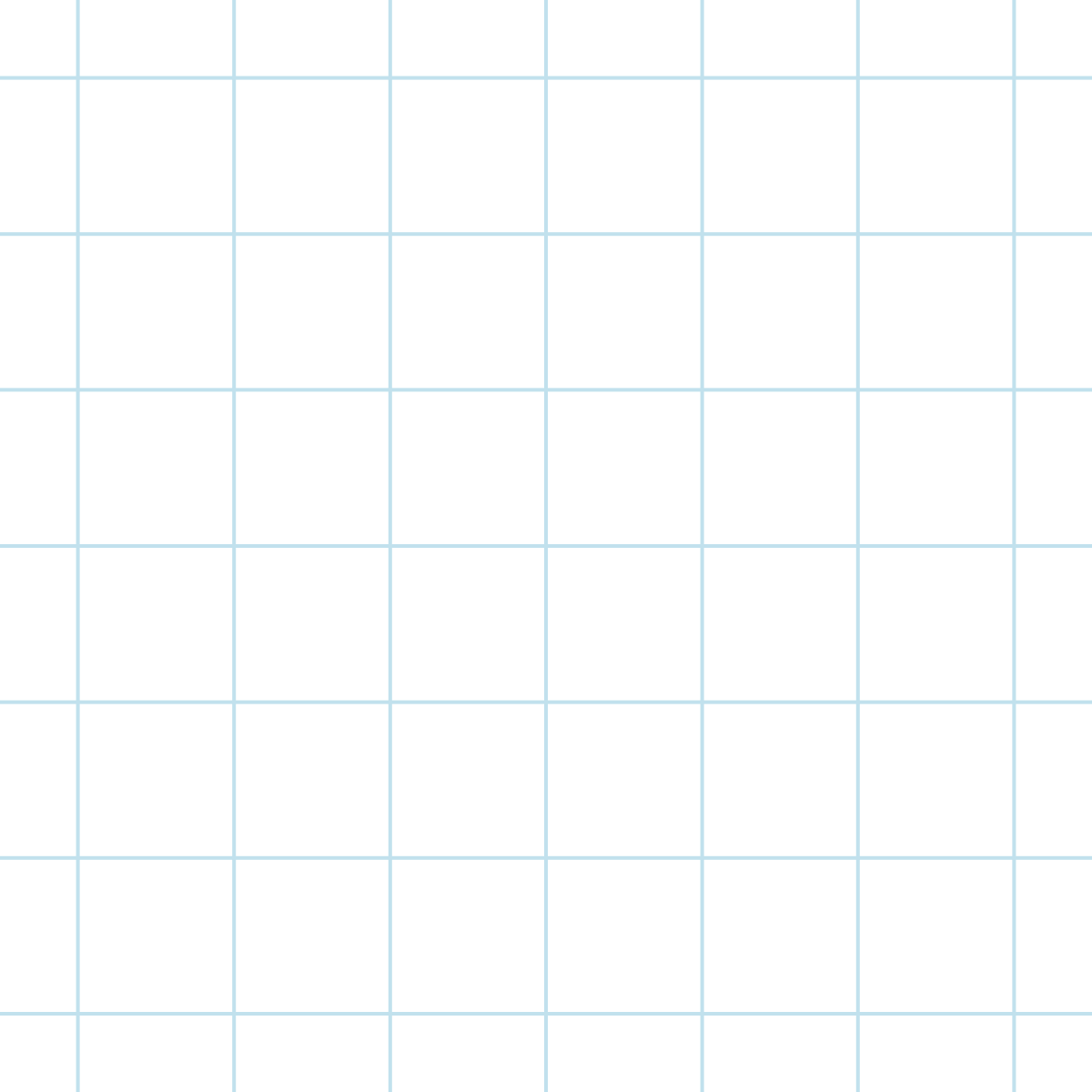 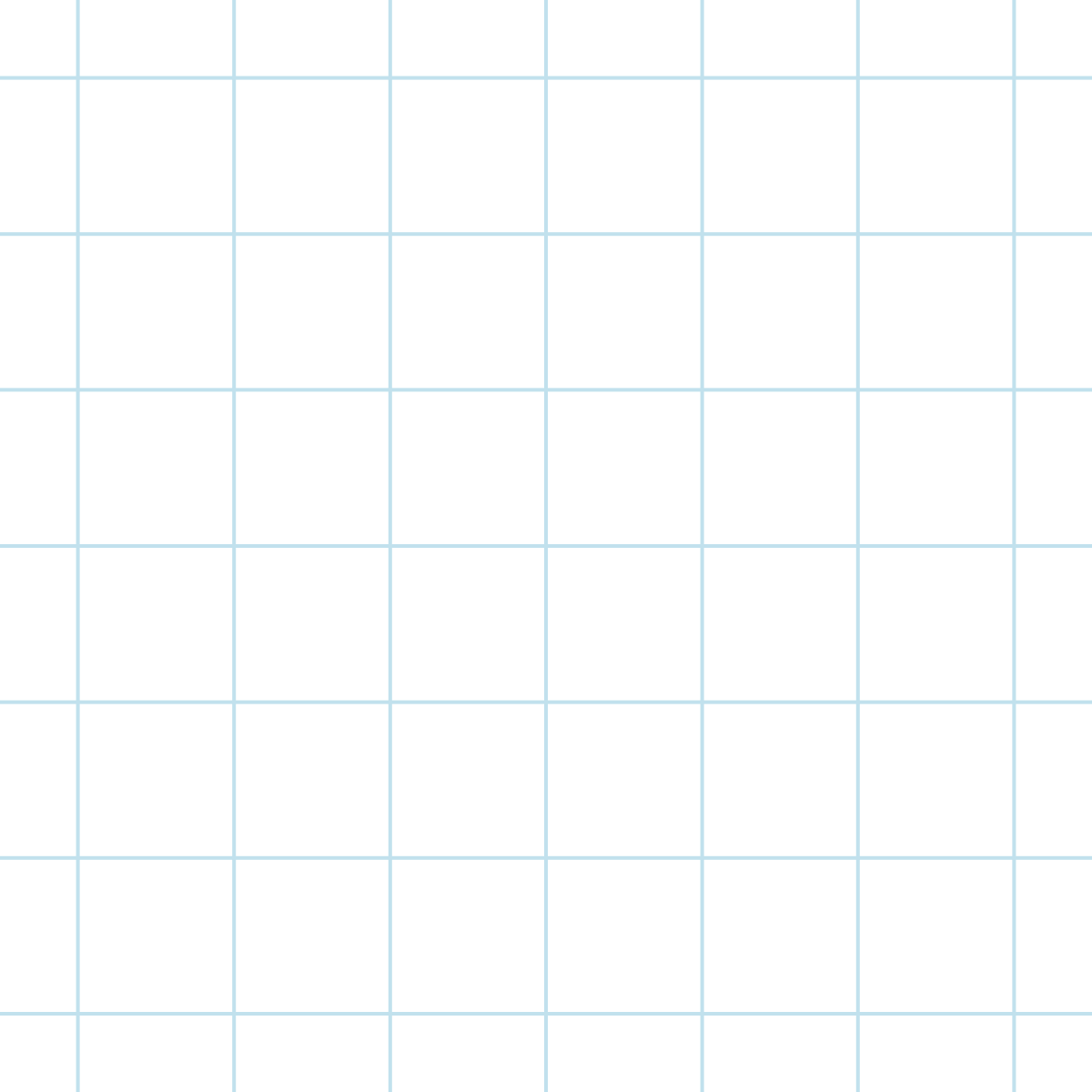 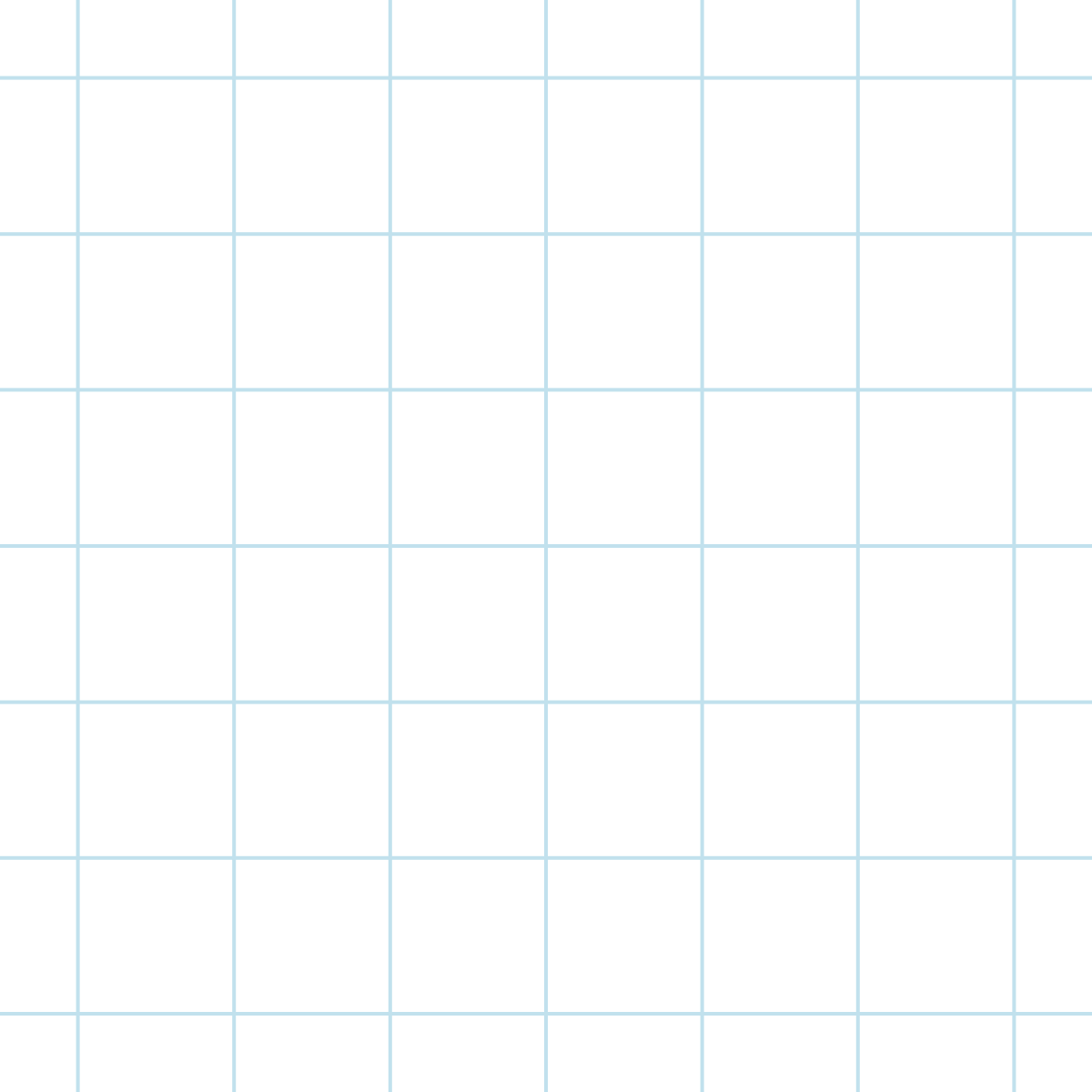 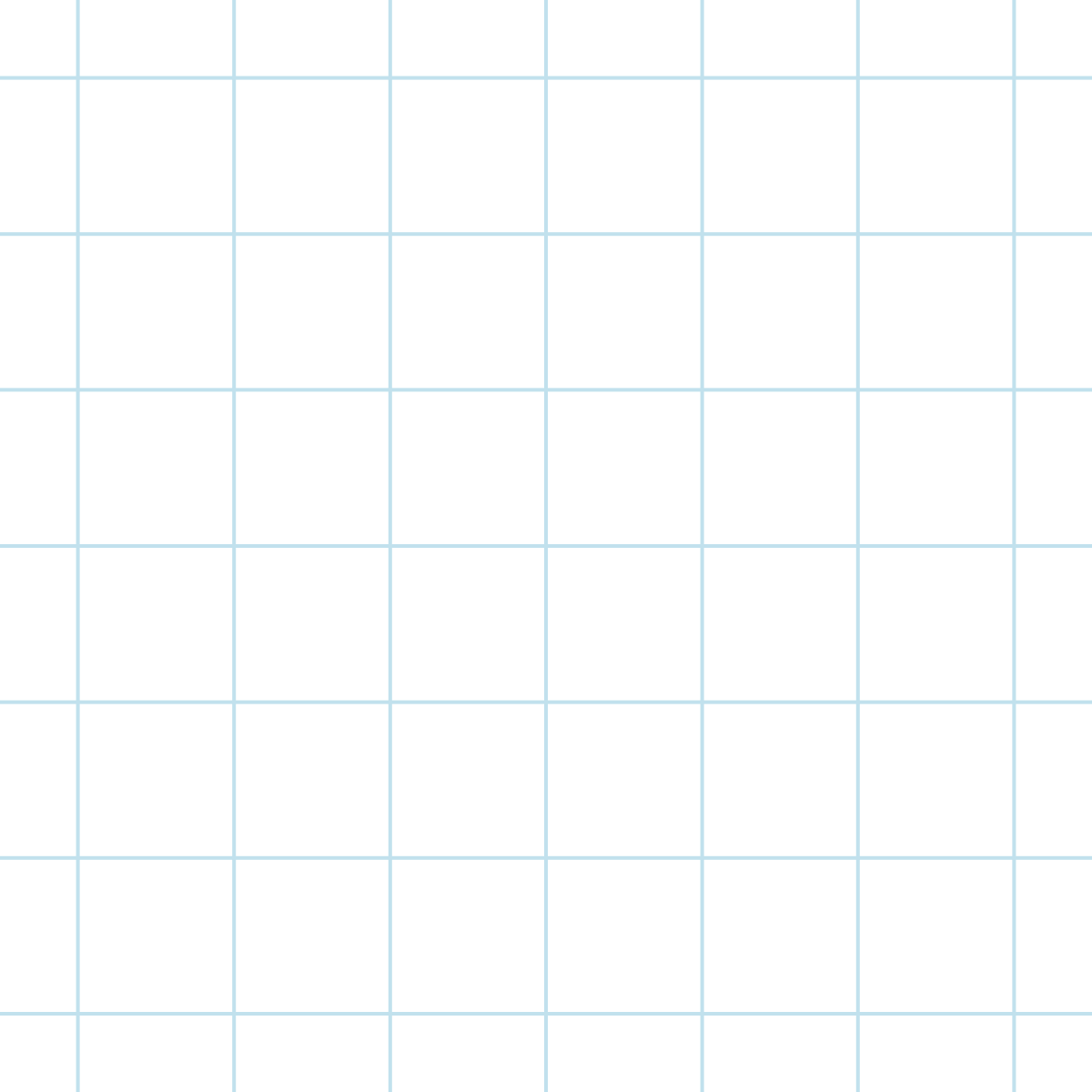 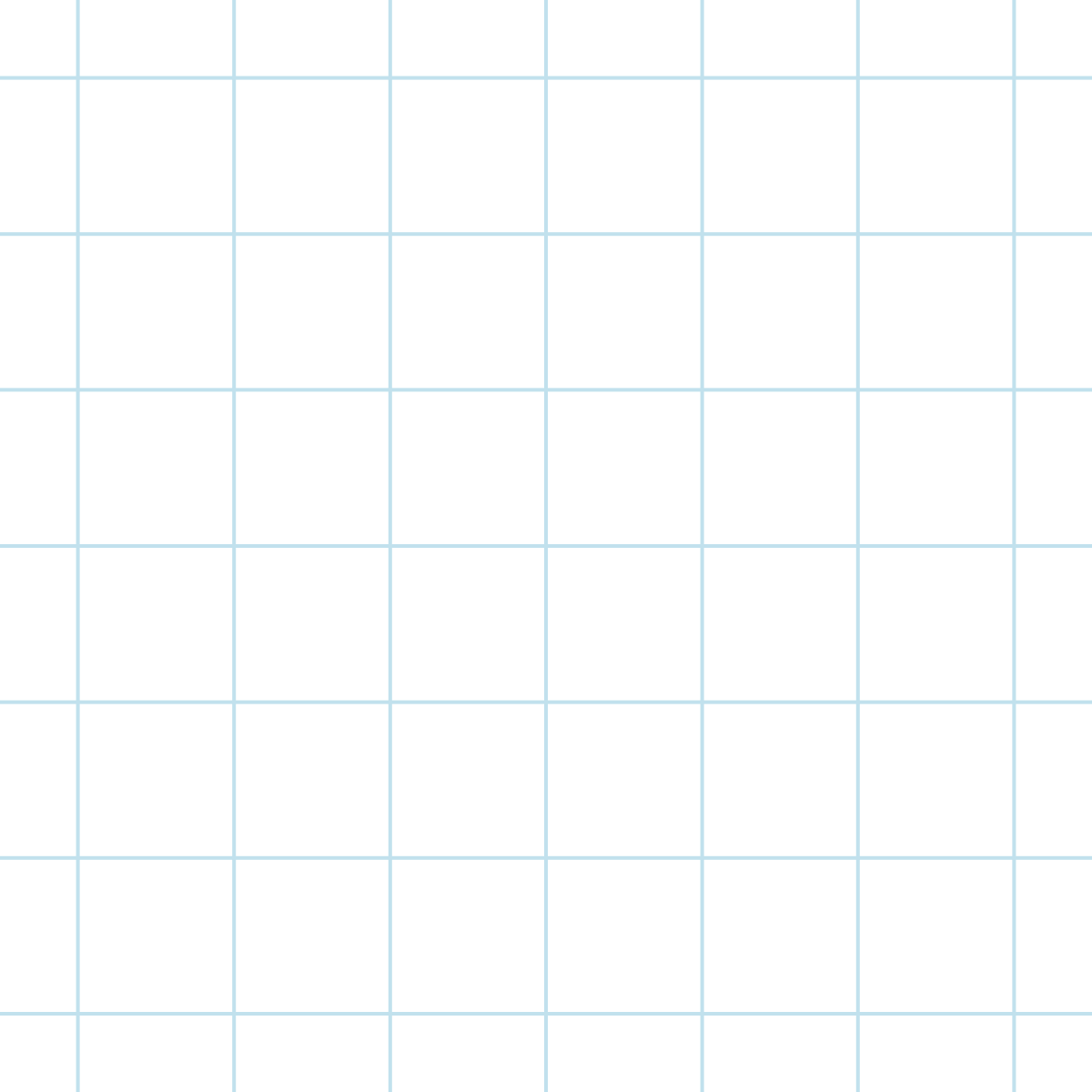 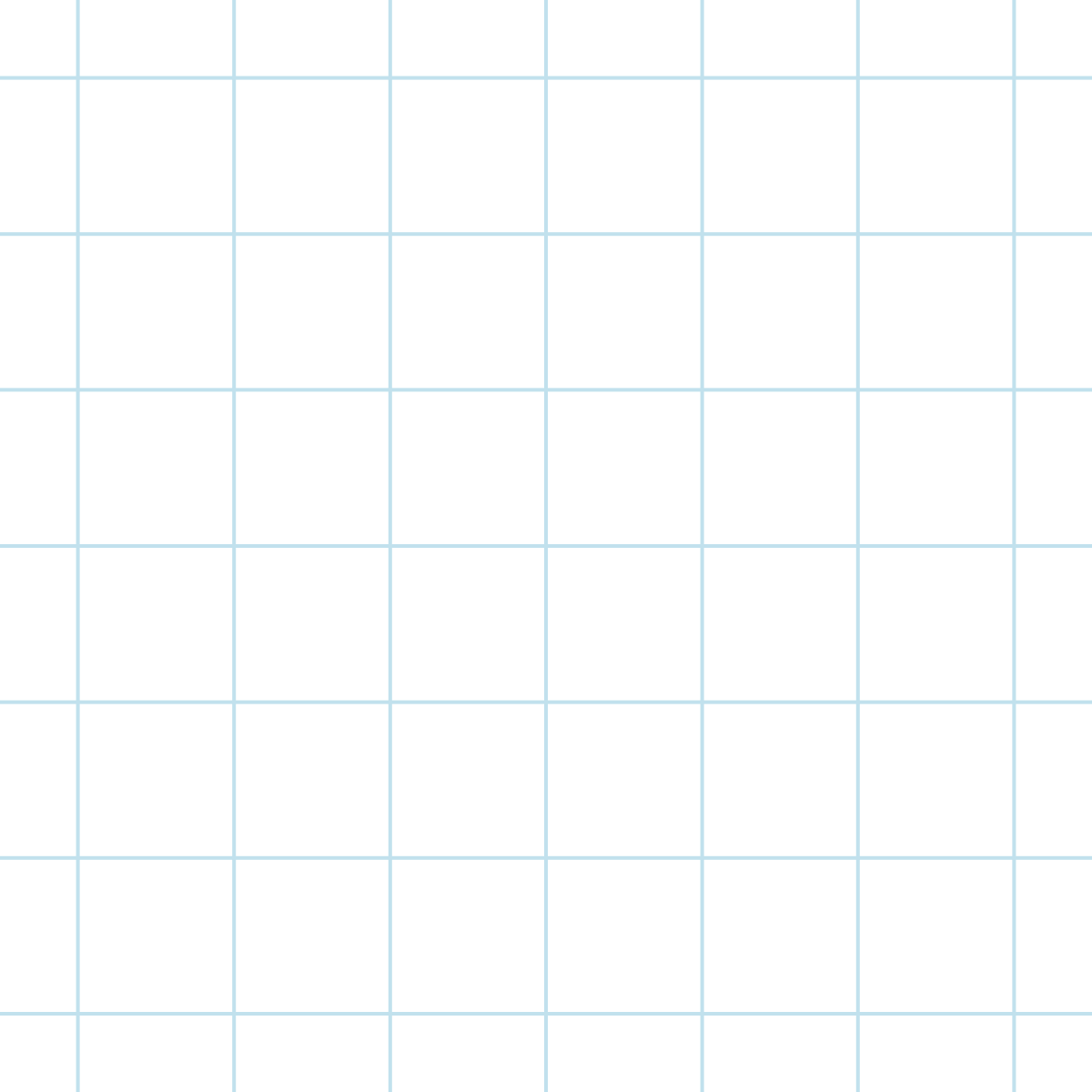 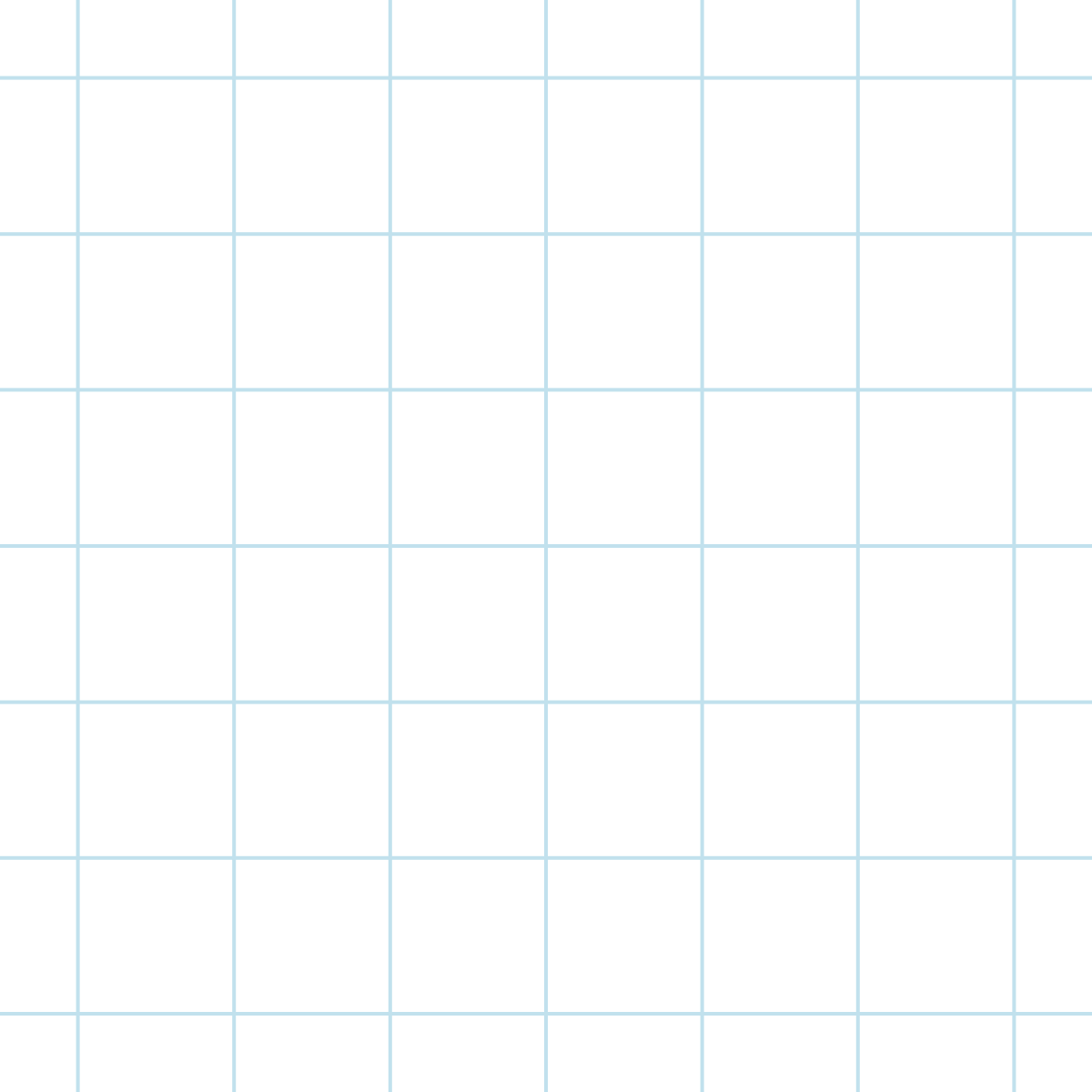 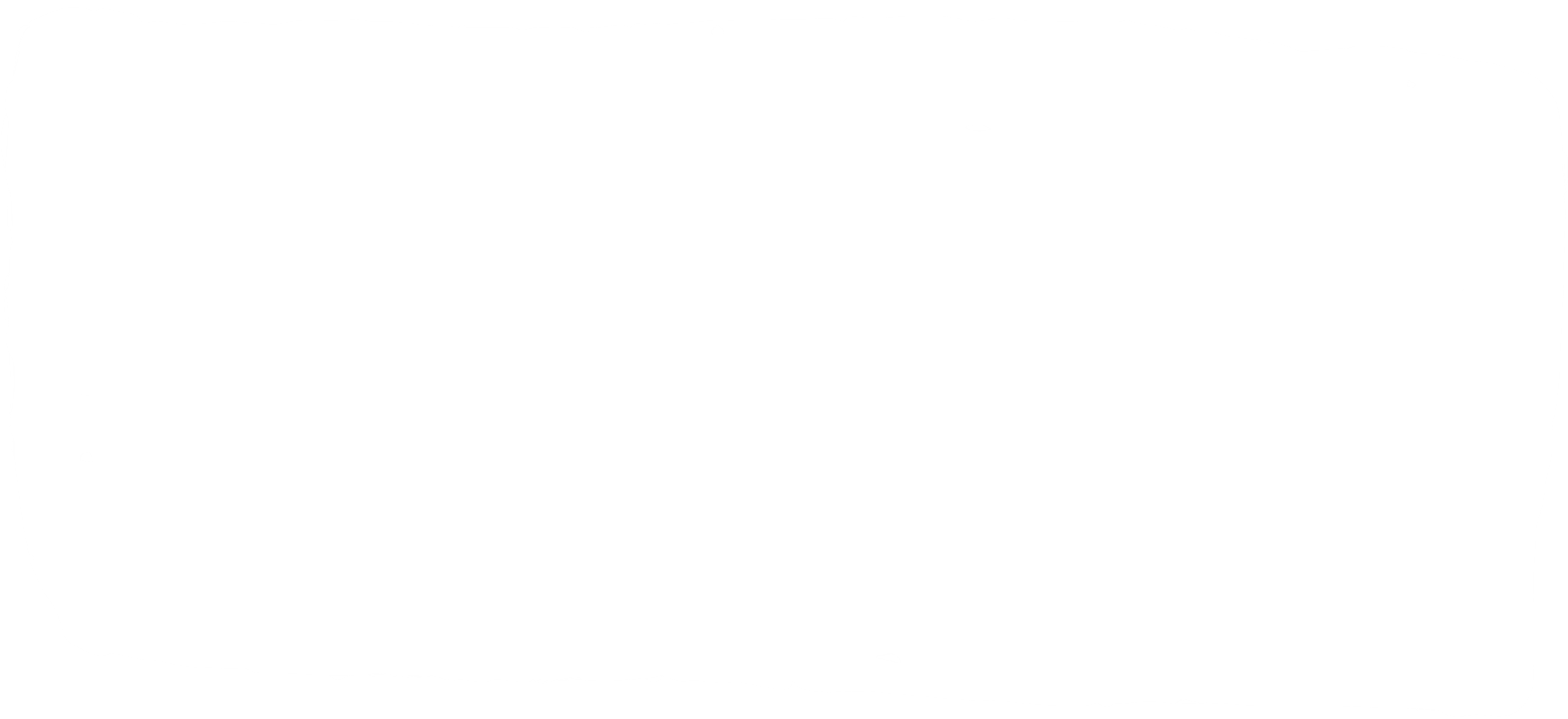 Giải
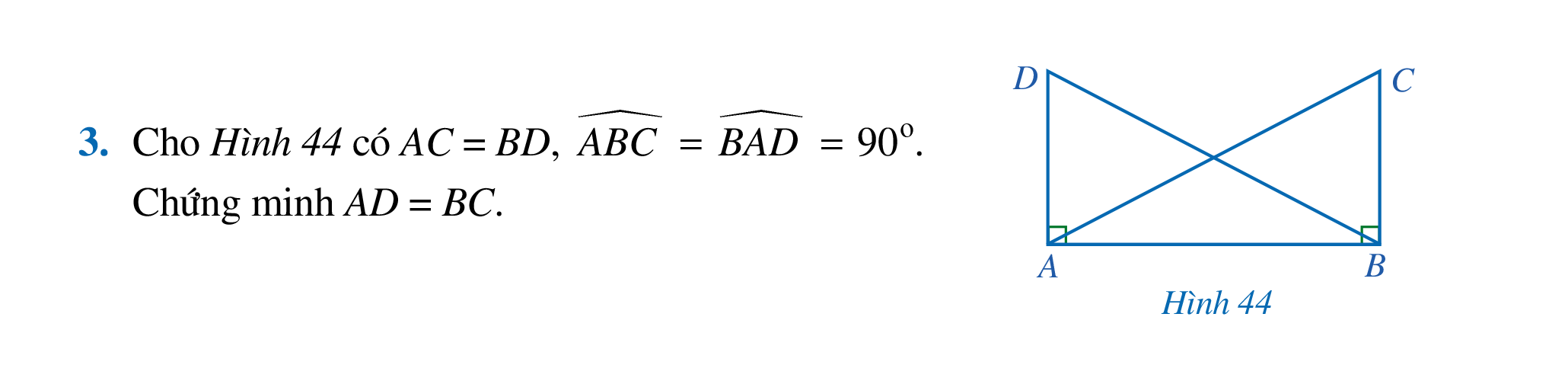 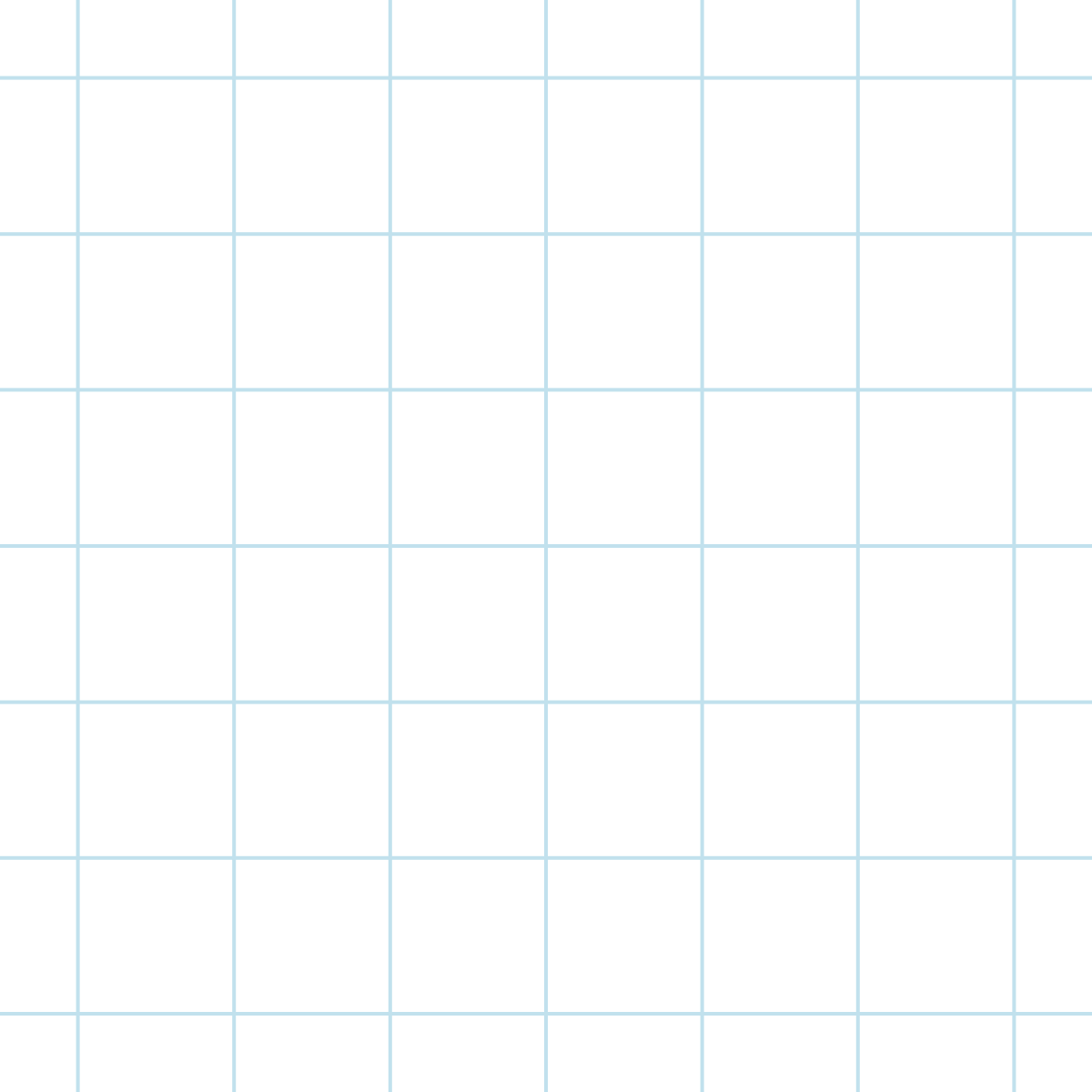 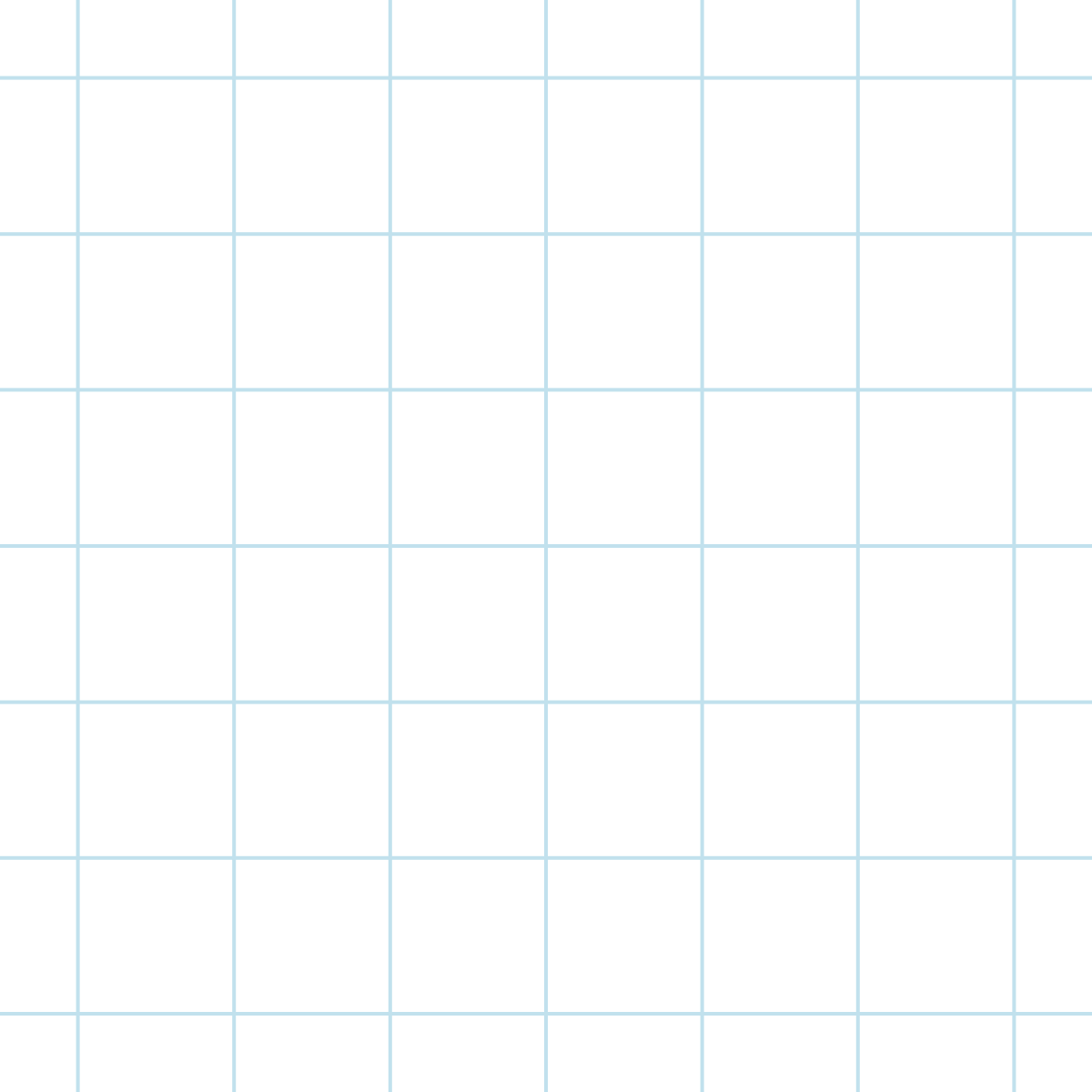 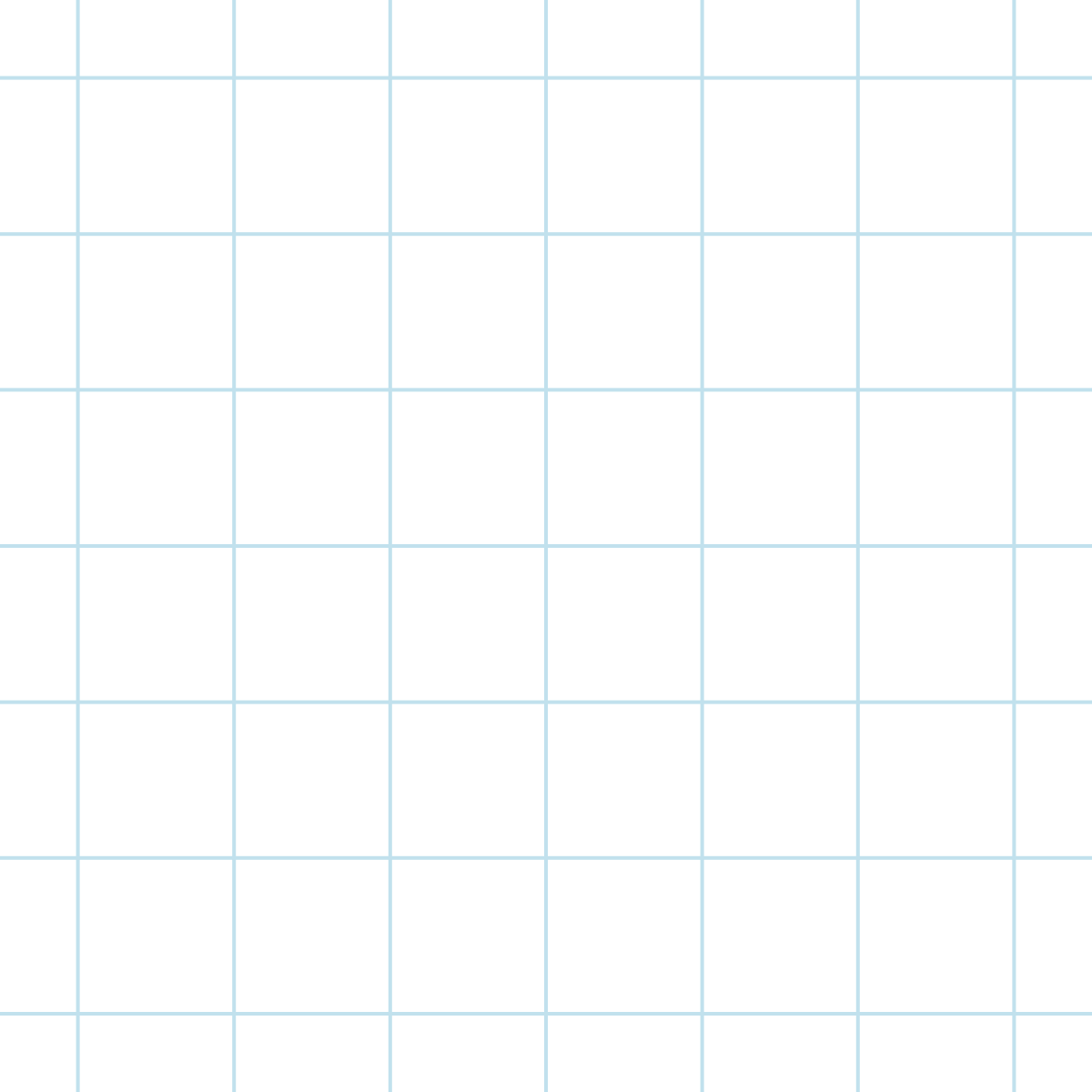 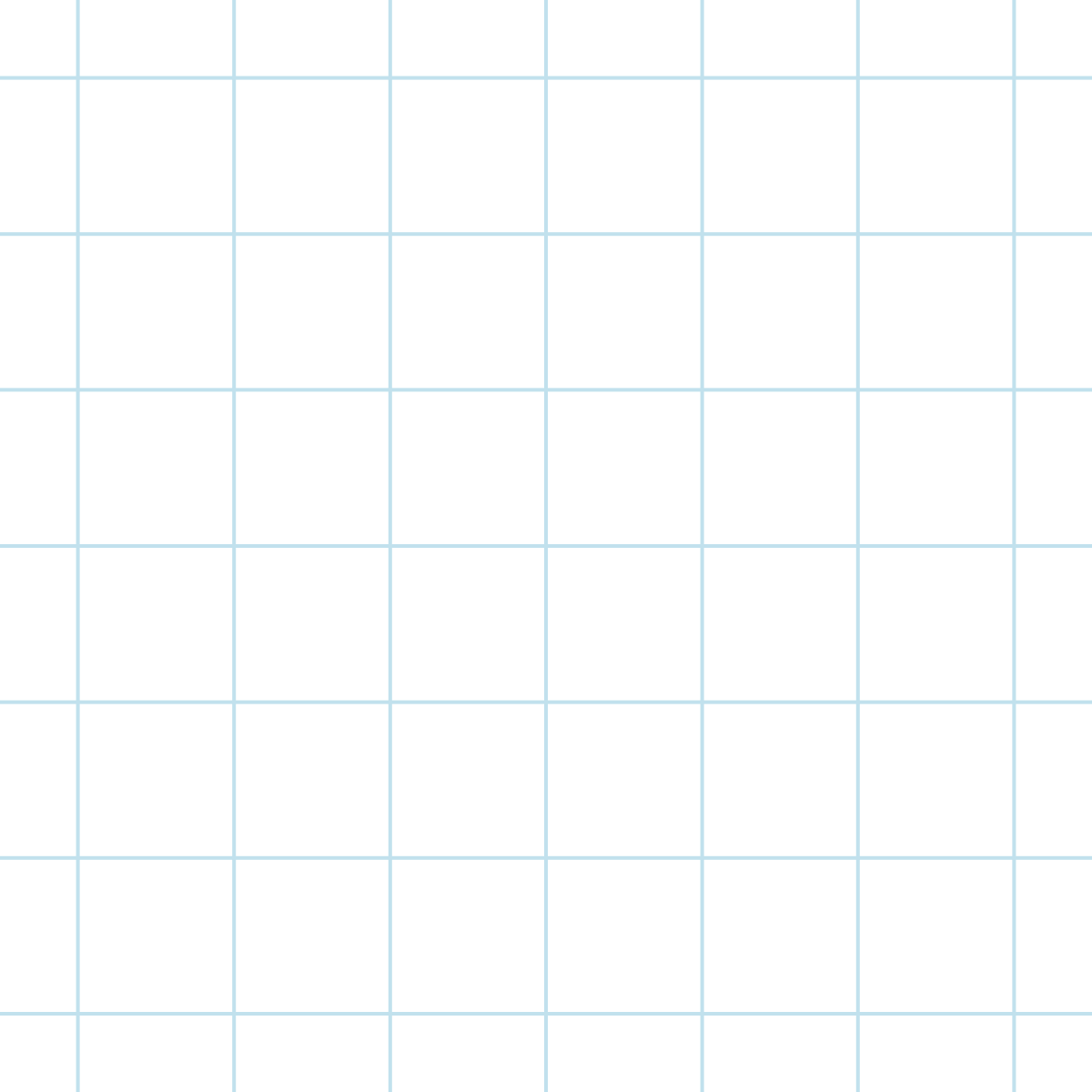 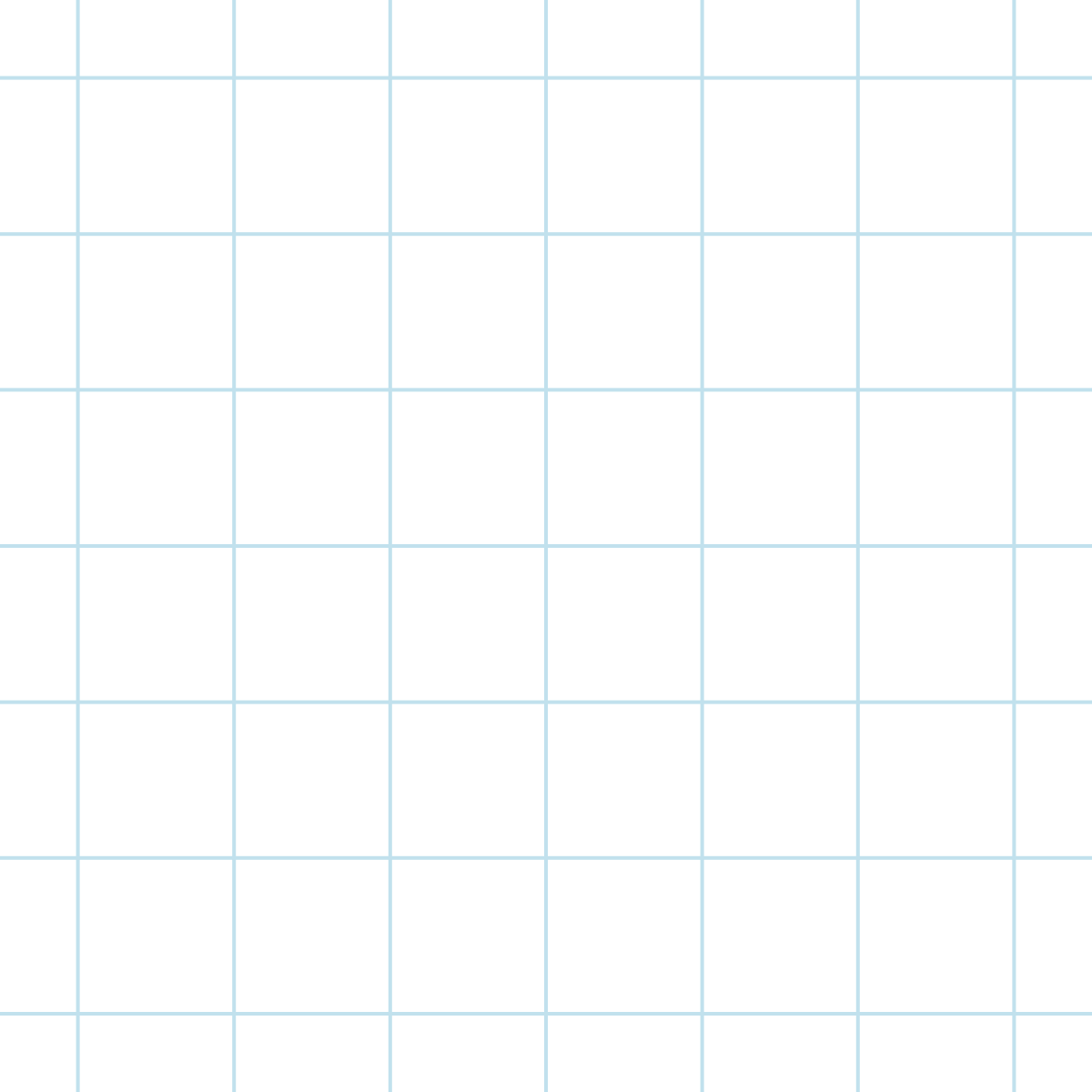 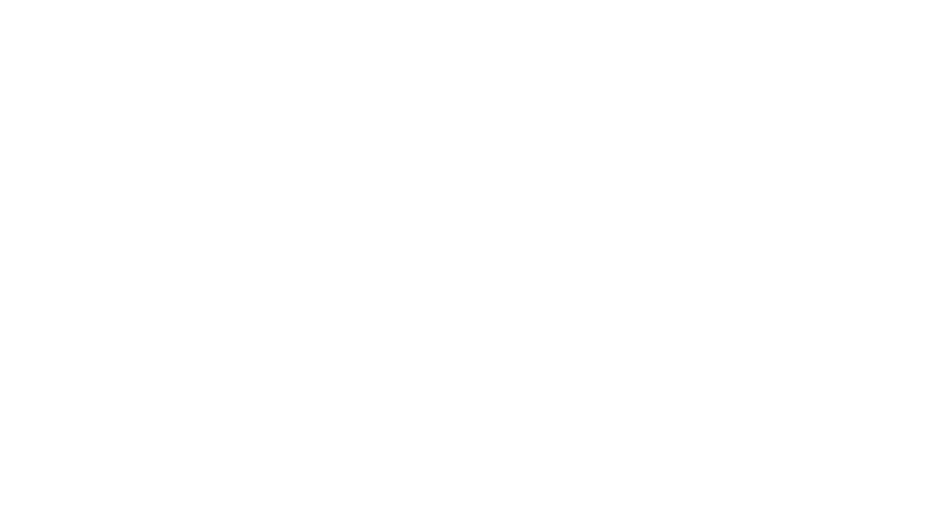 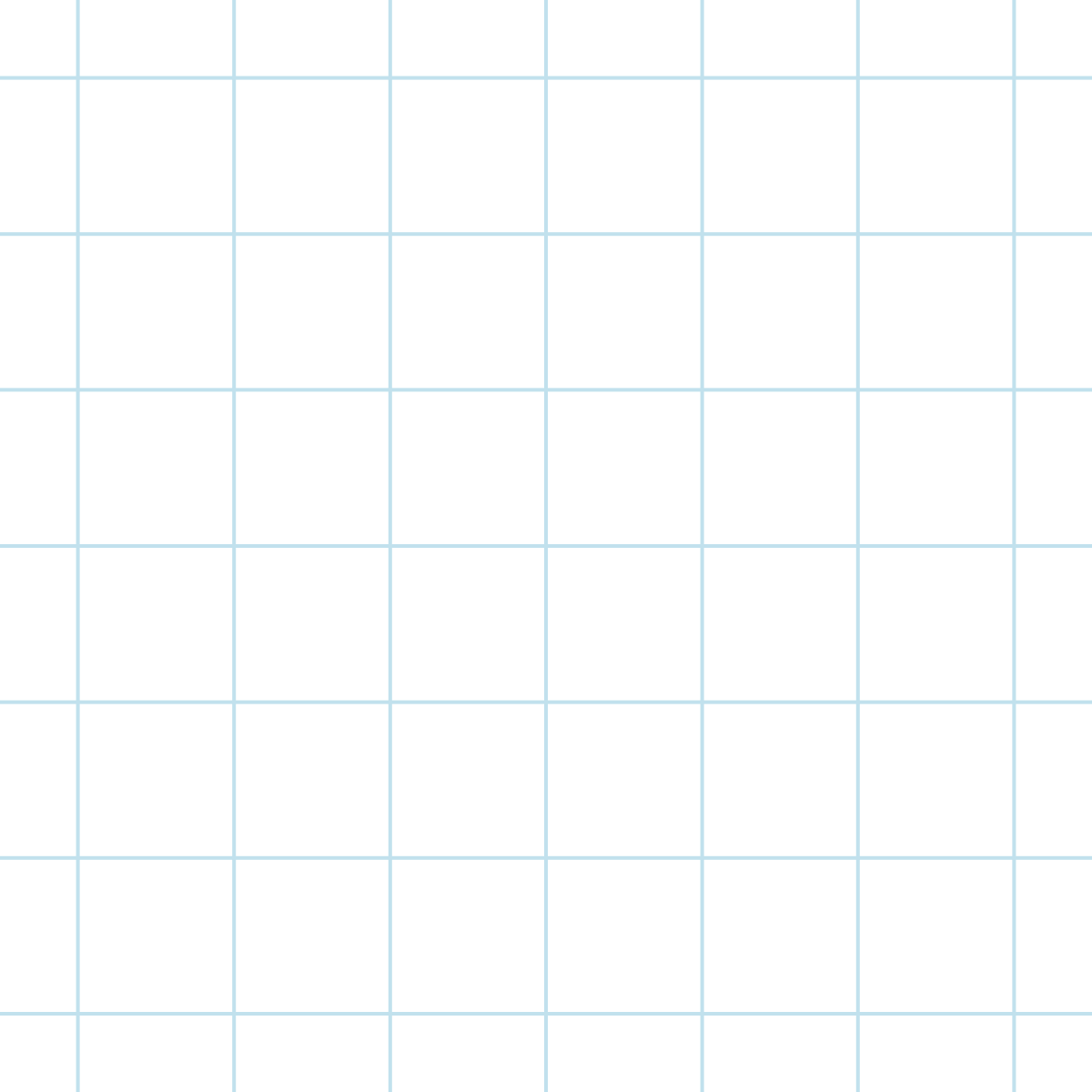 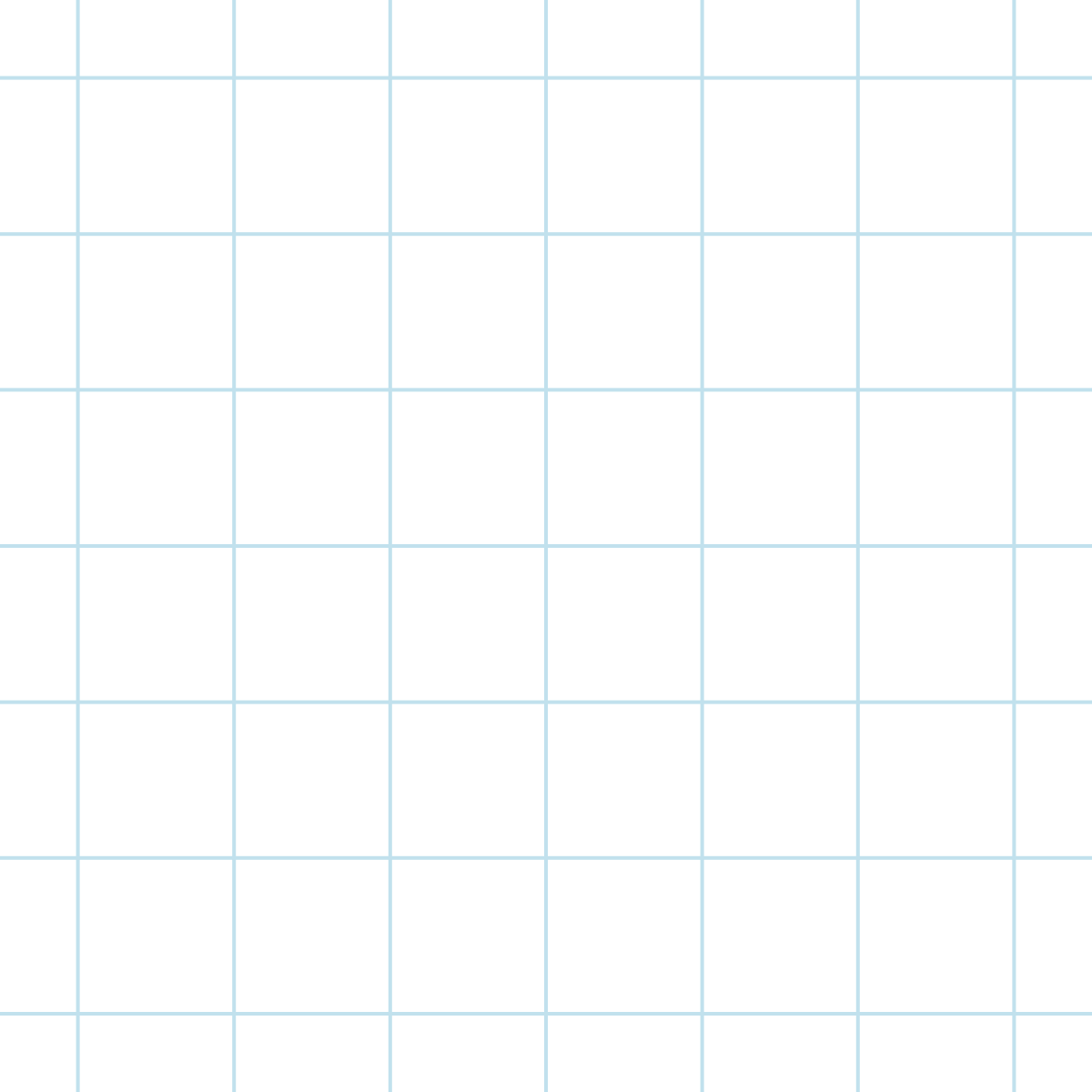 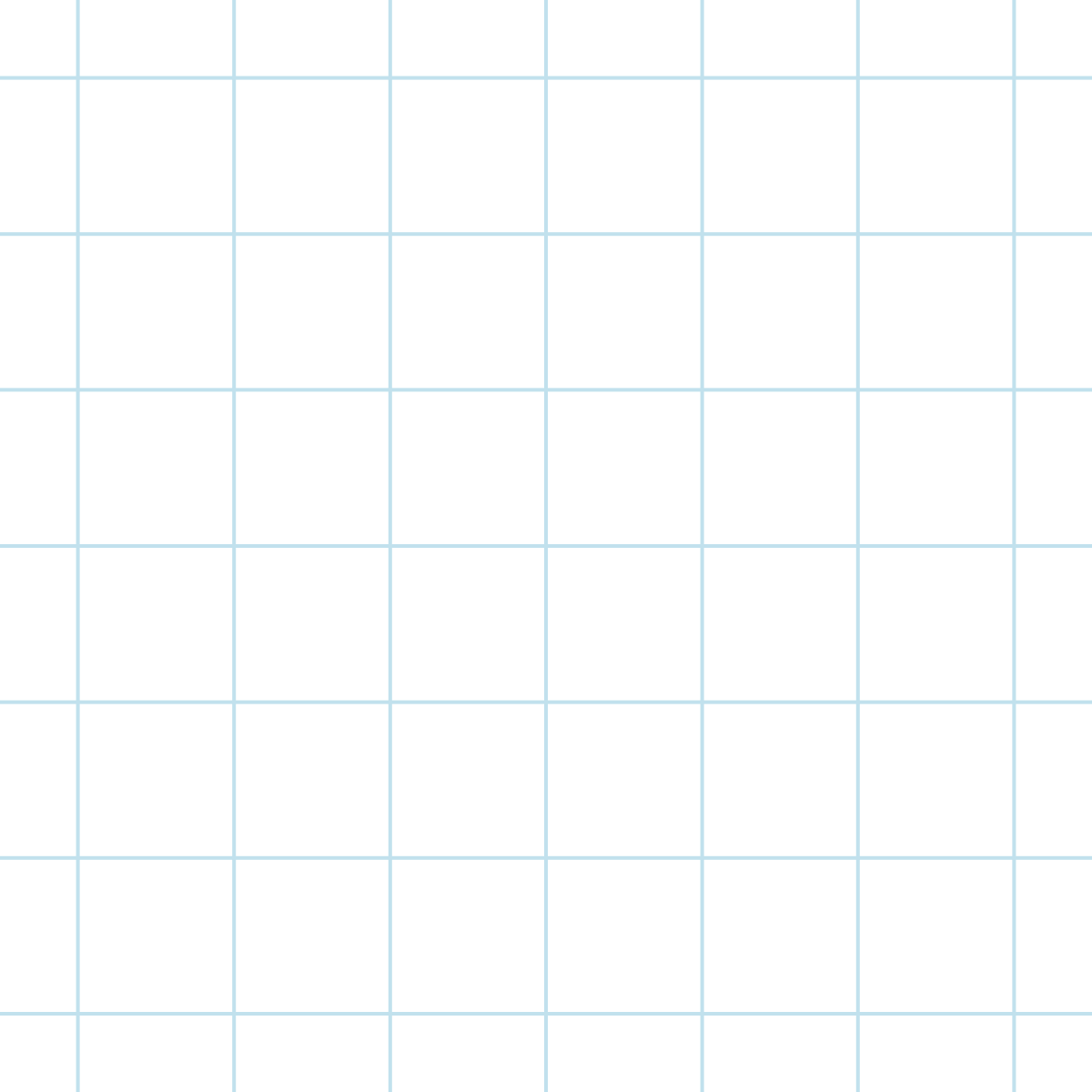 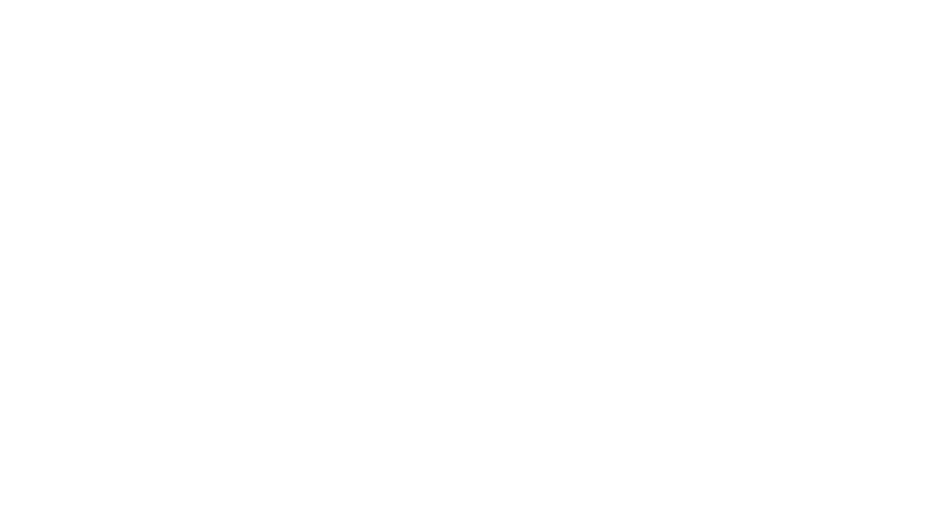 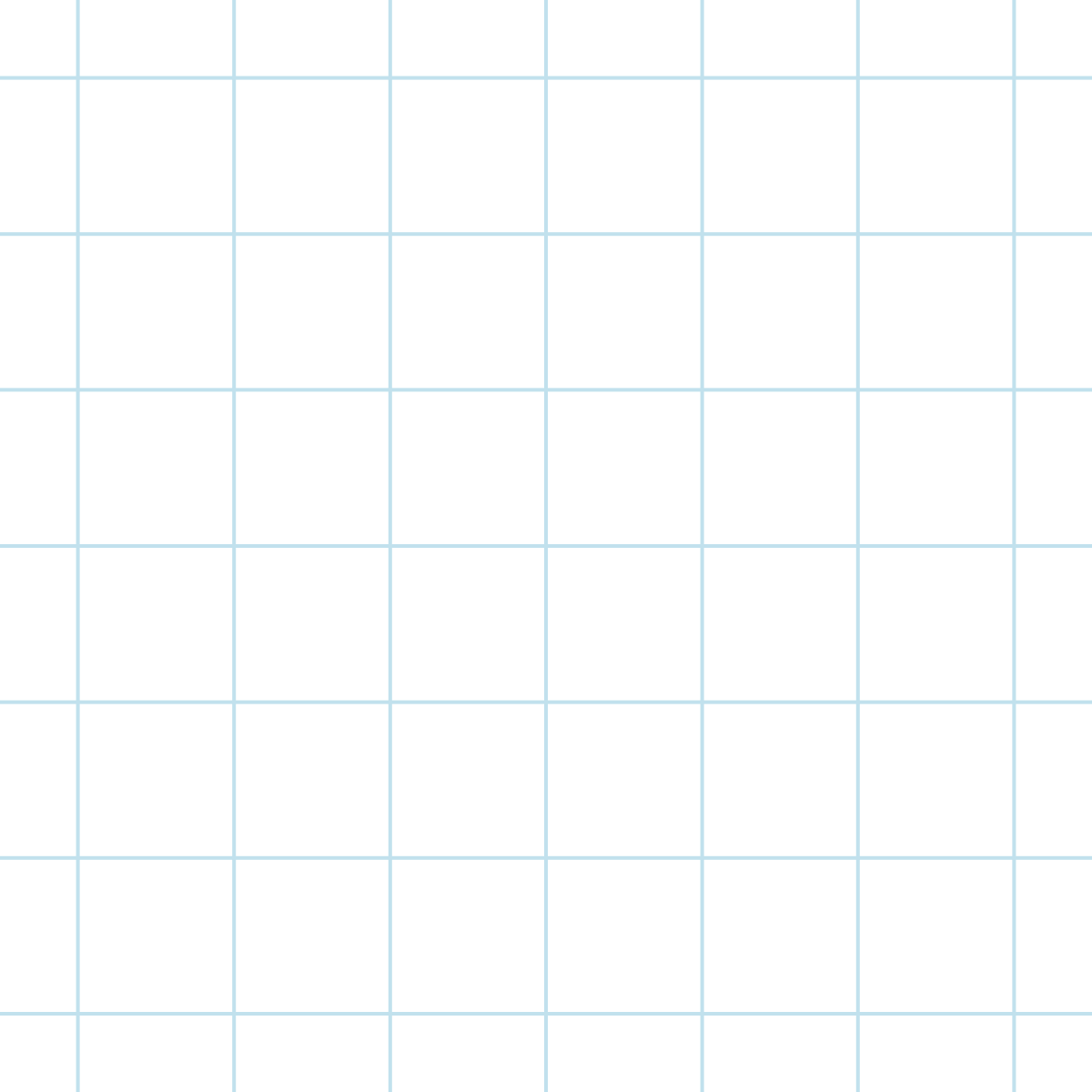 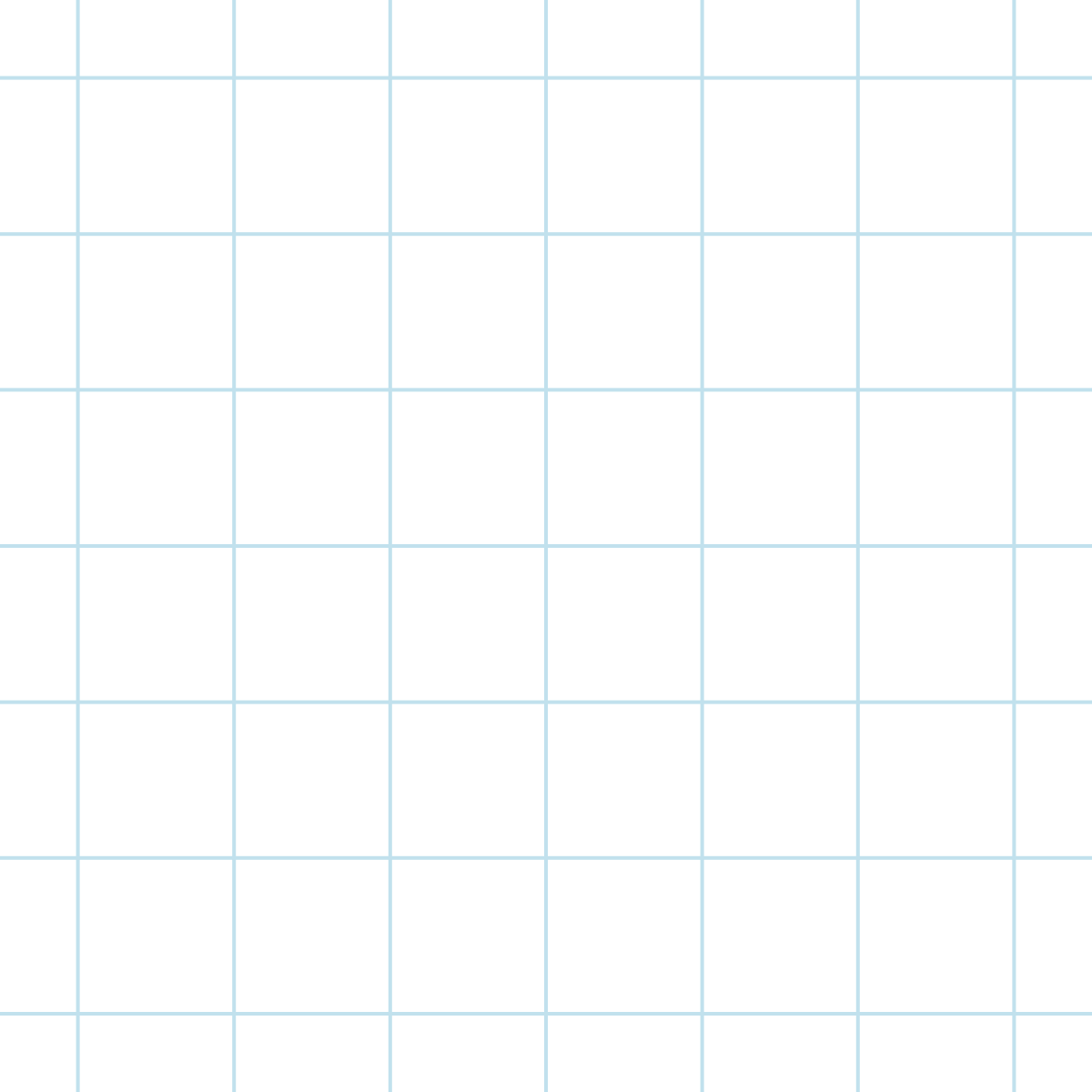 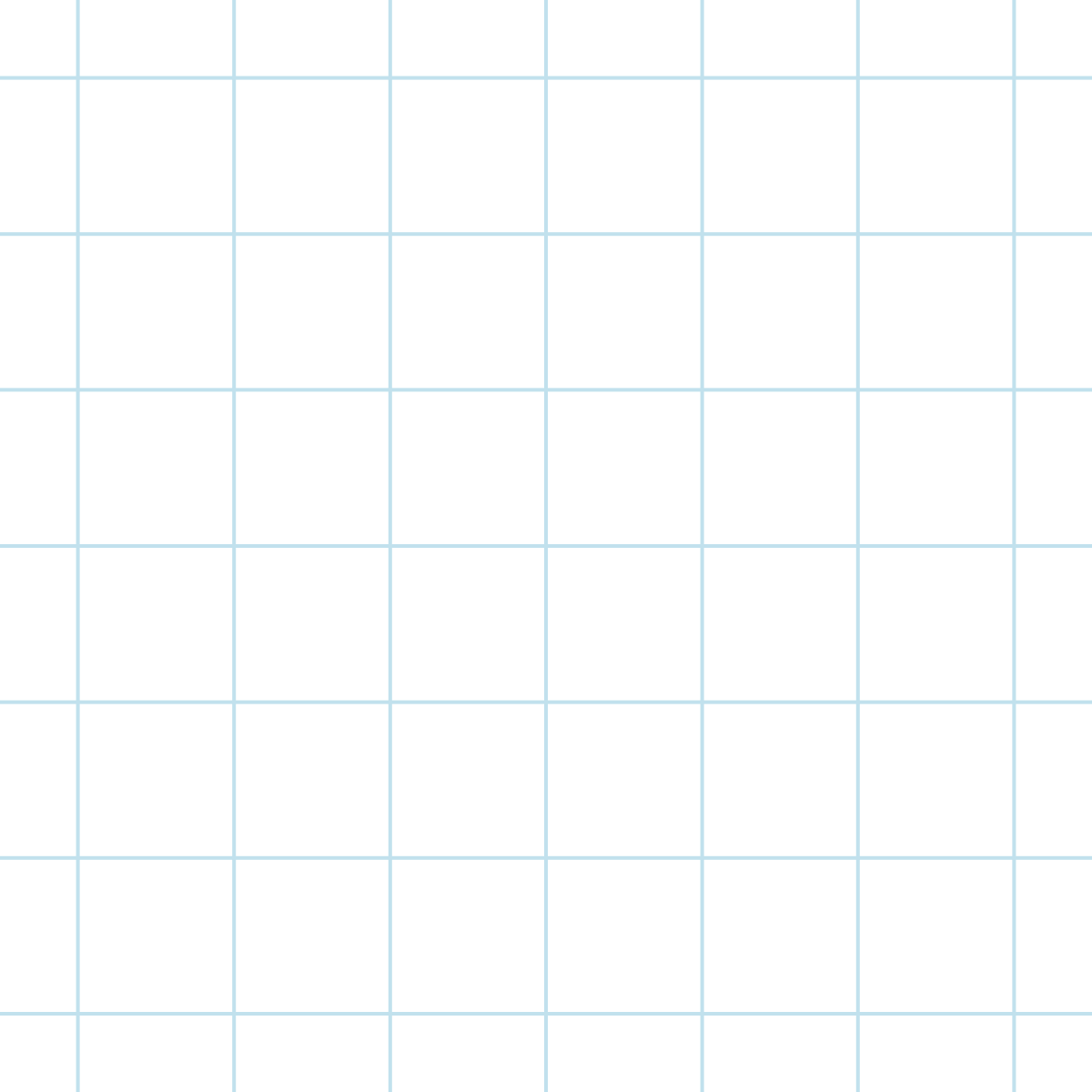 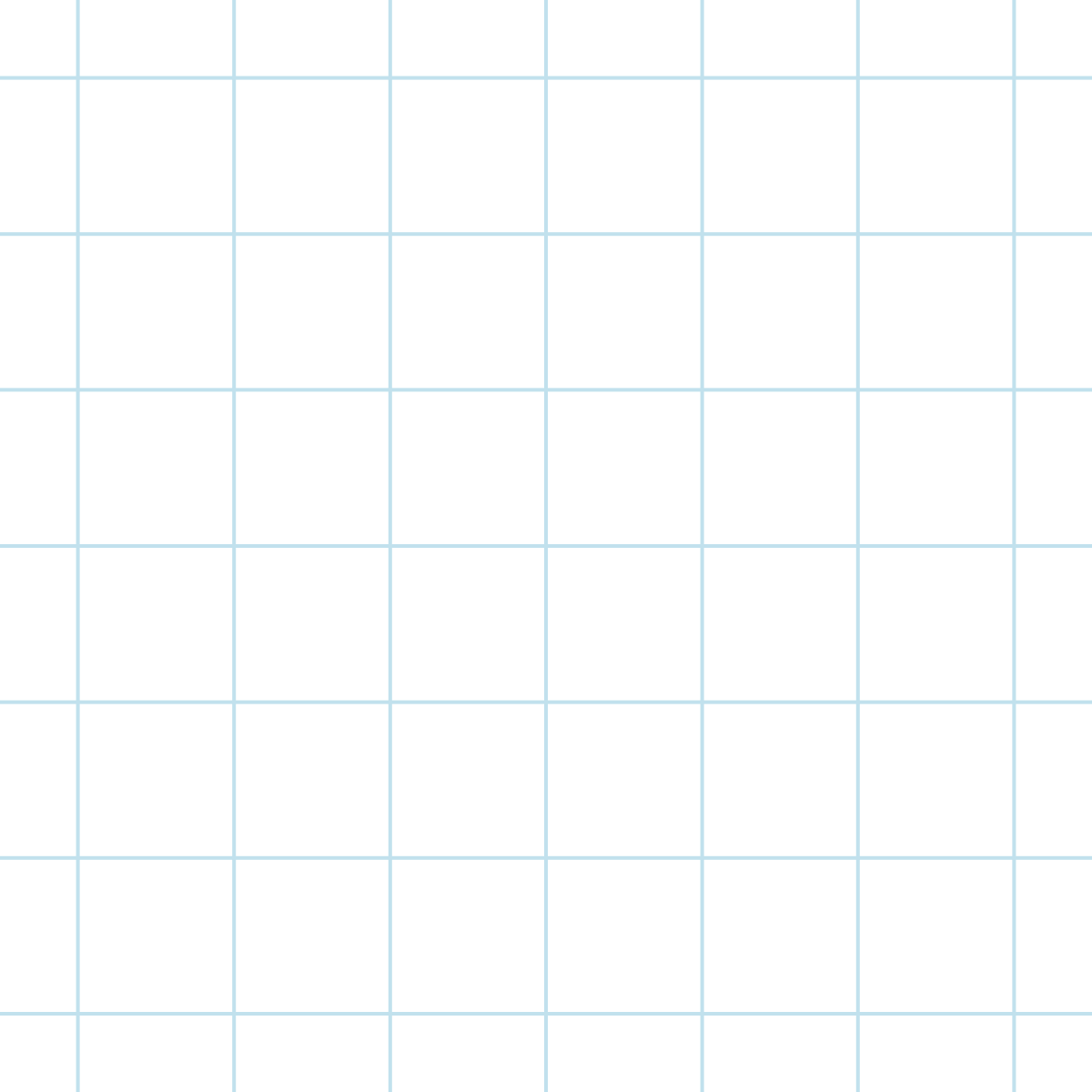 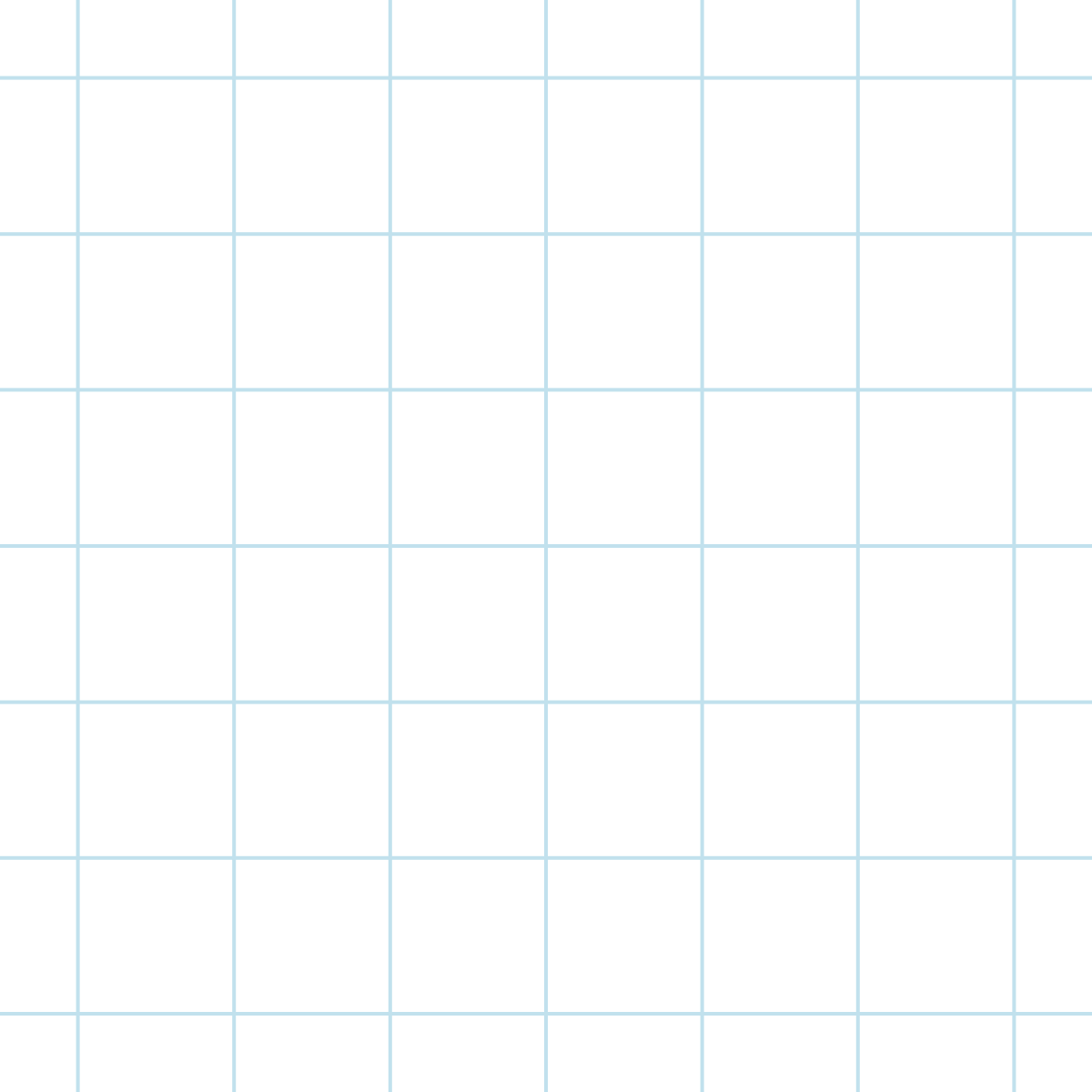 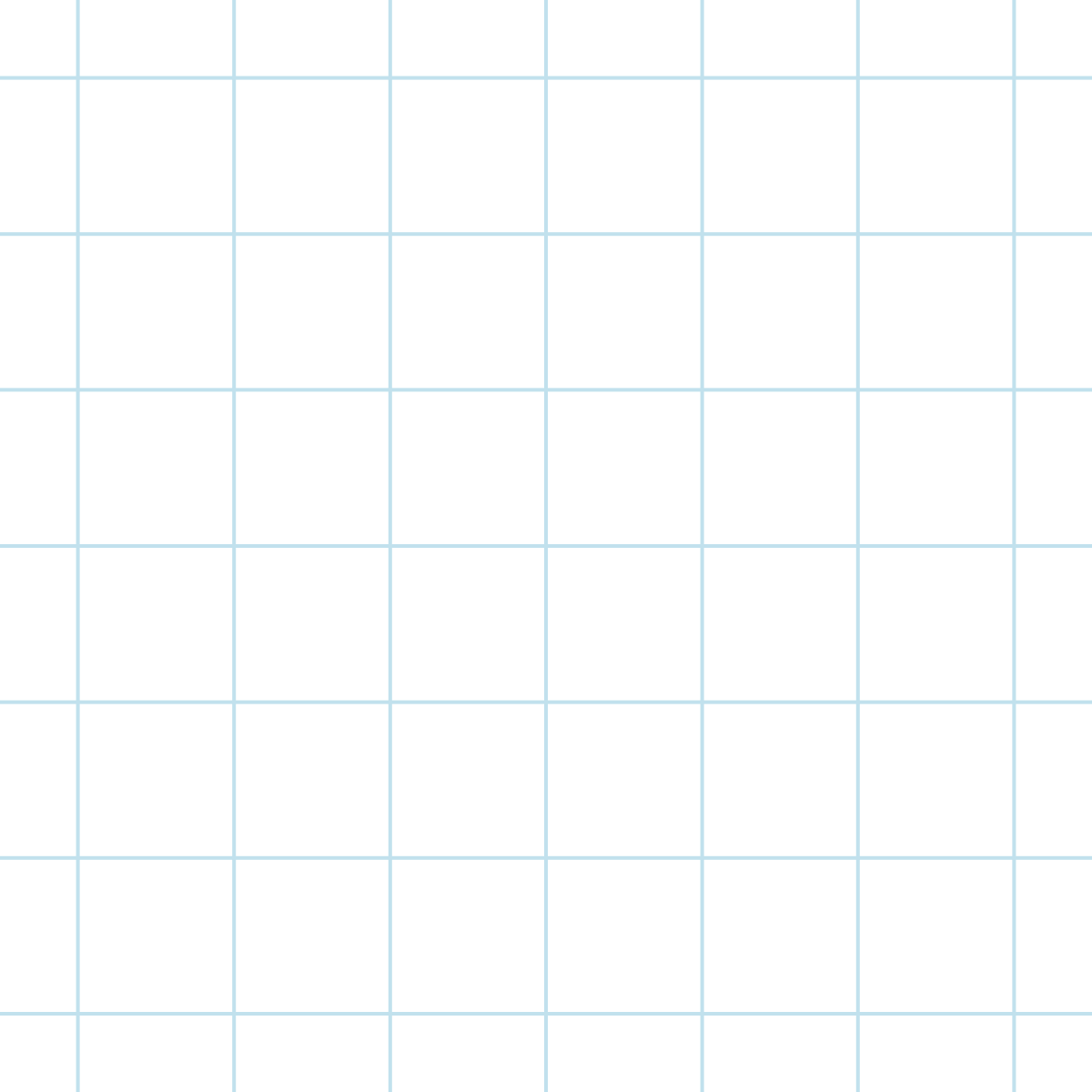 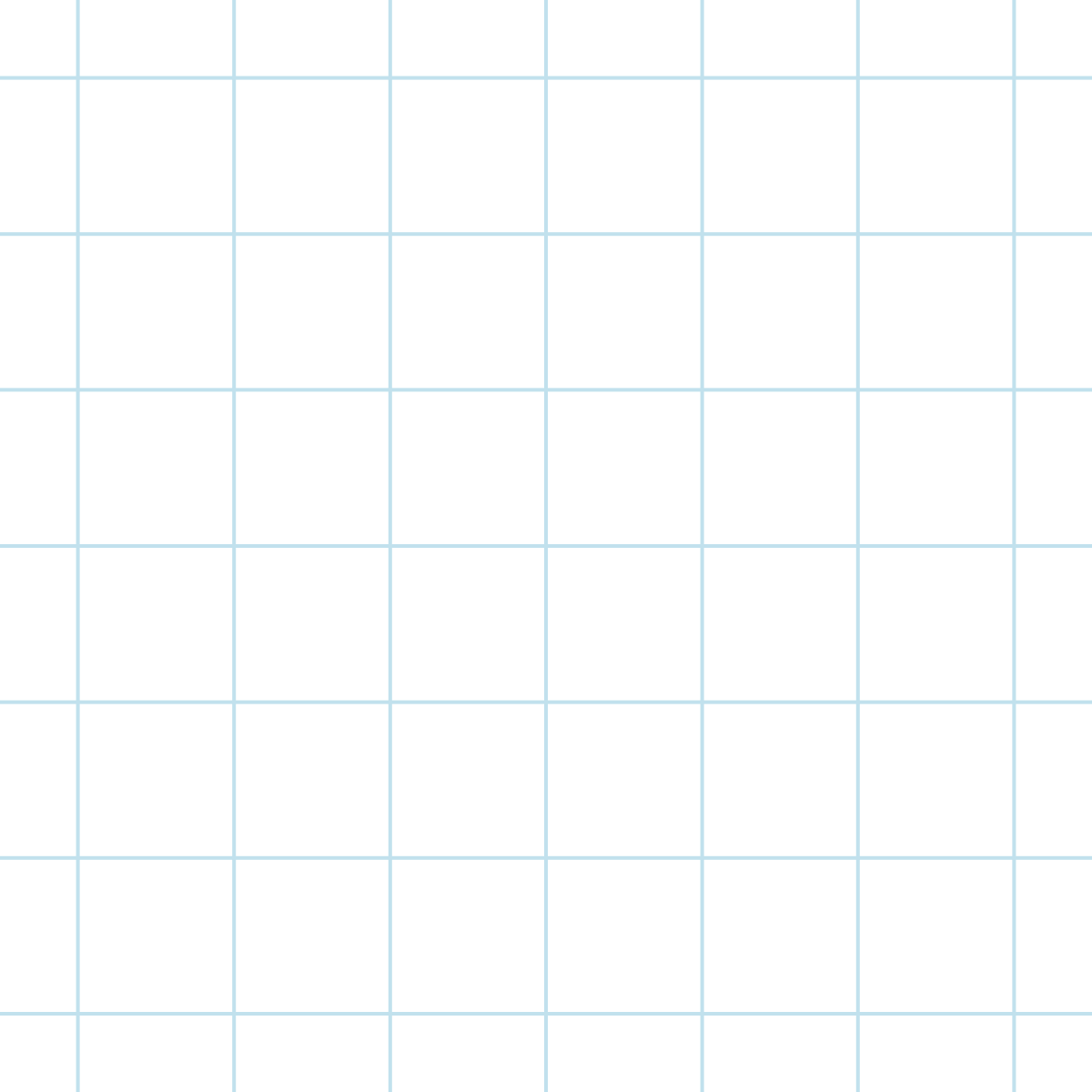 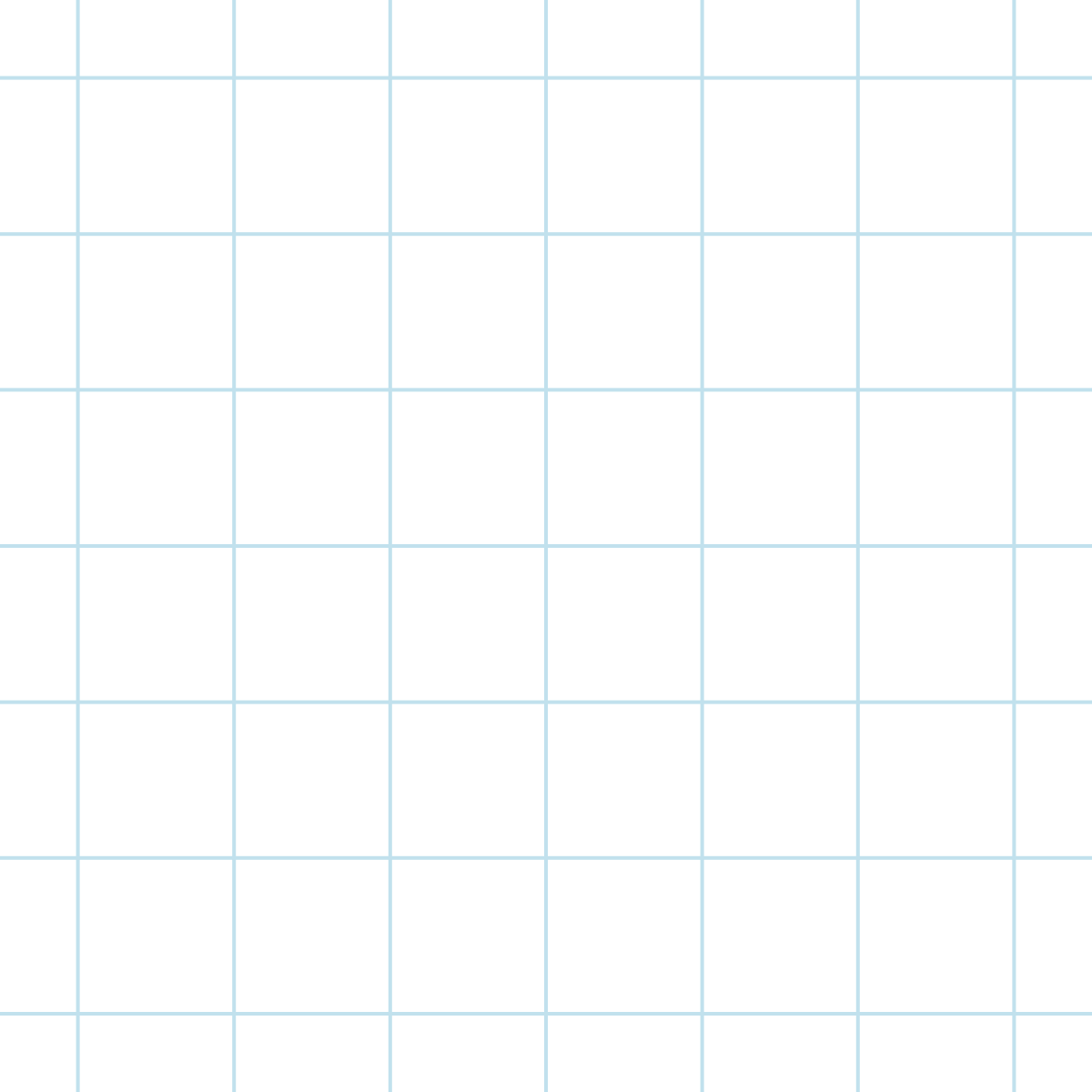 Giải
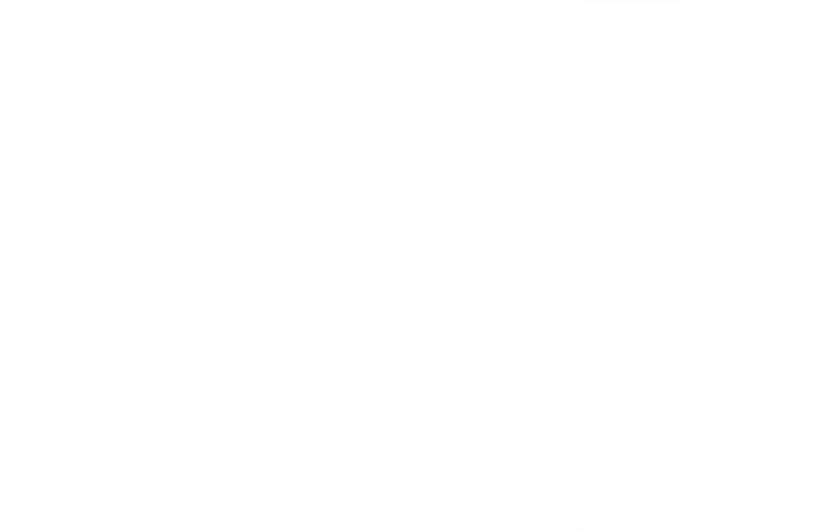 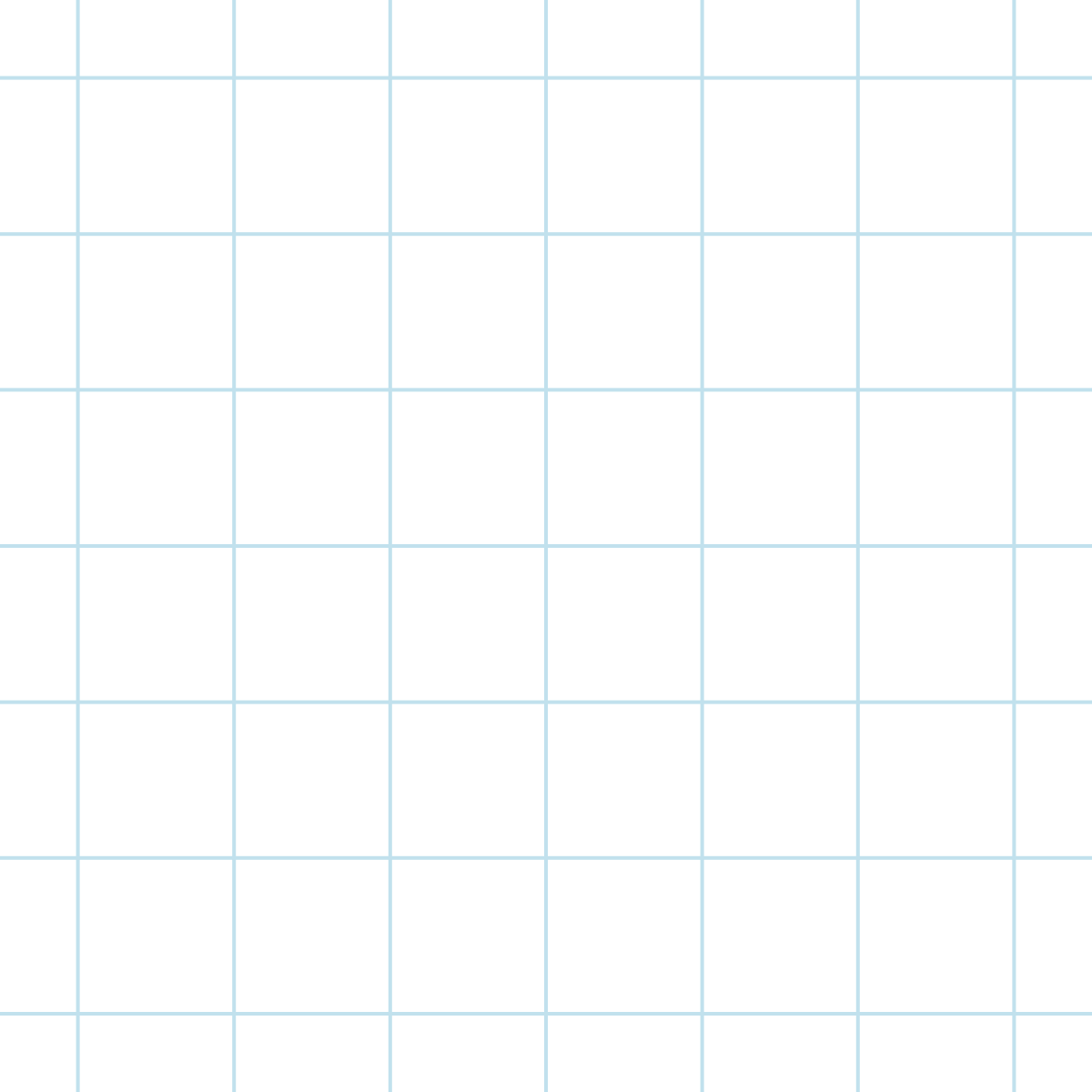 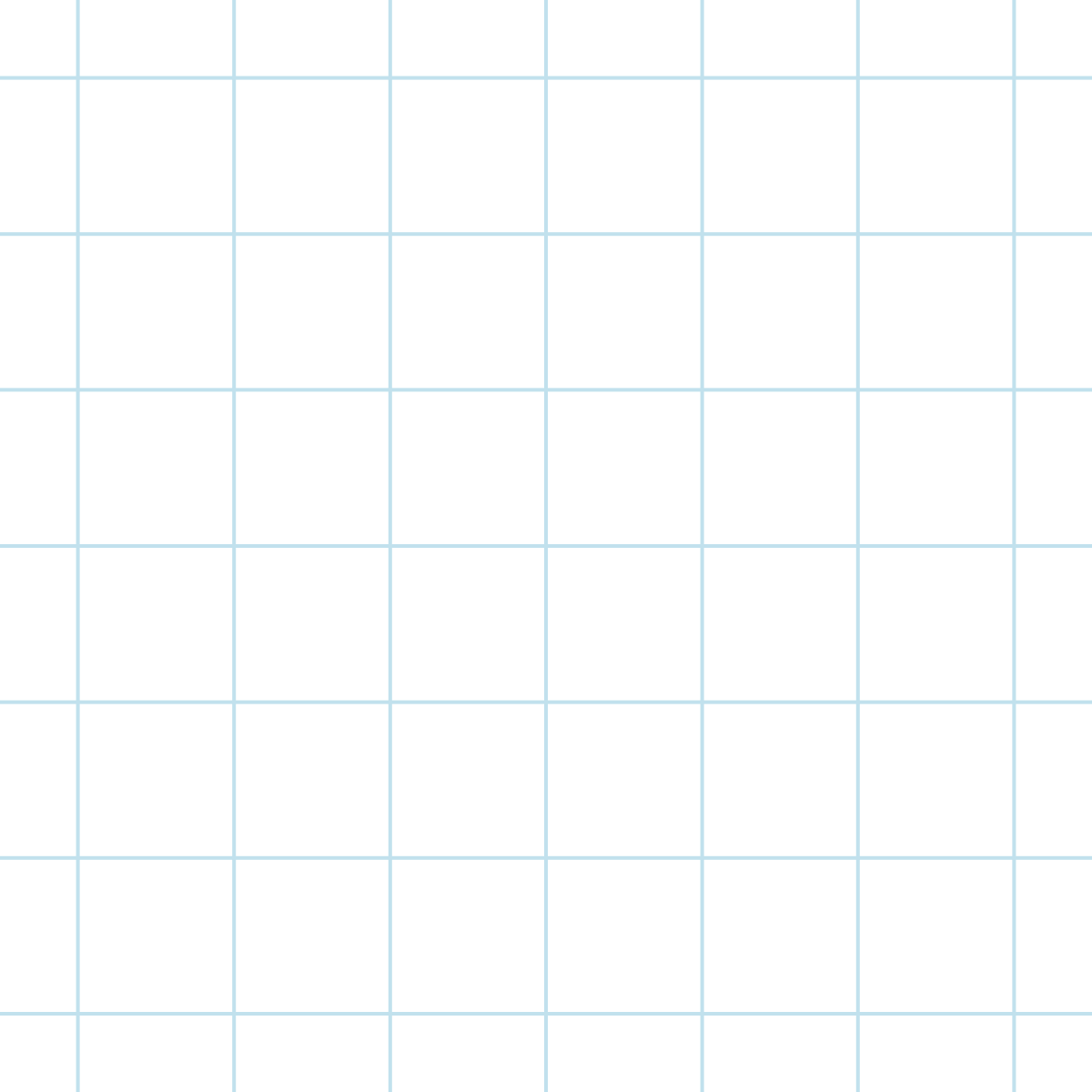 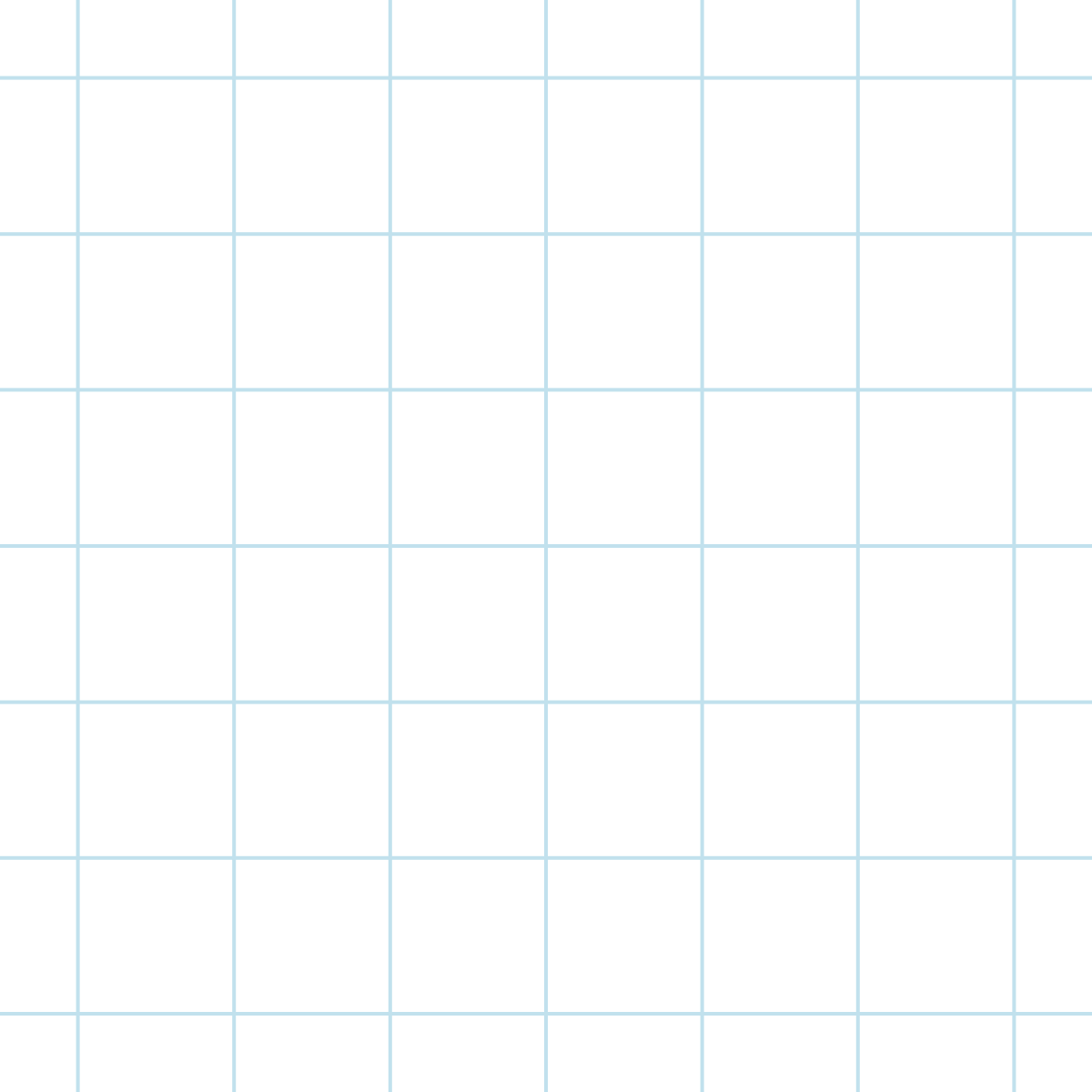 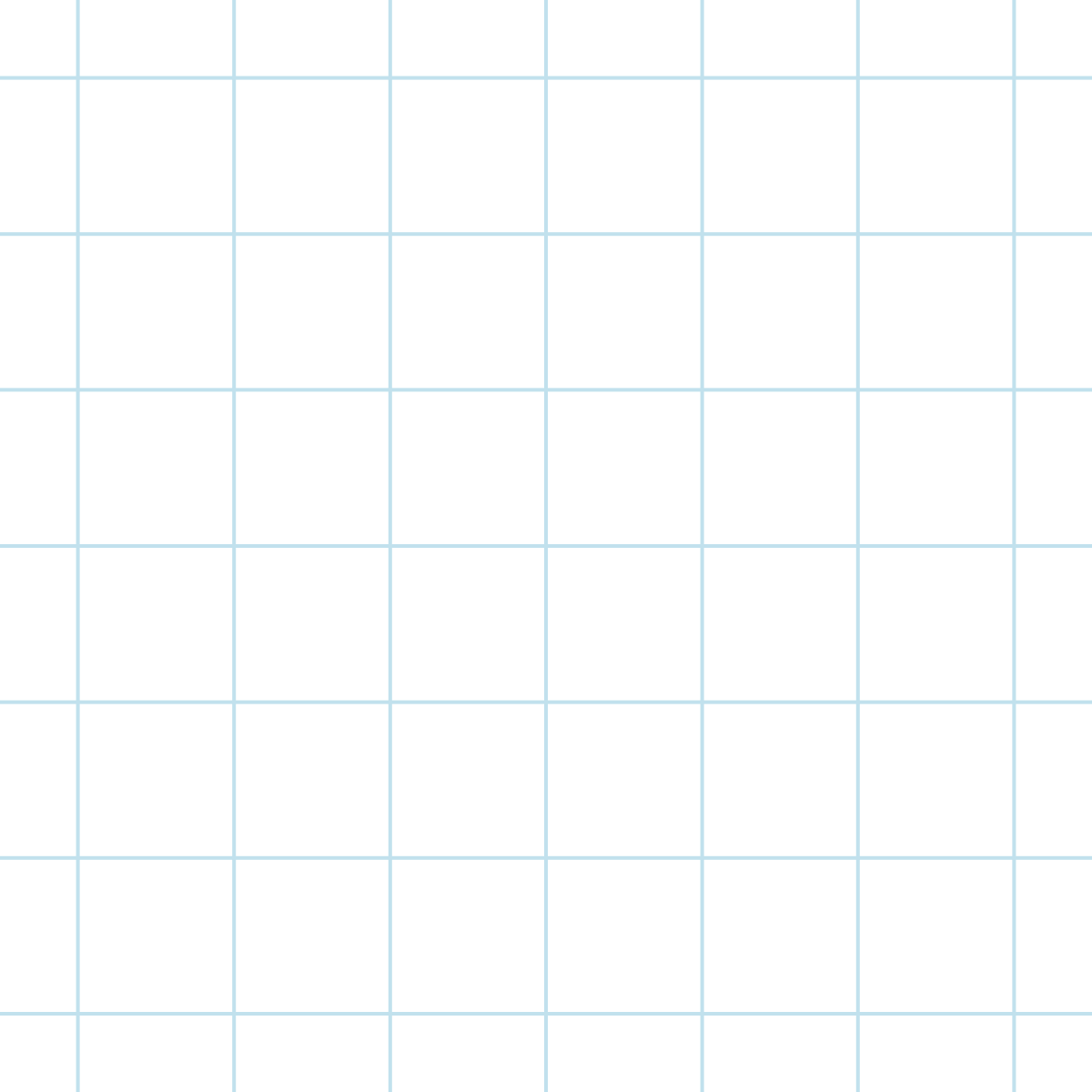 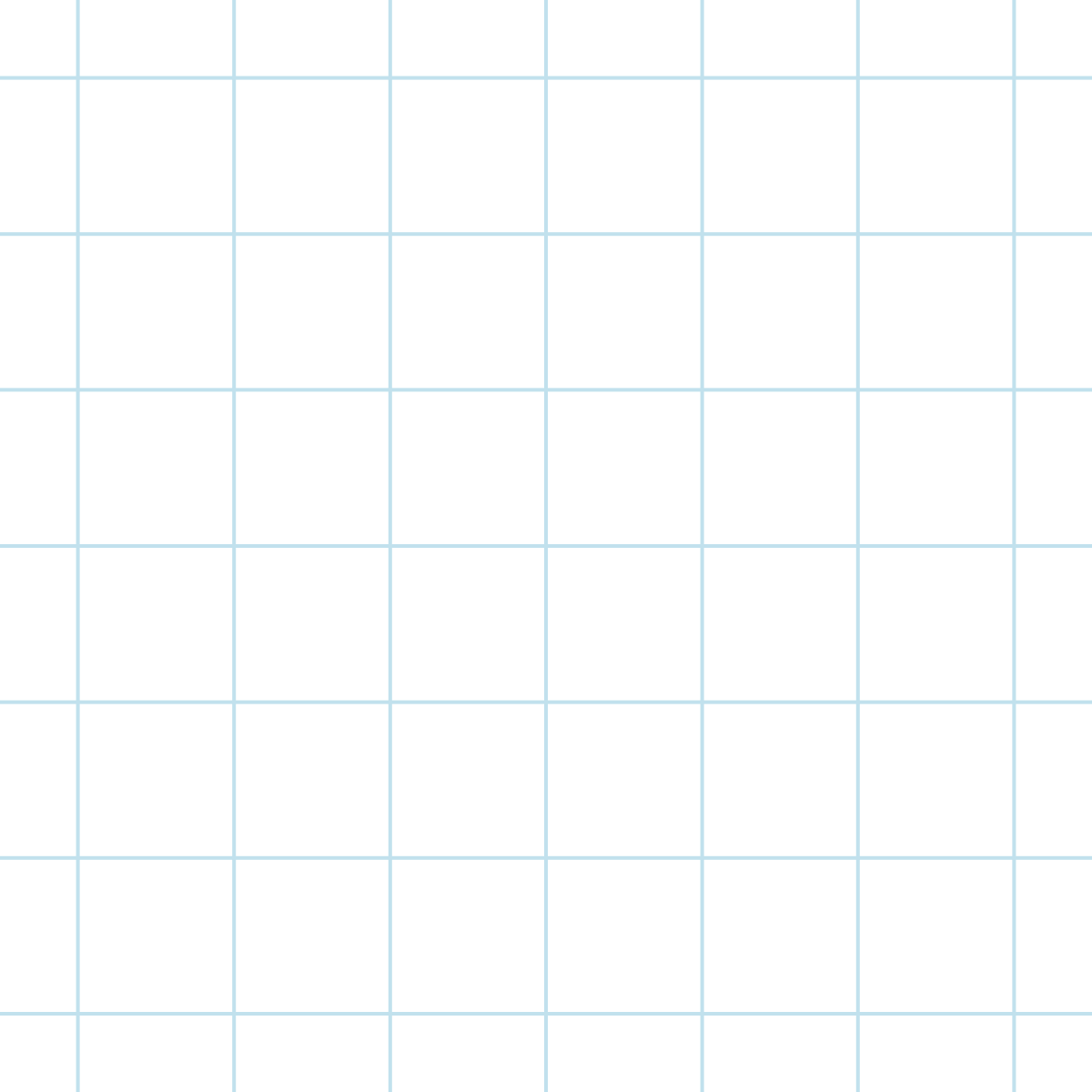 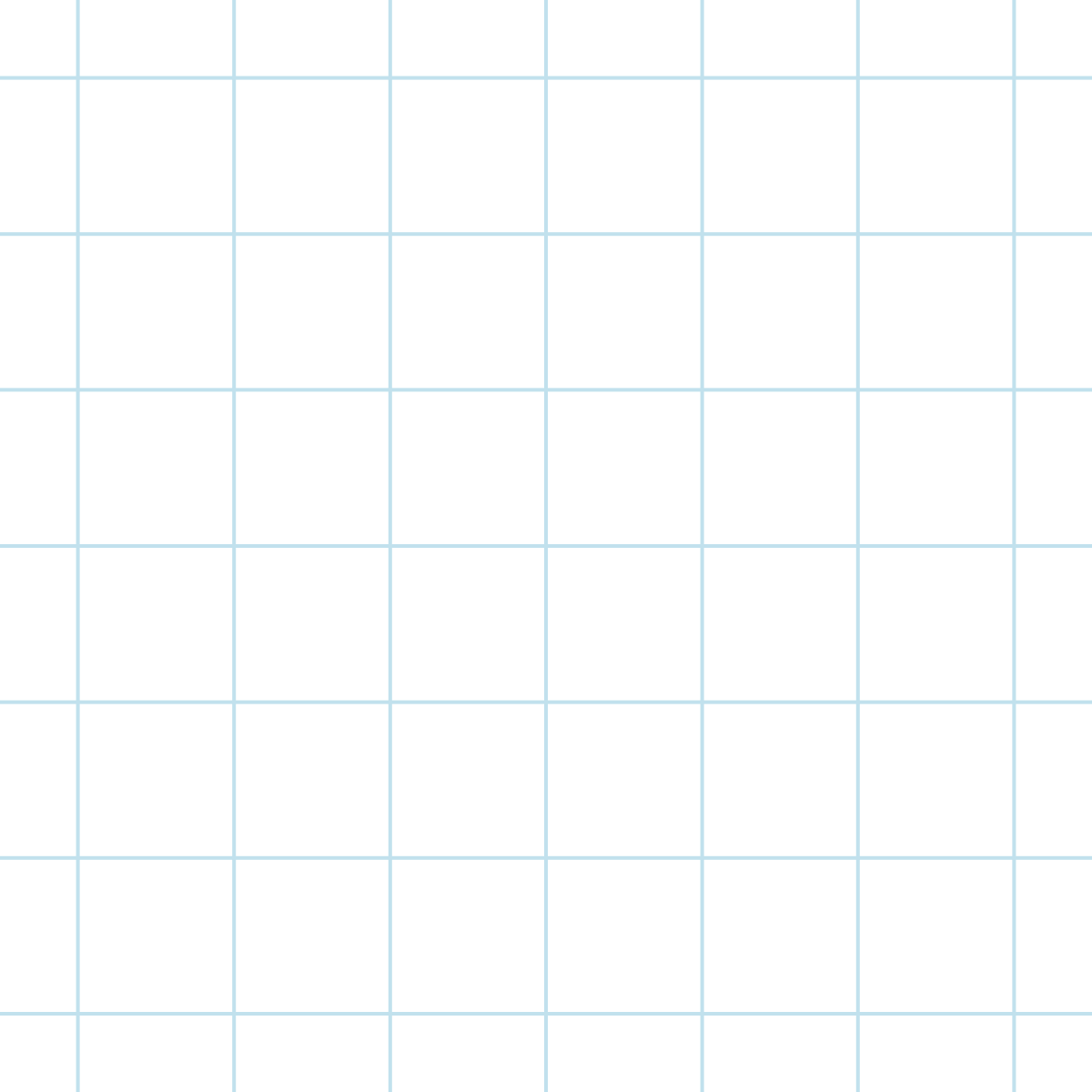 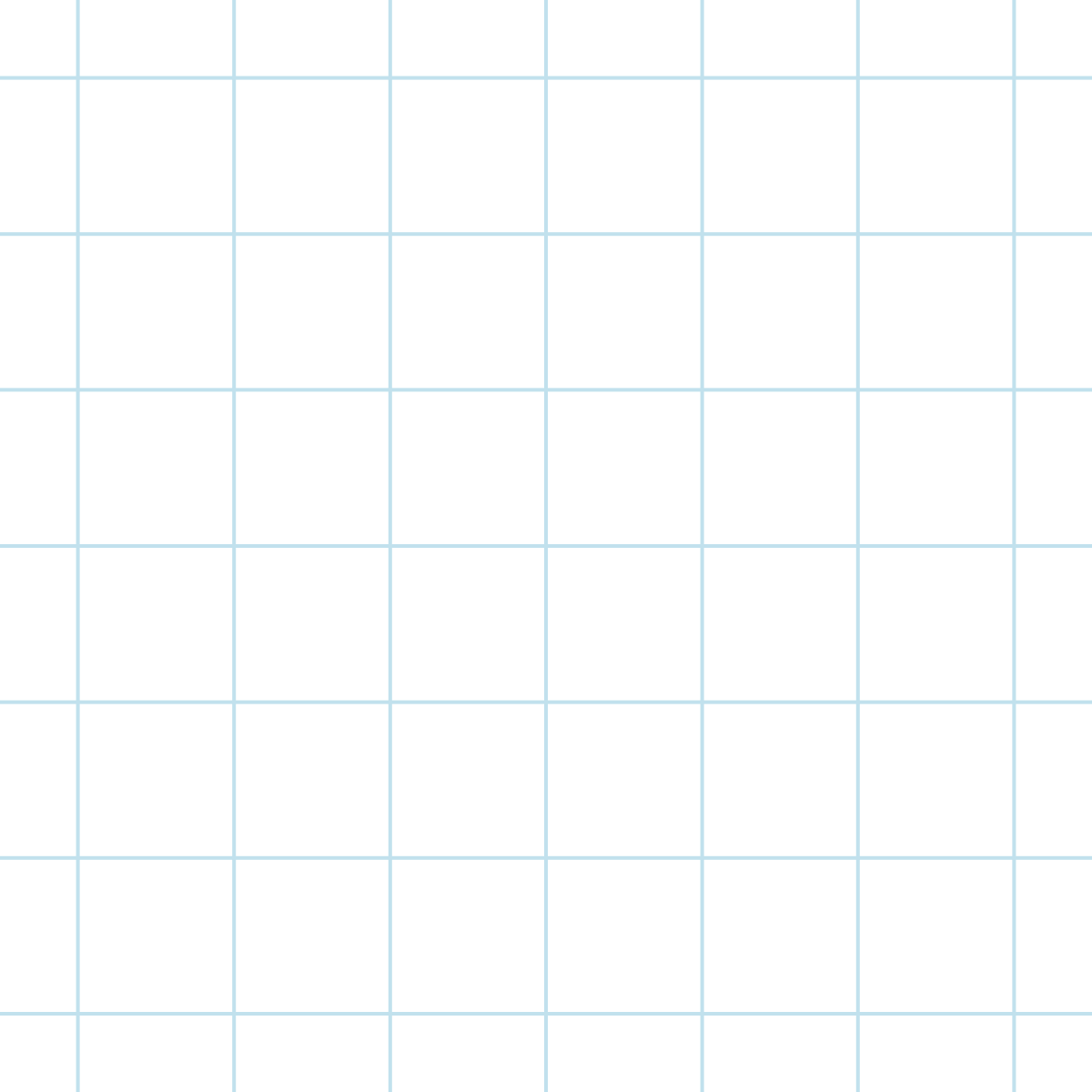 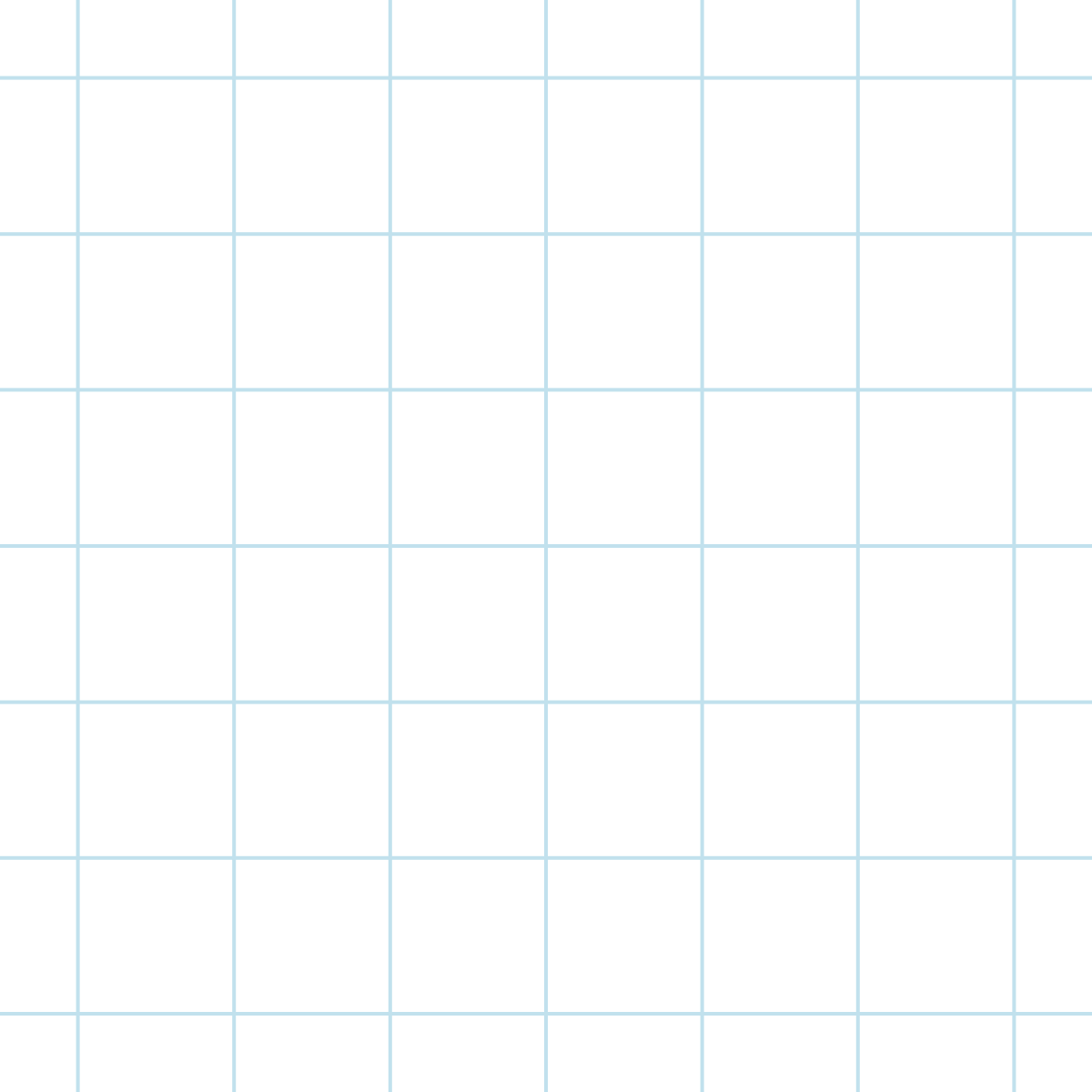 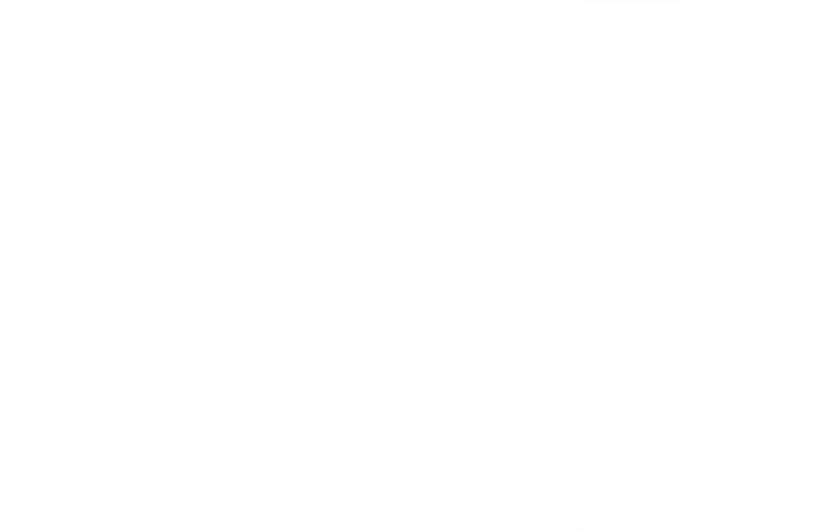 VẬN DỤNG
X
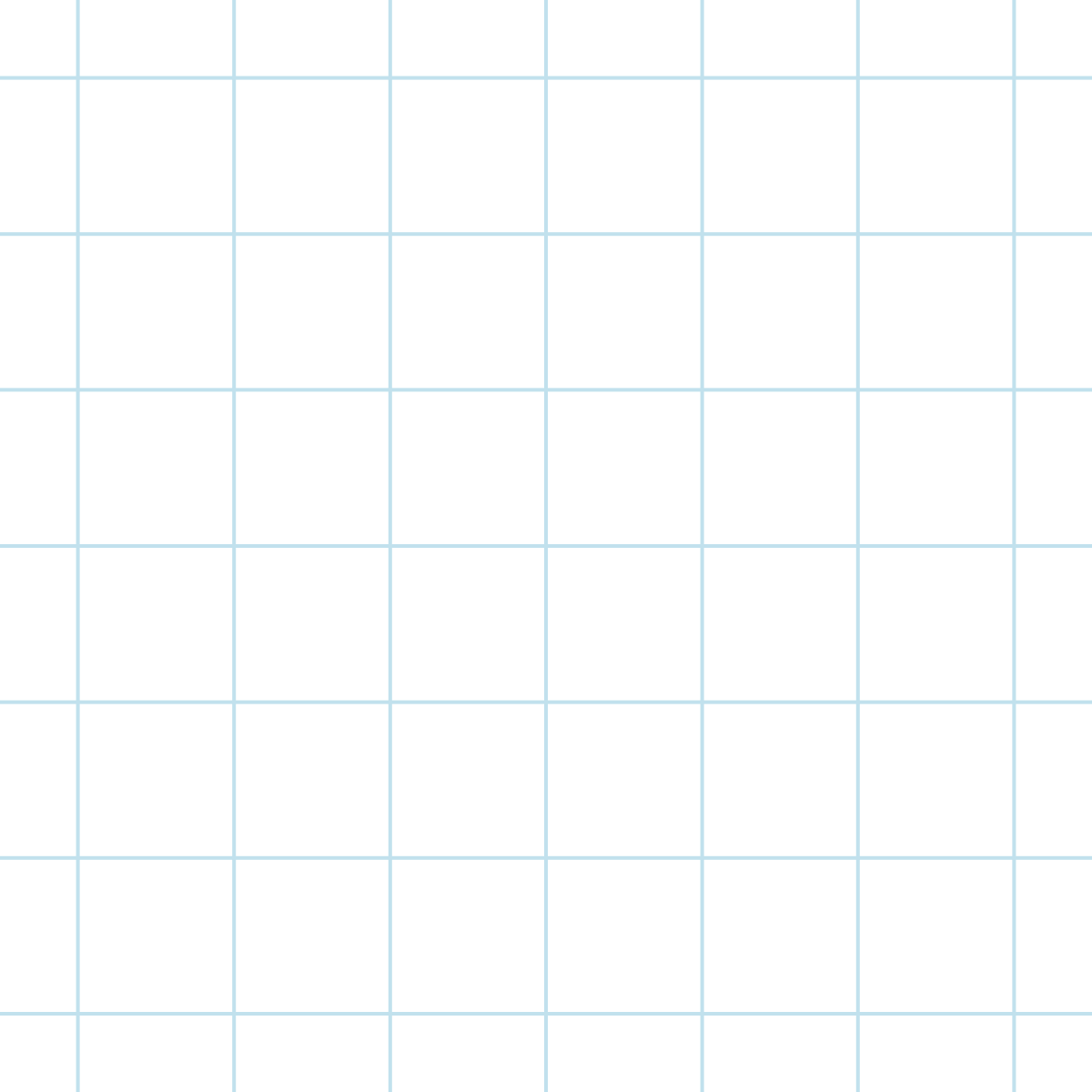 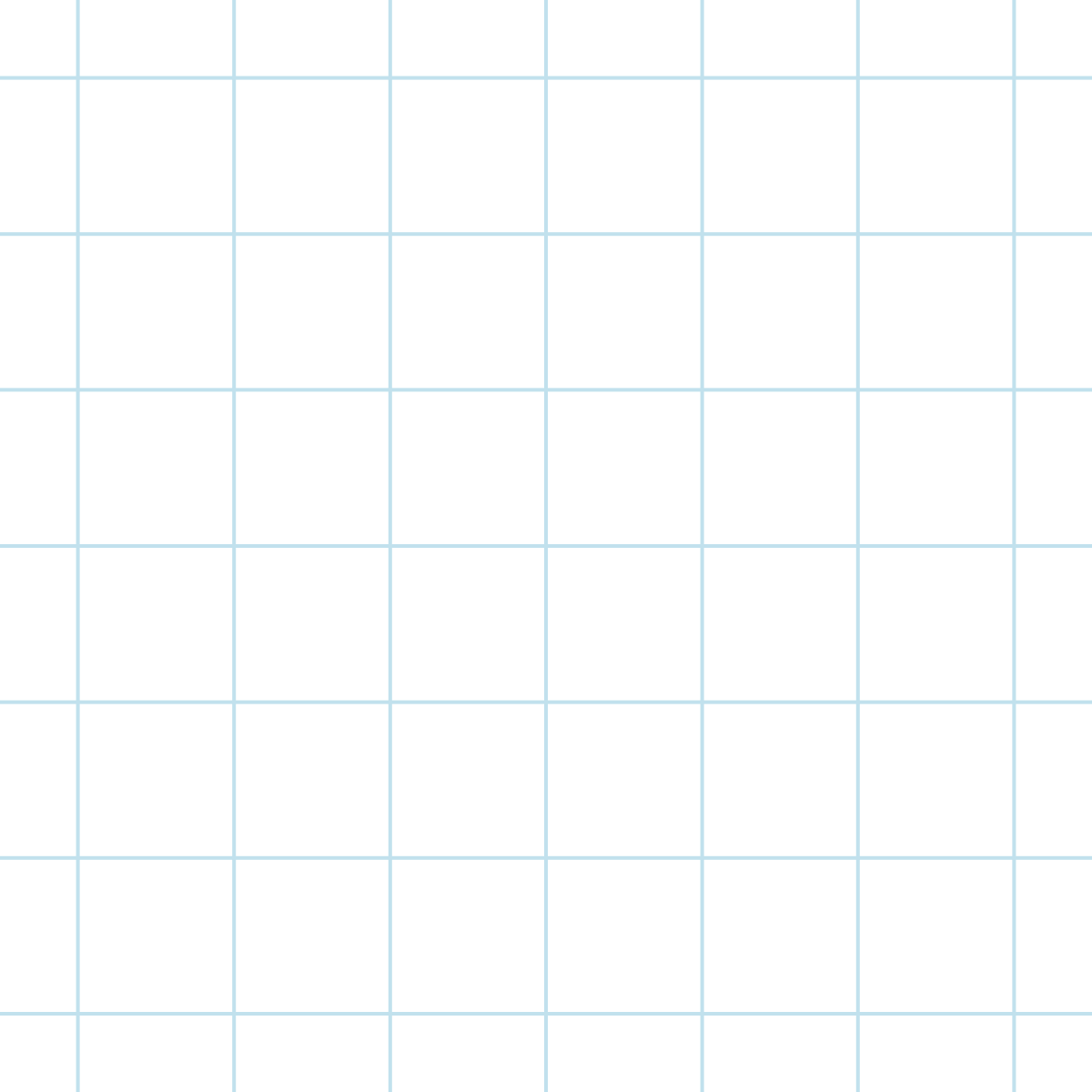 X
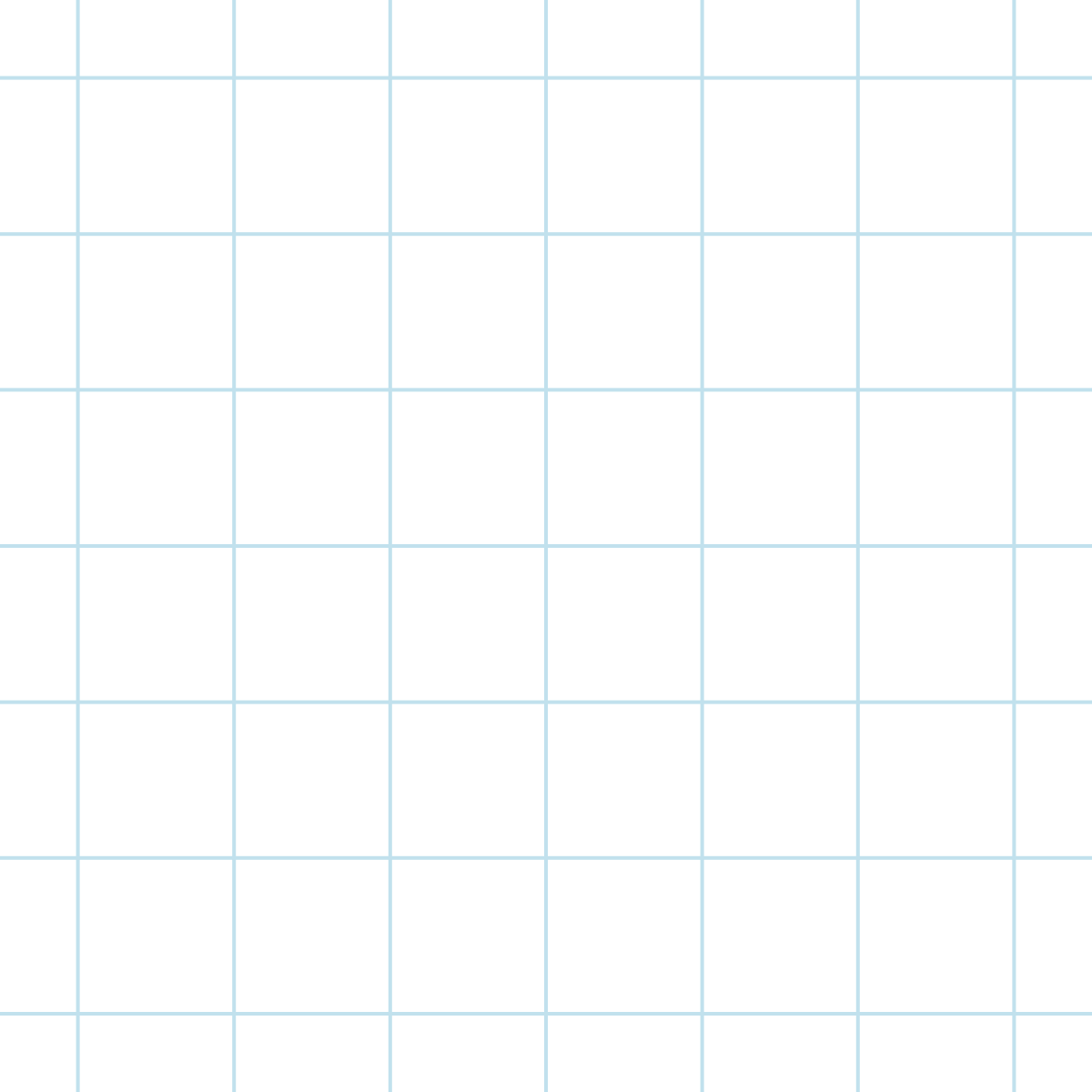 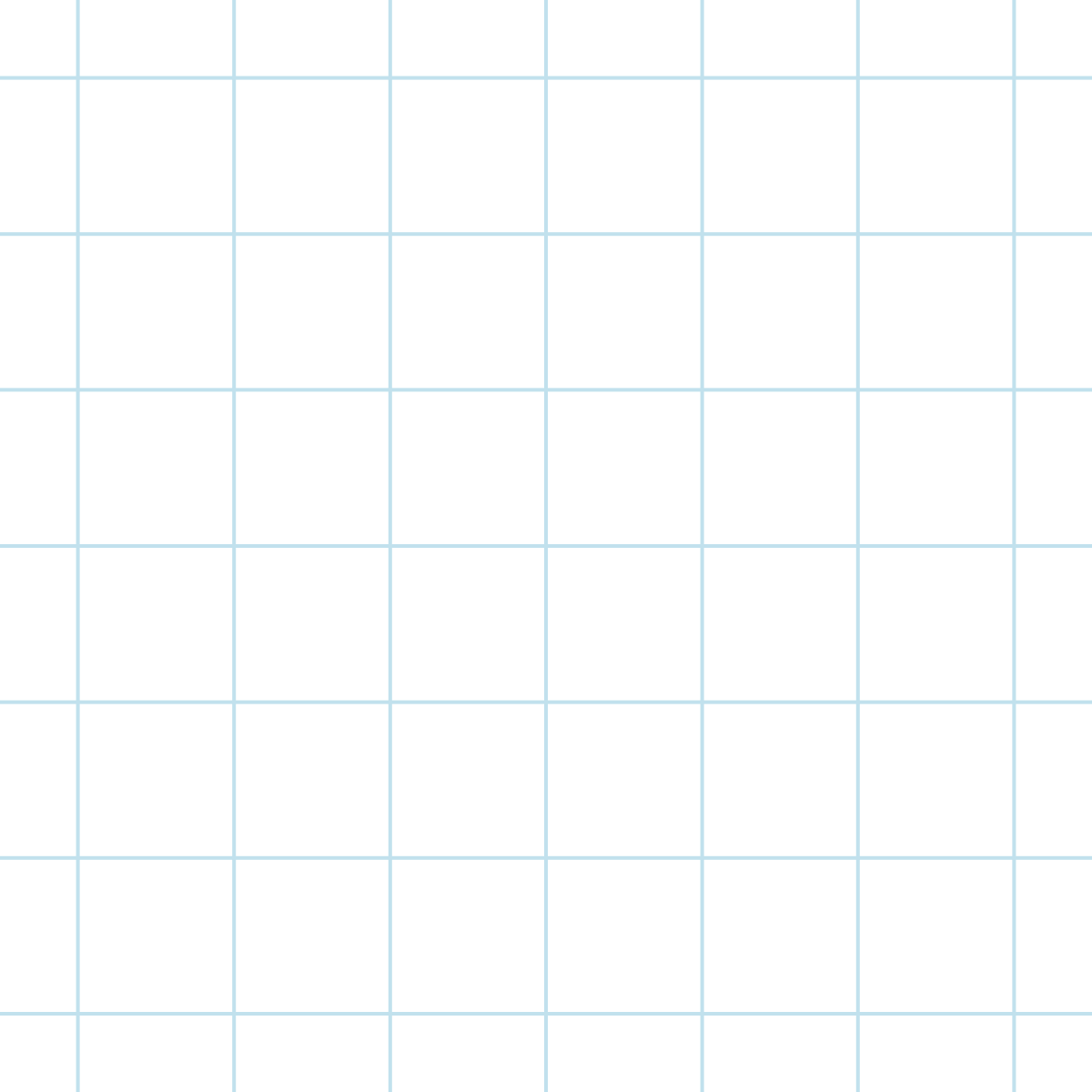 X
X
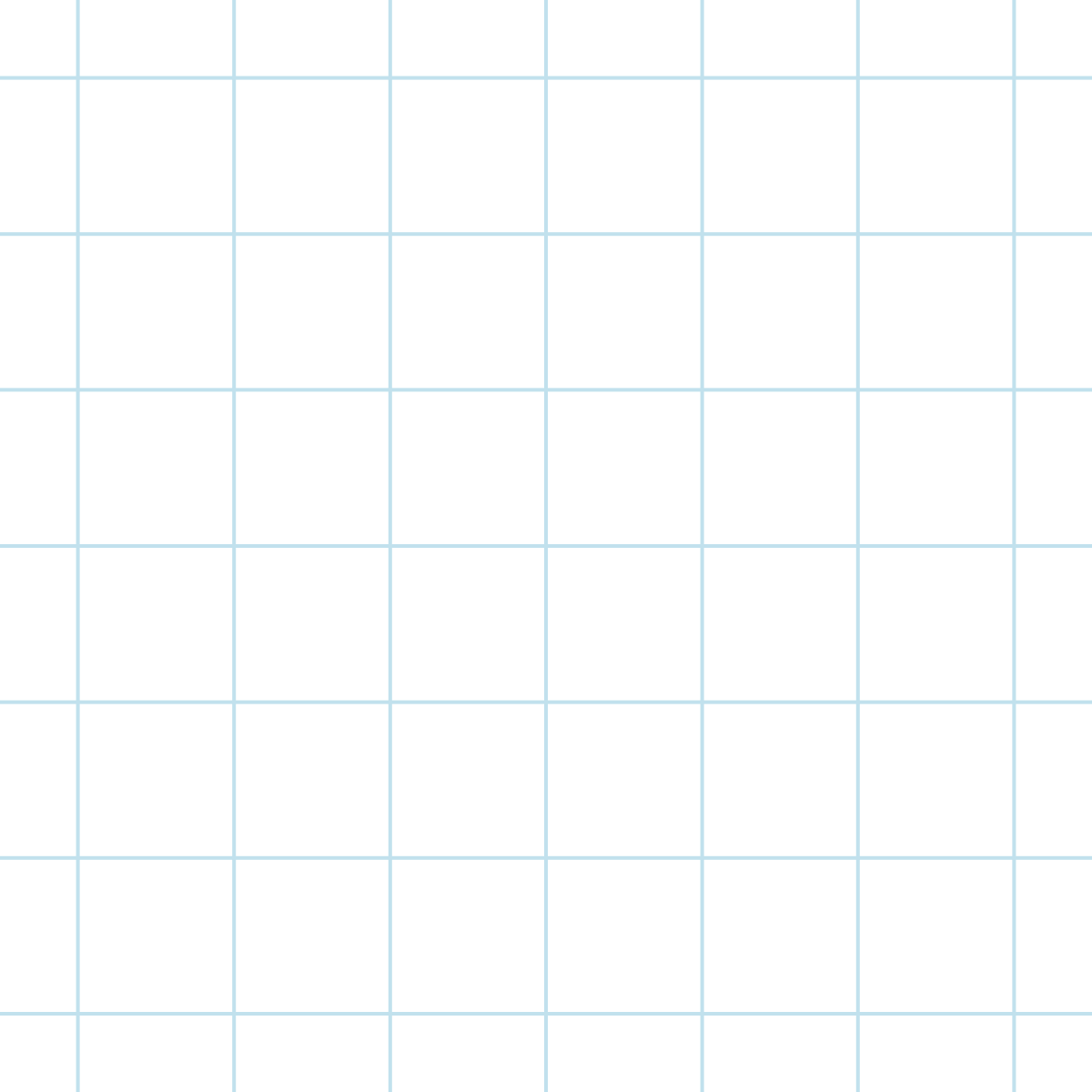 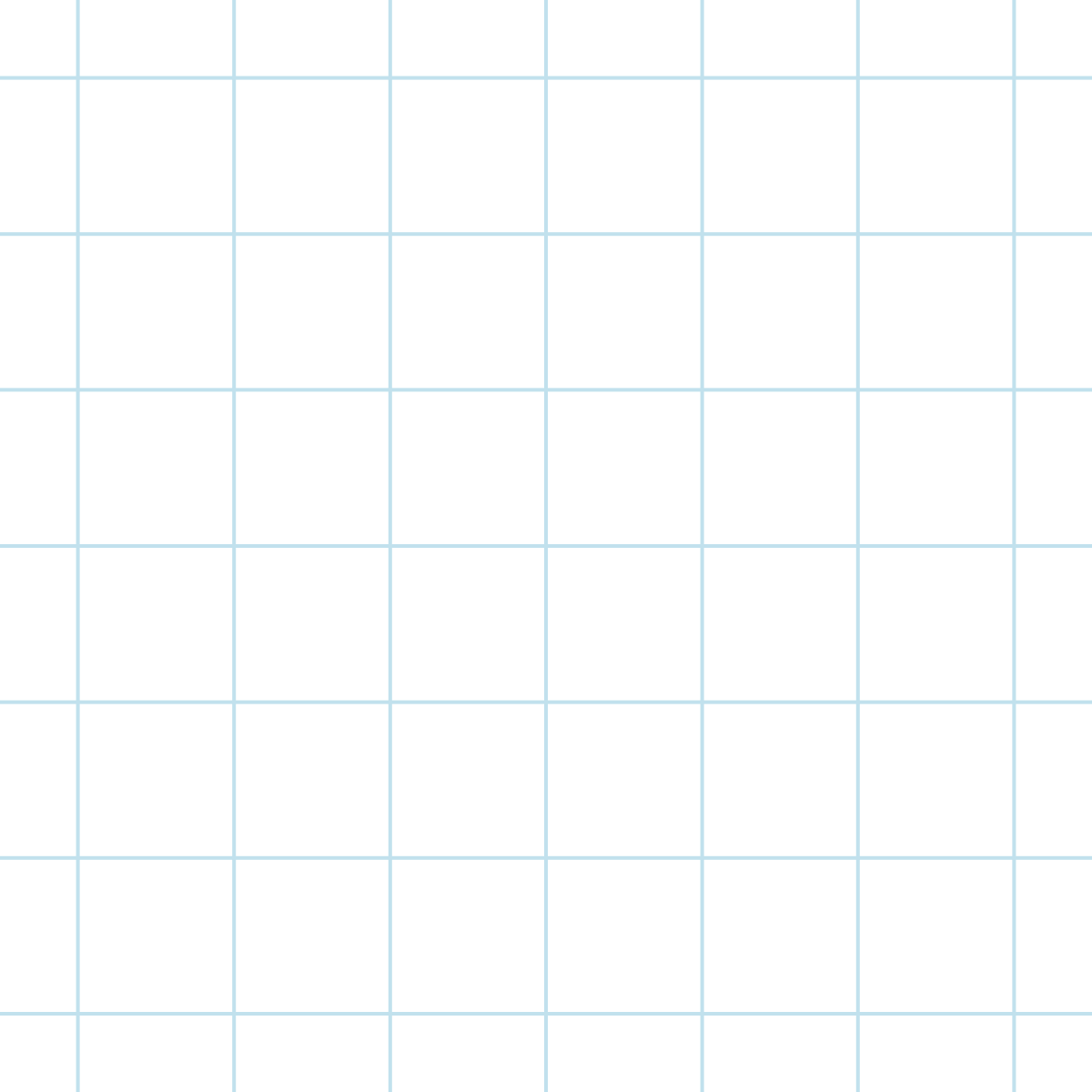 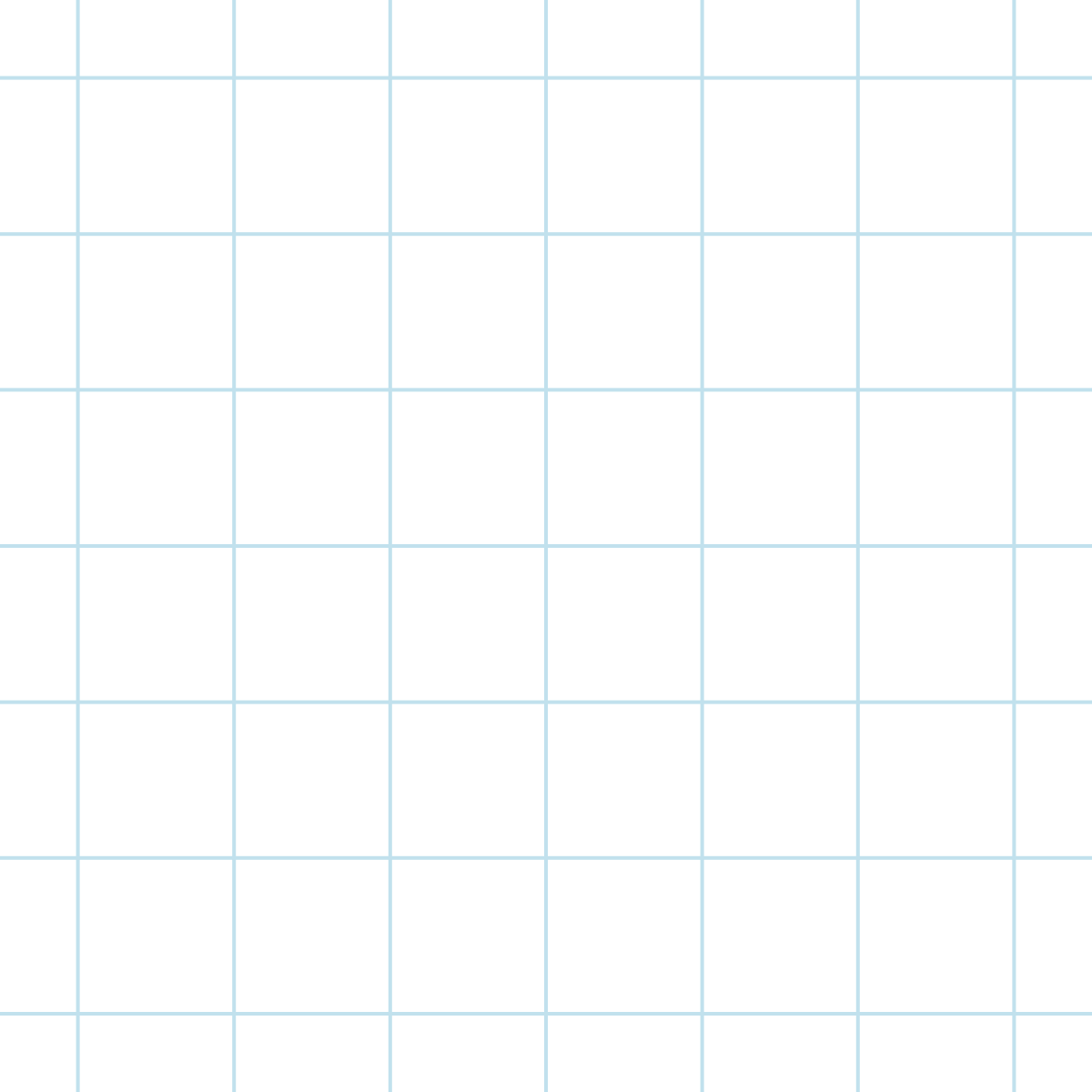 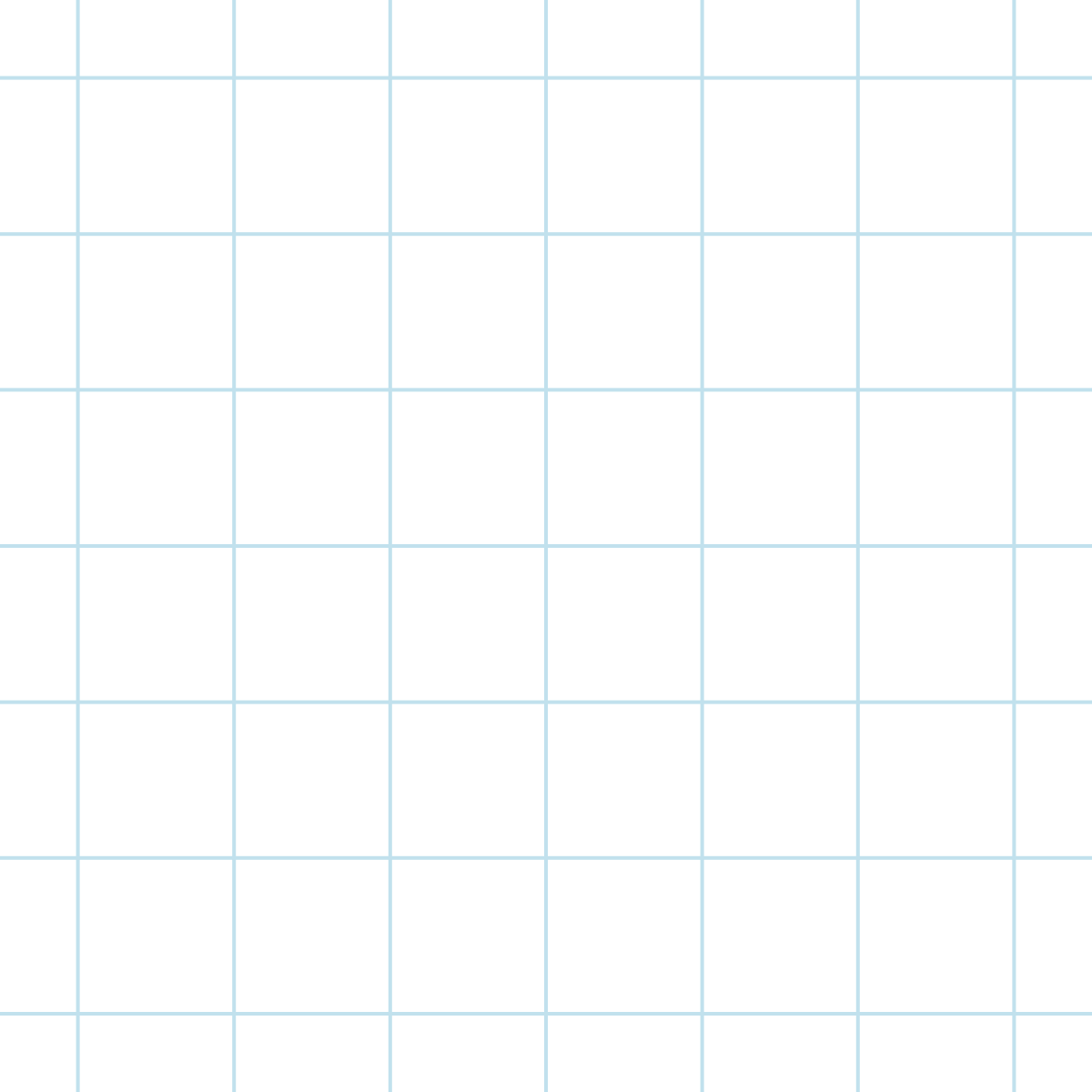 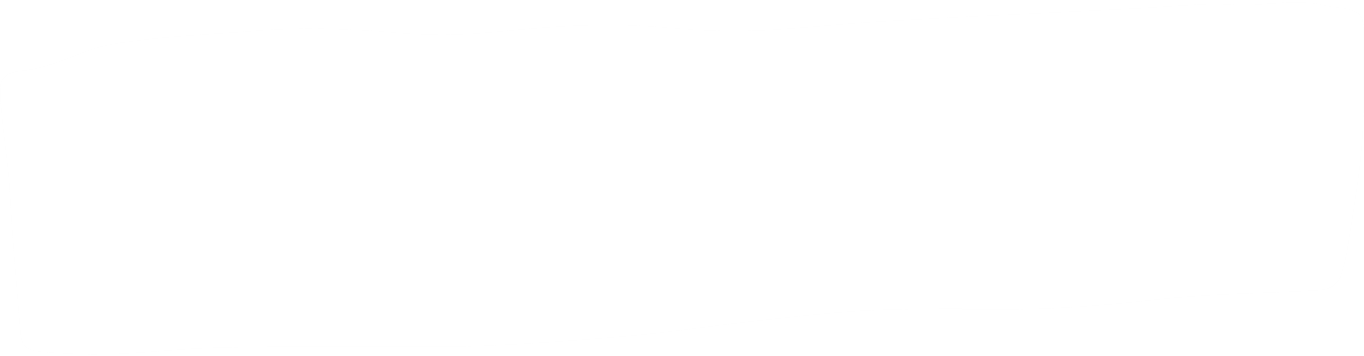 Câu 2. Trong mỗi hình vẽ trên lới ô vuông dưới đây, hãy chỉ ra một cặp hai tam giác bằng nhau.
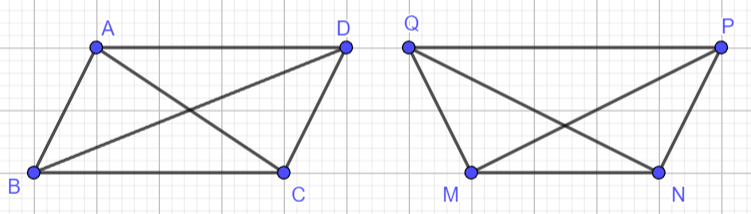 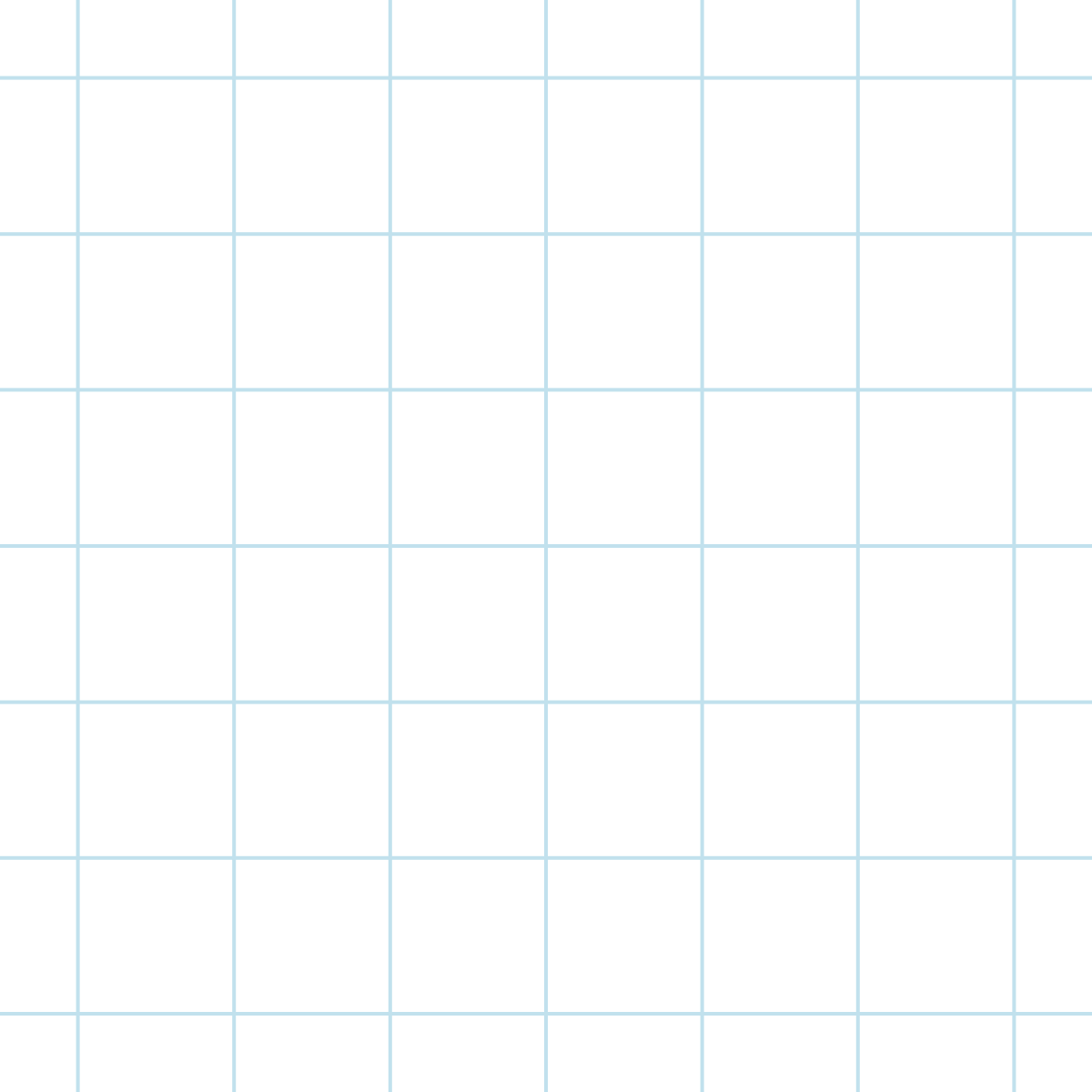 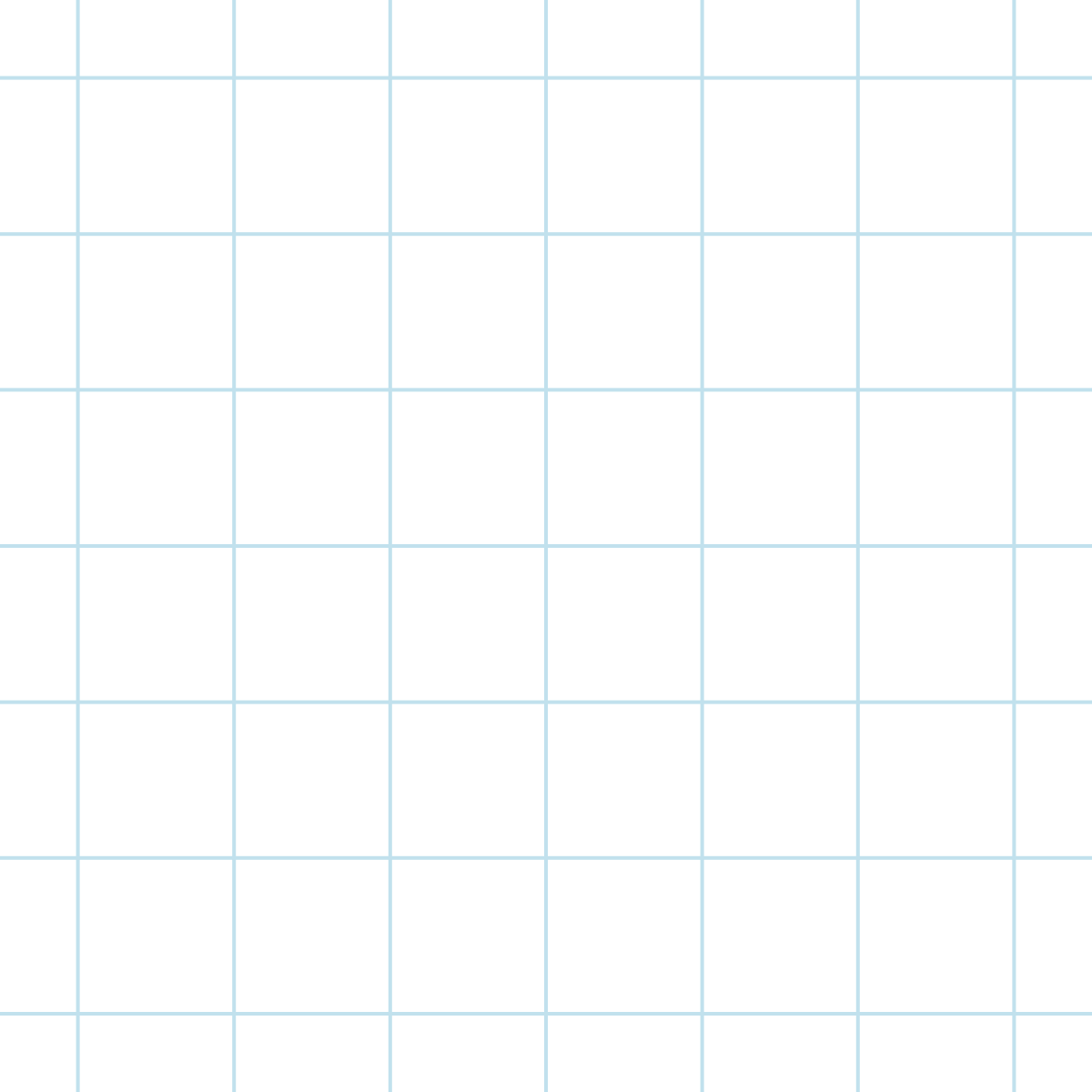 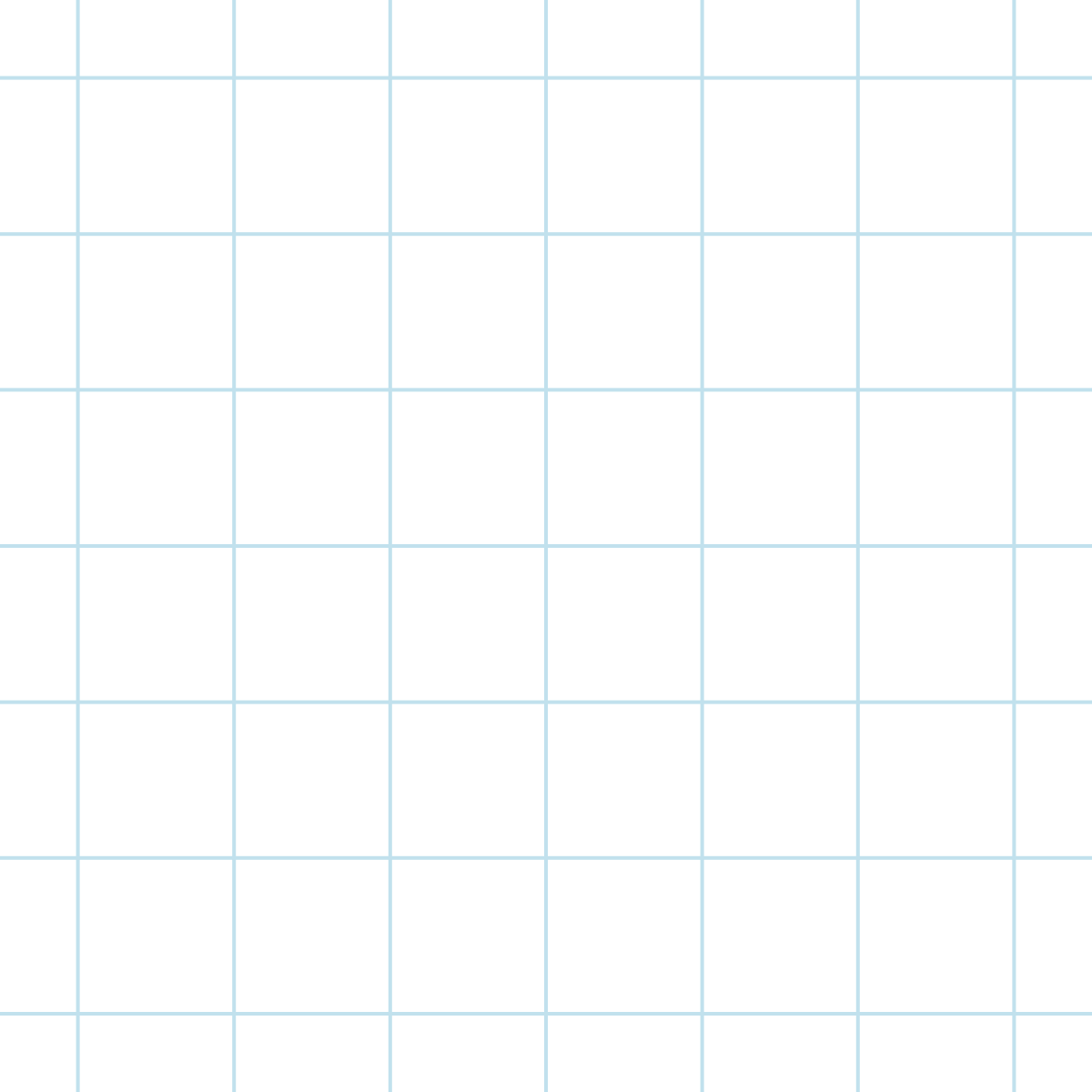 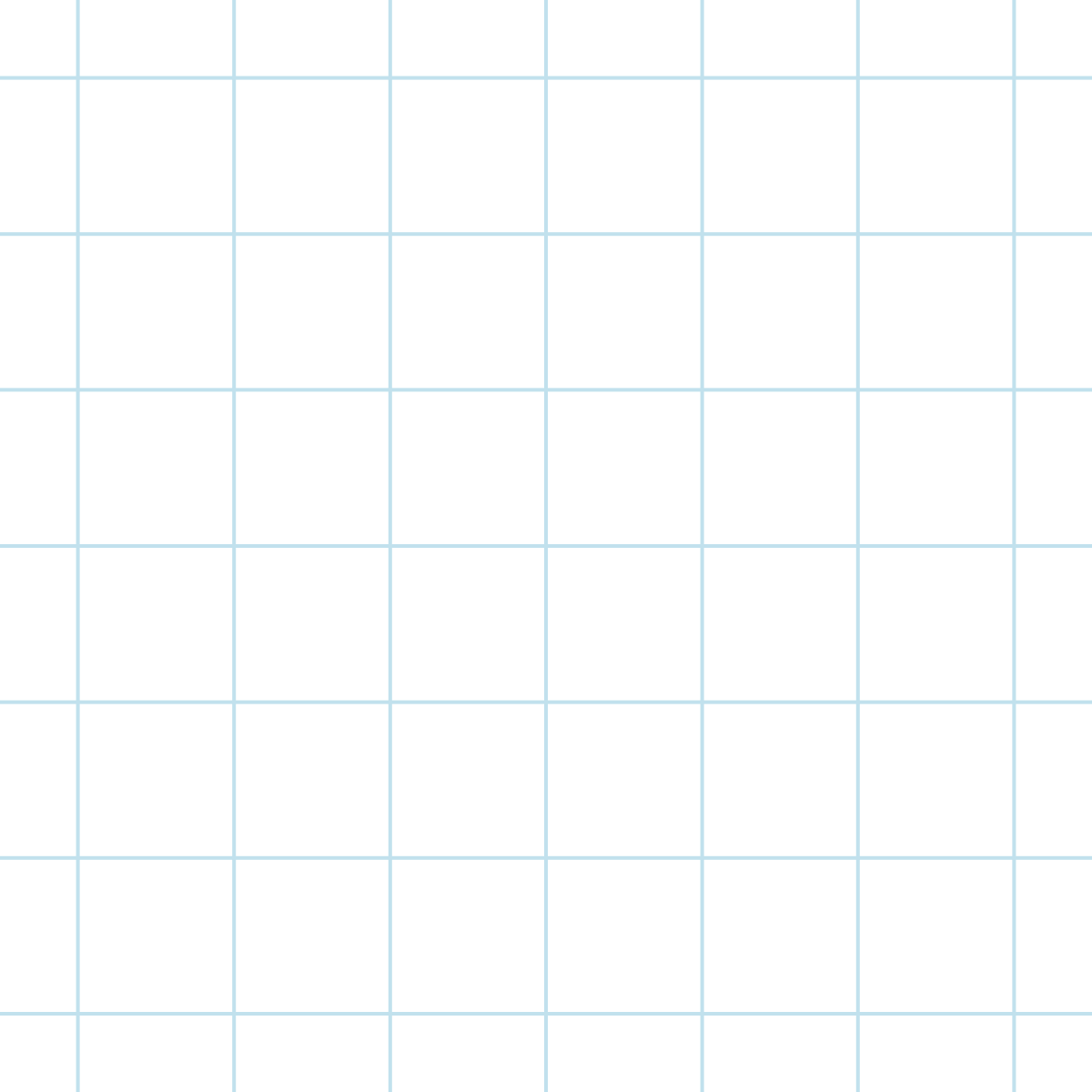 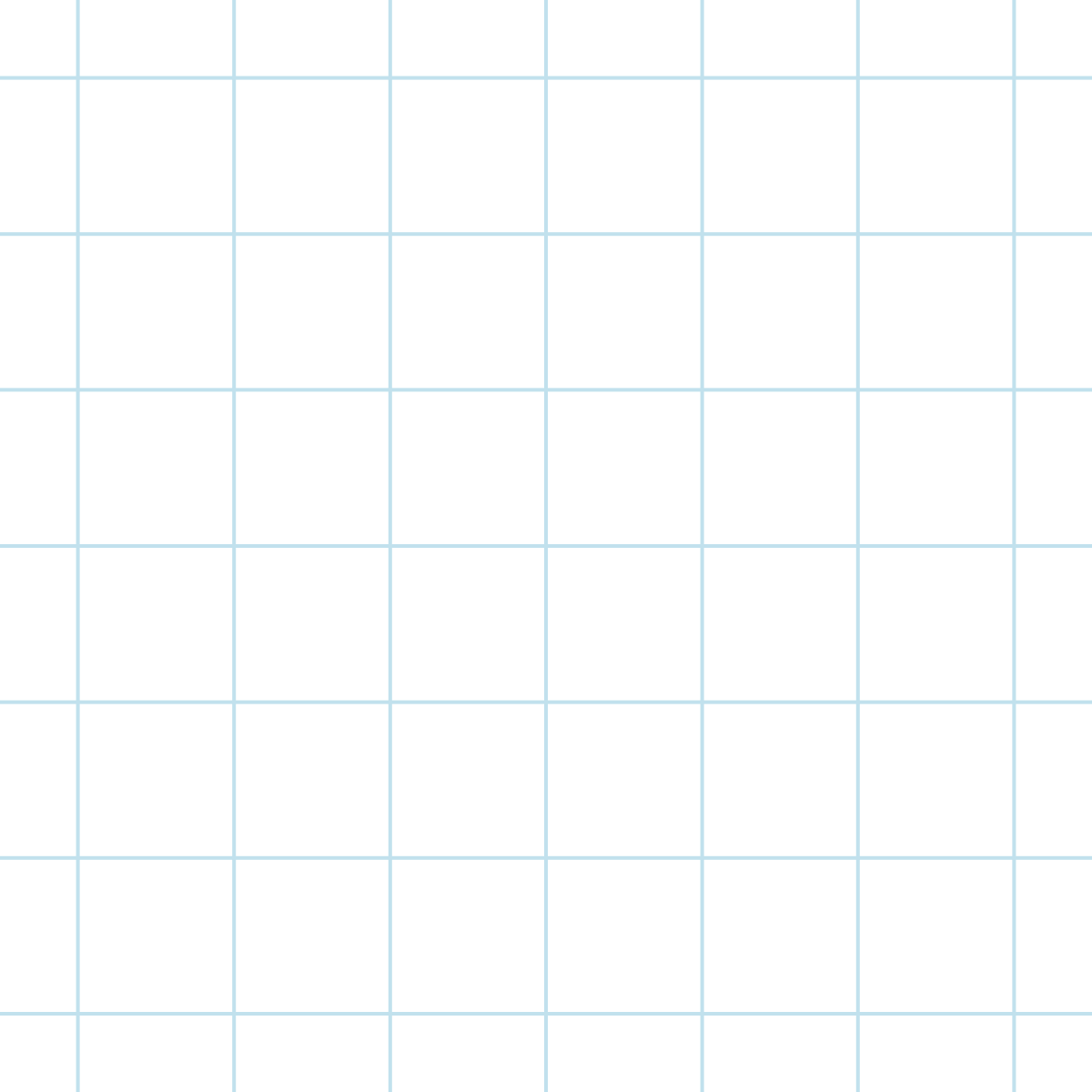 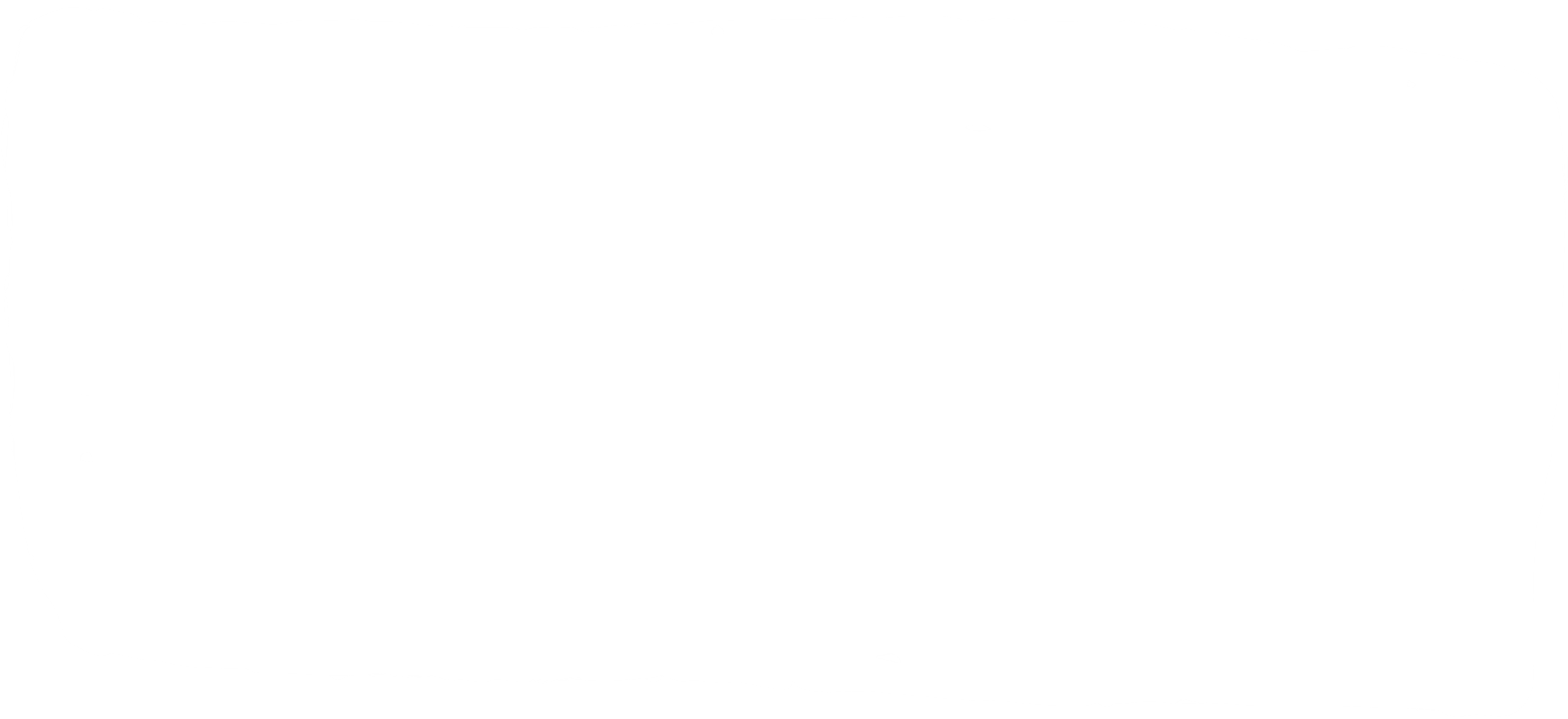 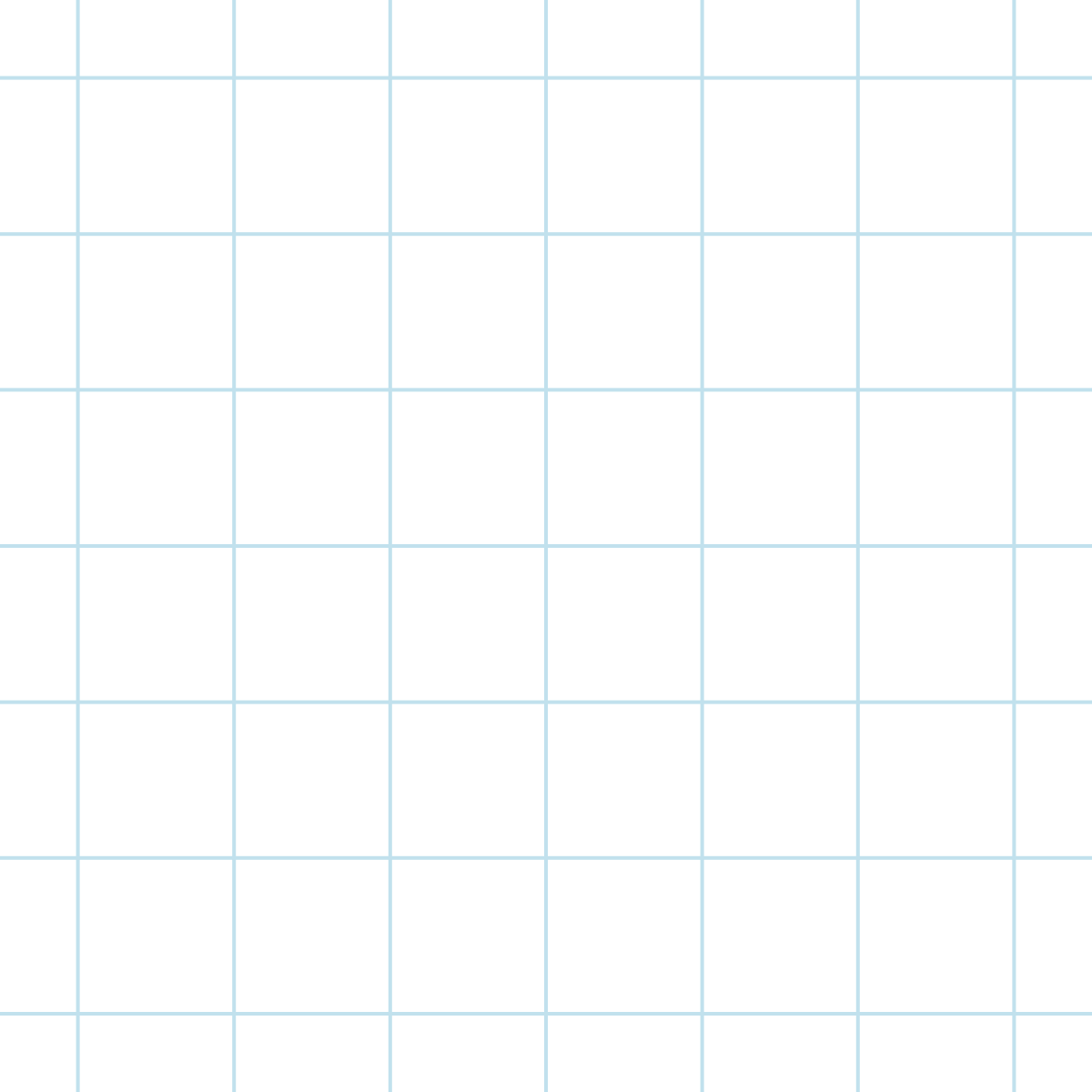 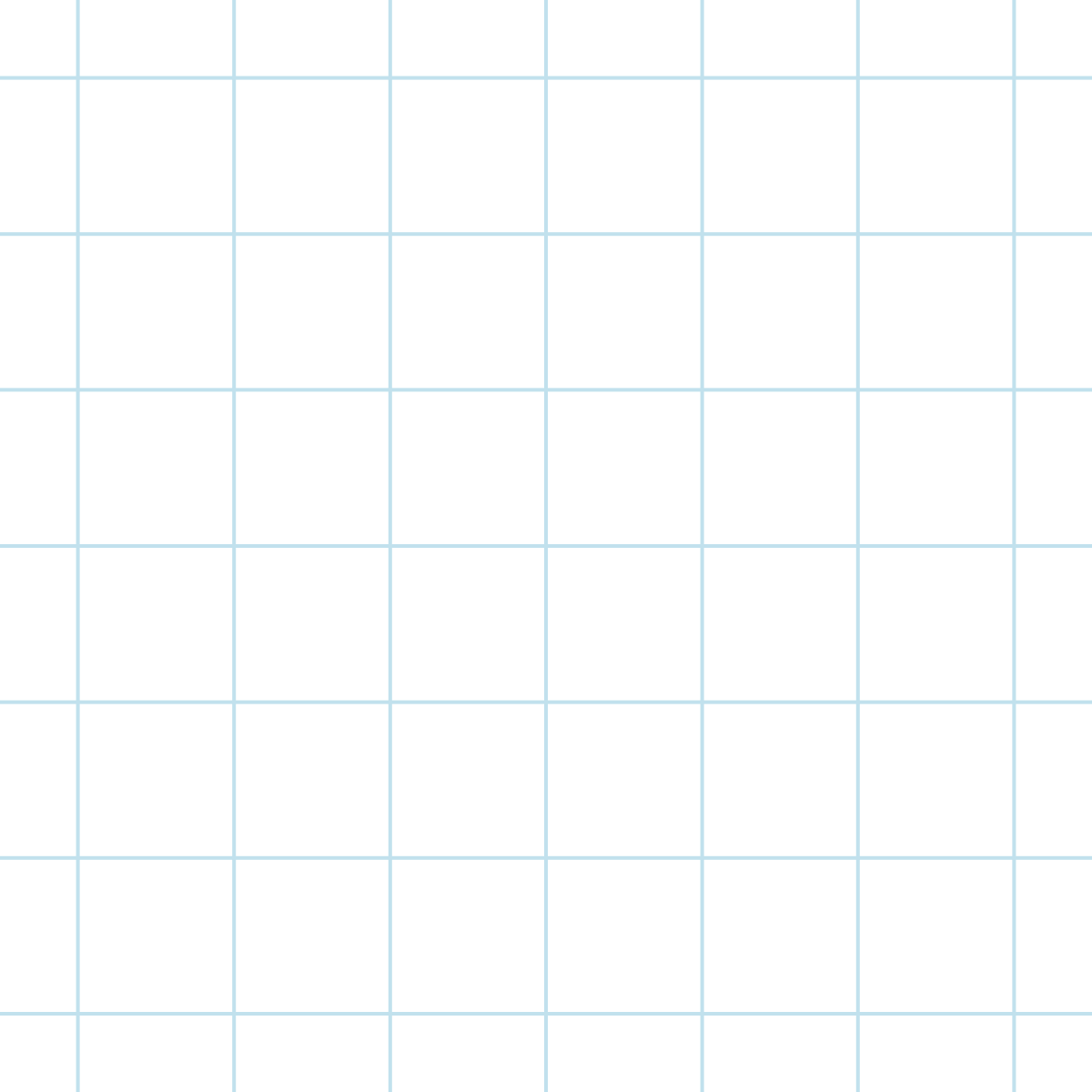 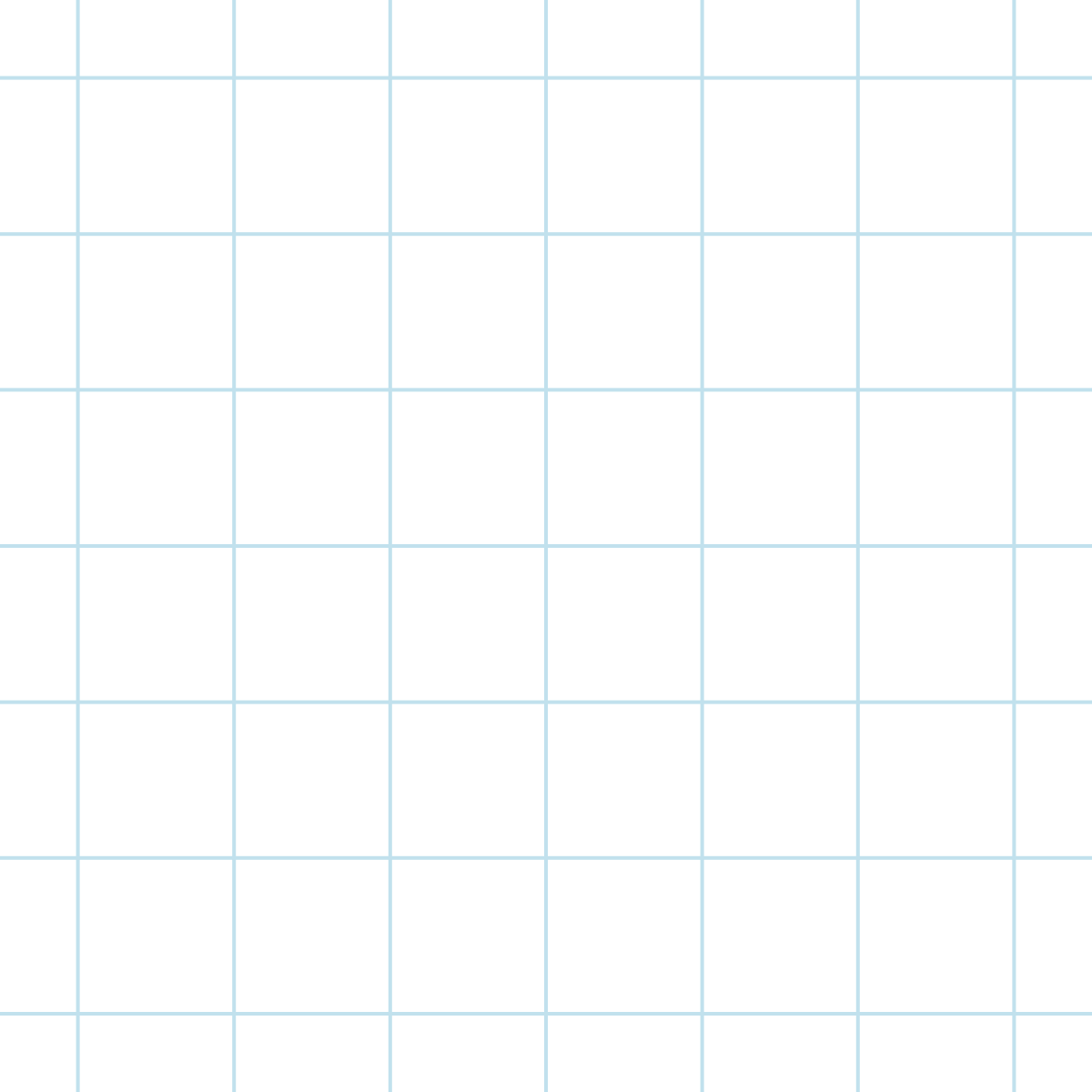 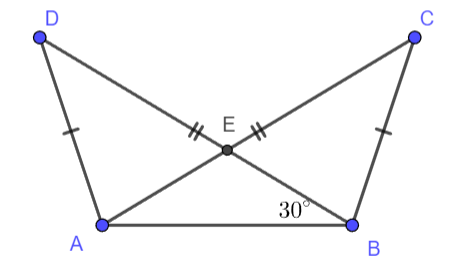 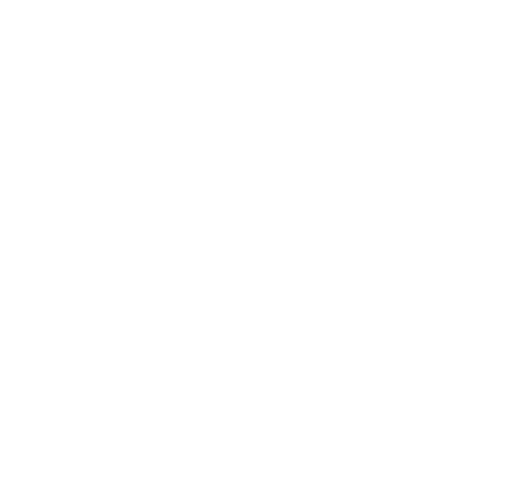 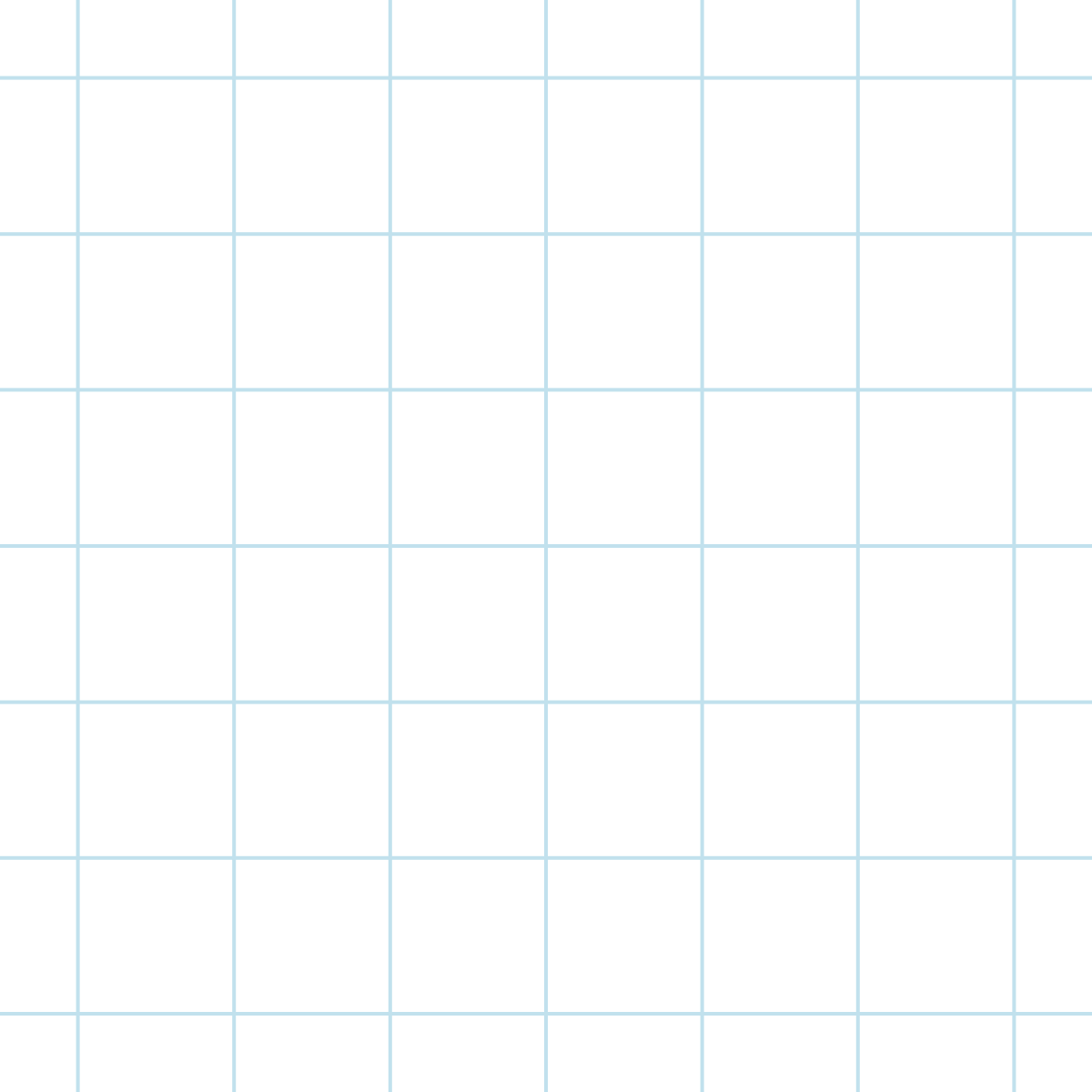 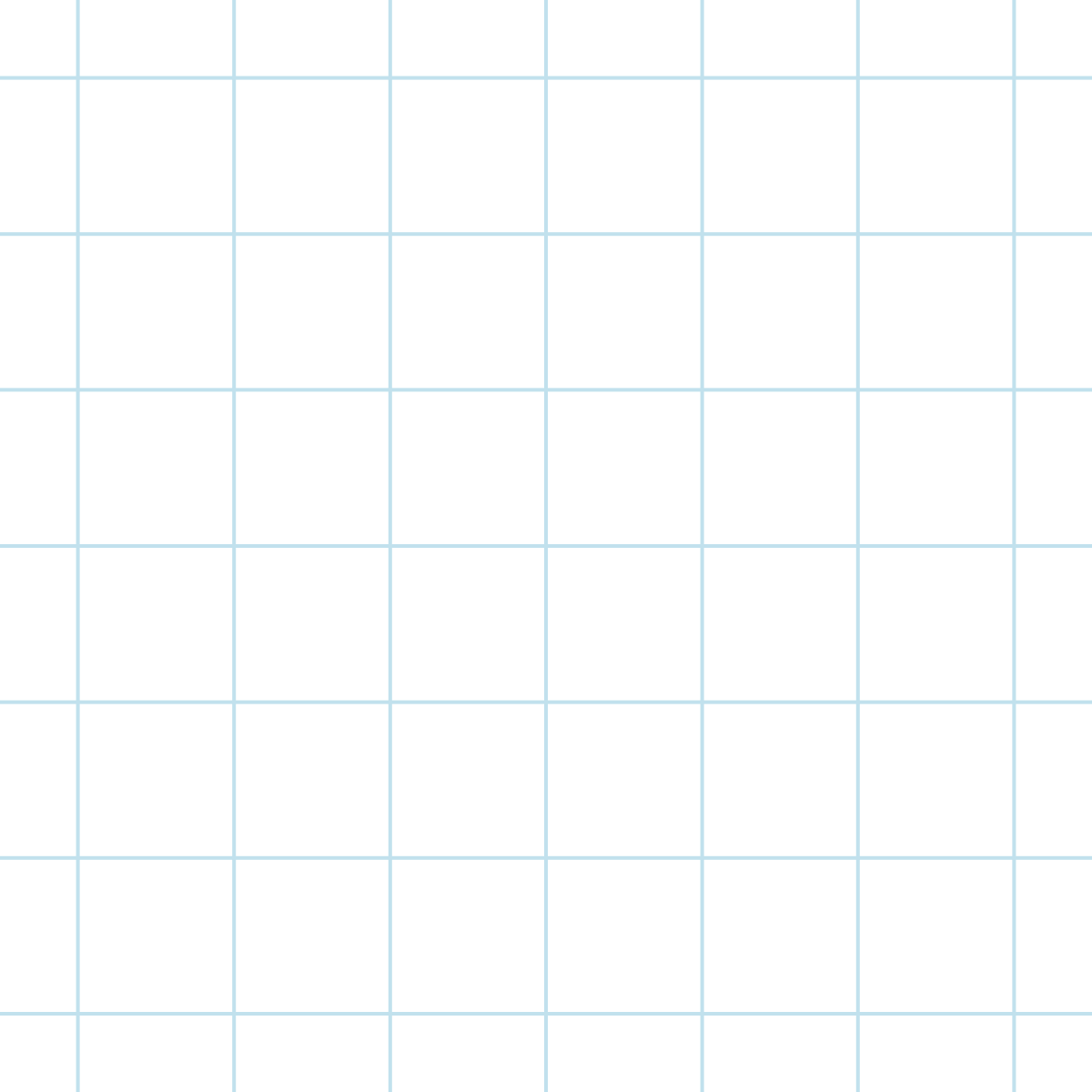 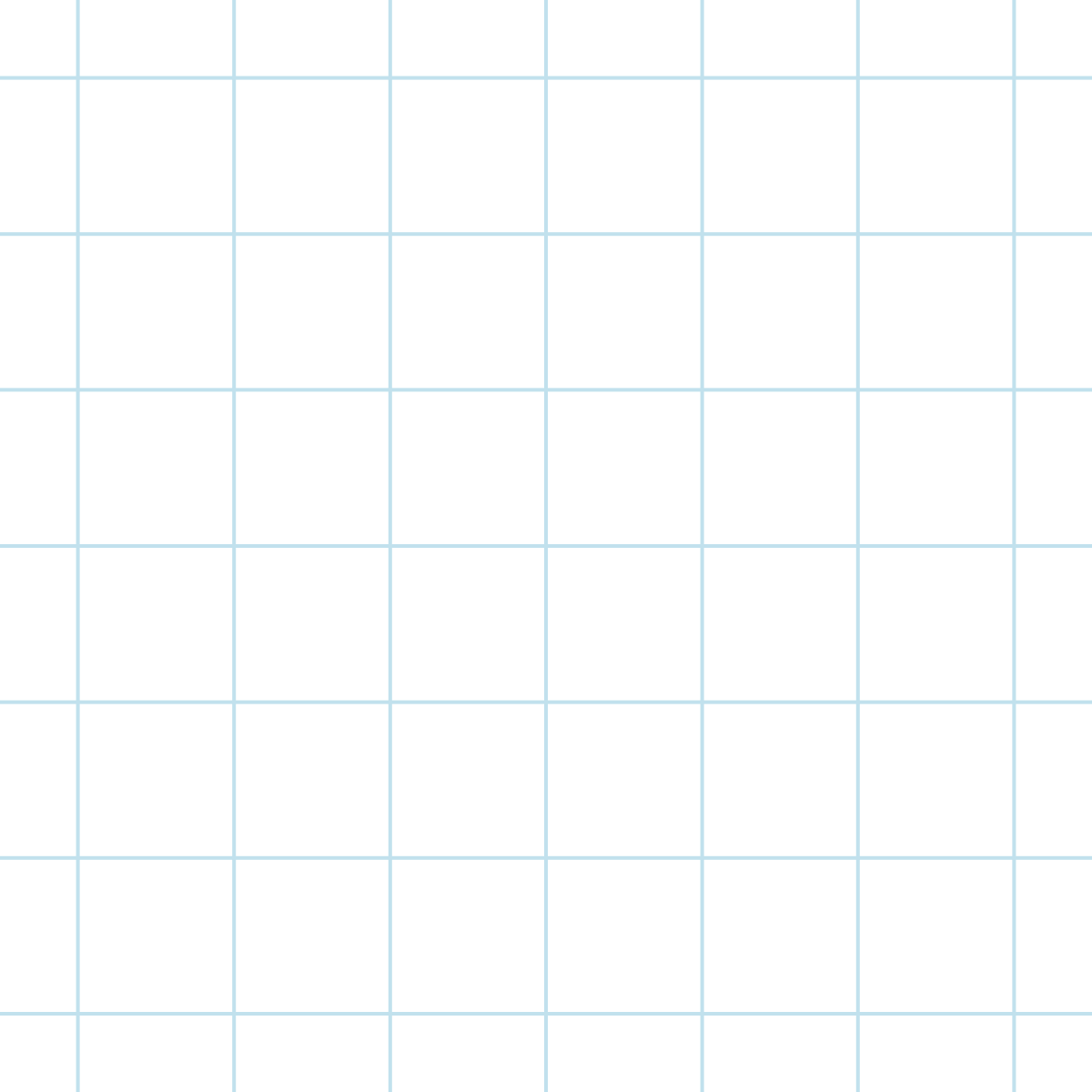 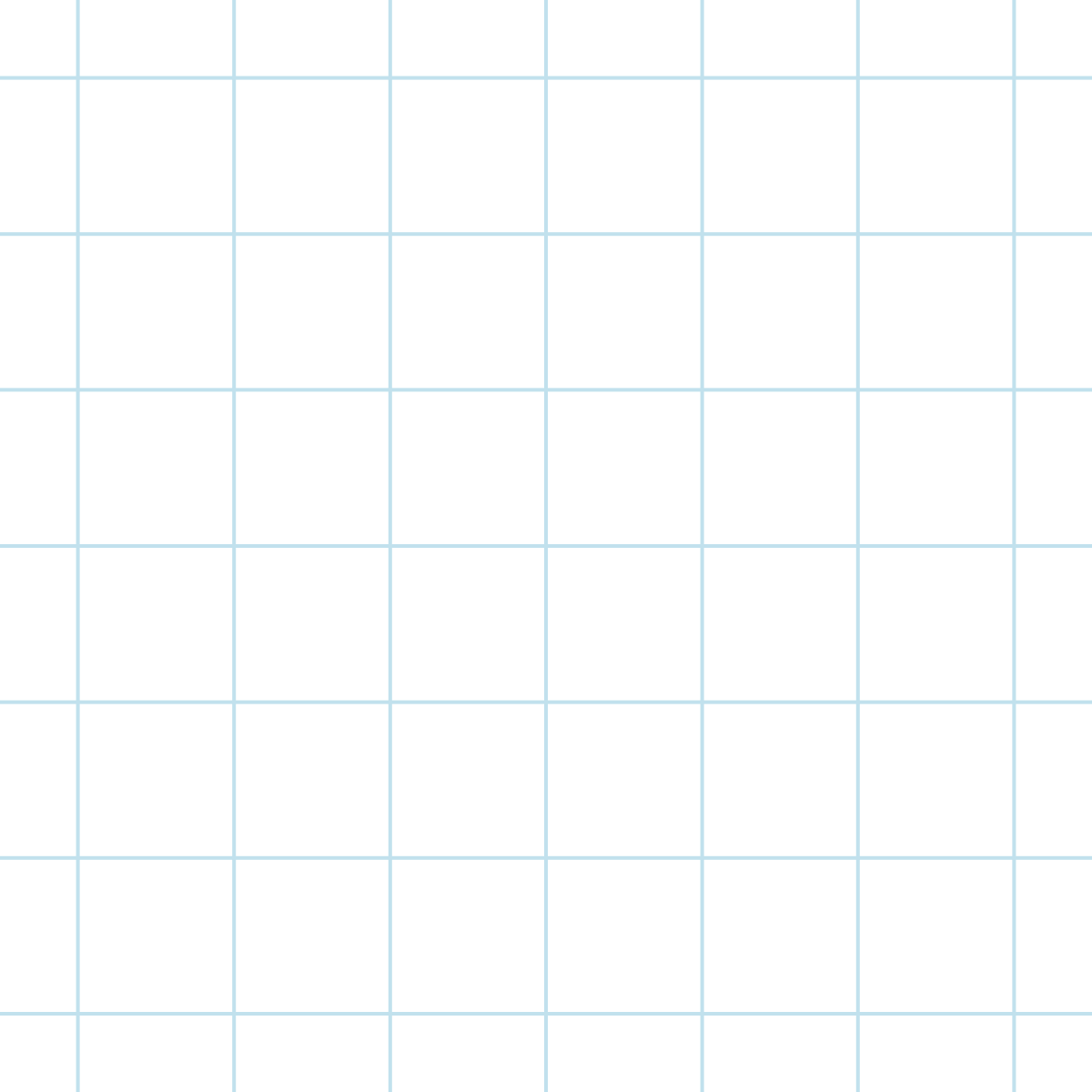 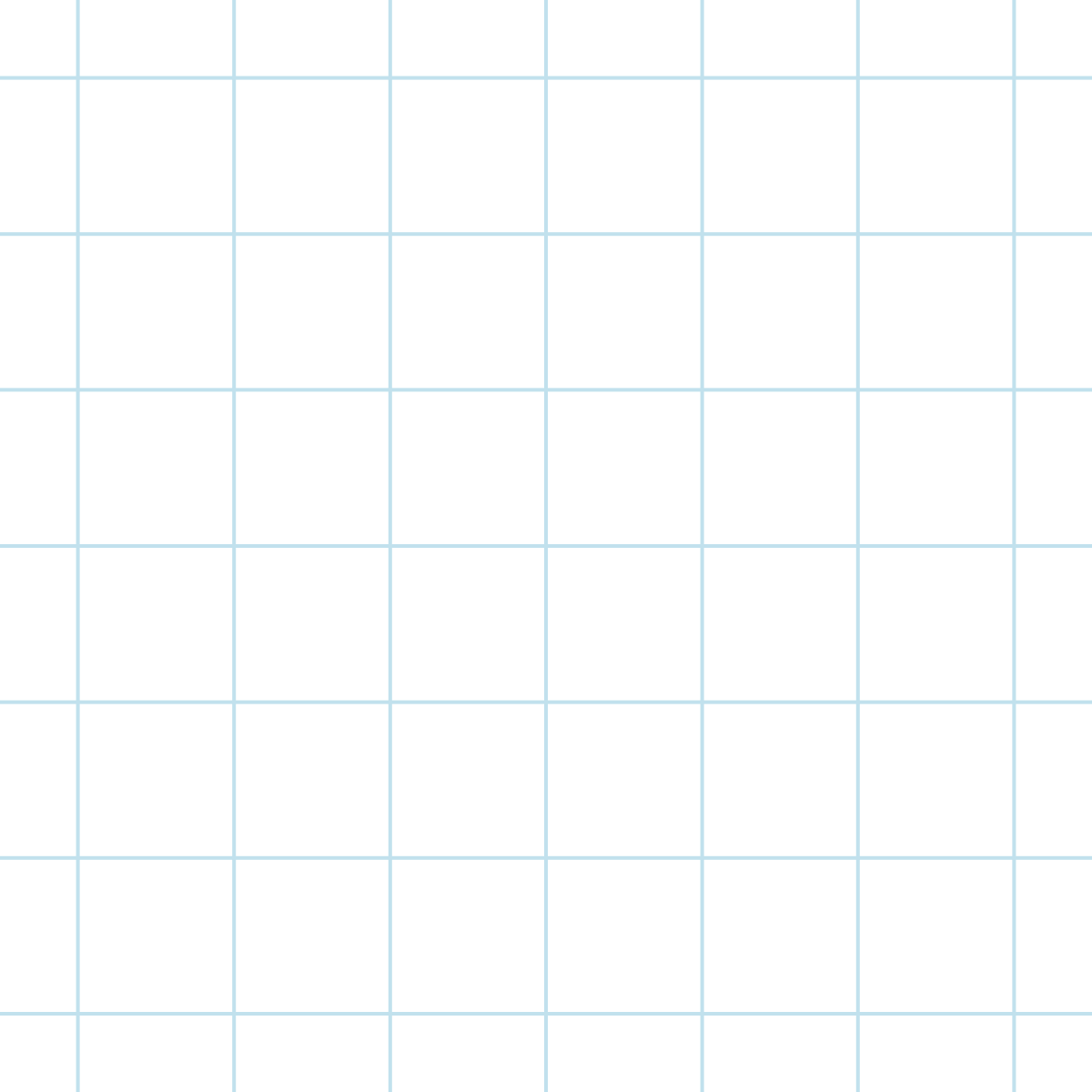 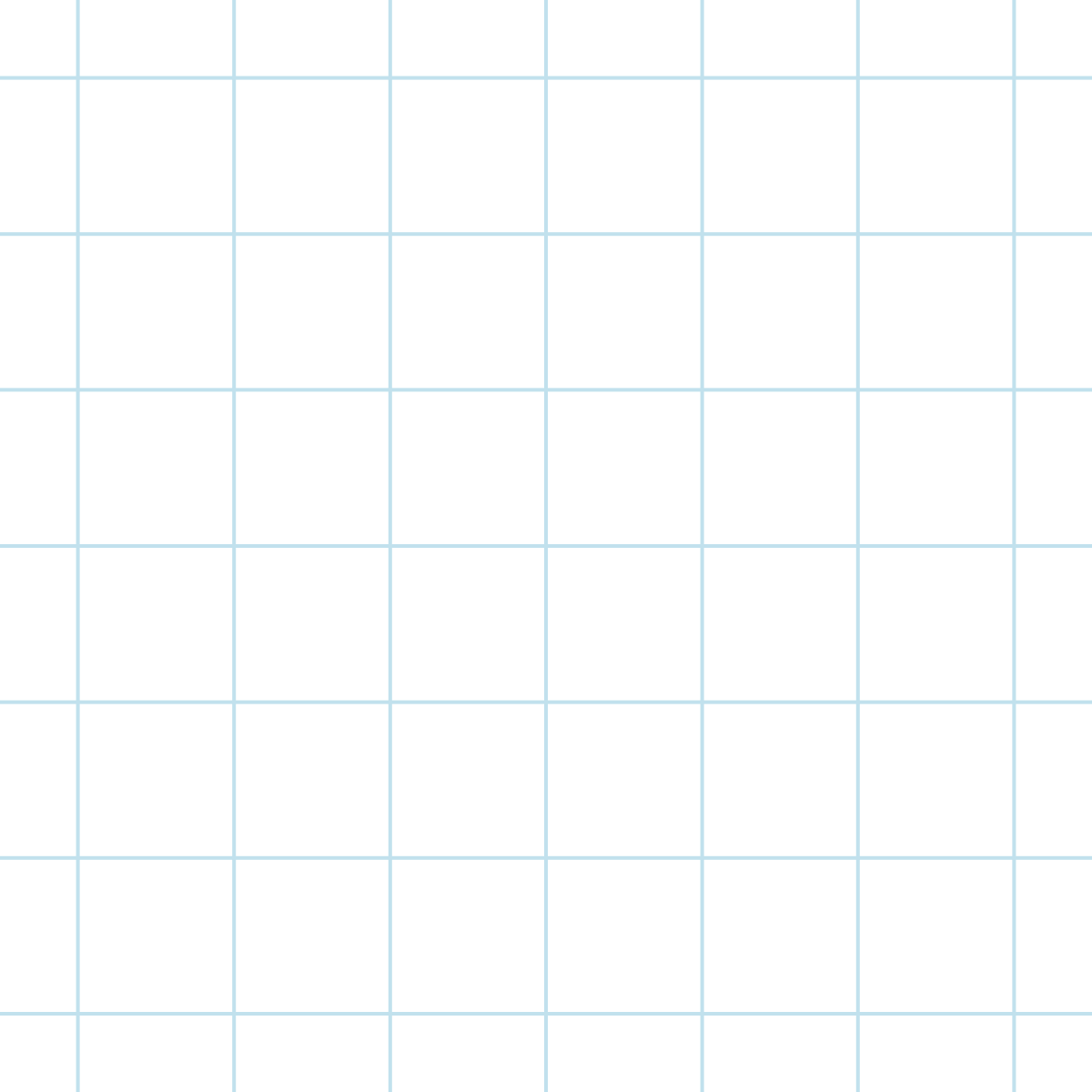 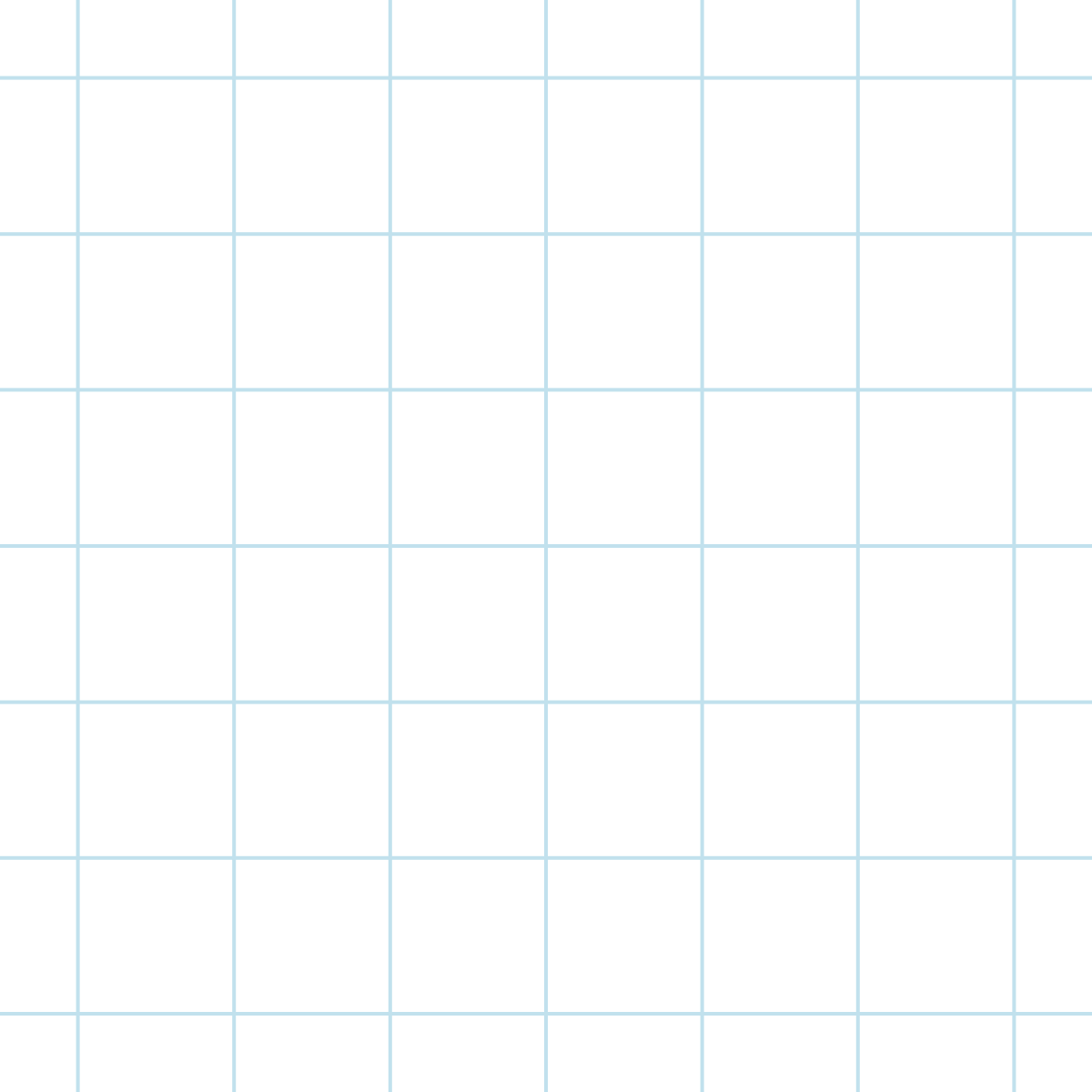 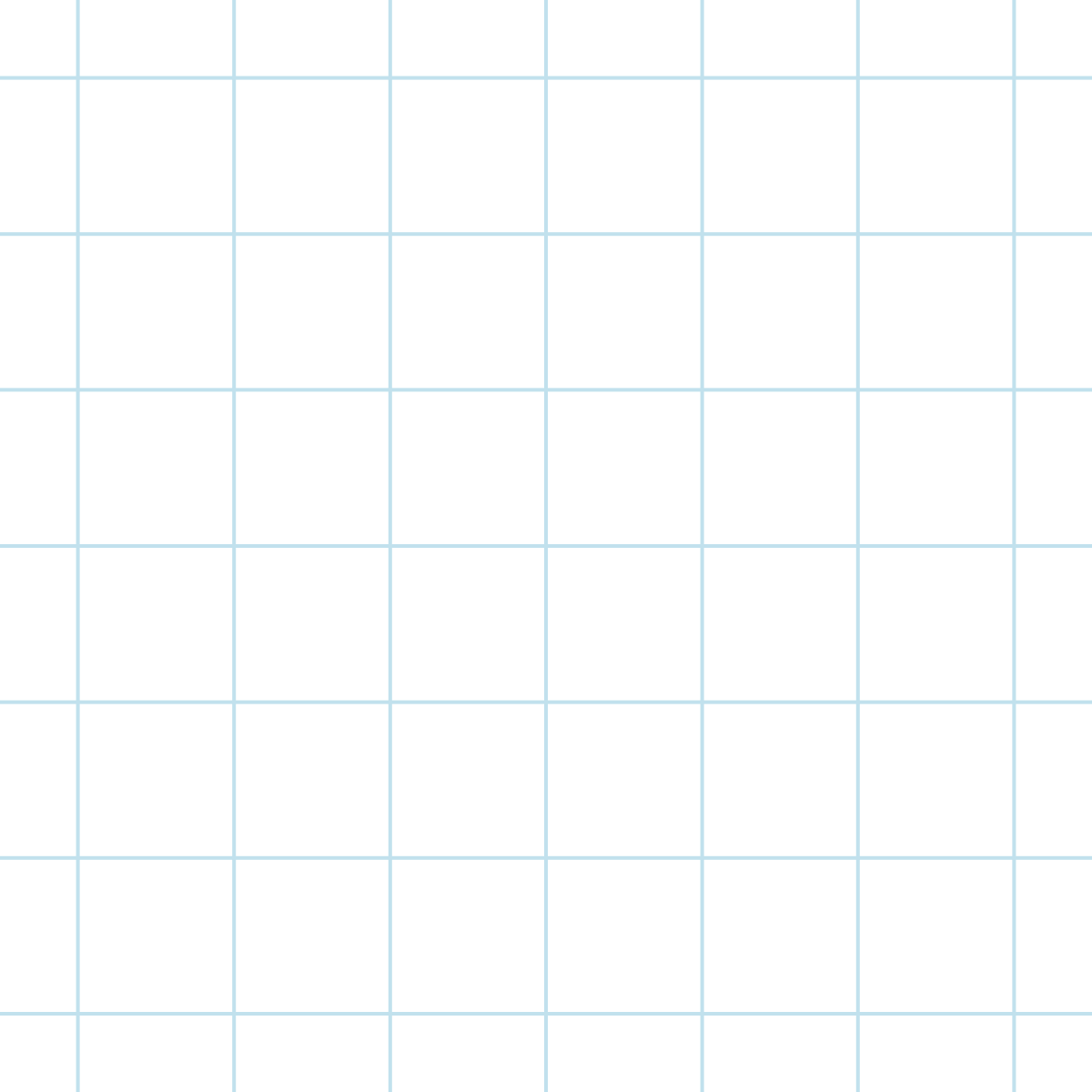 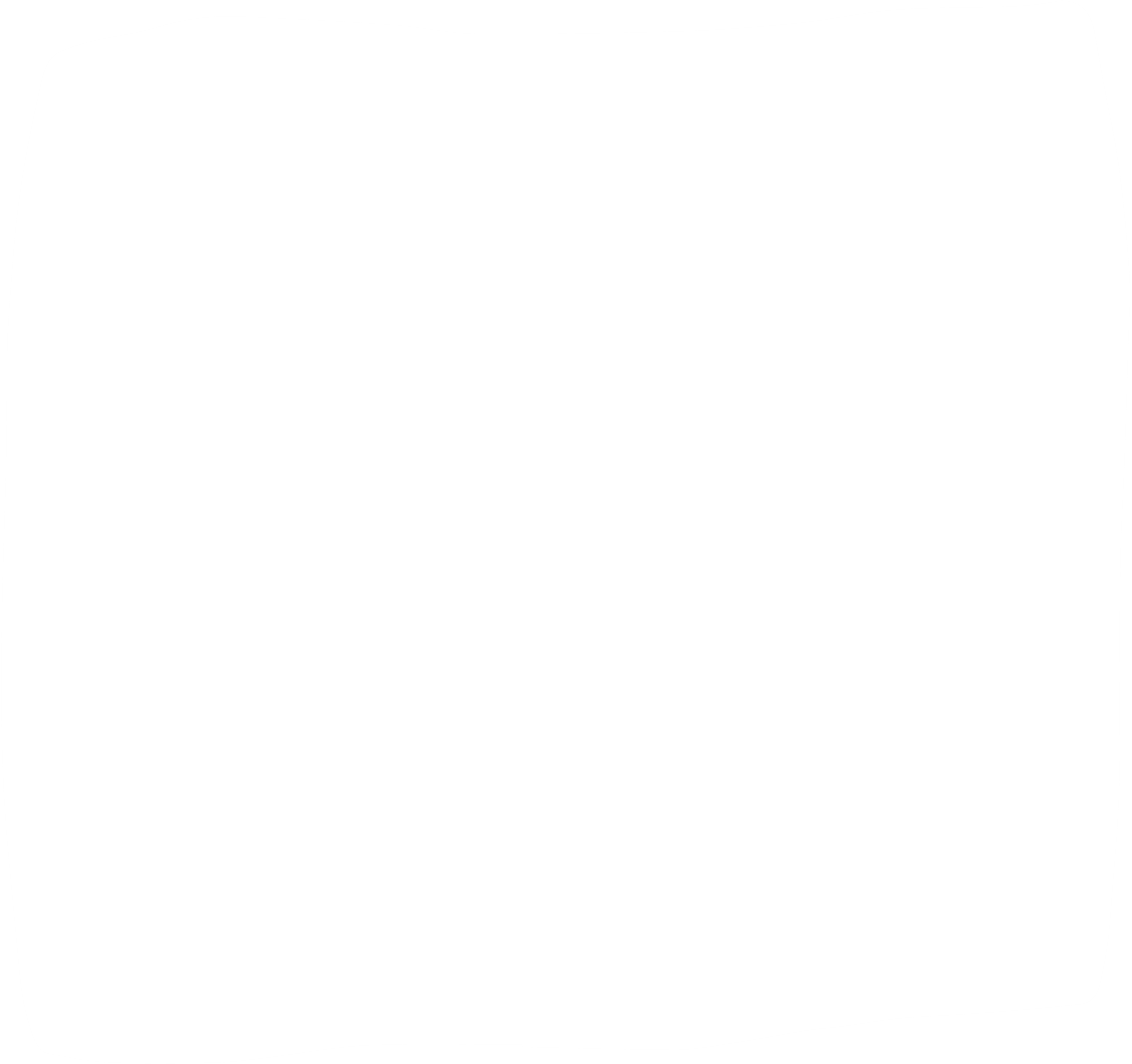 Giải
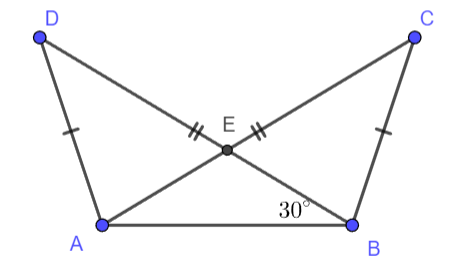 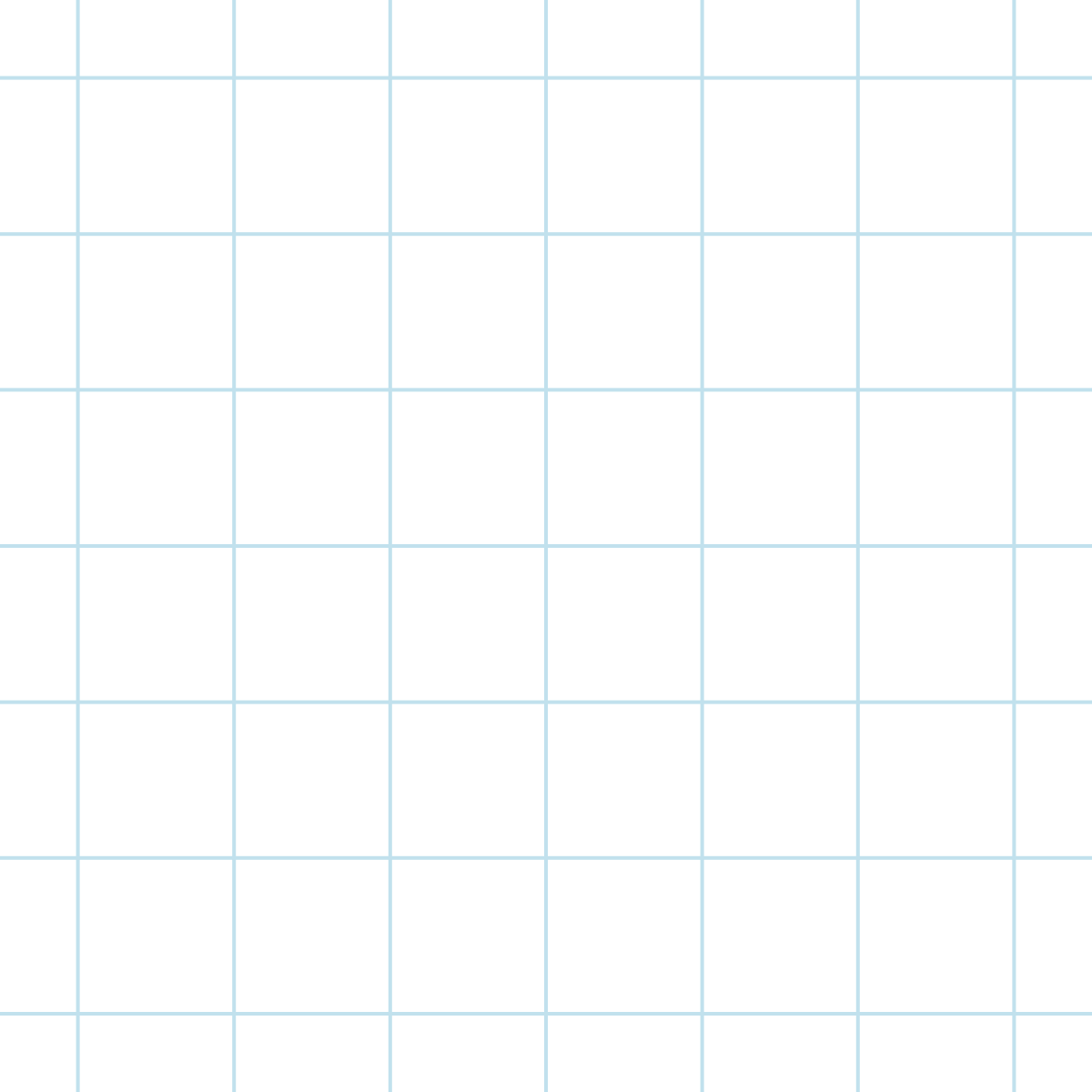 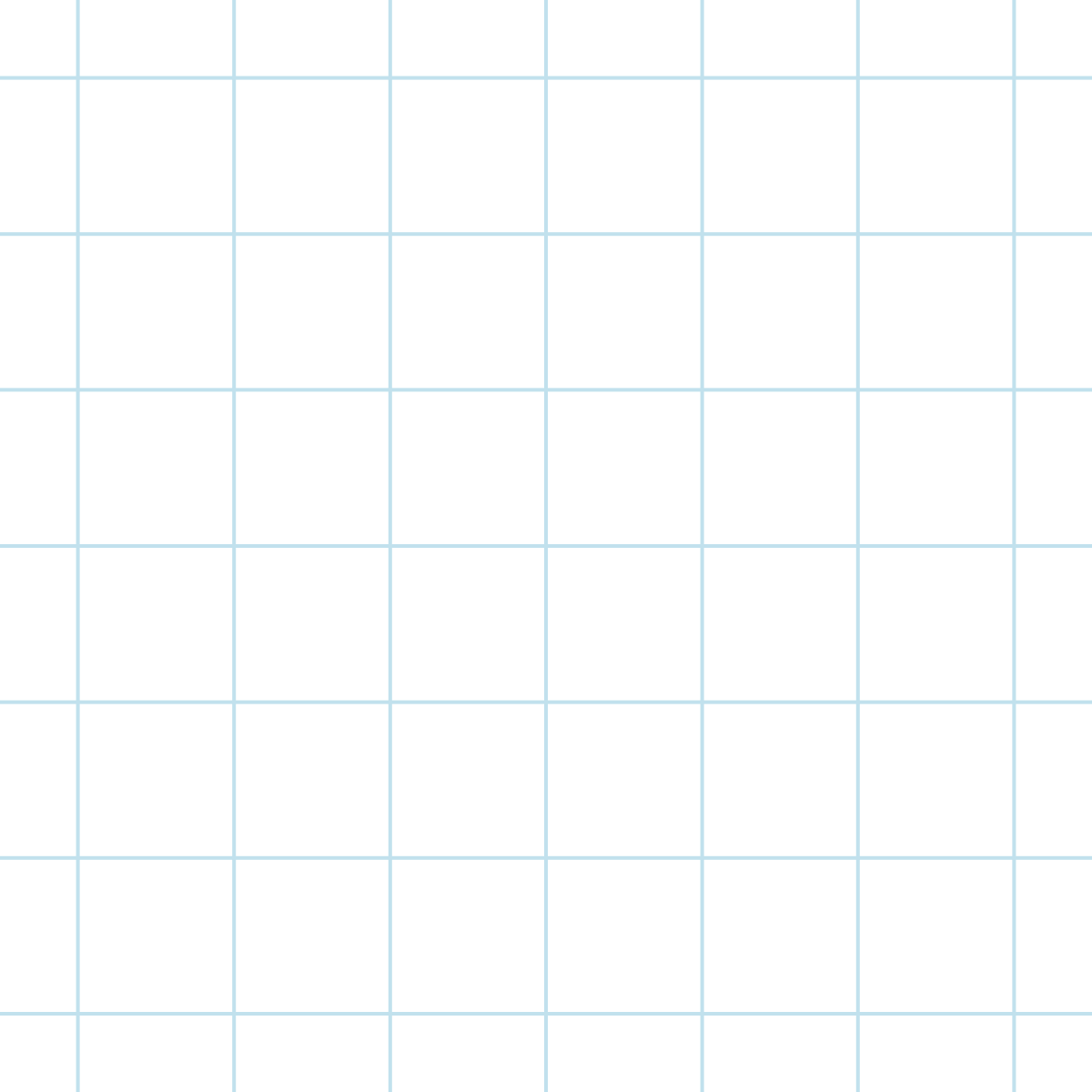 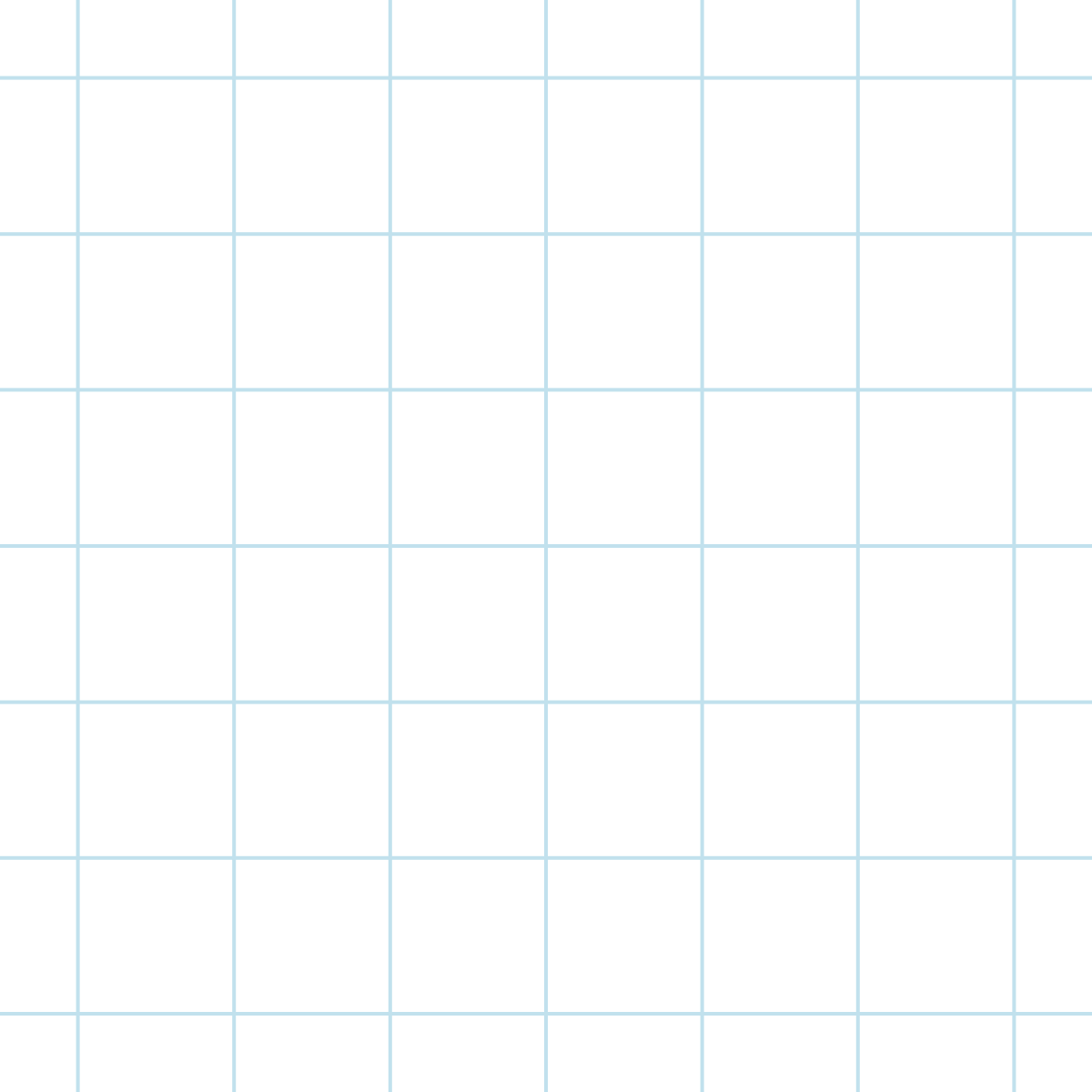 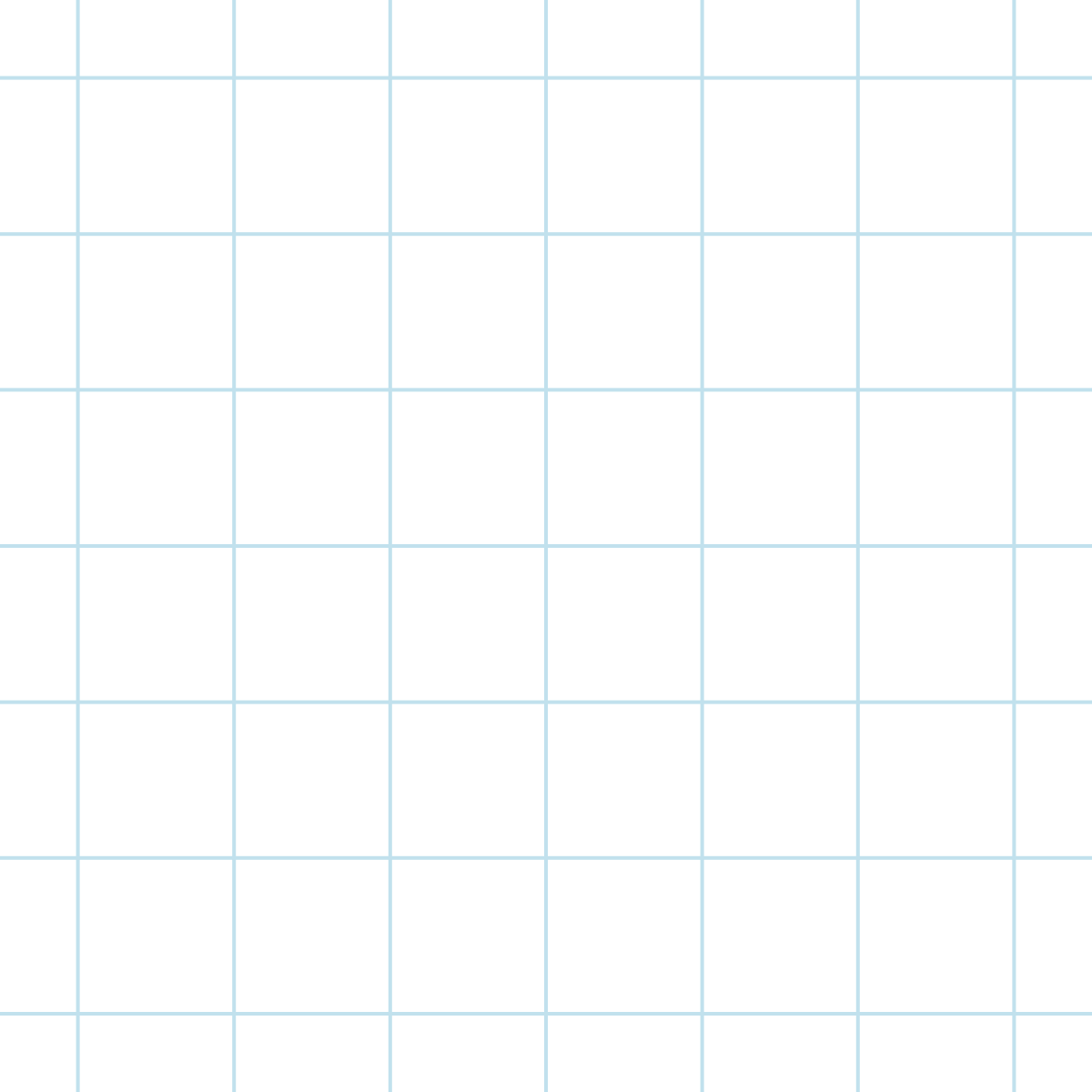 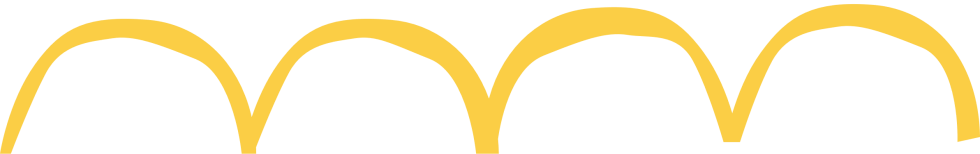 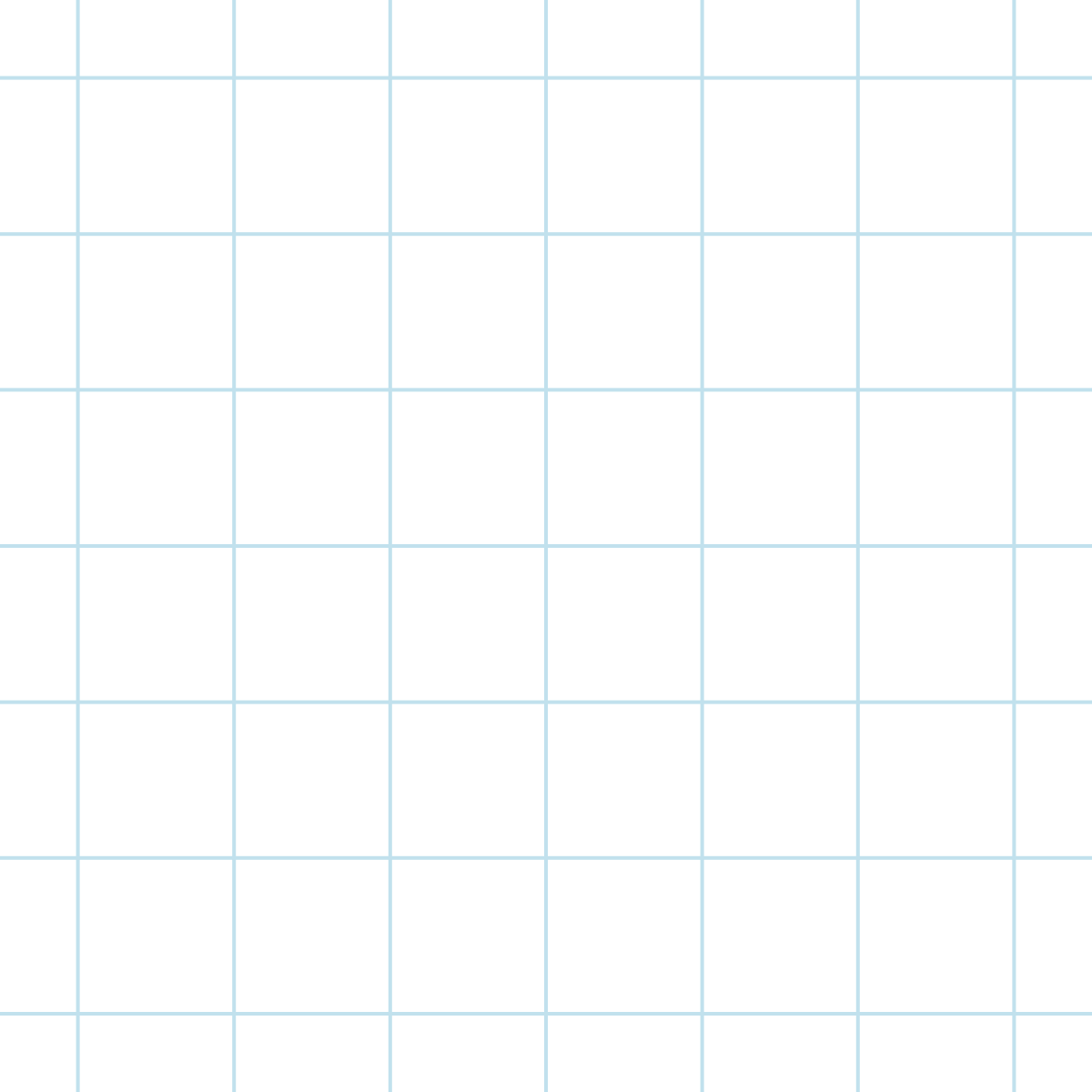 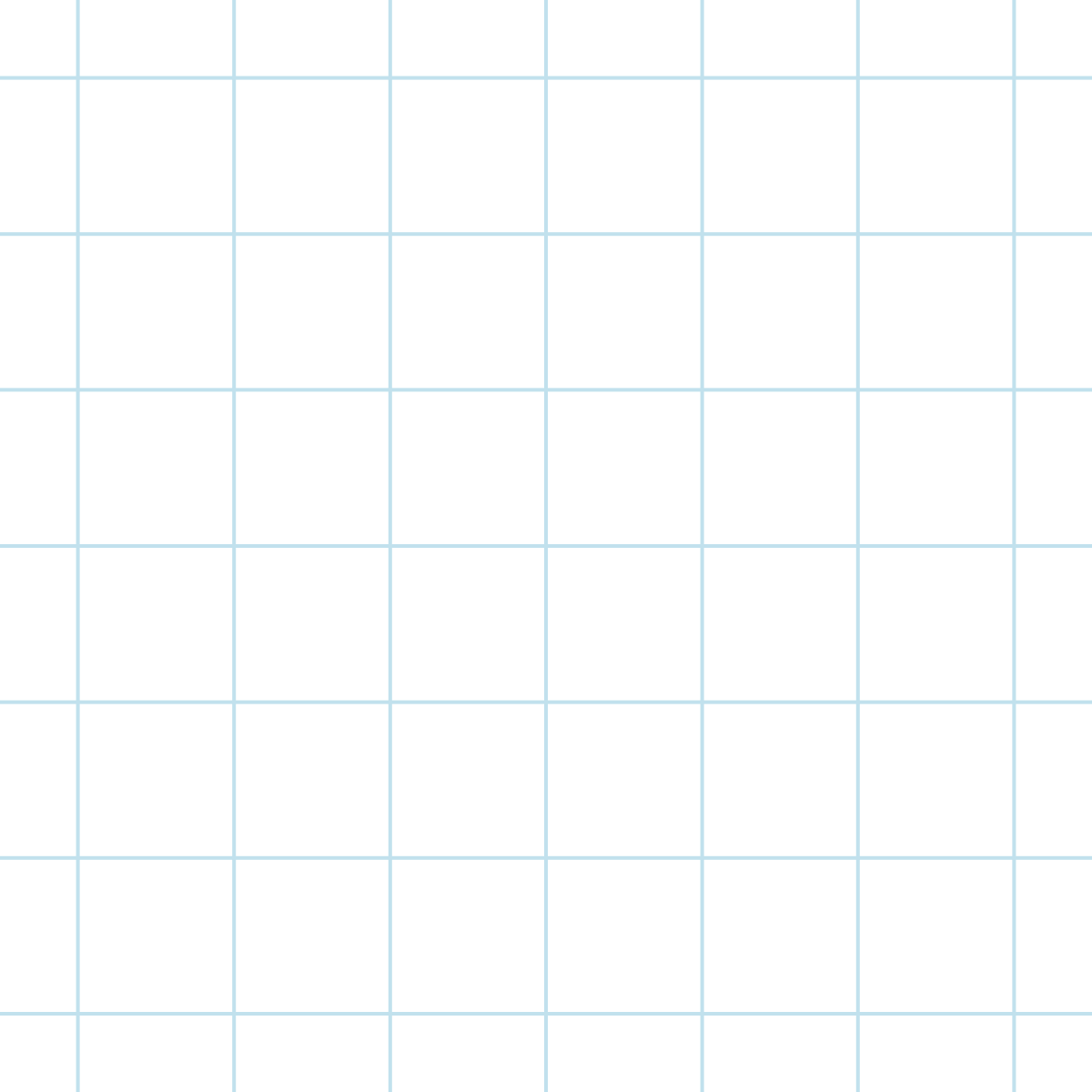 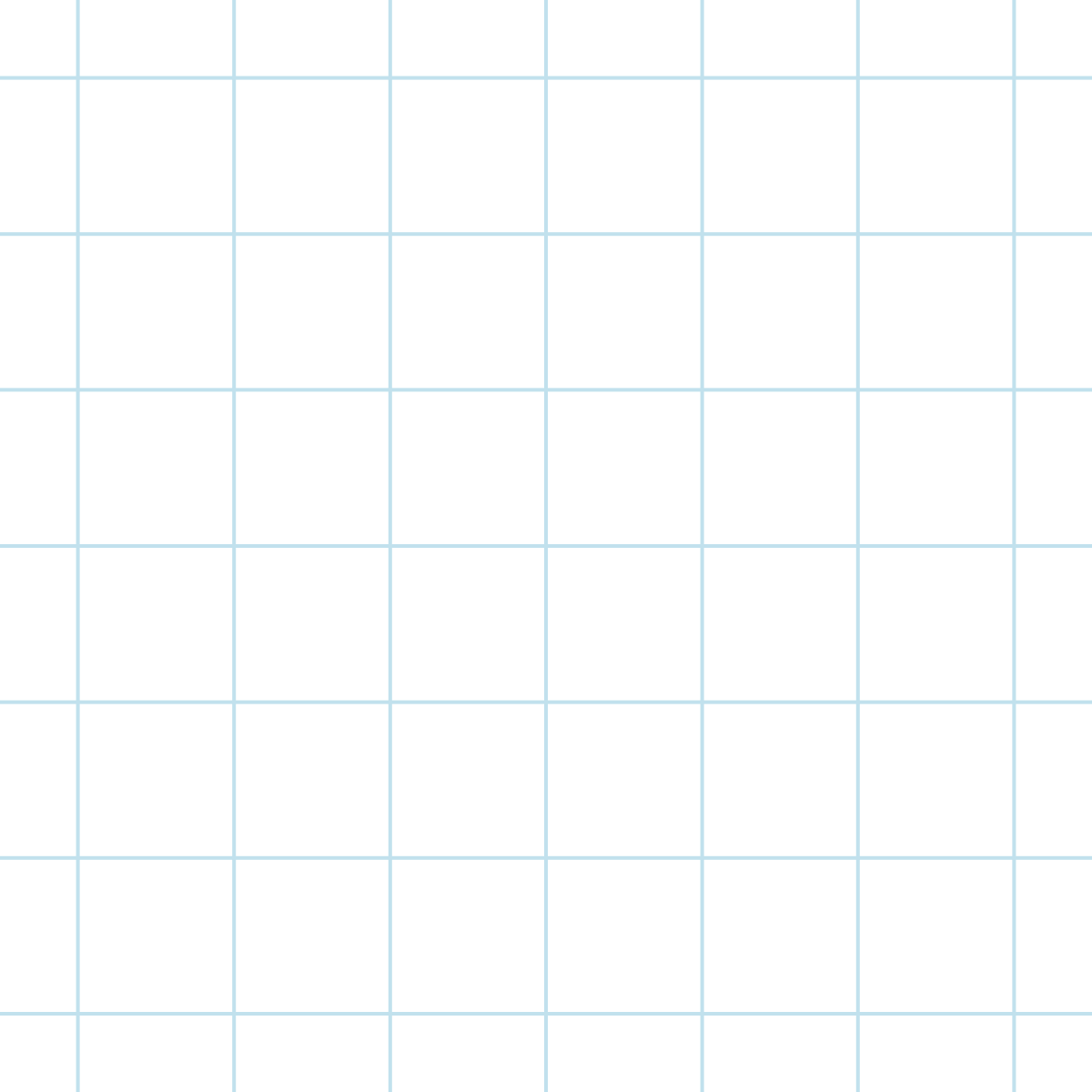 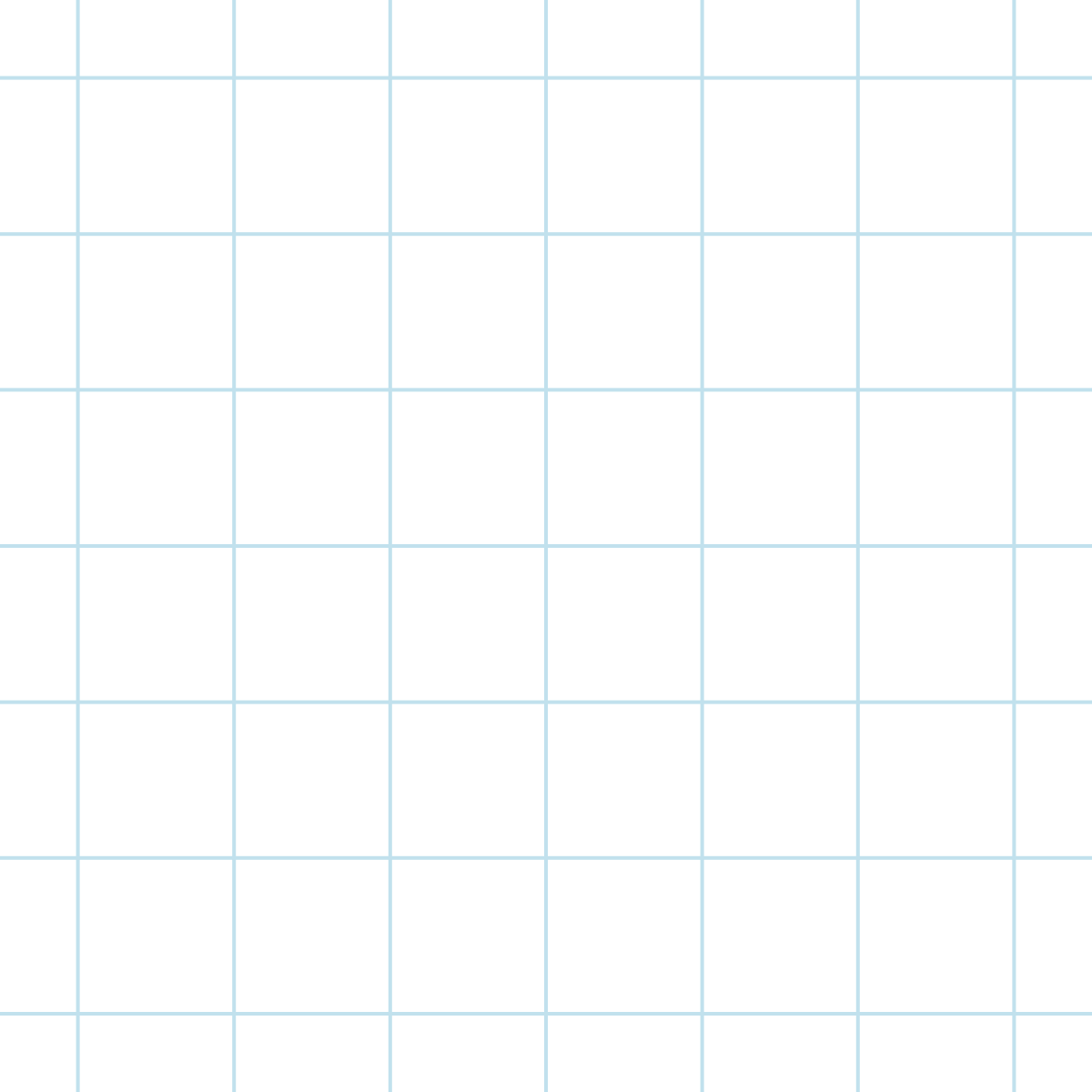 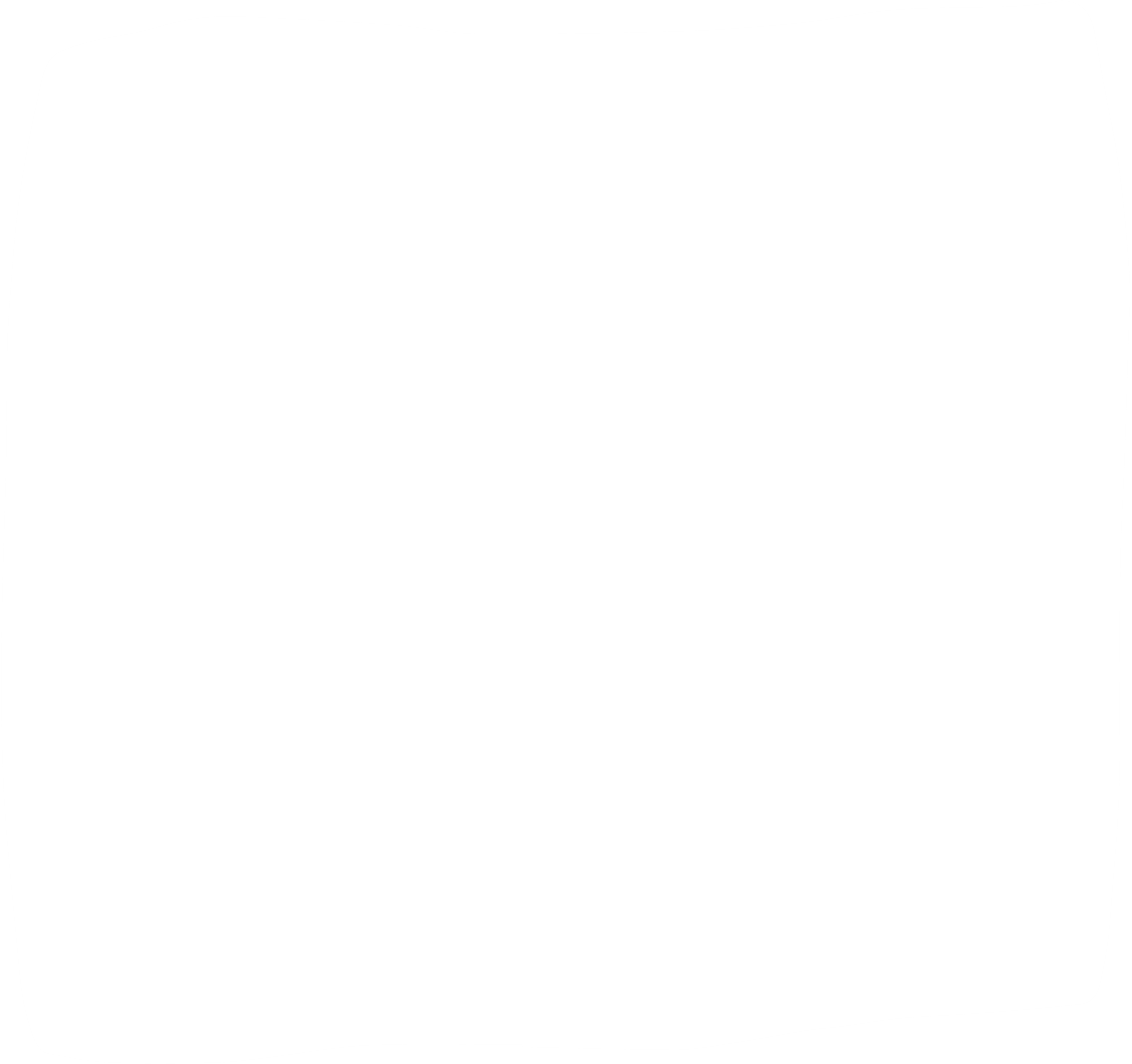 HƯỚNG DẪN VỀ NHÀ
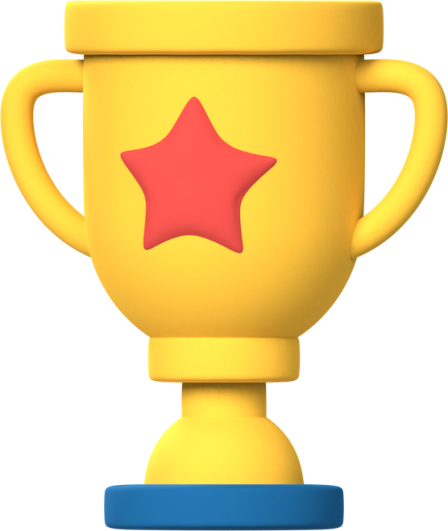 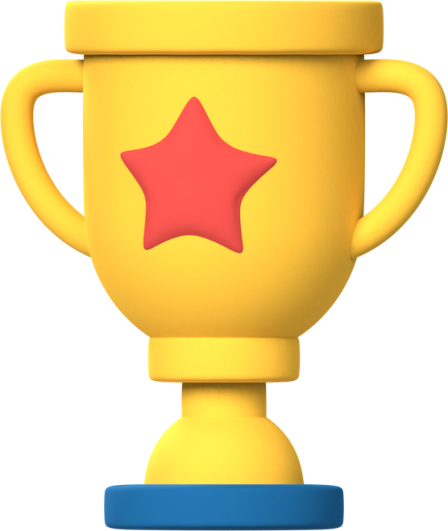 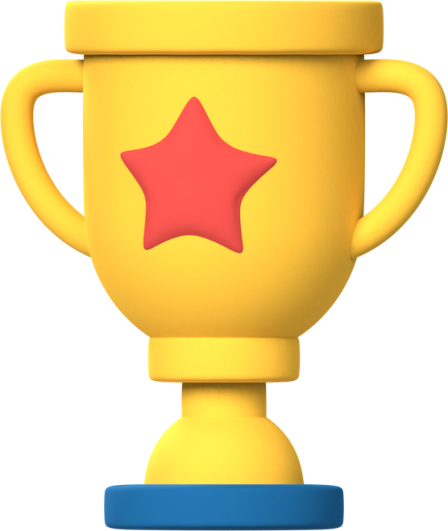 Chuẩn bị bài mới.
Hoàn thành các bài tập được giao.
Ghi nhớ kiến thức trong bài.
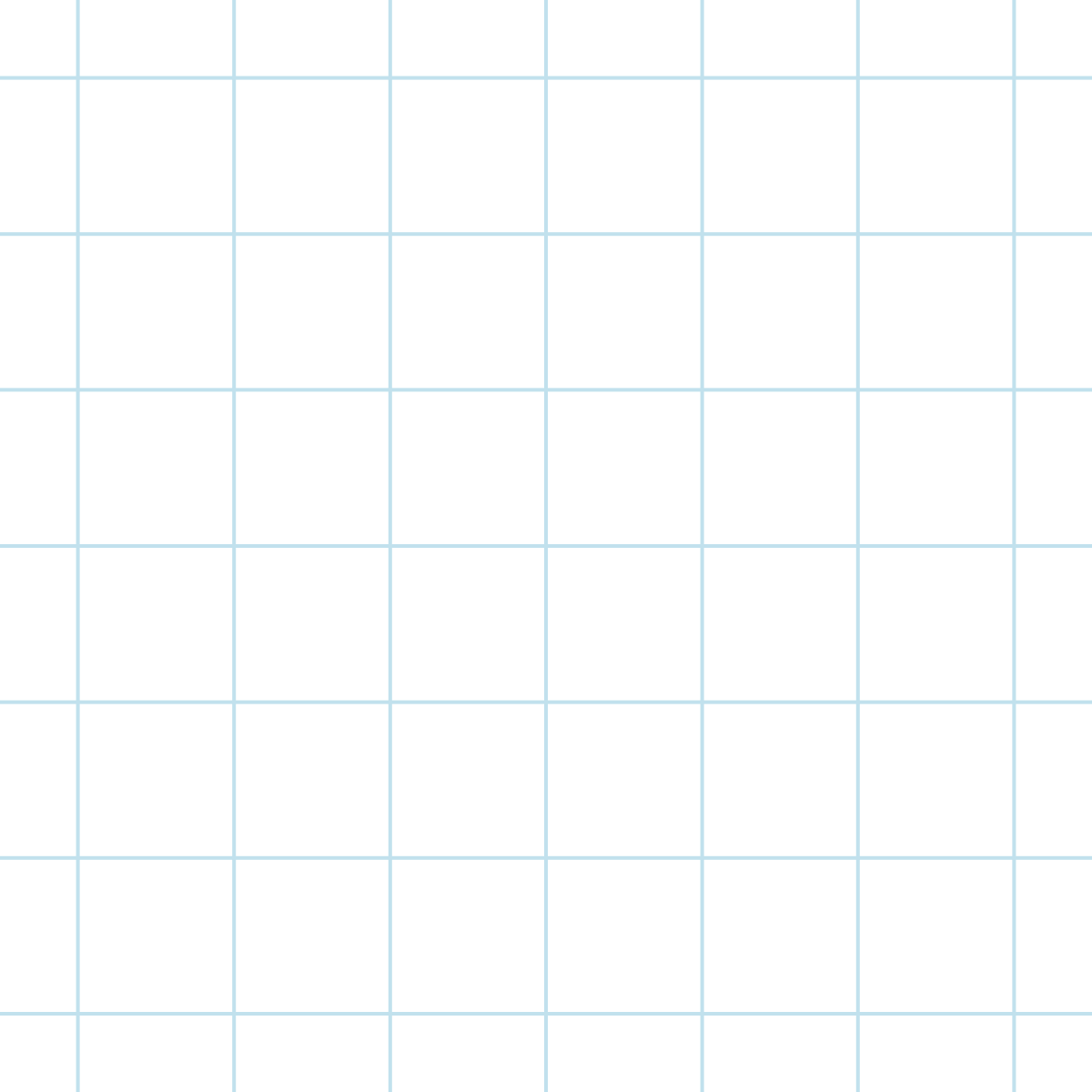 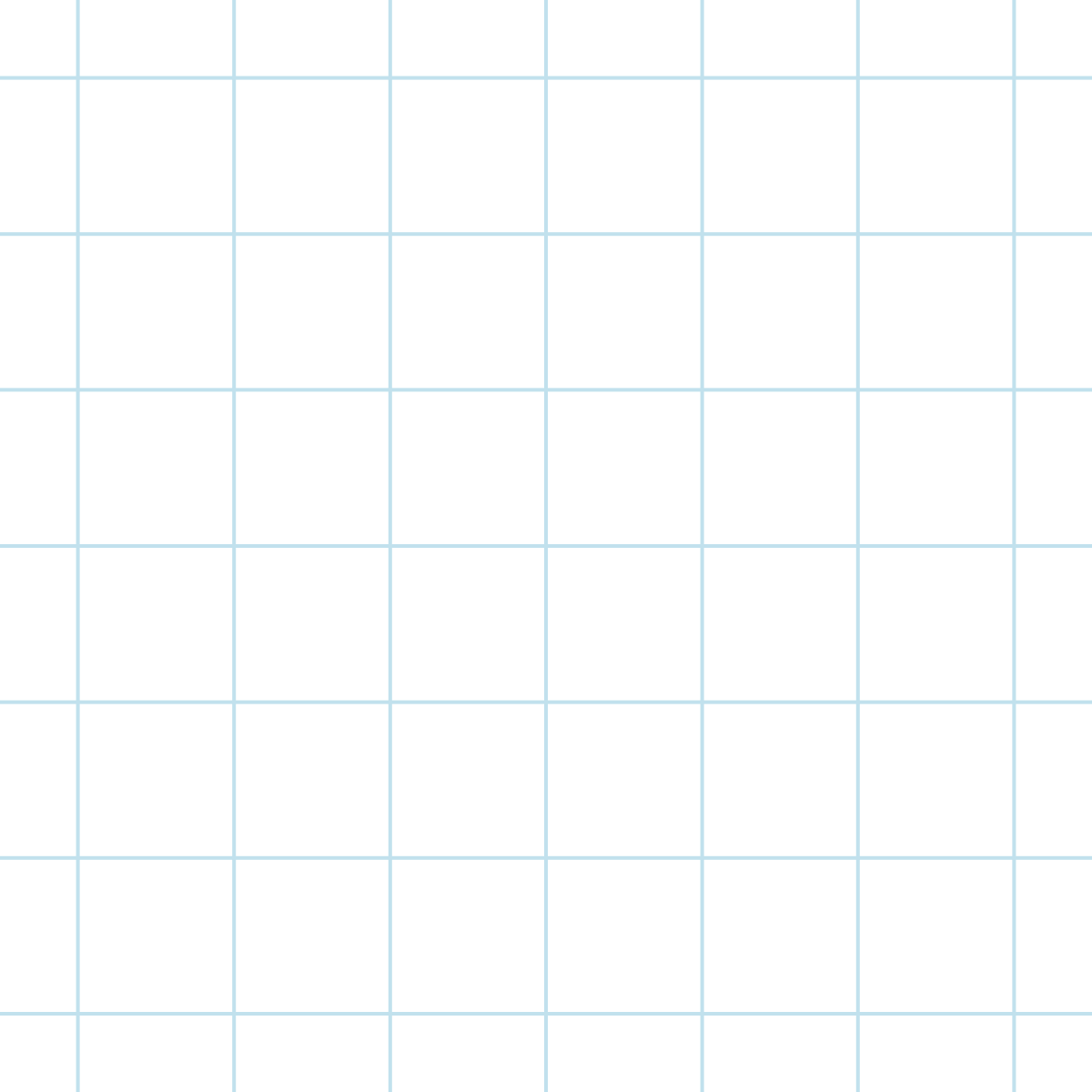 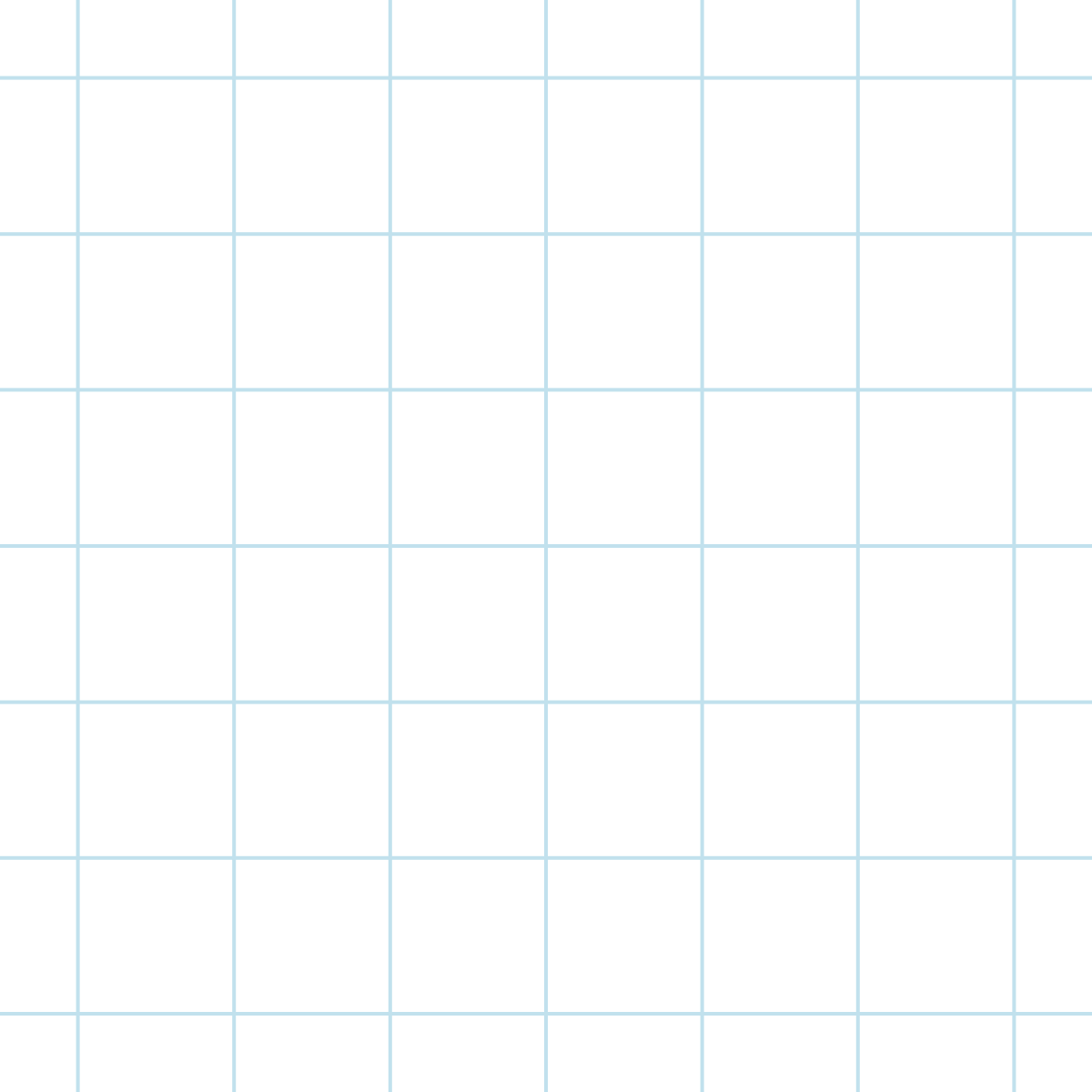 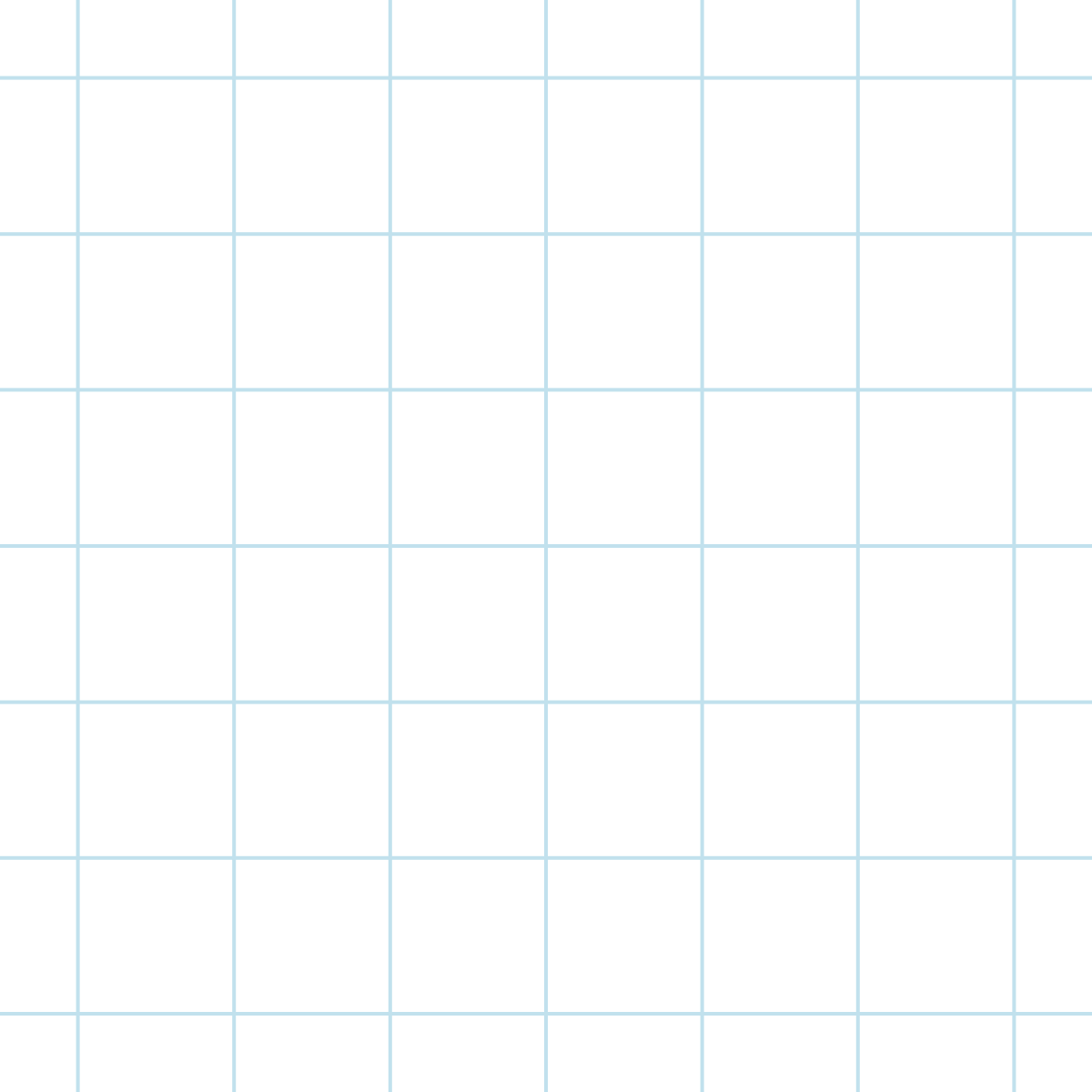 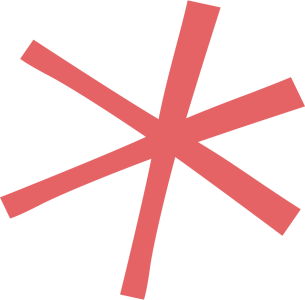 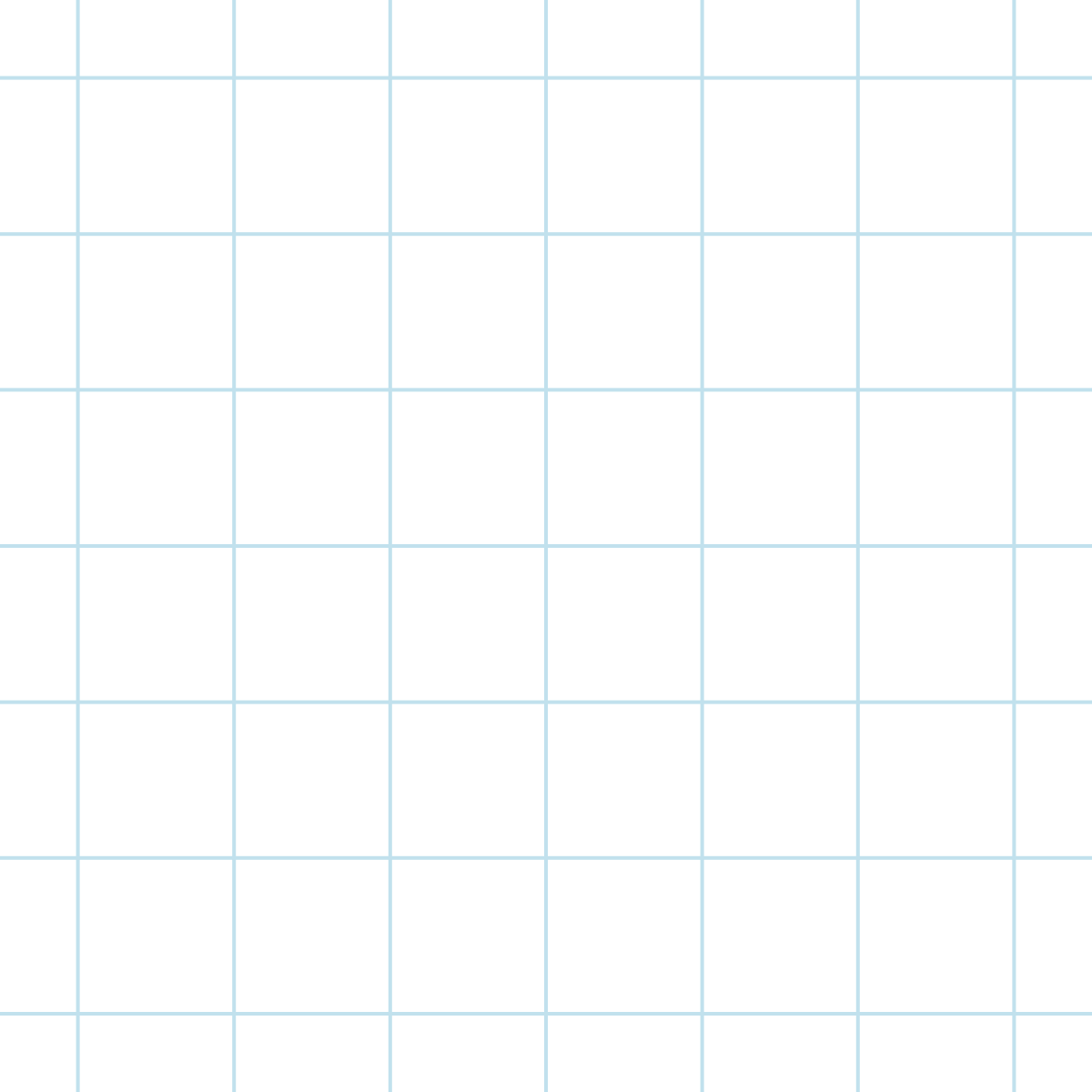 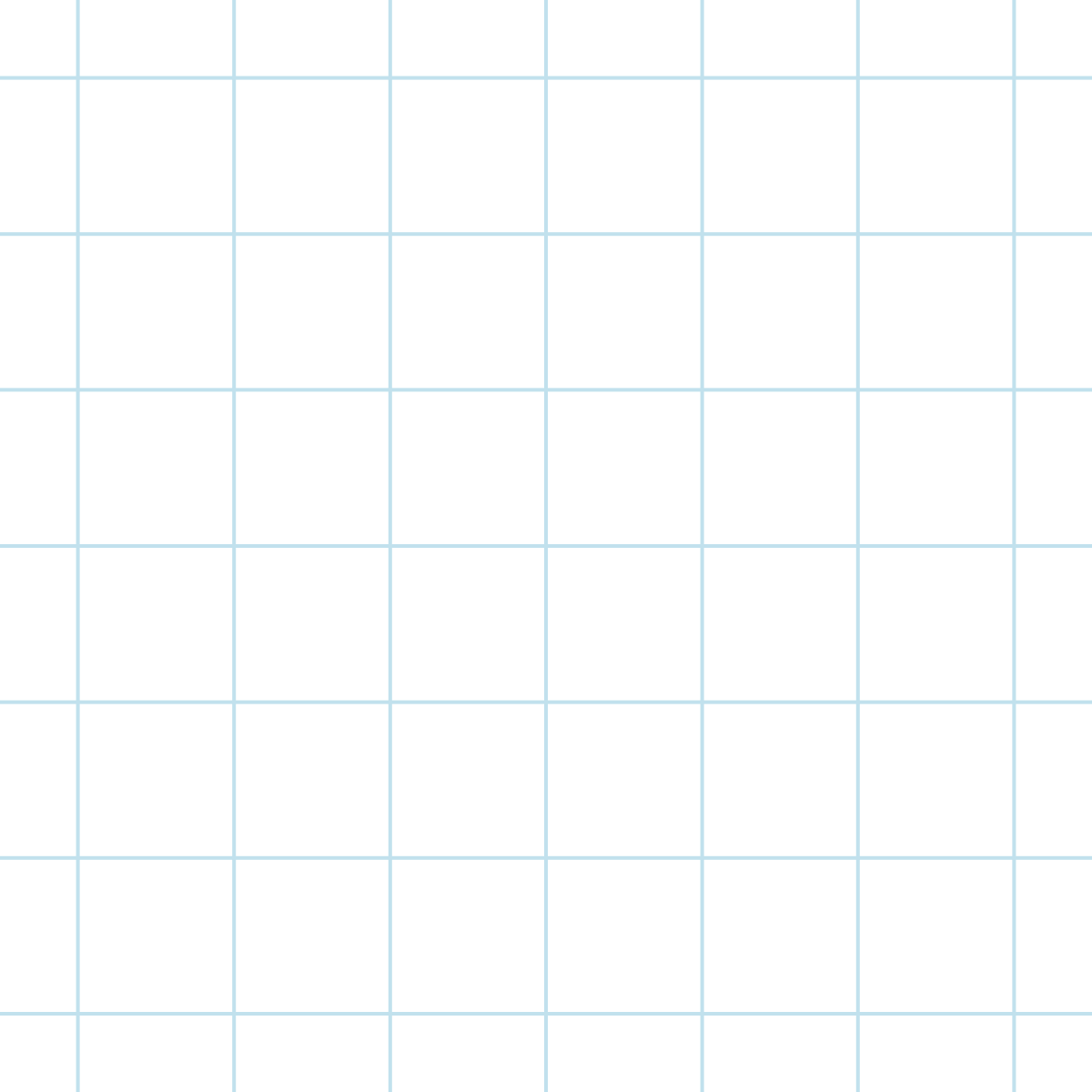 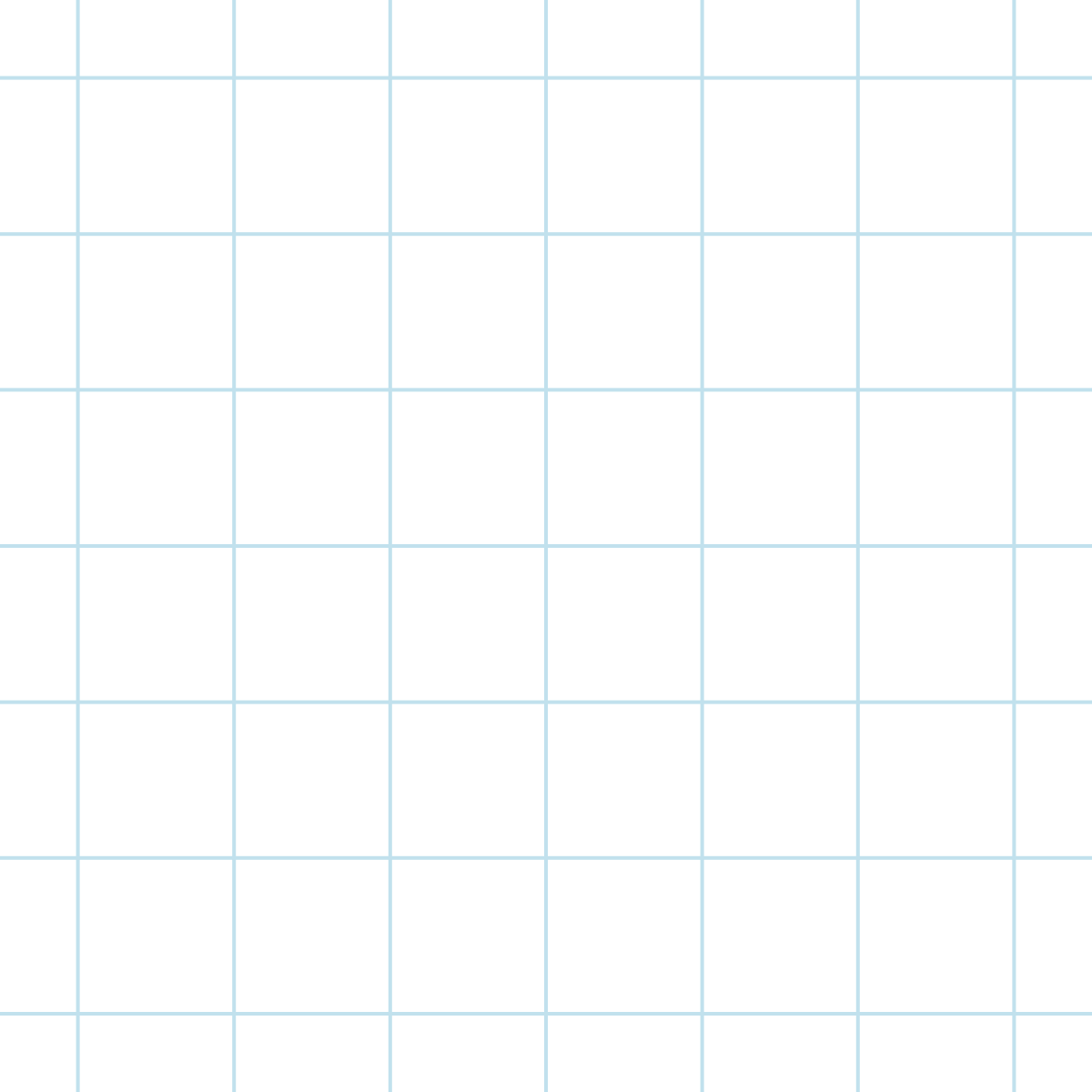 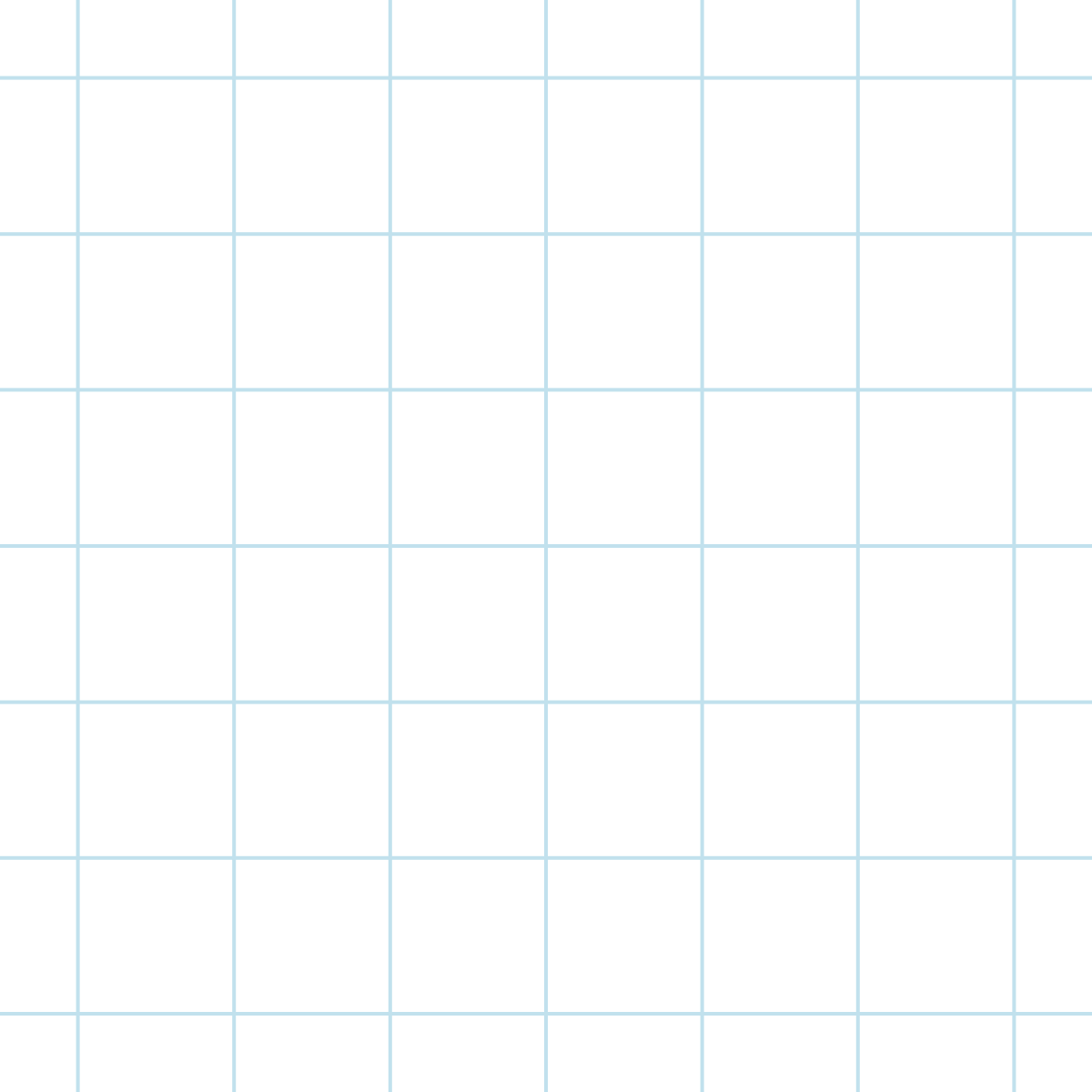 HẸN GẶP LẠI CÁC EM
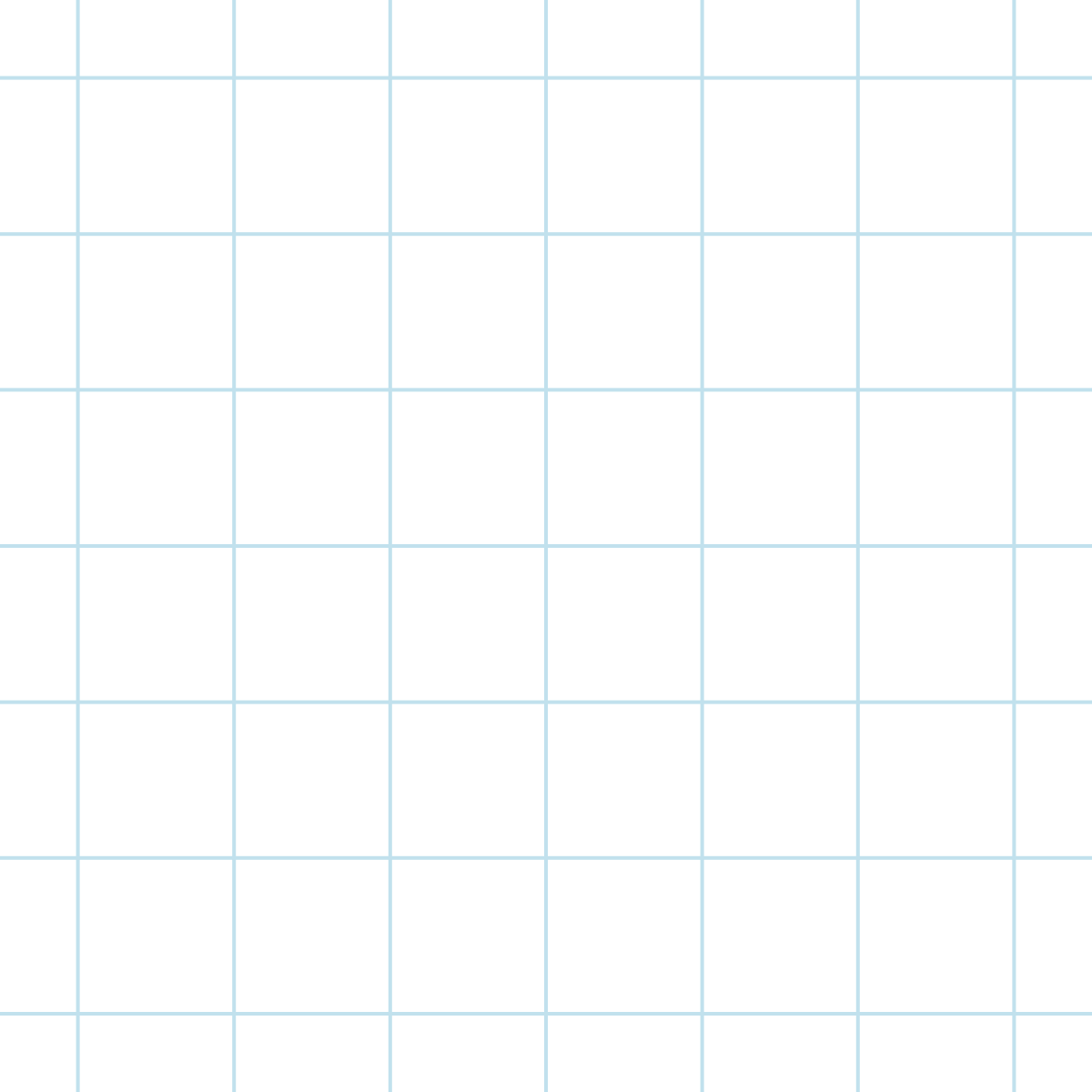 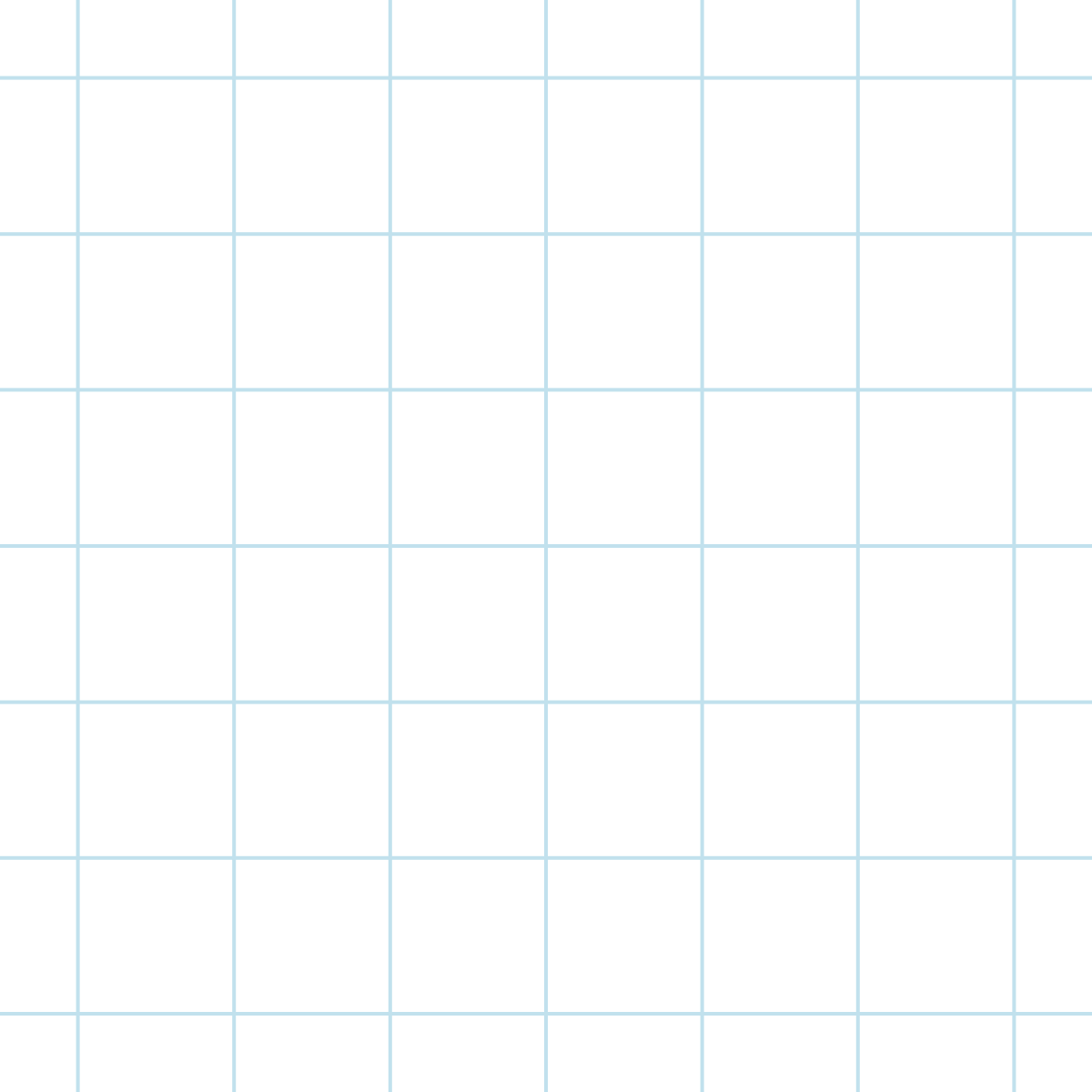 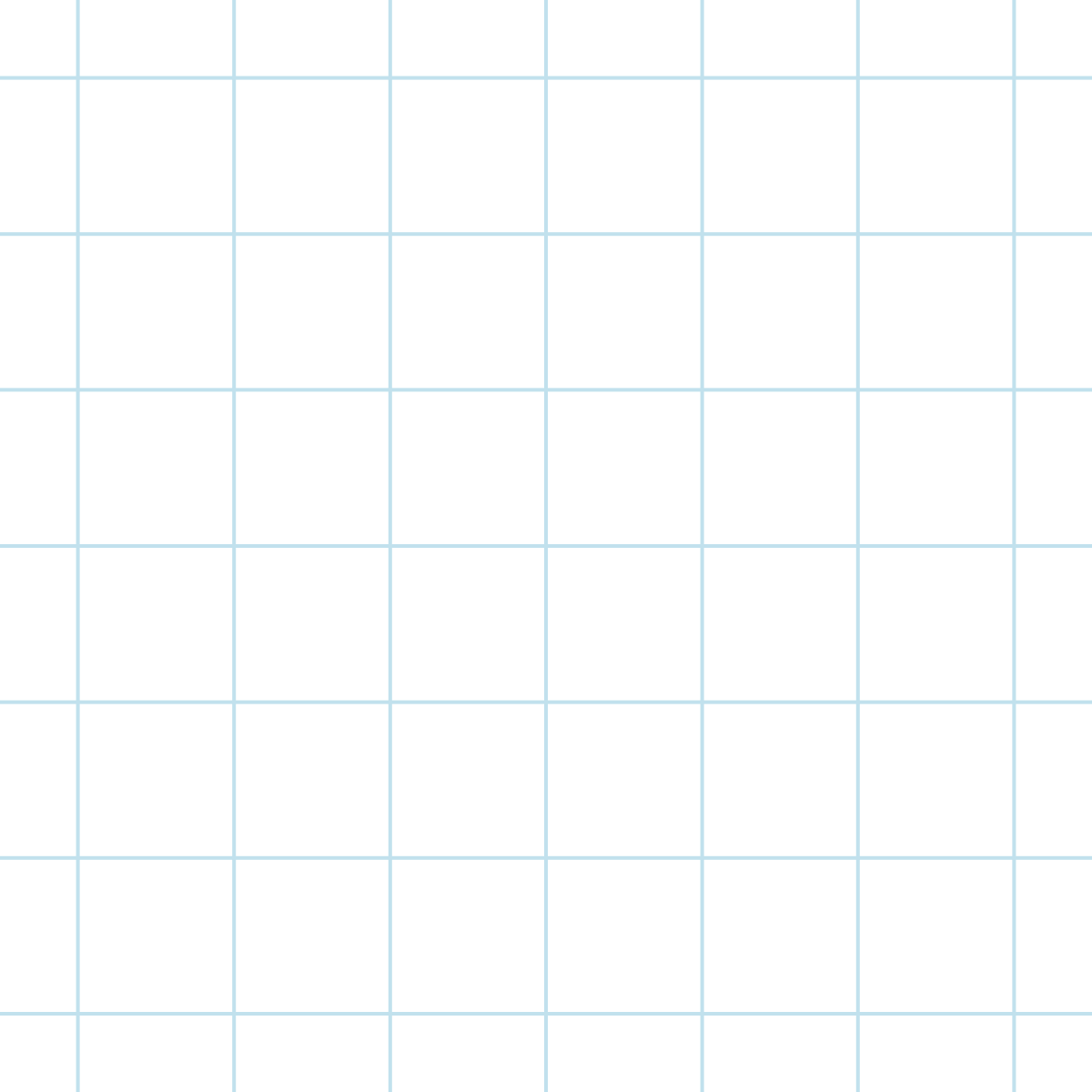 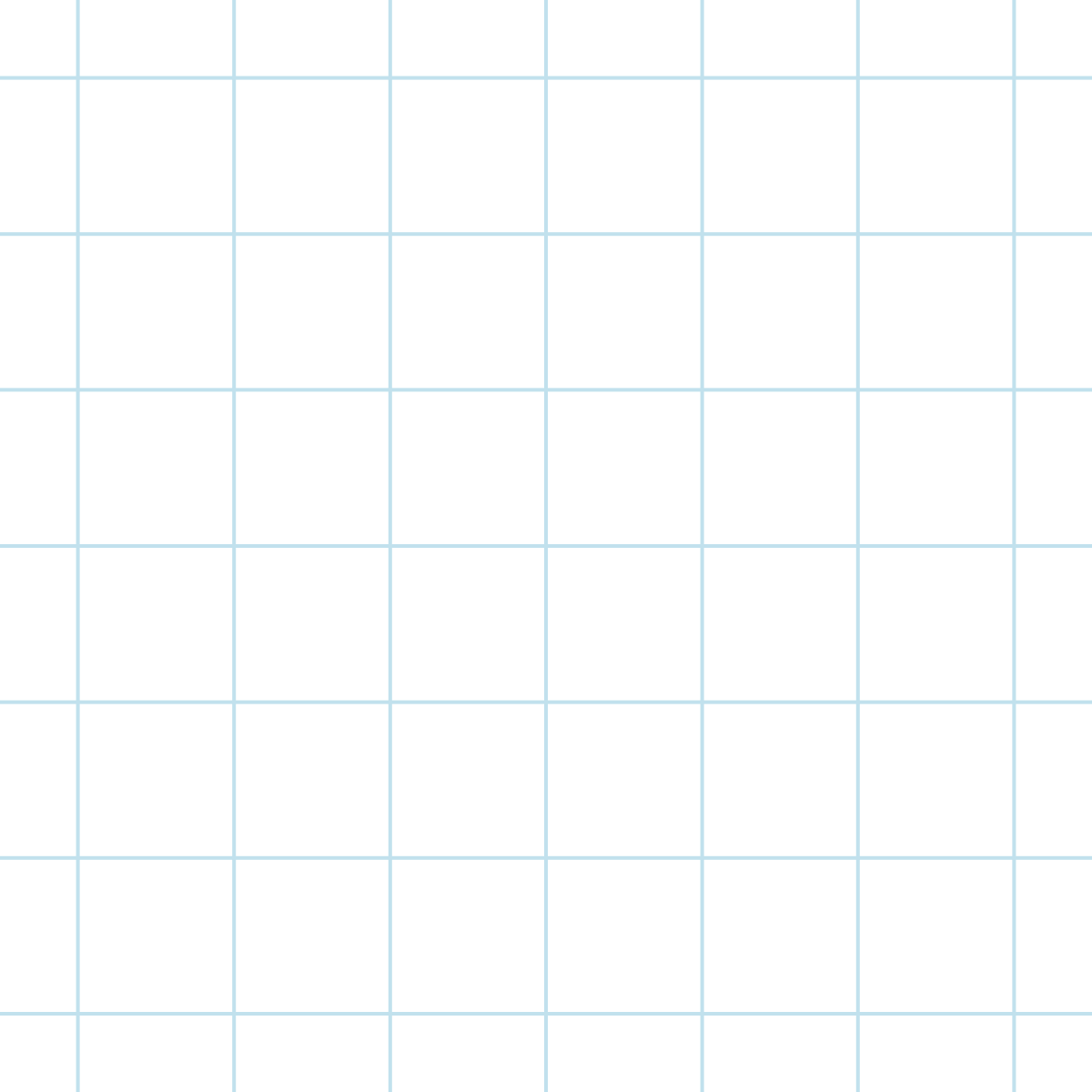